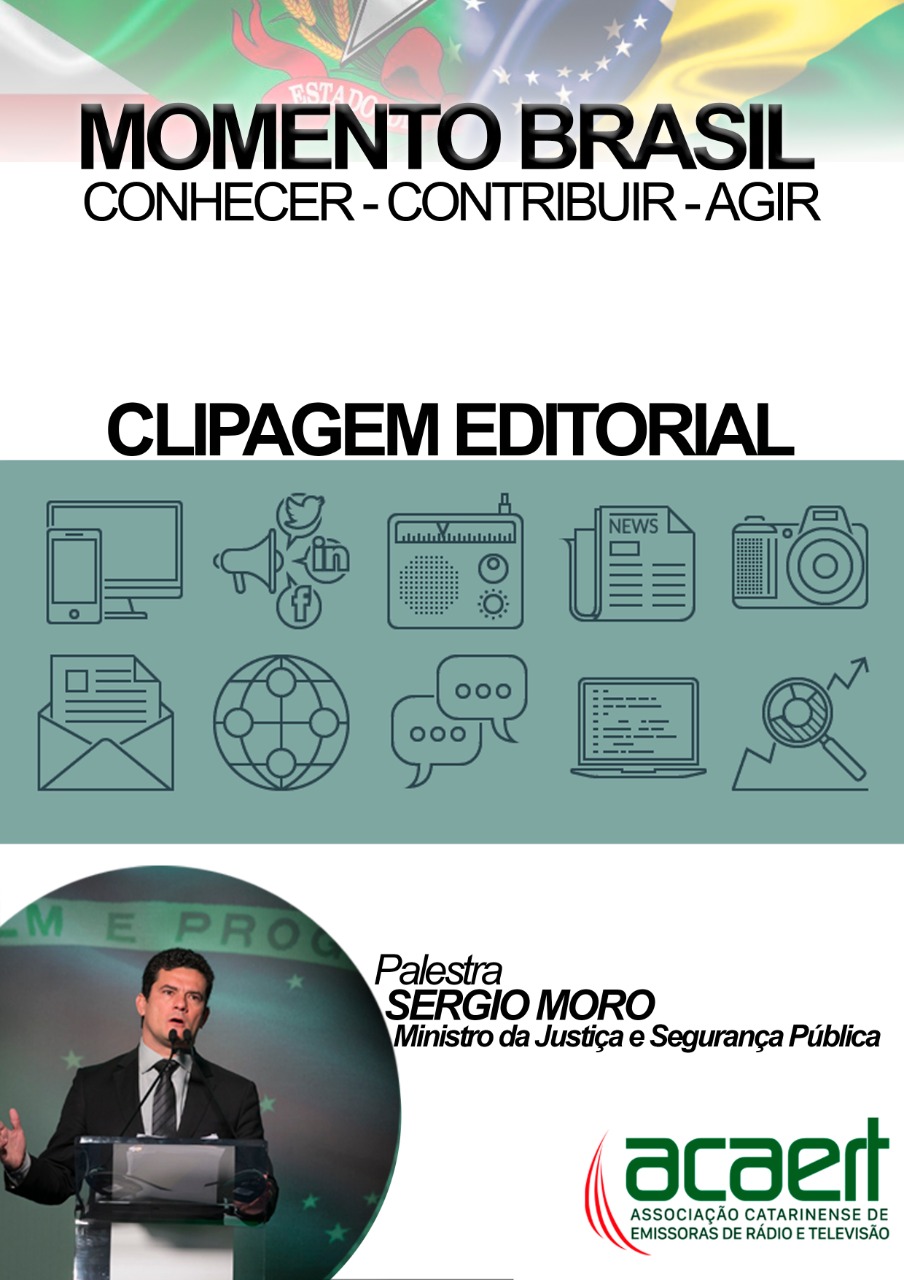 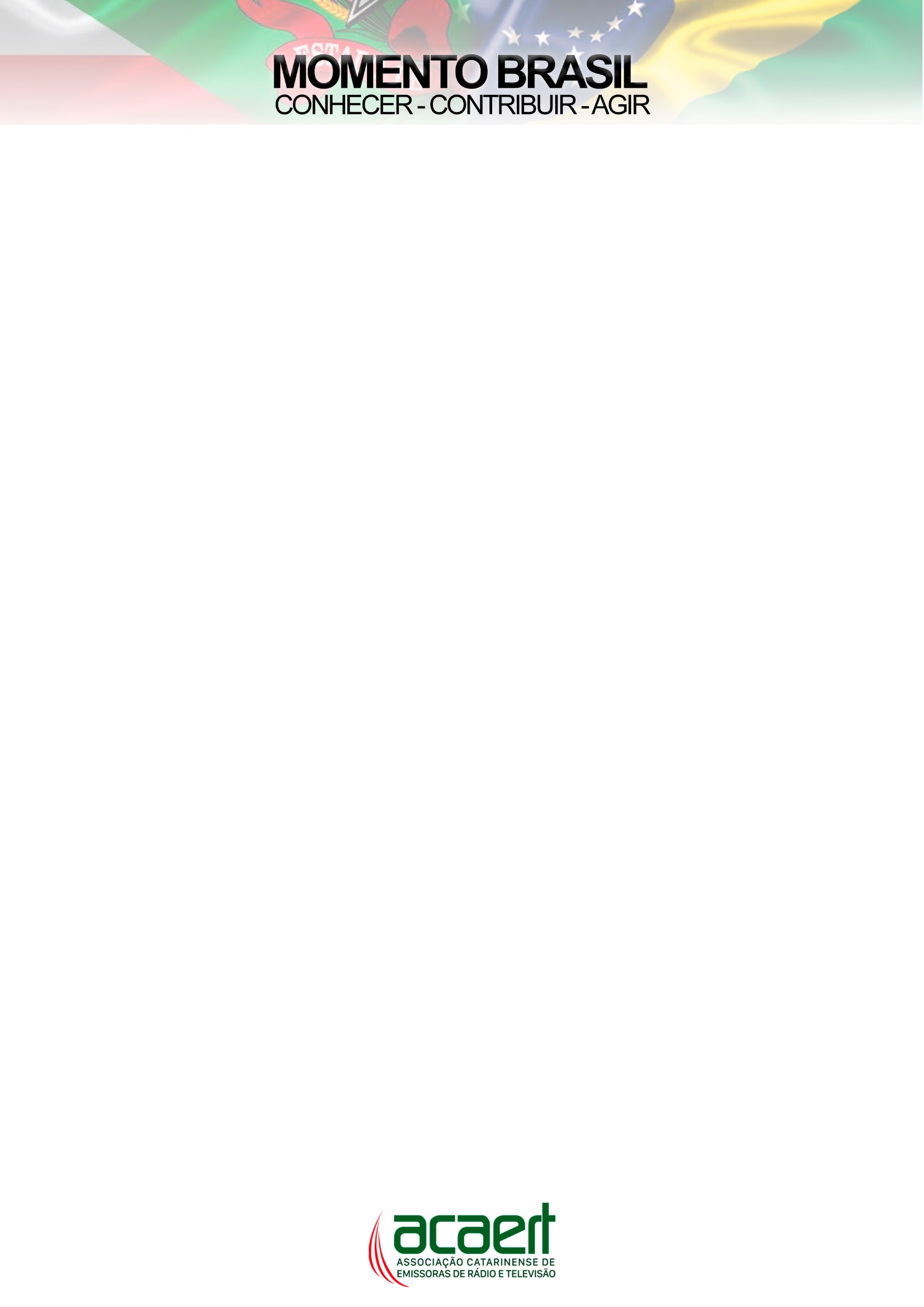 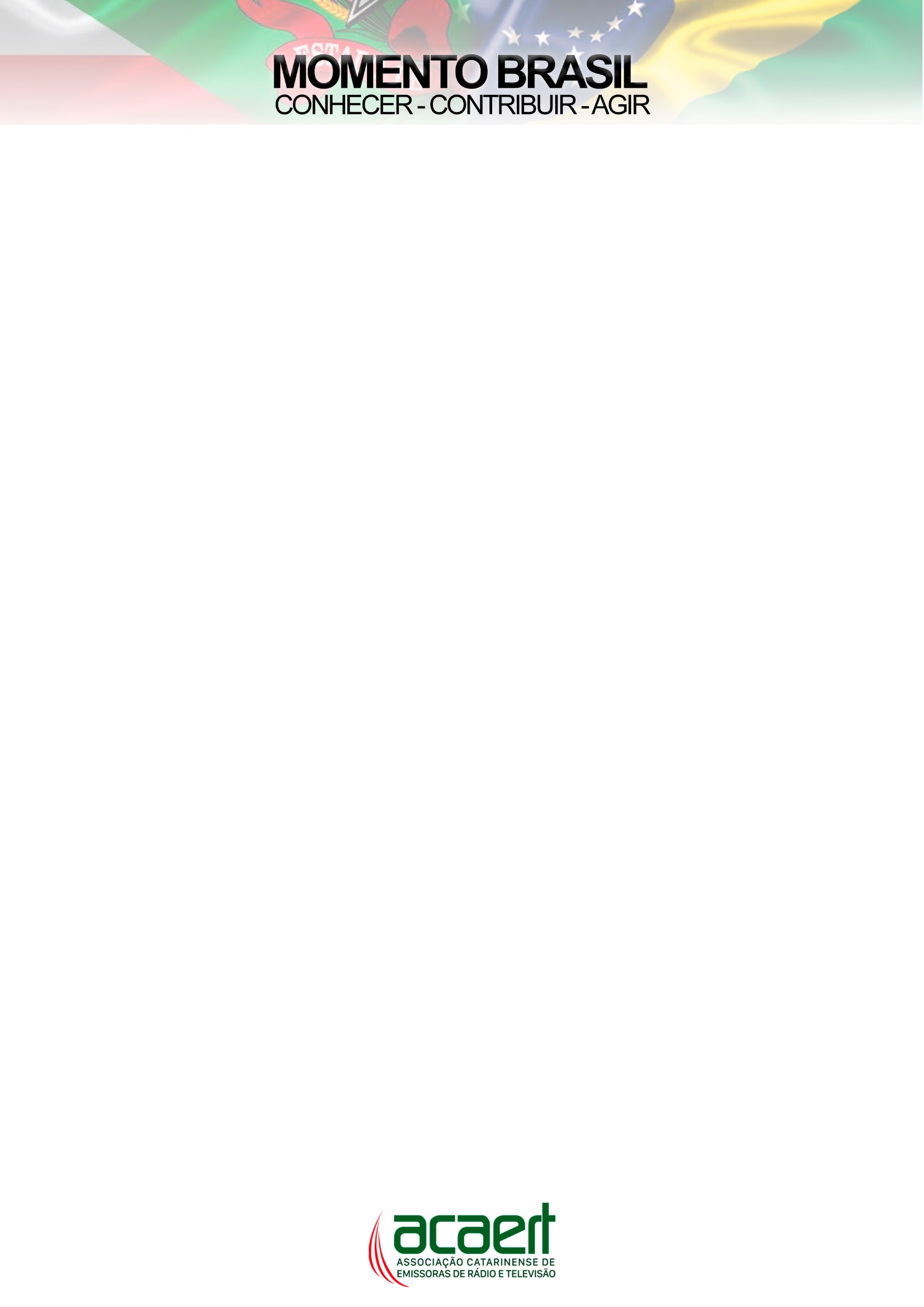 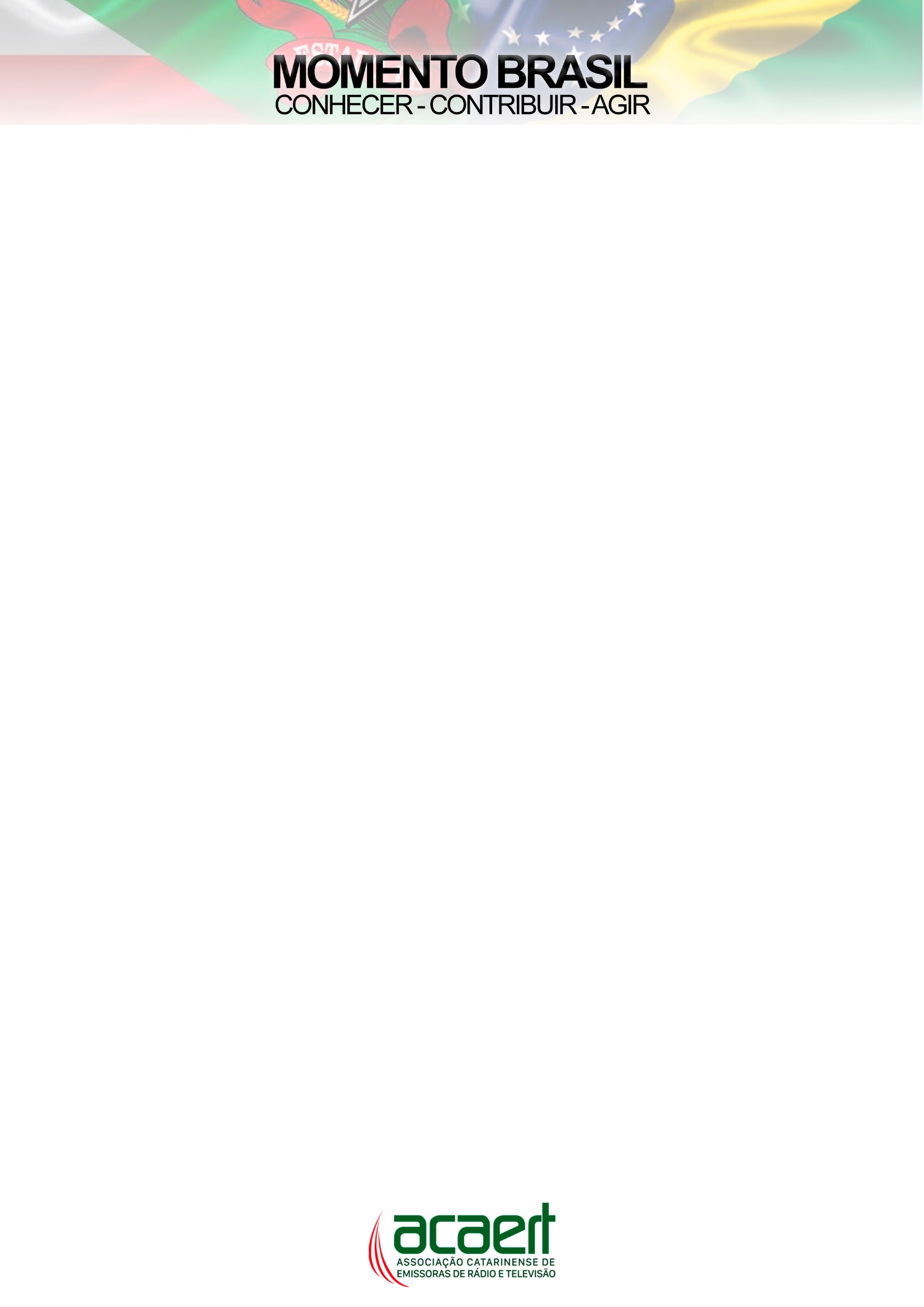 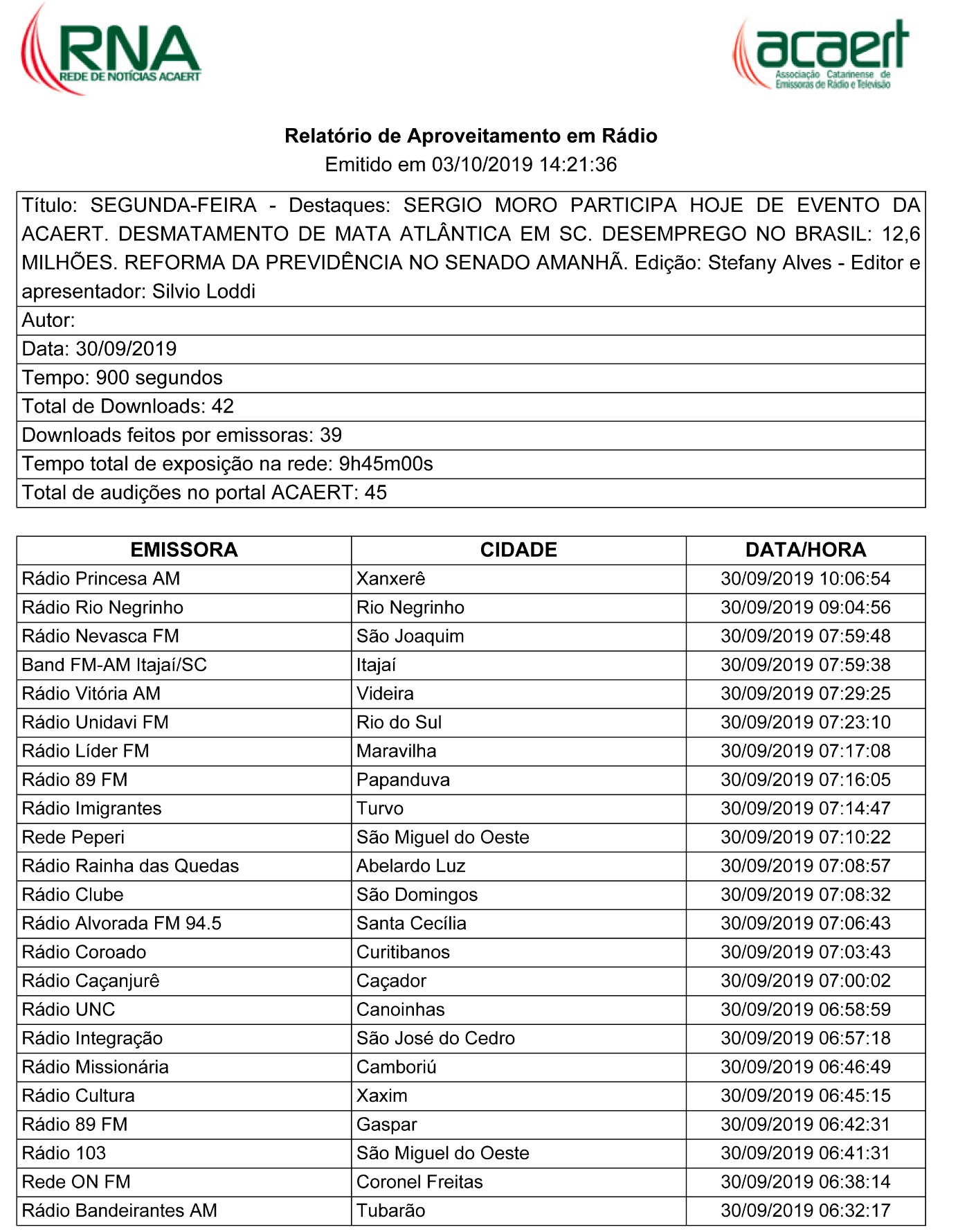 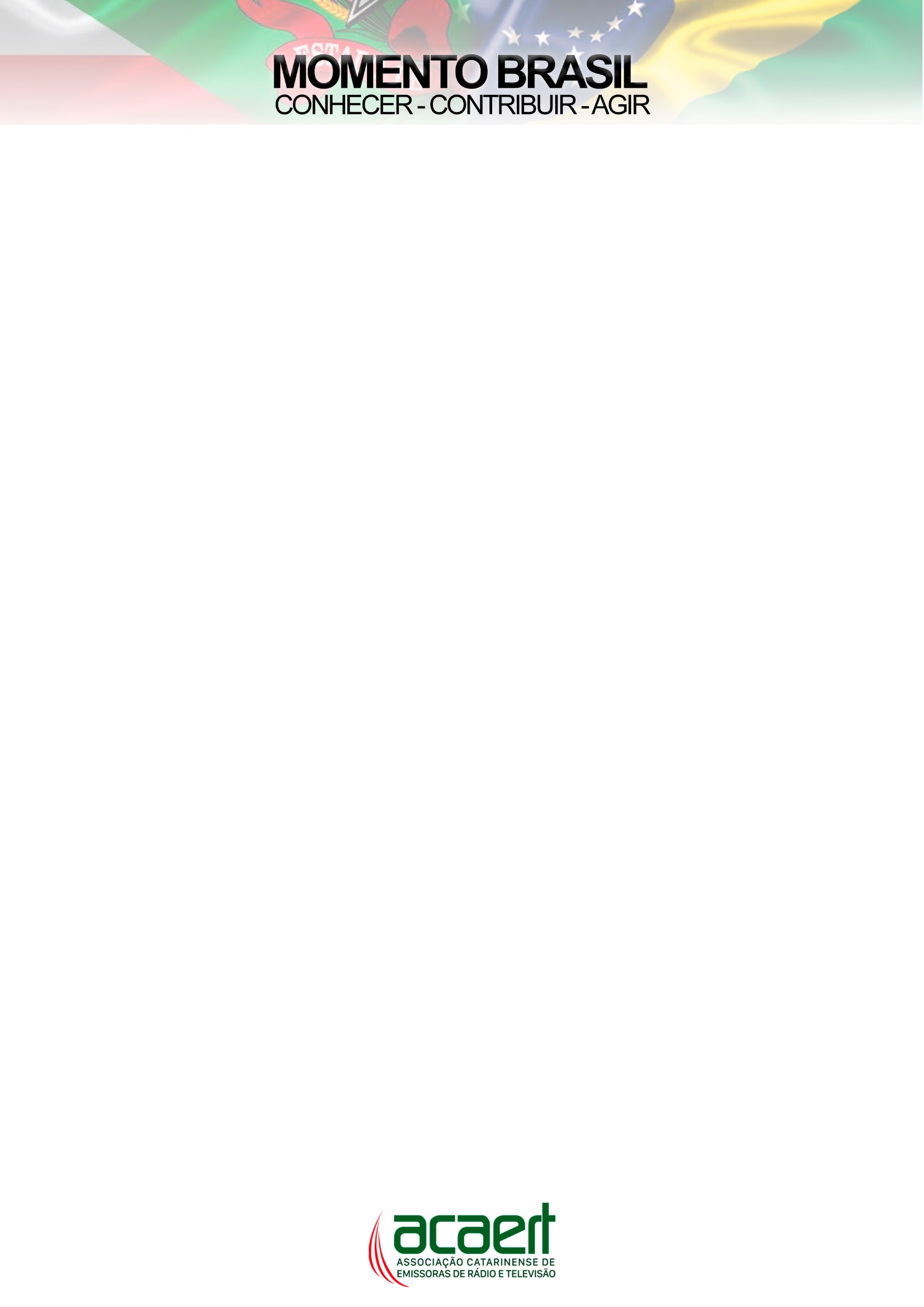 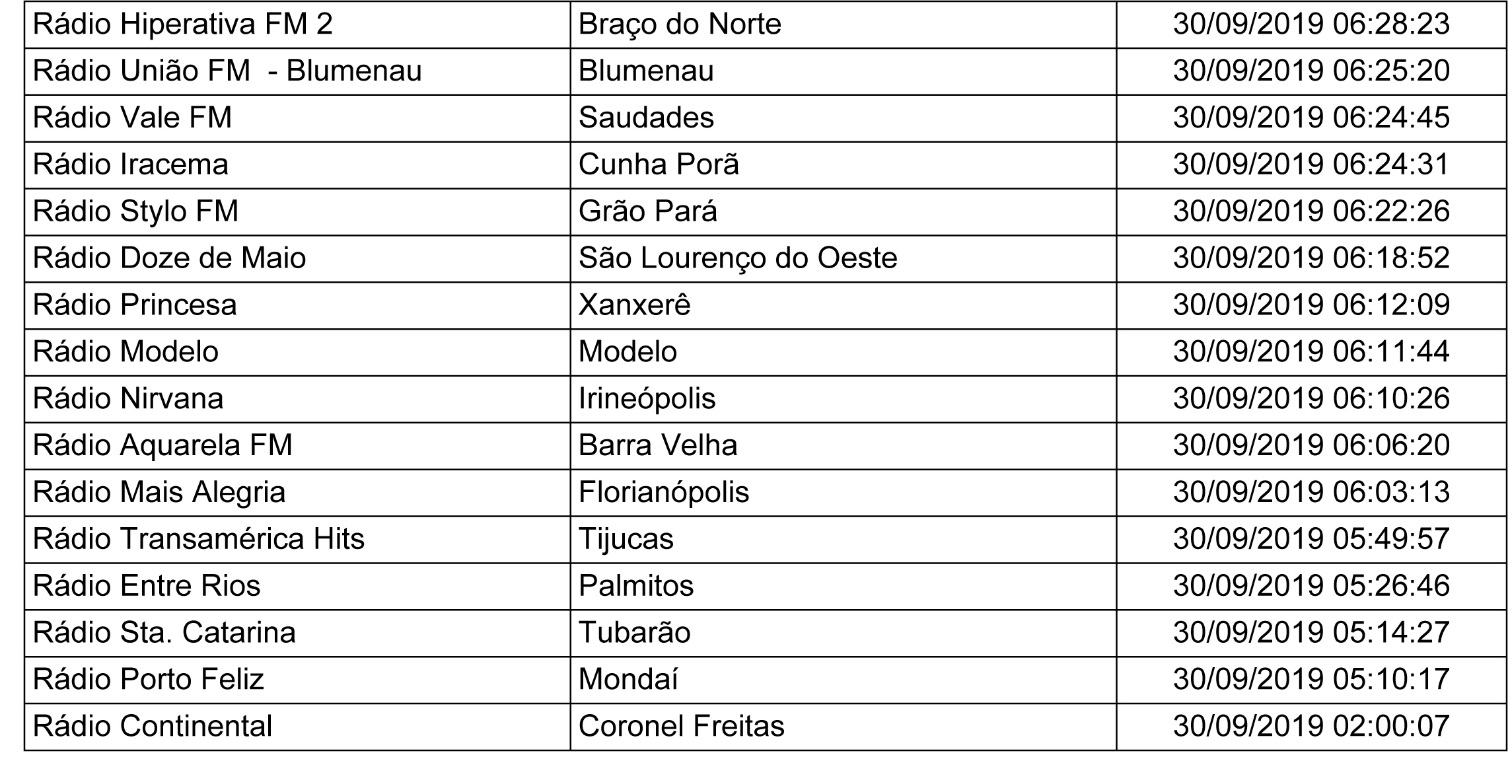 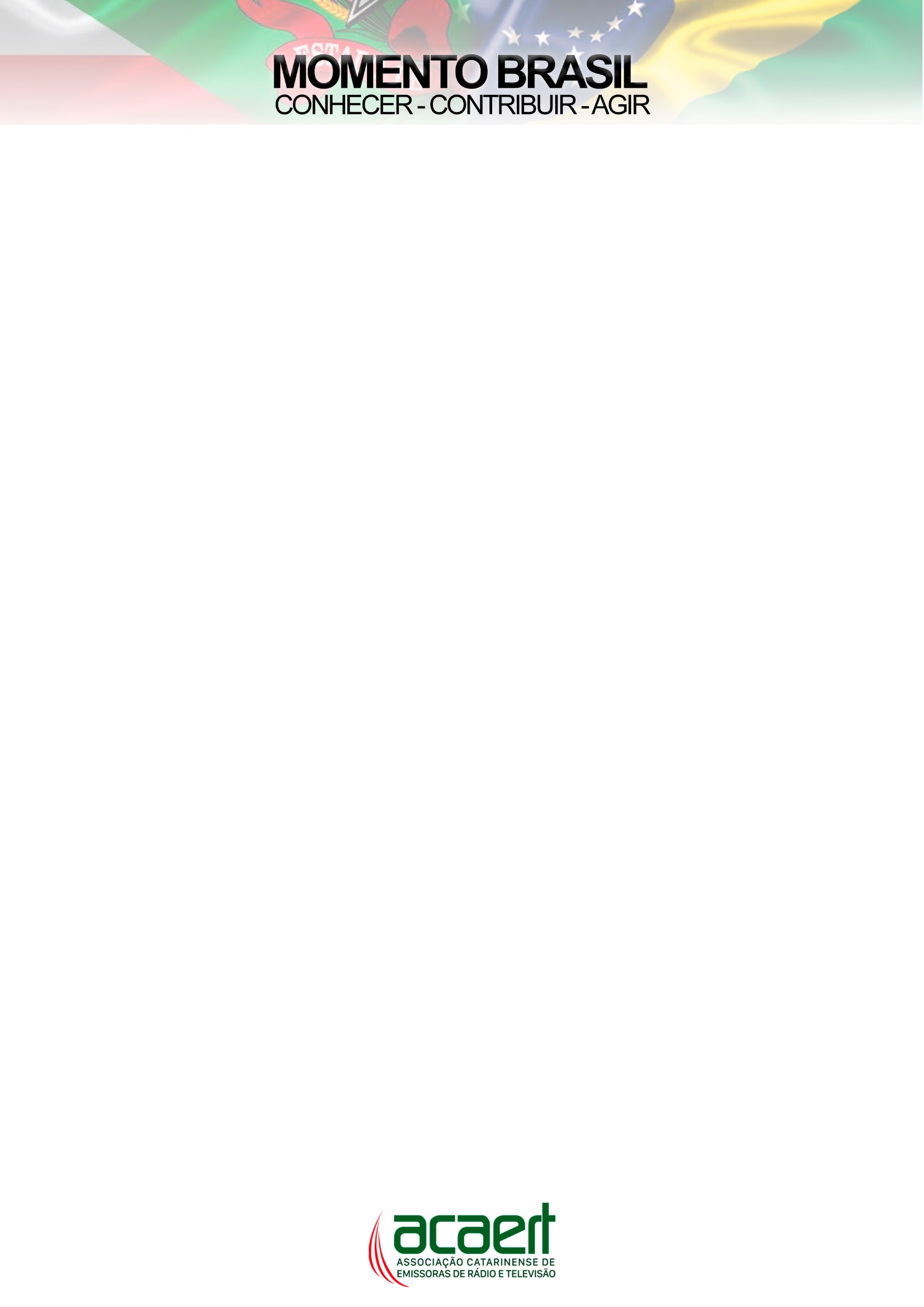 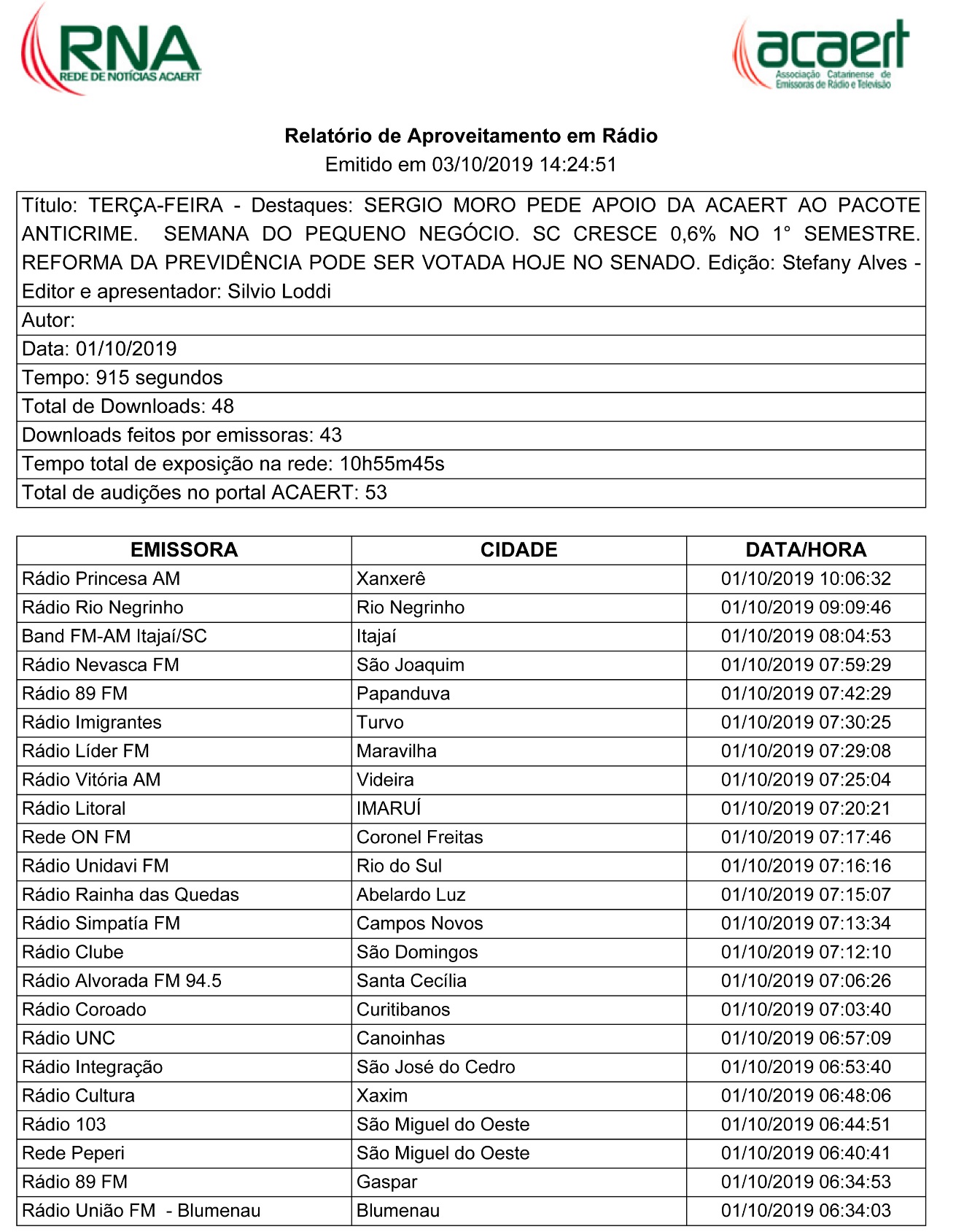 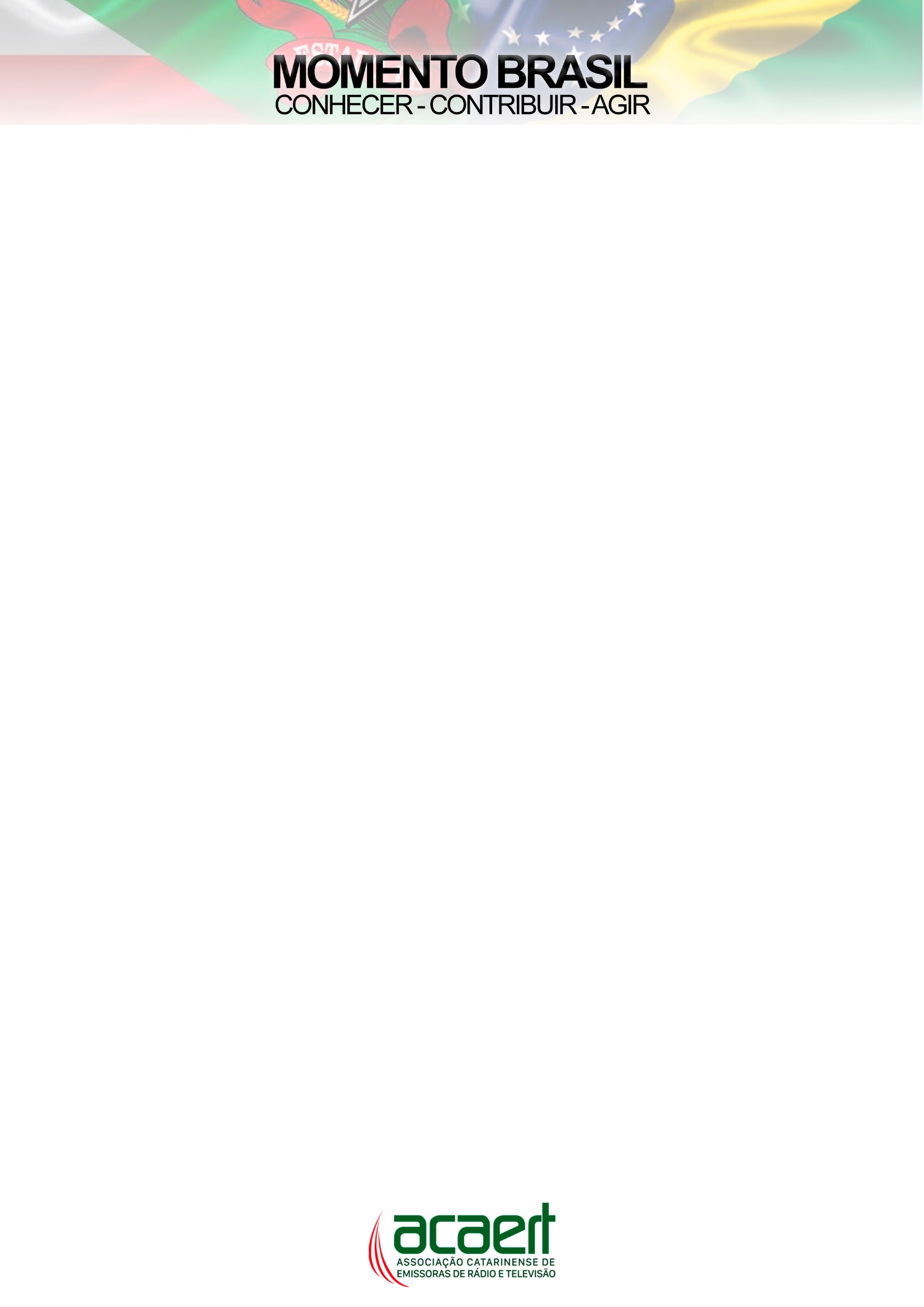 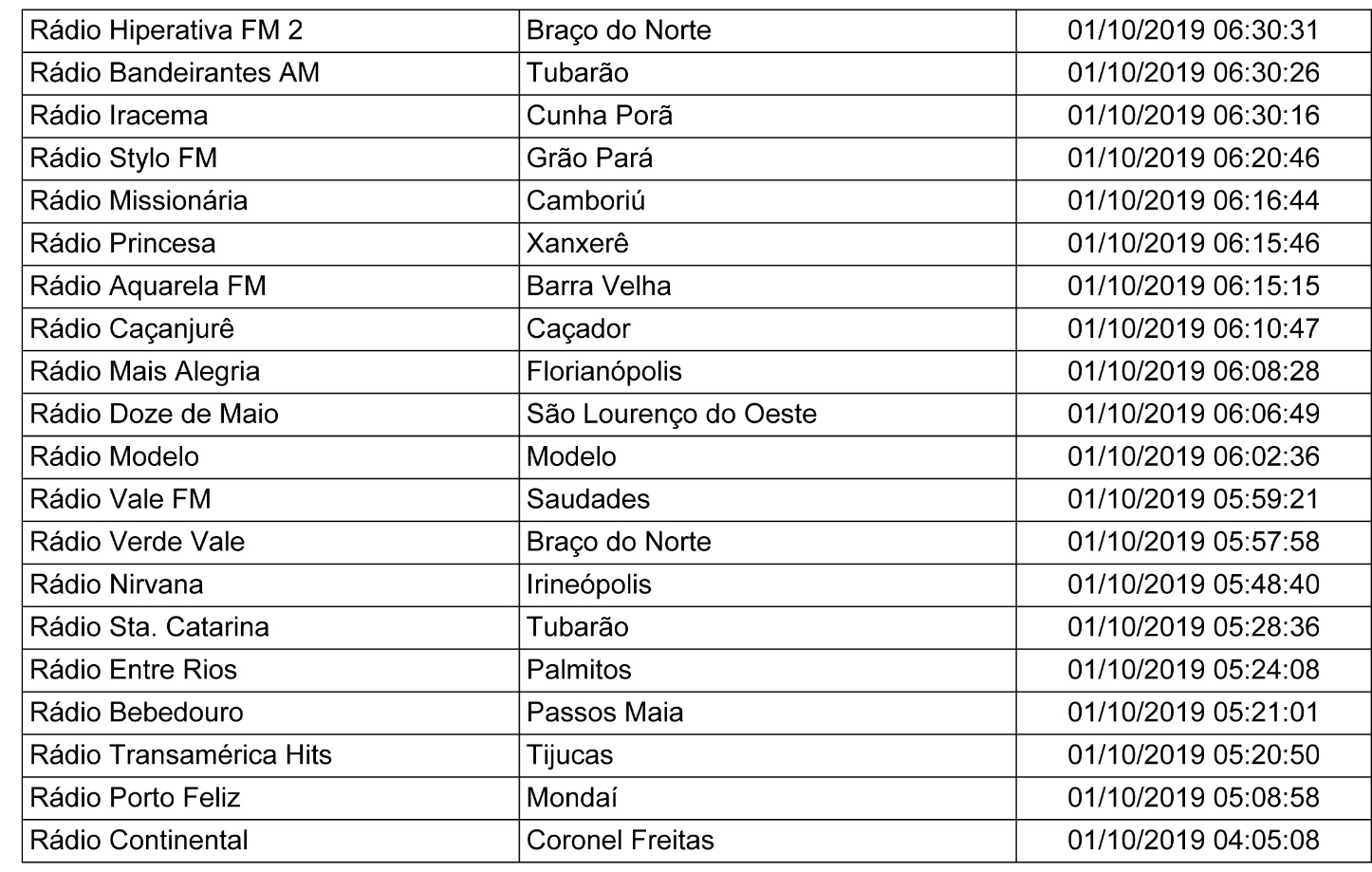 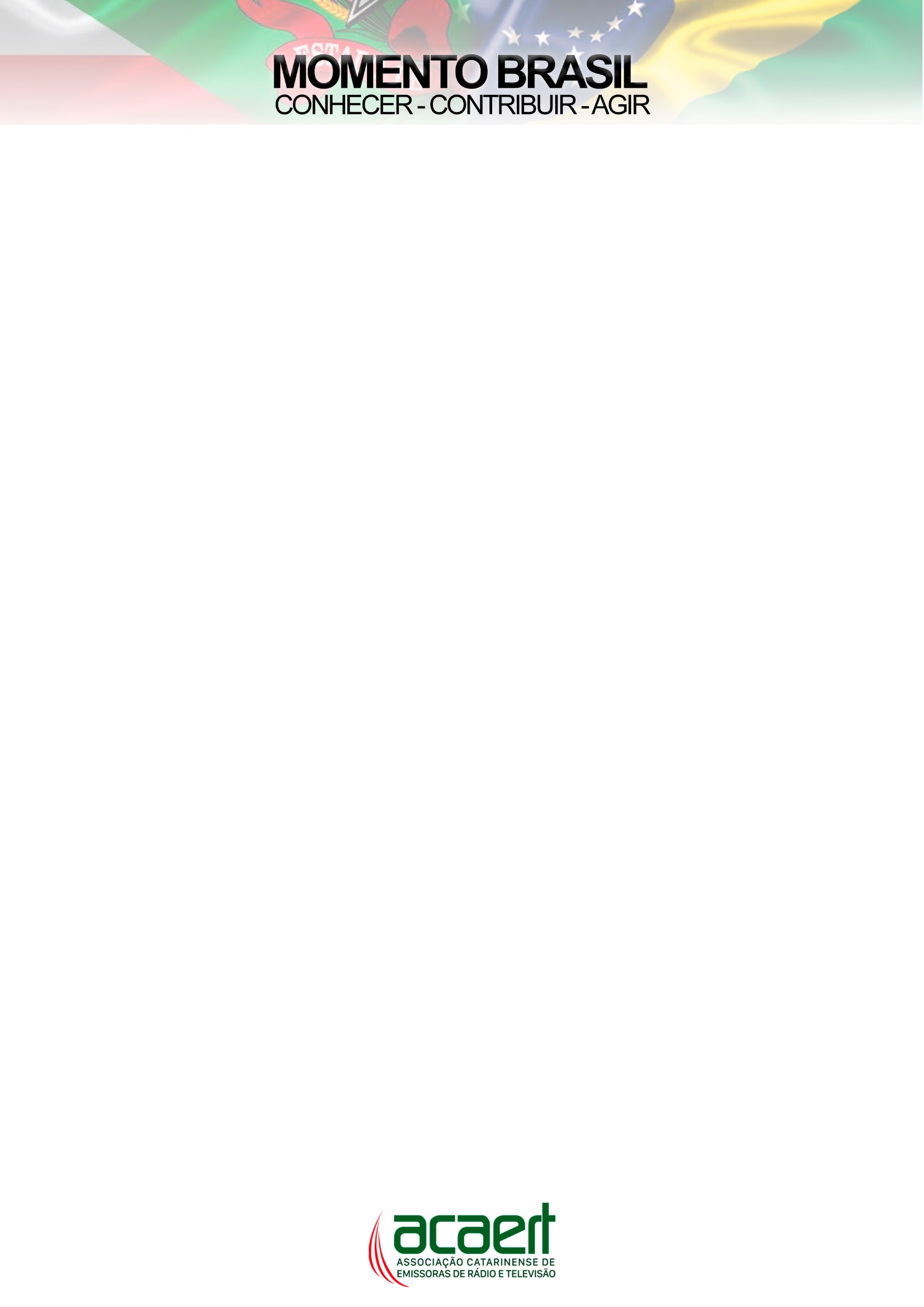 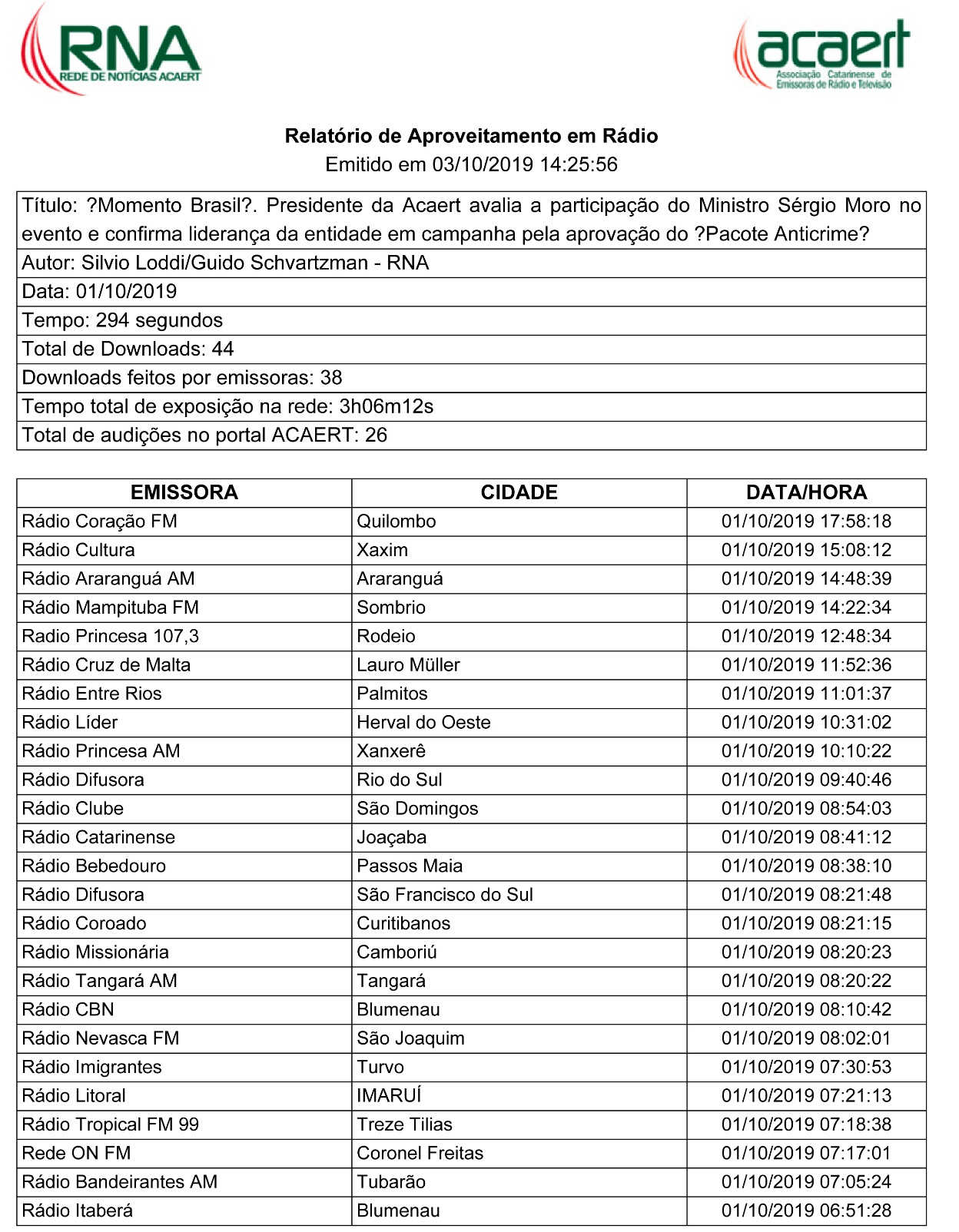 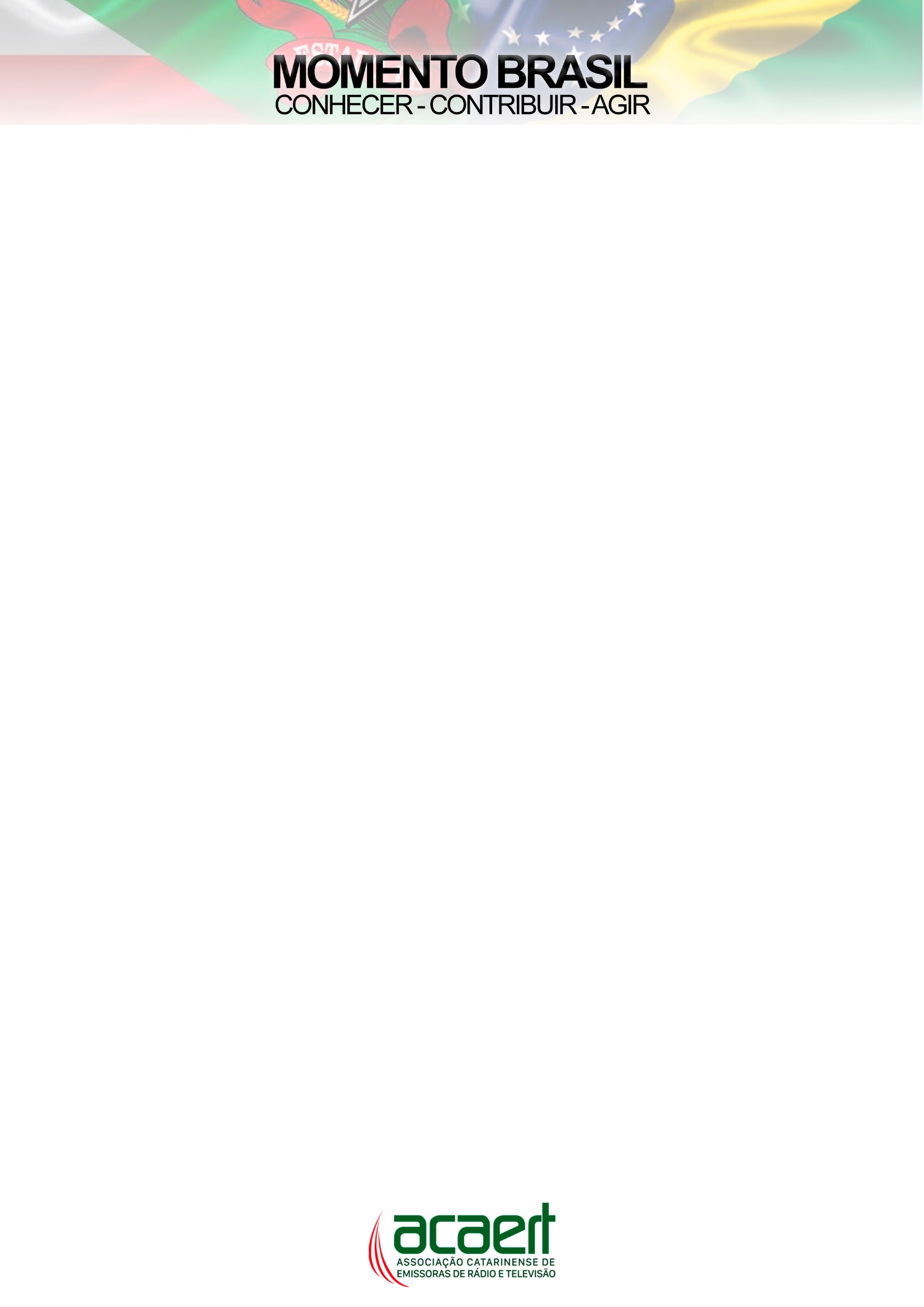 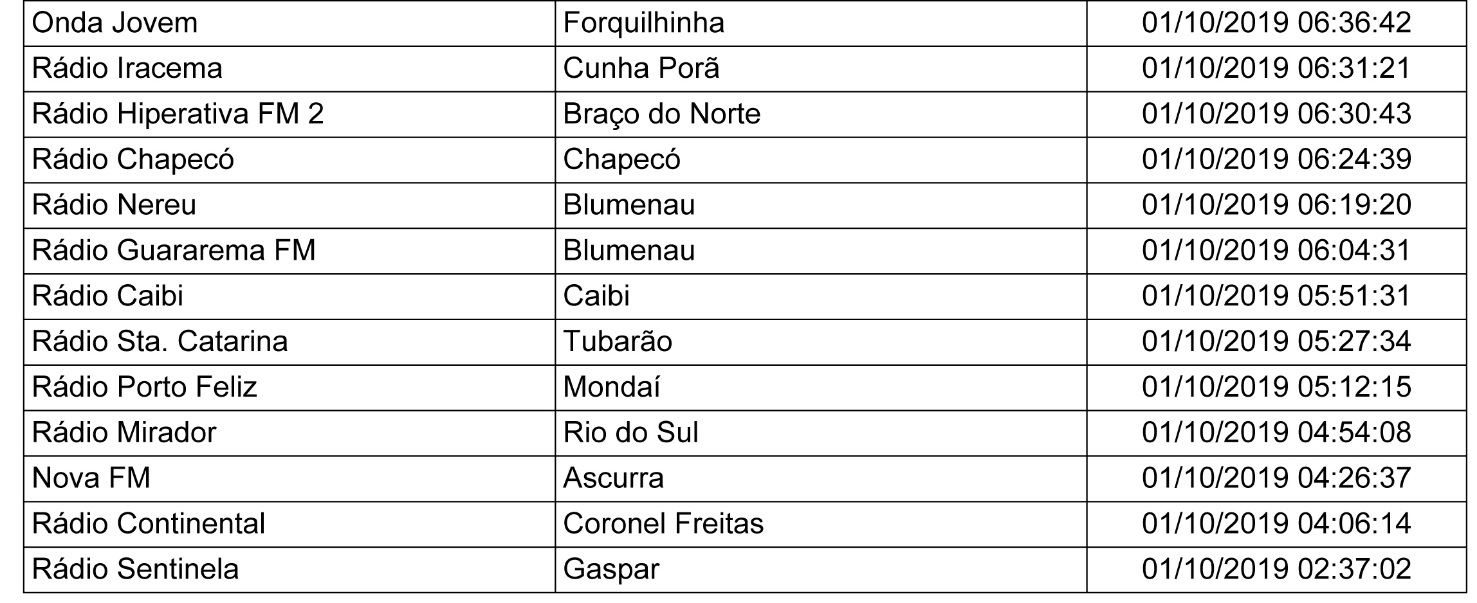 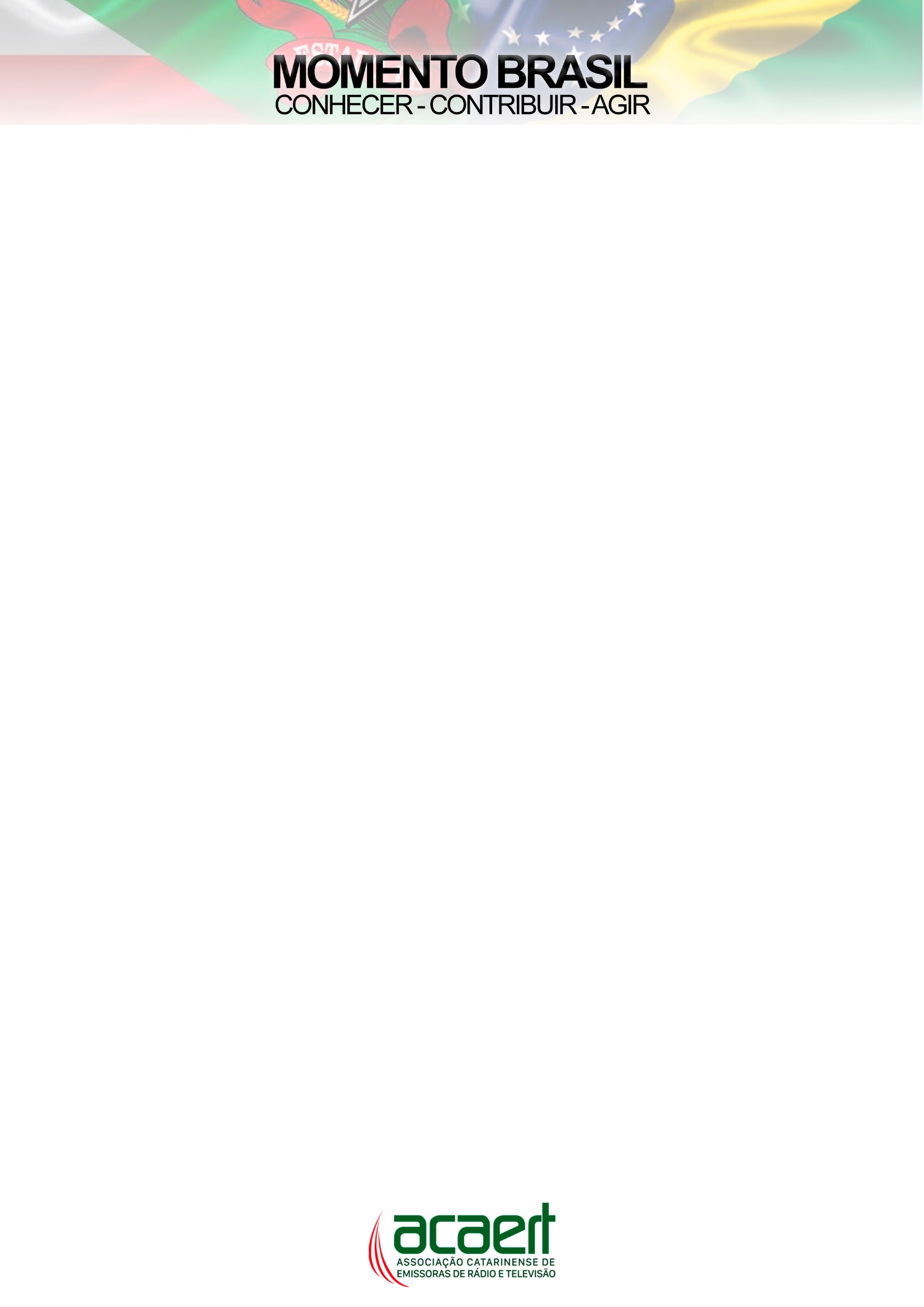 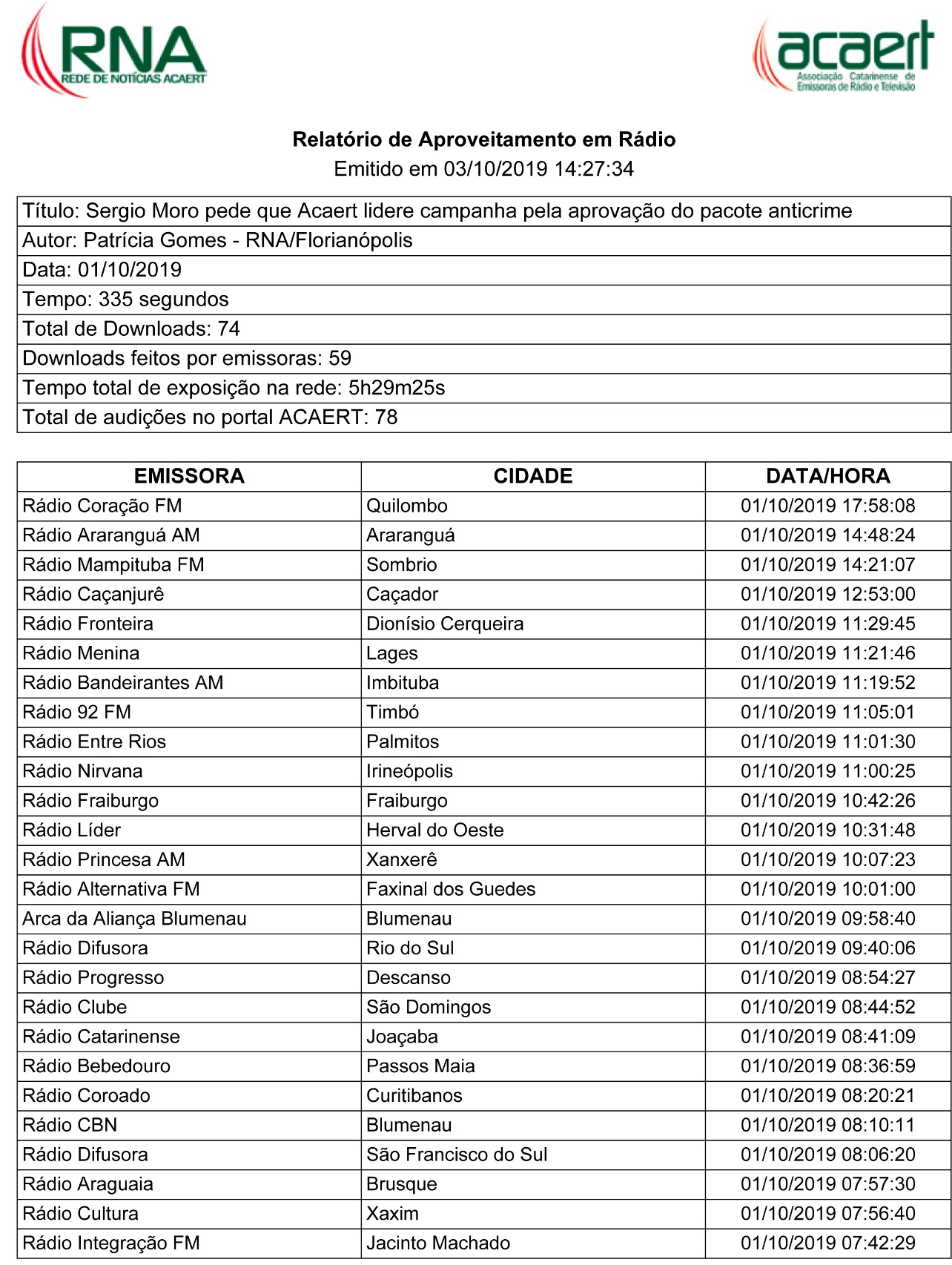 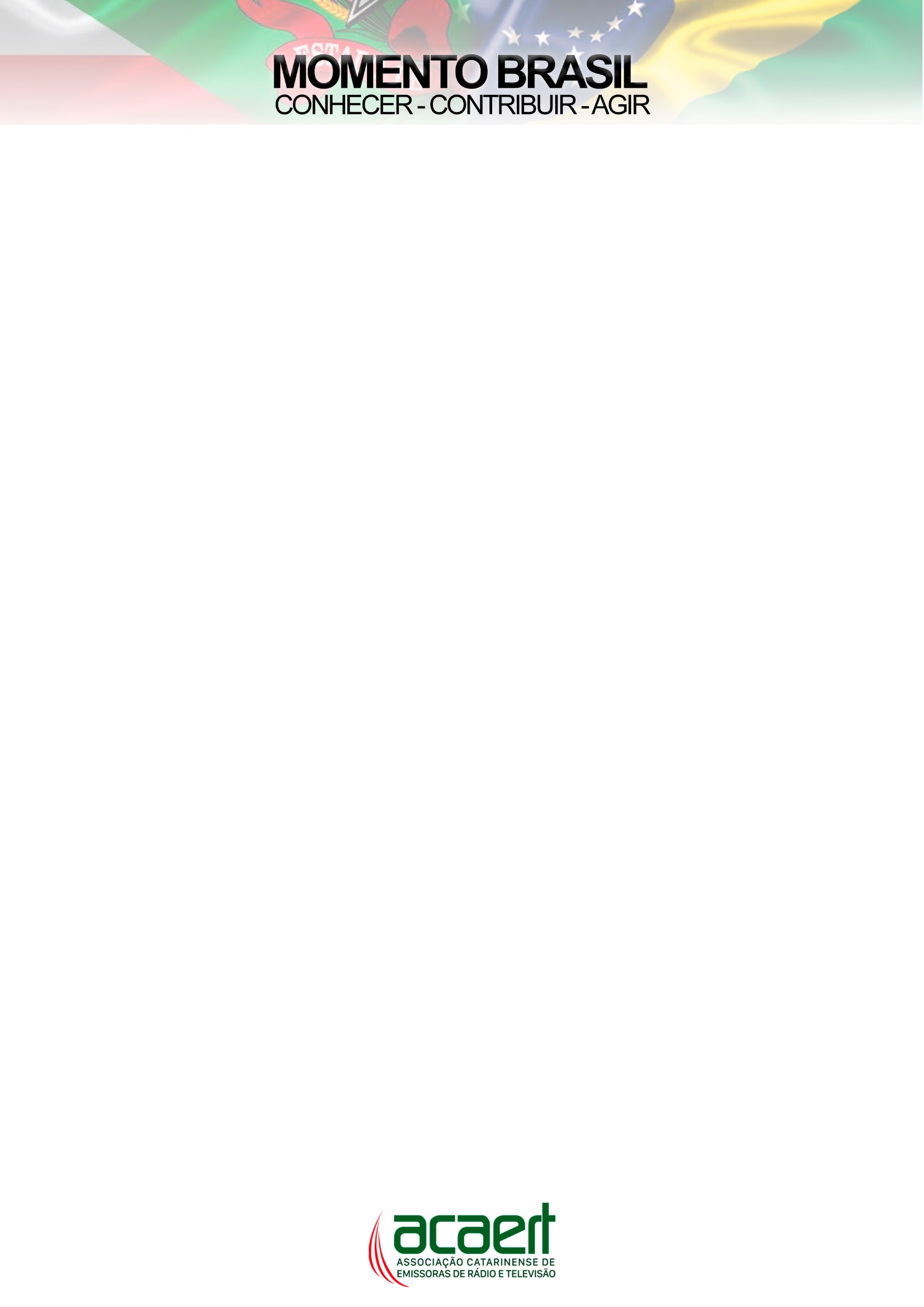 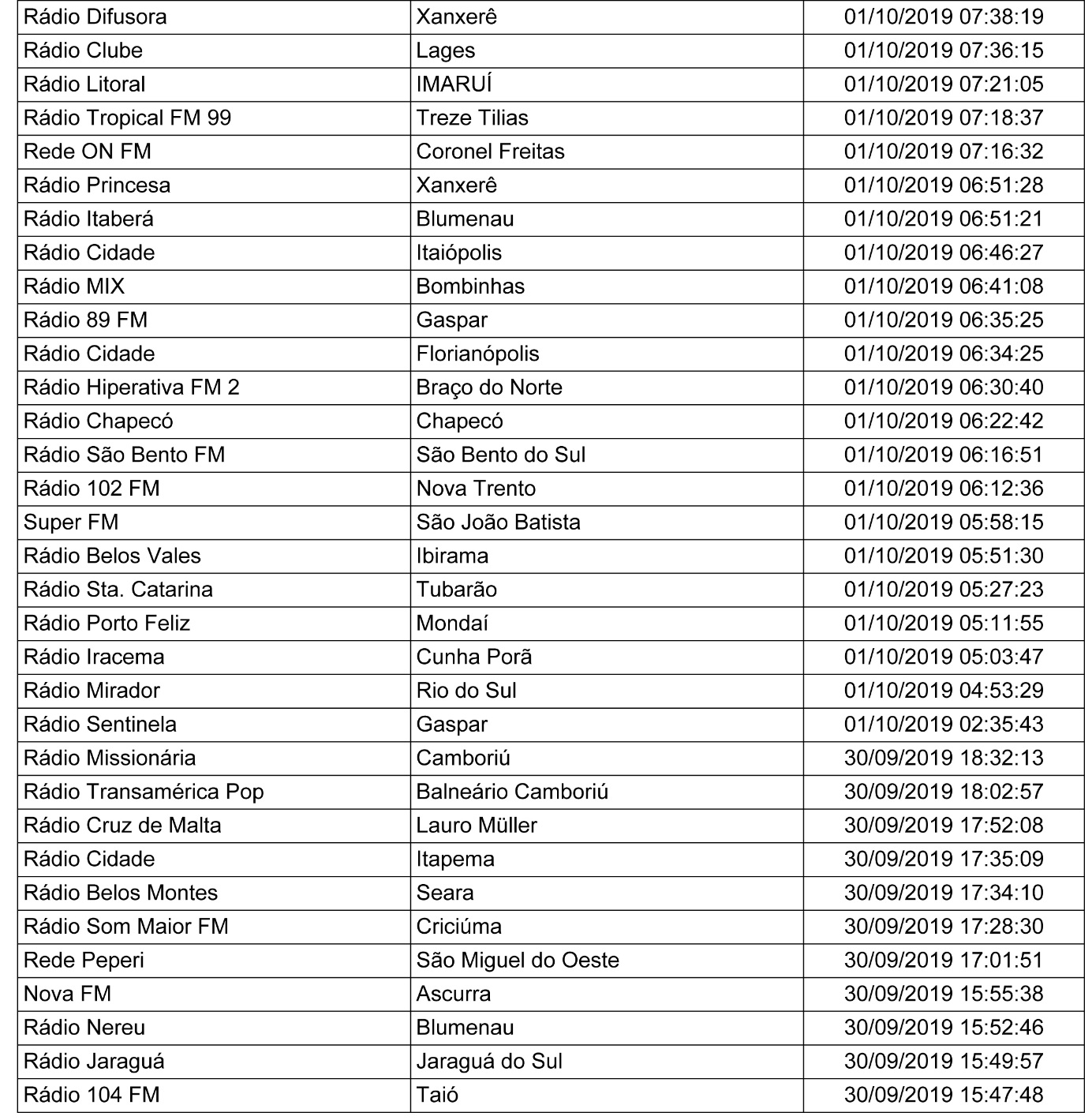 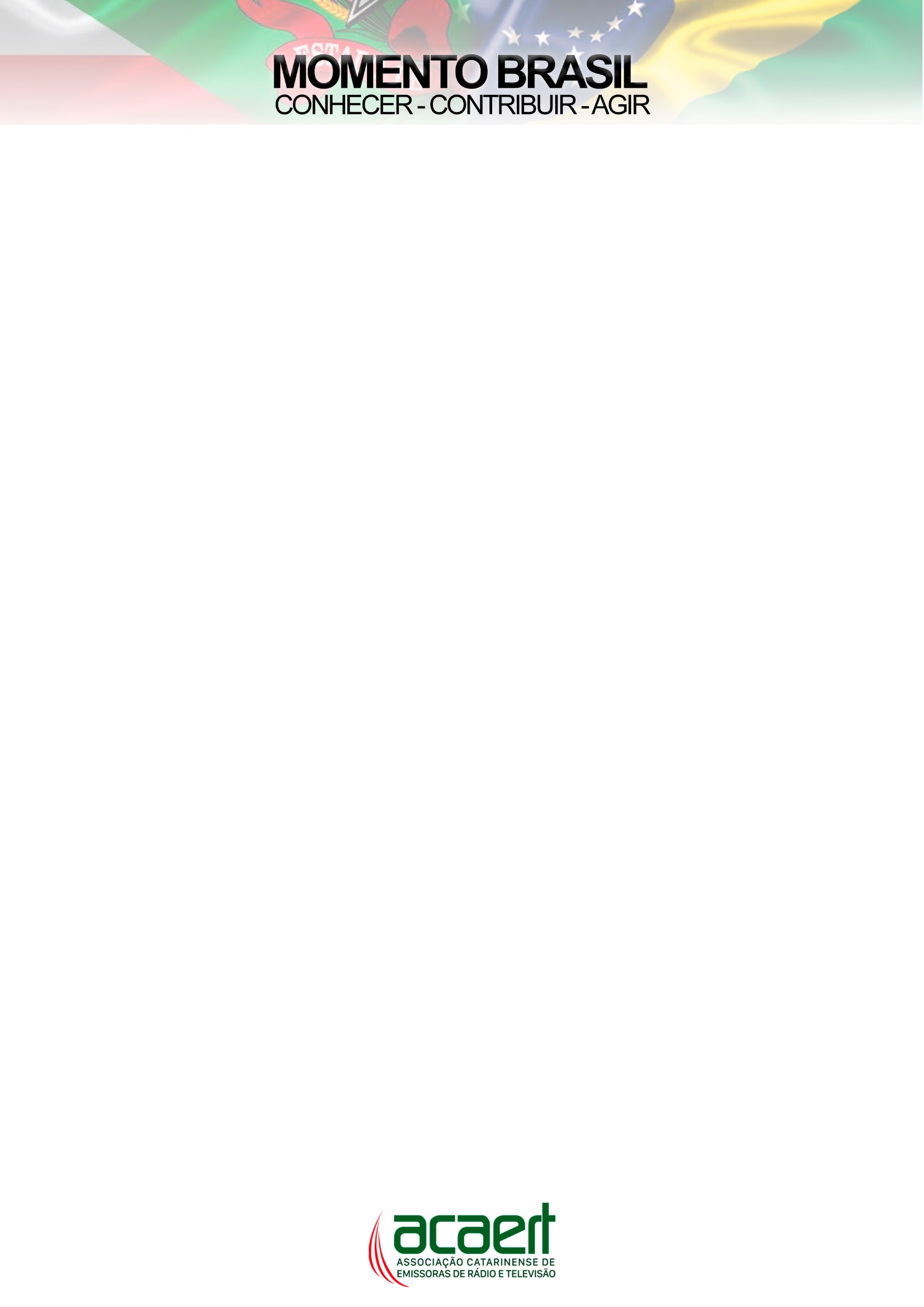 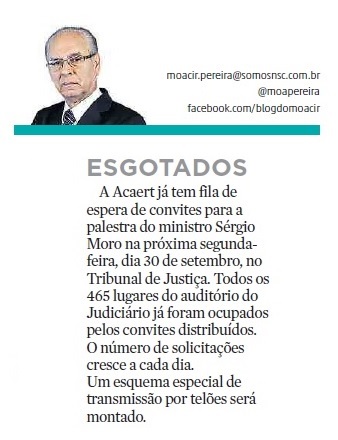 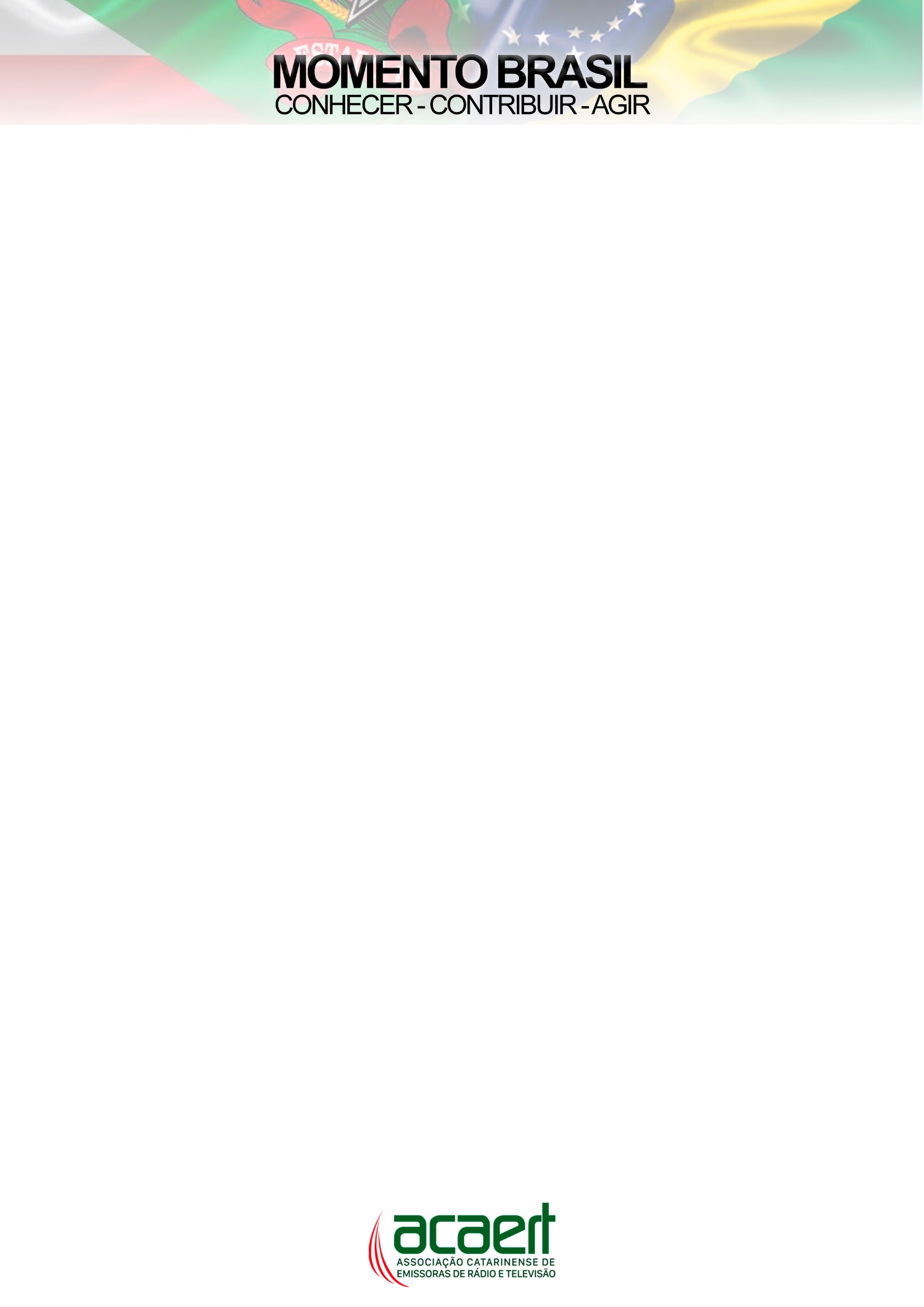 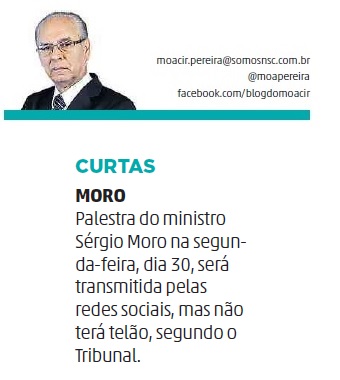 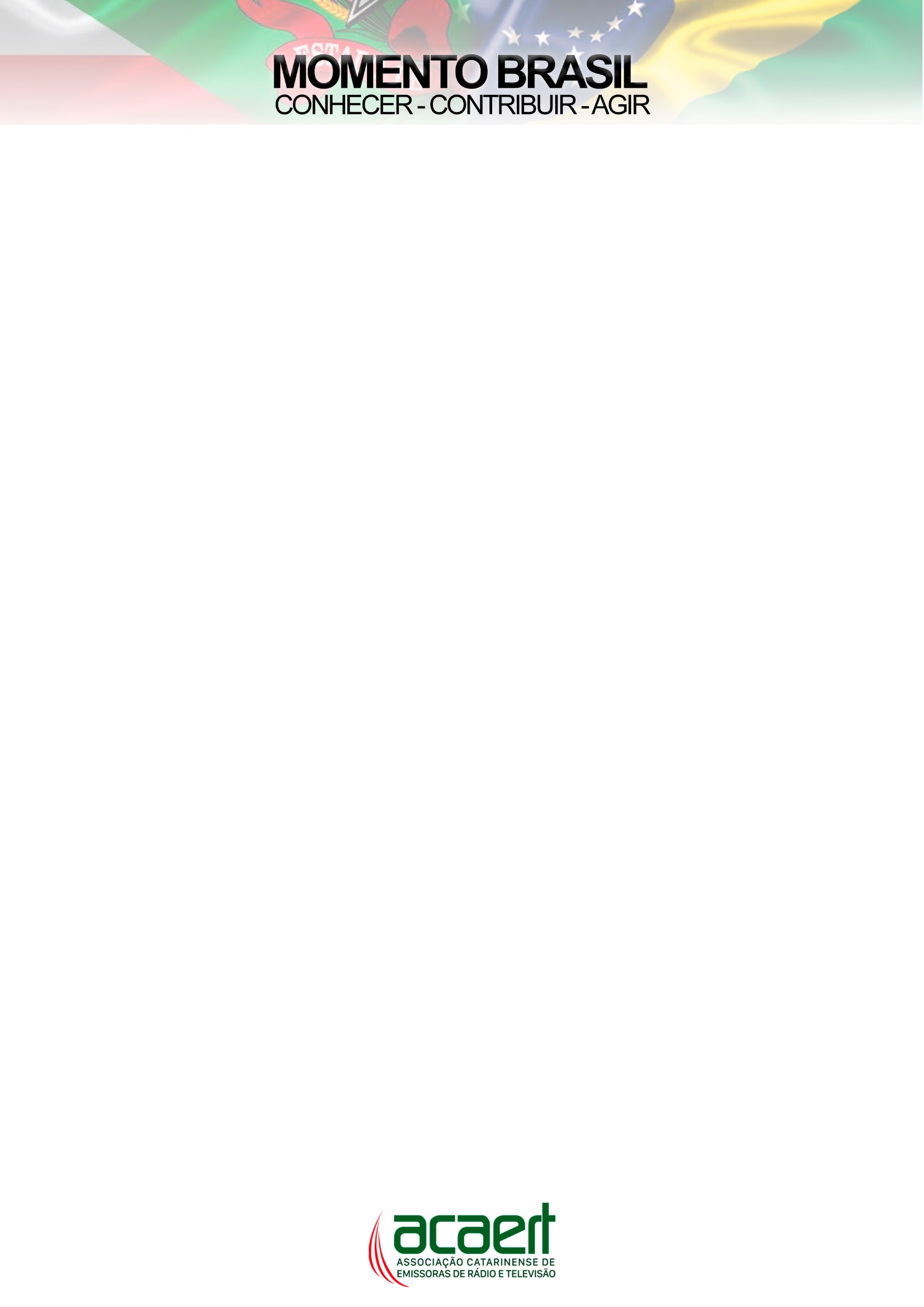 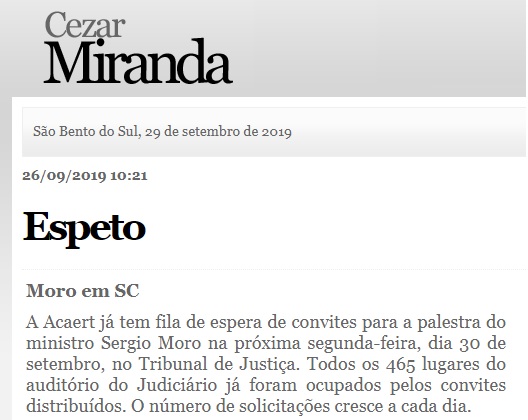 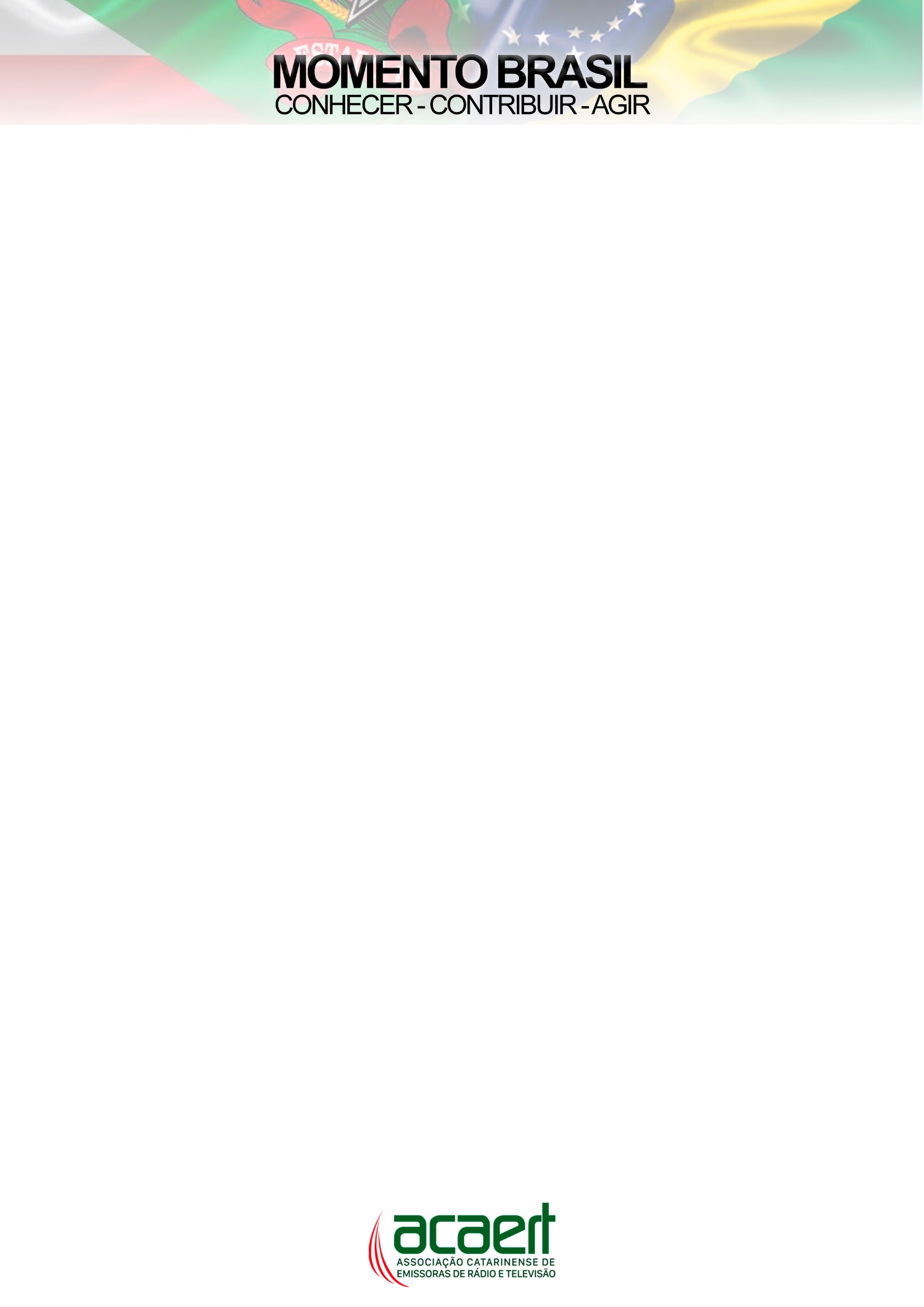 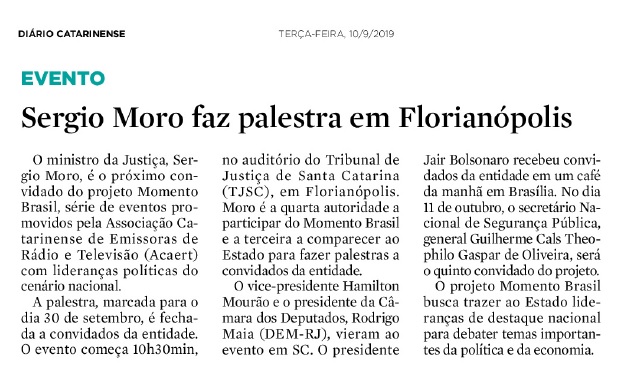 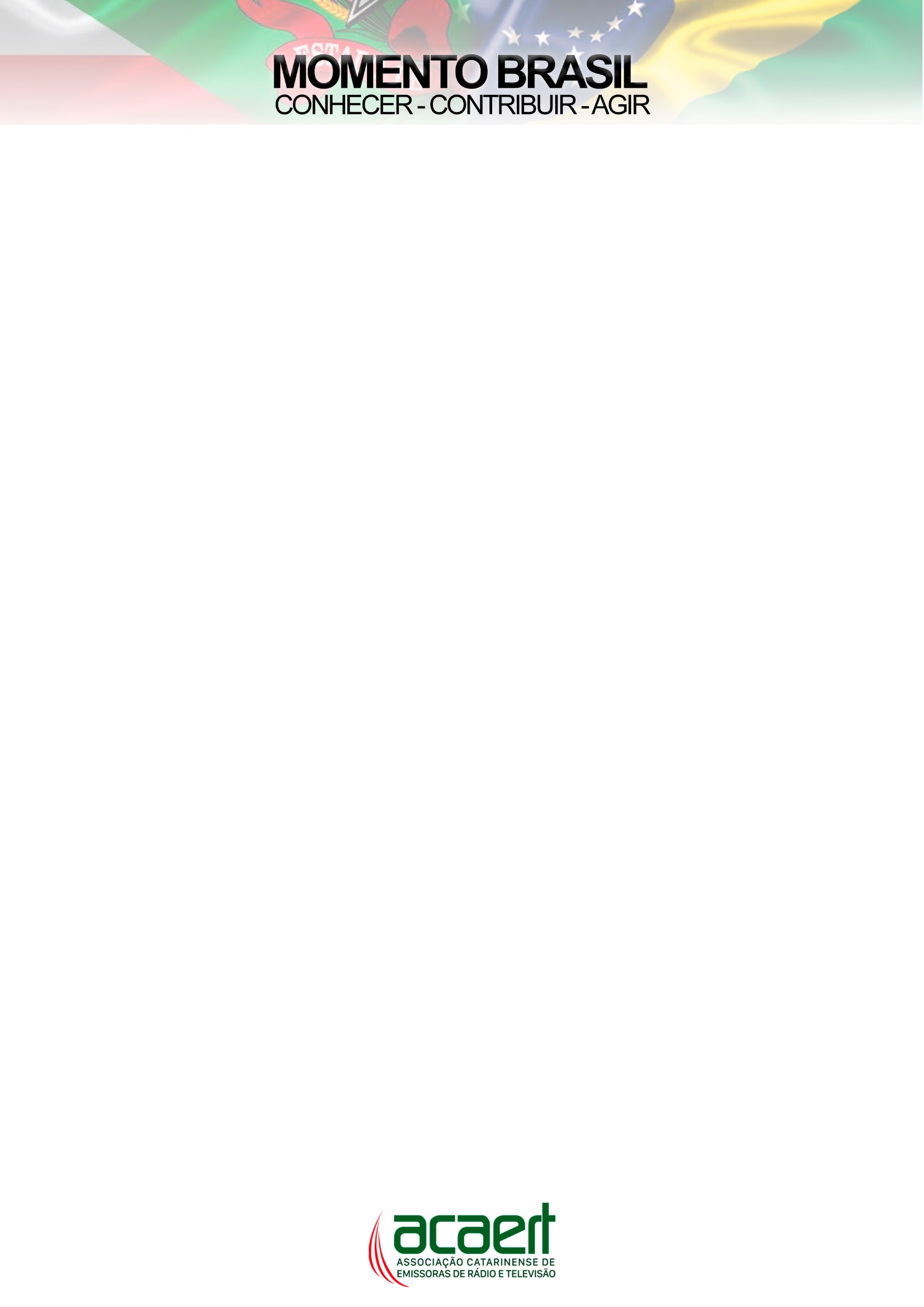 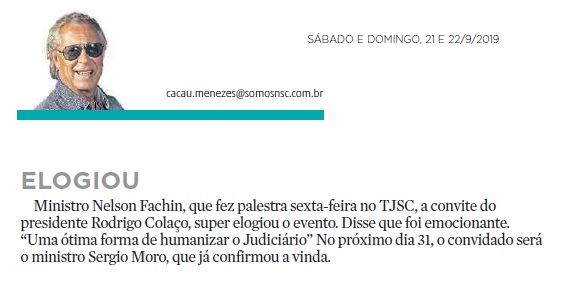 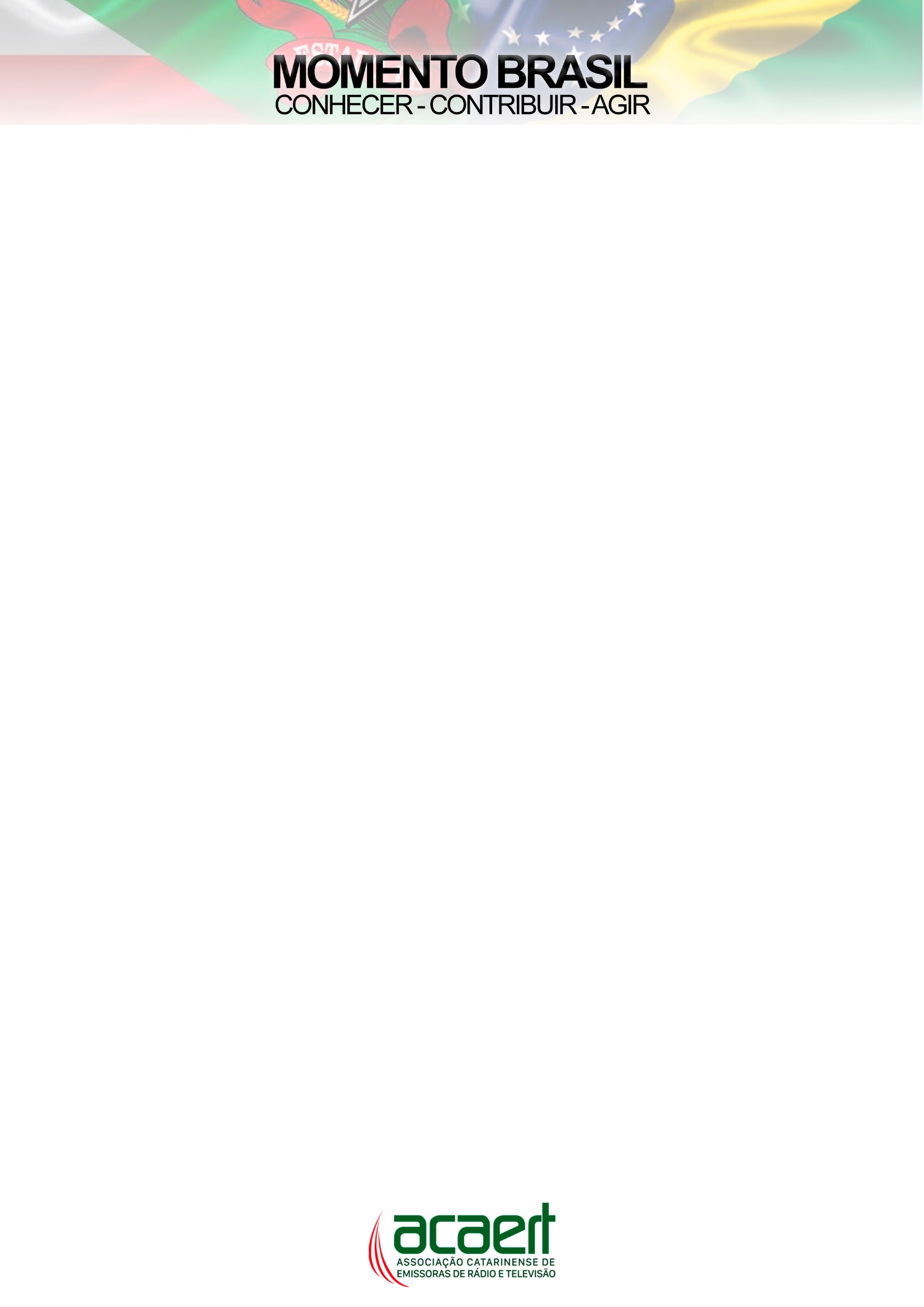 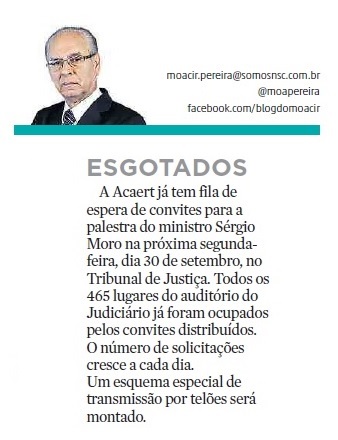 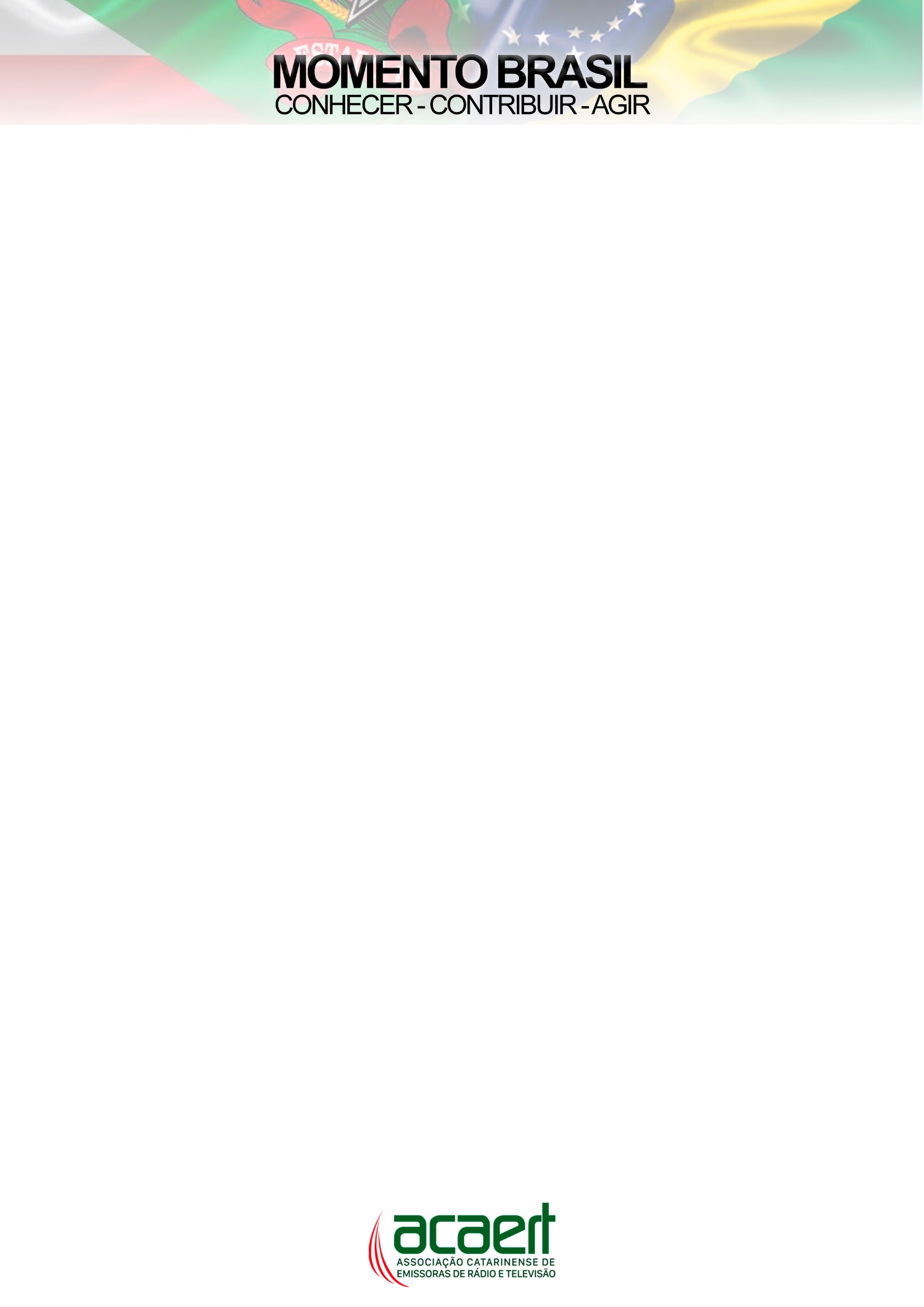 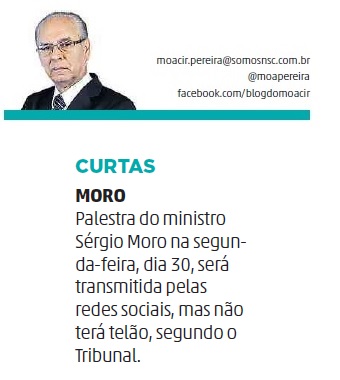 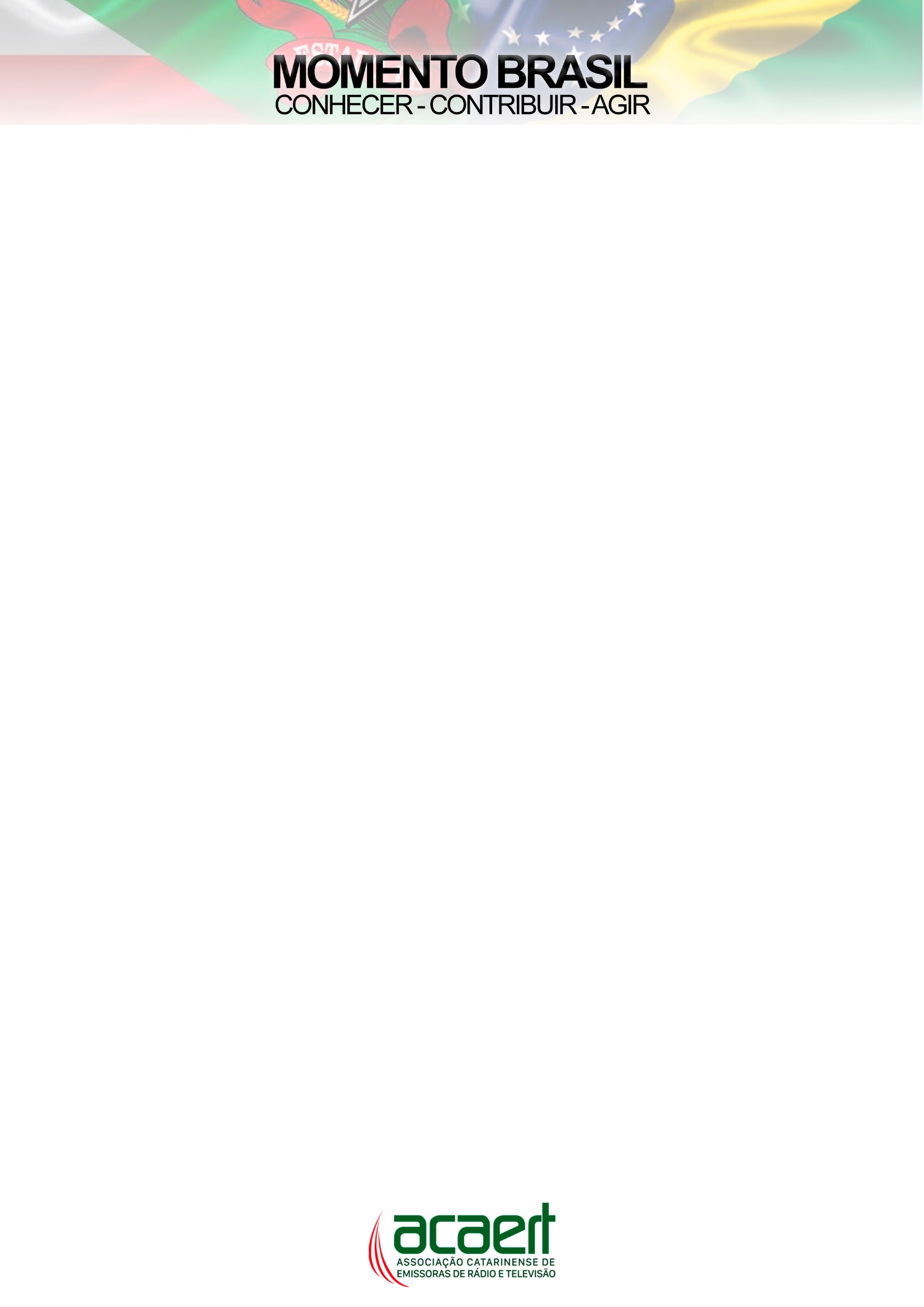 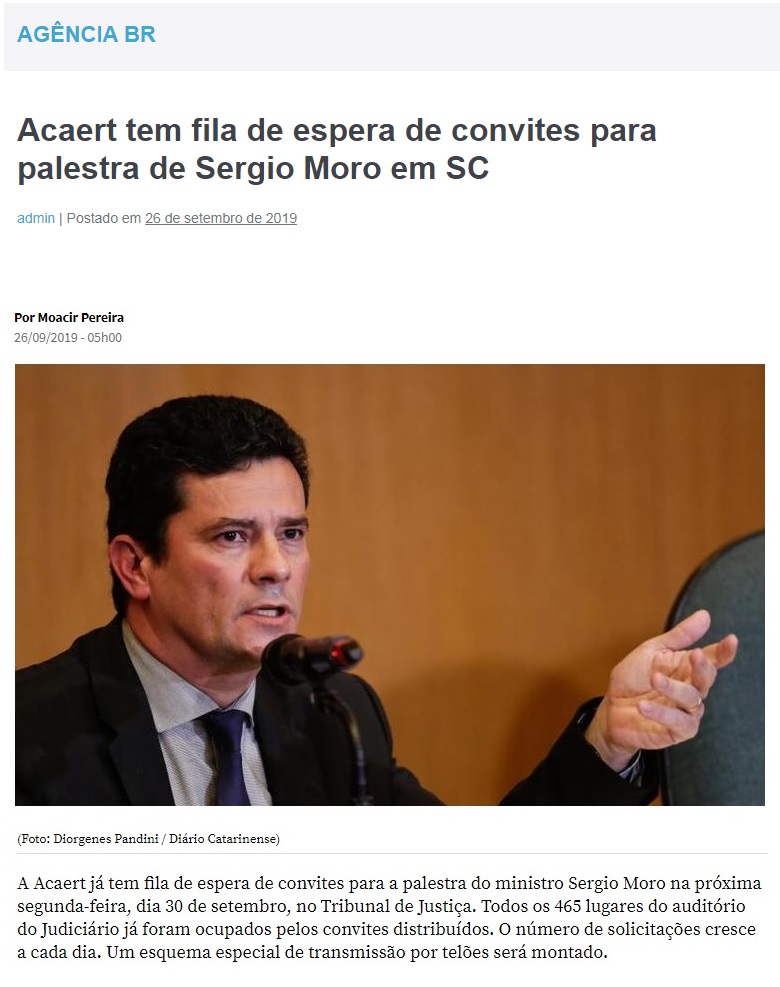 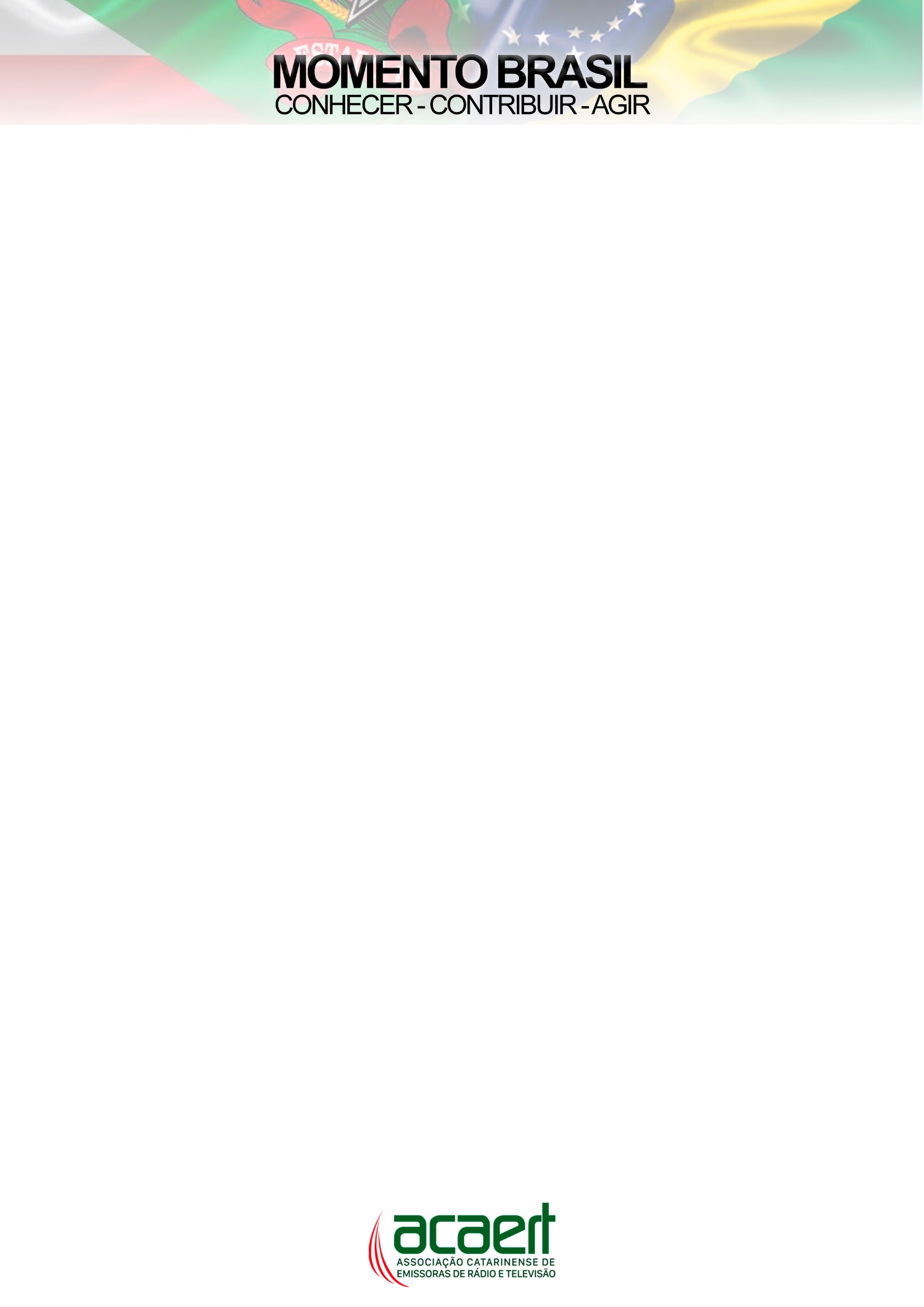 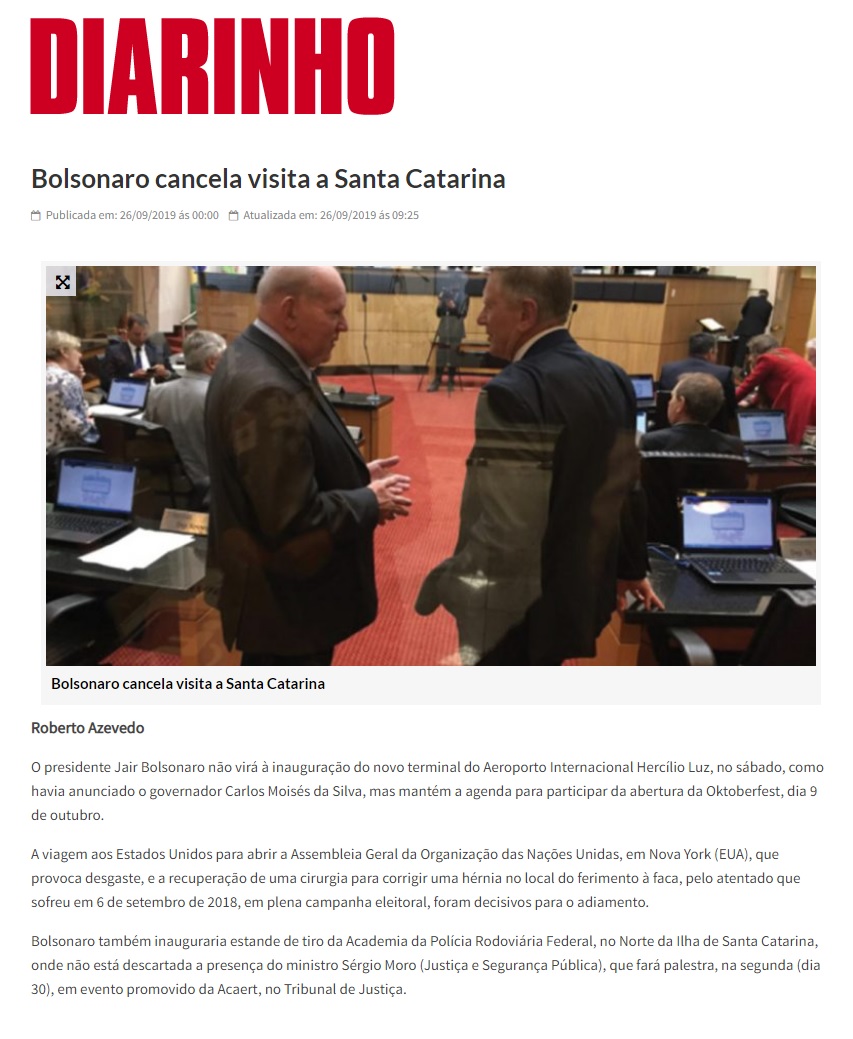 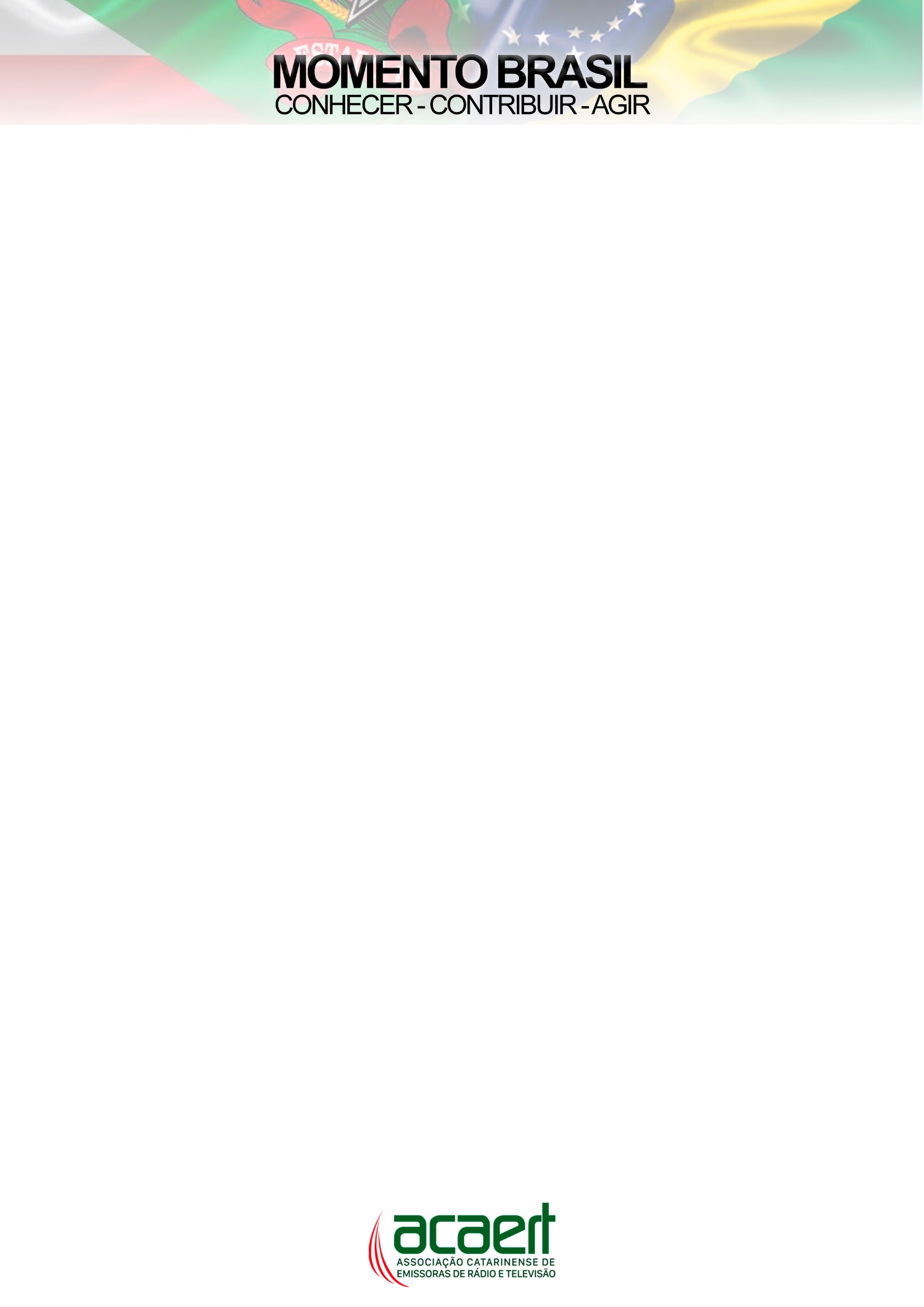 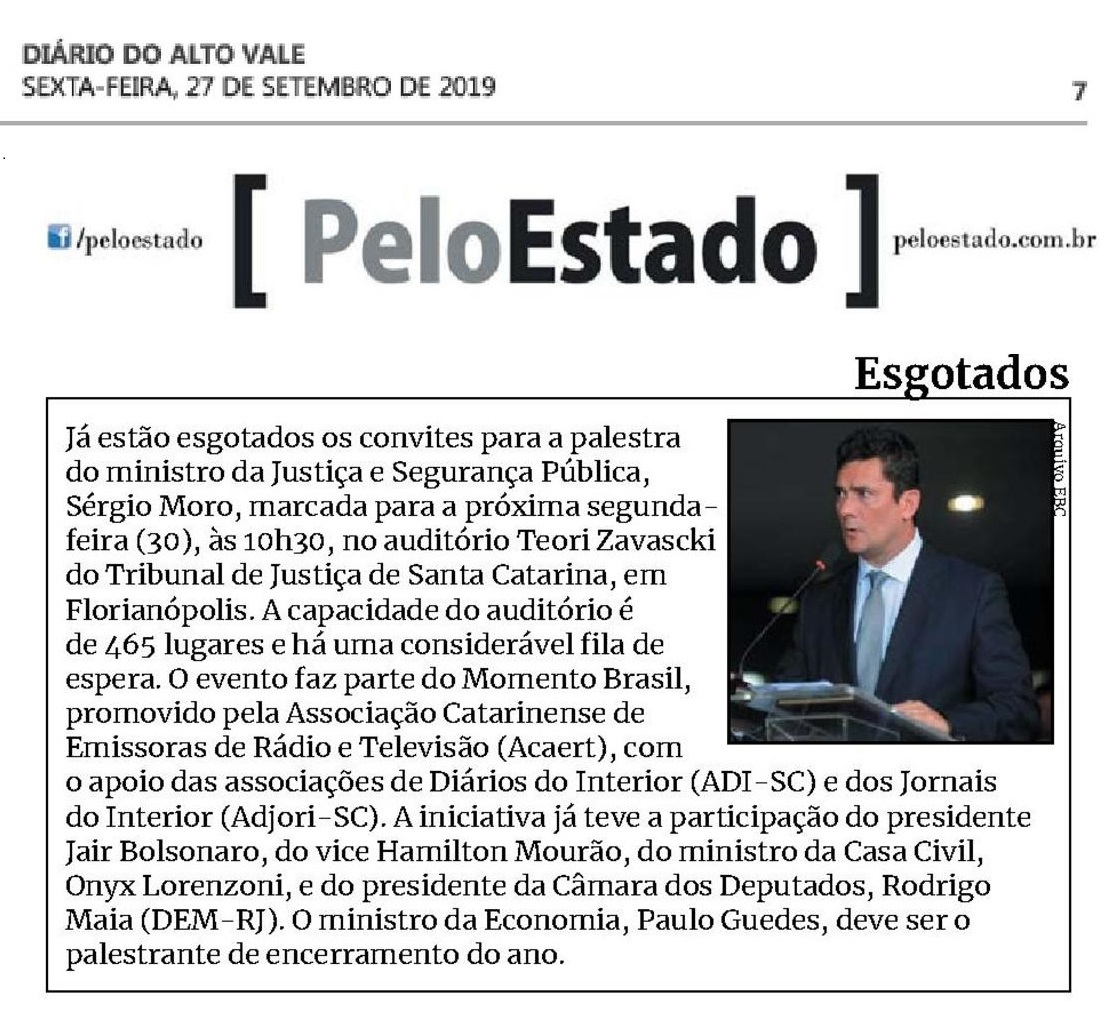 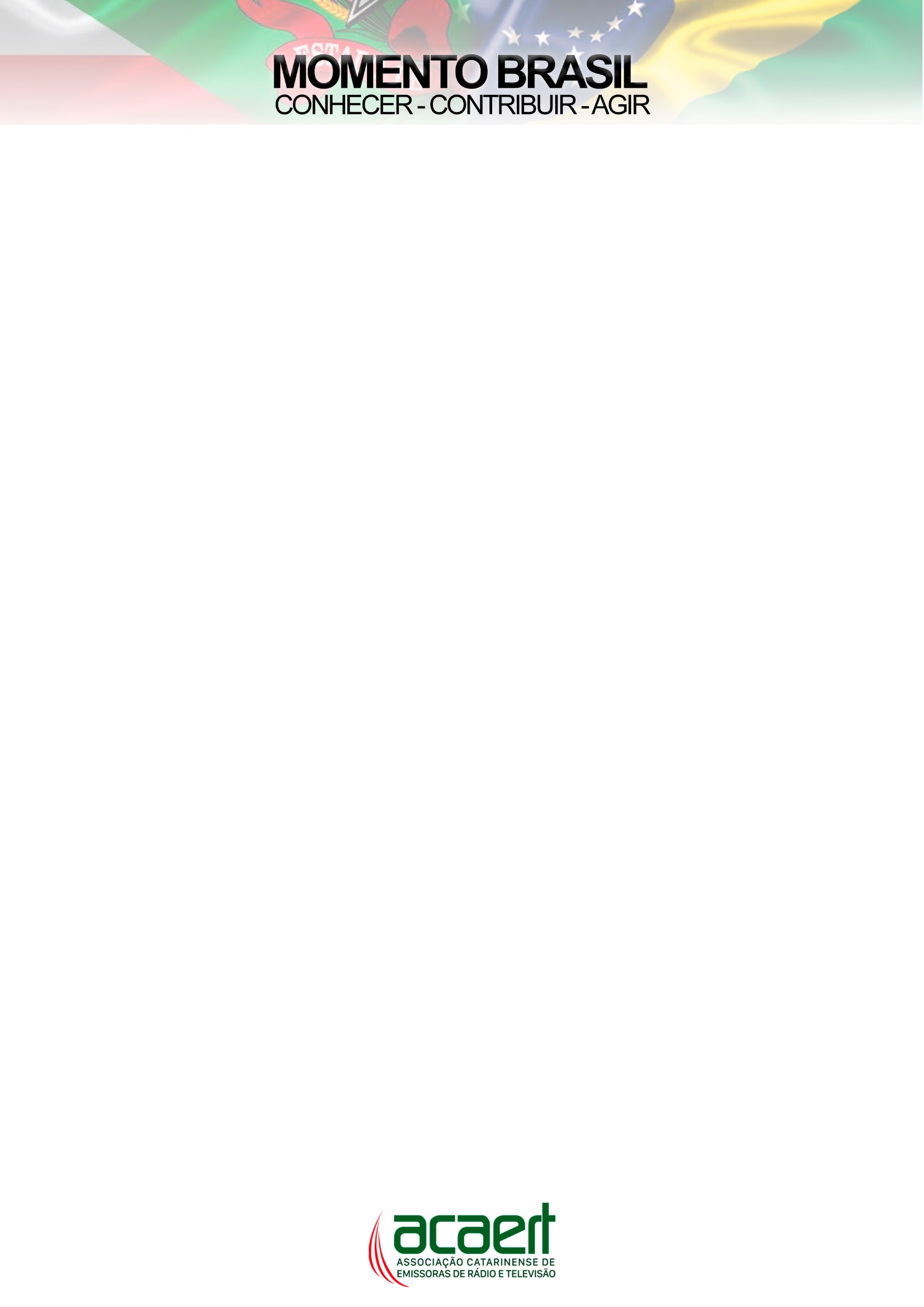 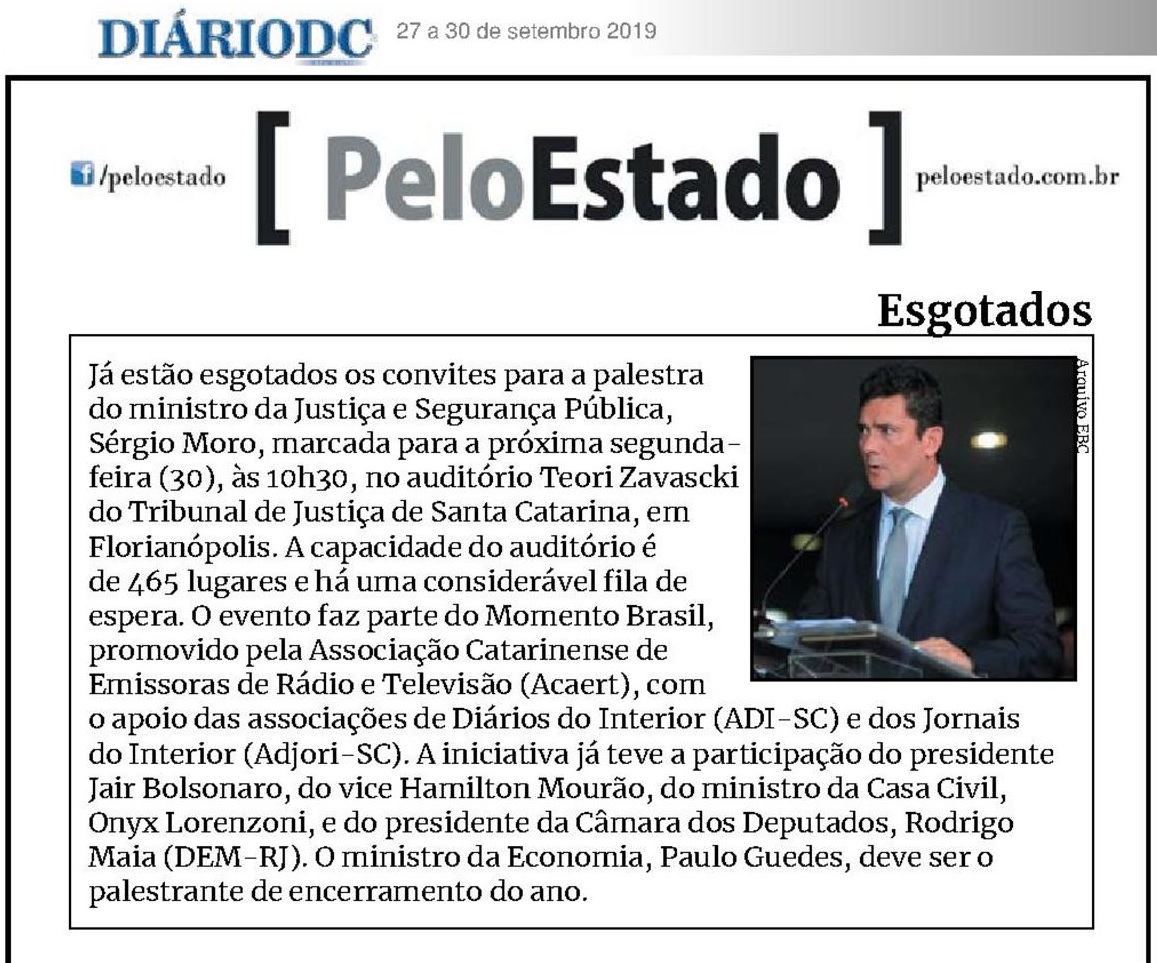 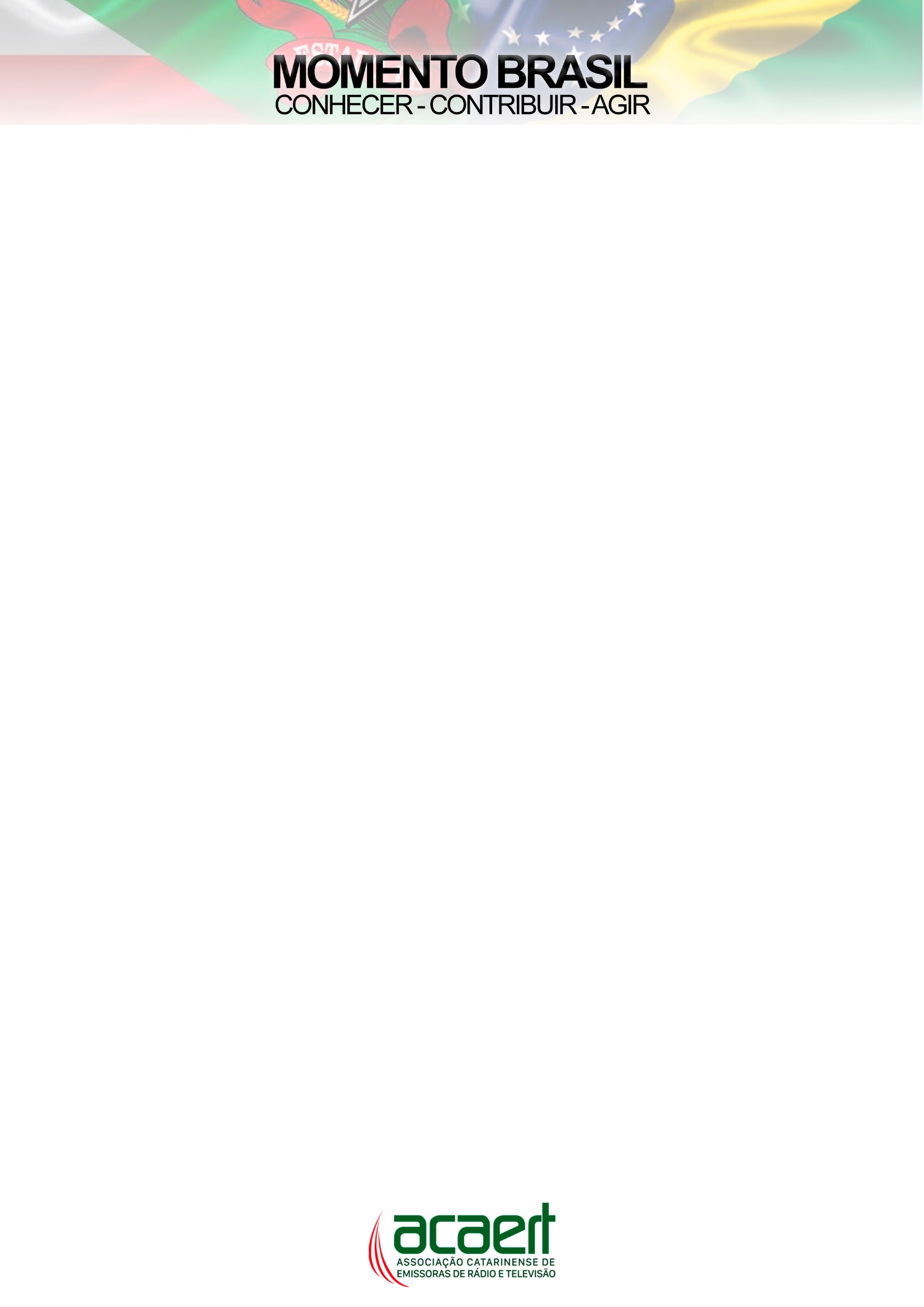 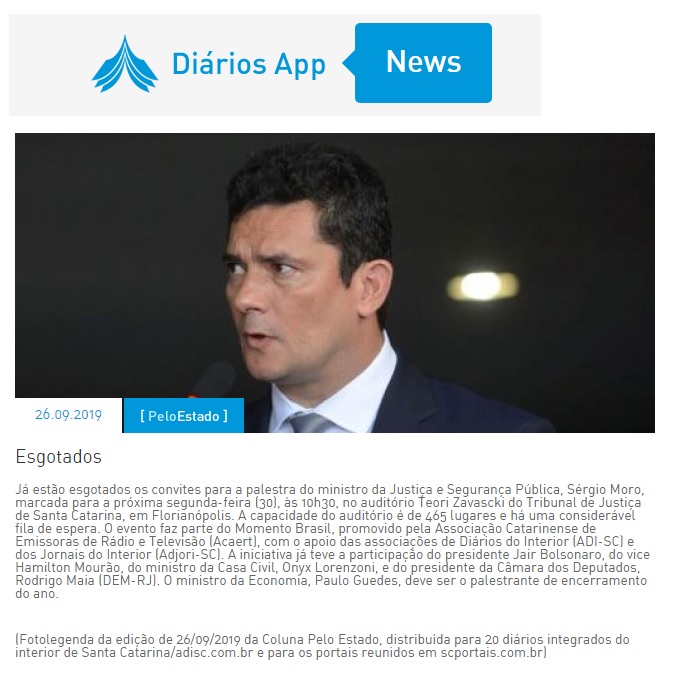 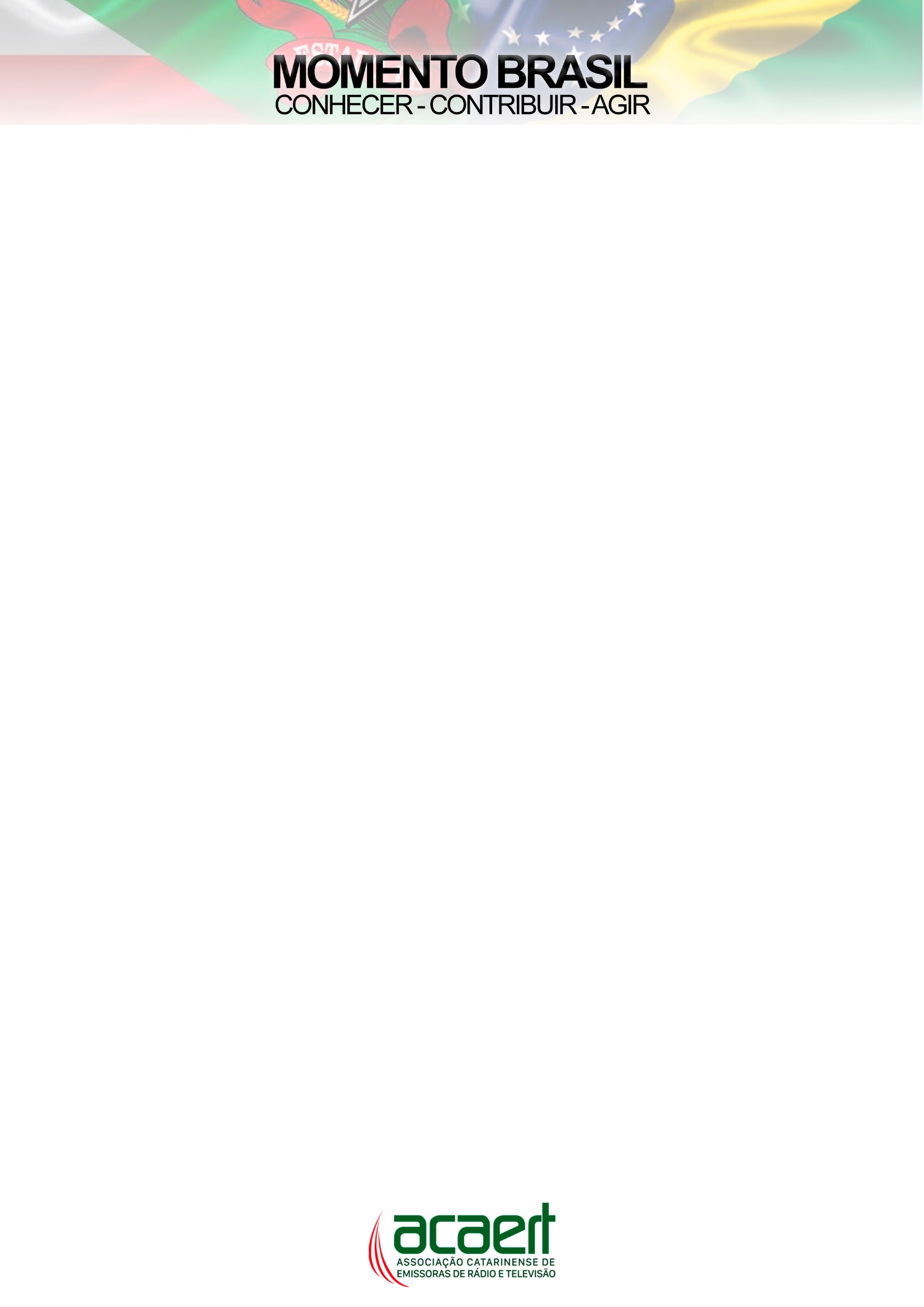 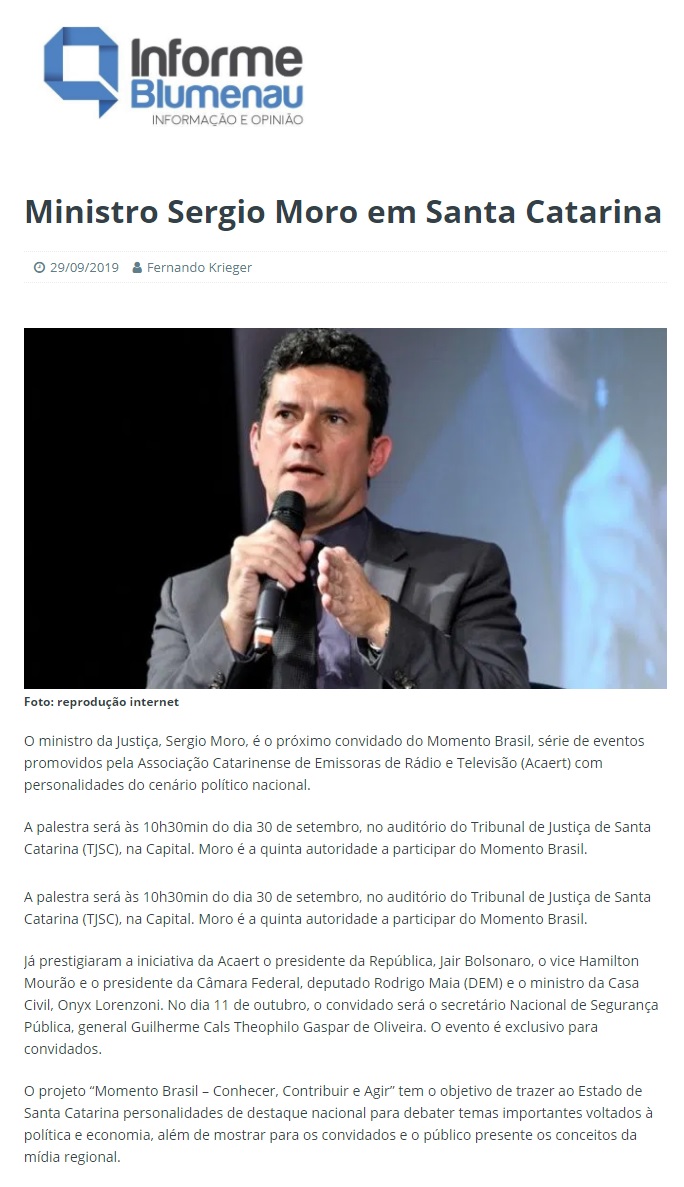 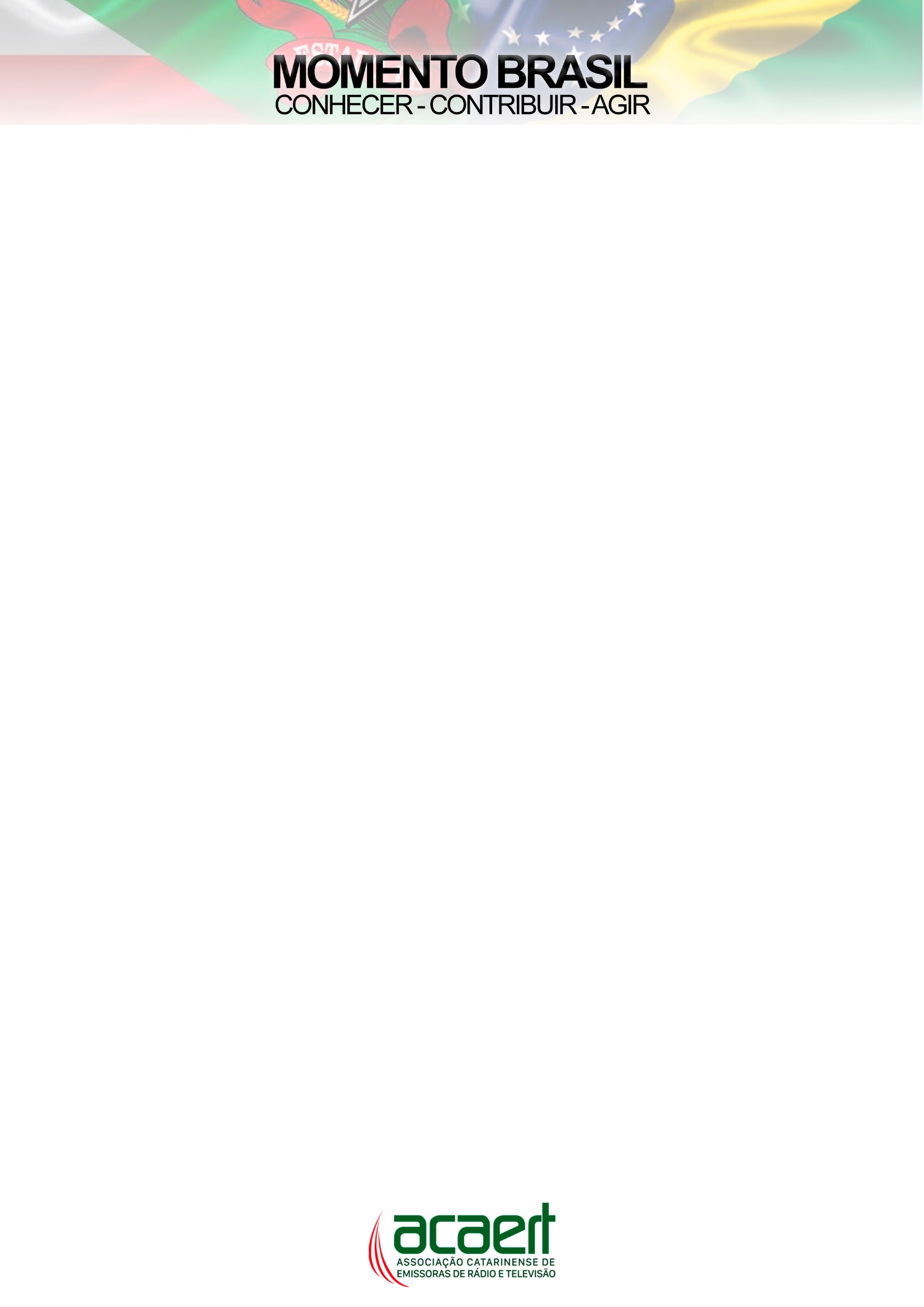 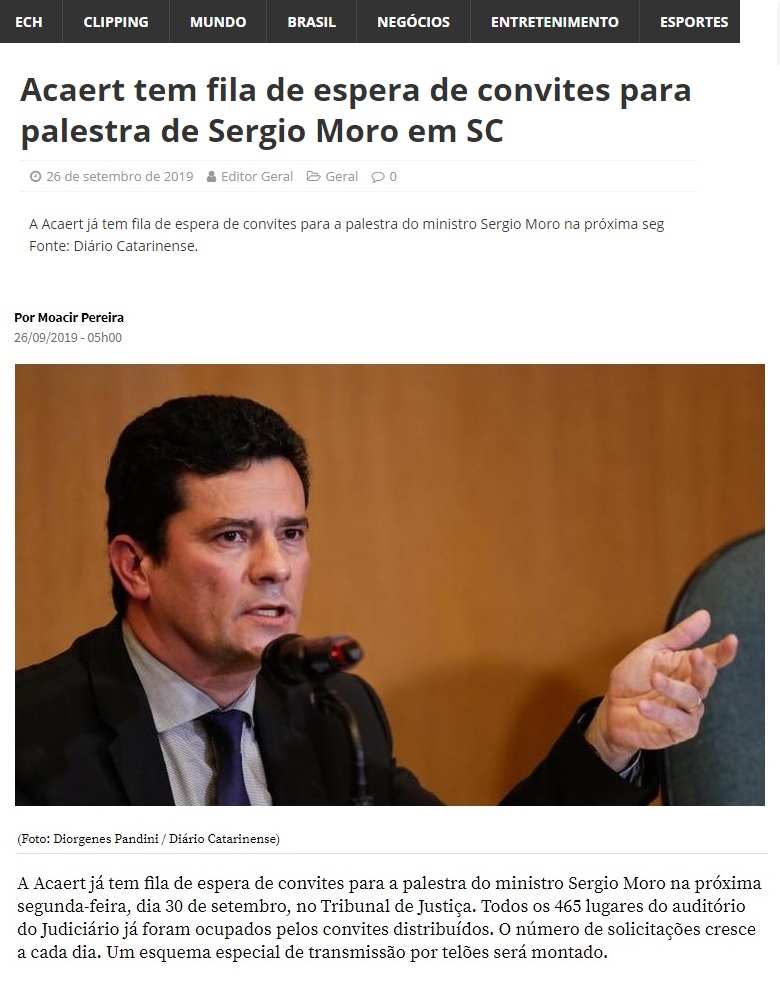 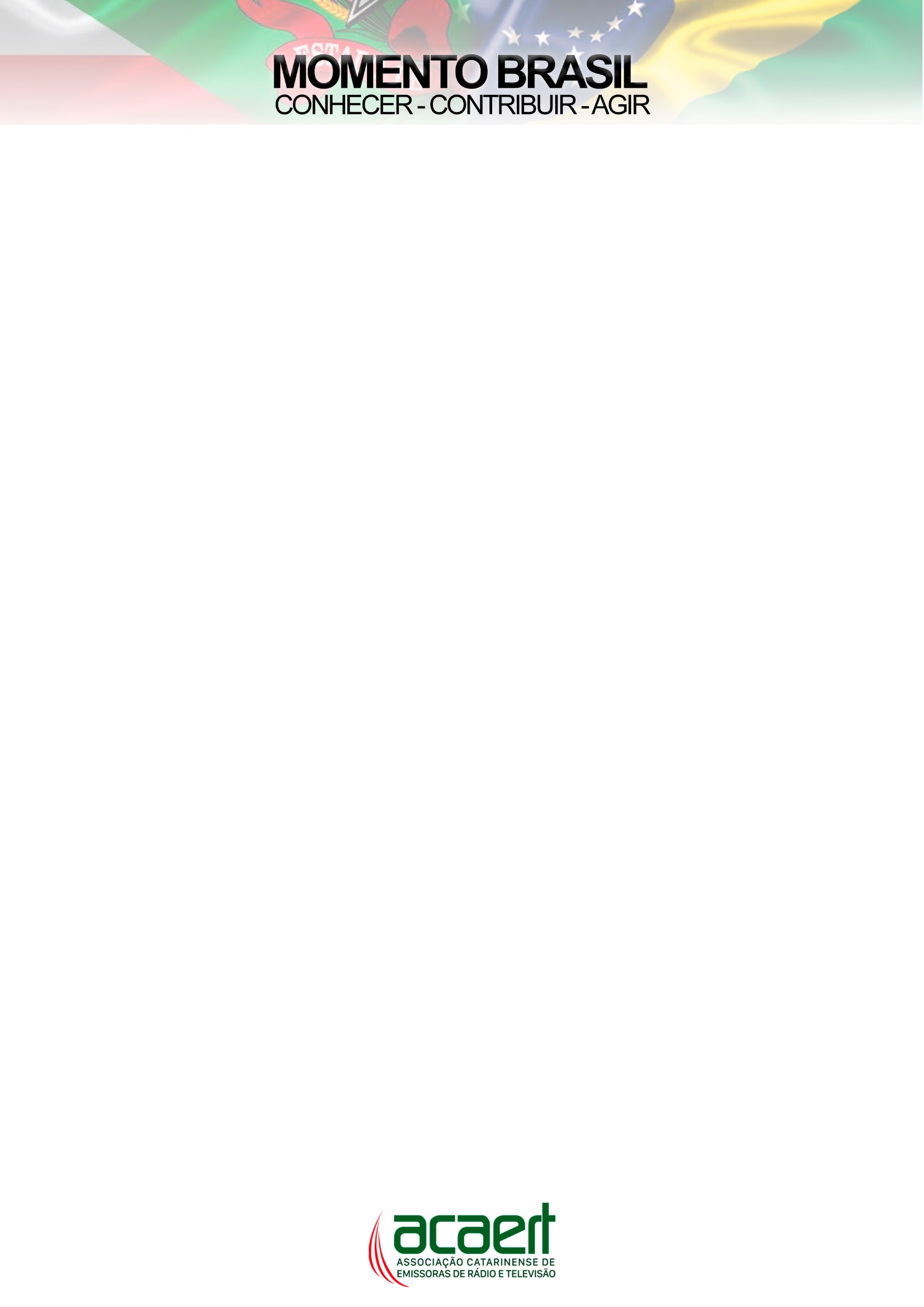 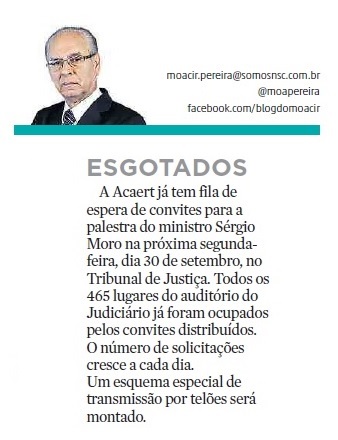 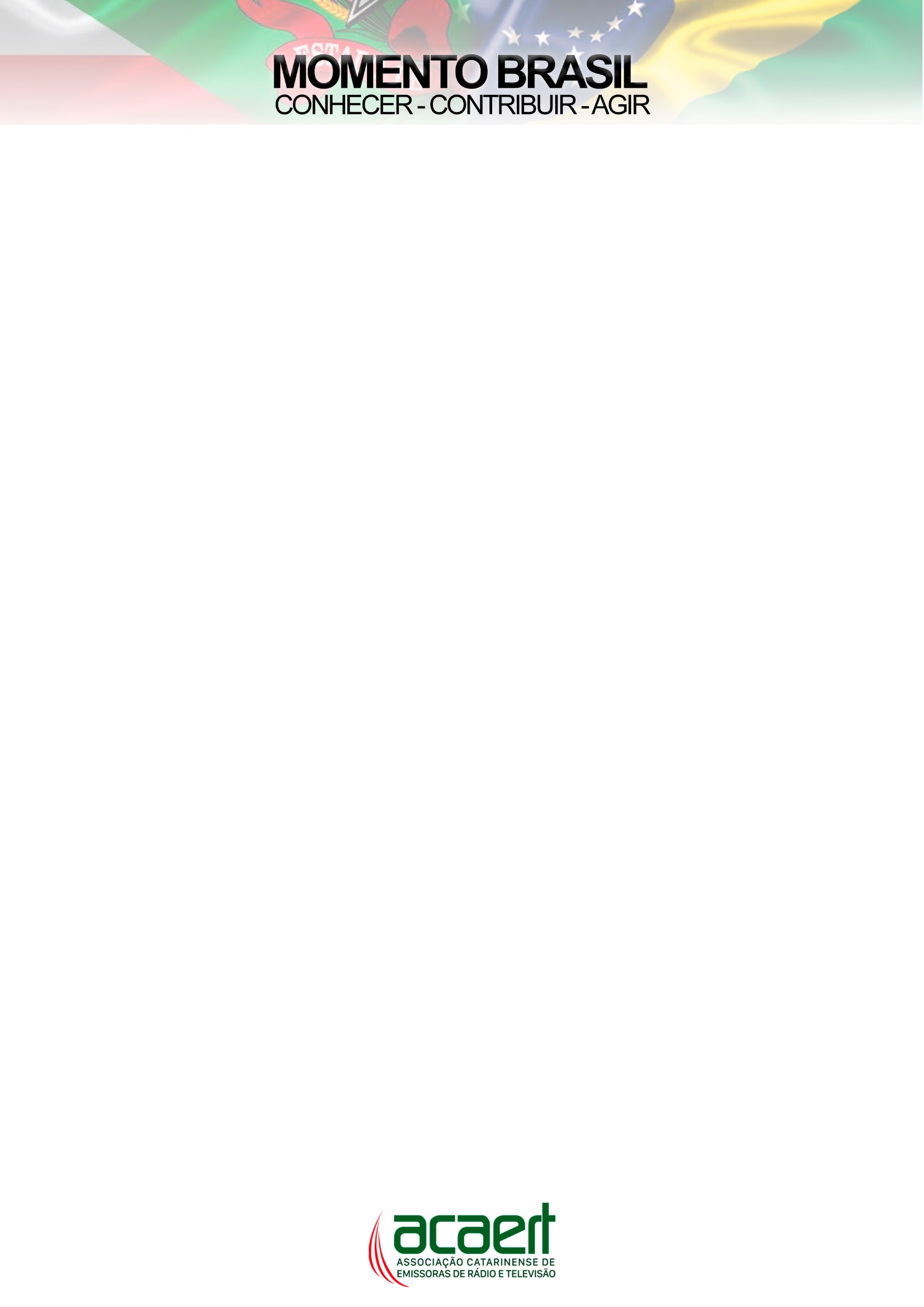 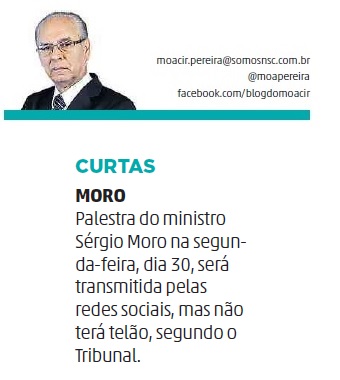 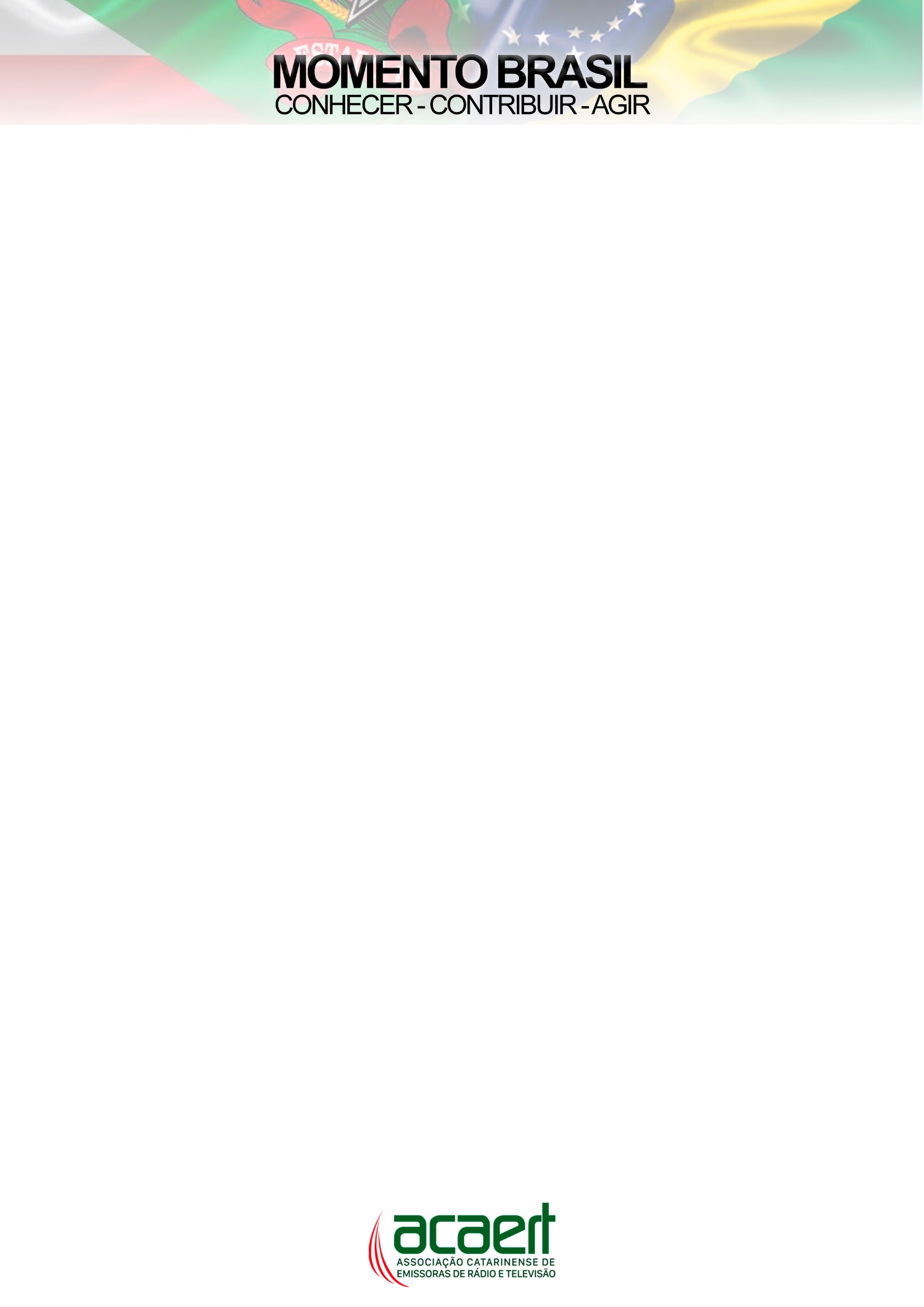 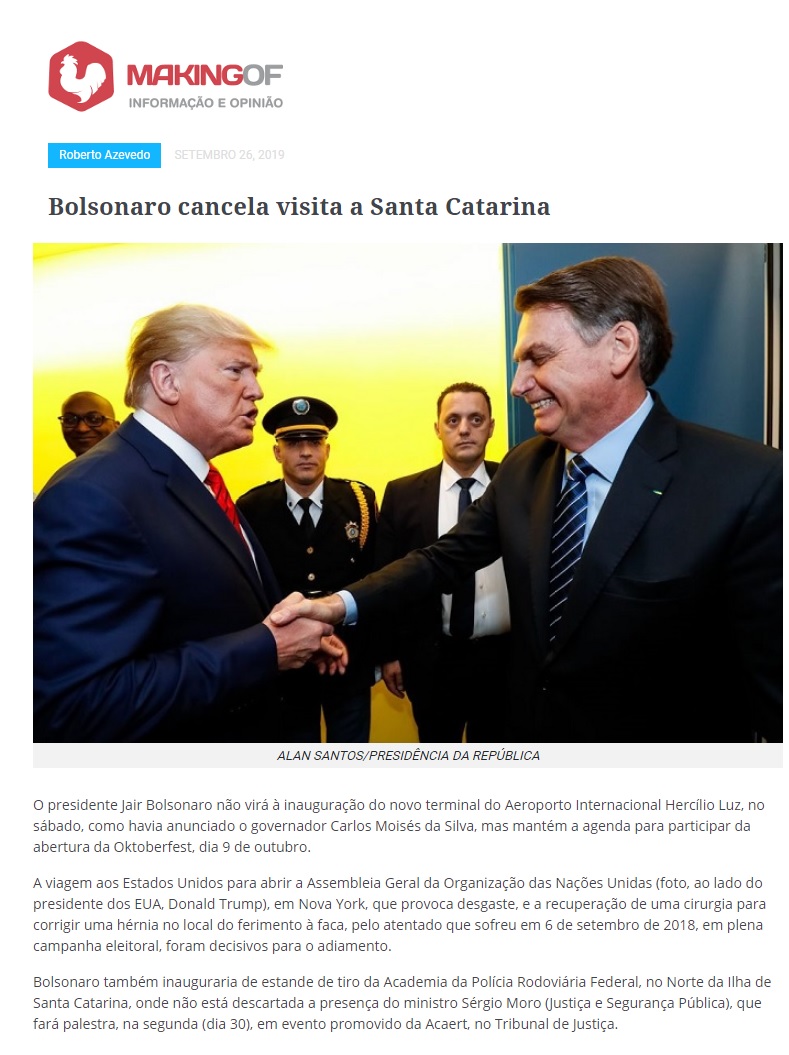 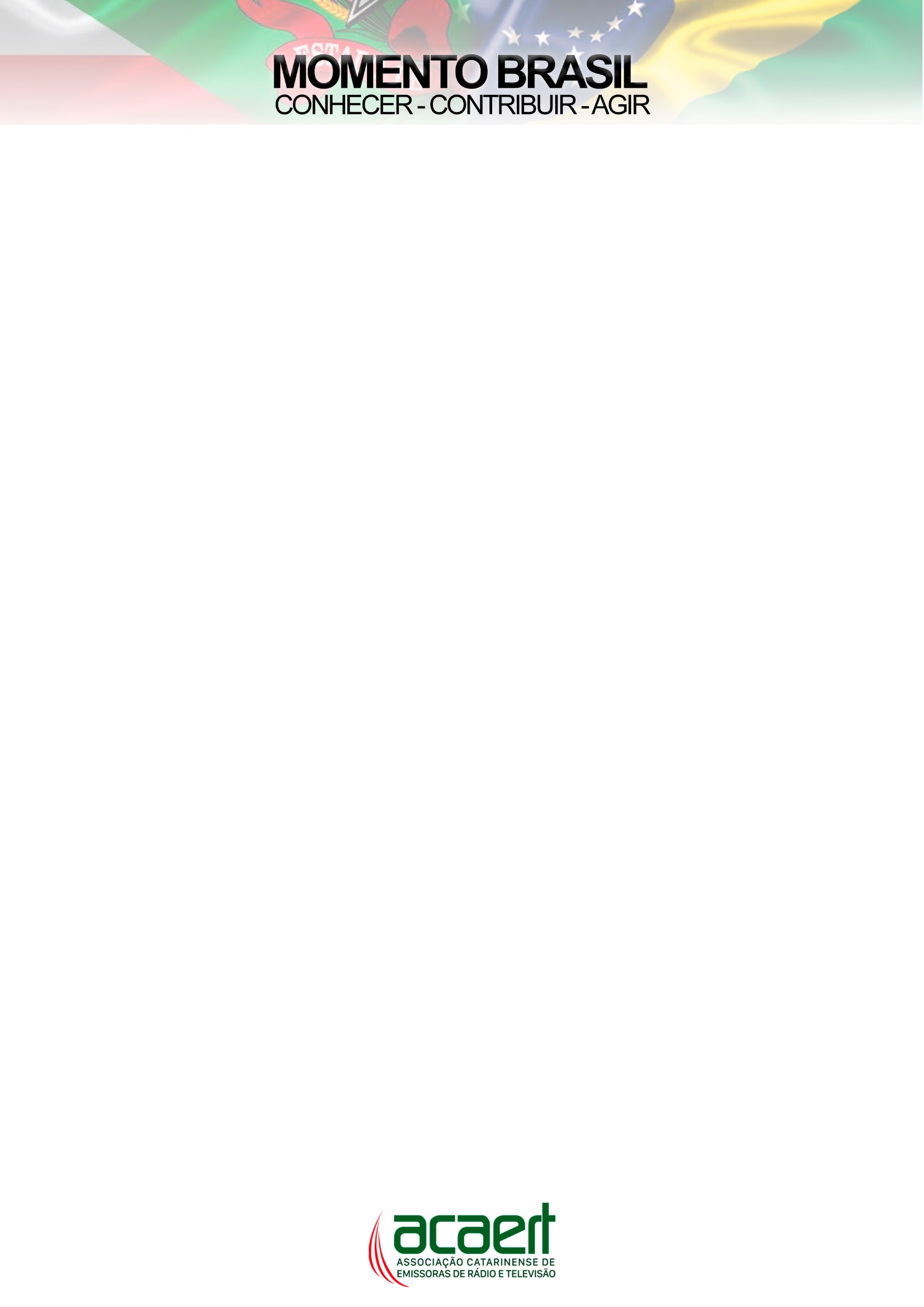 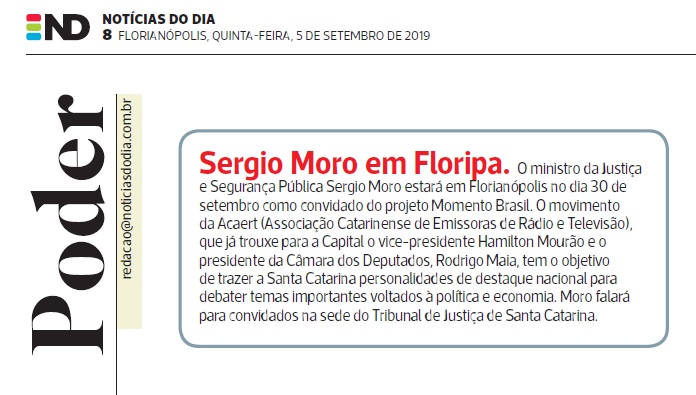 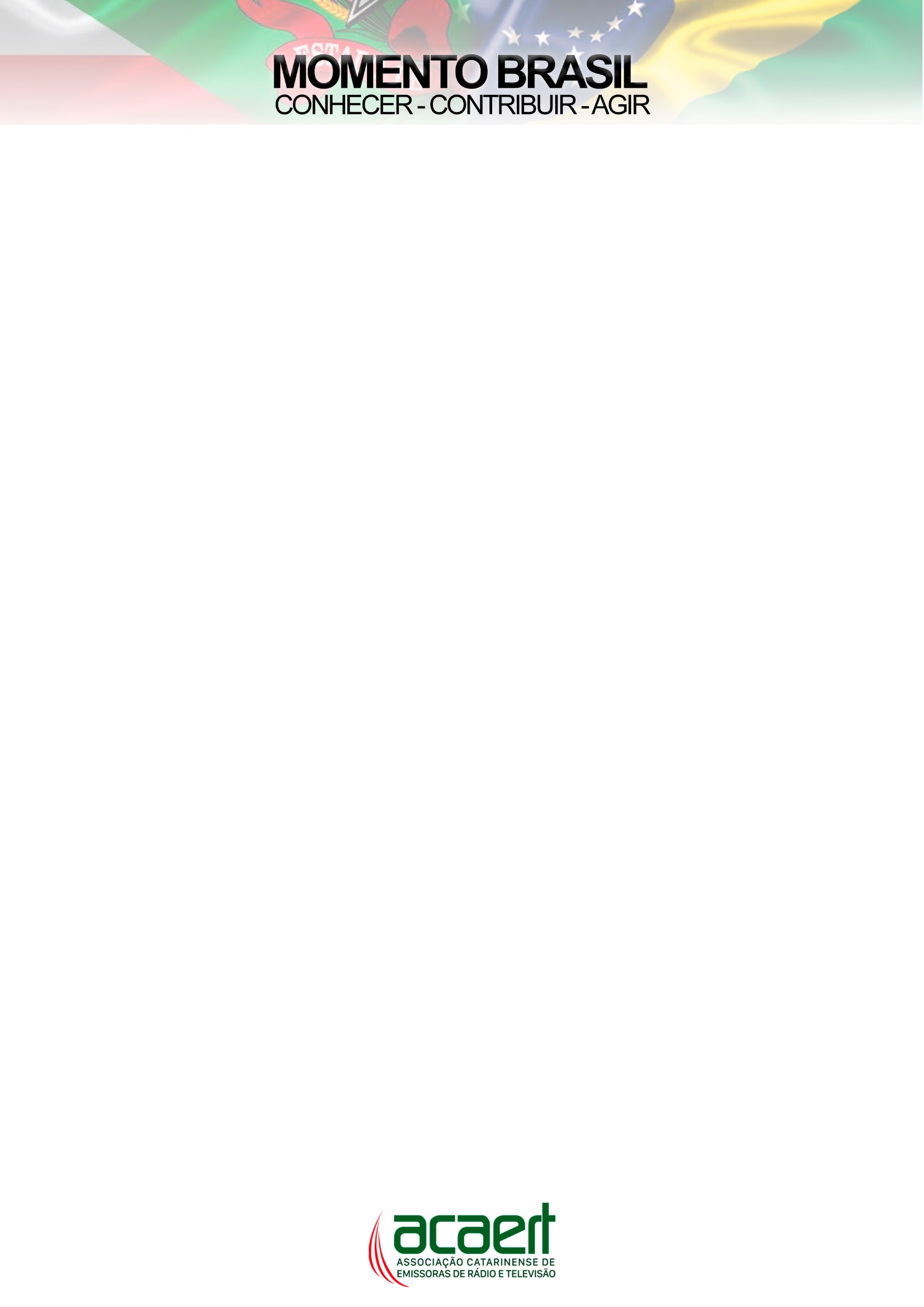 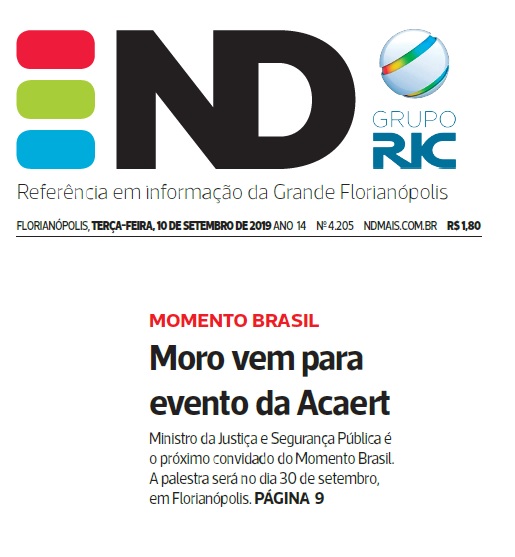 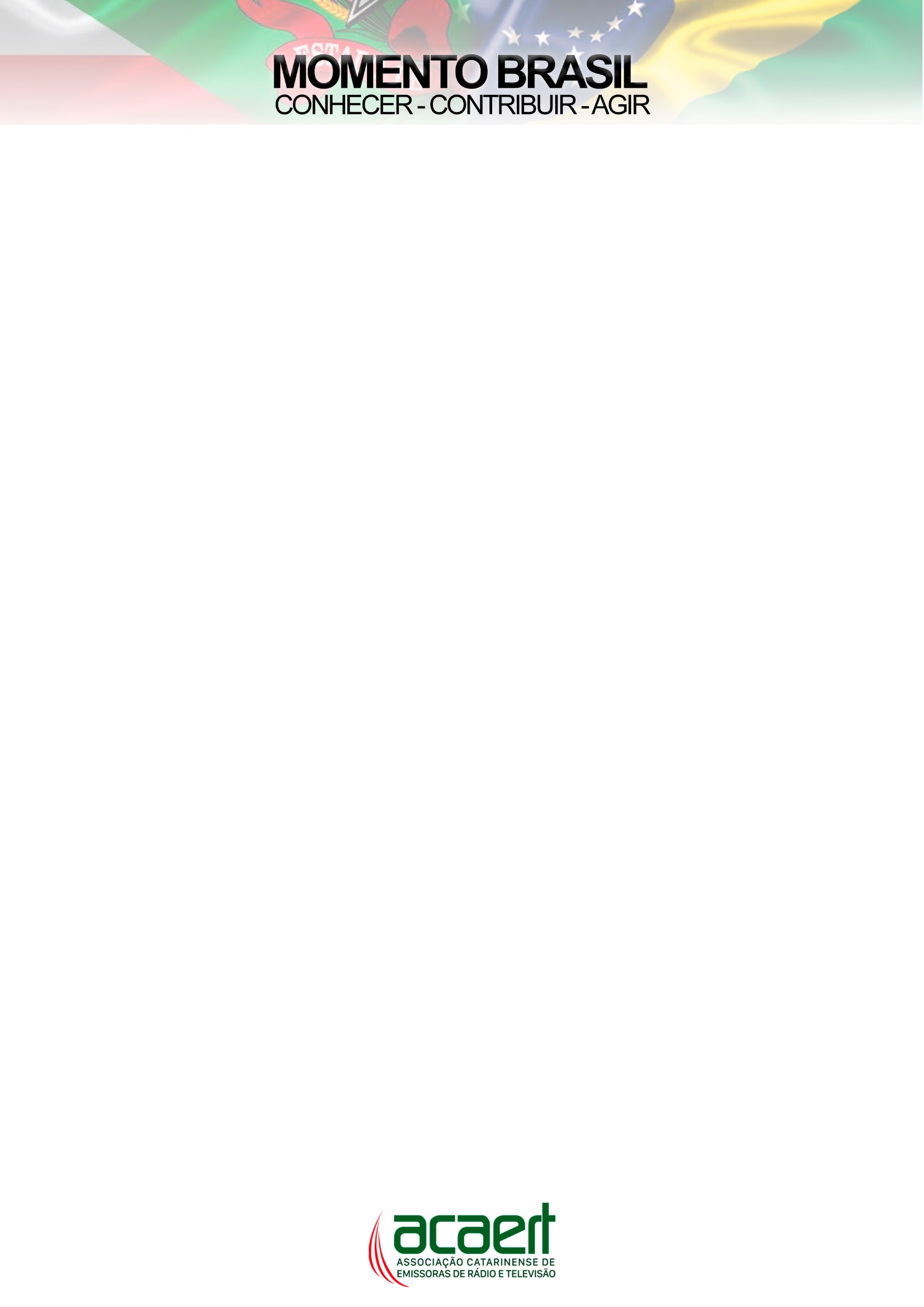 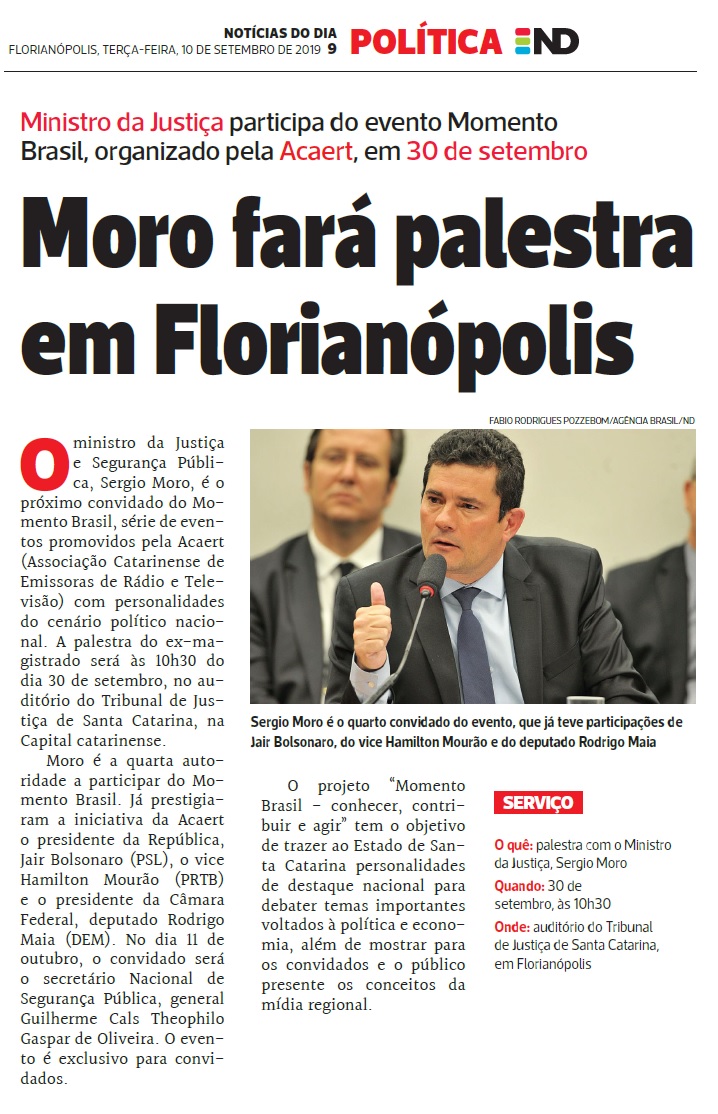 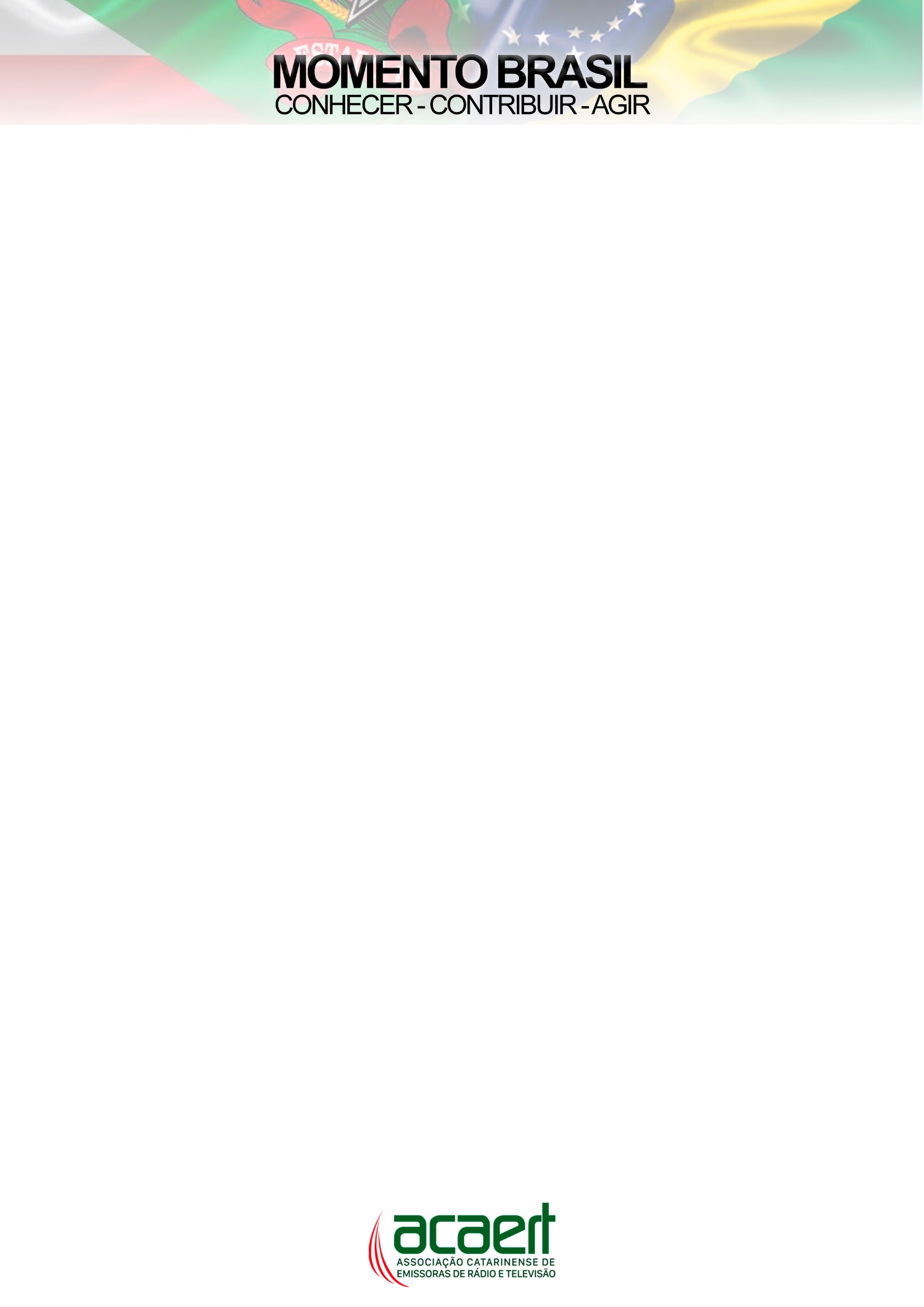 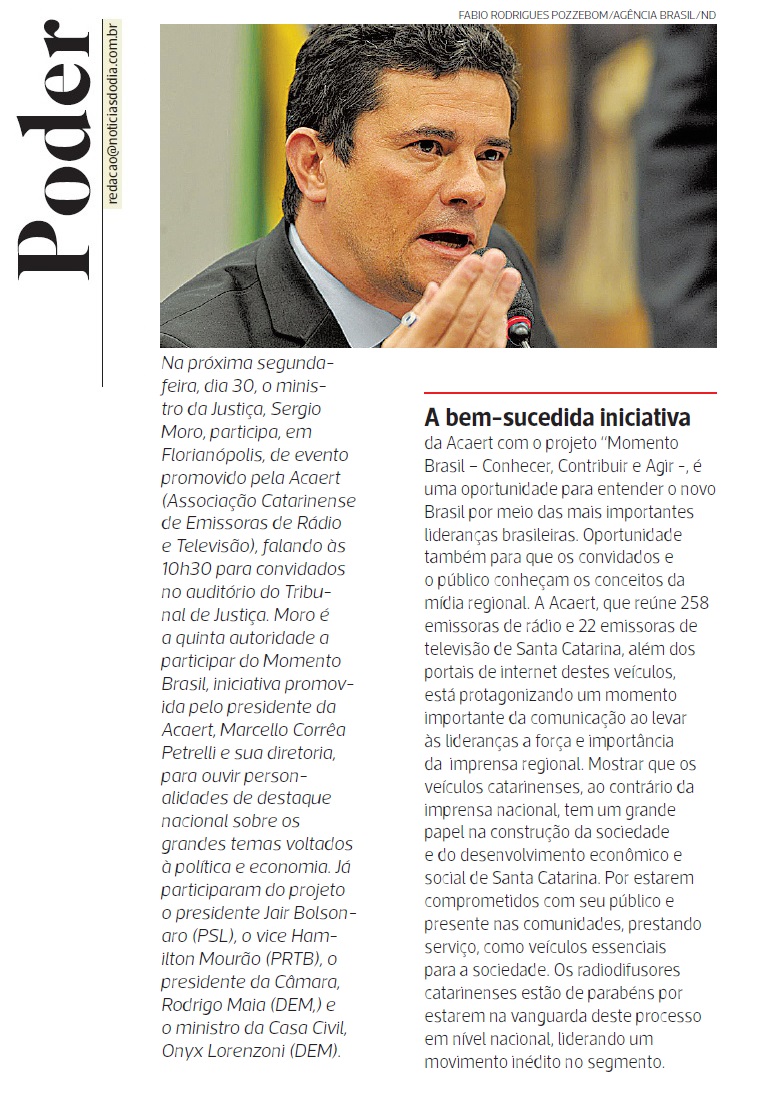 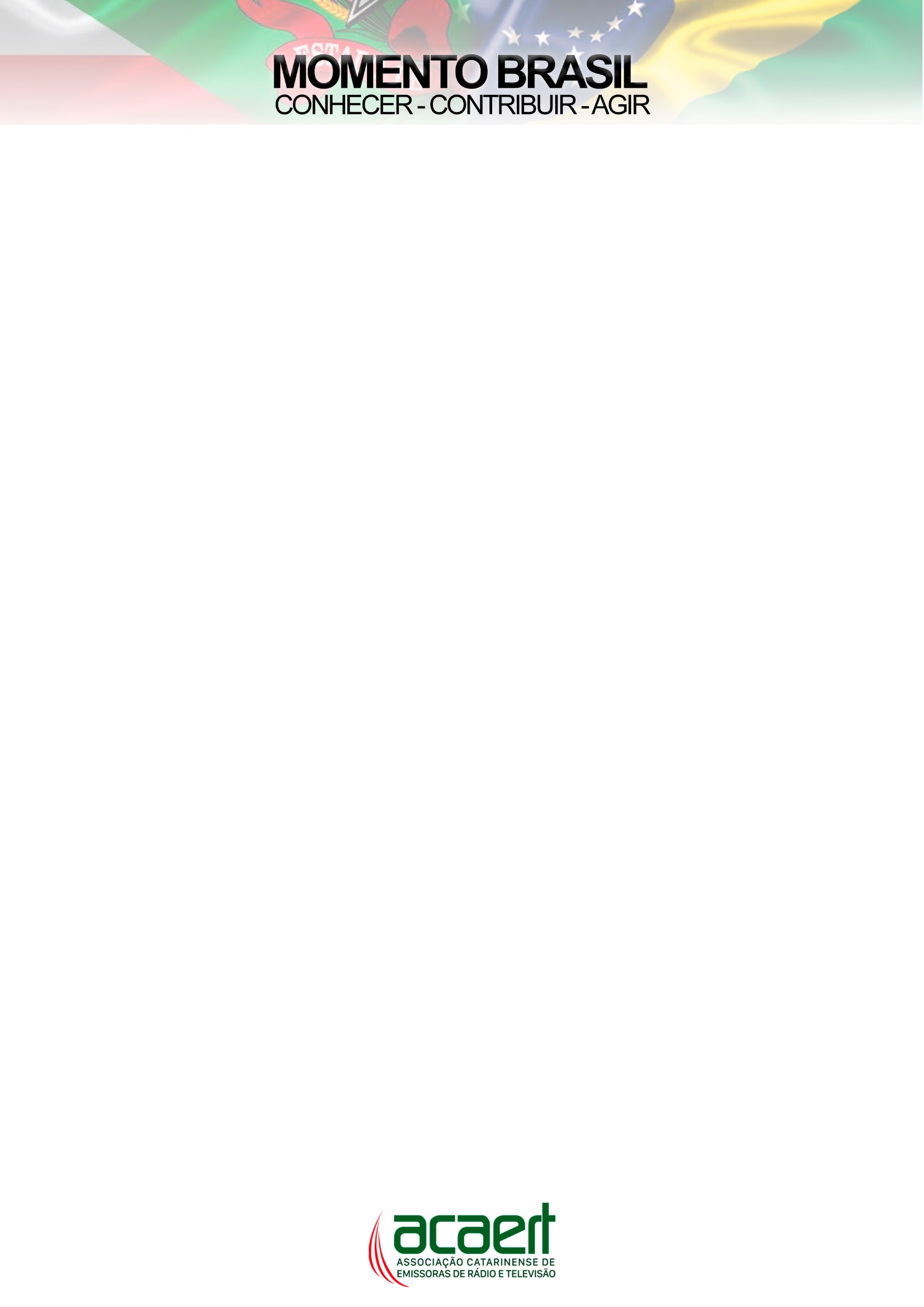 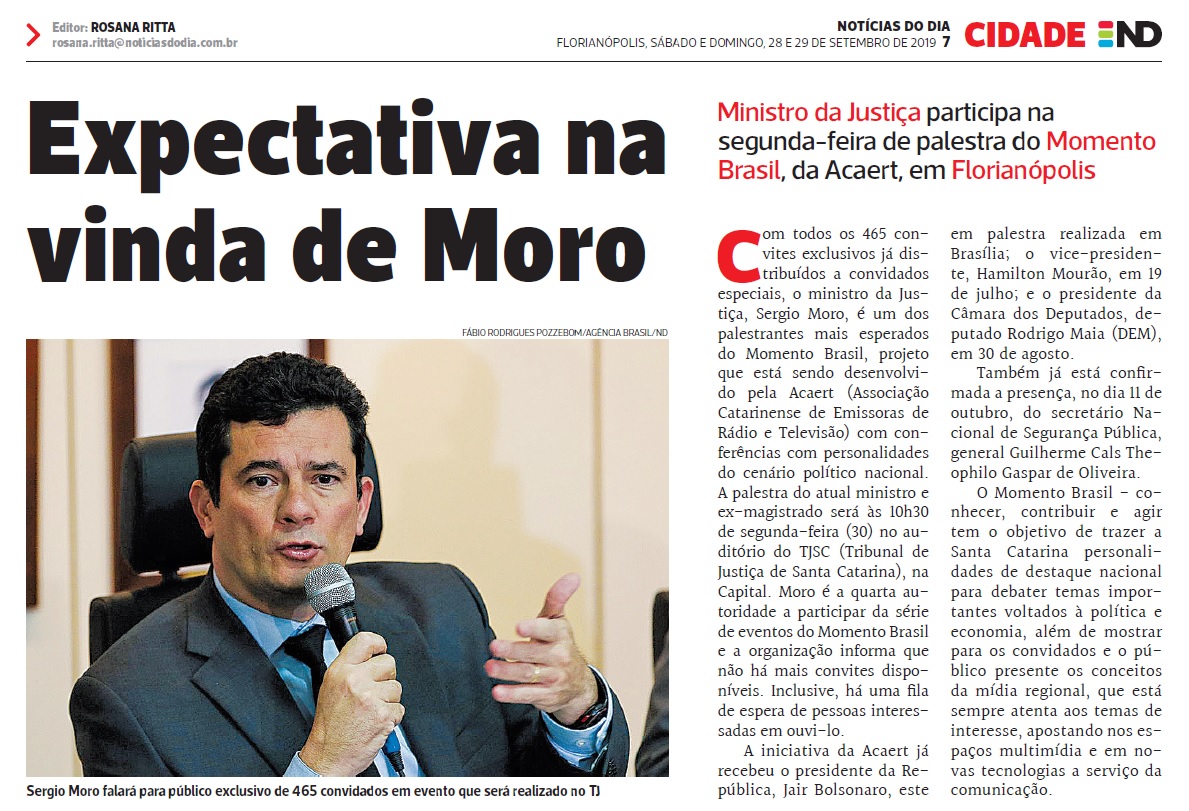 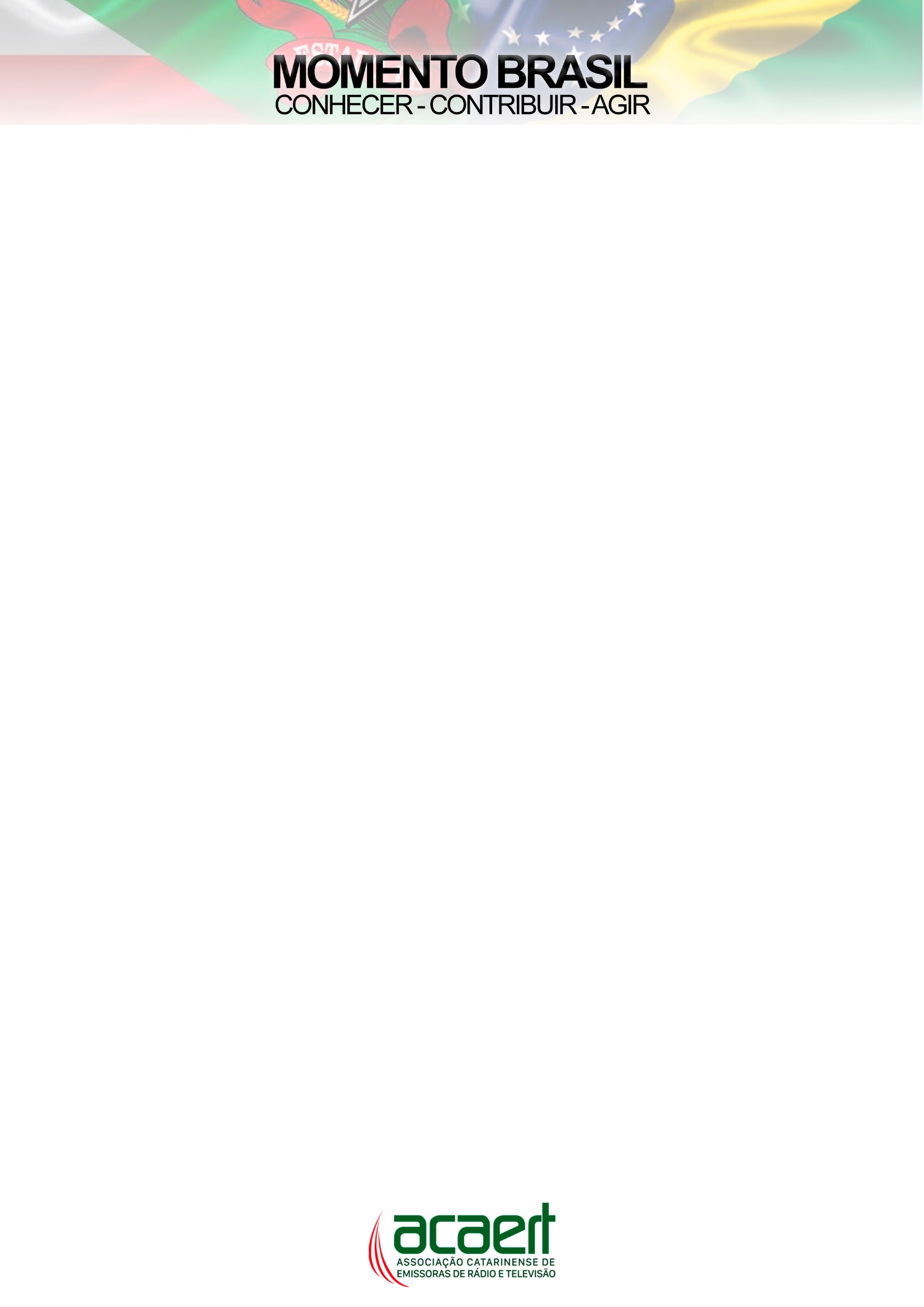 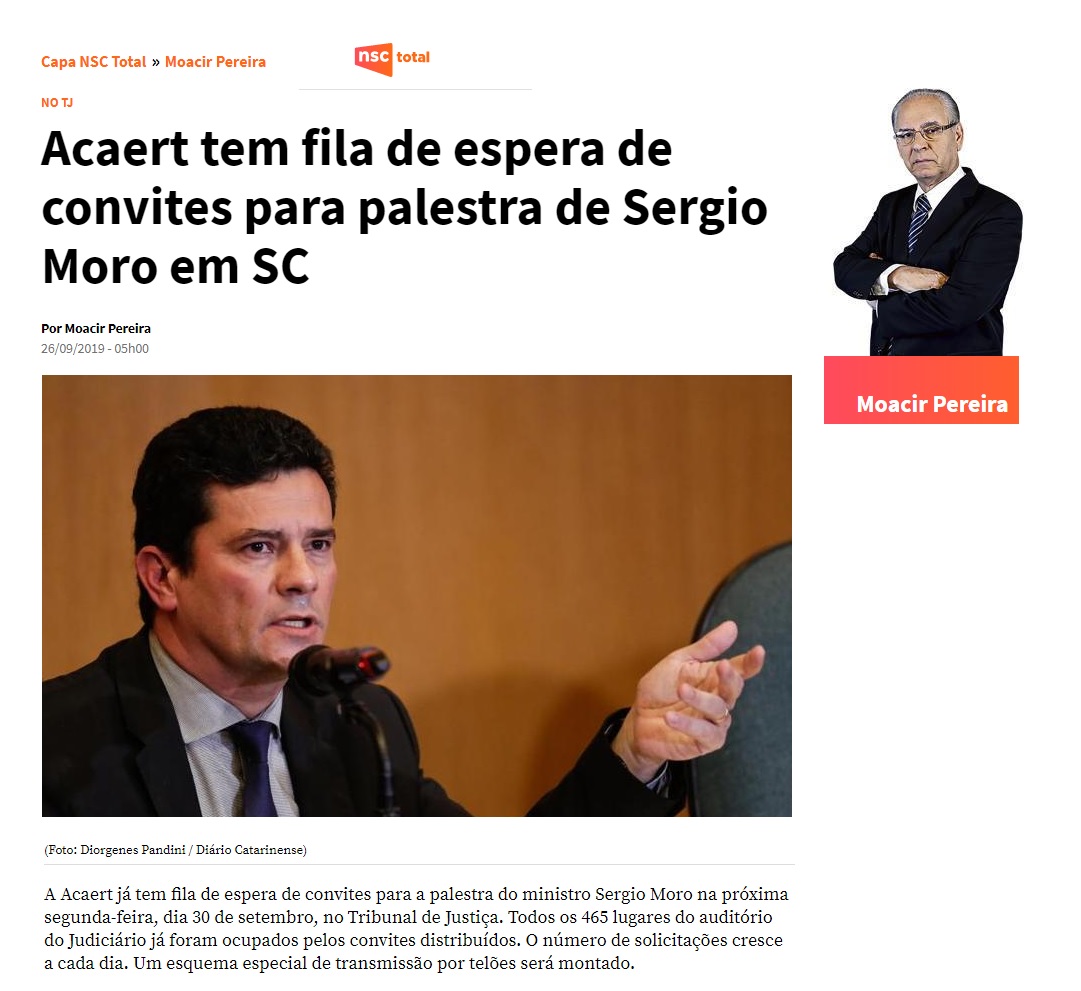 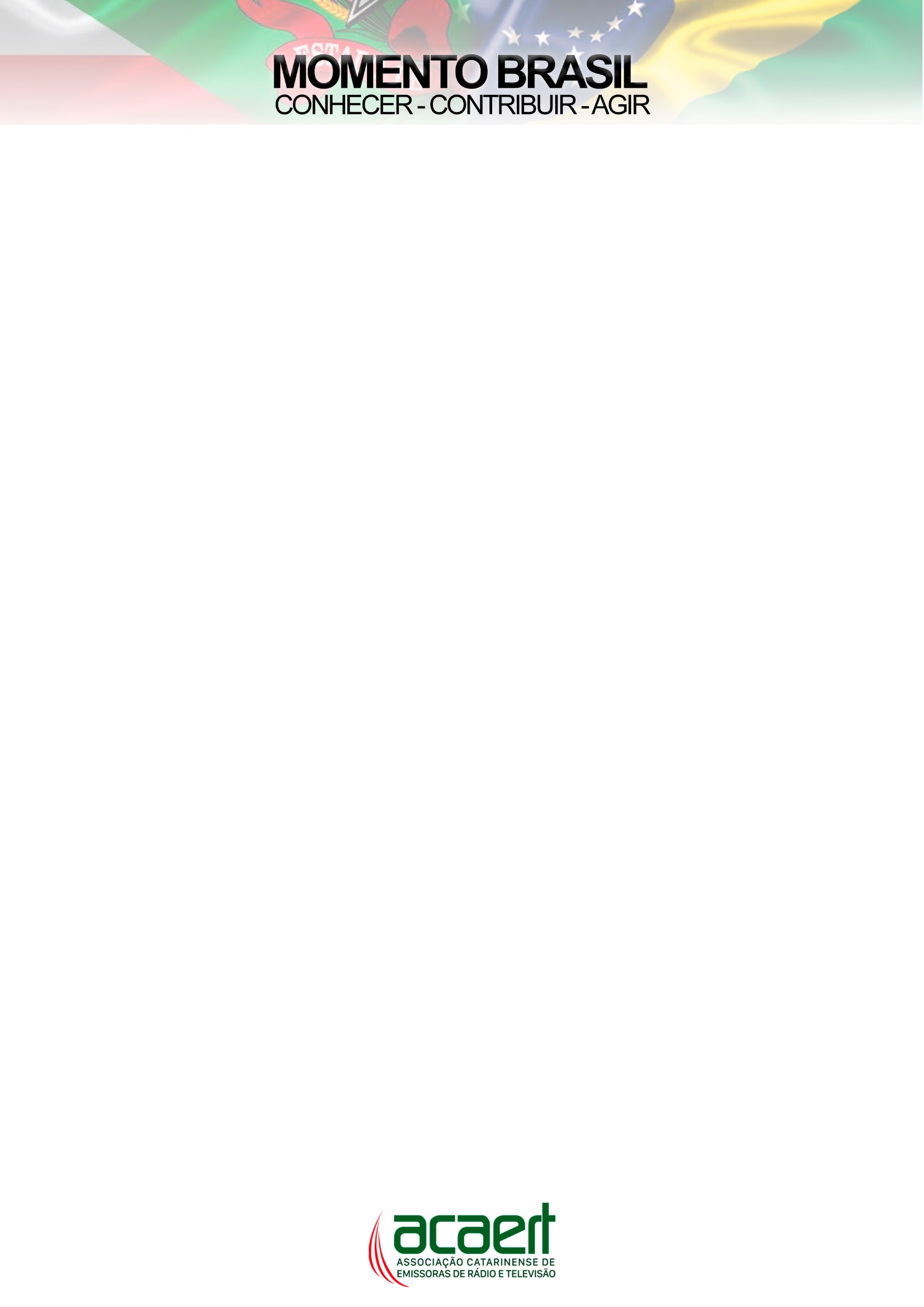 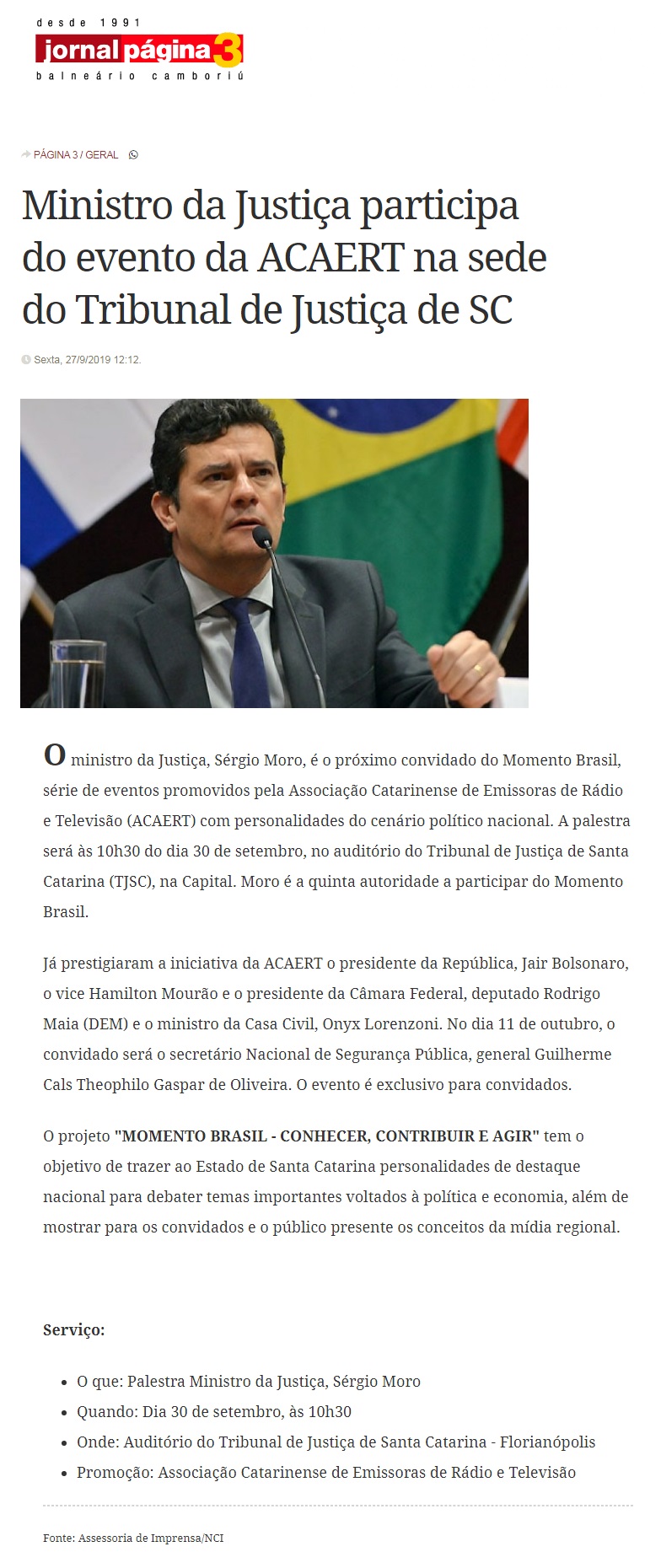 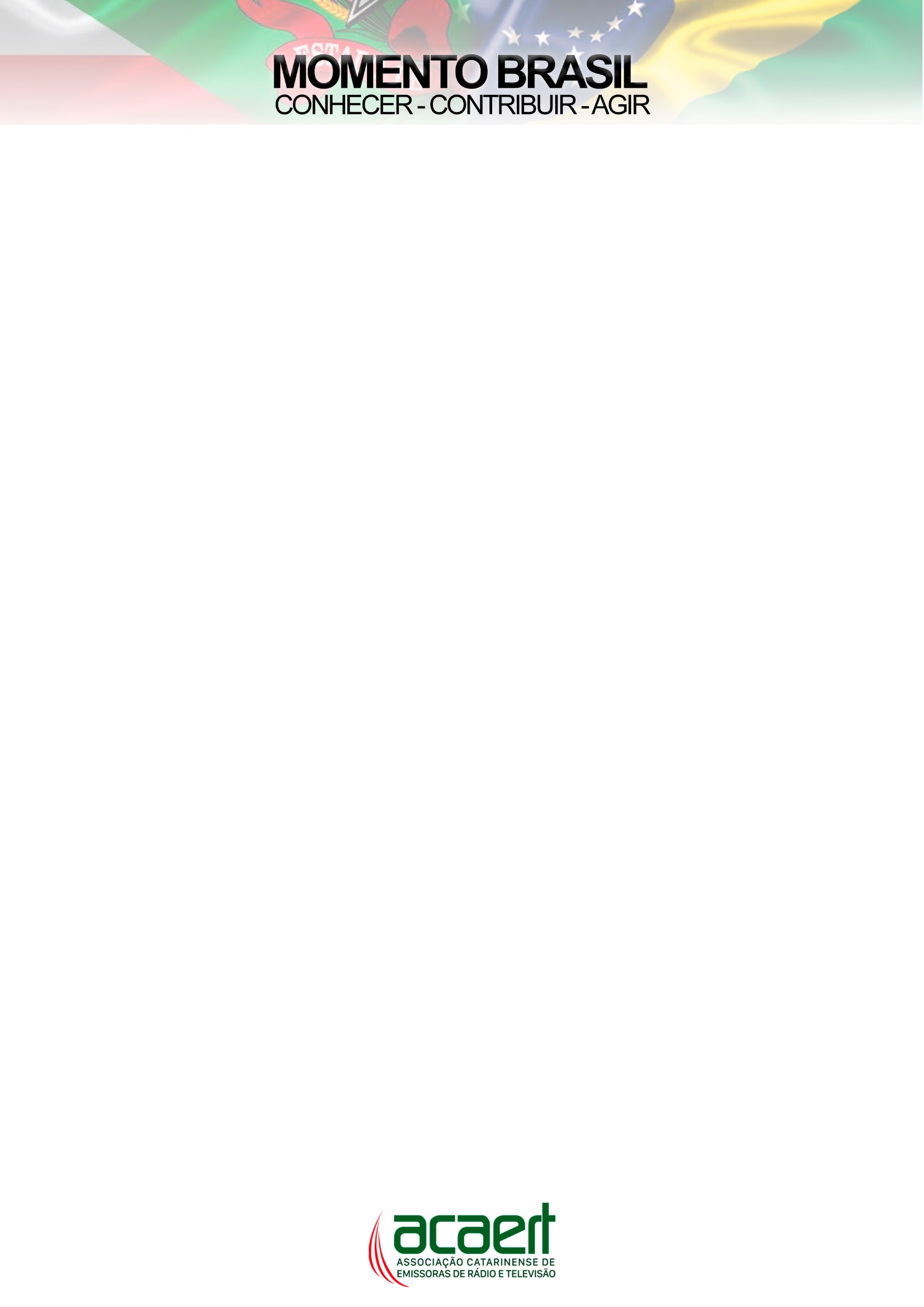 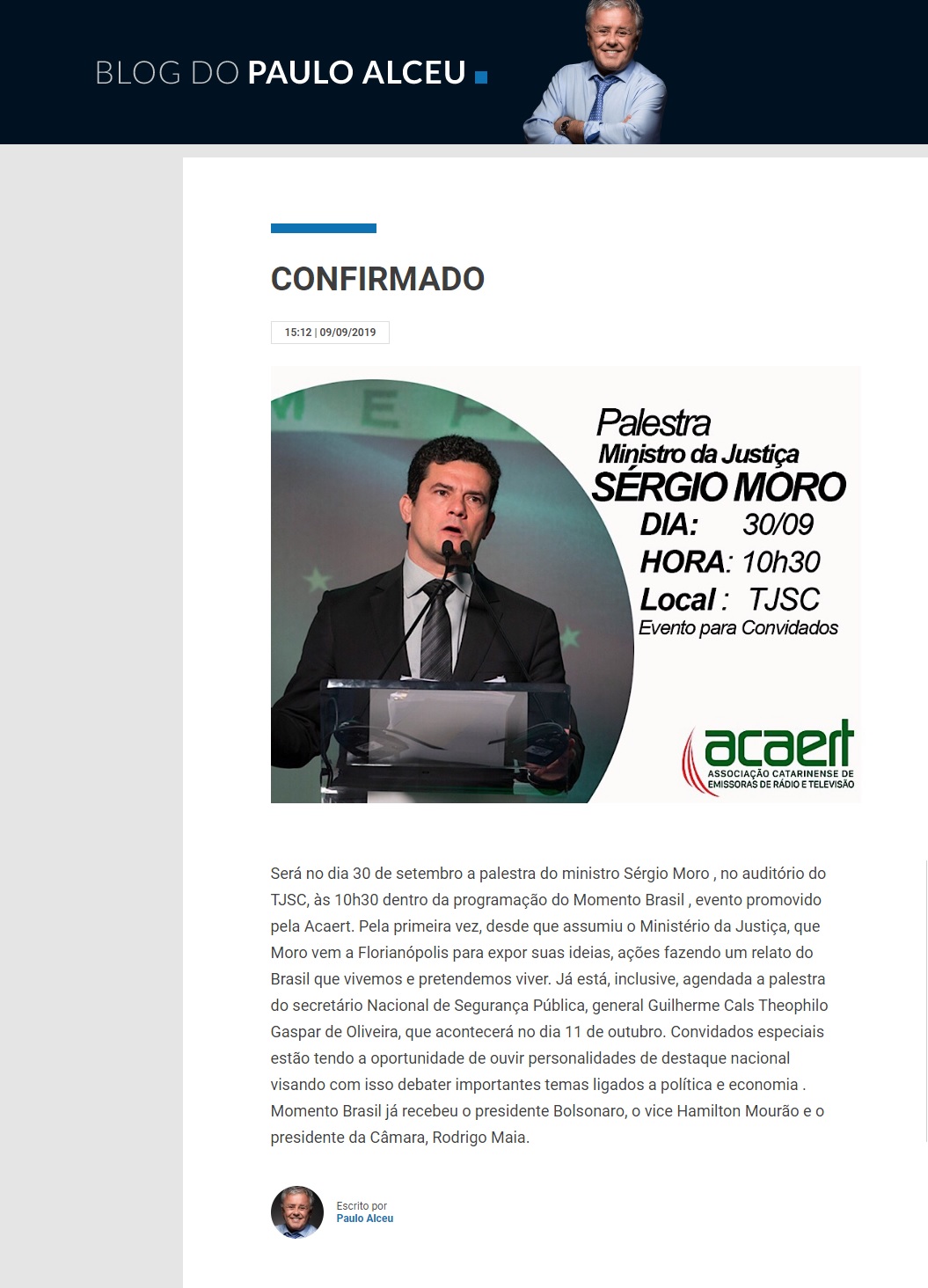 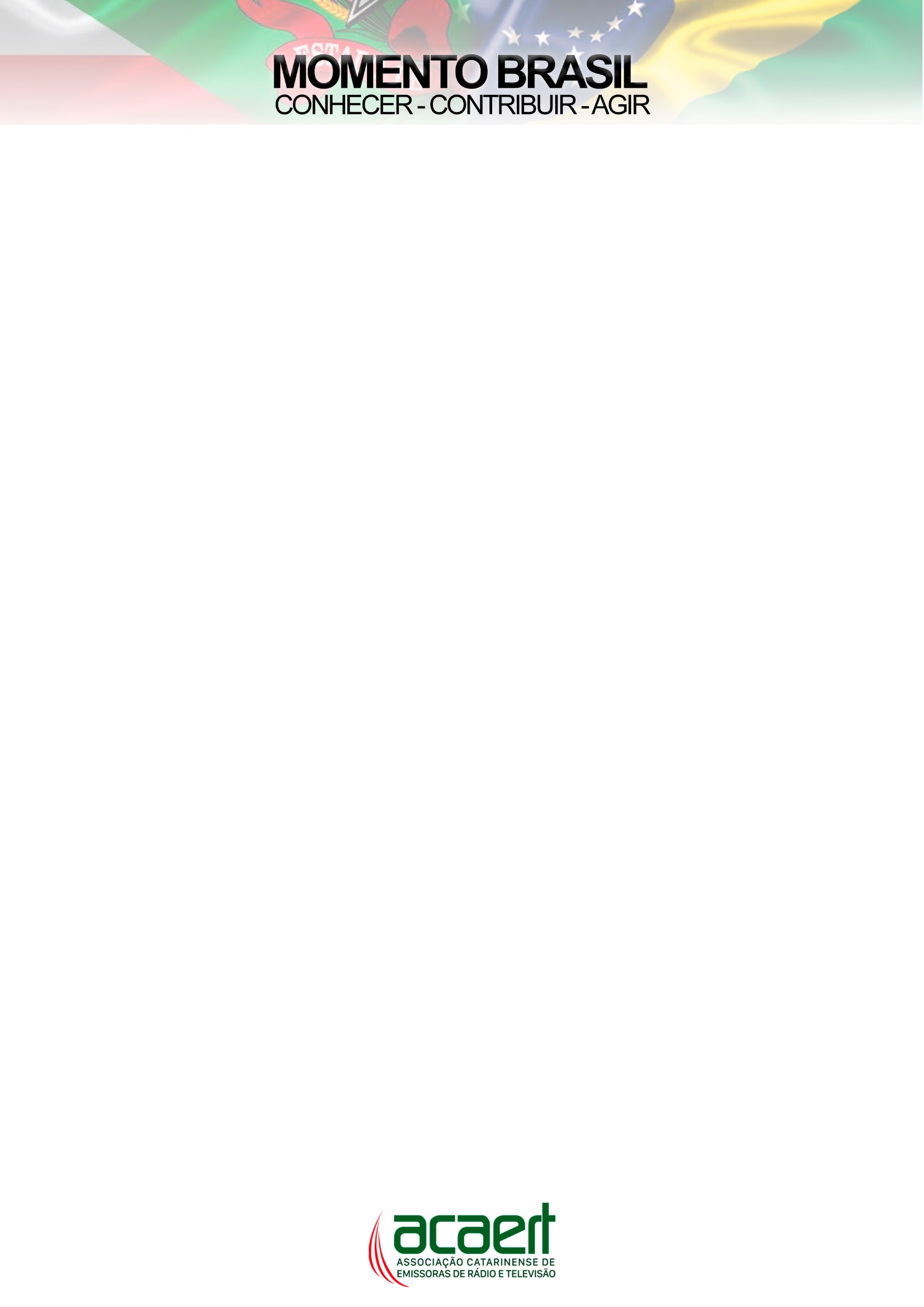 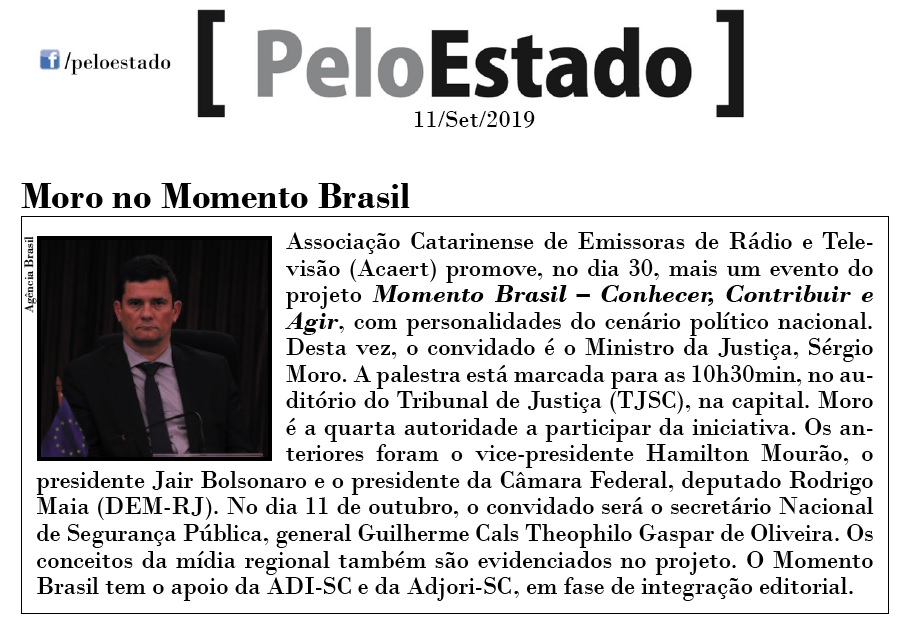 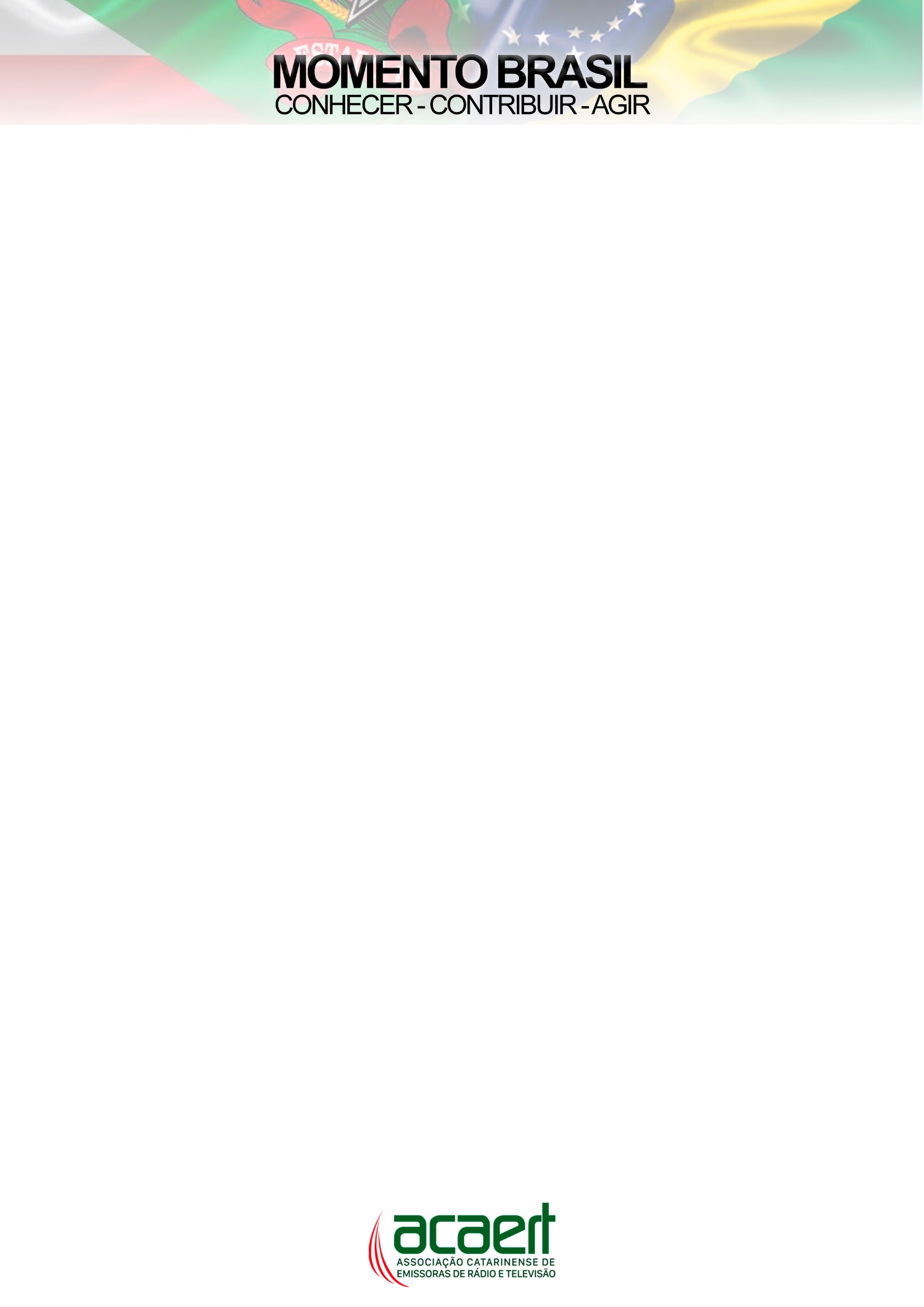 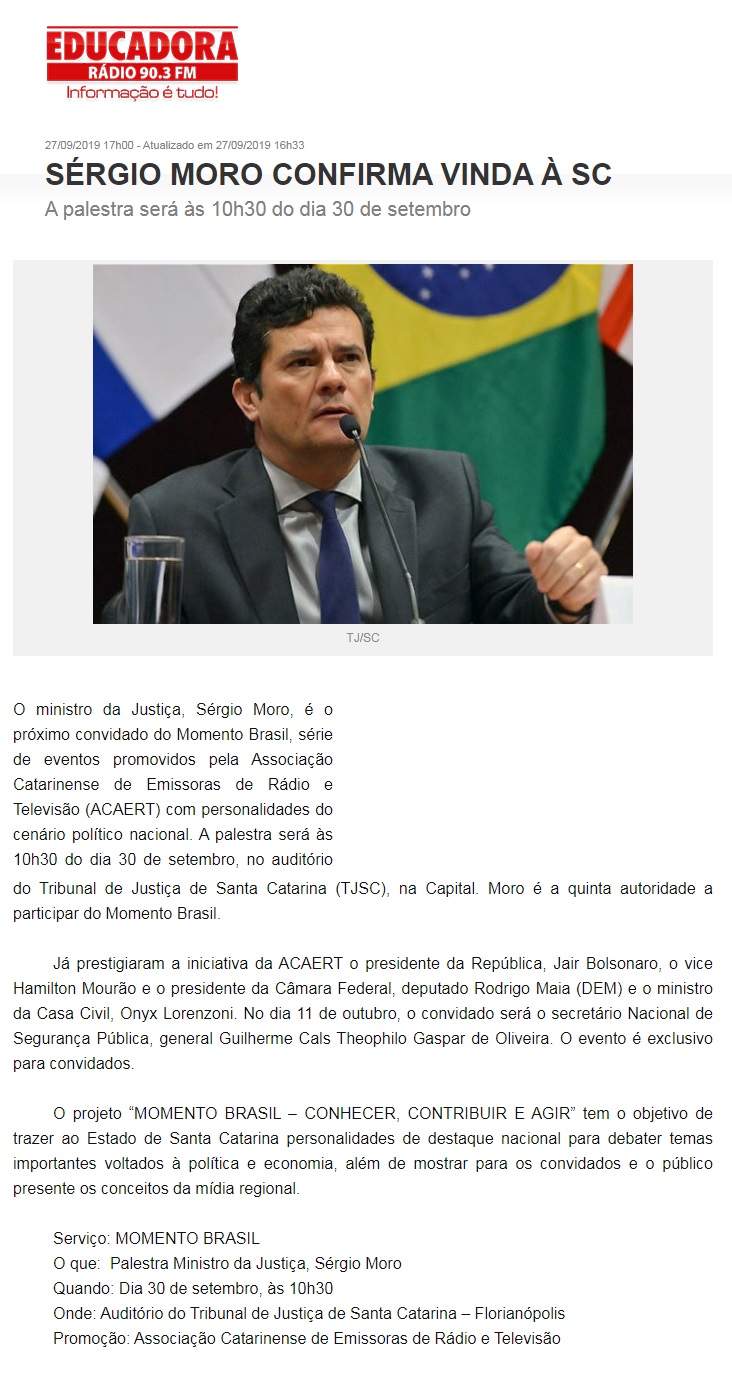 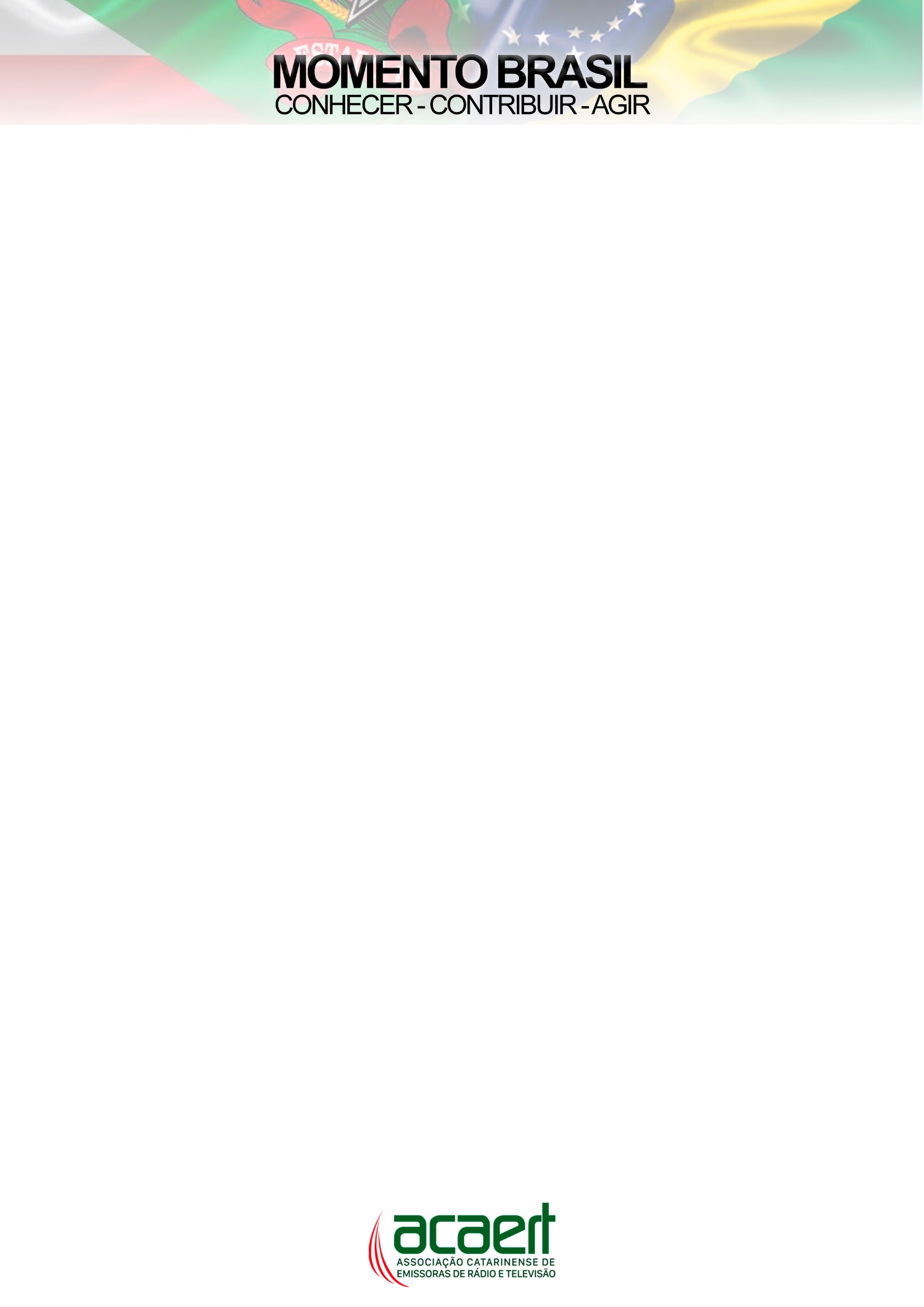 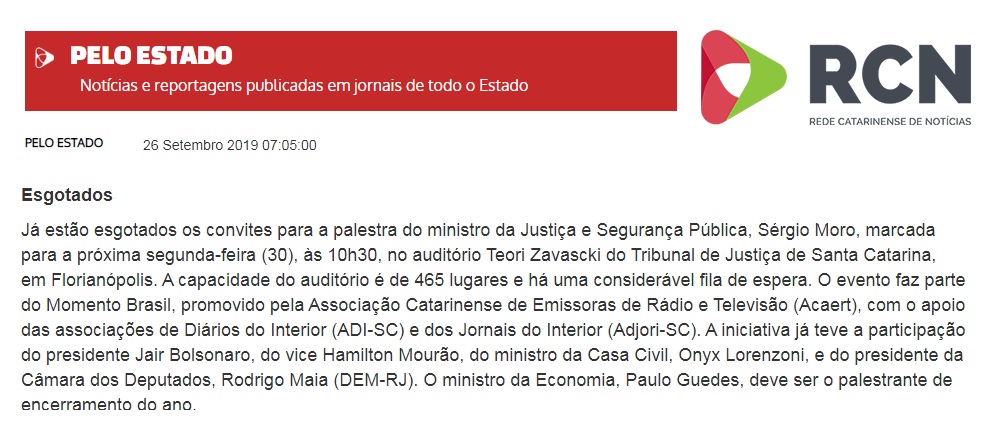 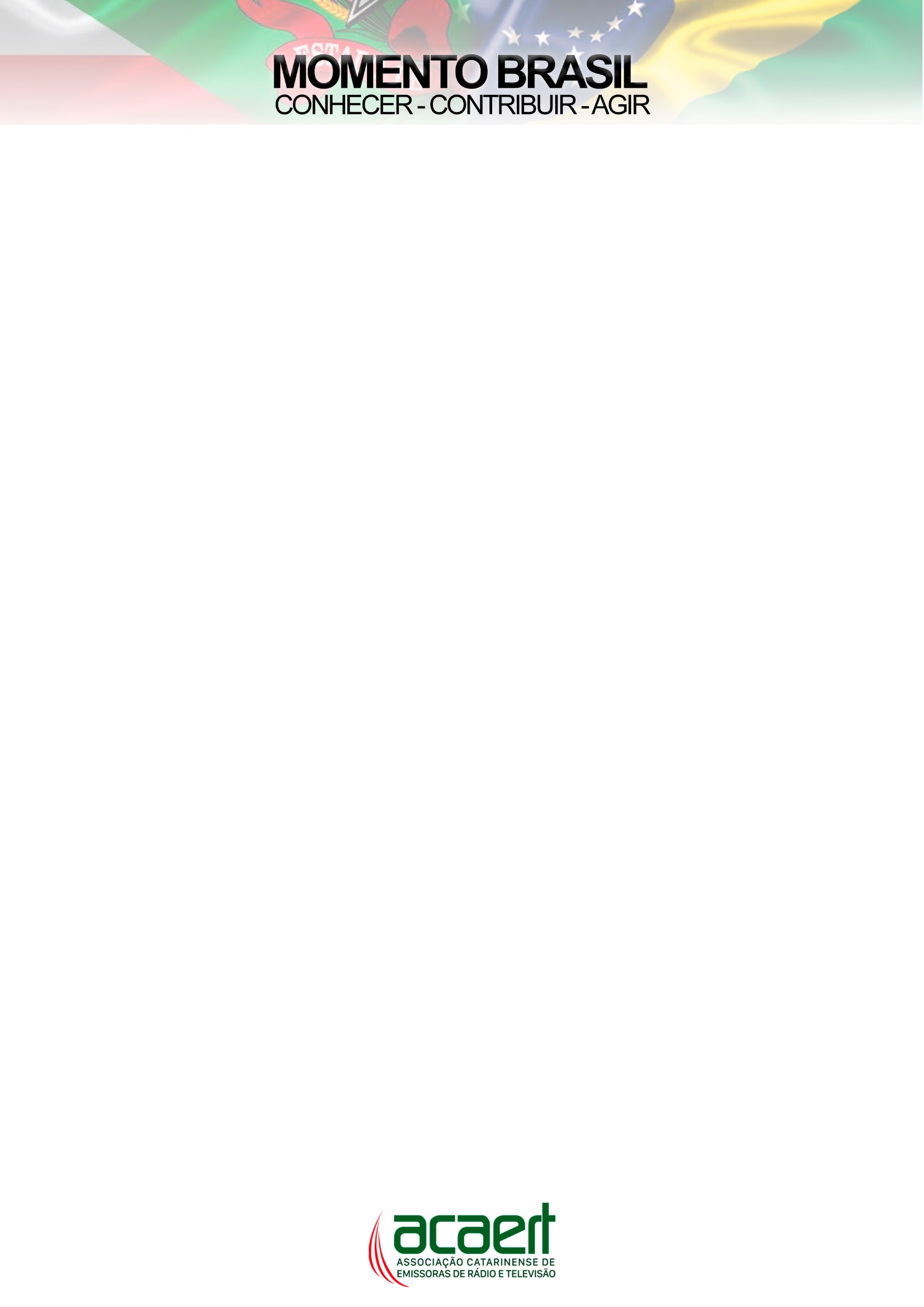 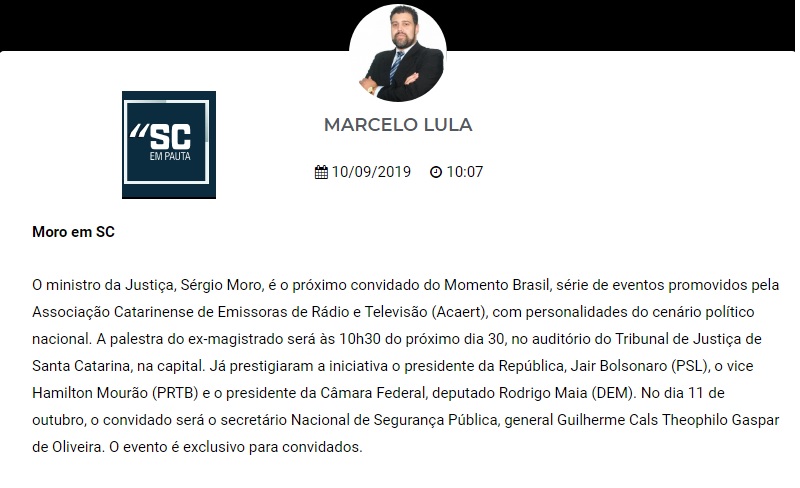 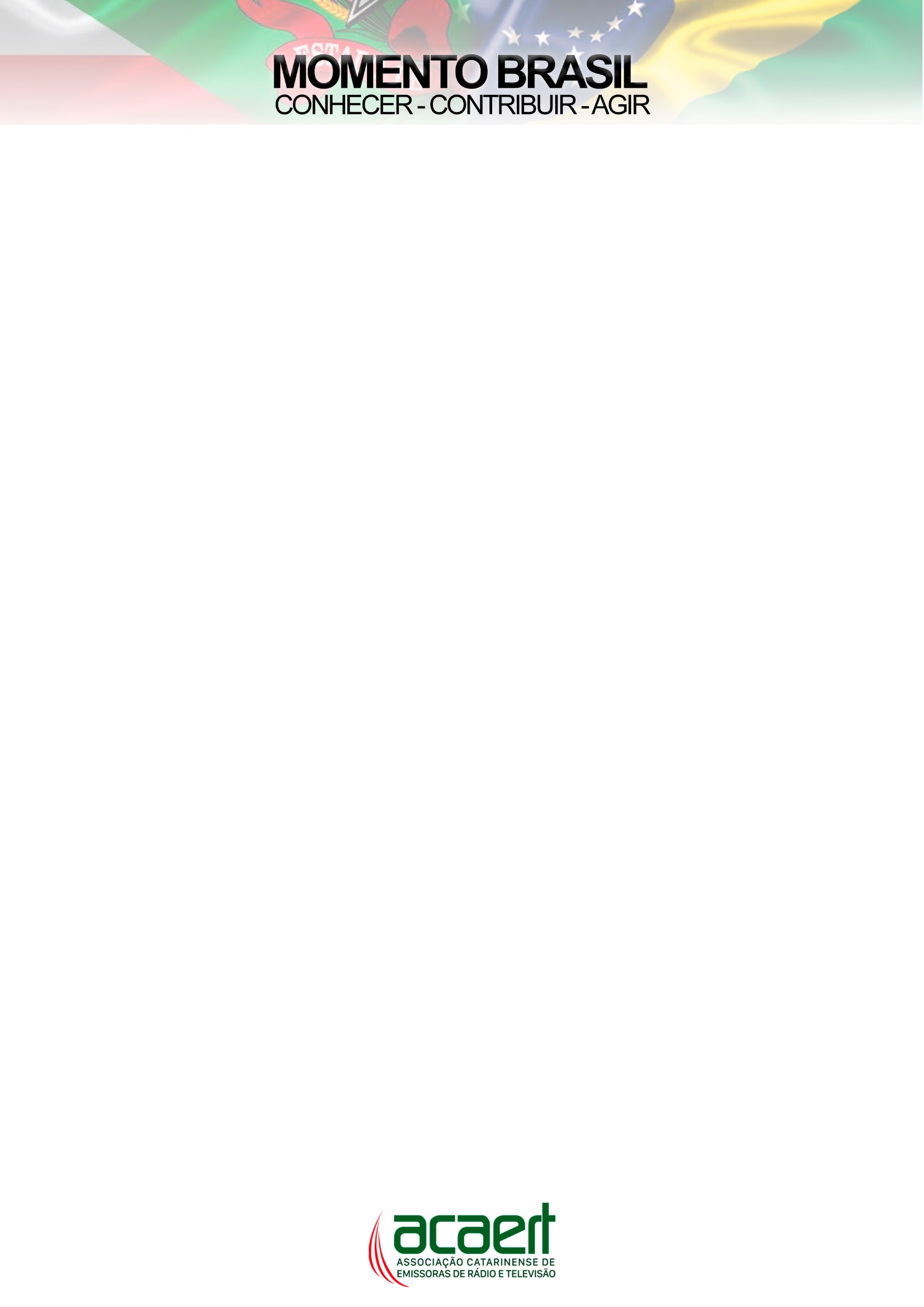 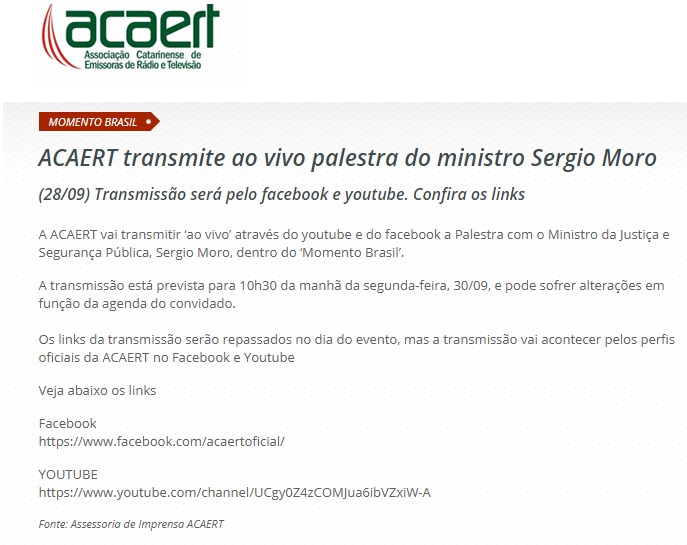 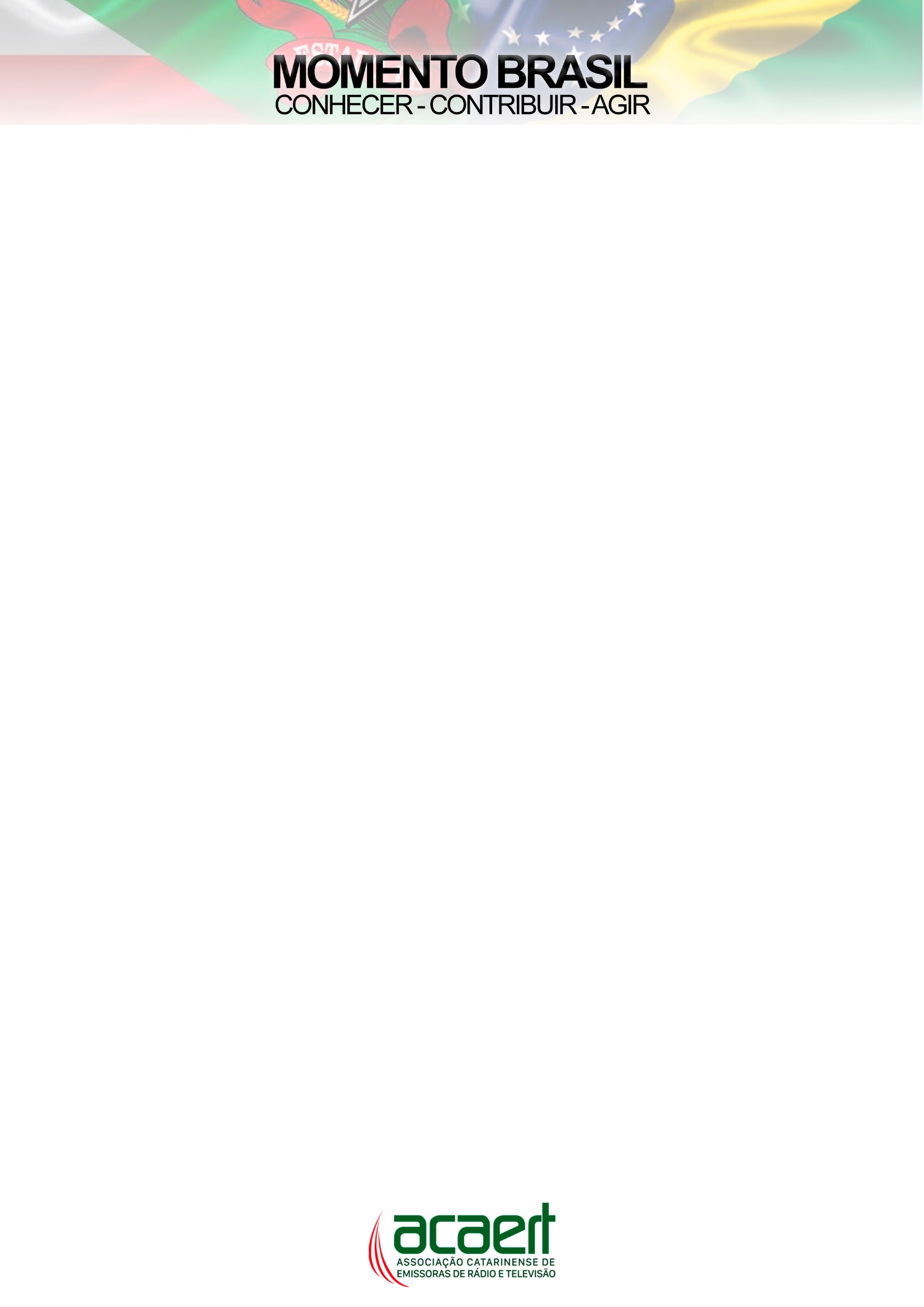 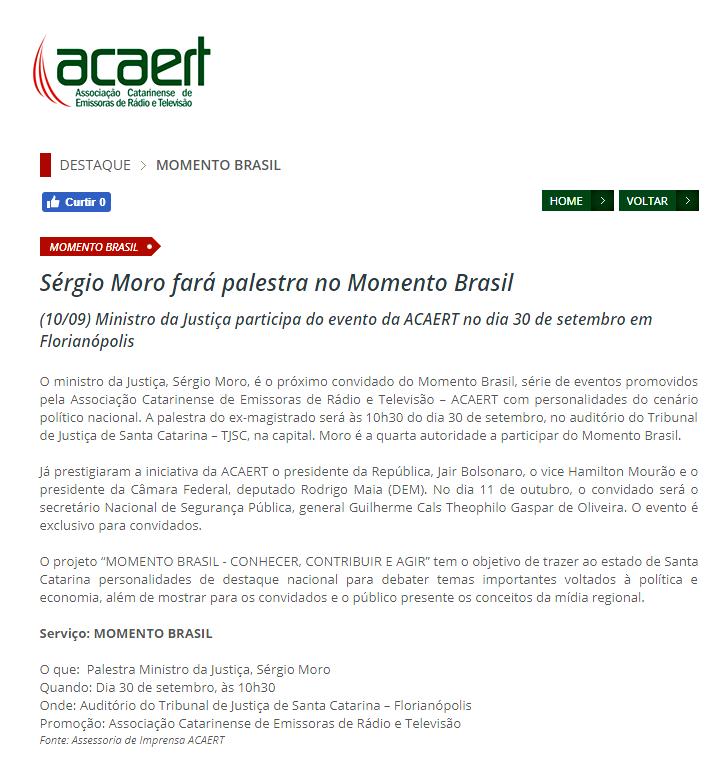 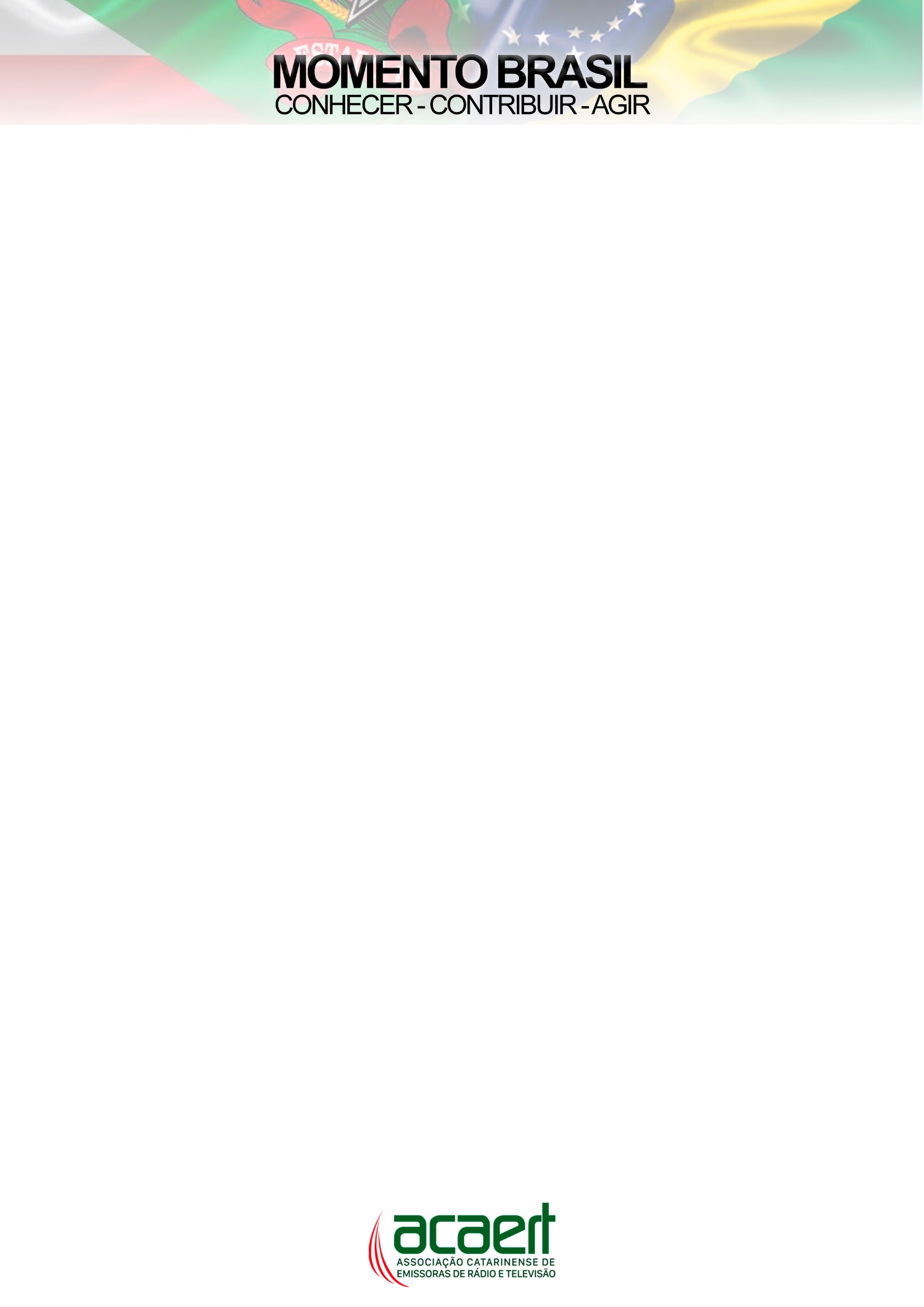 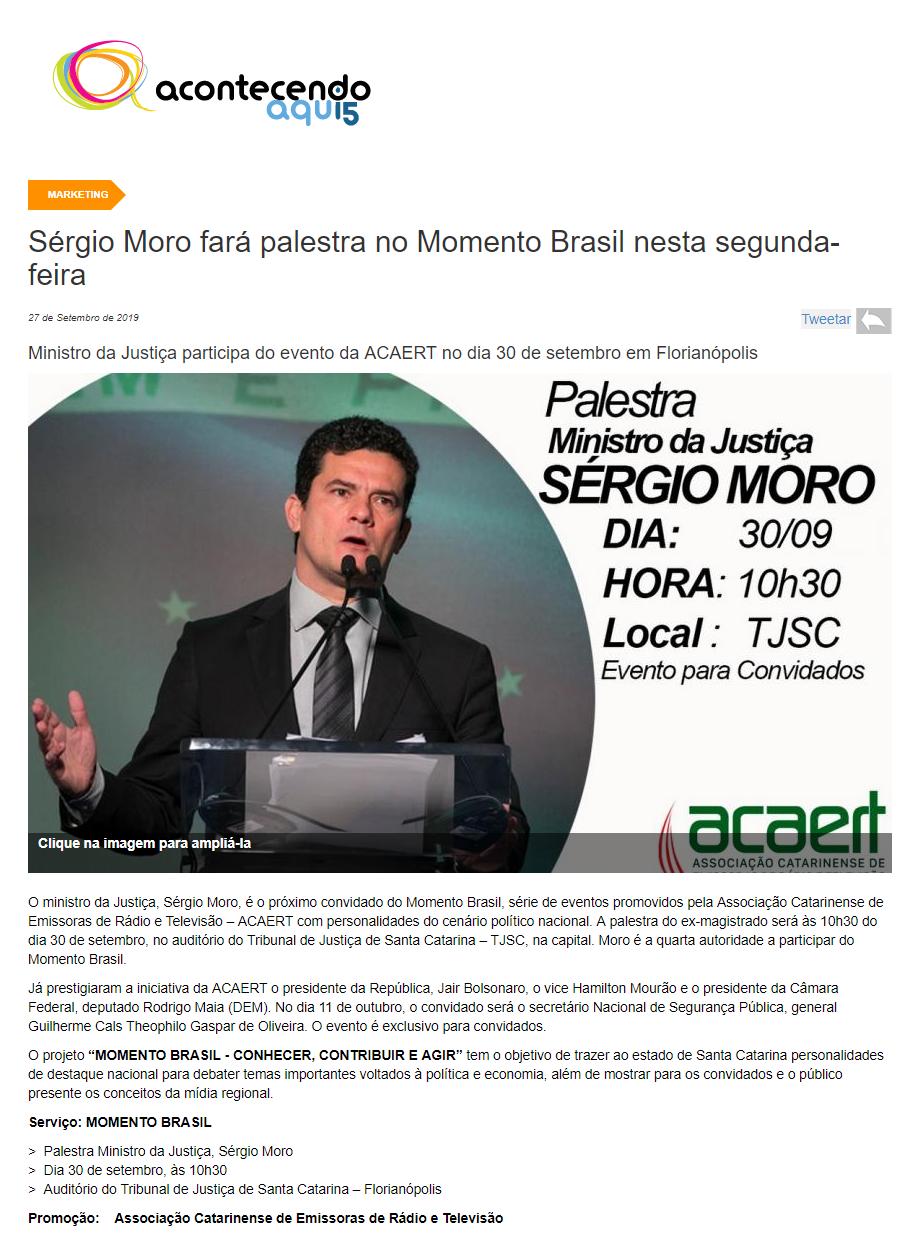 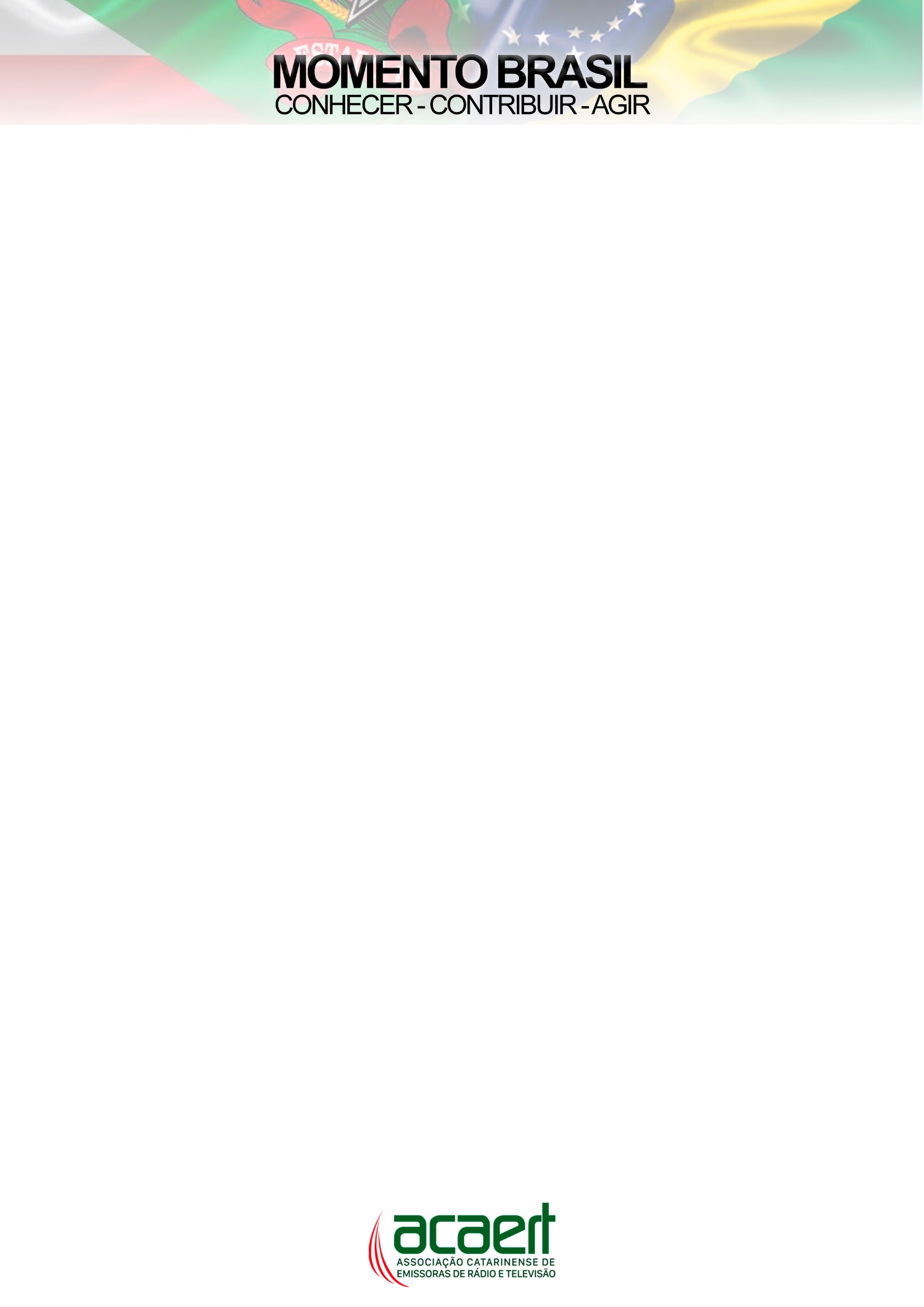 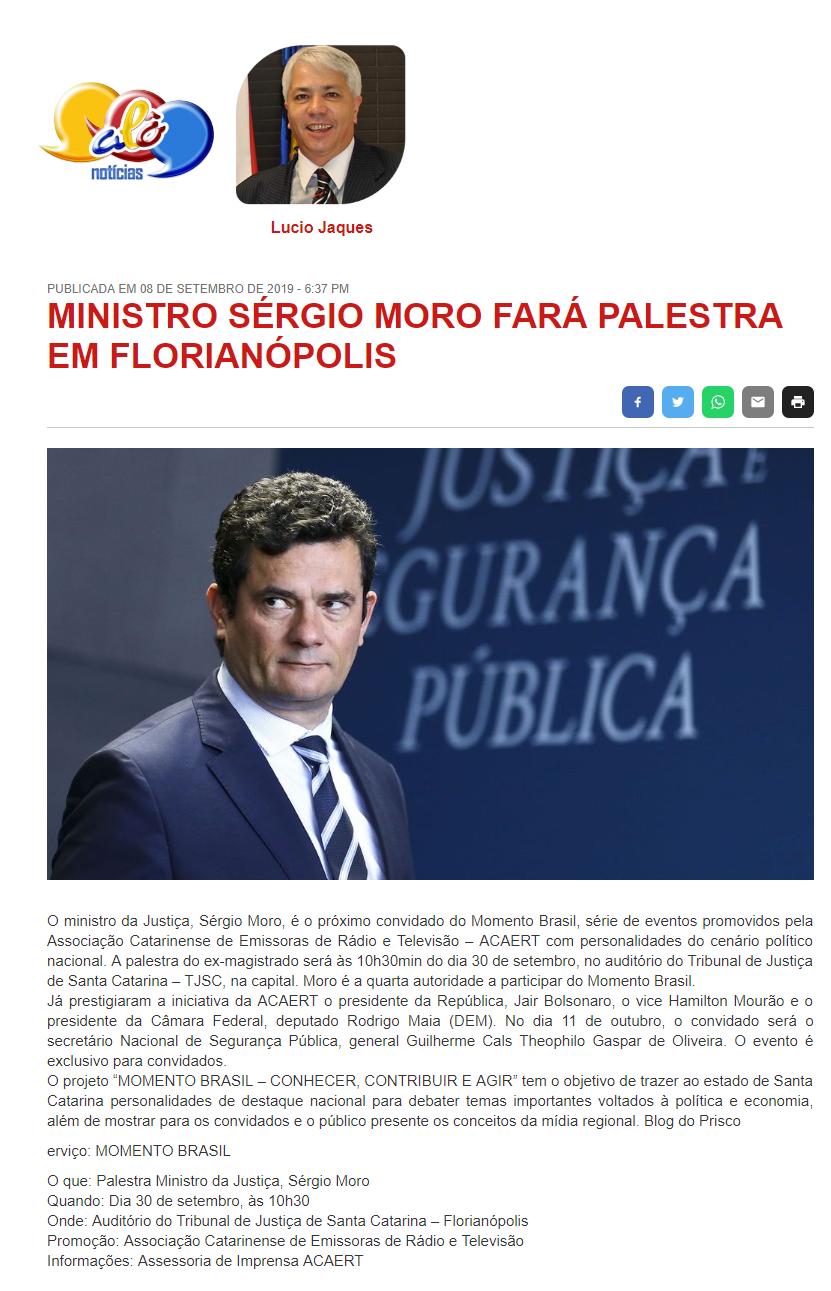 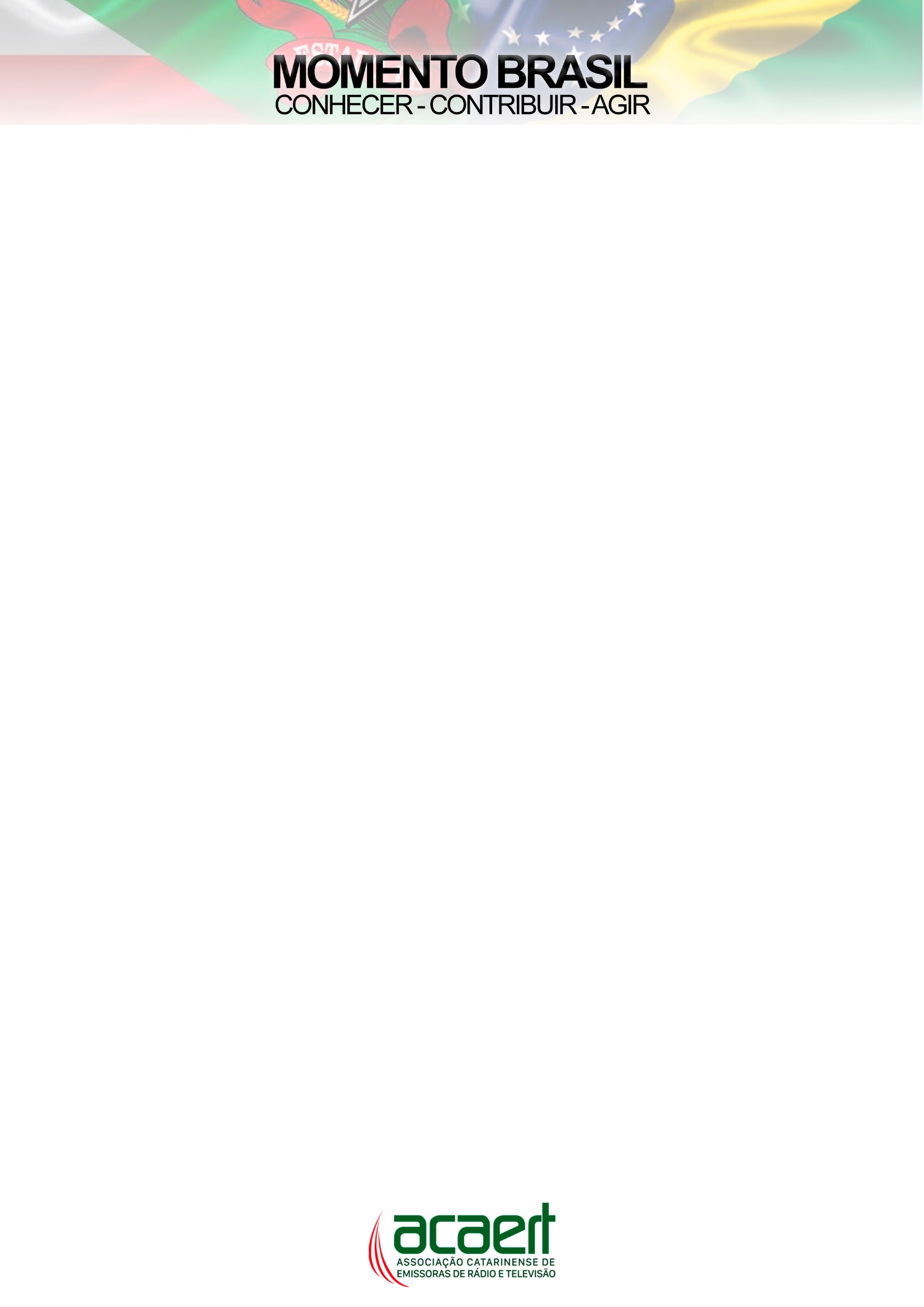 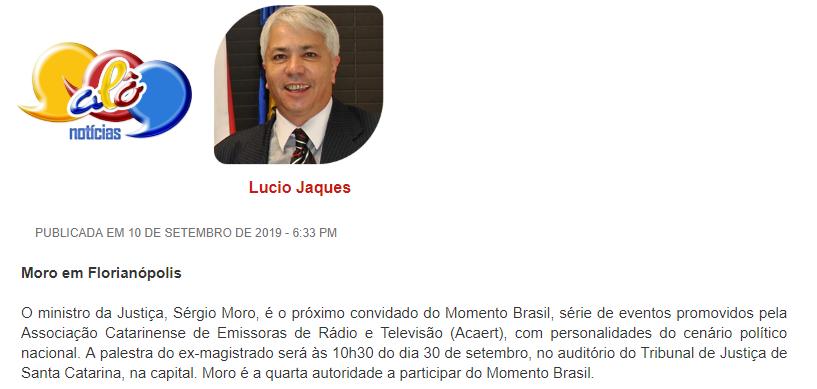 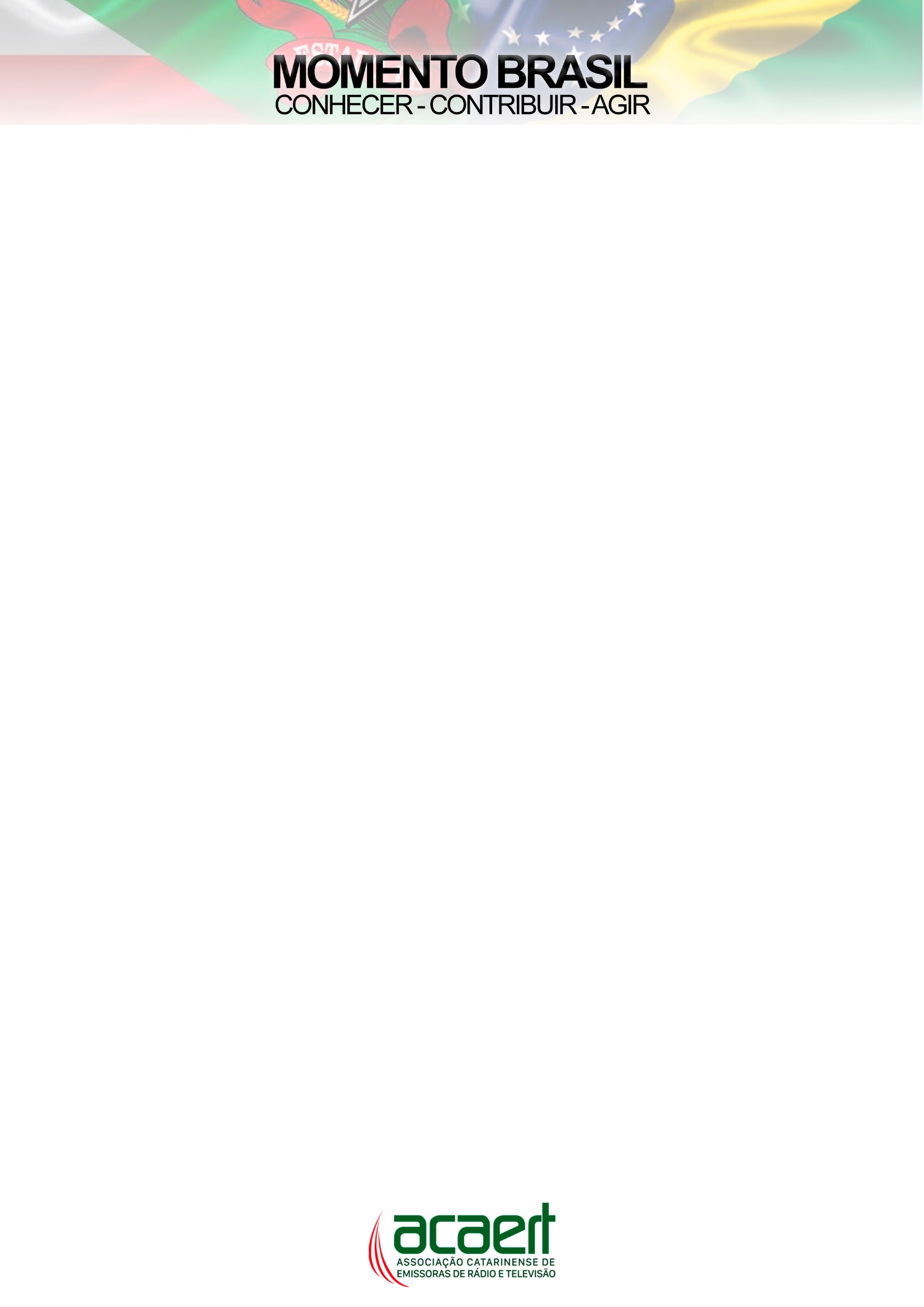 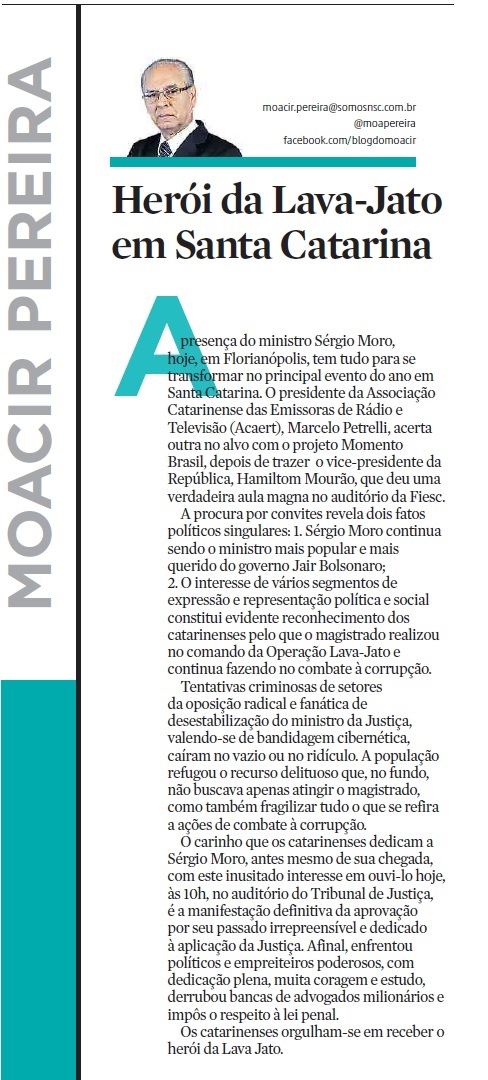 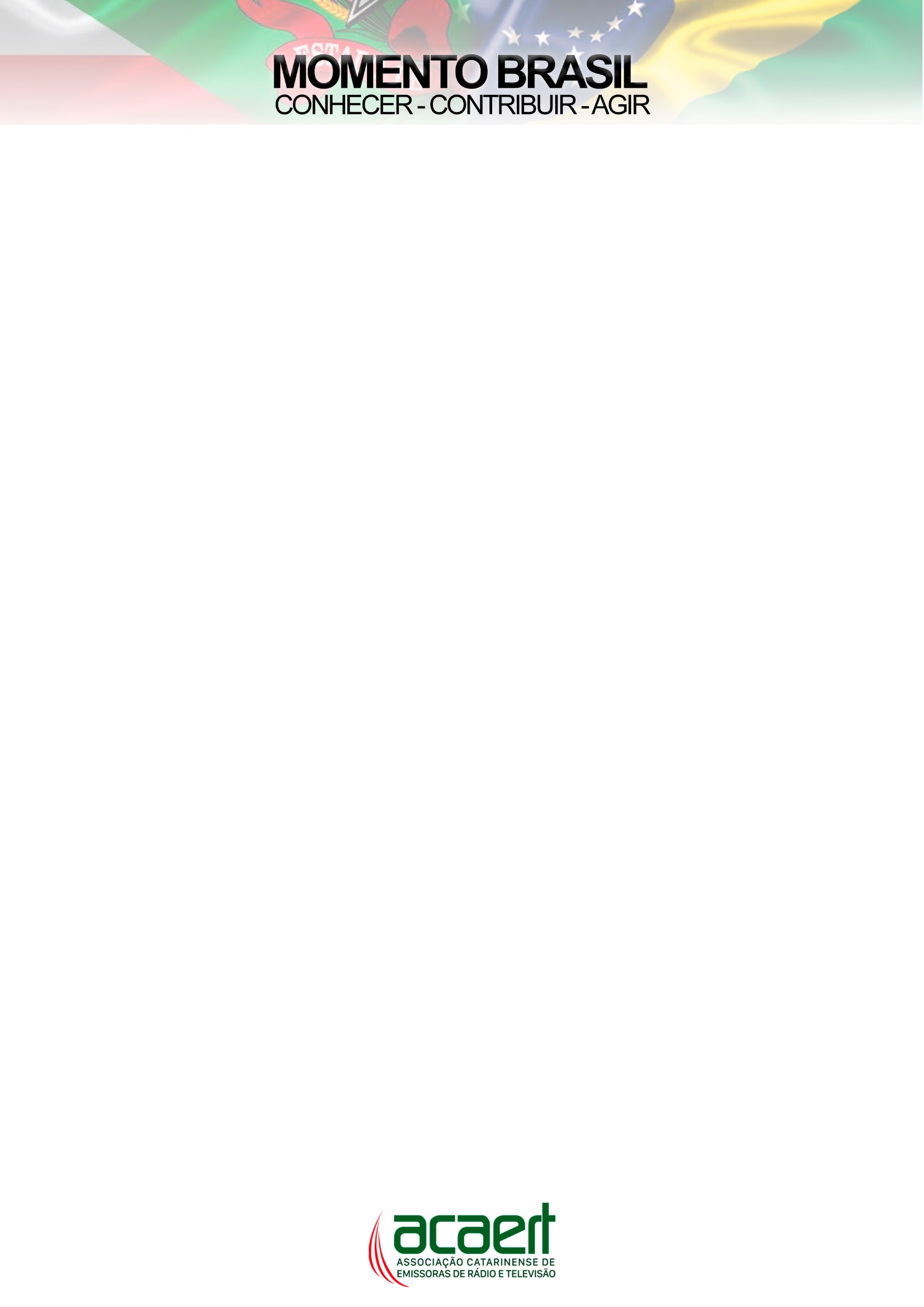 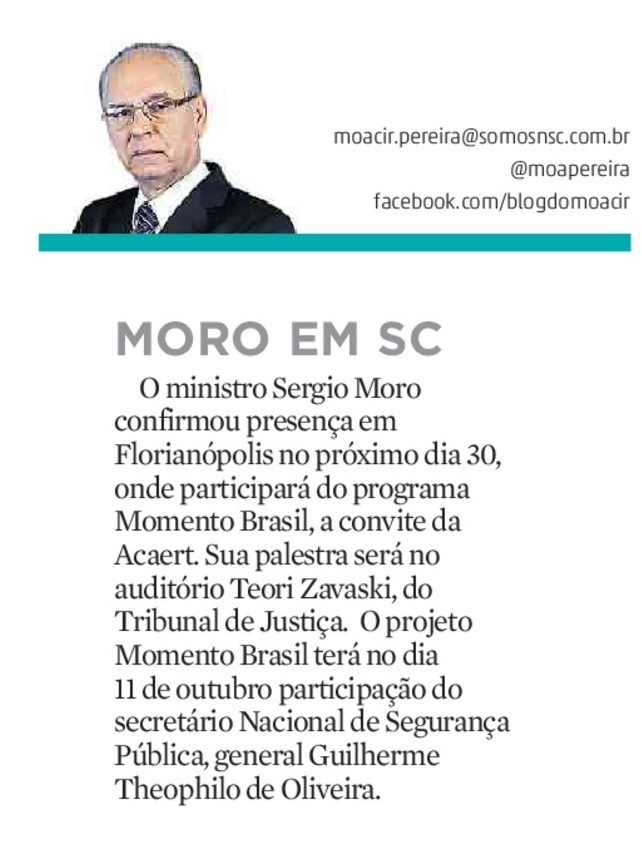 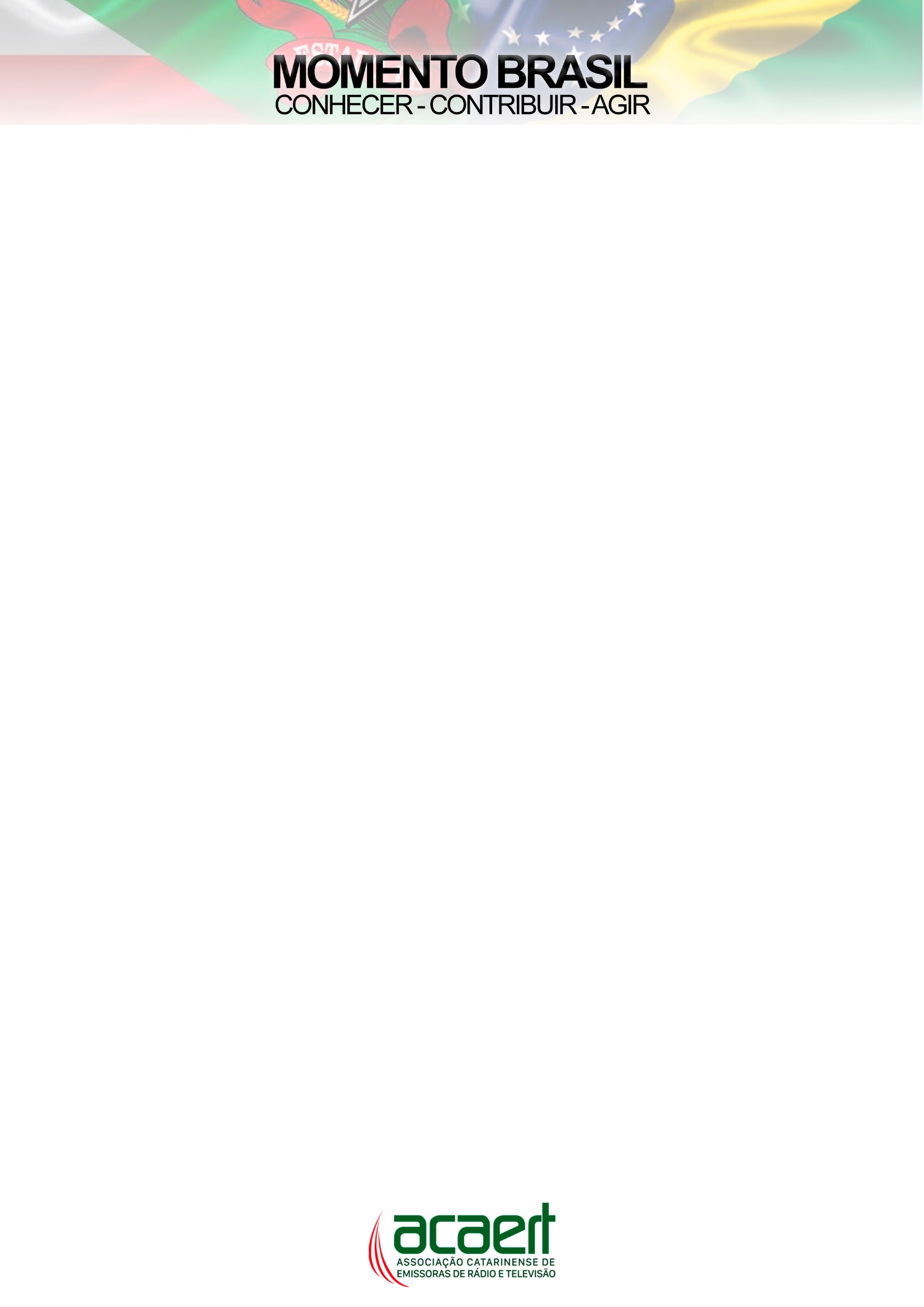 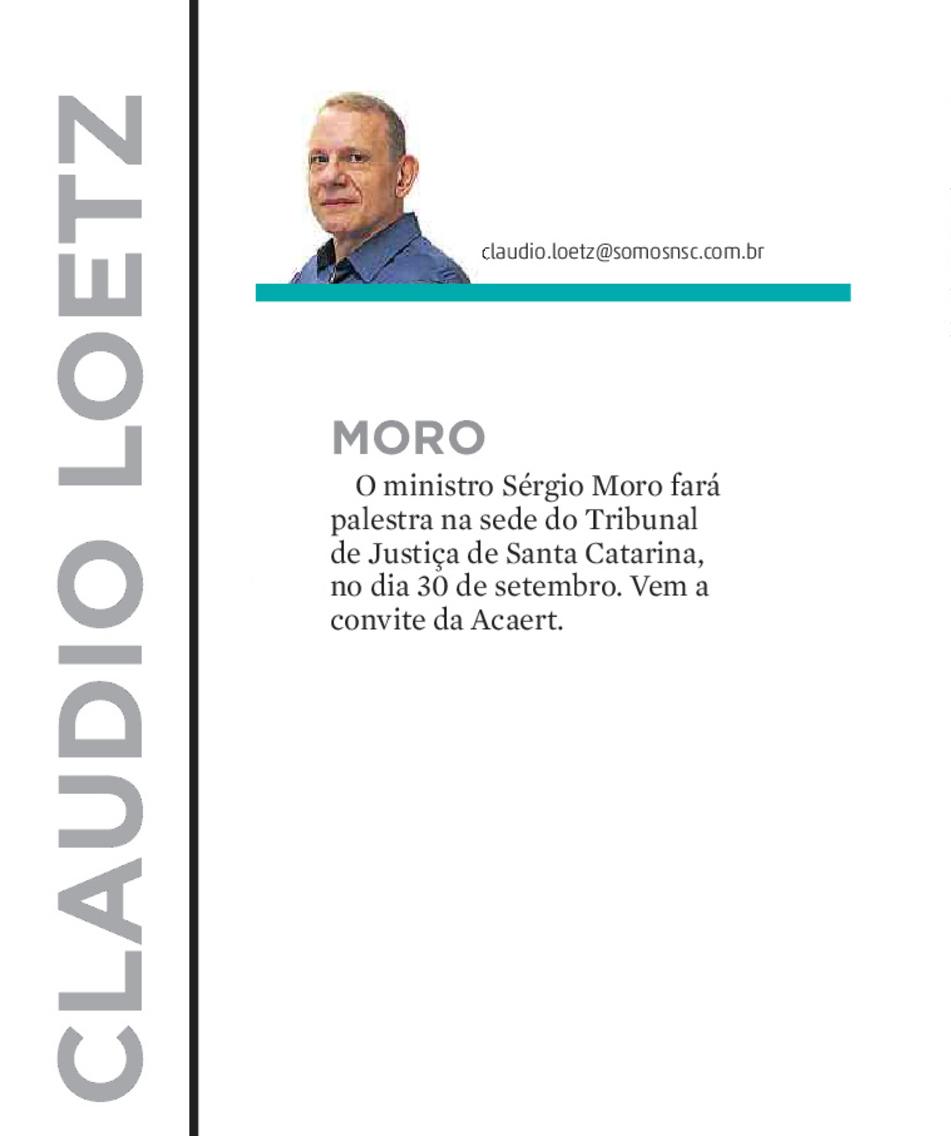 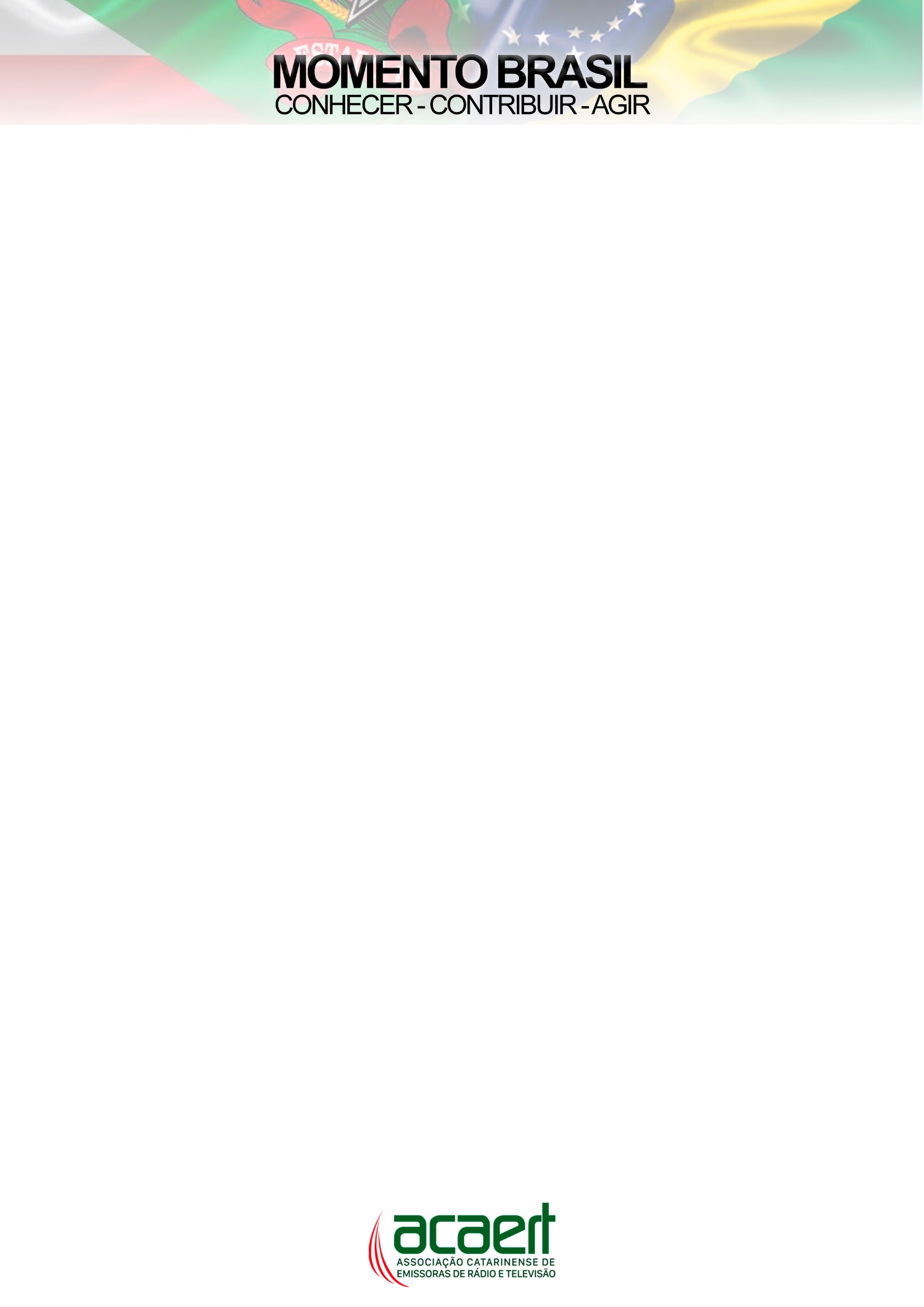 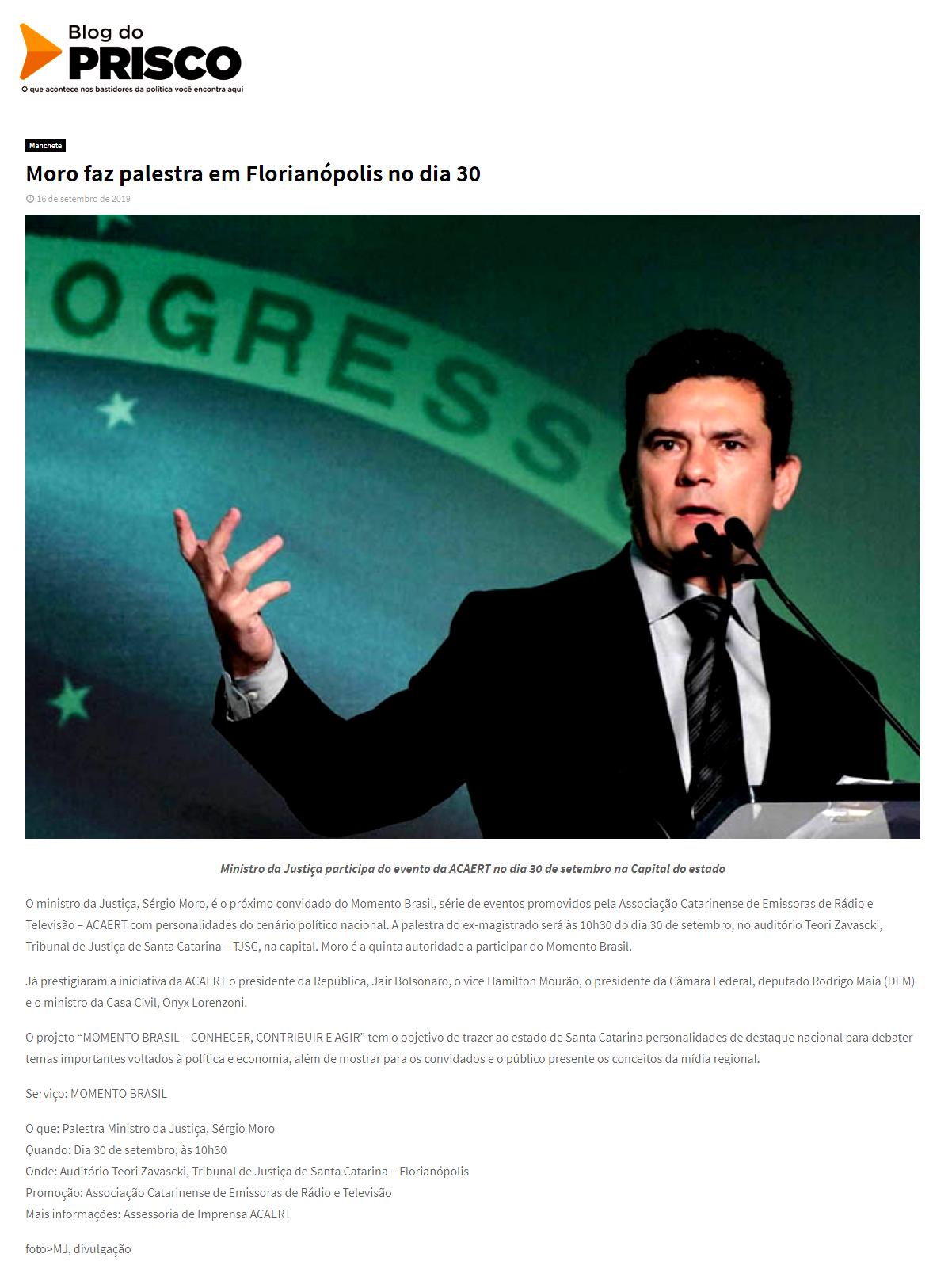 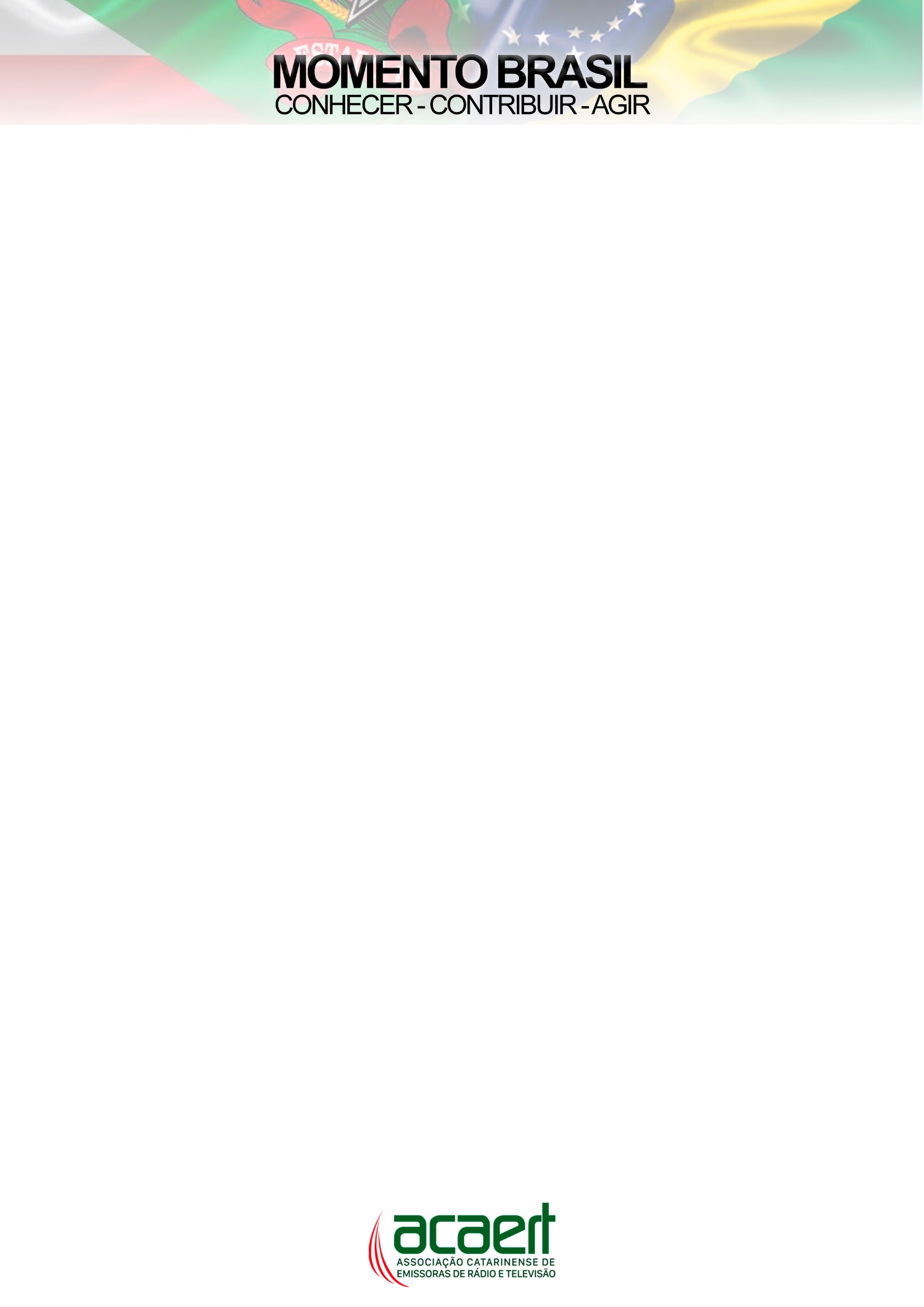 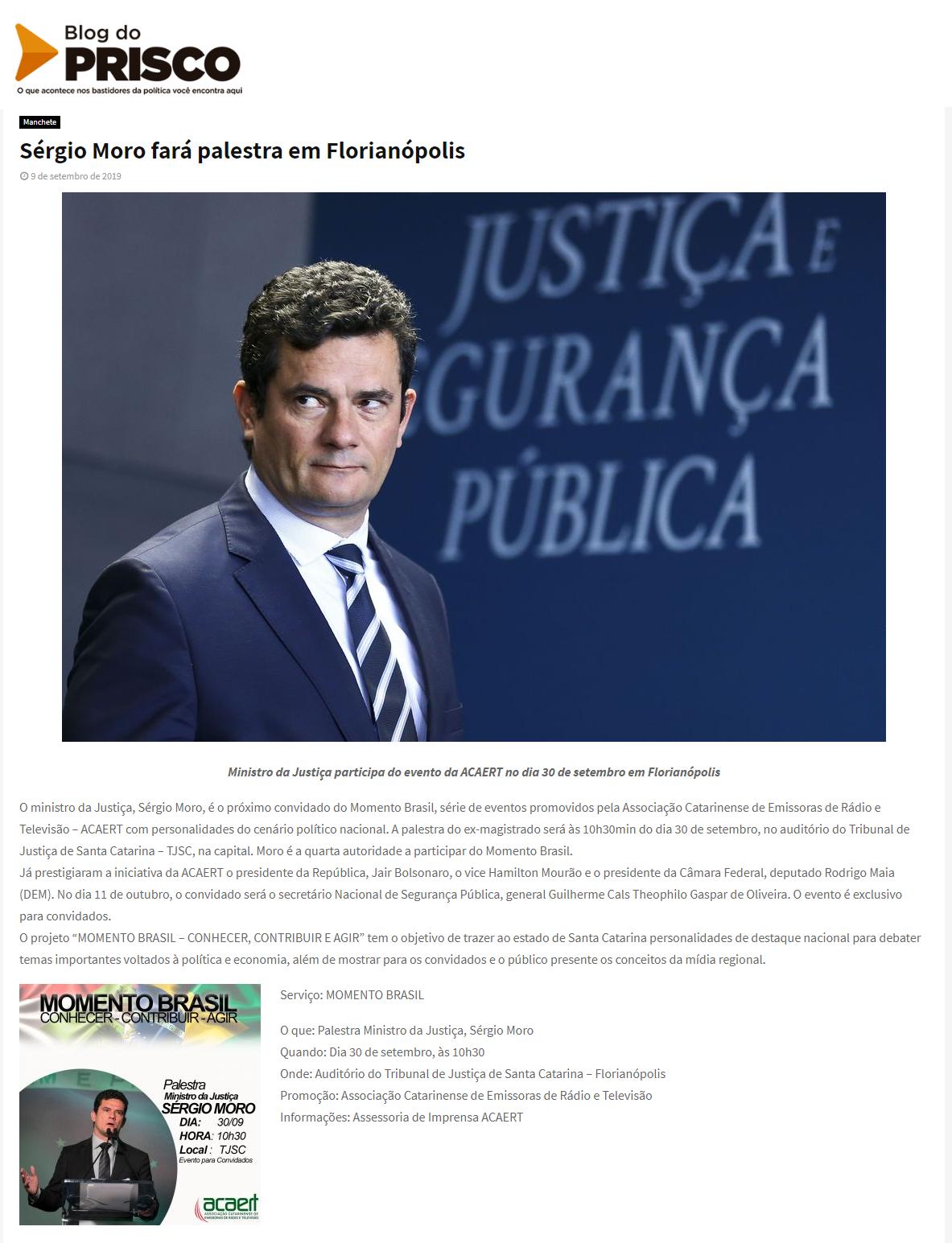 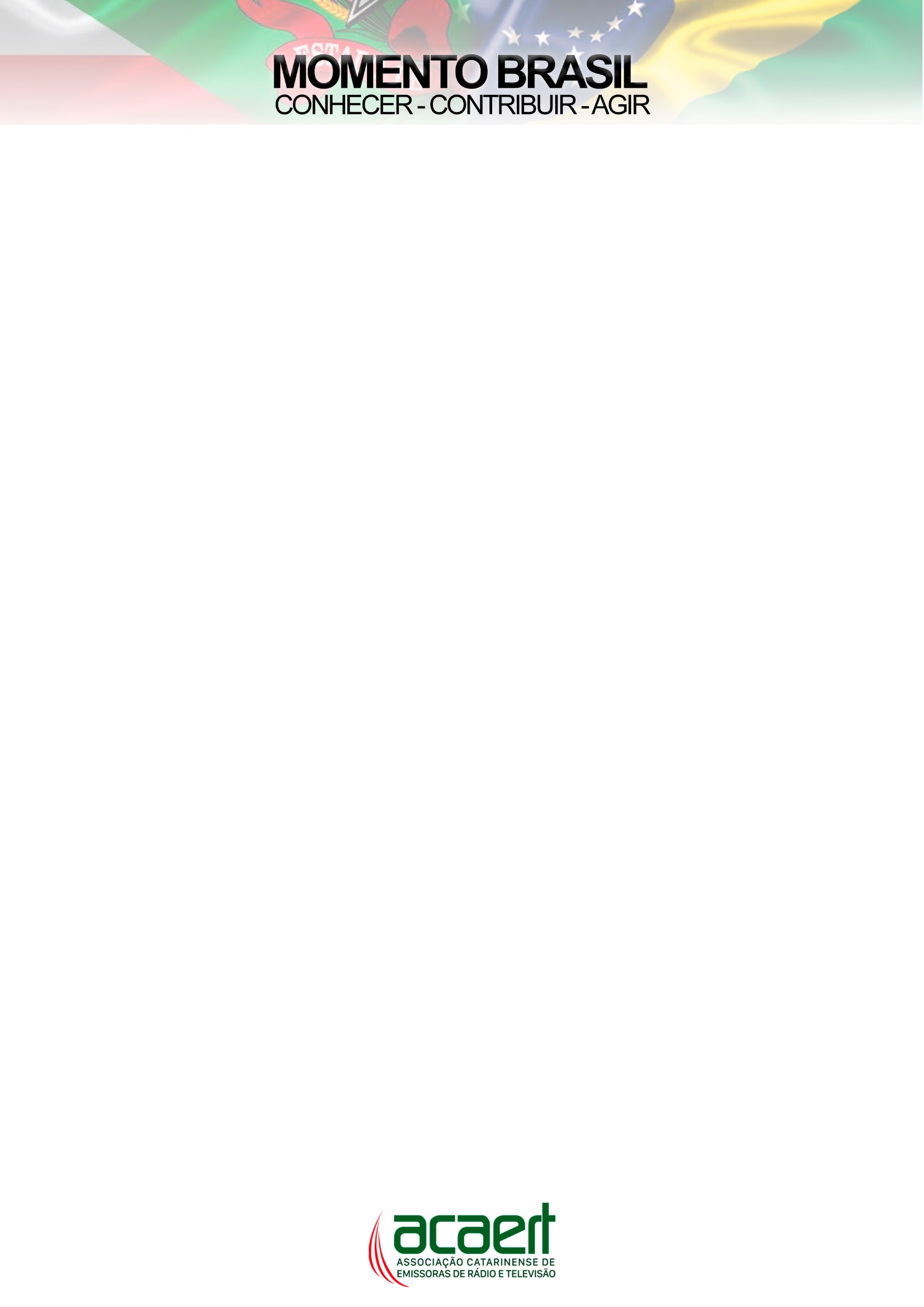 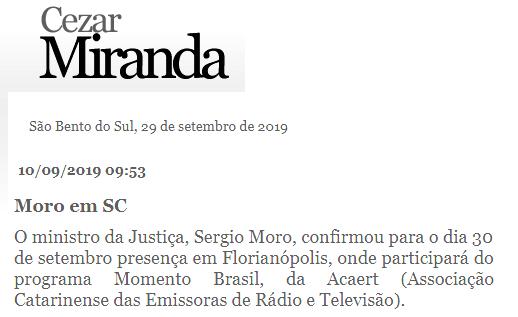 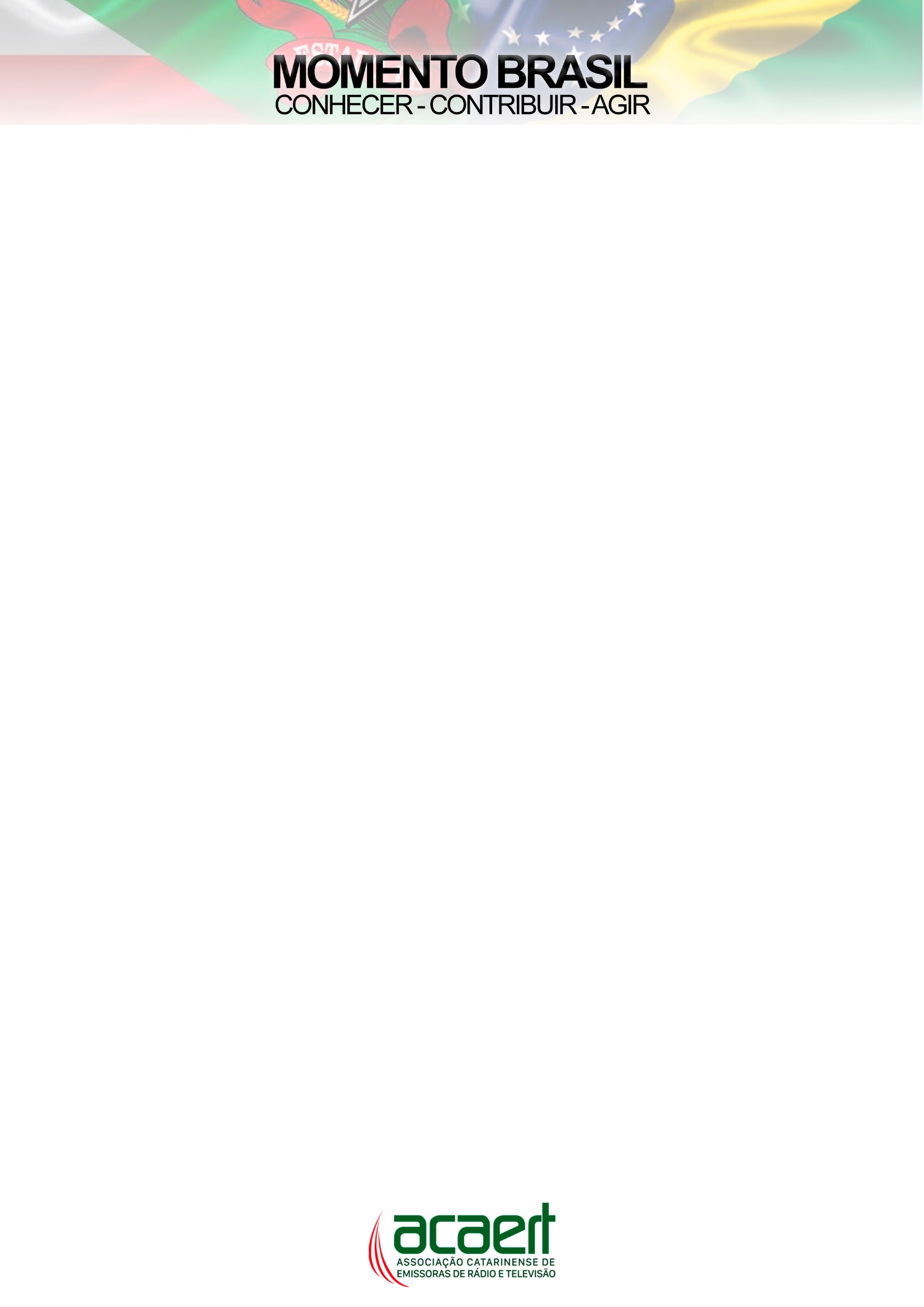 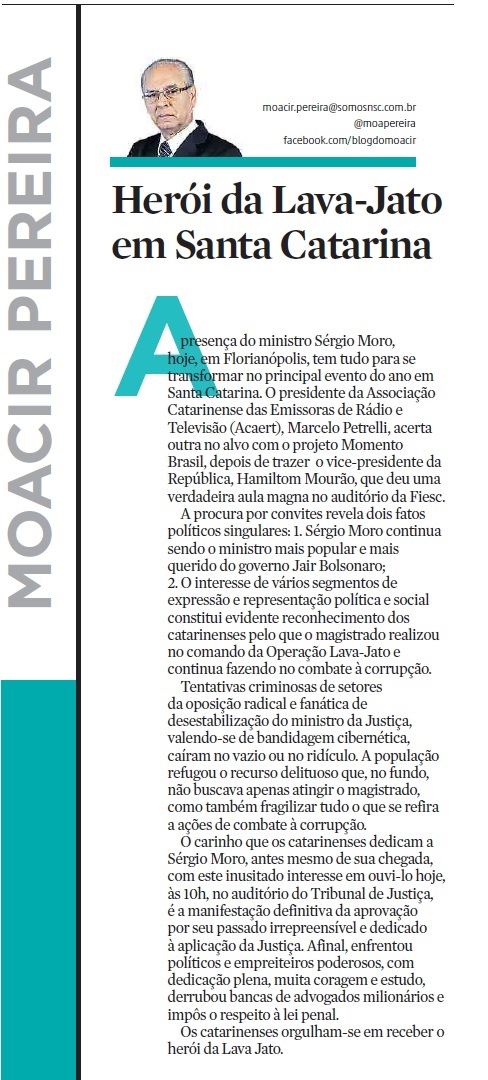 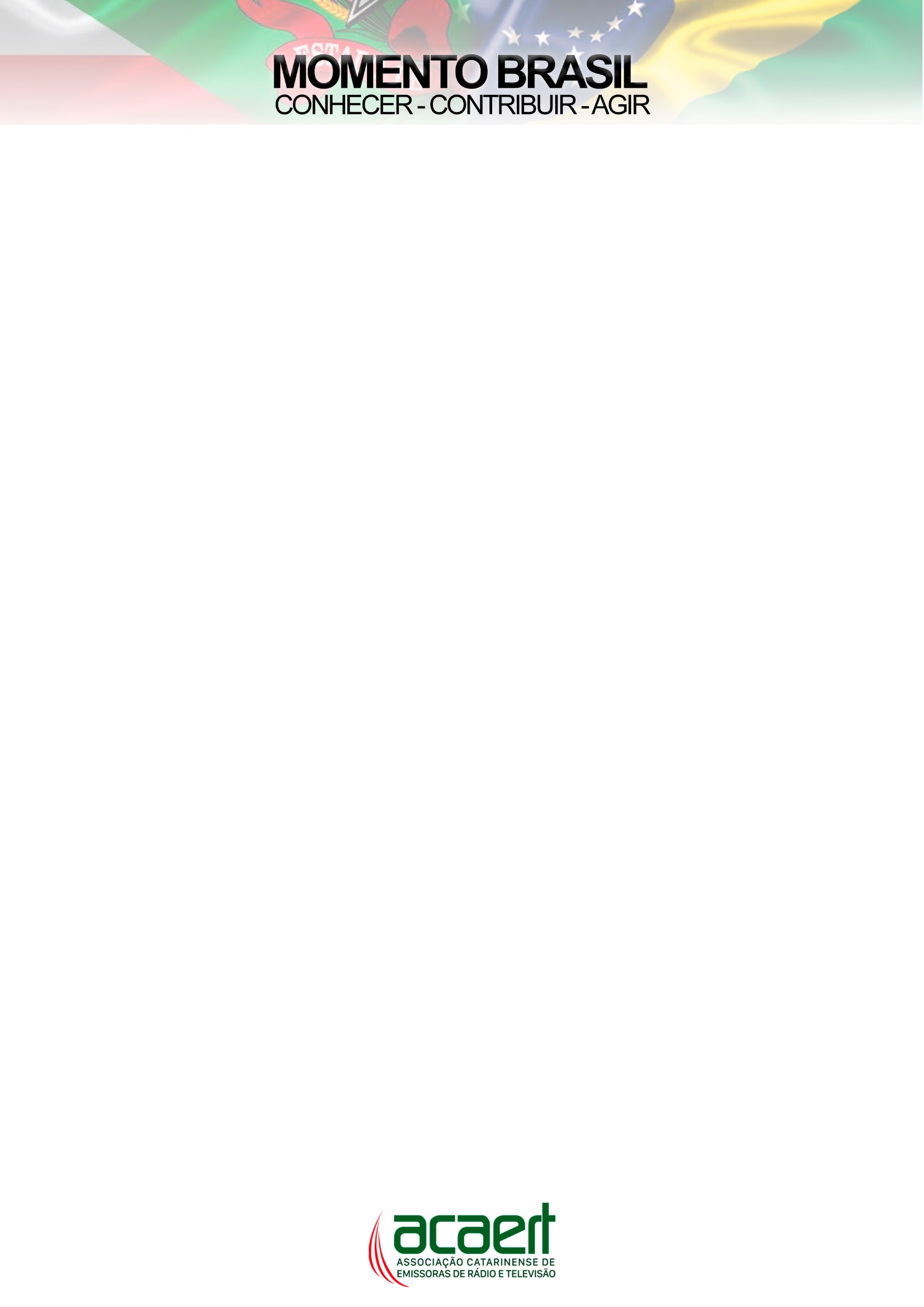 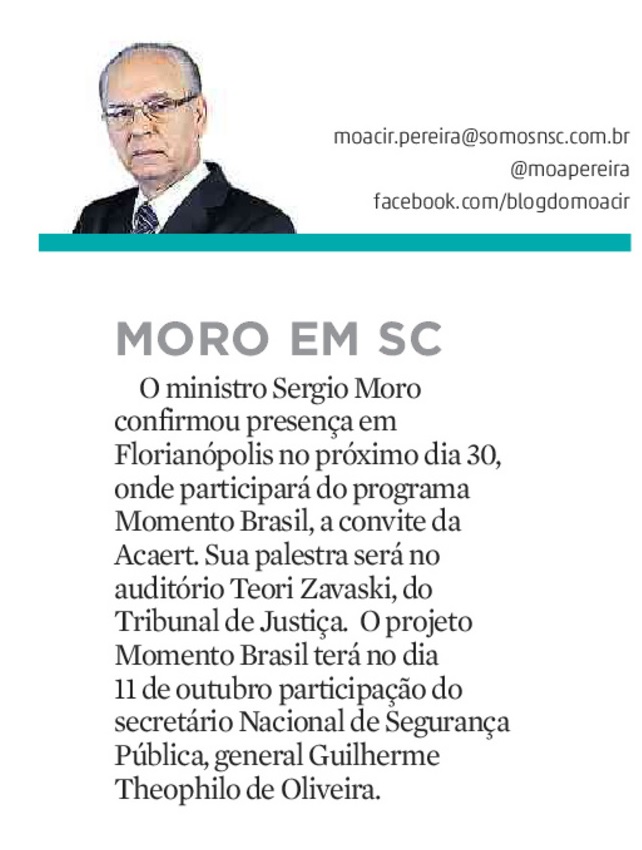 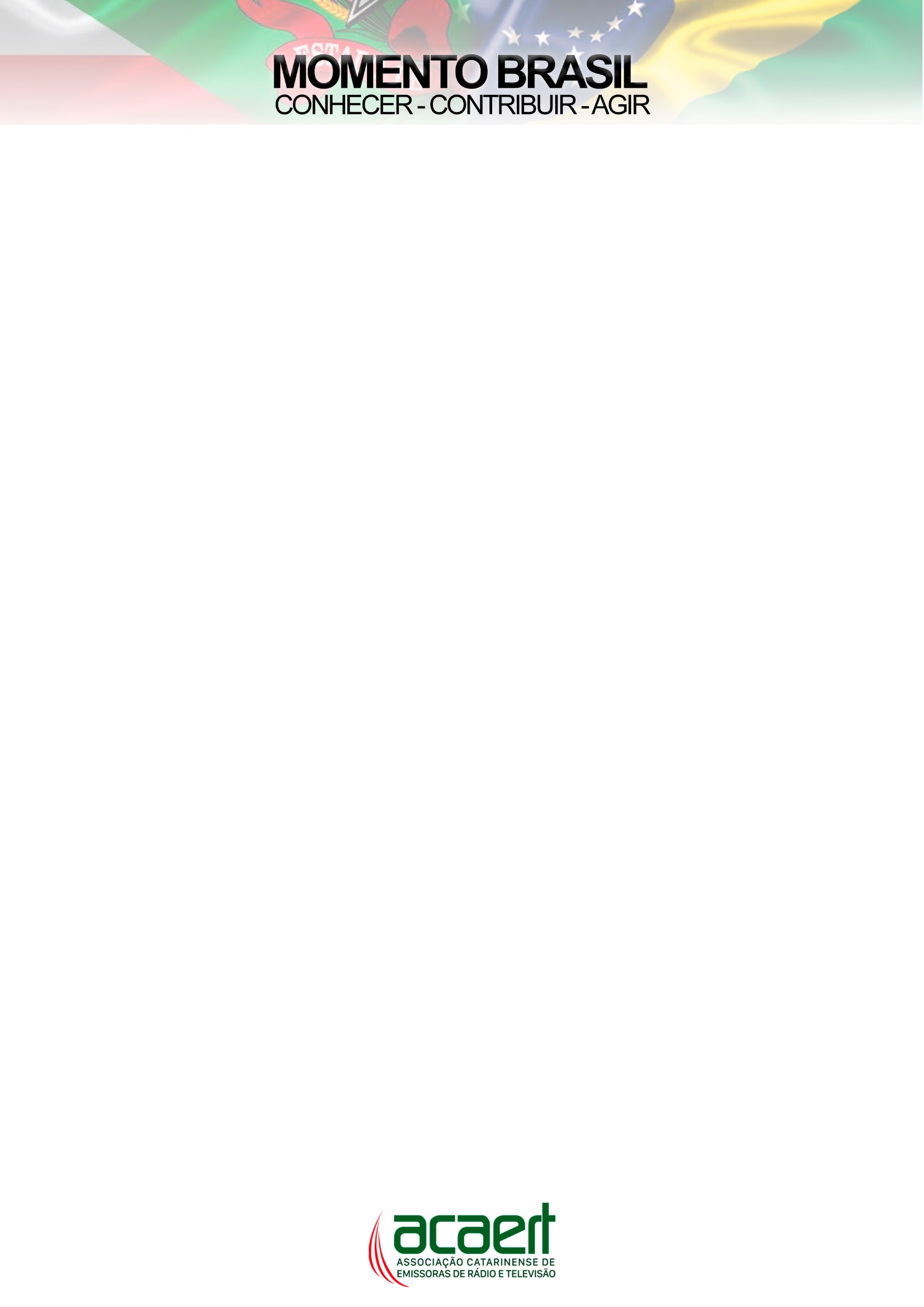 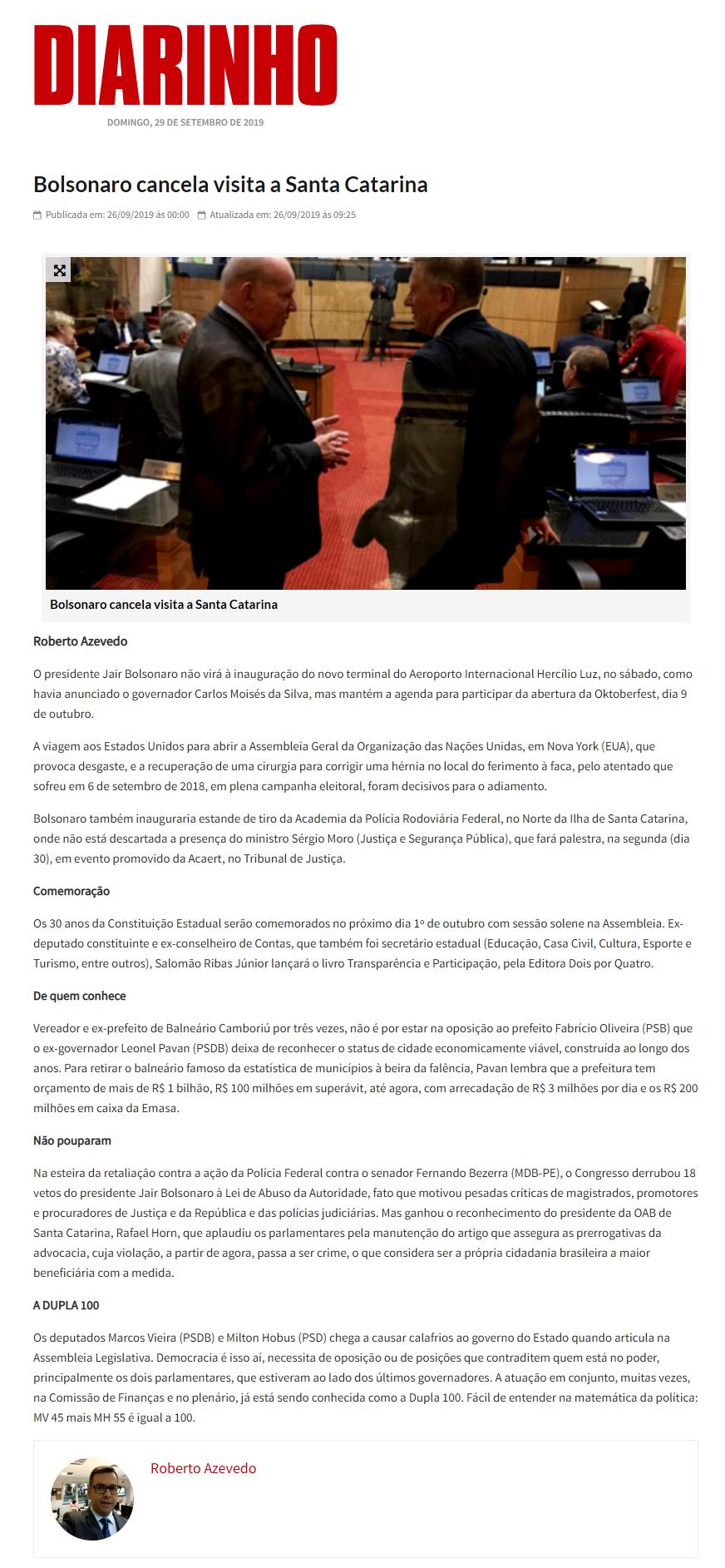 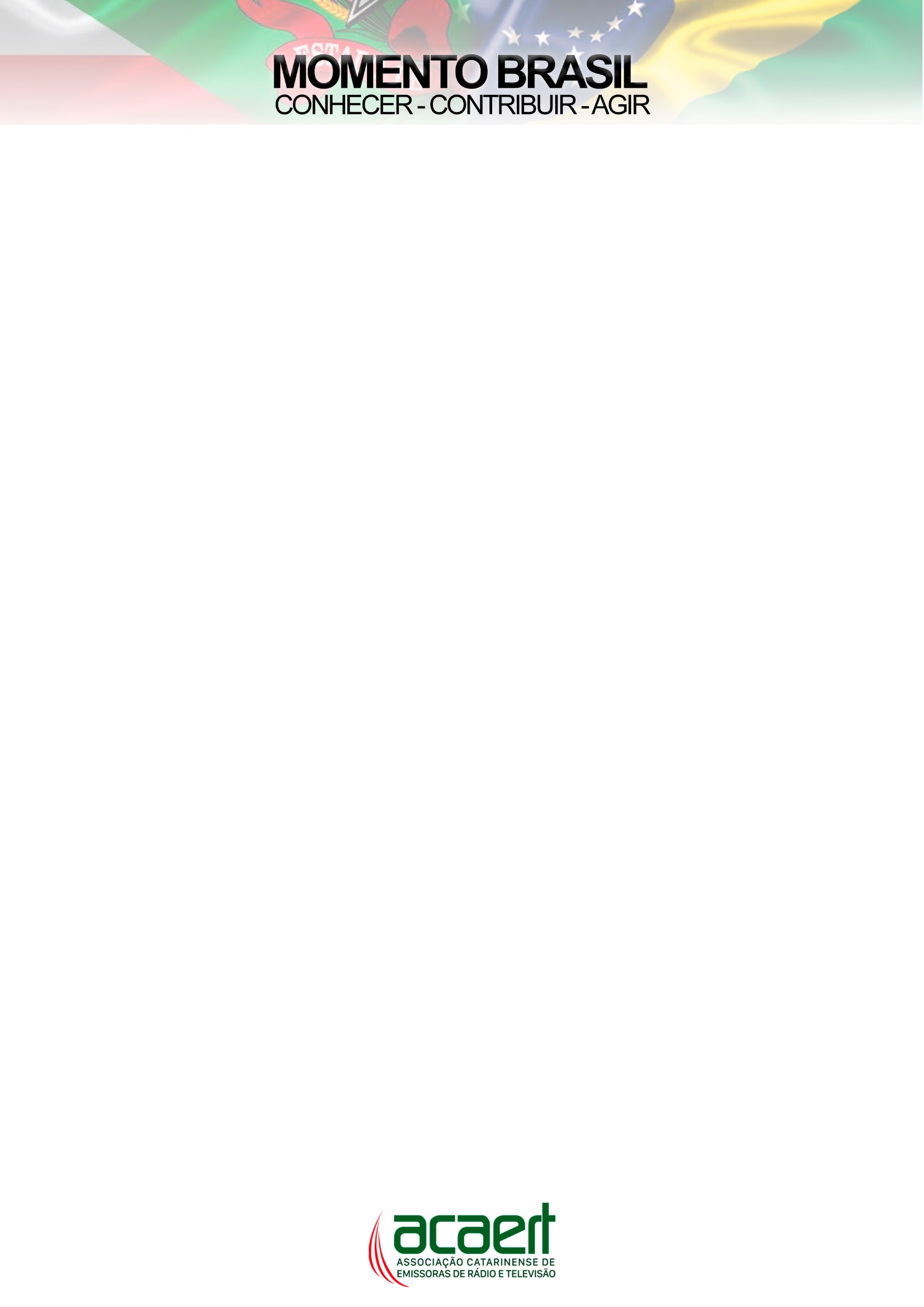 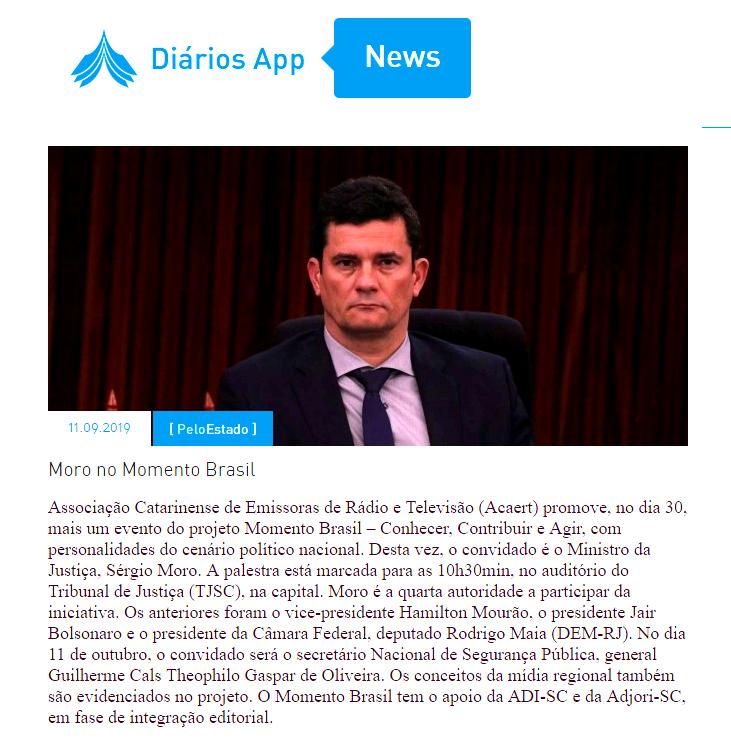 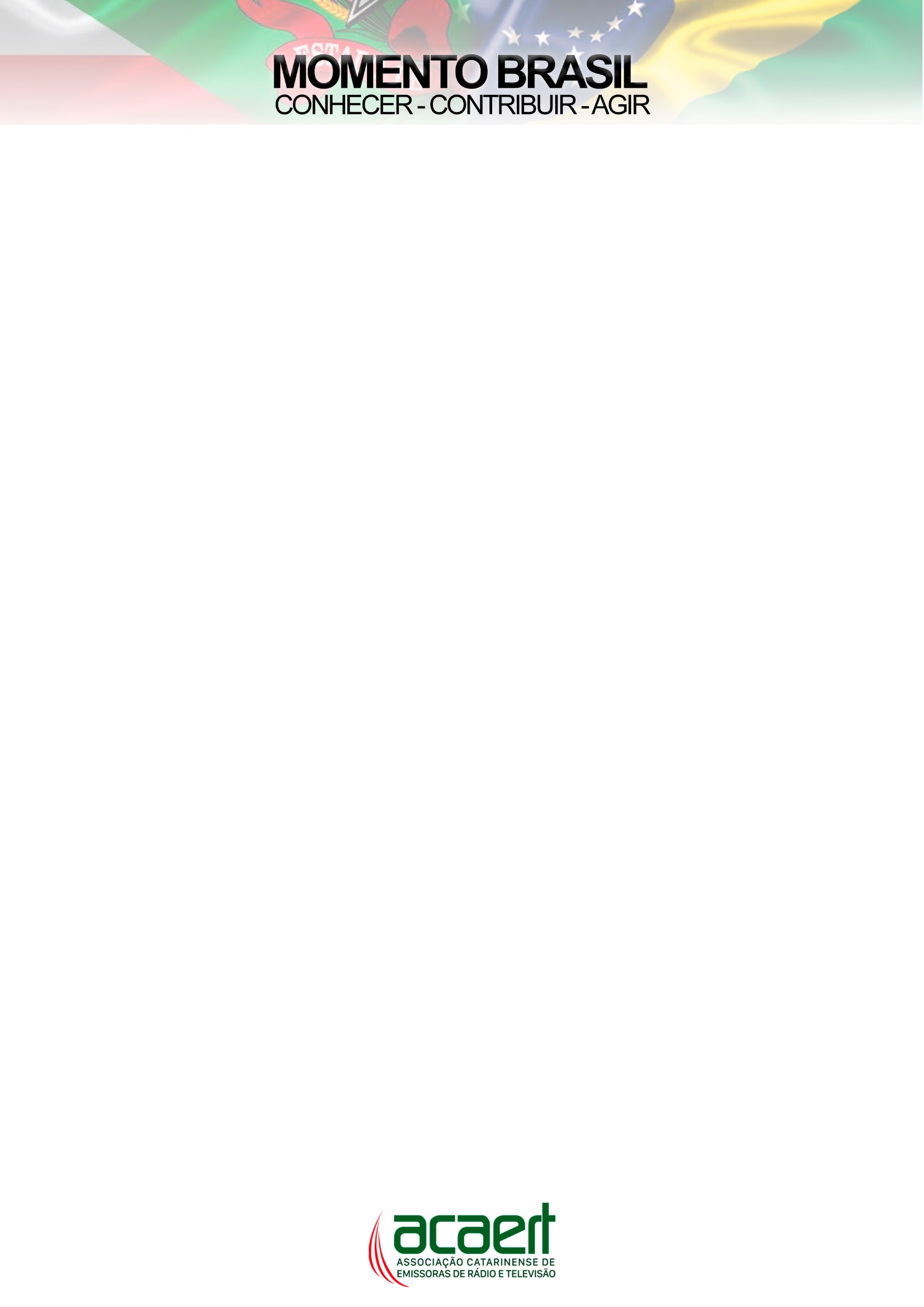 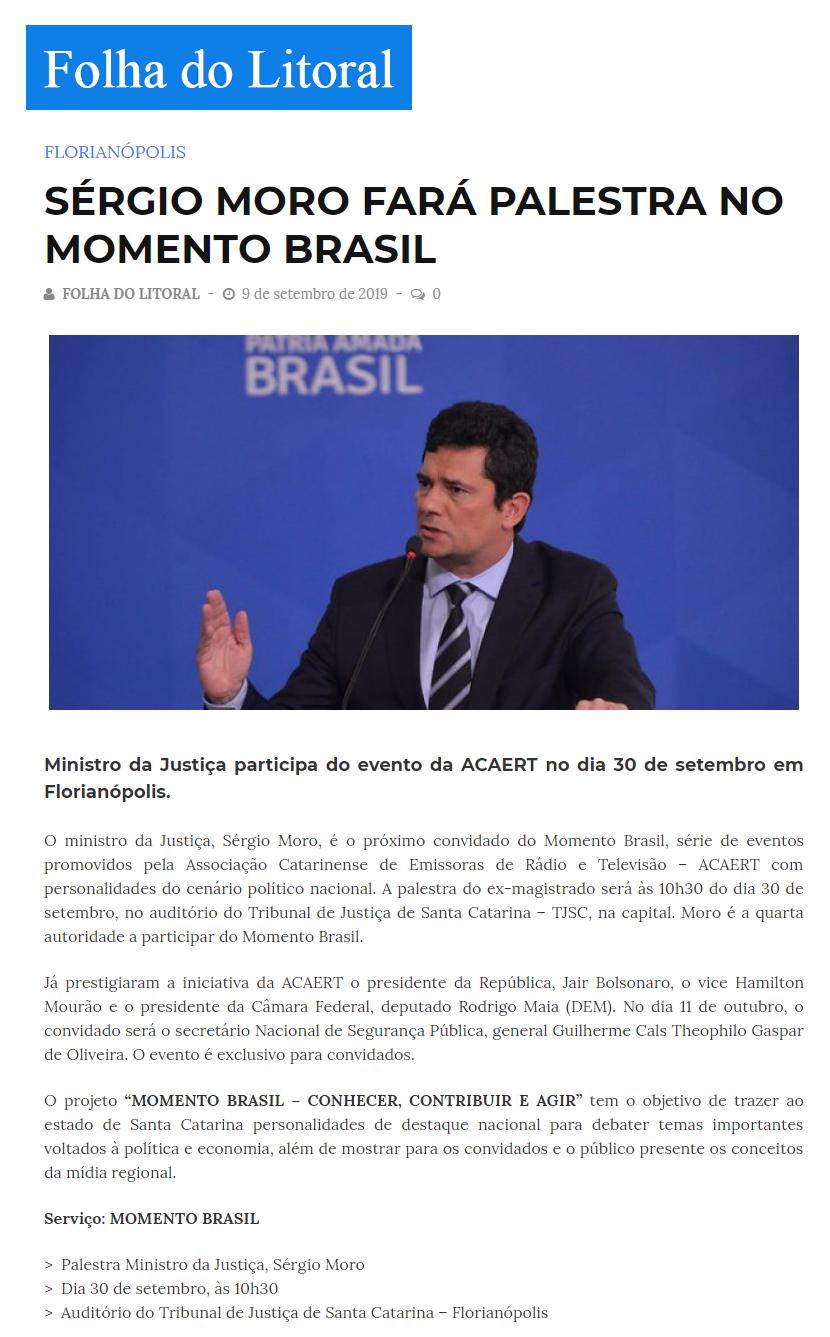 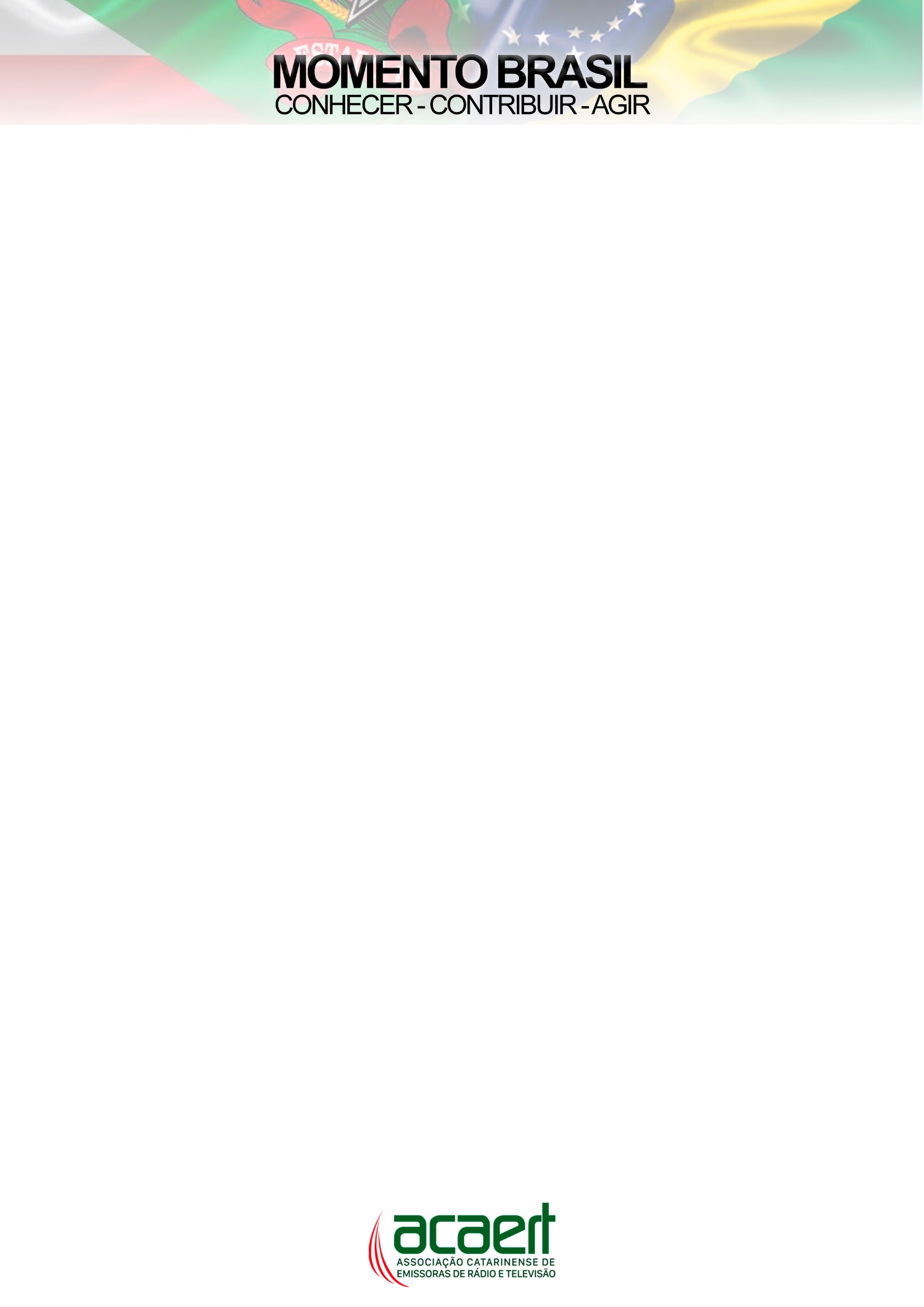 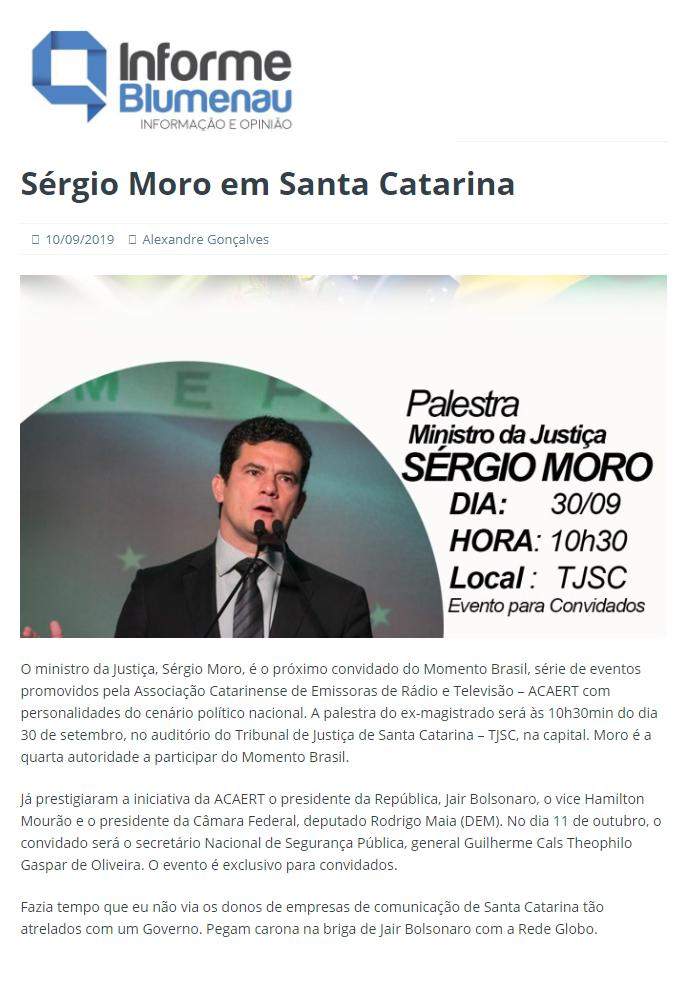 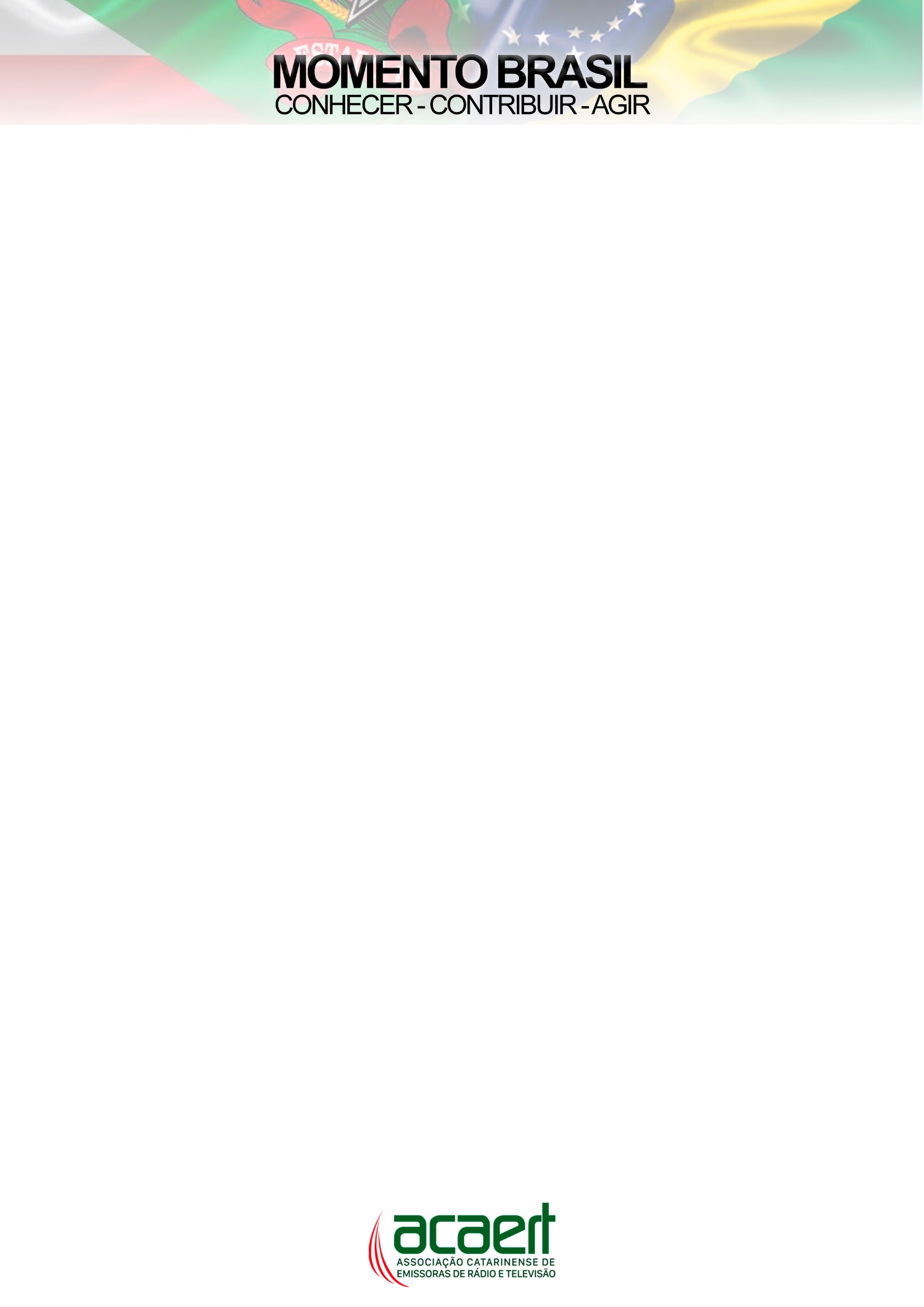 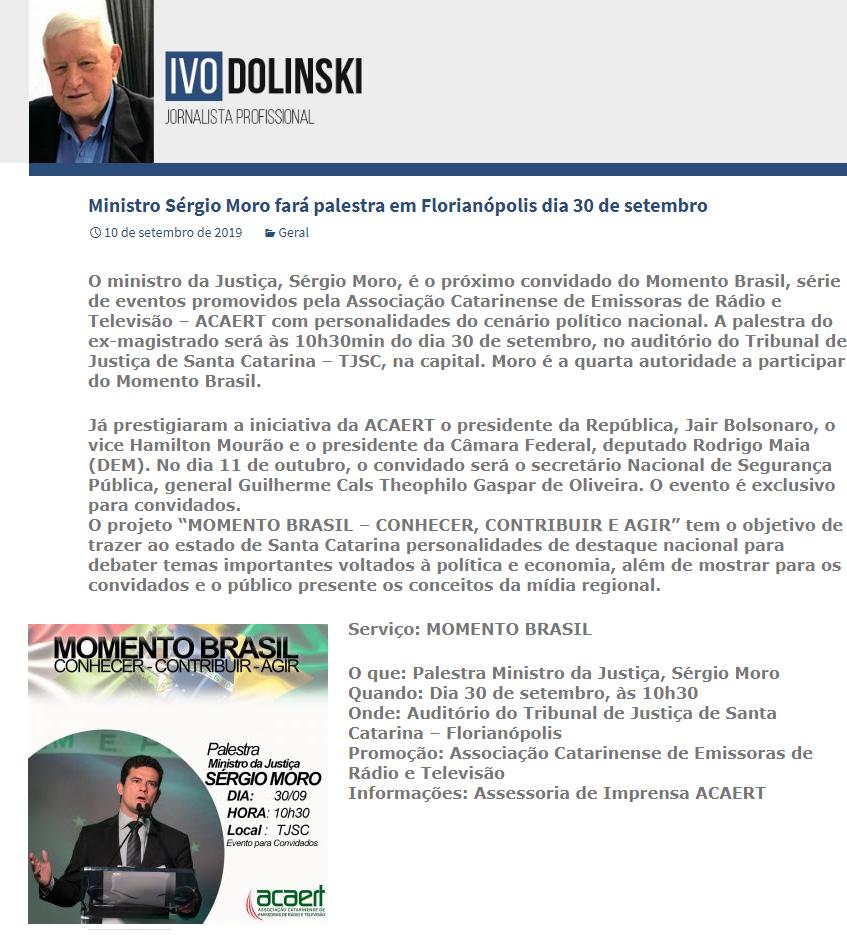 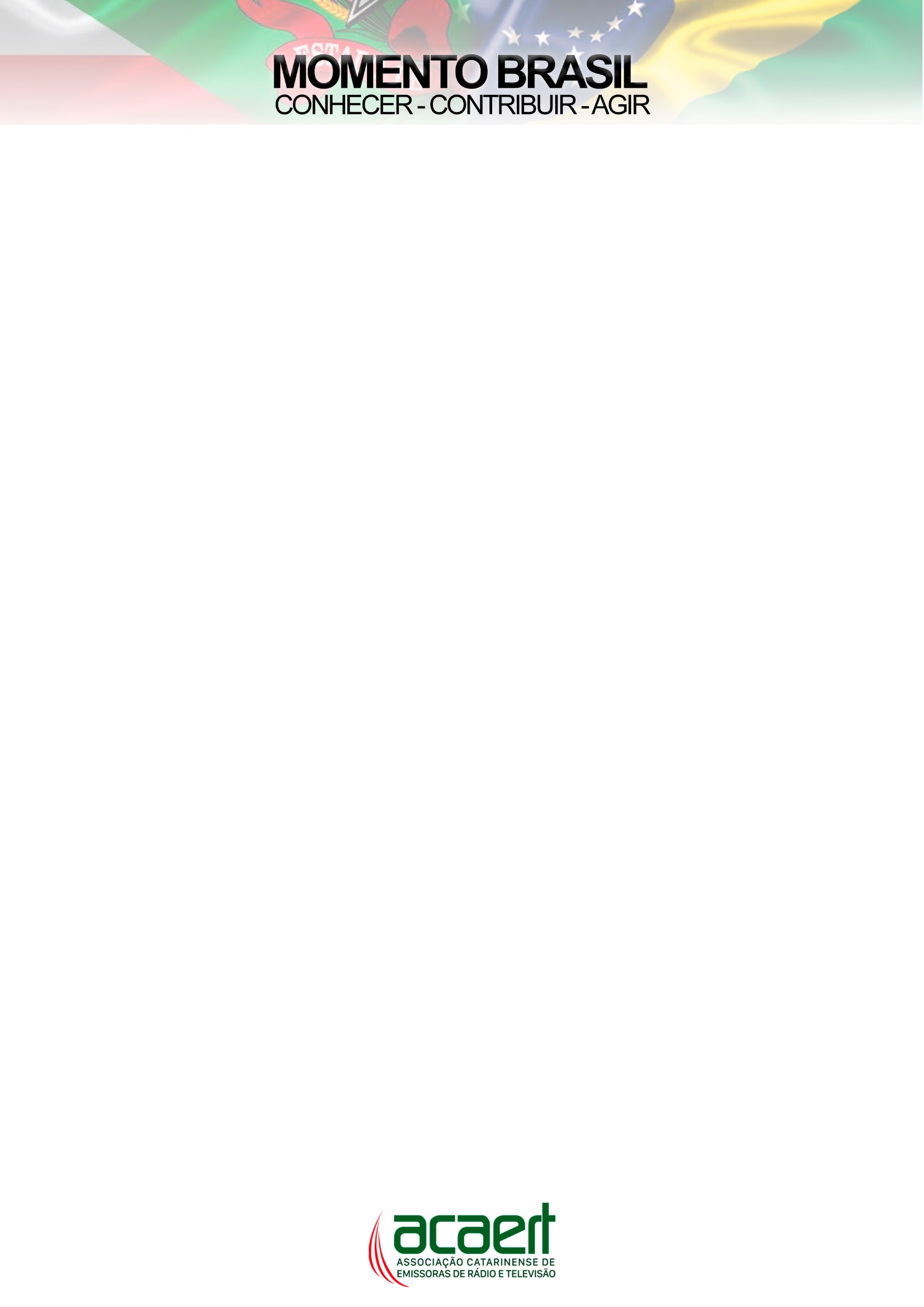 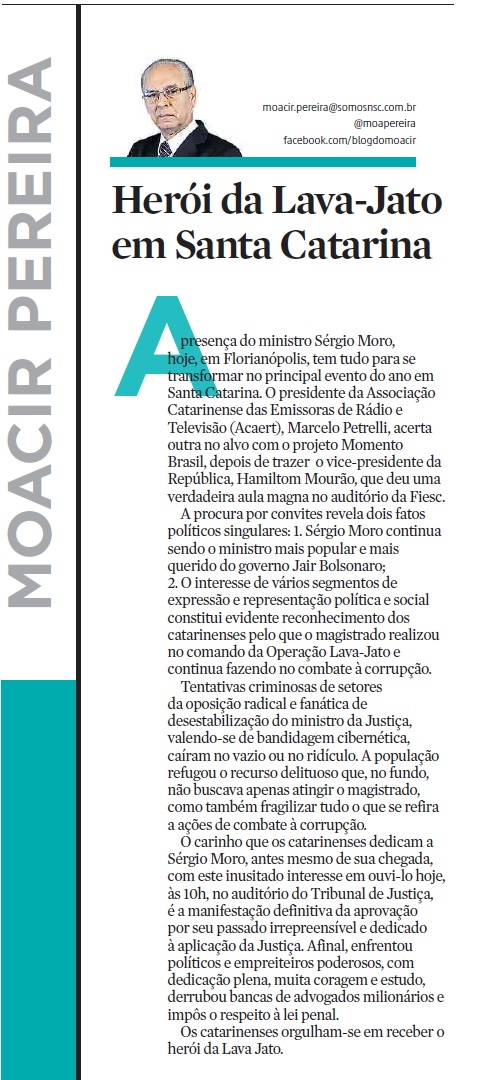 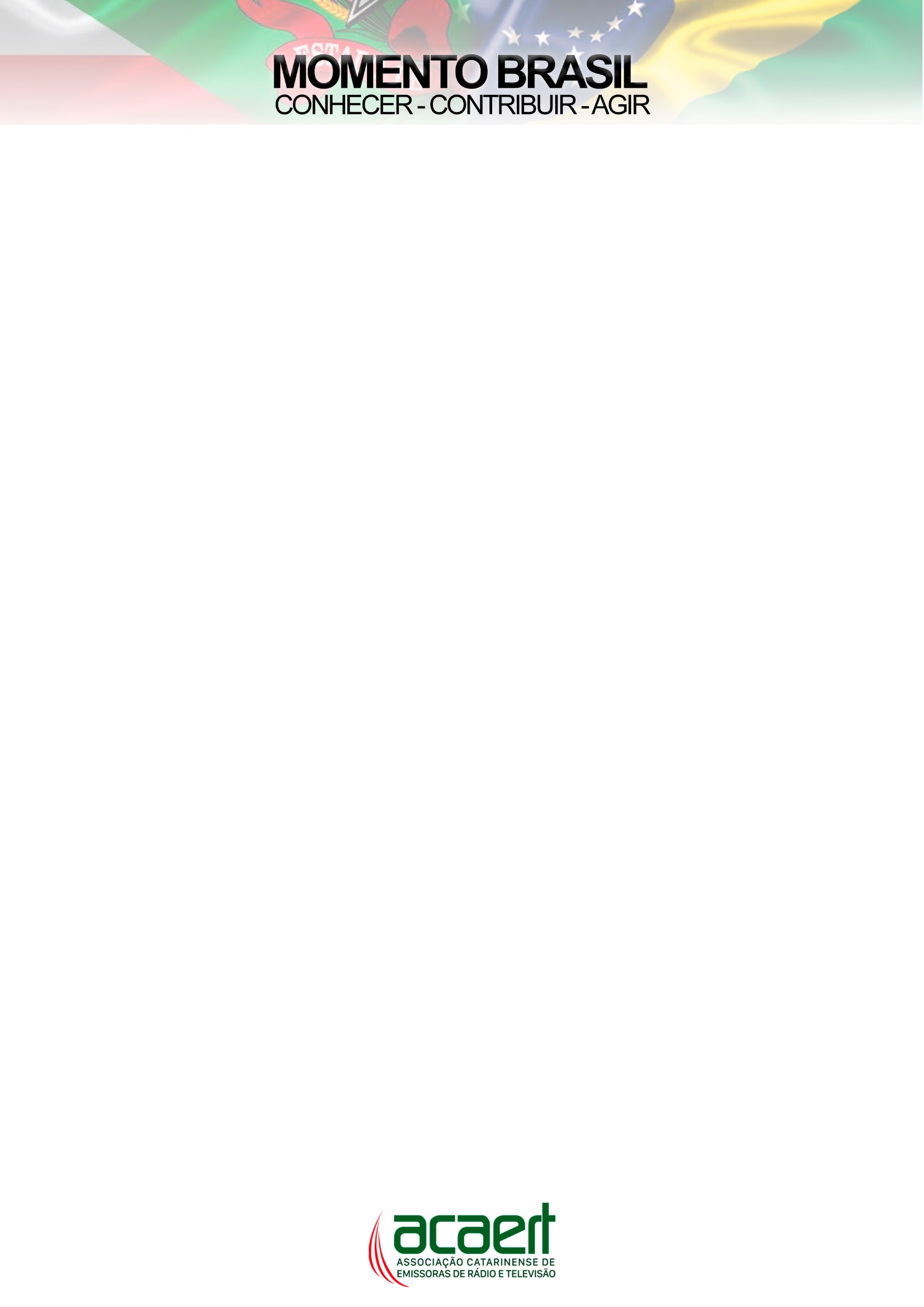 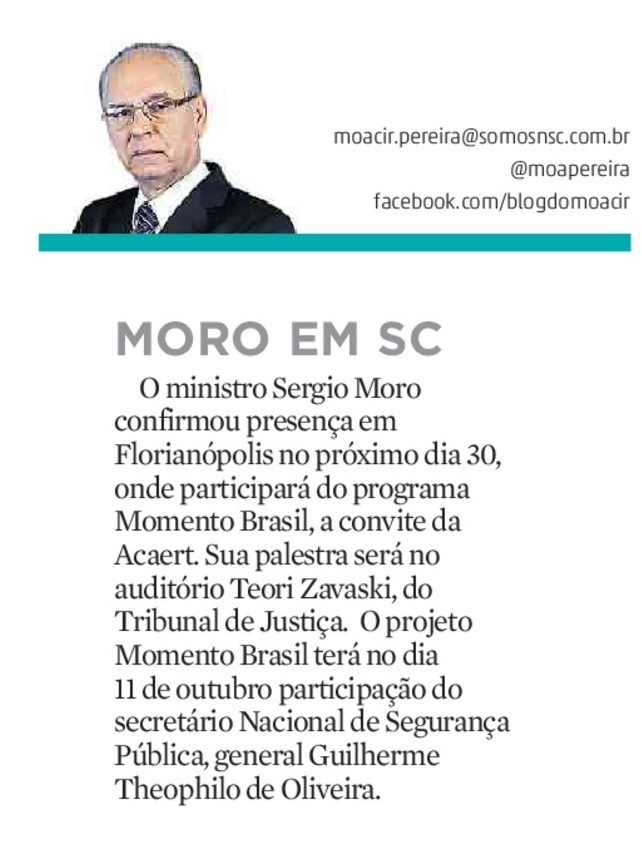 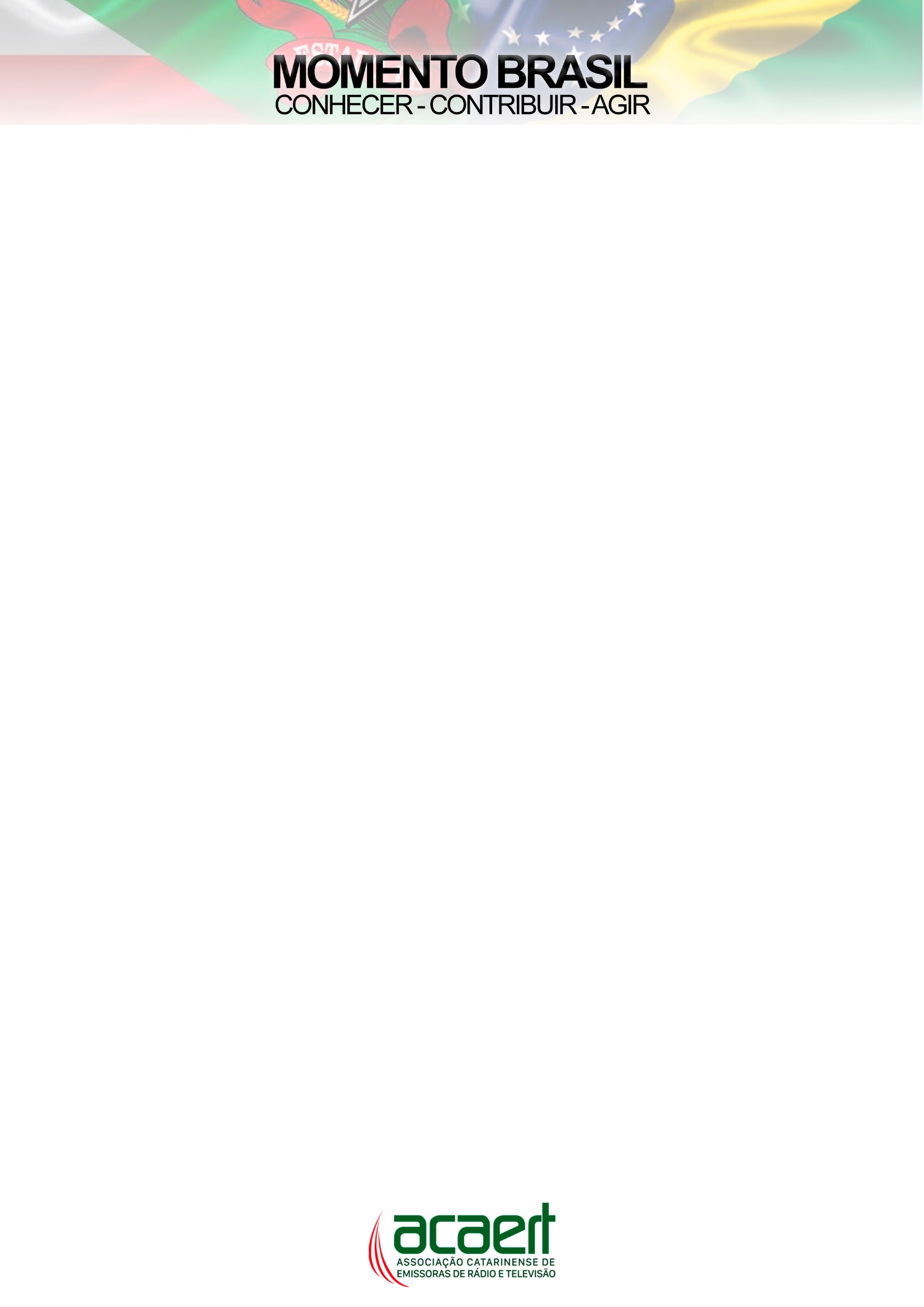 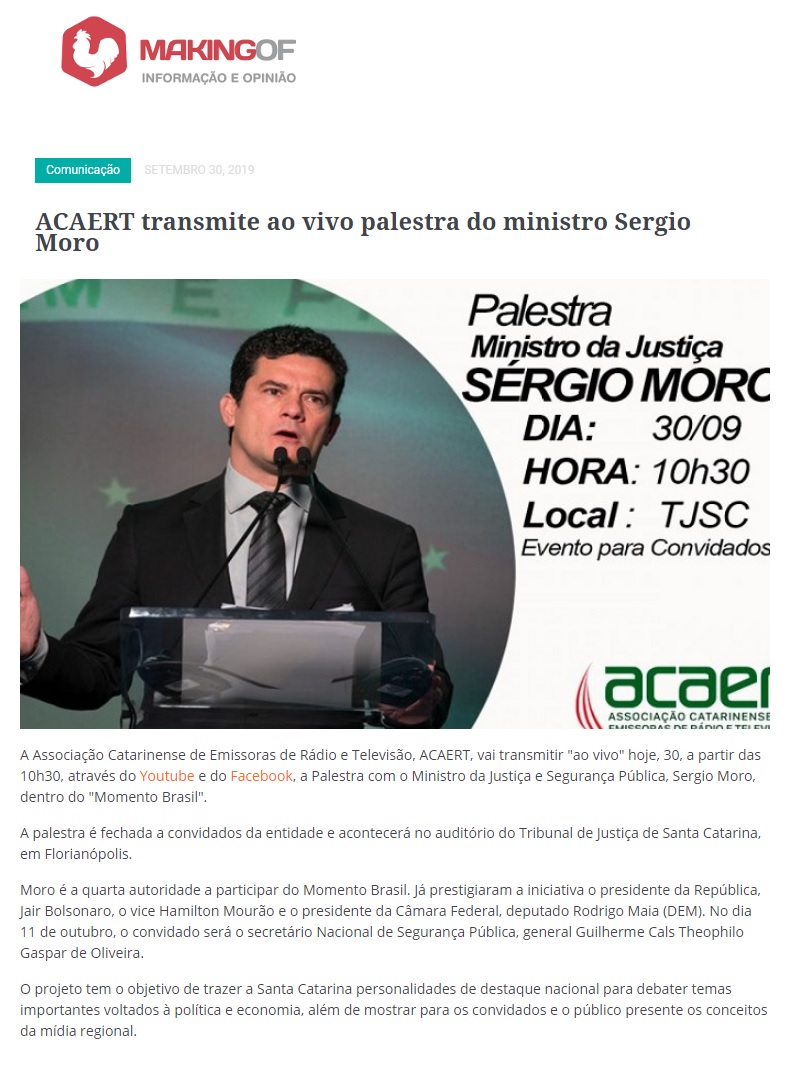 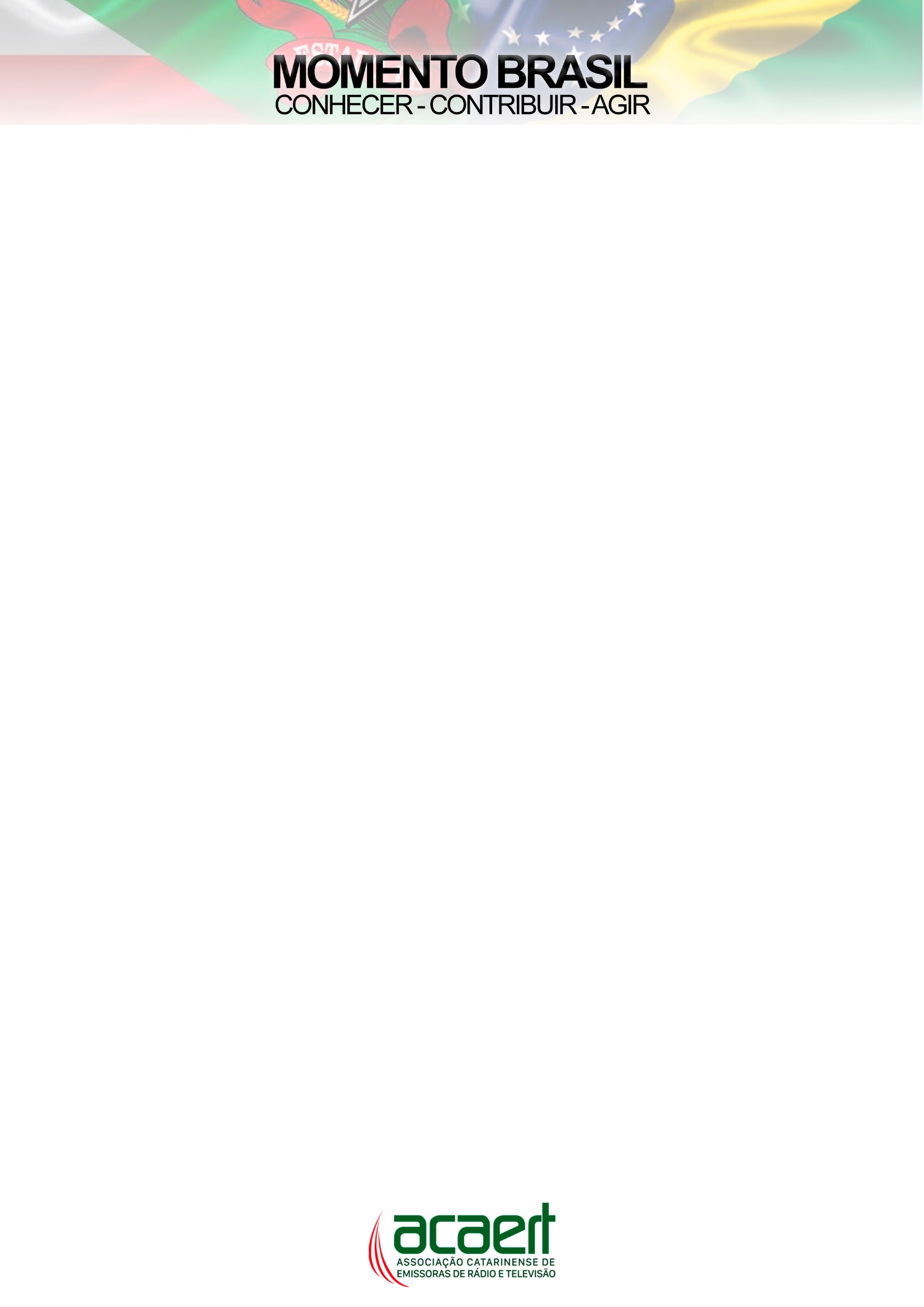 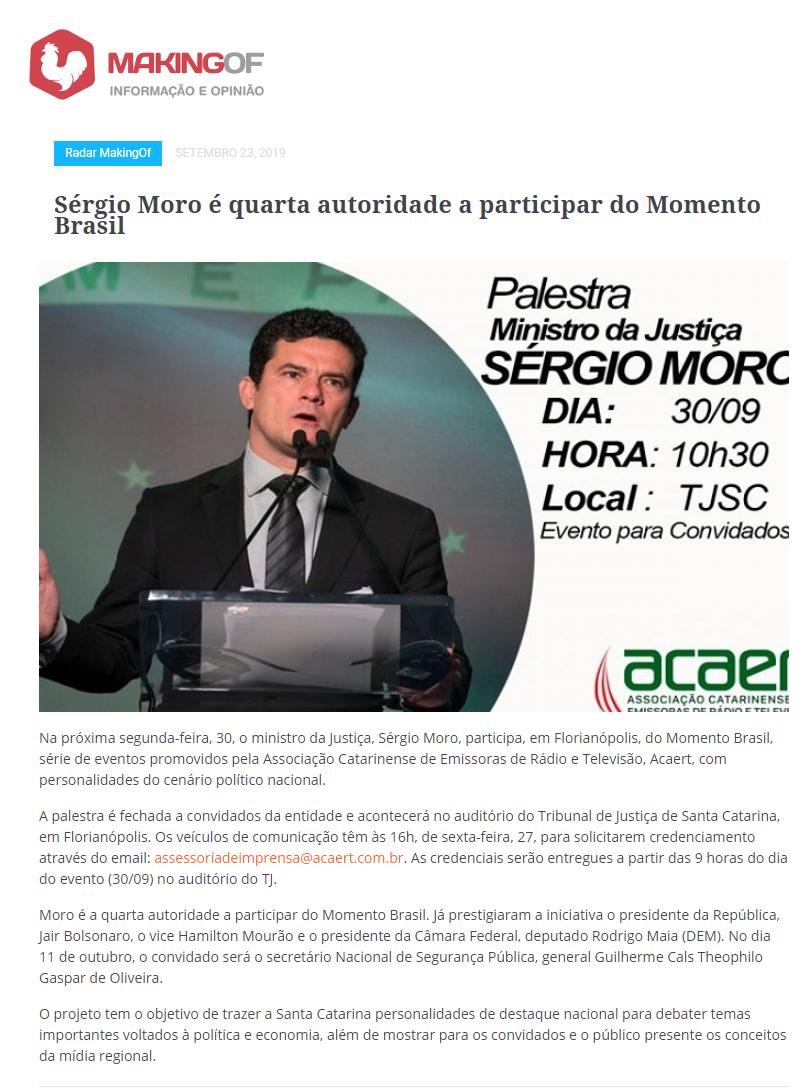 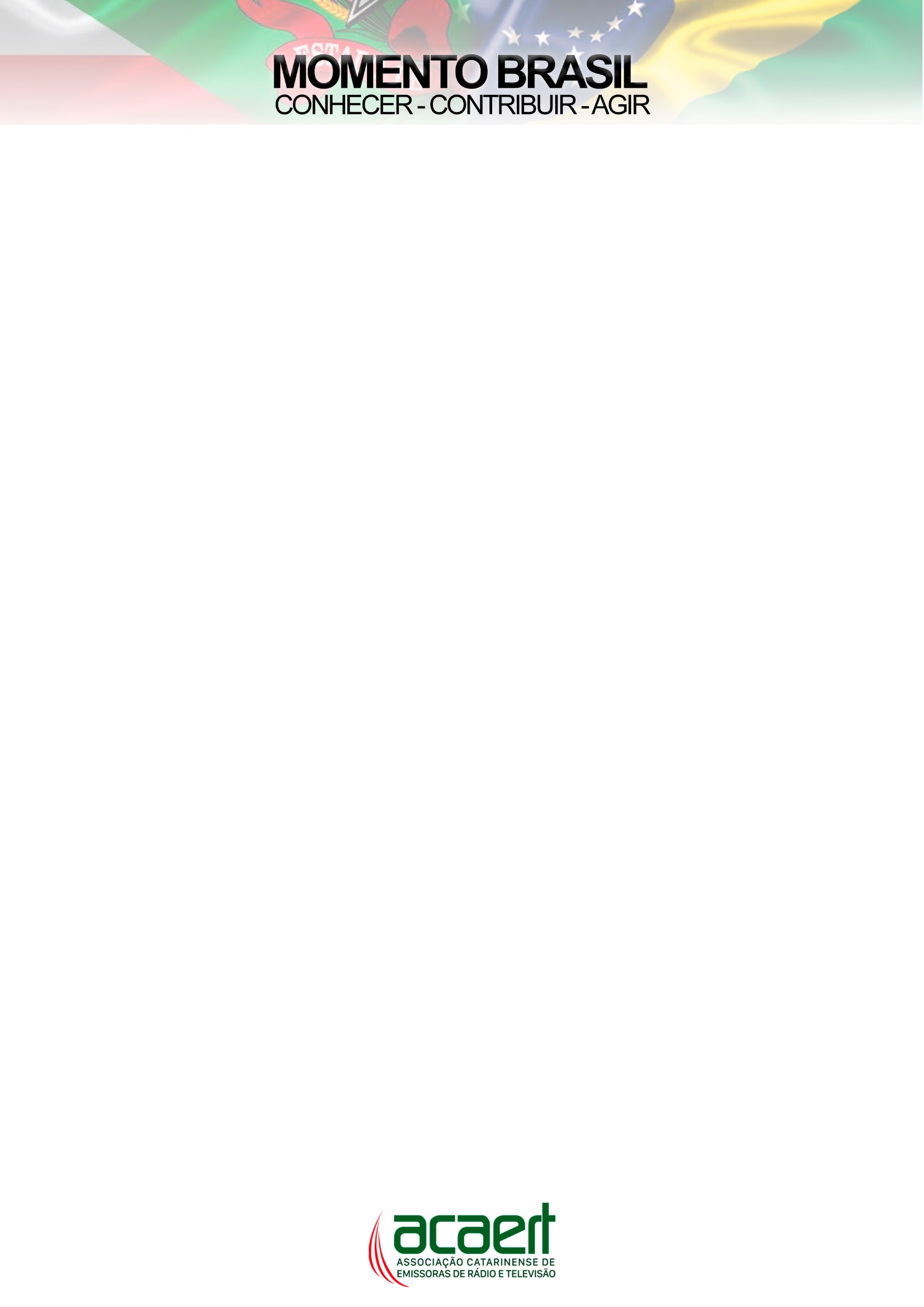 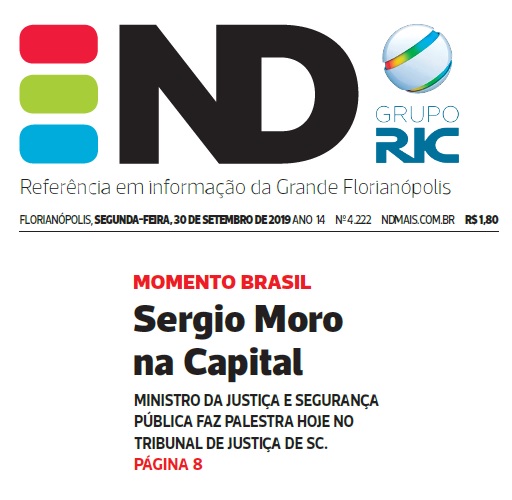 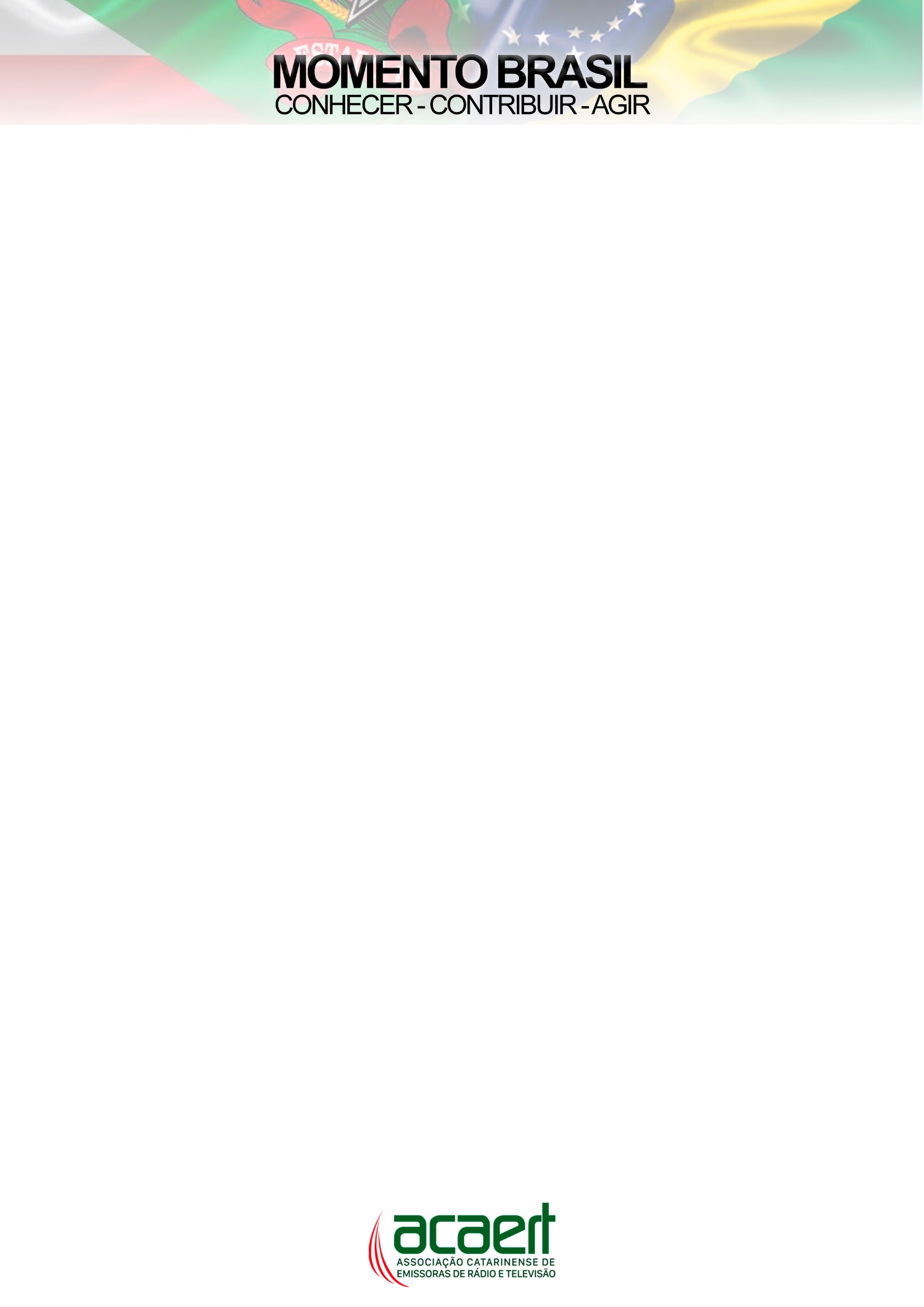 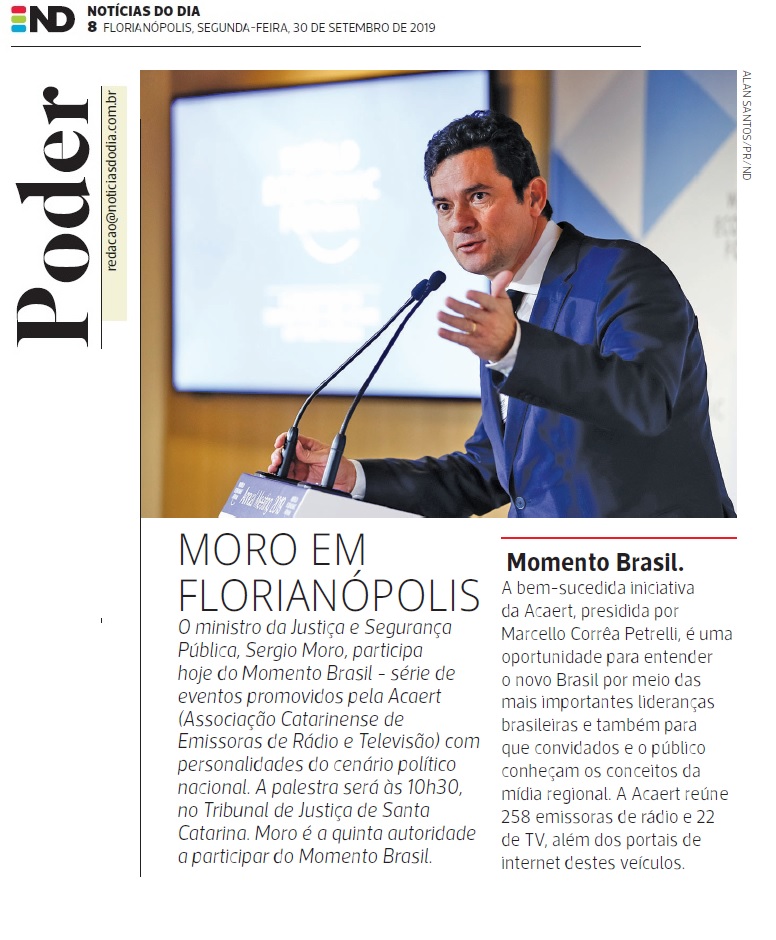 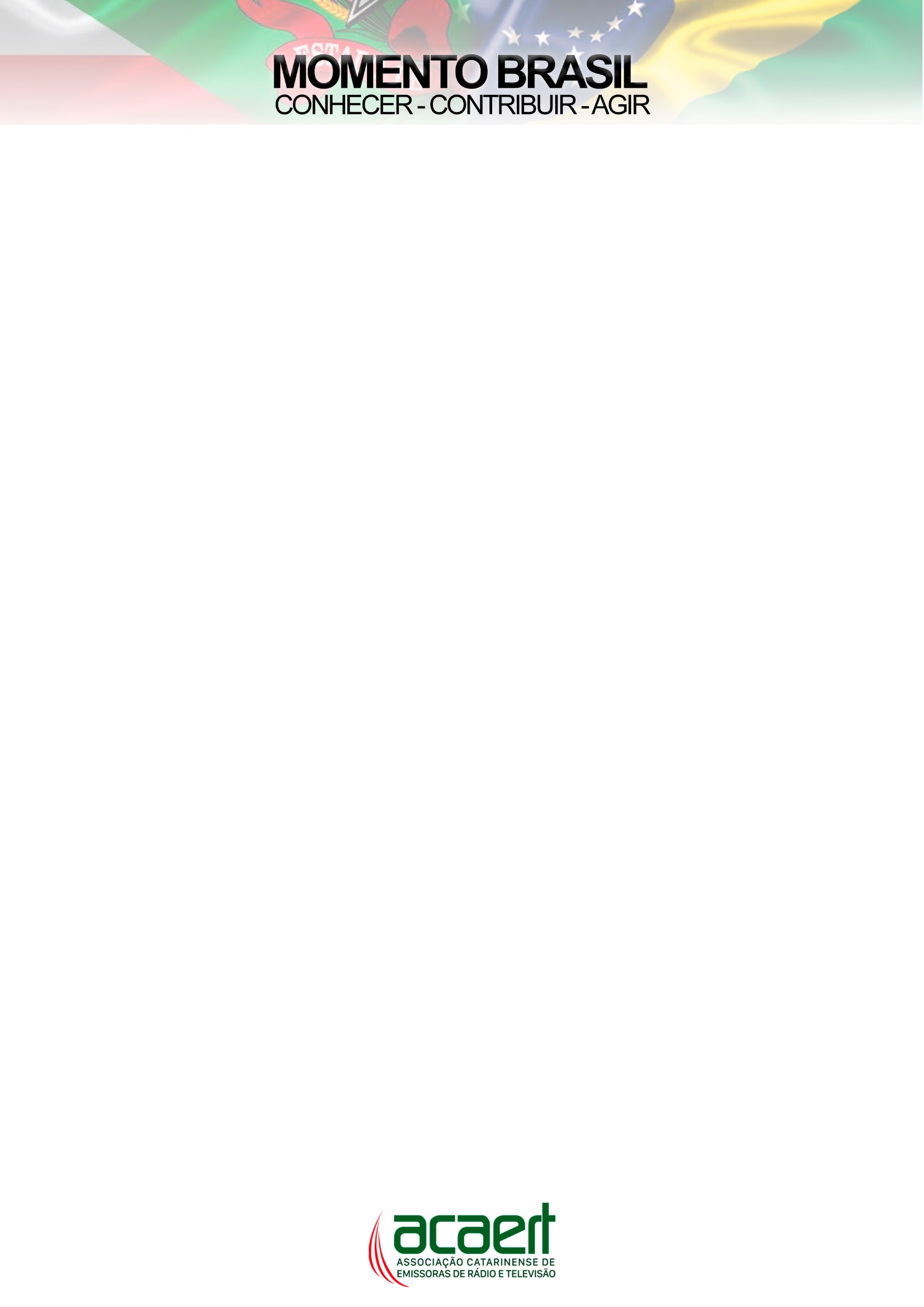 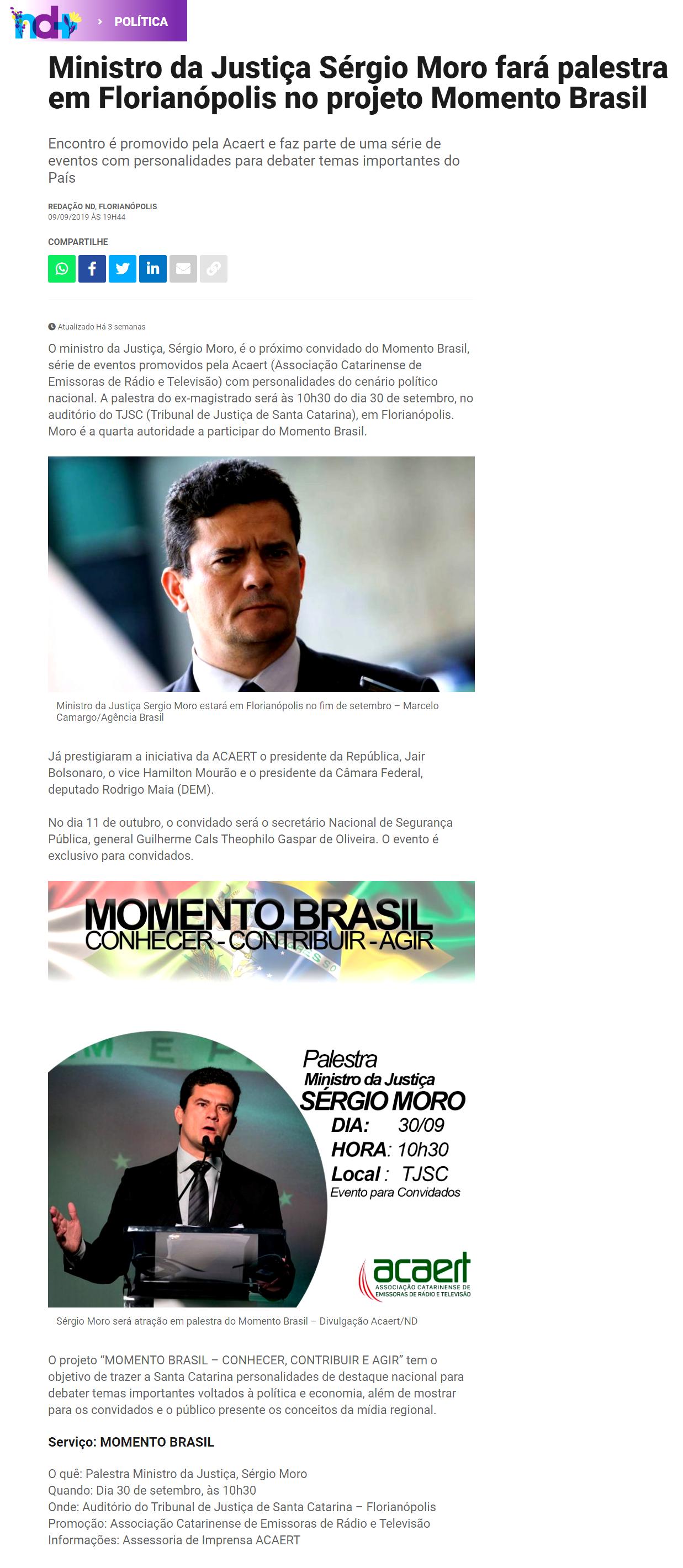 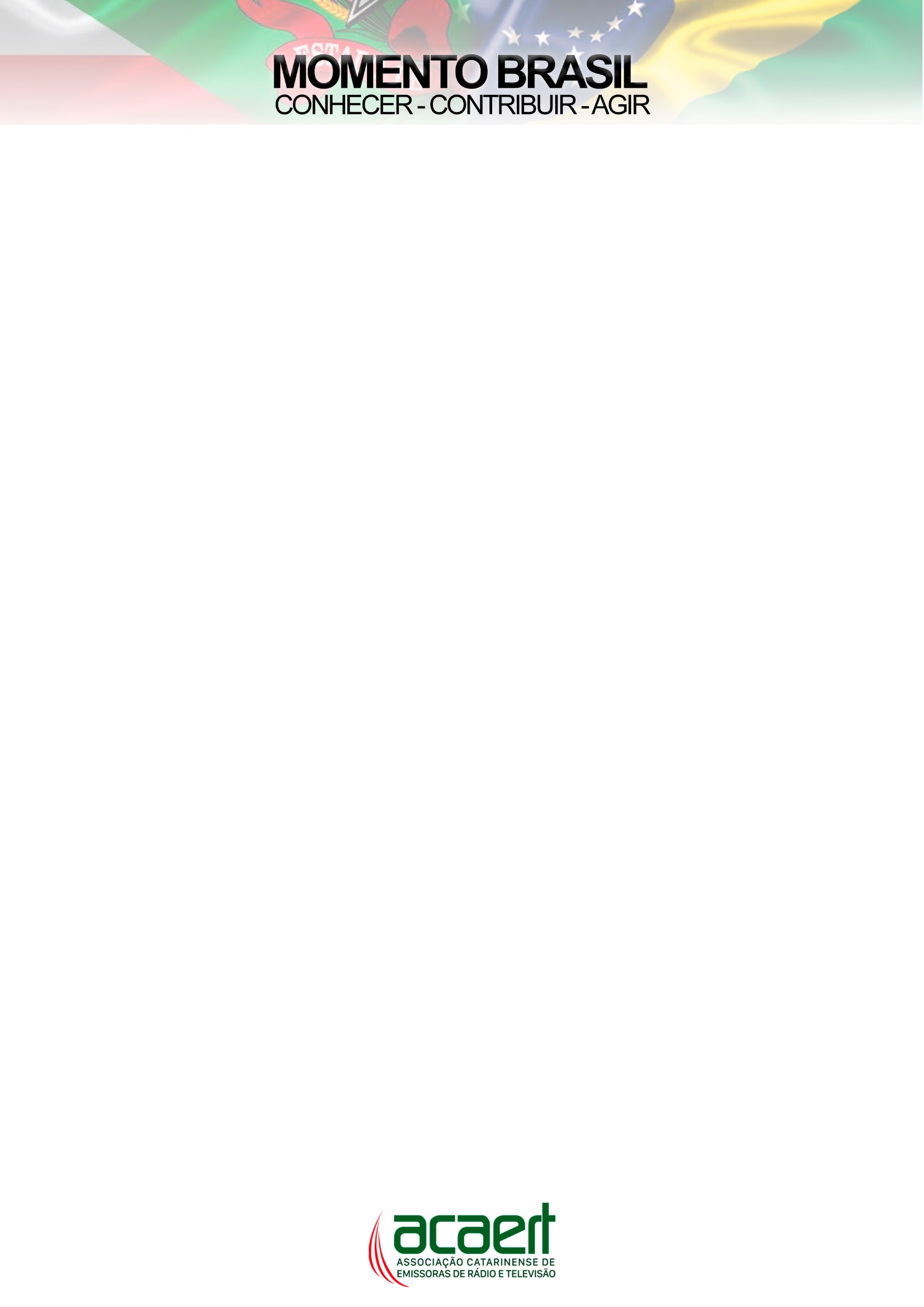 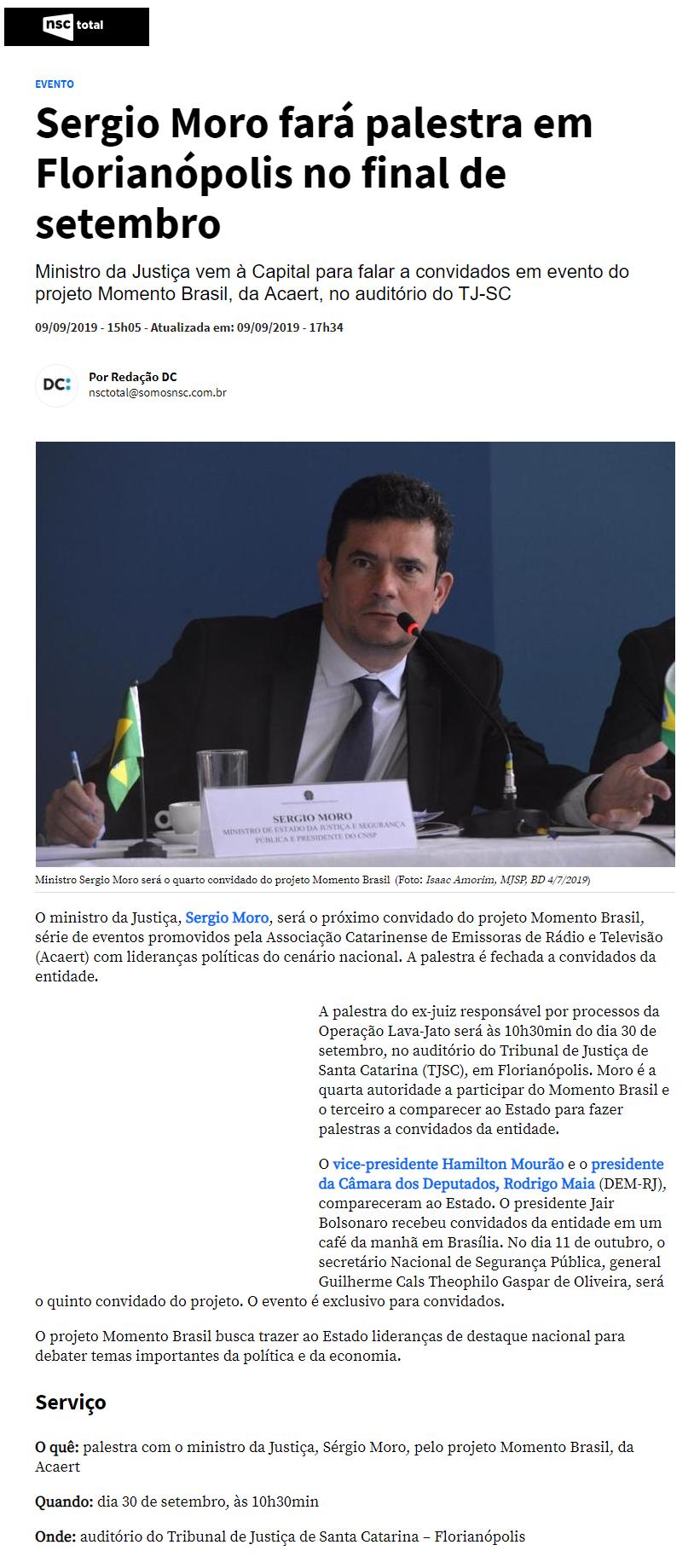 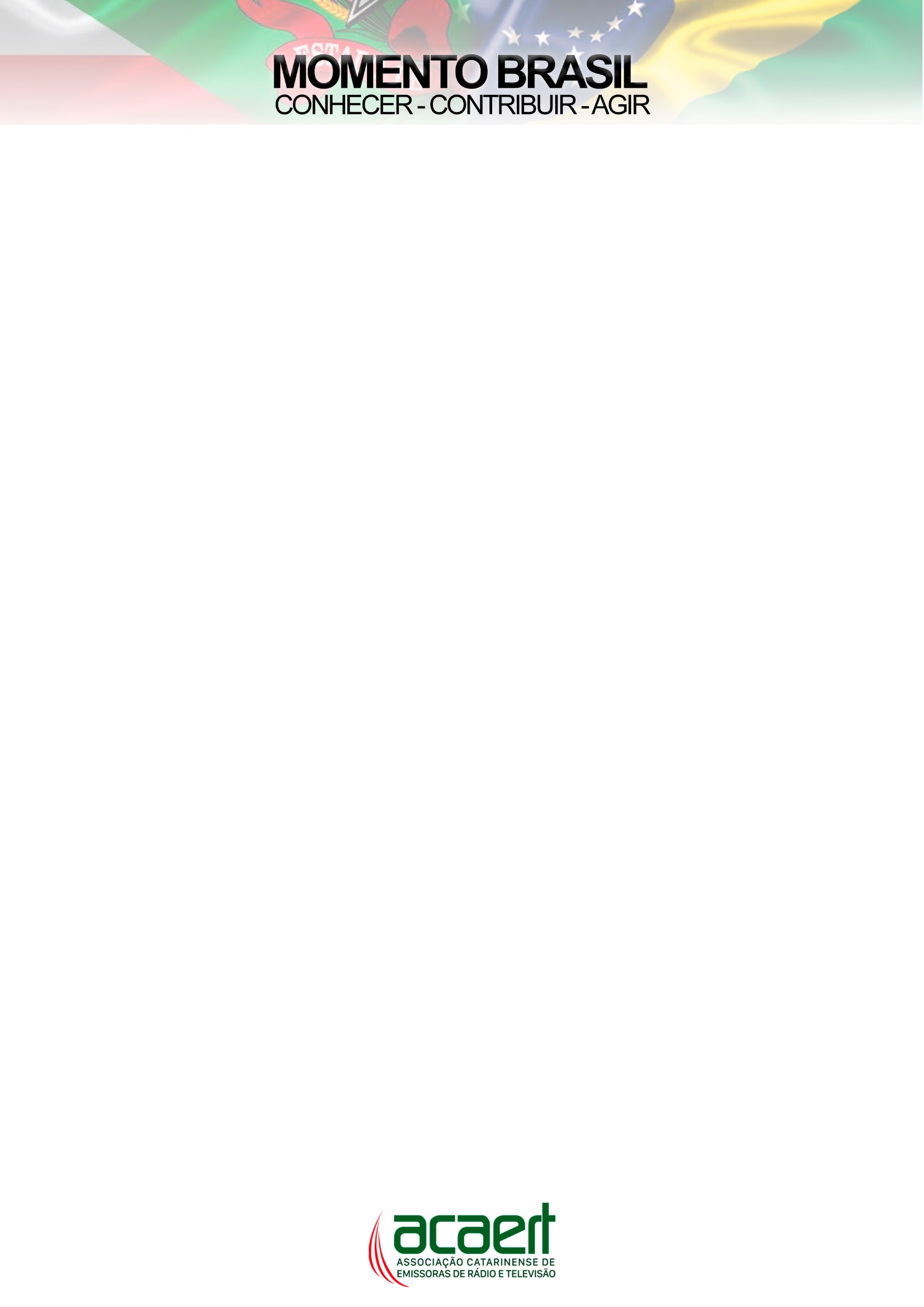 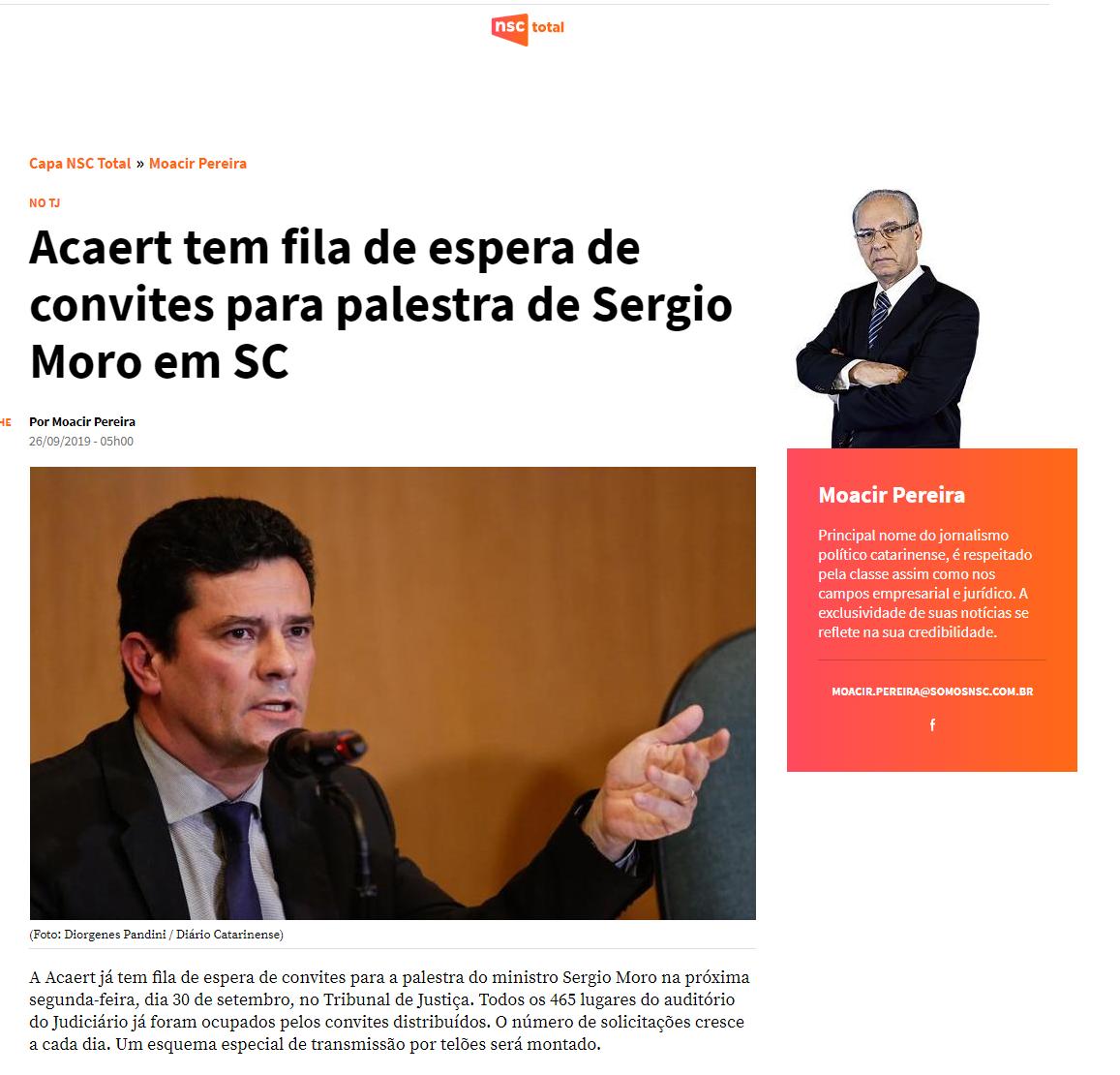 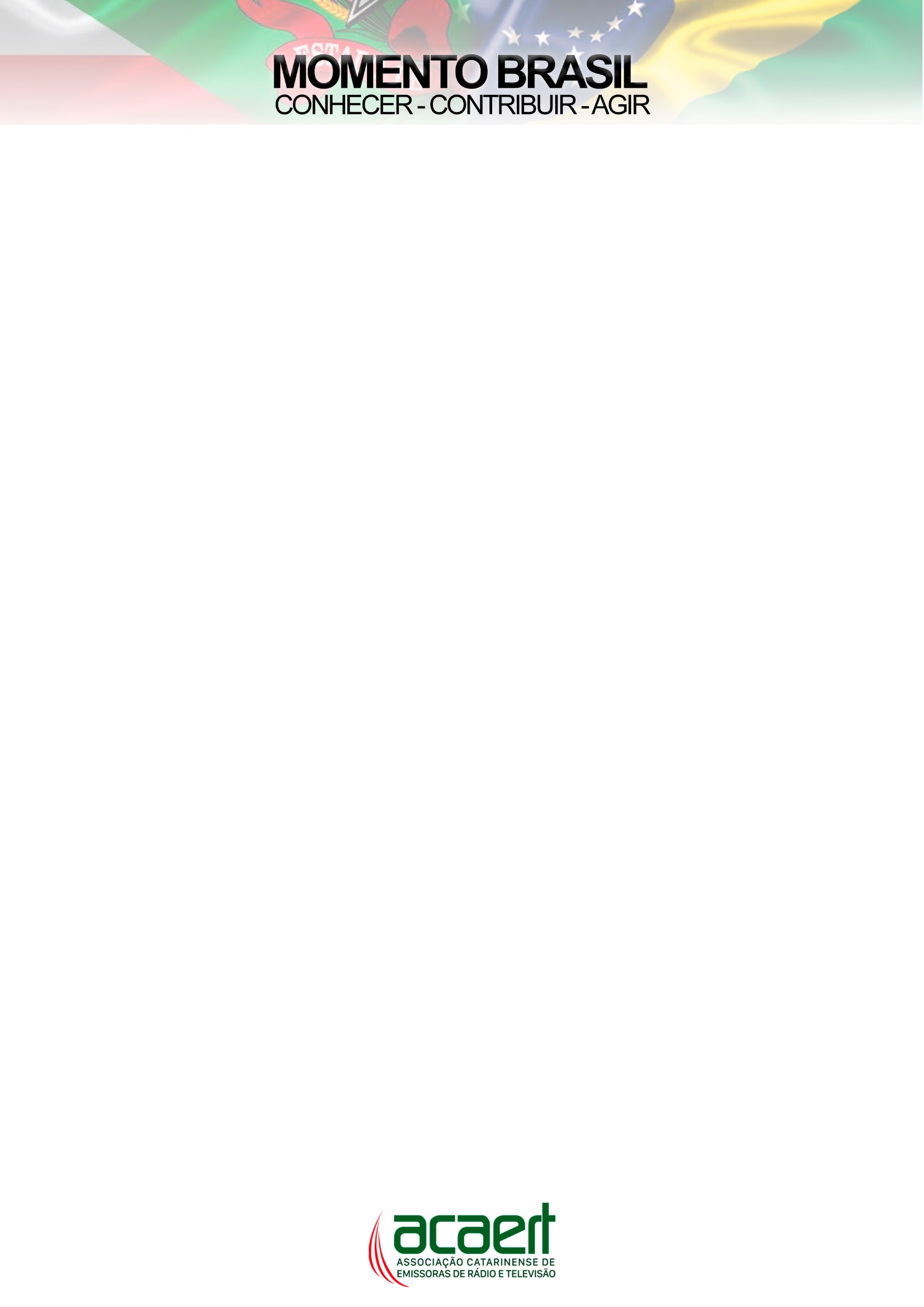 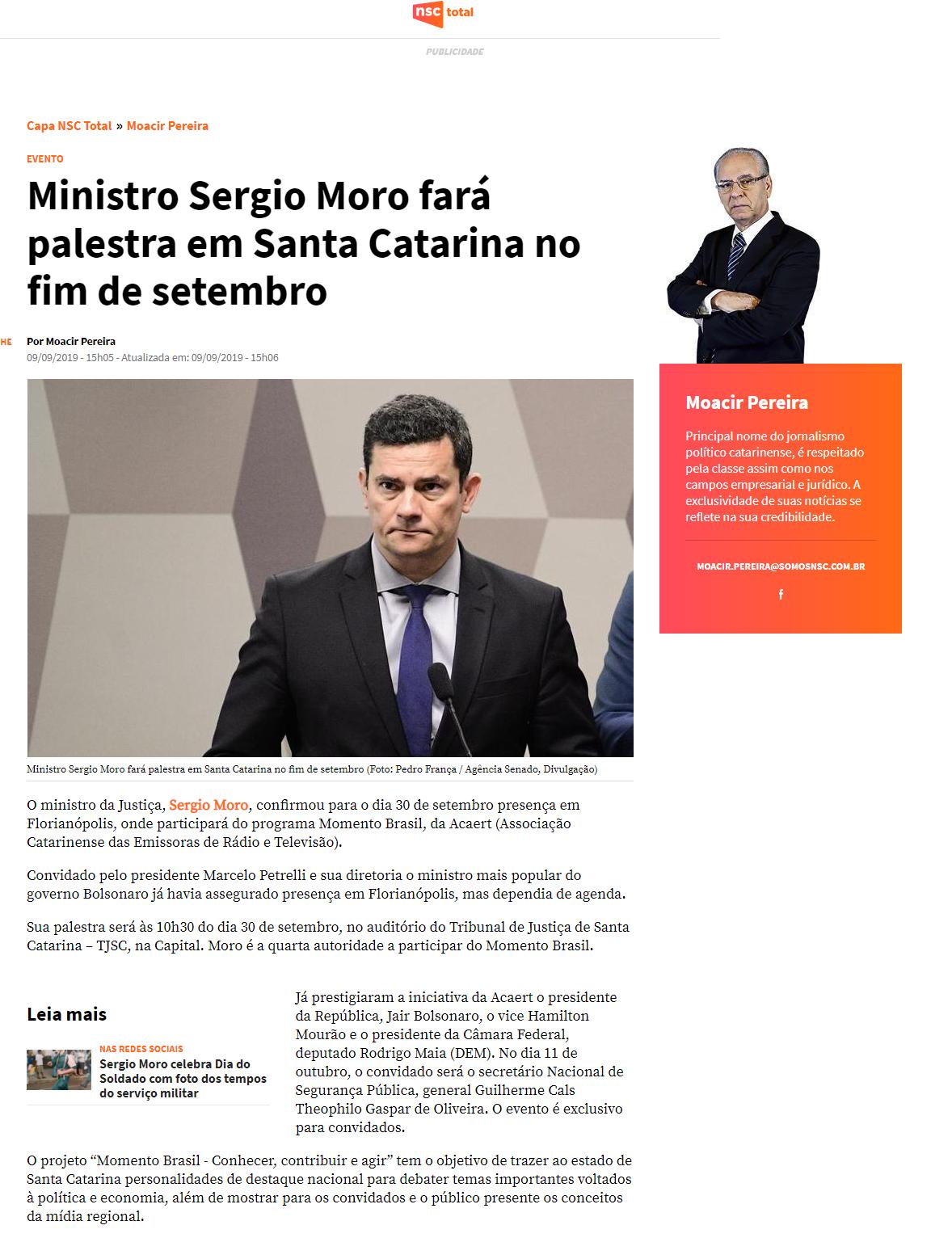 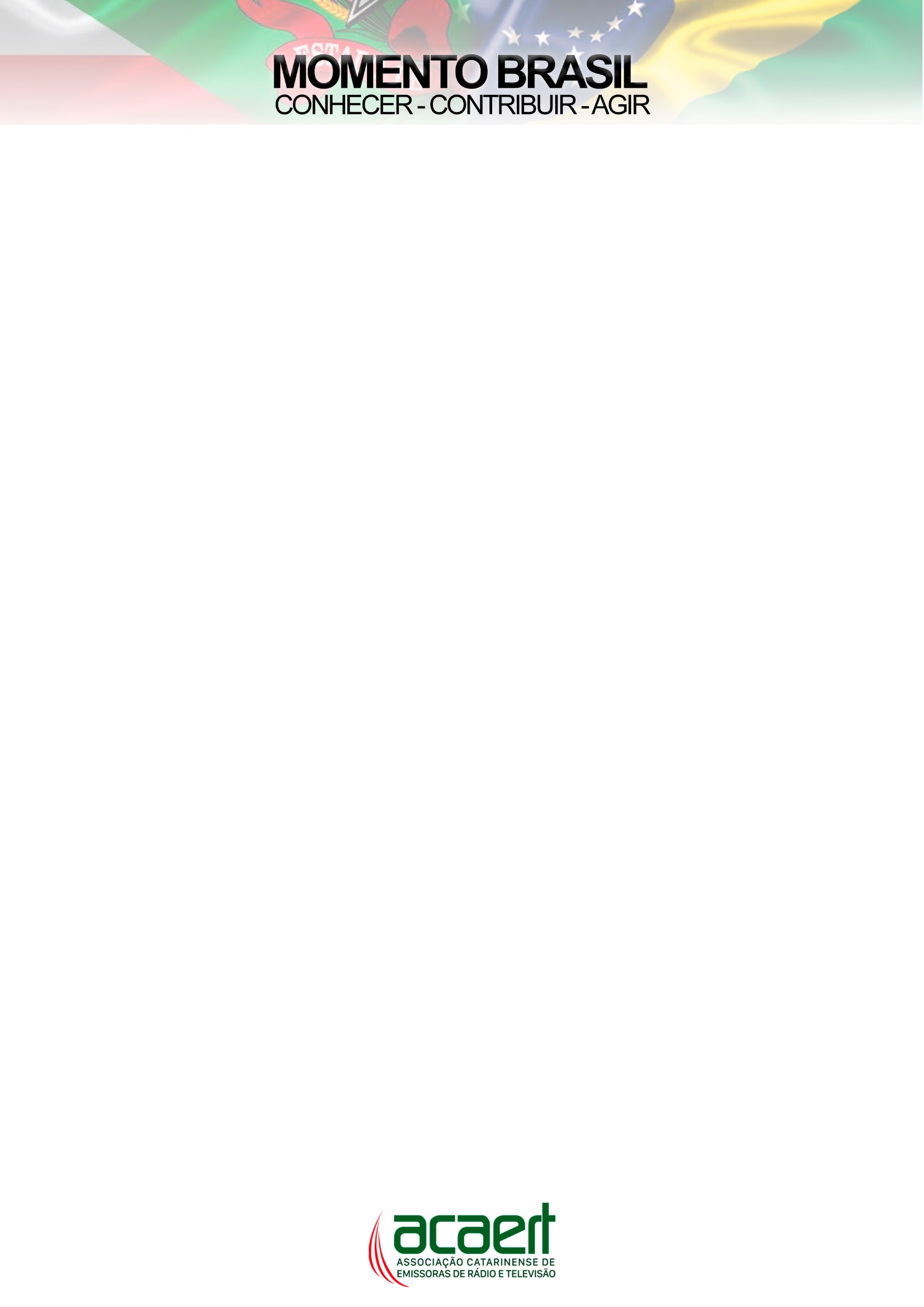 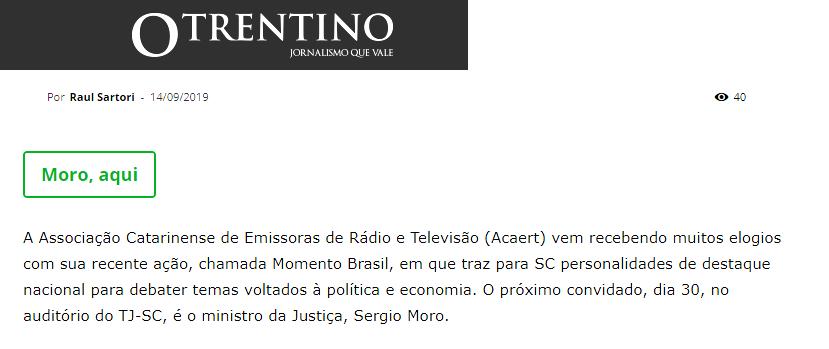 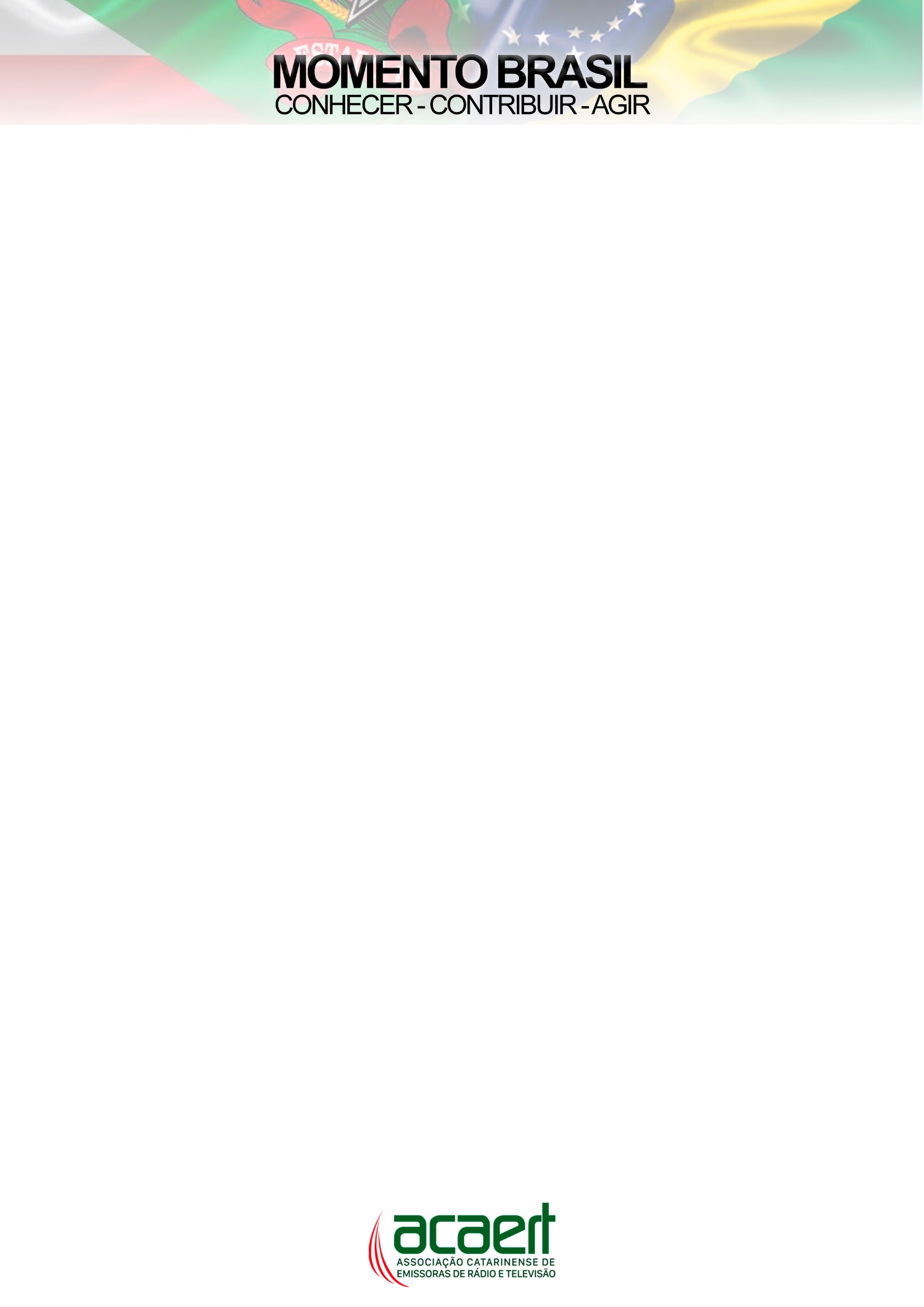 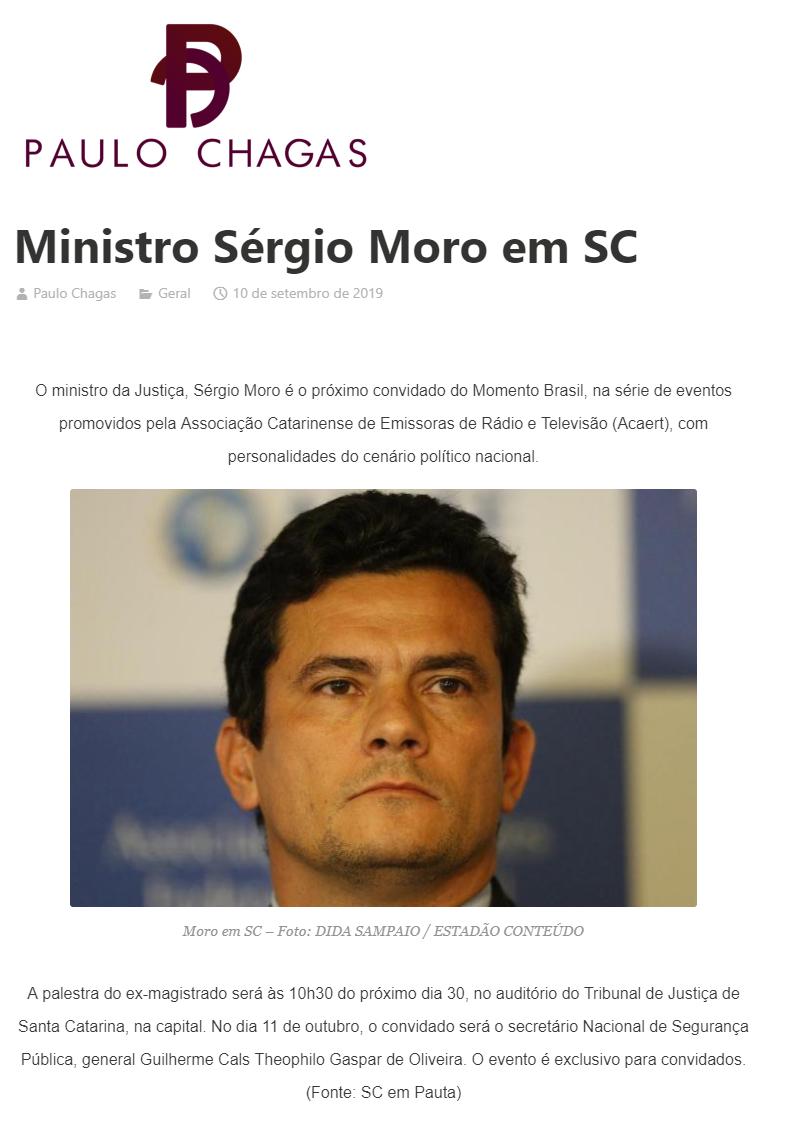 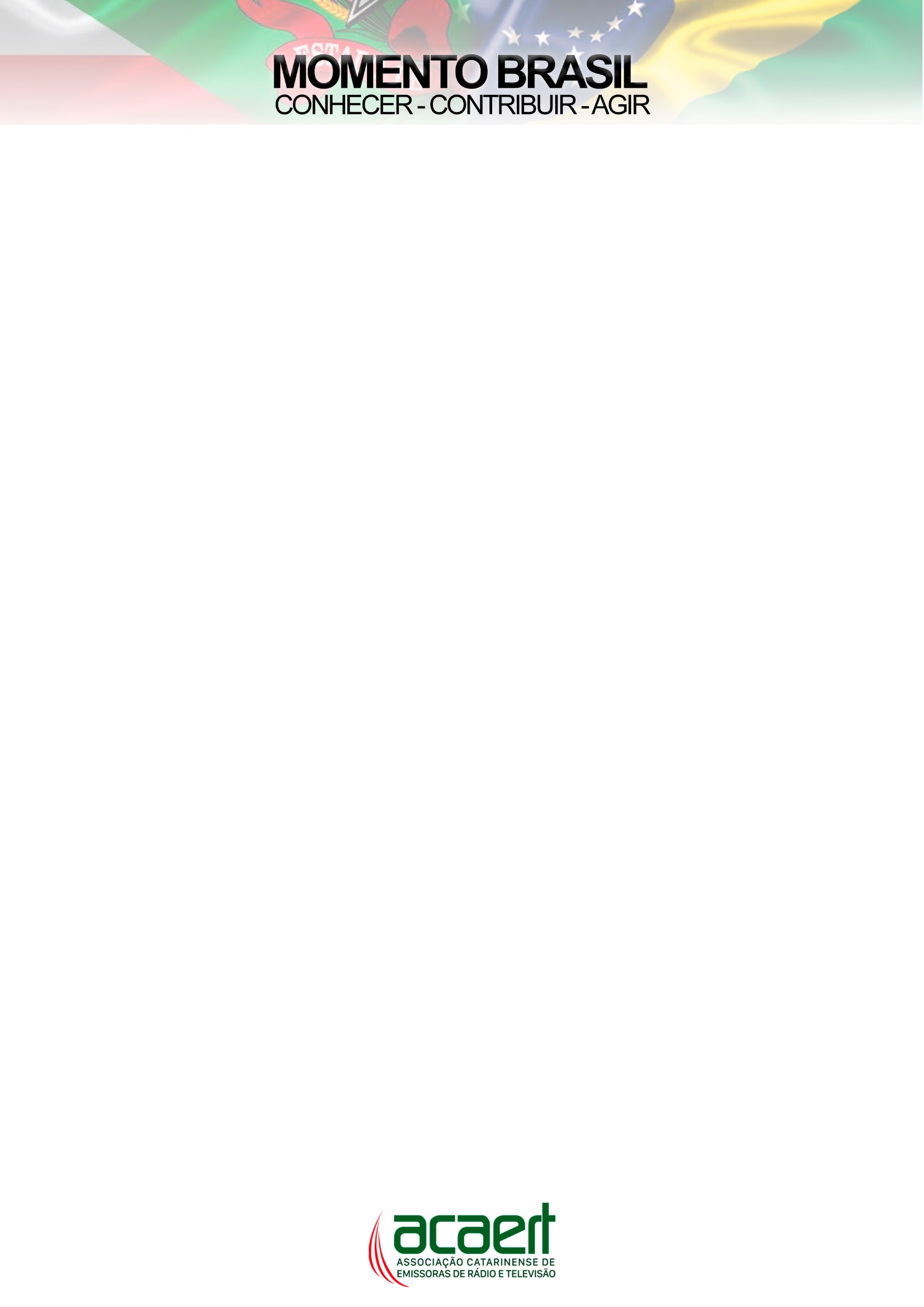 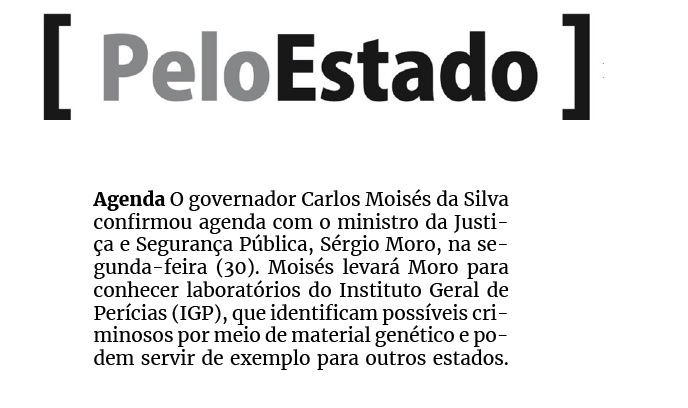 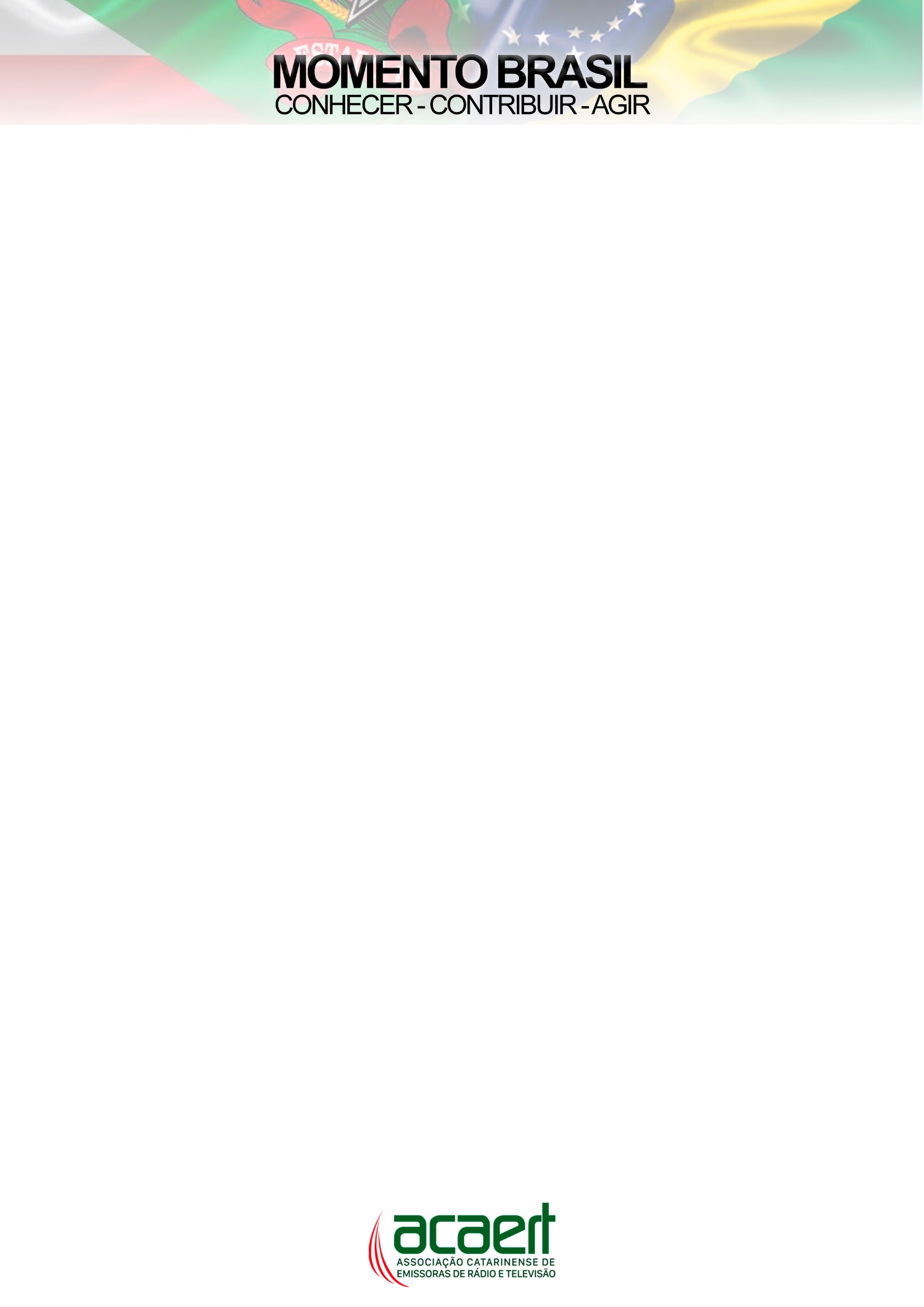 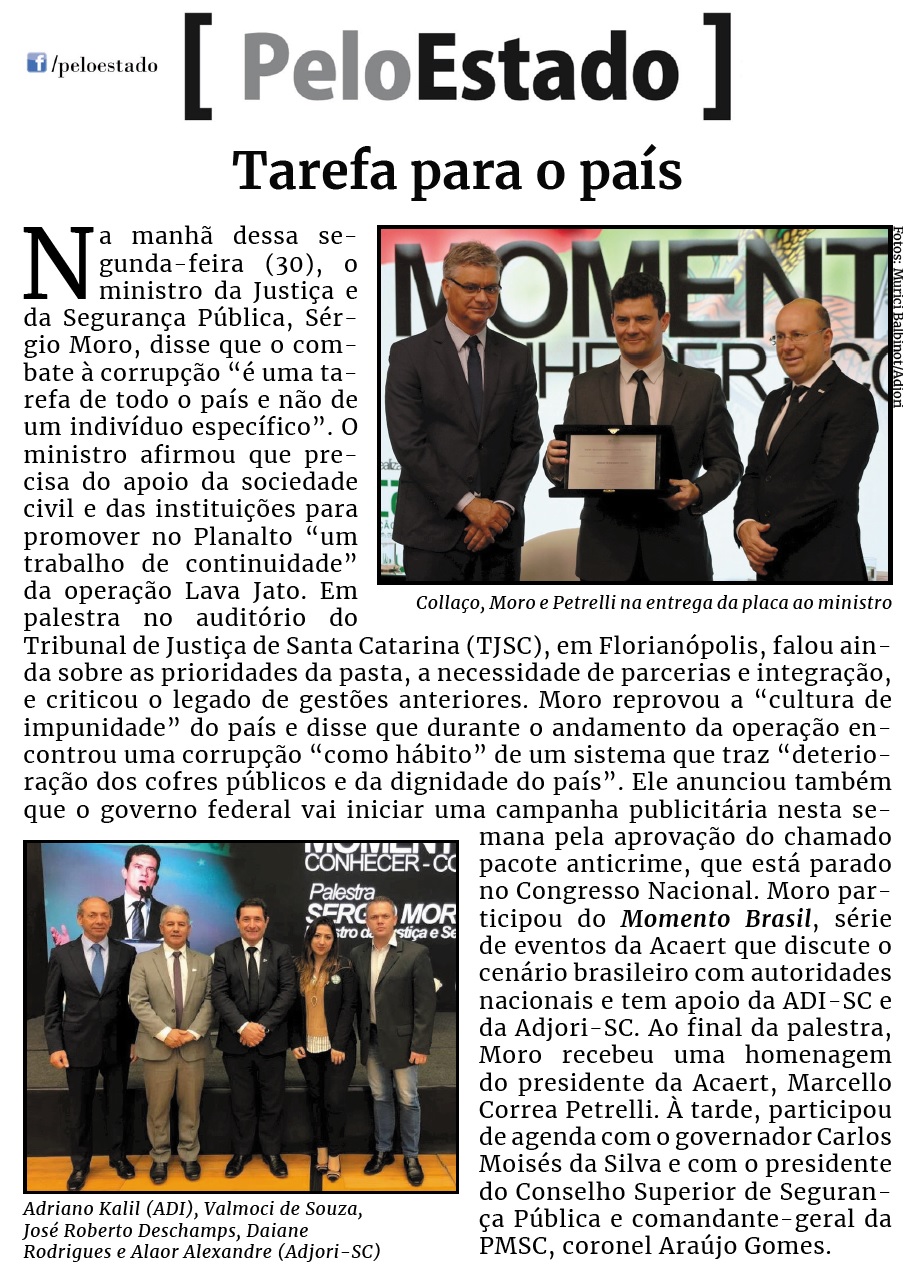 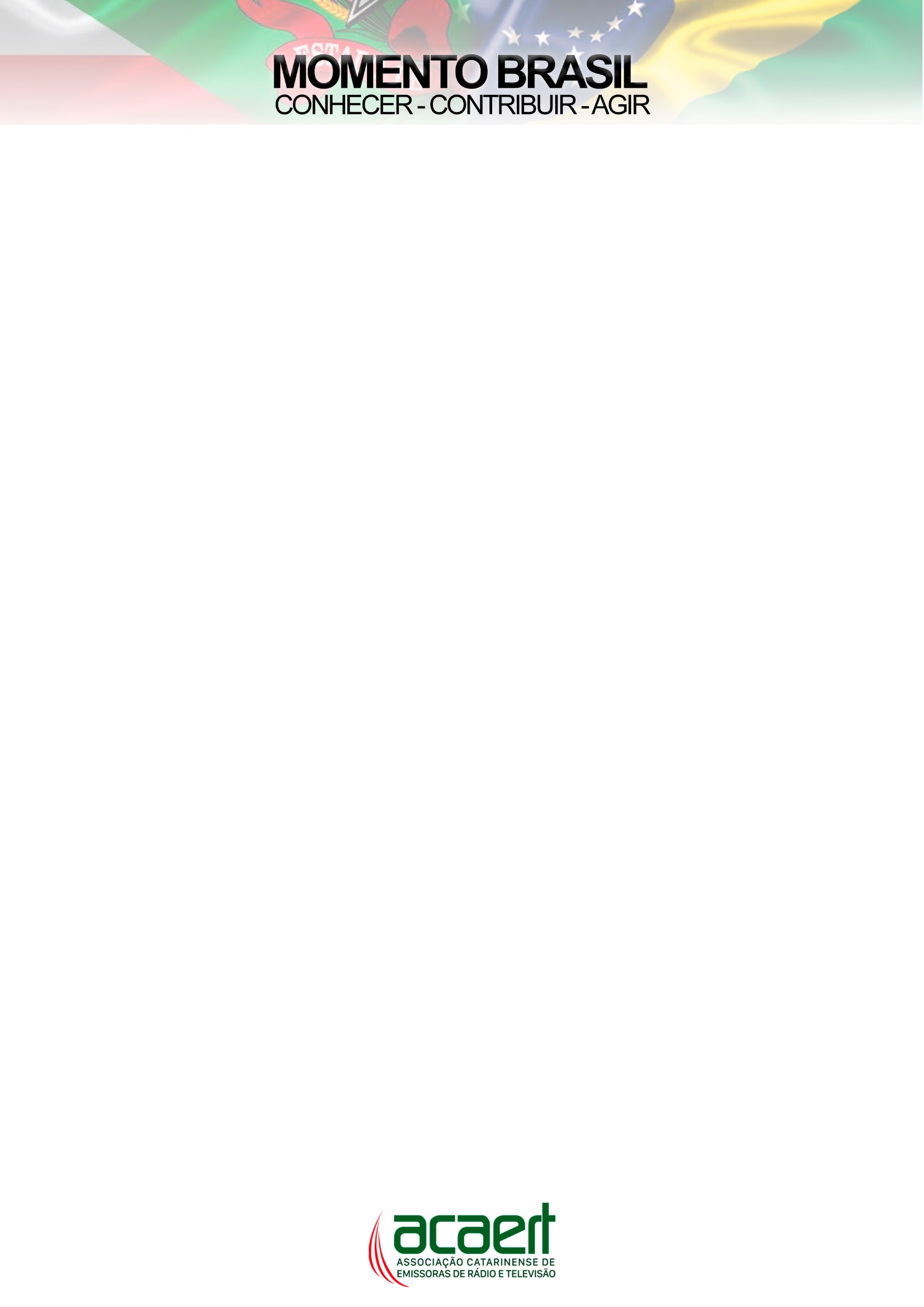 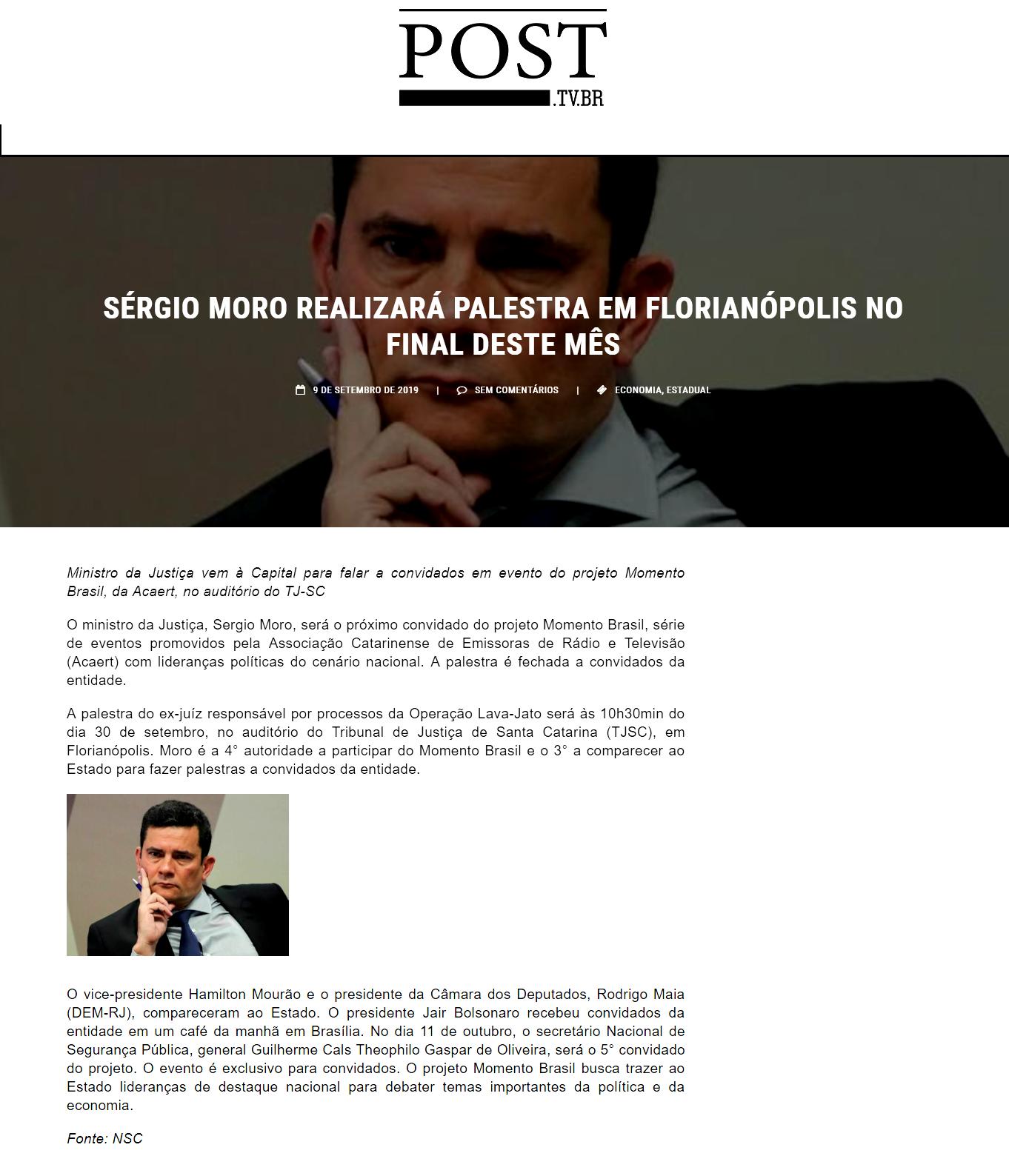 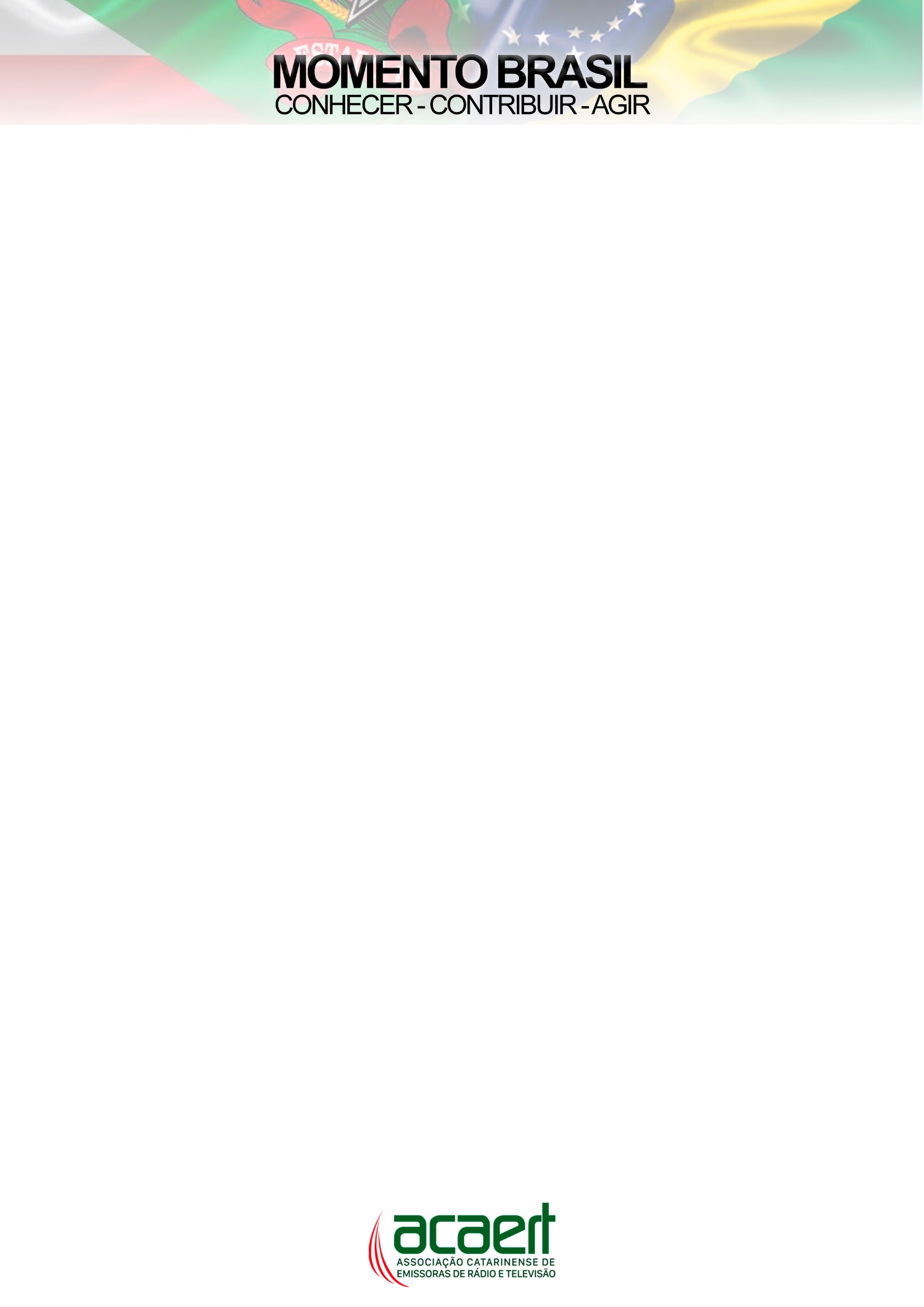 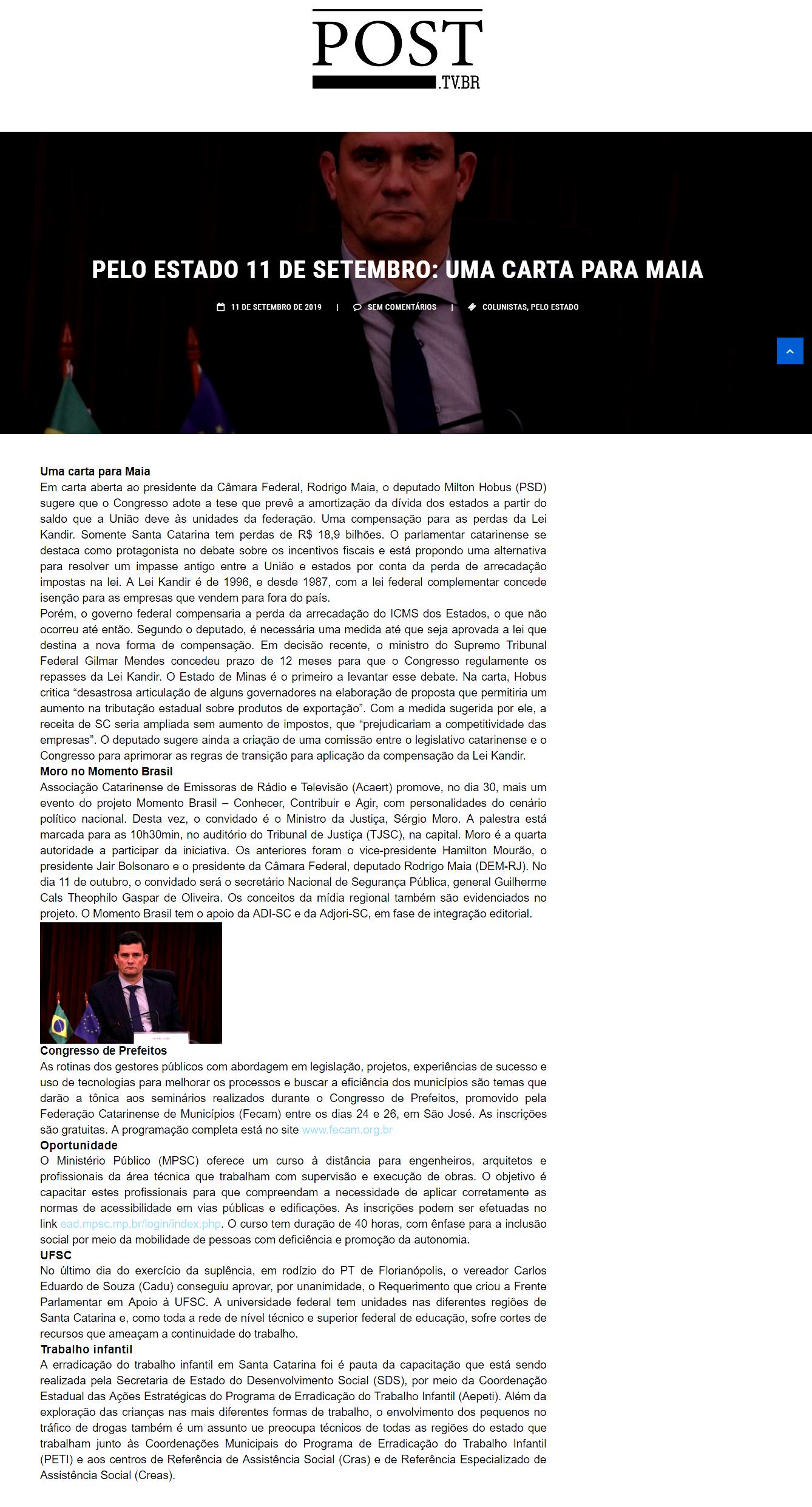 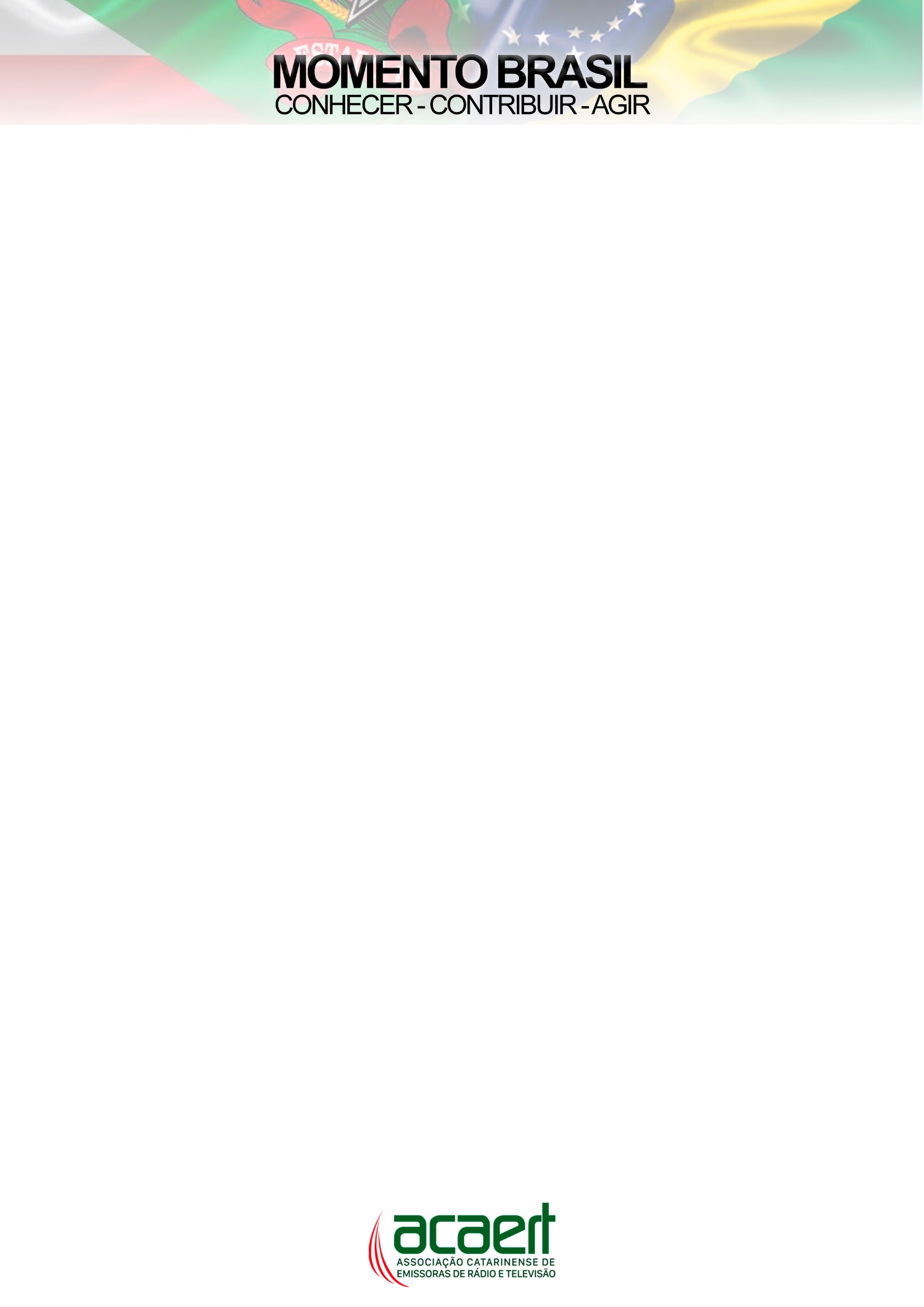 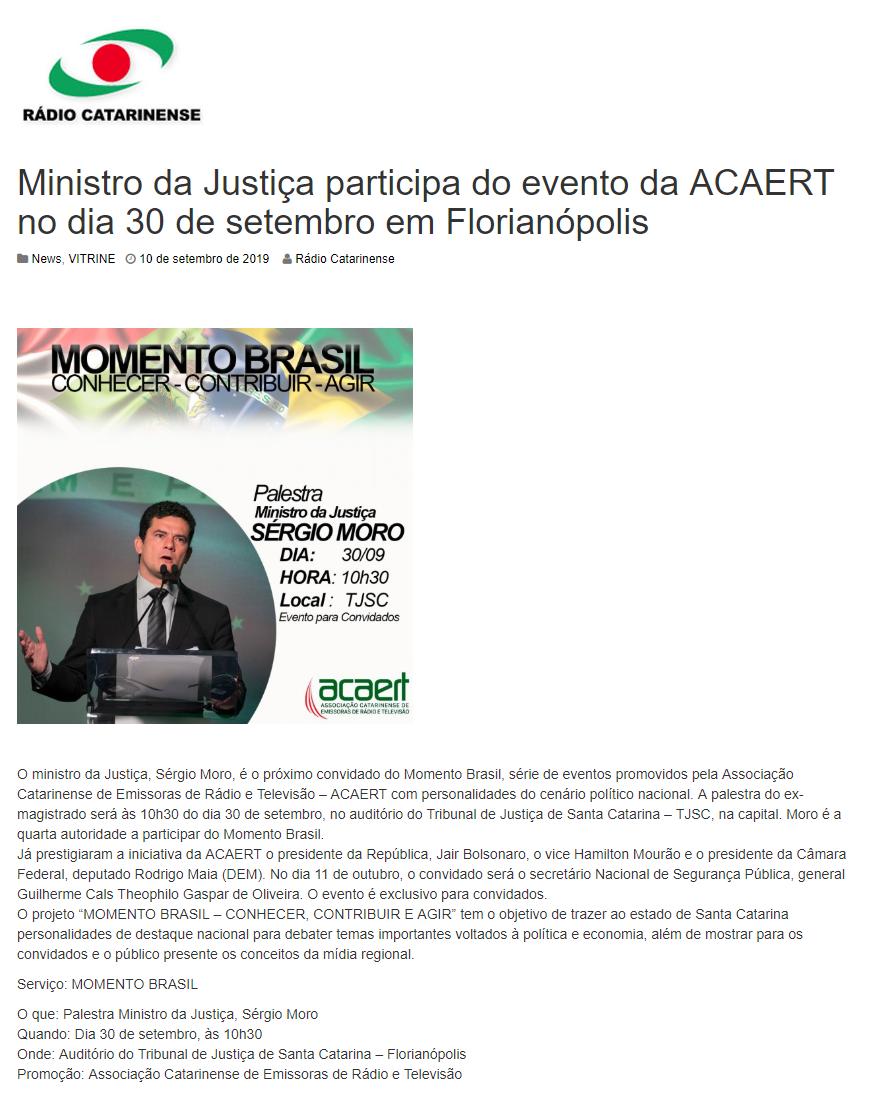 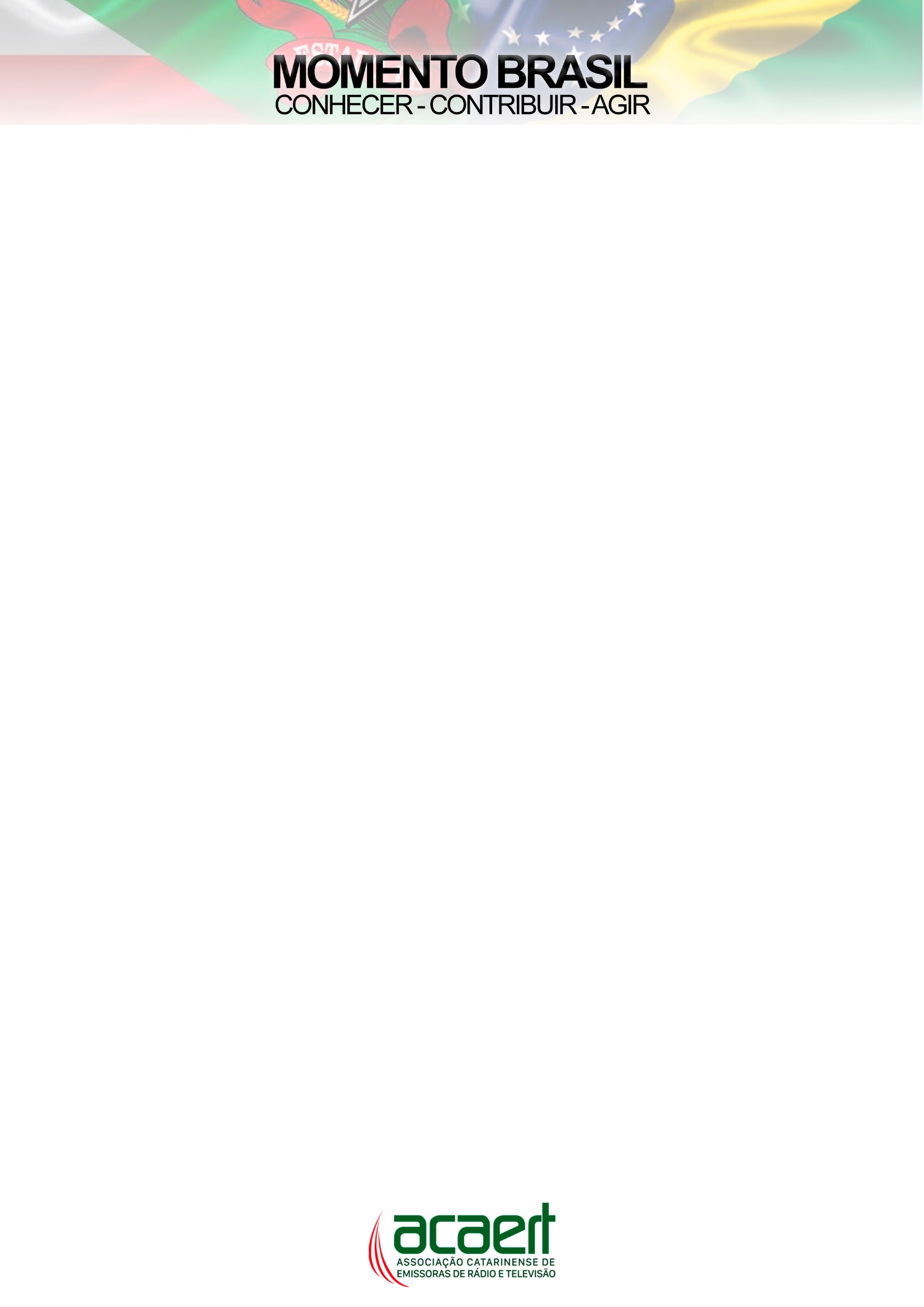 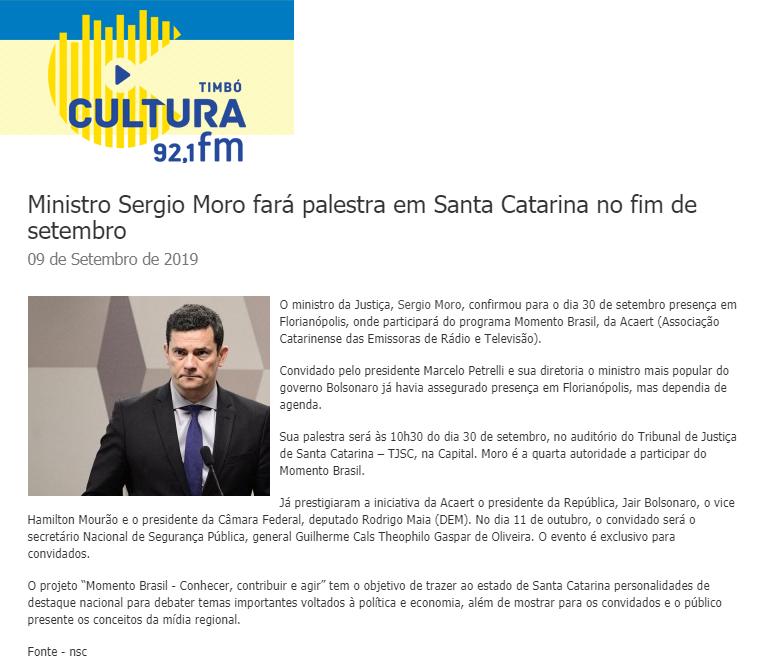 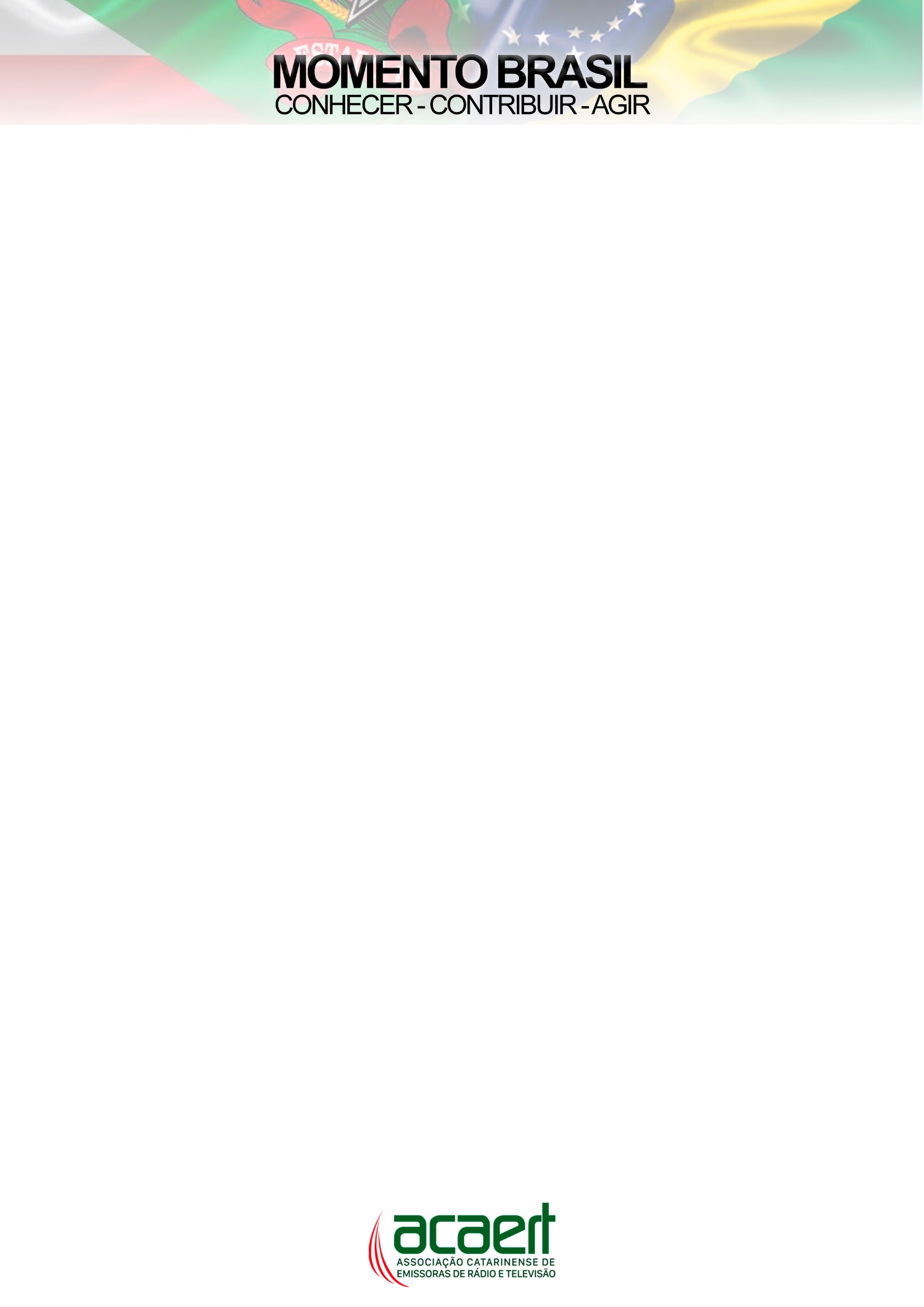 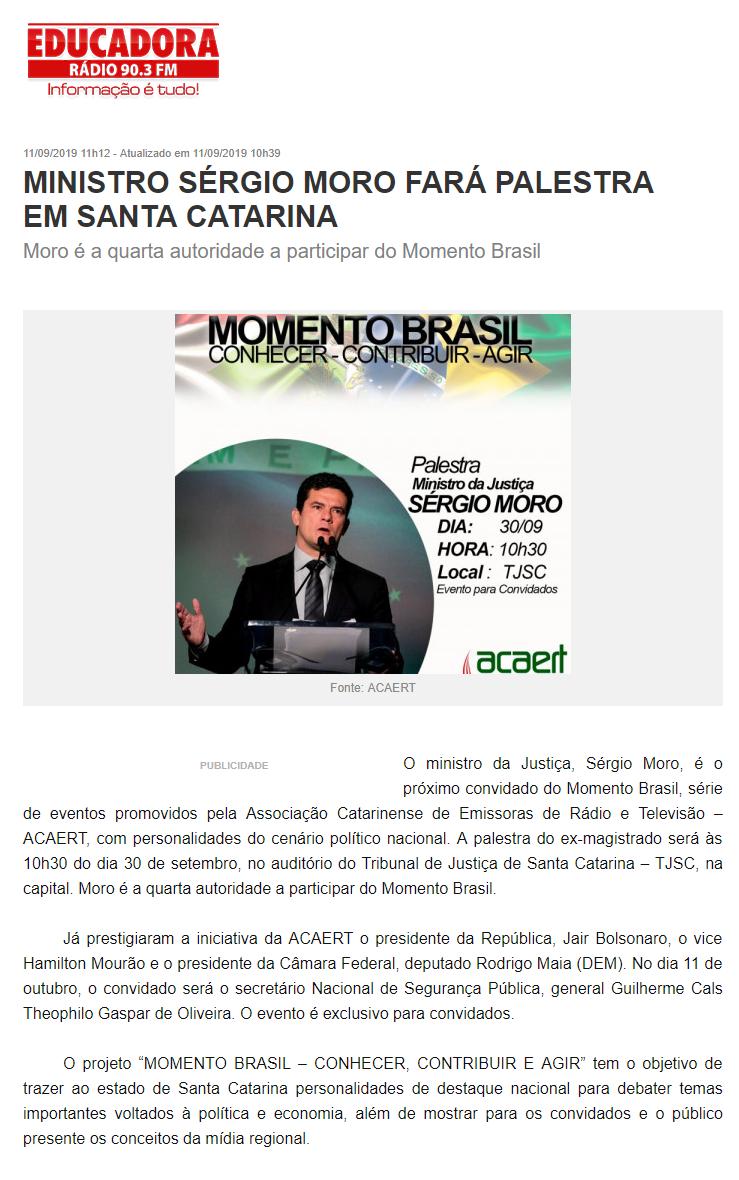 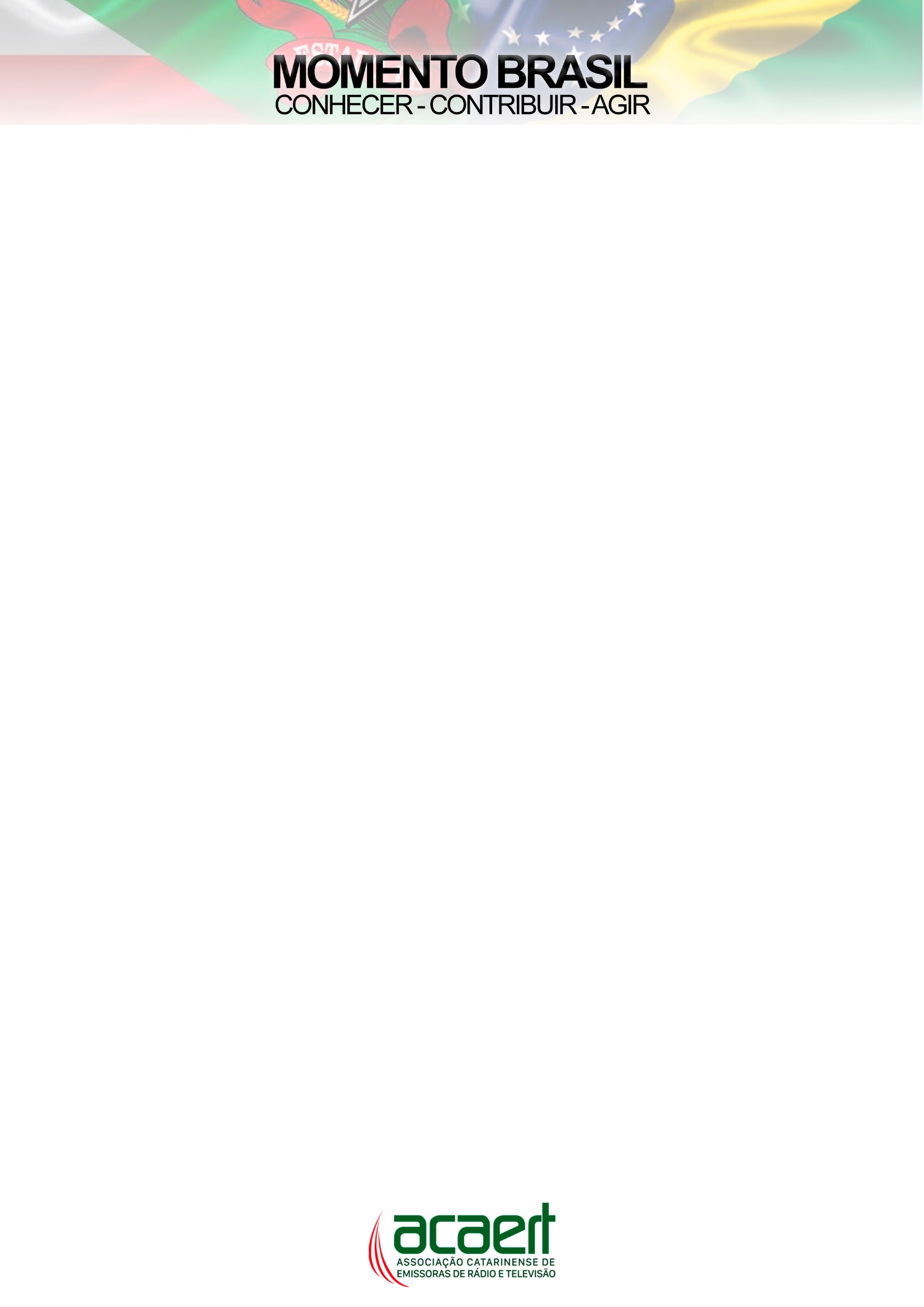 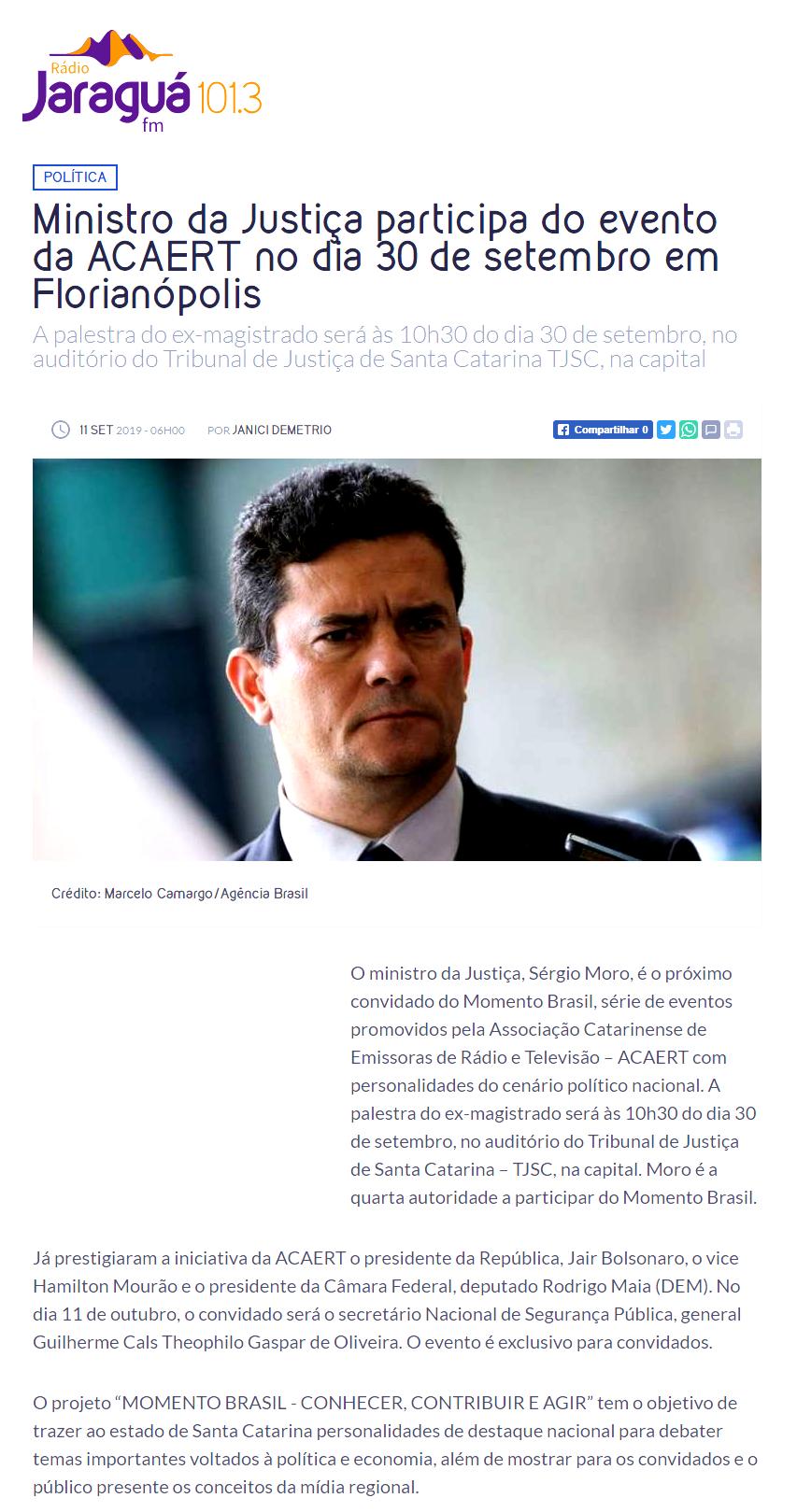 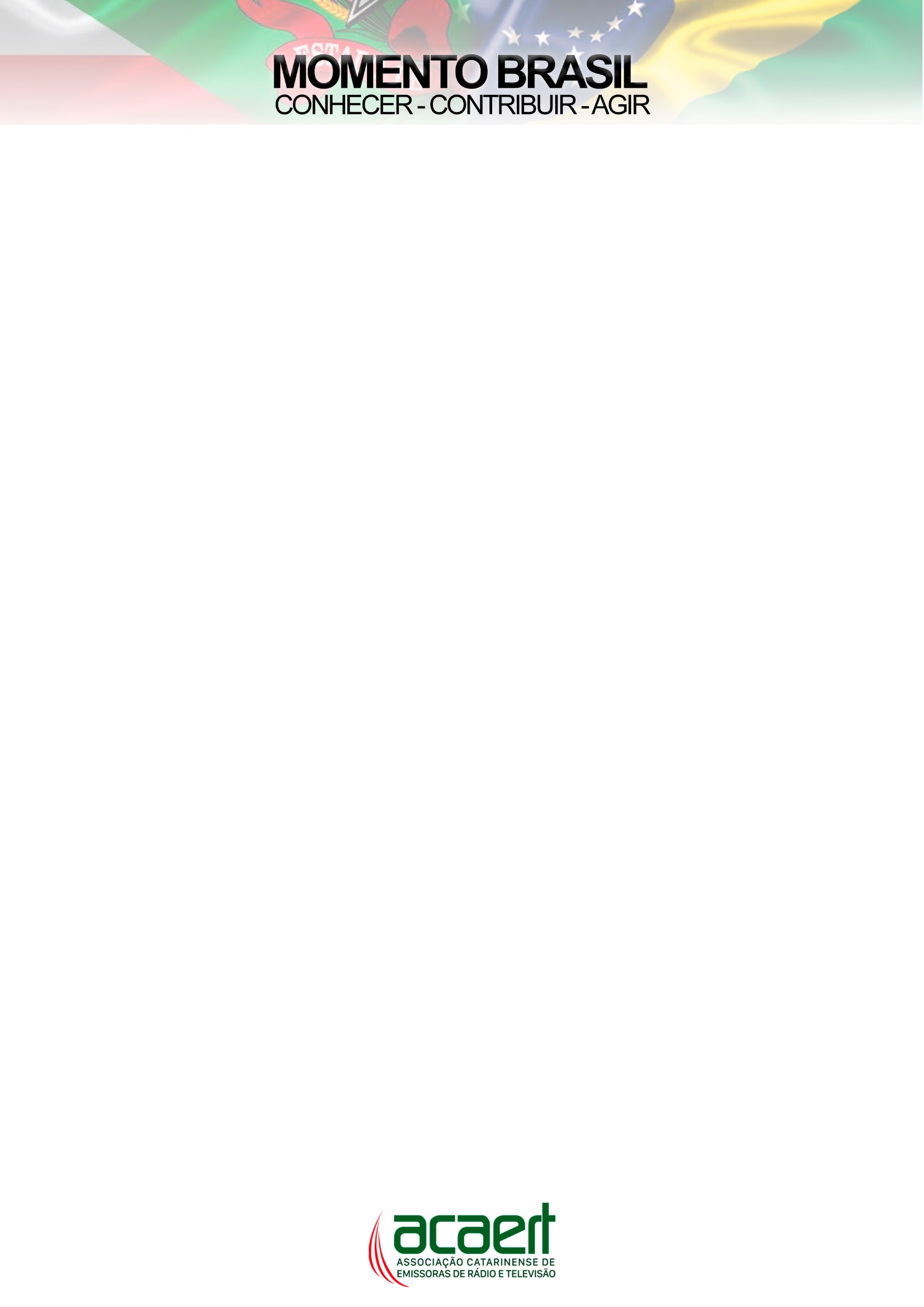 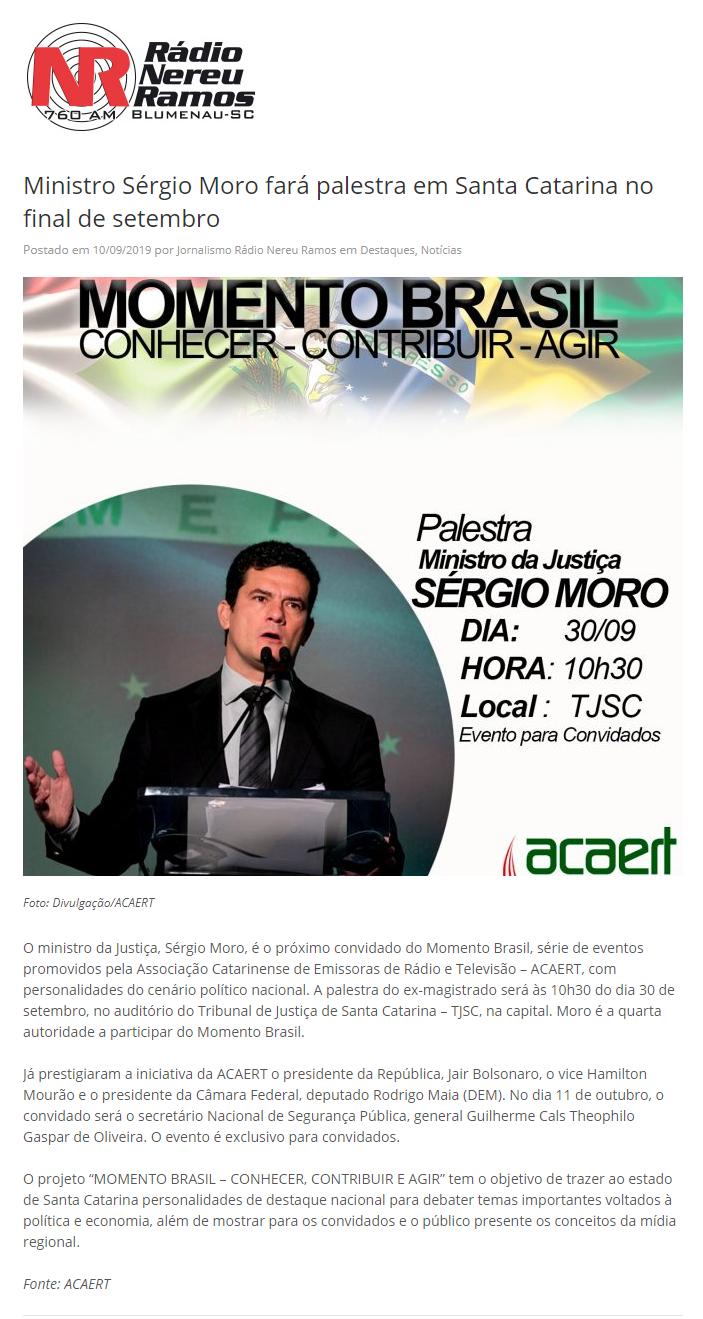 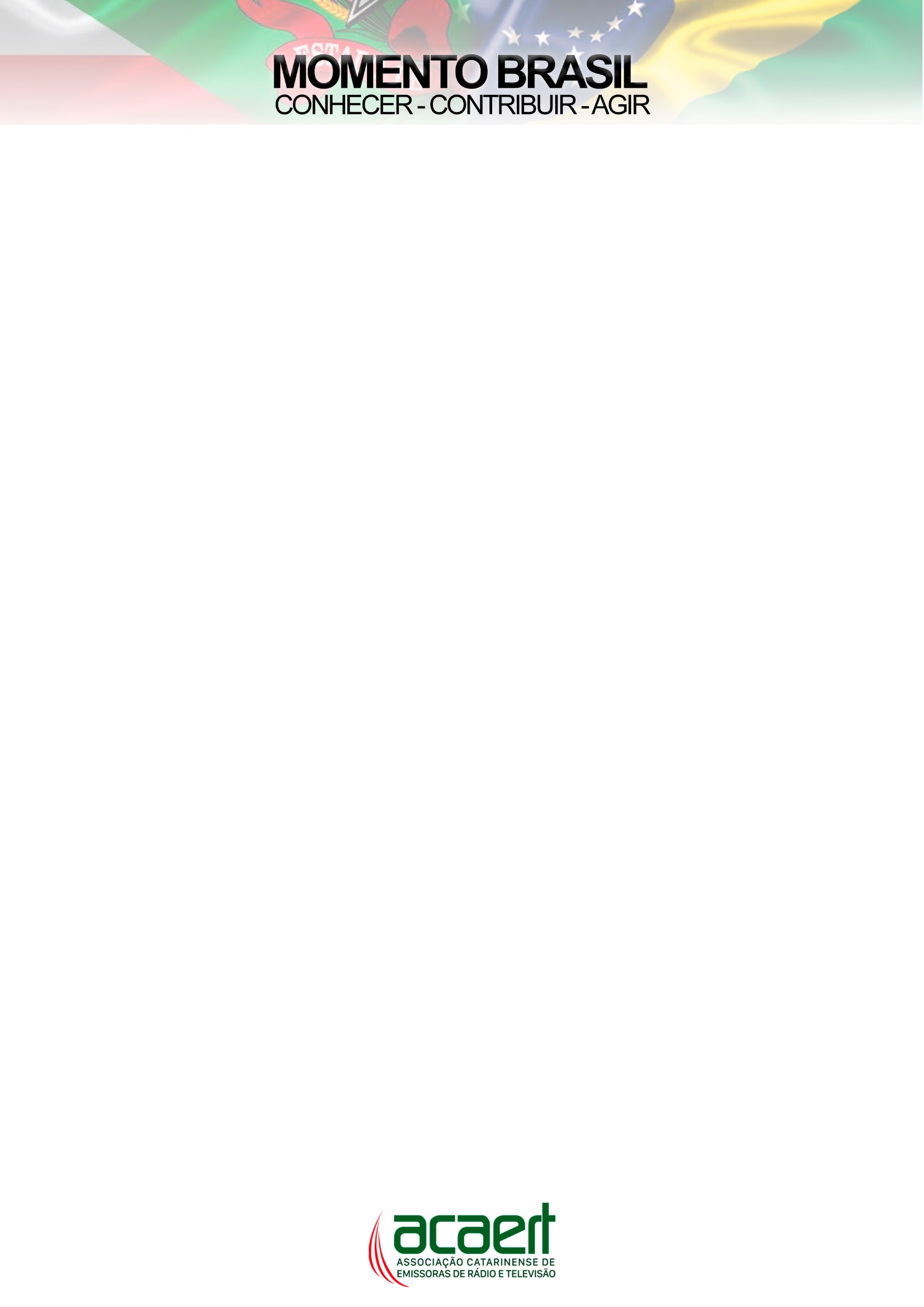 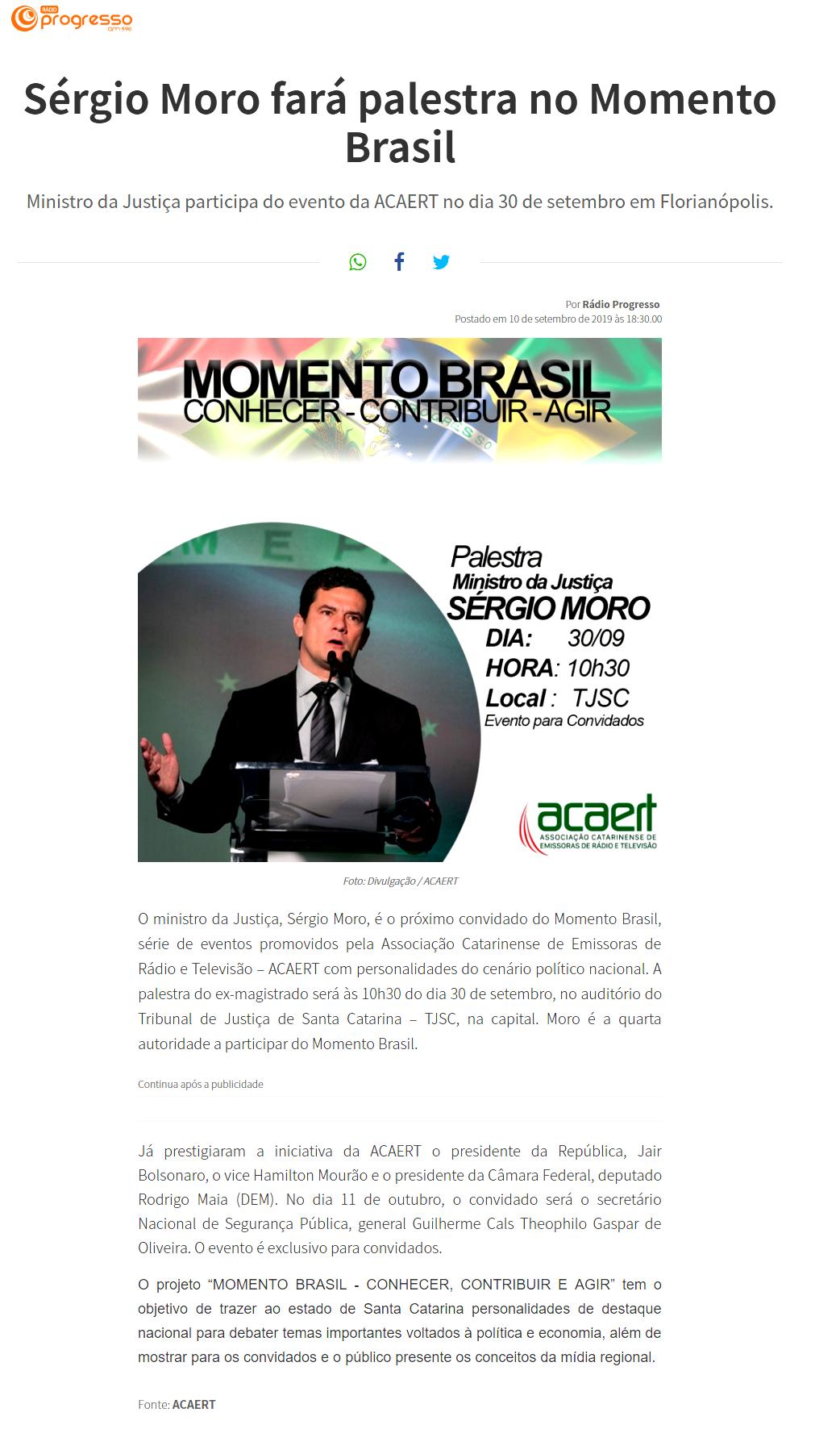 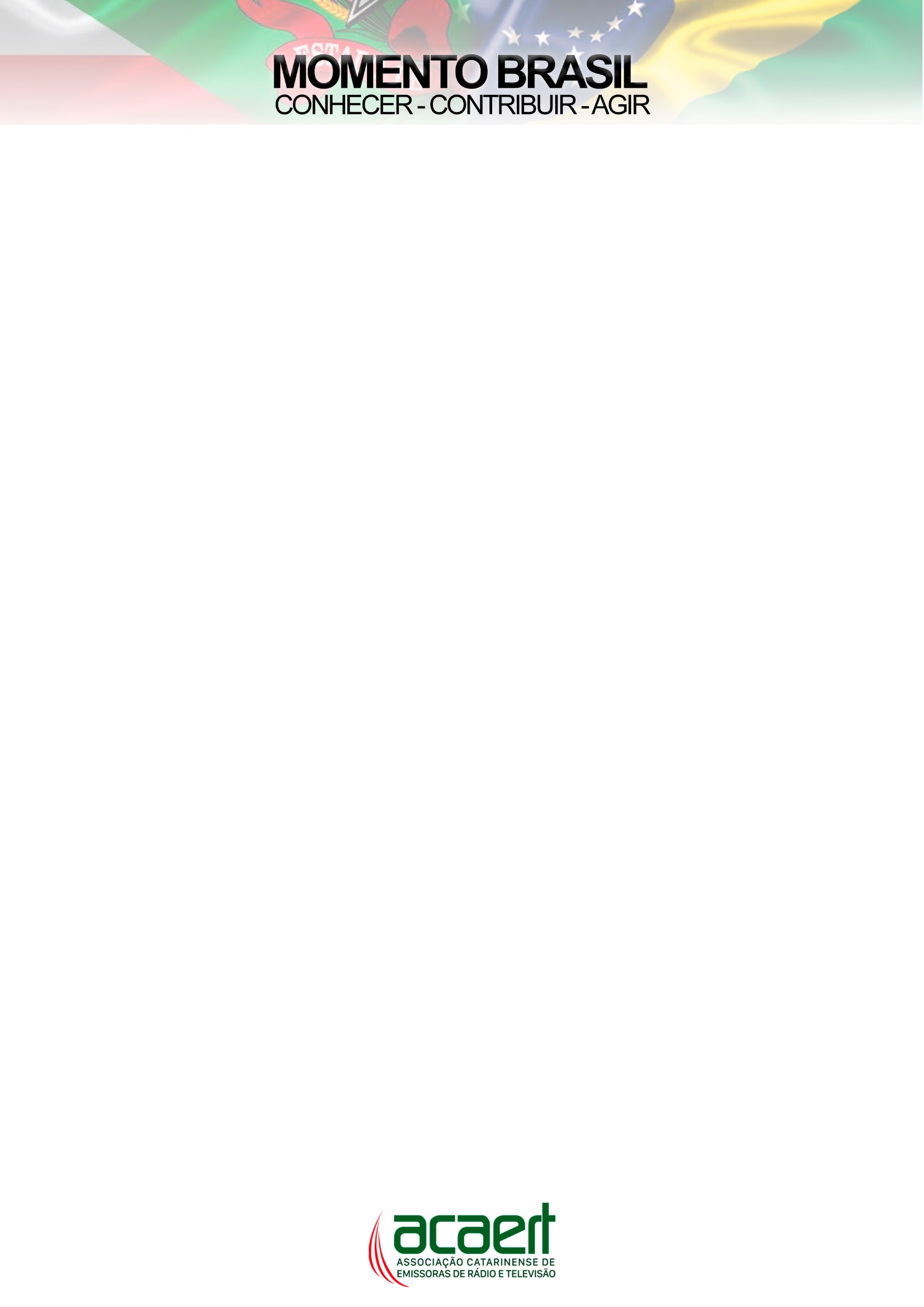 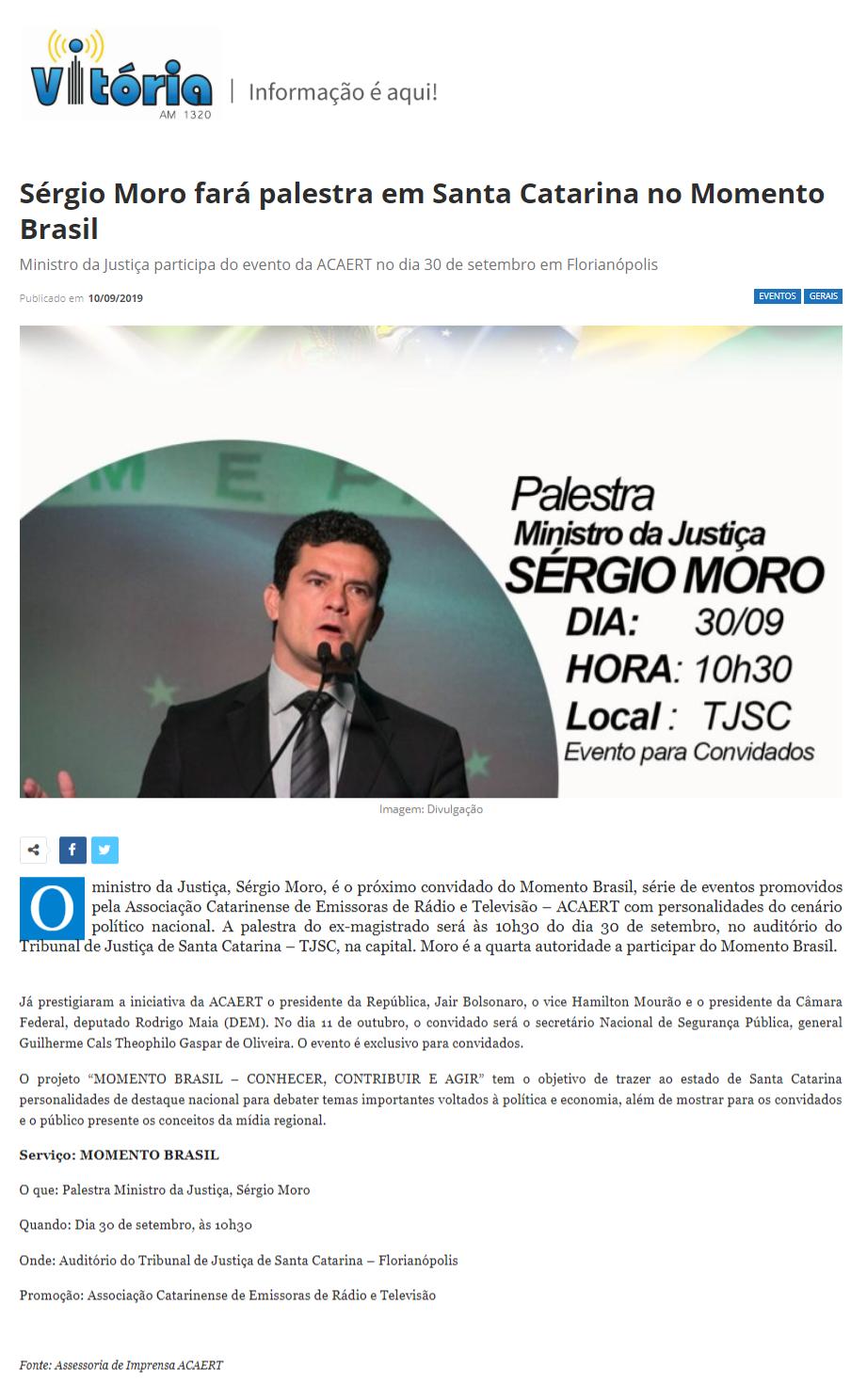 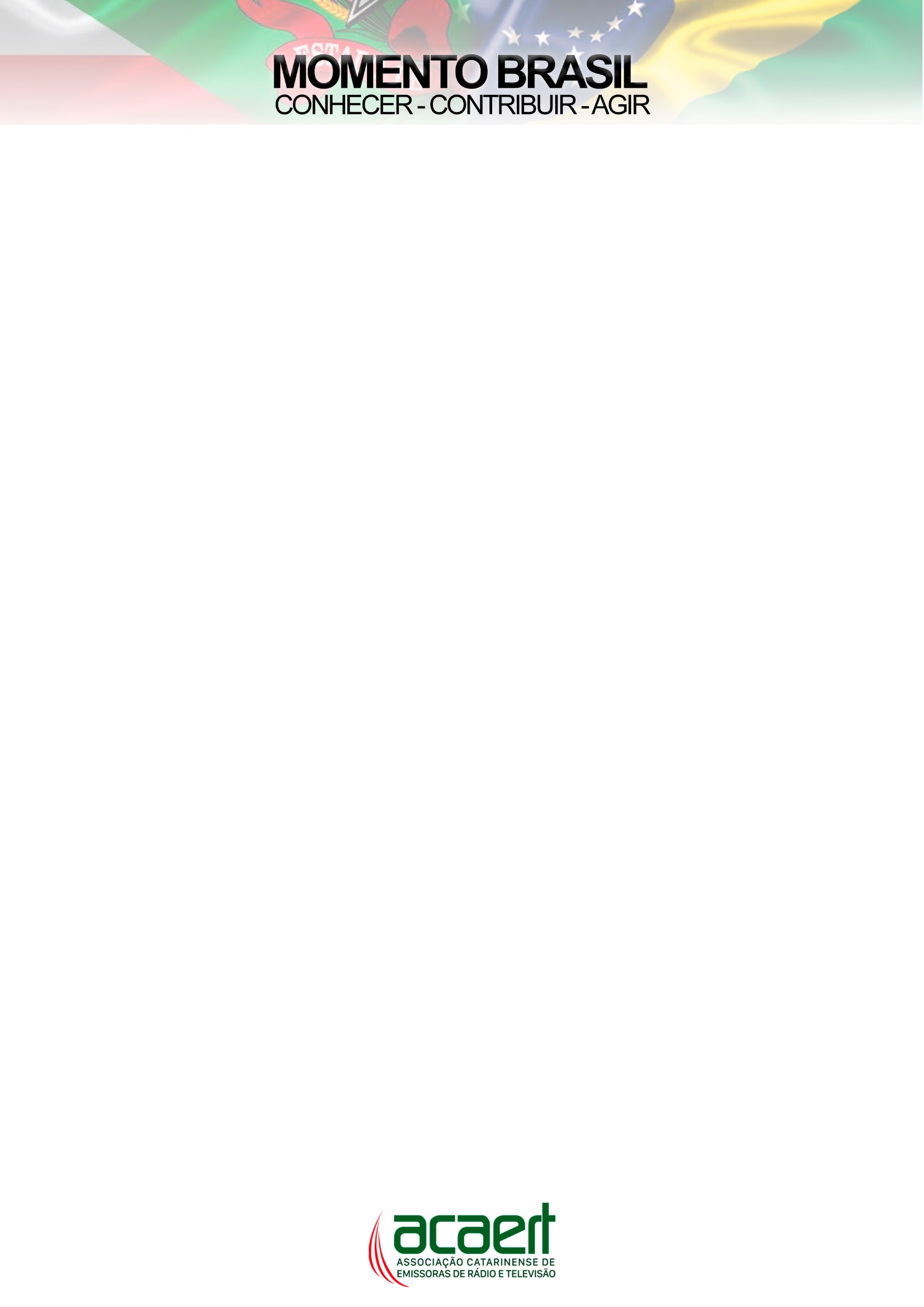 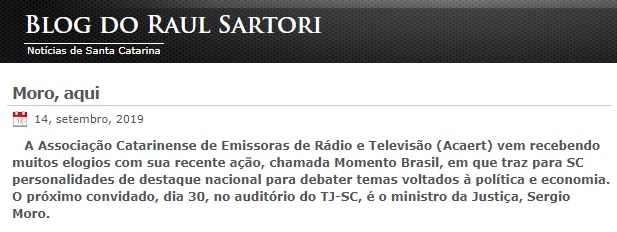 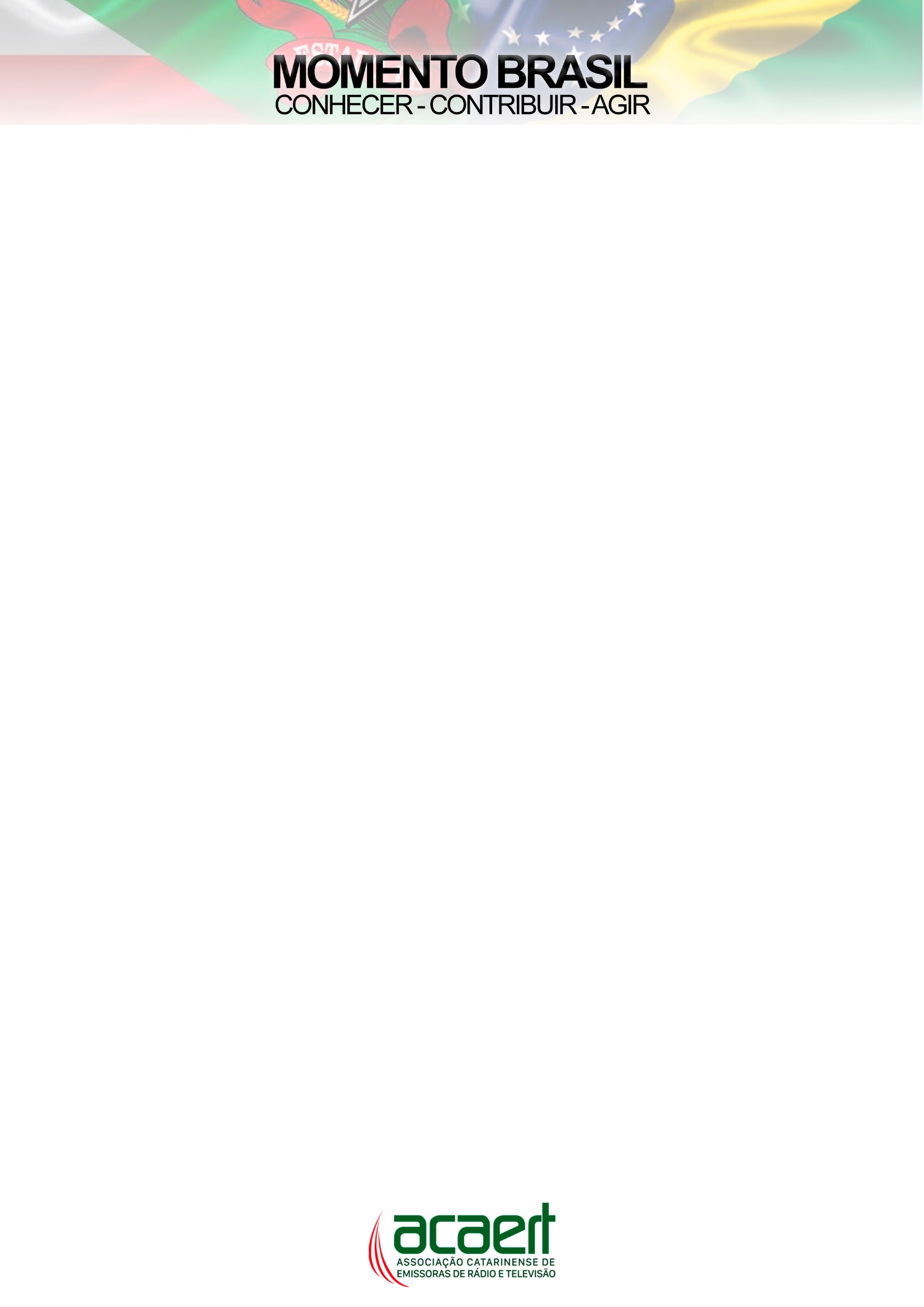 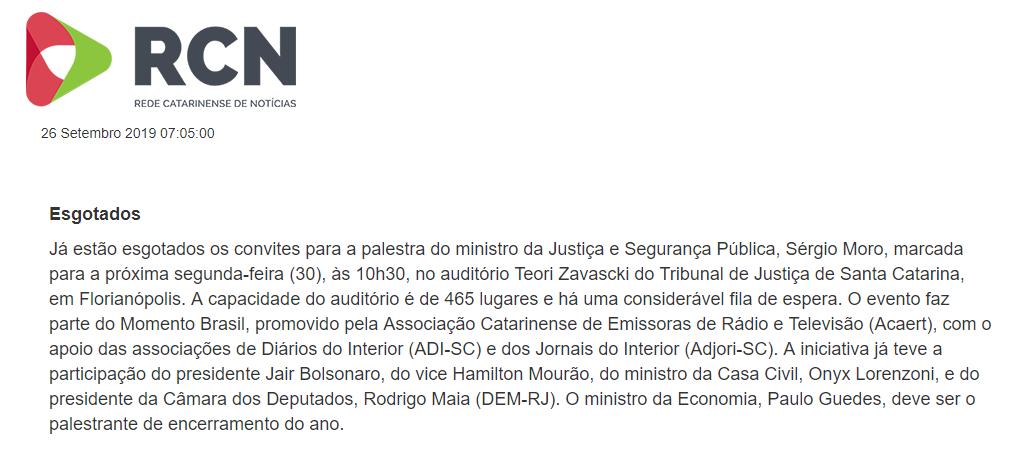 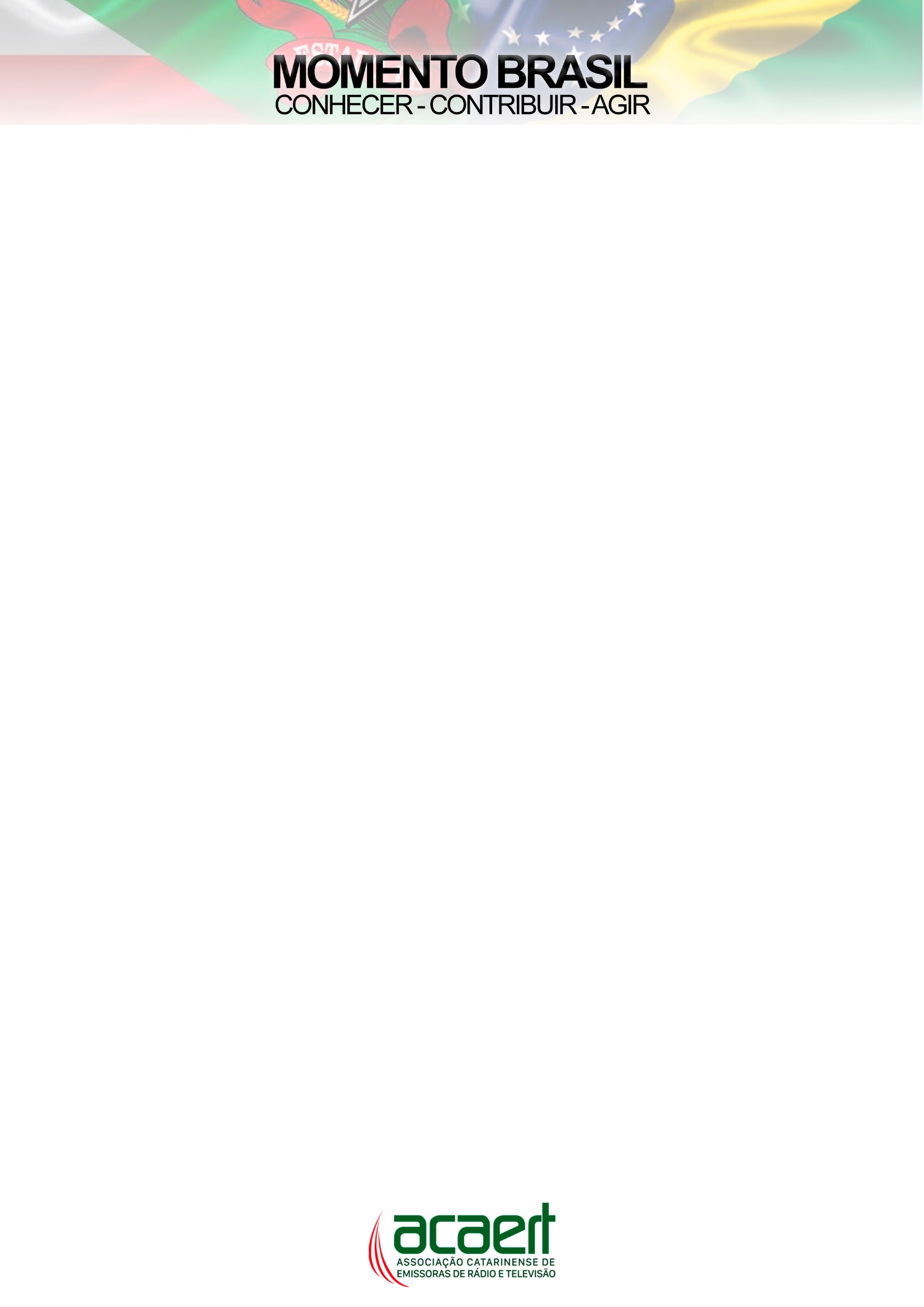 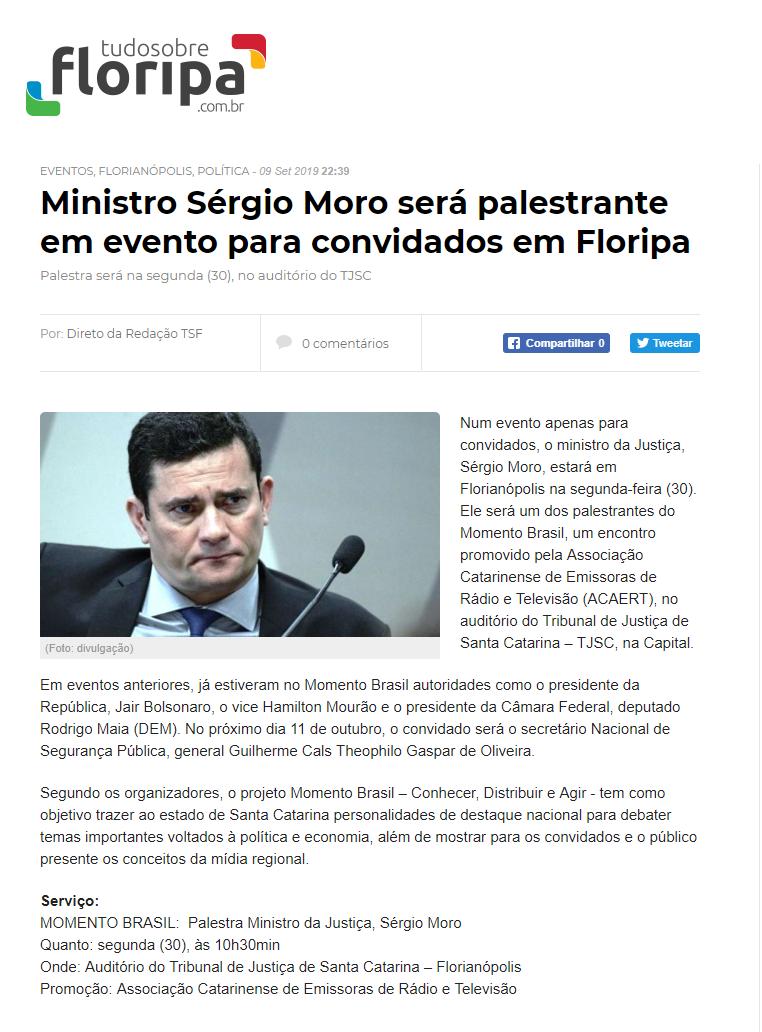 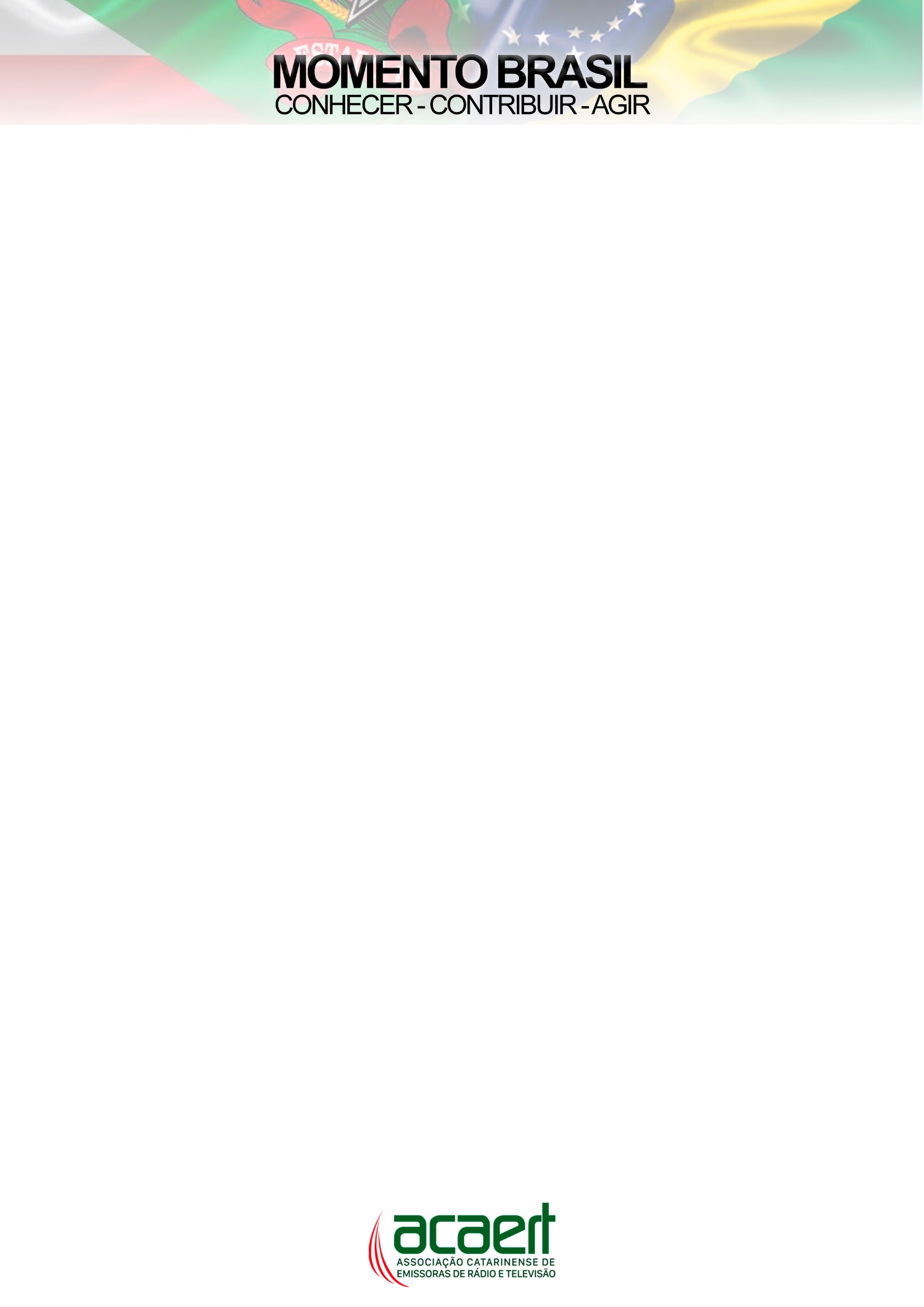 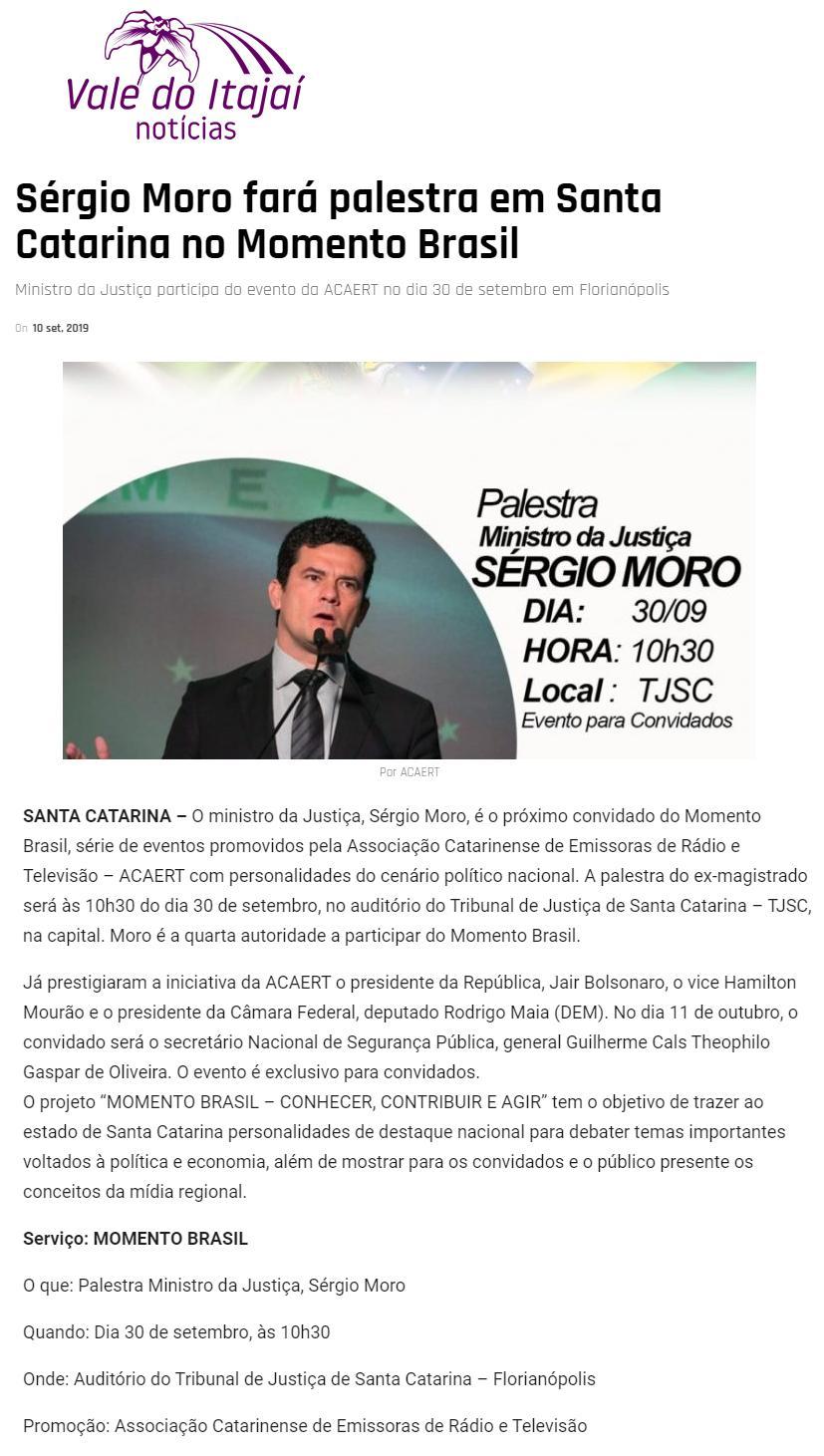 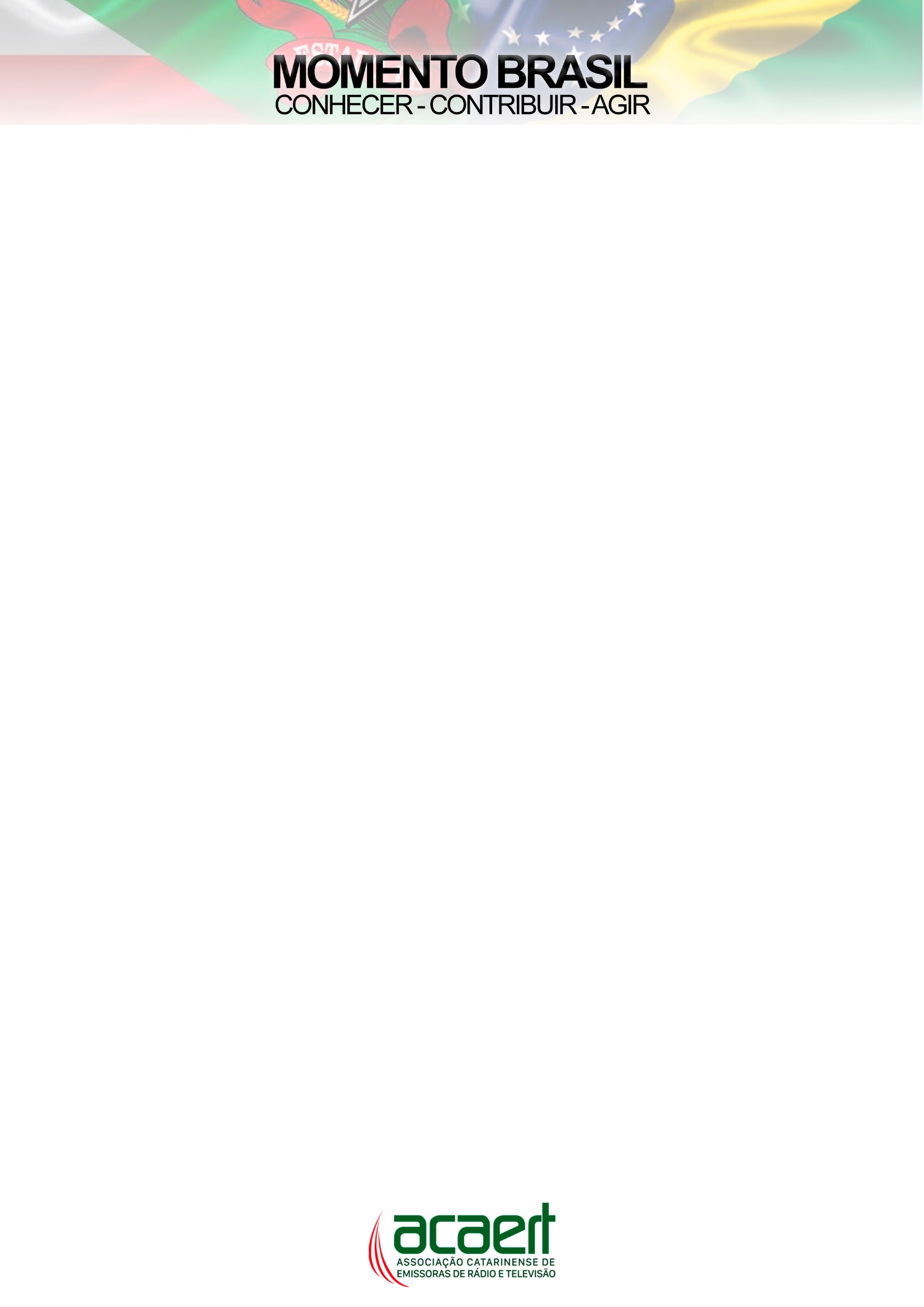 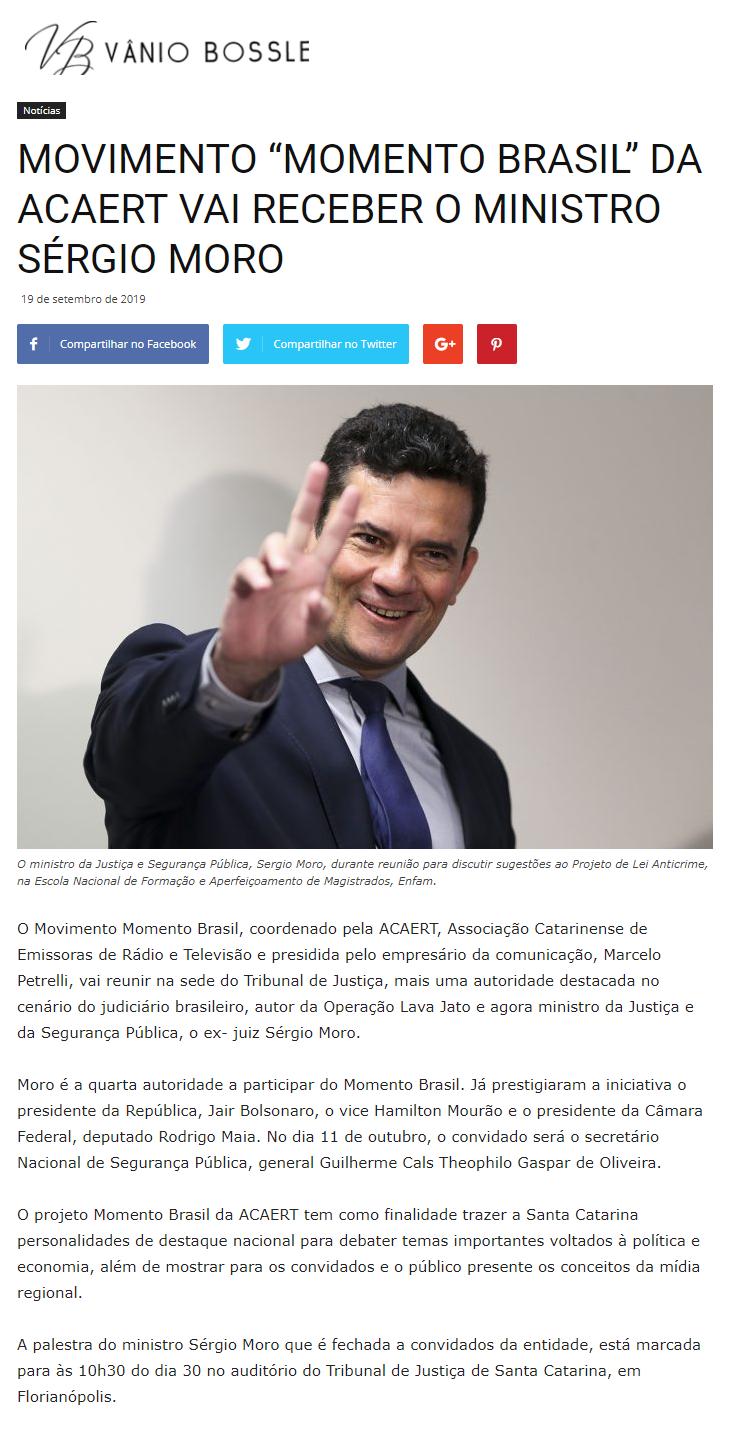 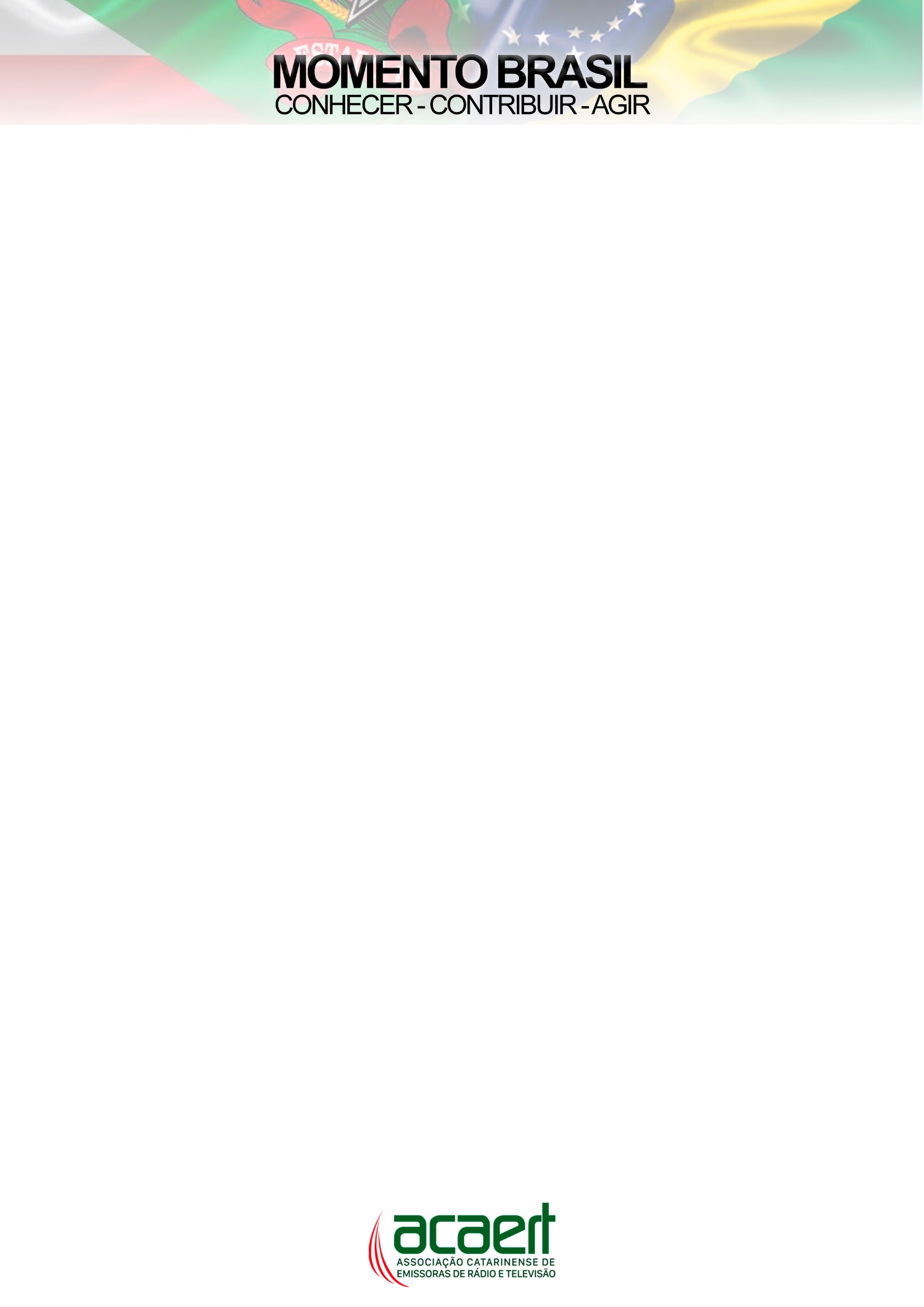 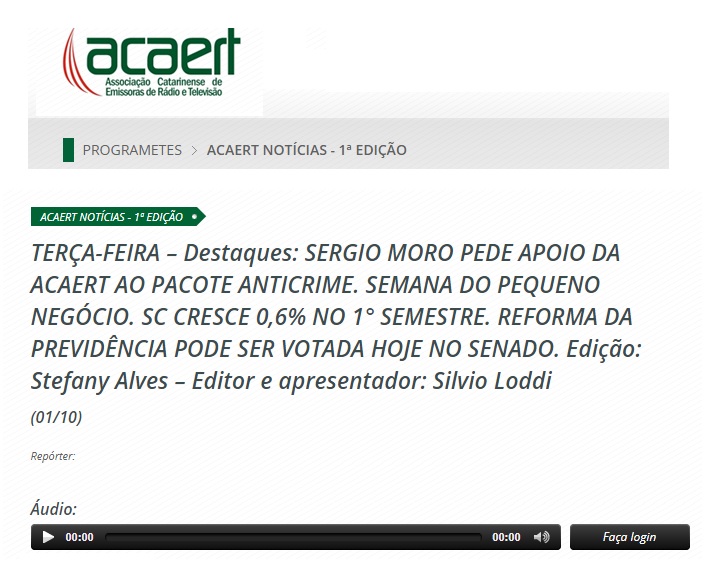 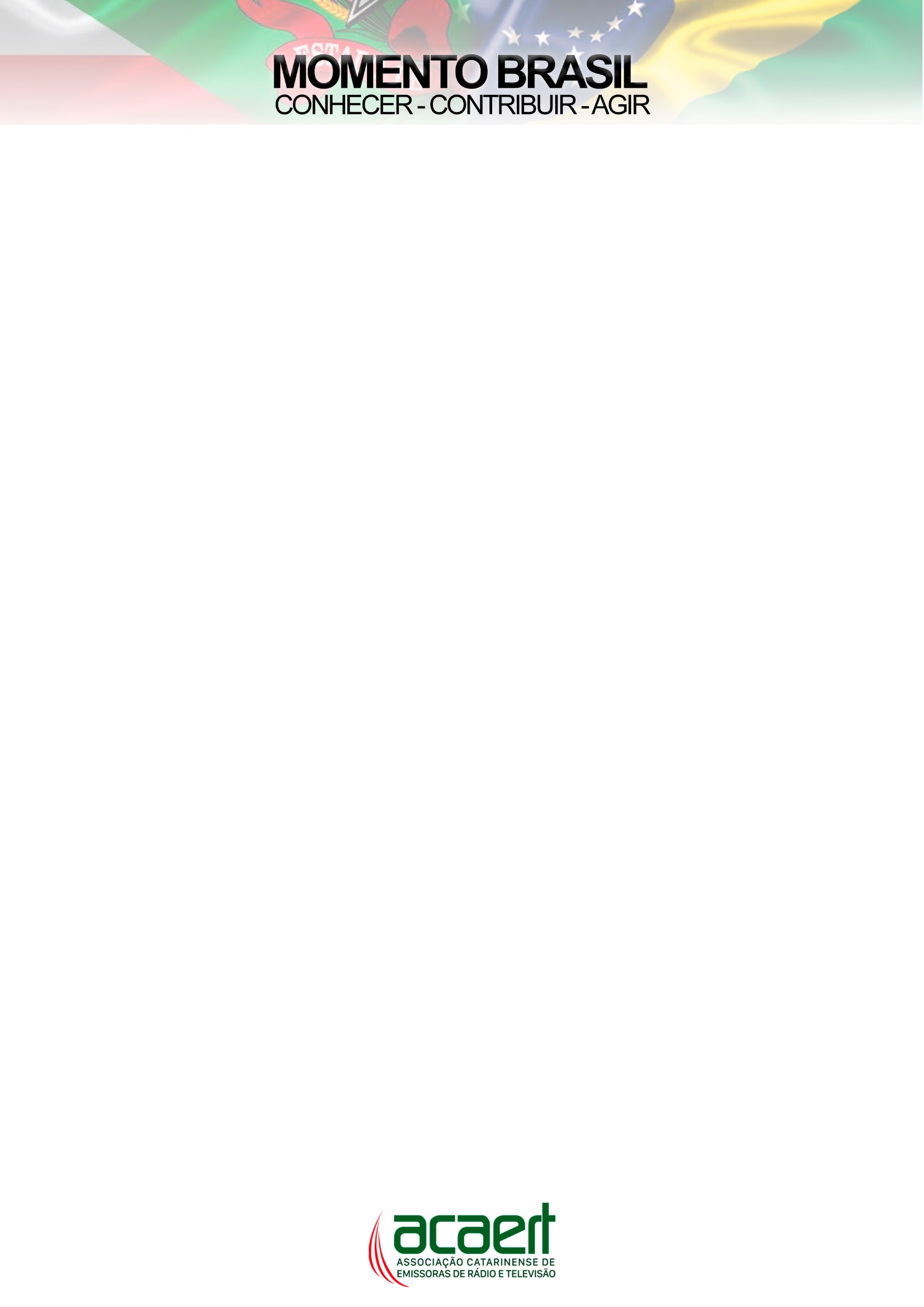 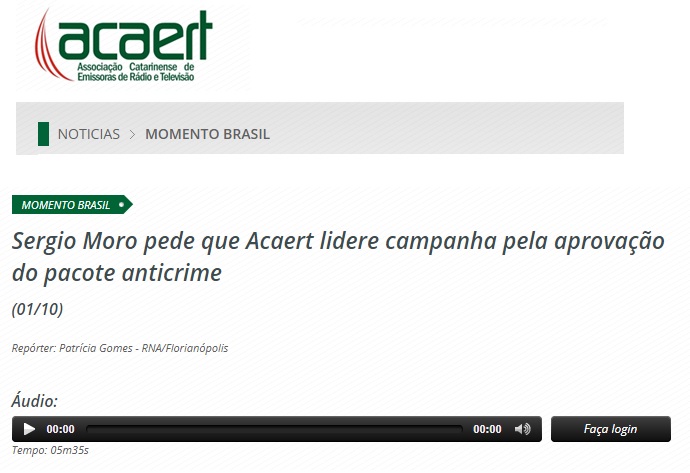 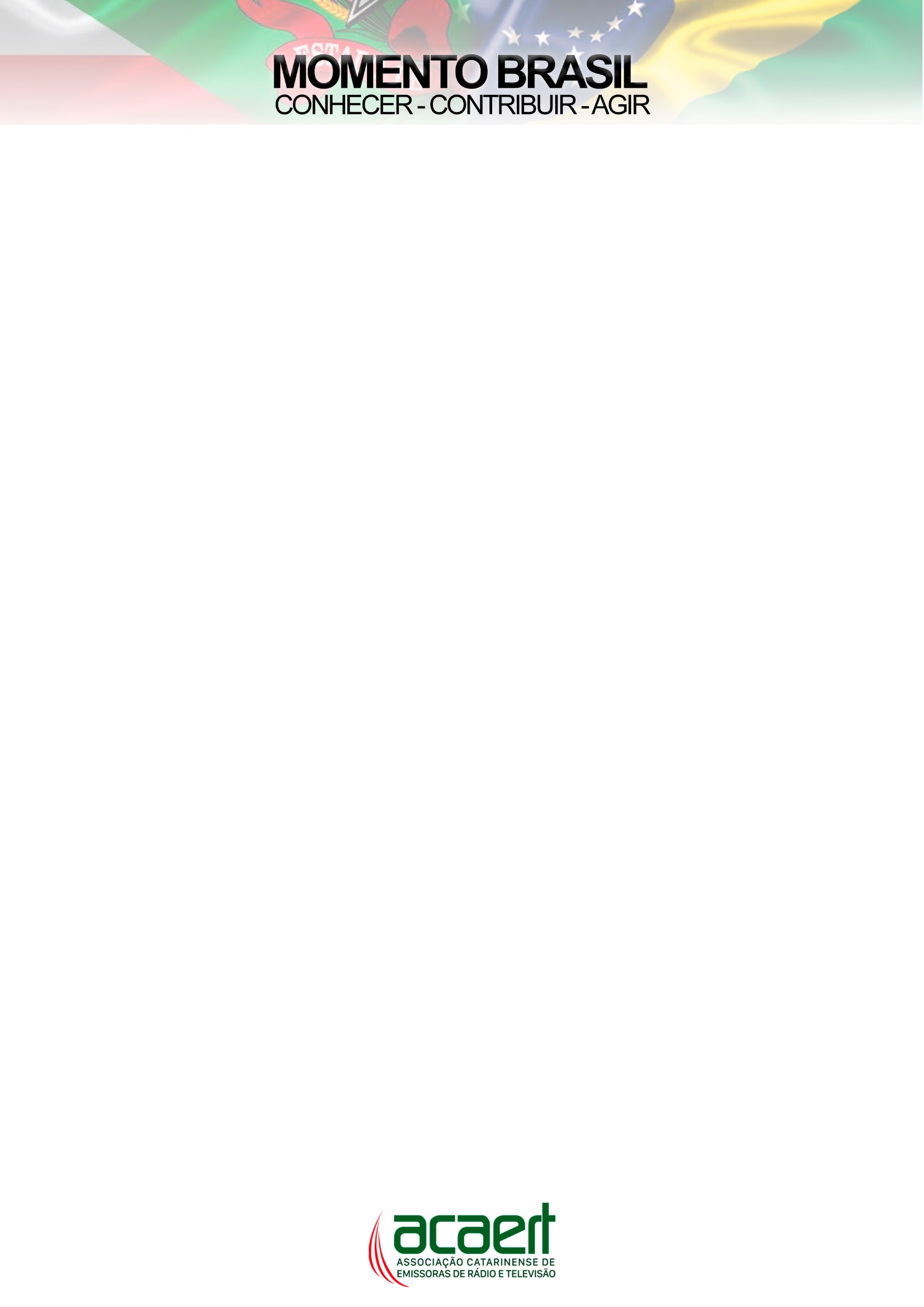 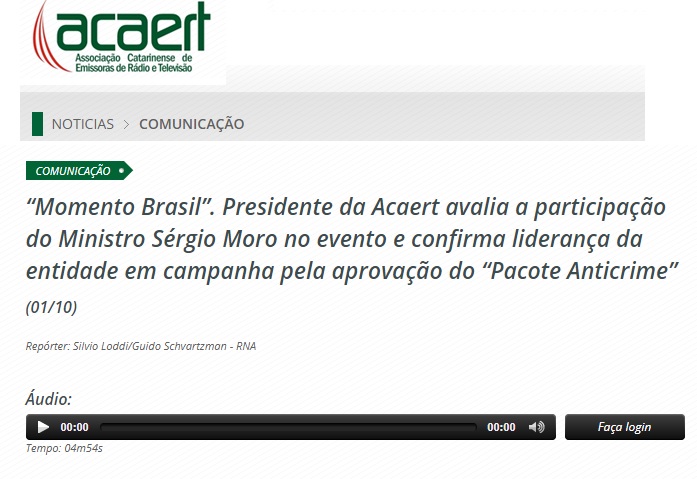 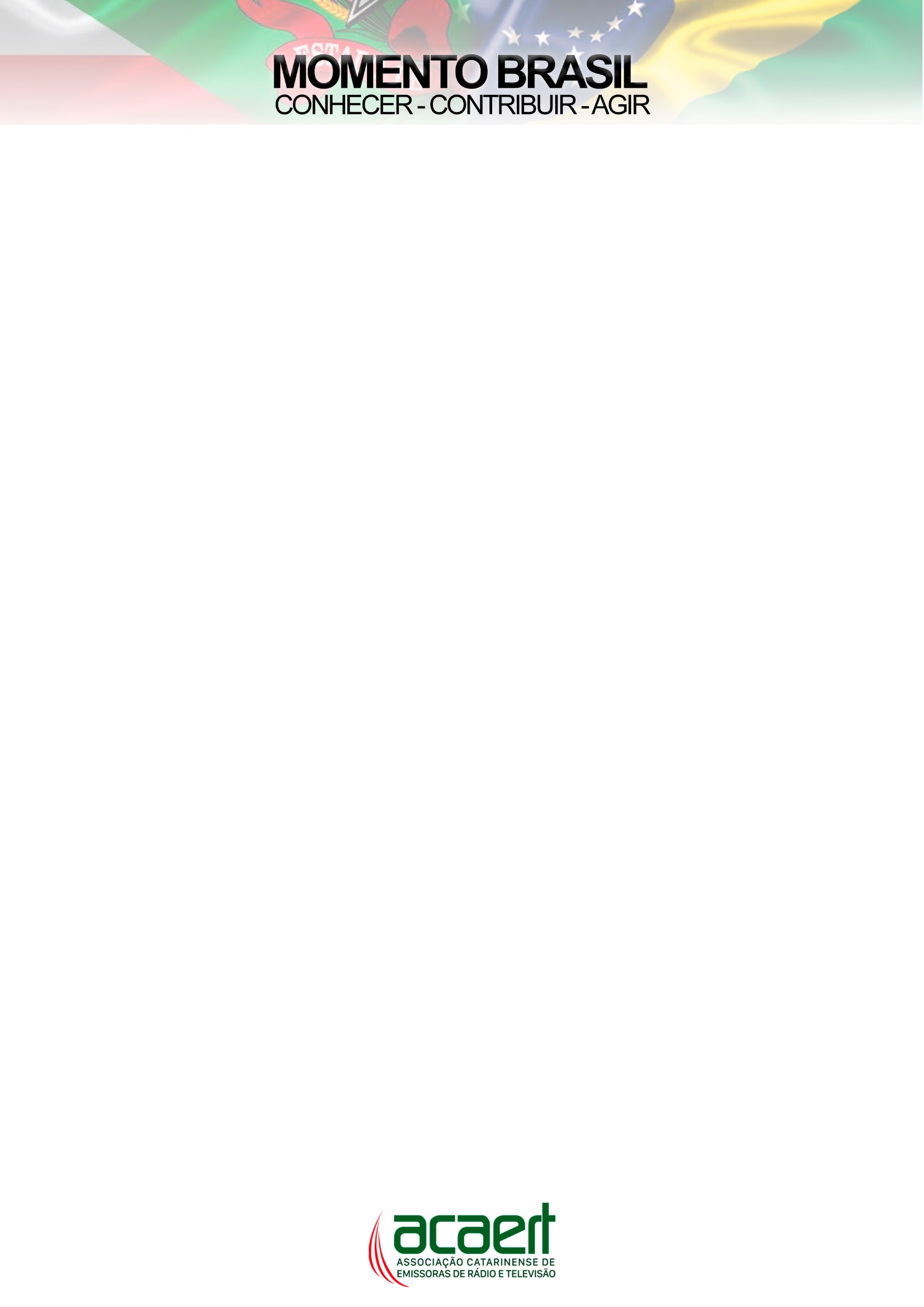 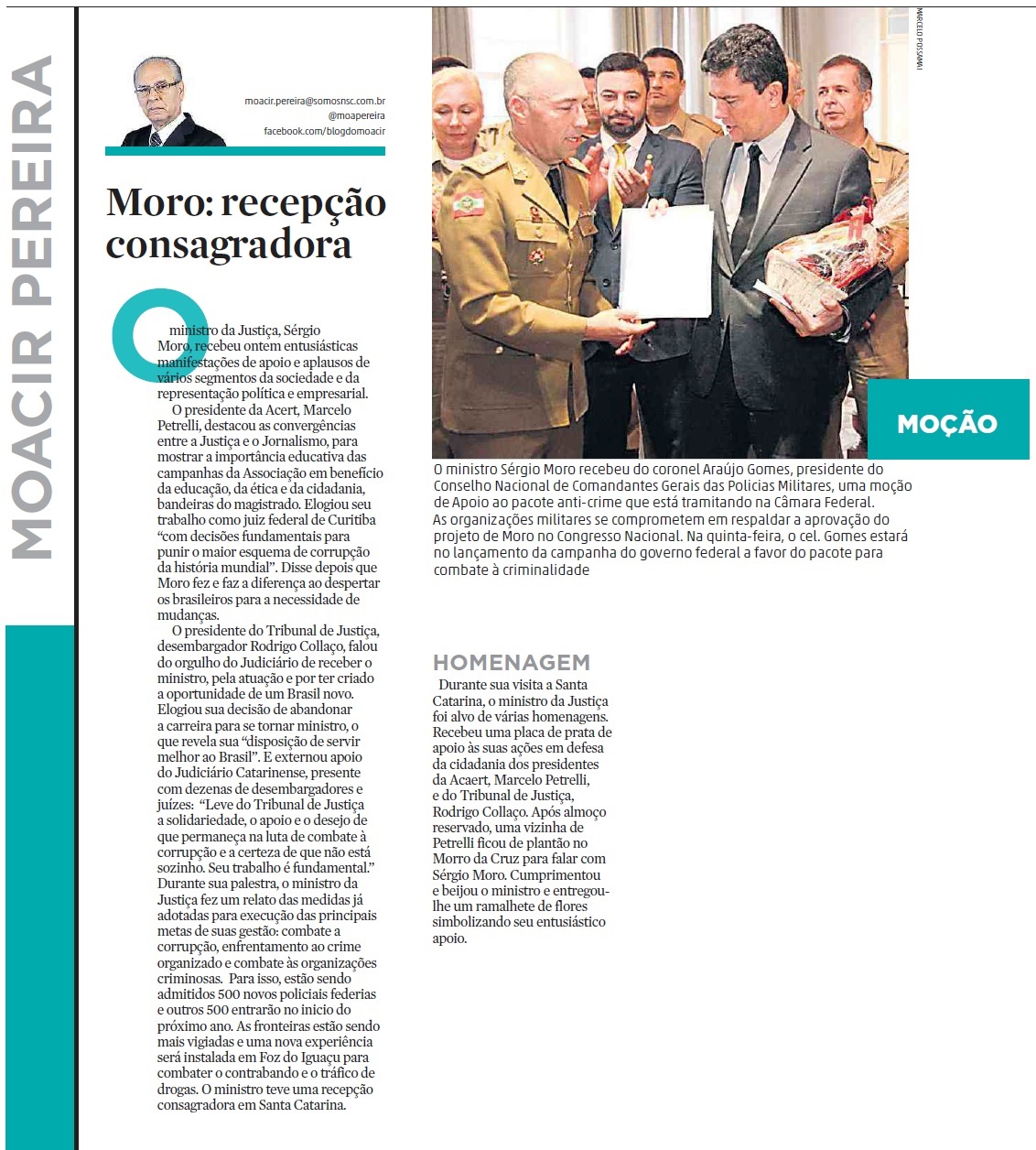 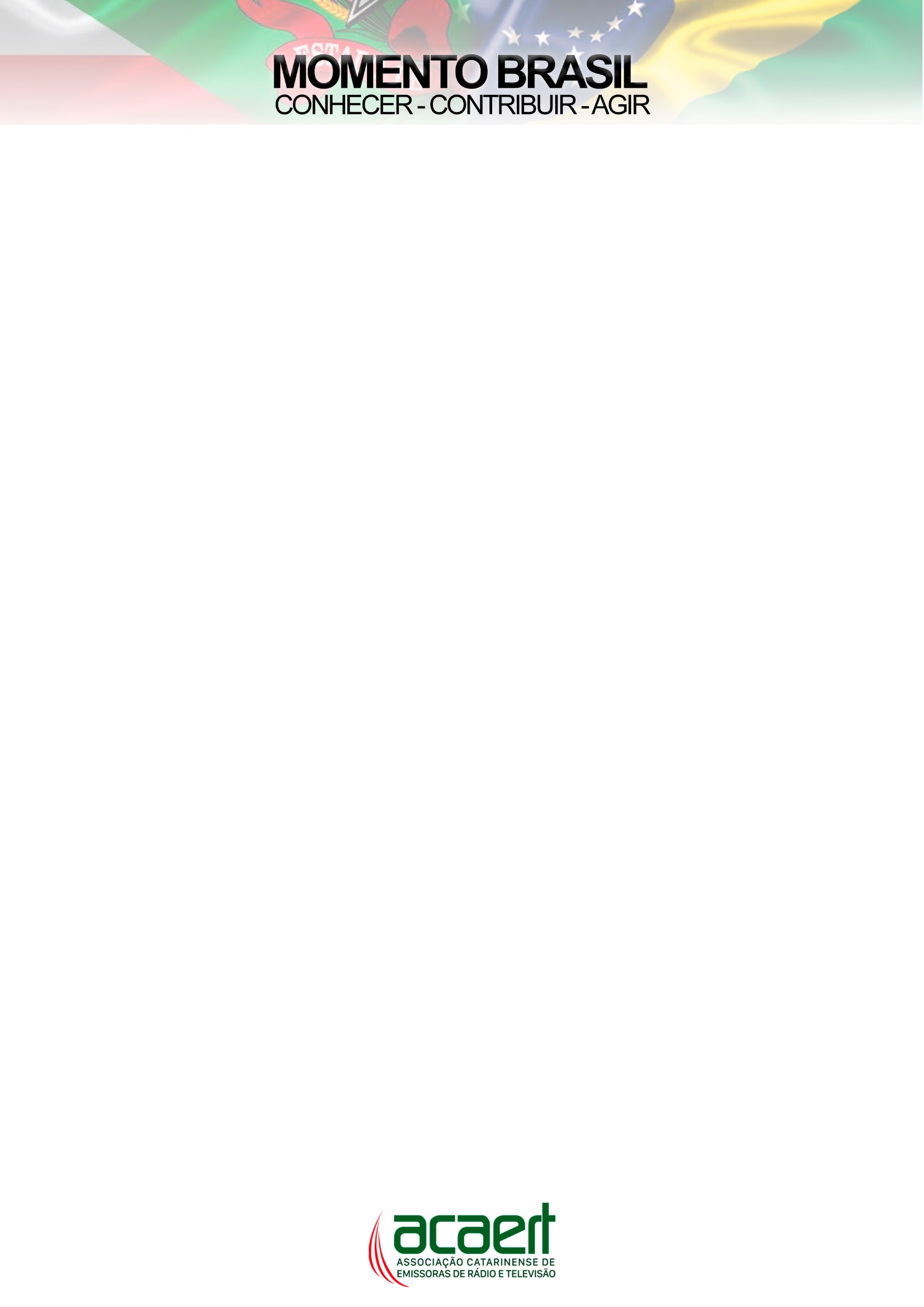 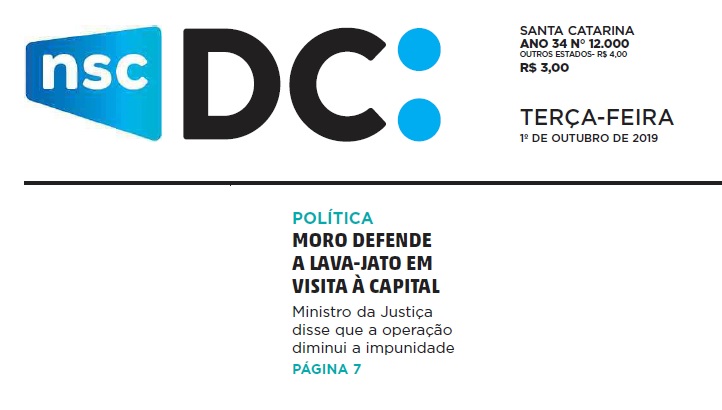 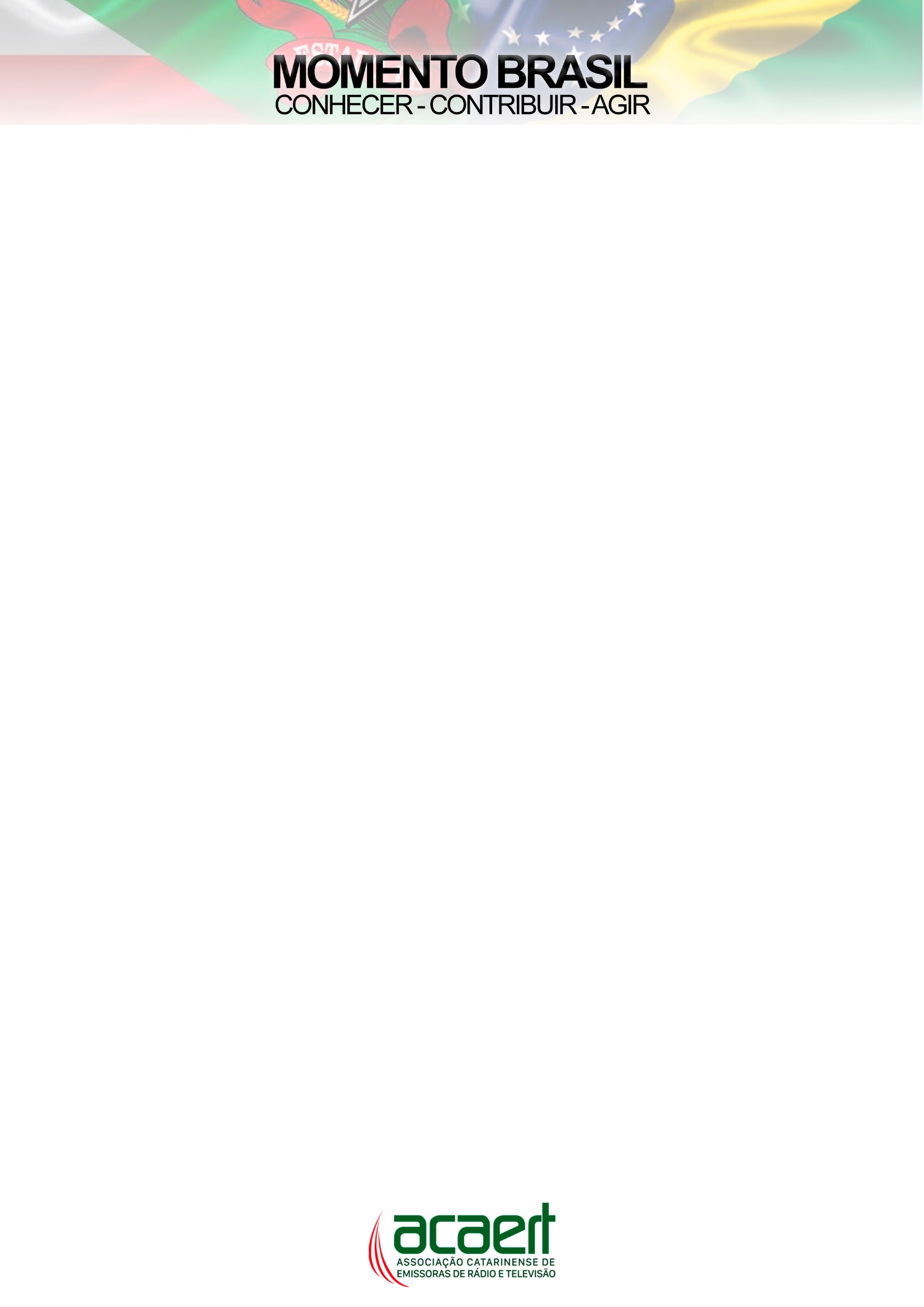 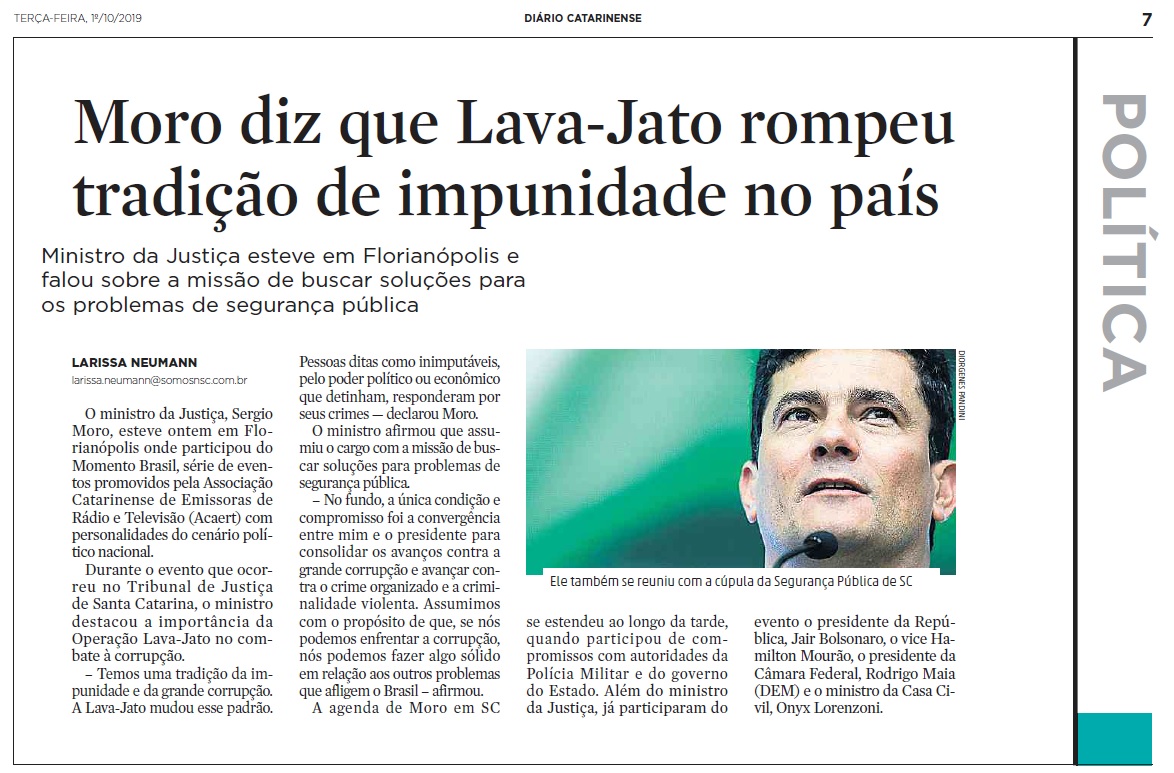 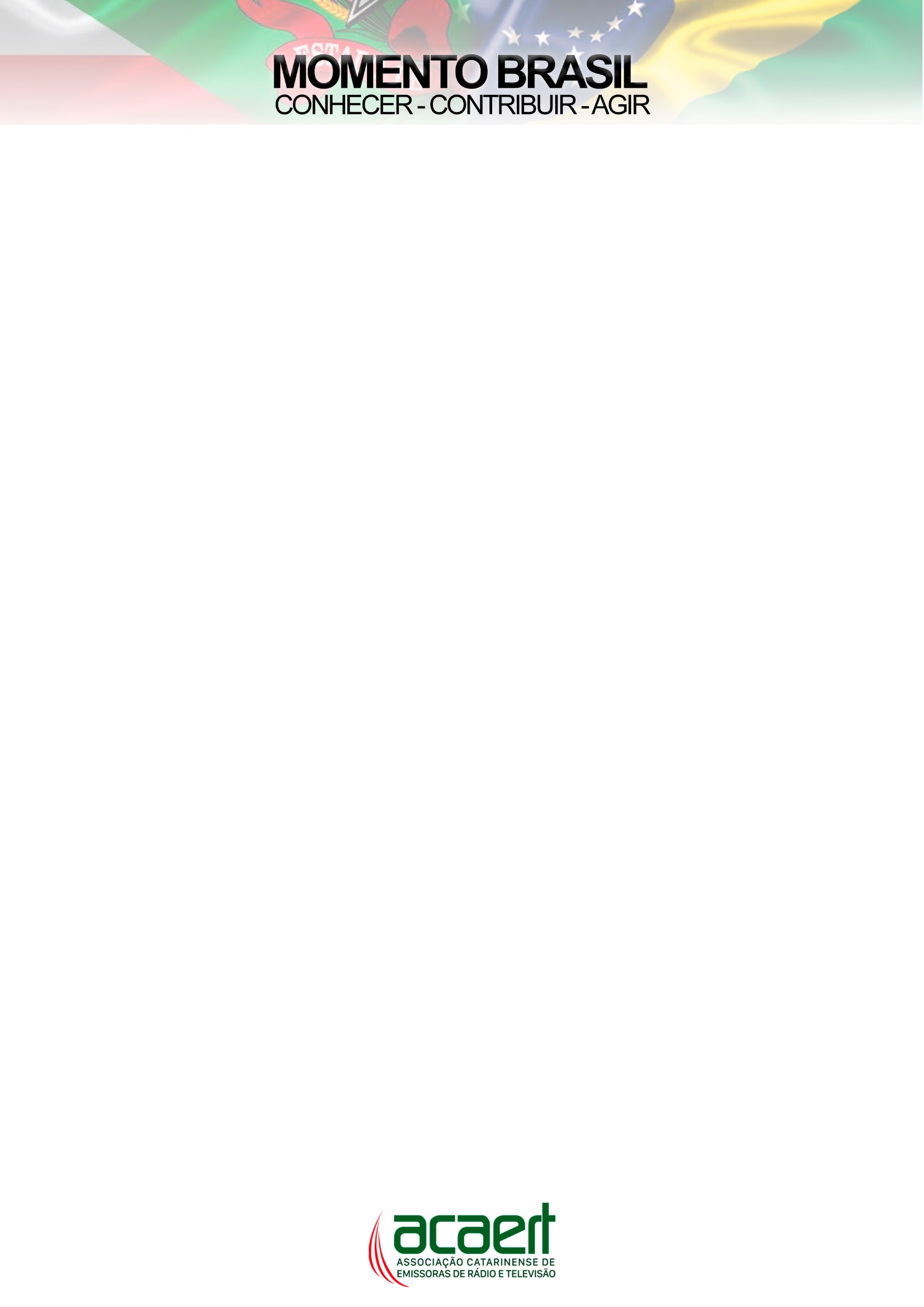 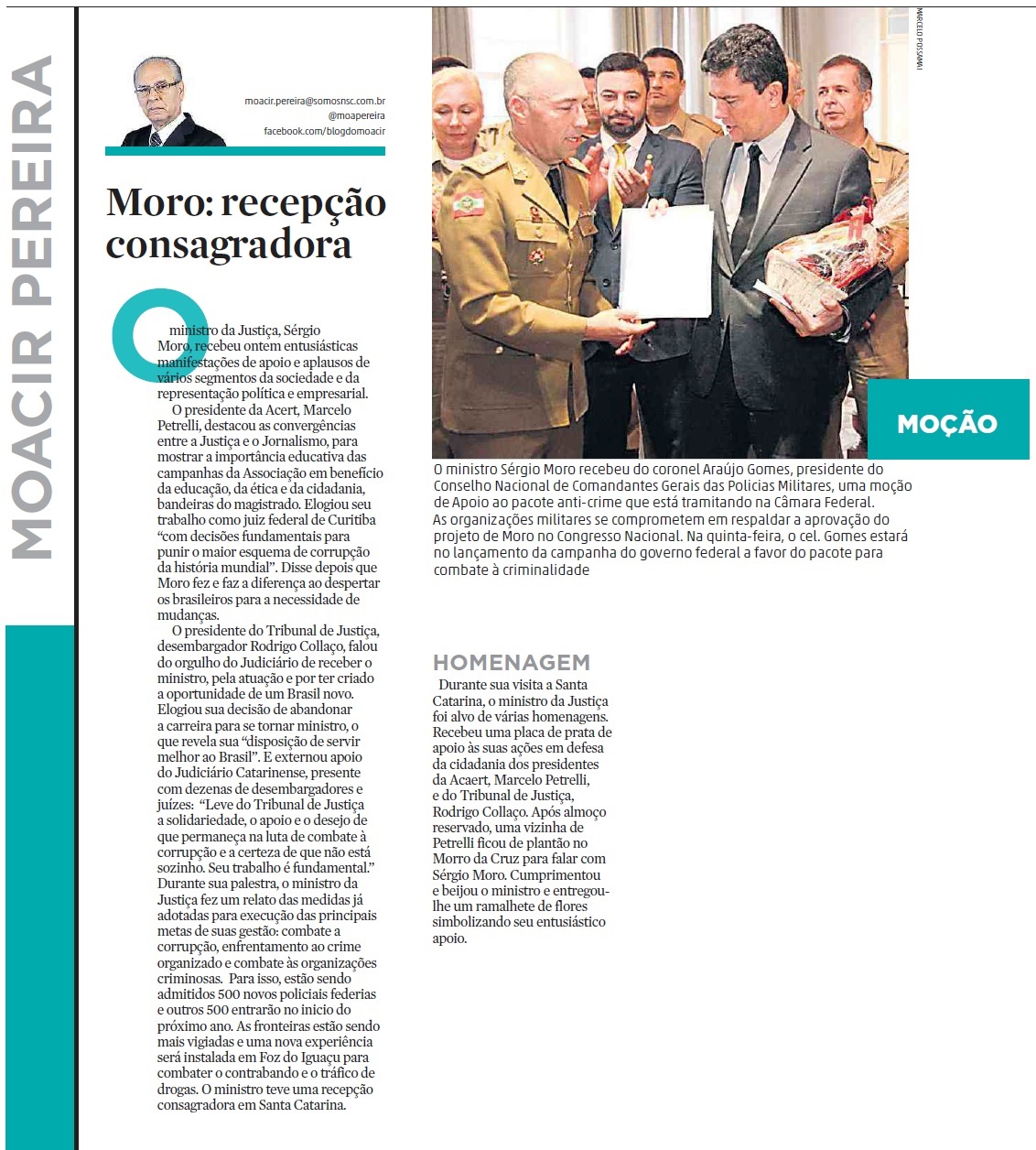 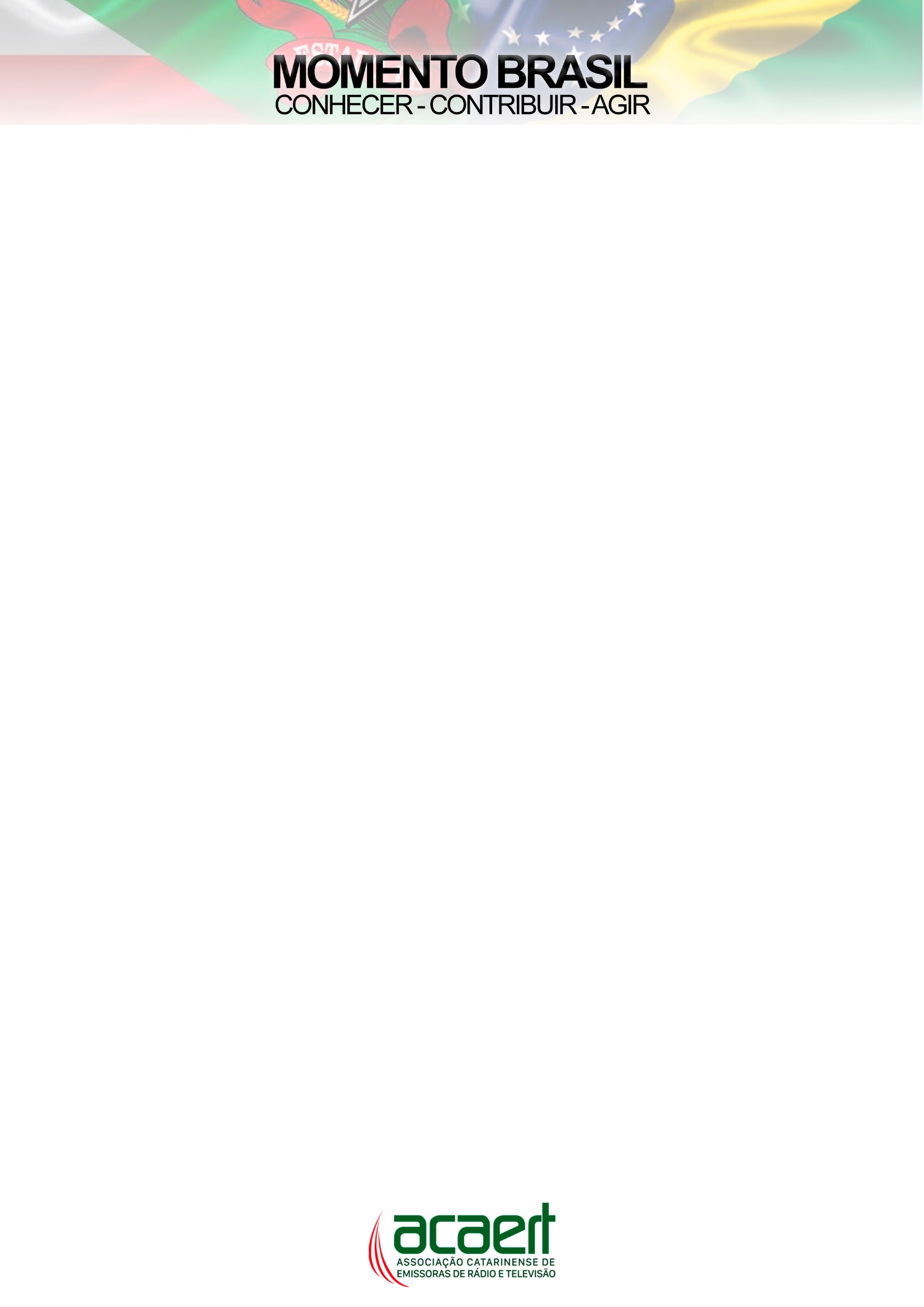 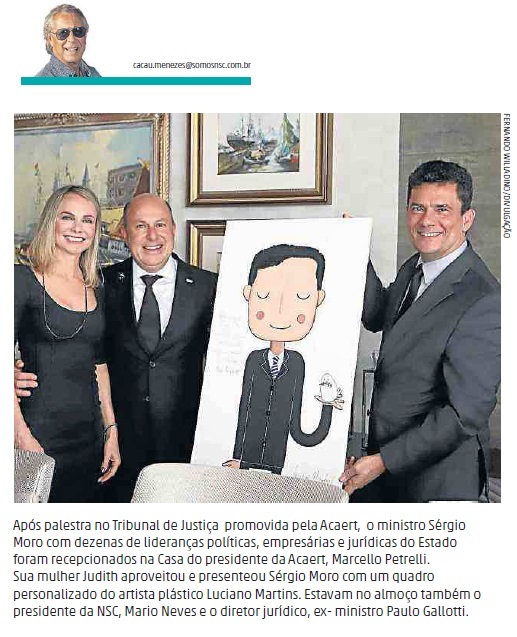 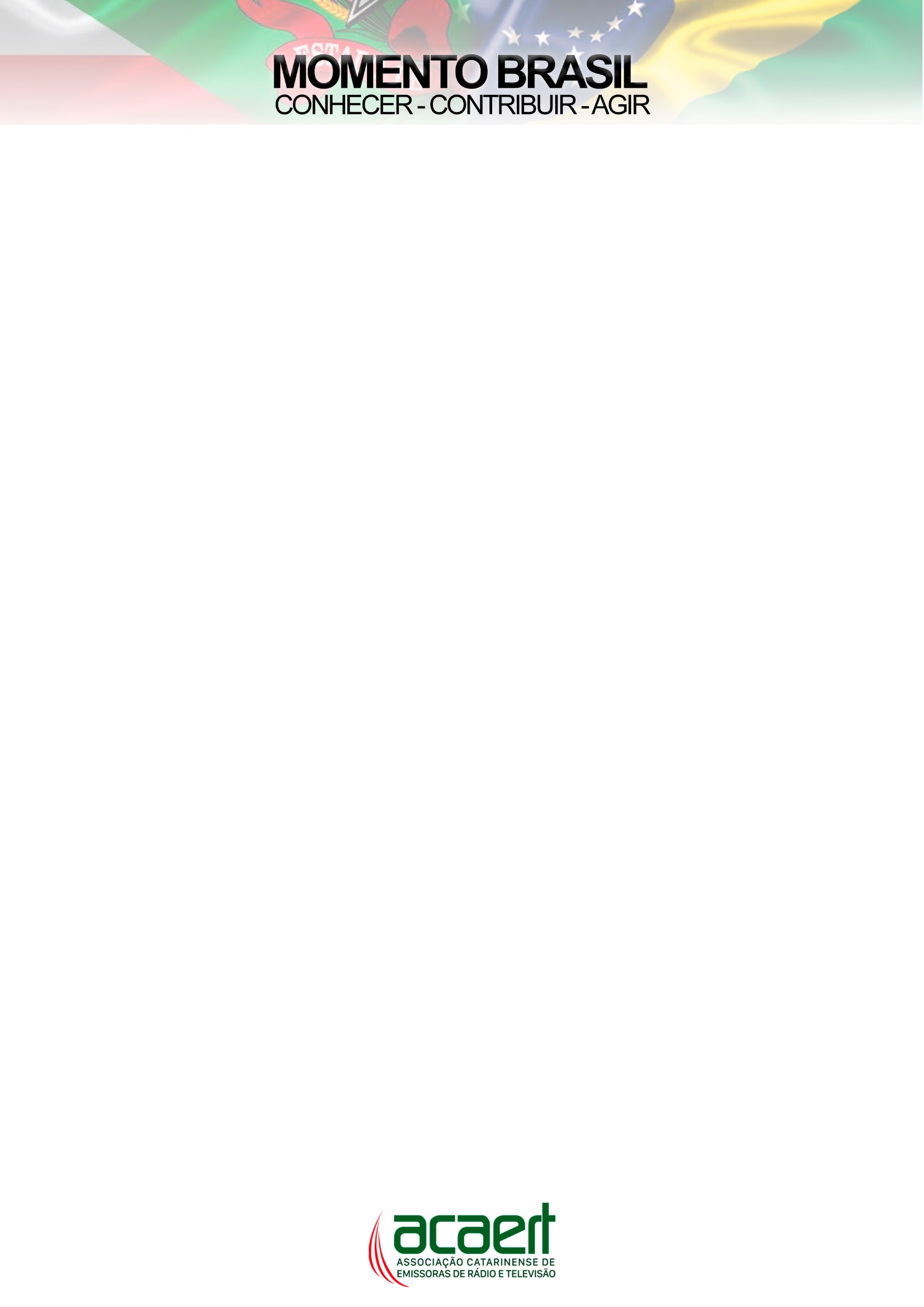 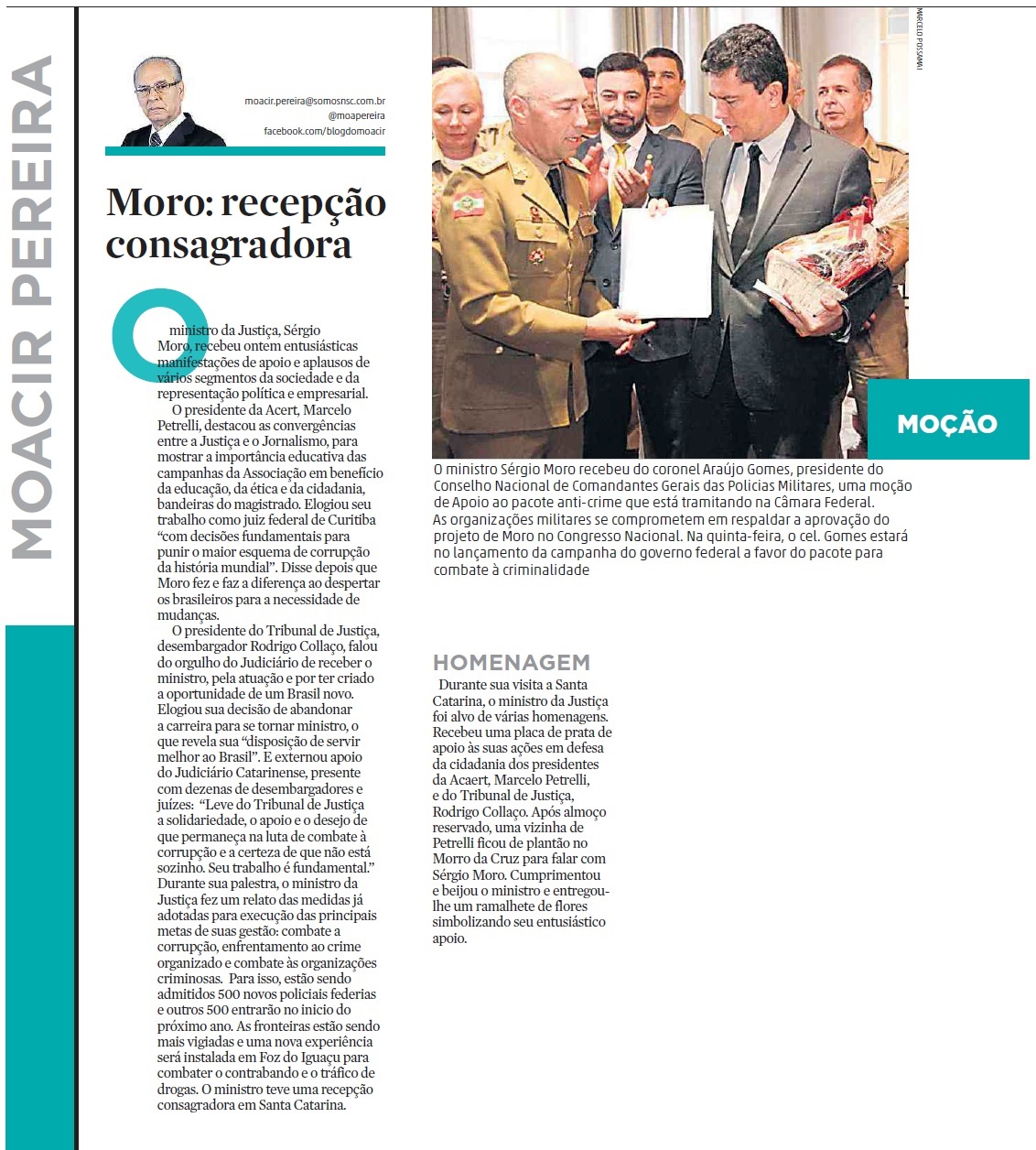 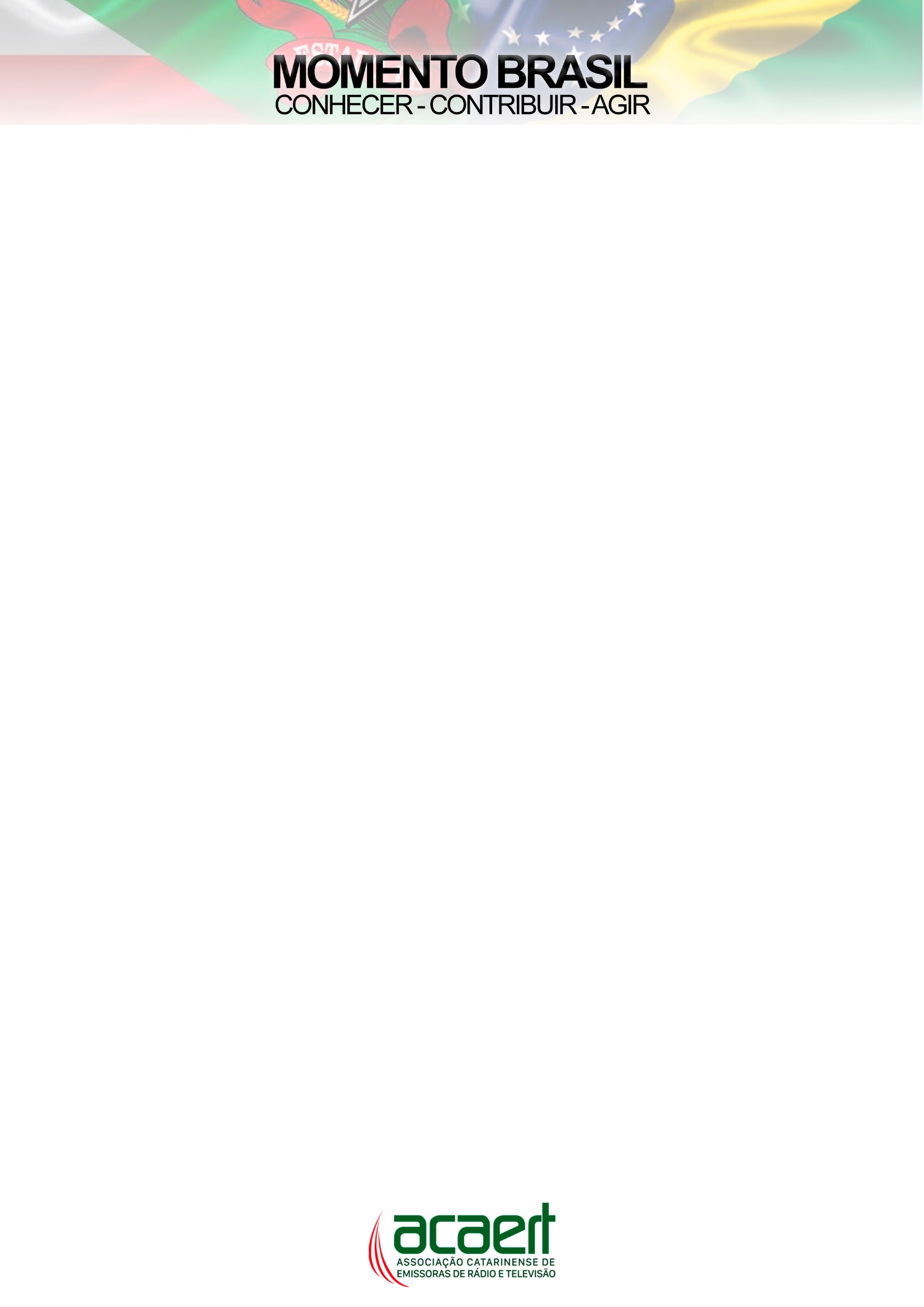 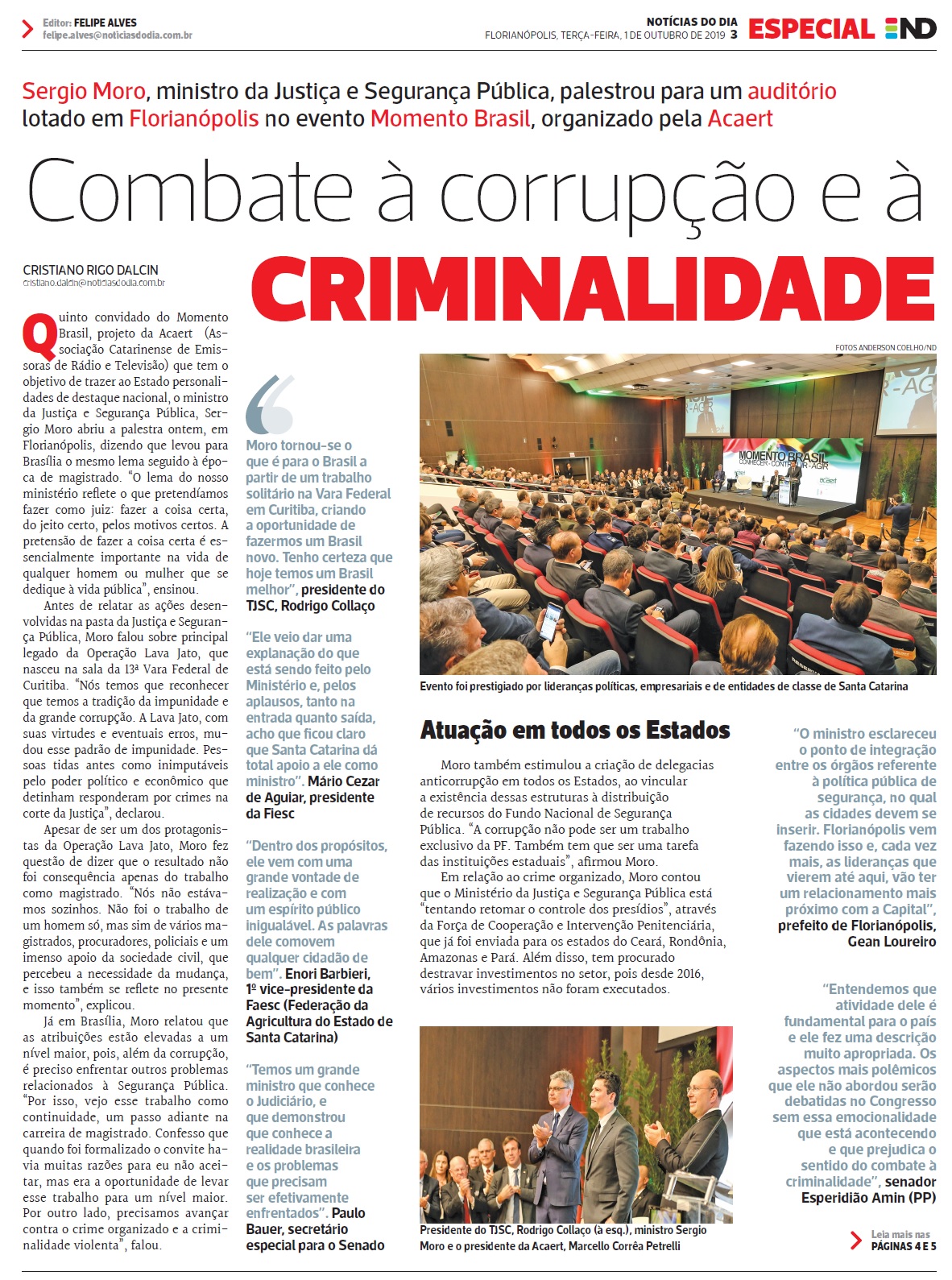 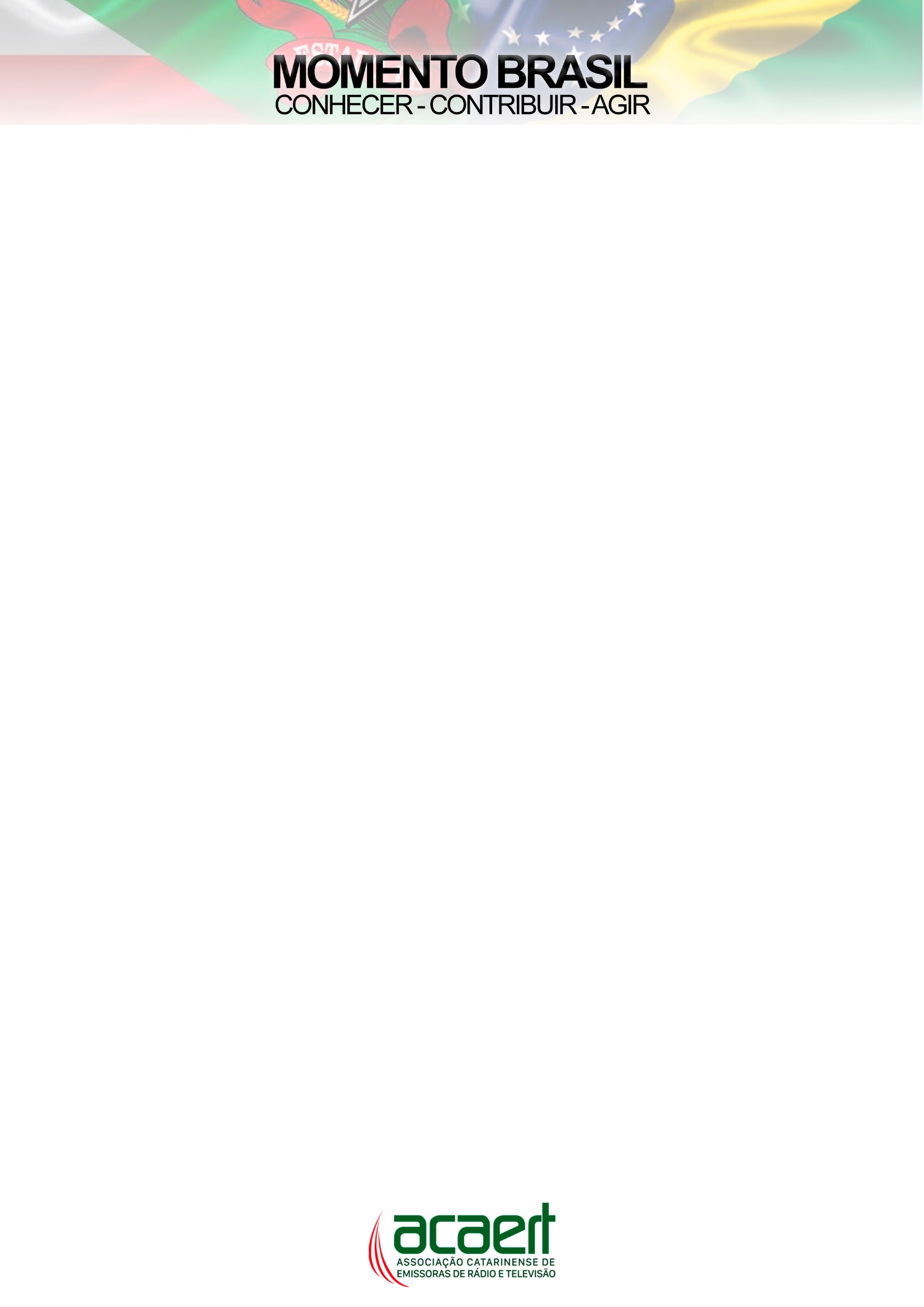 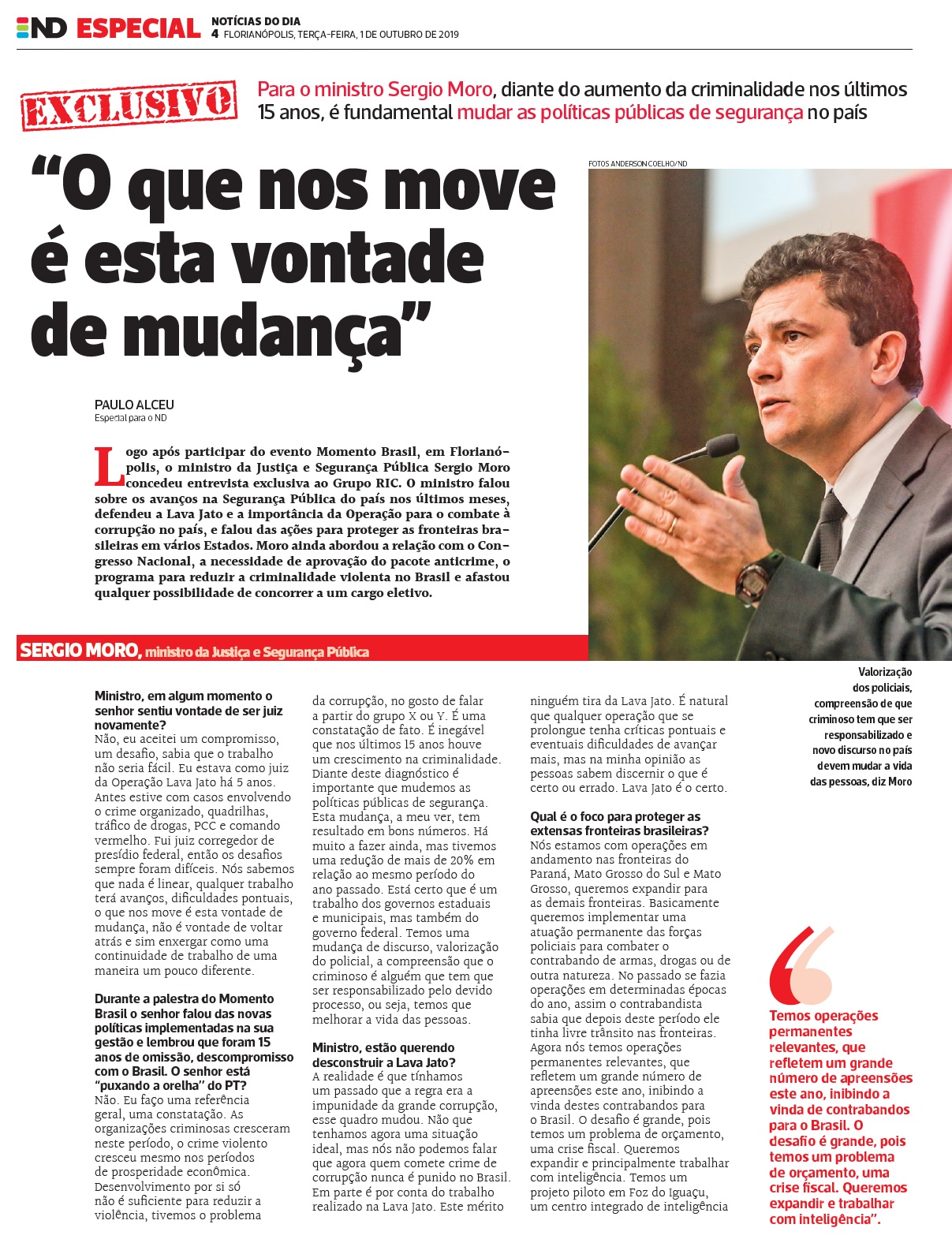 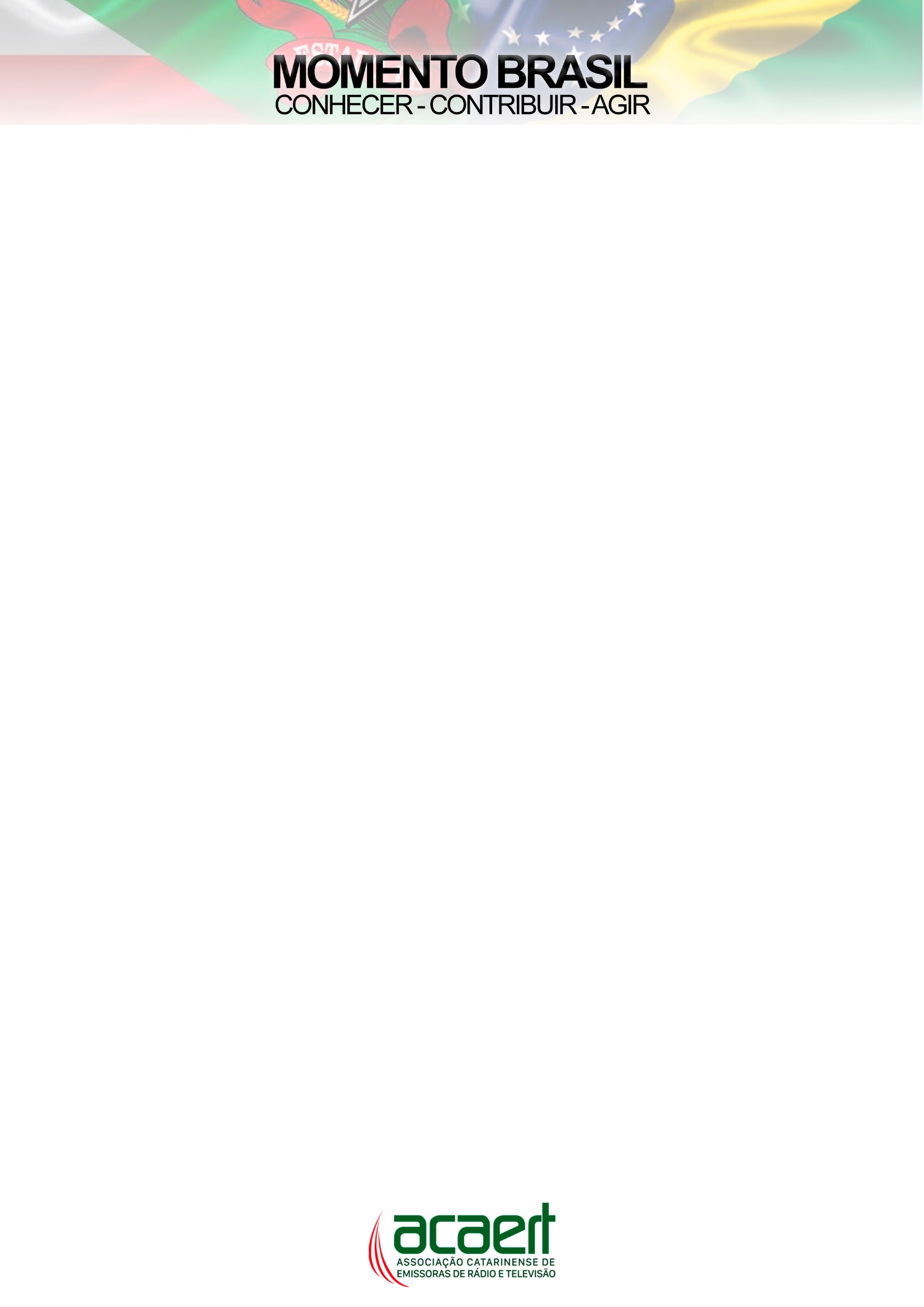 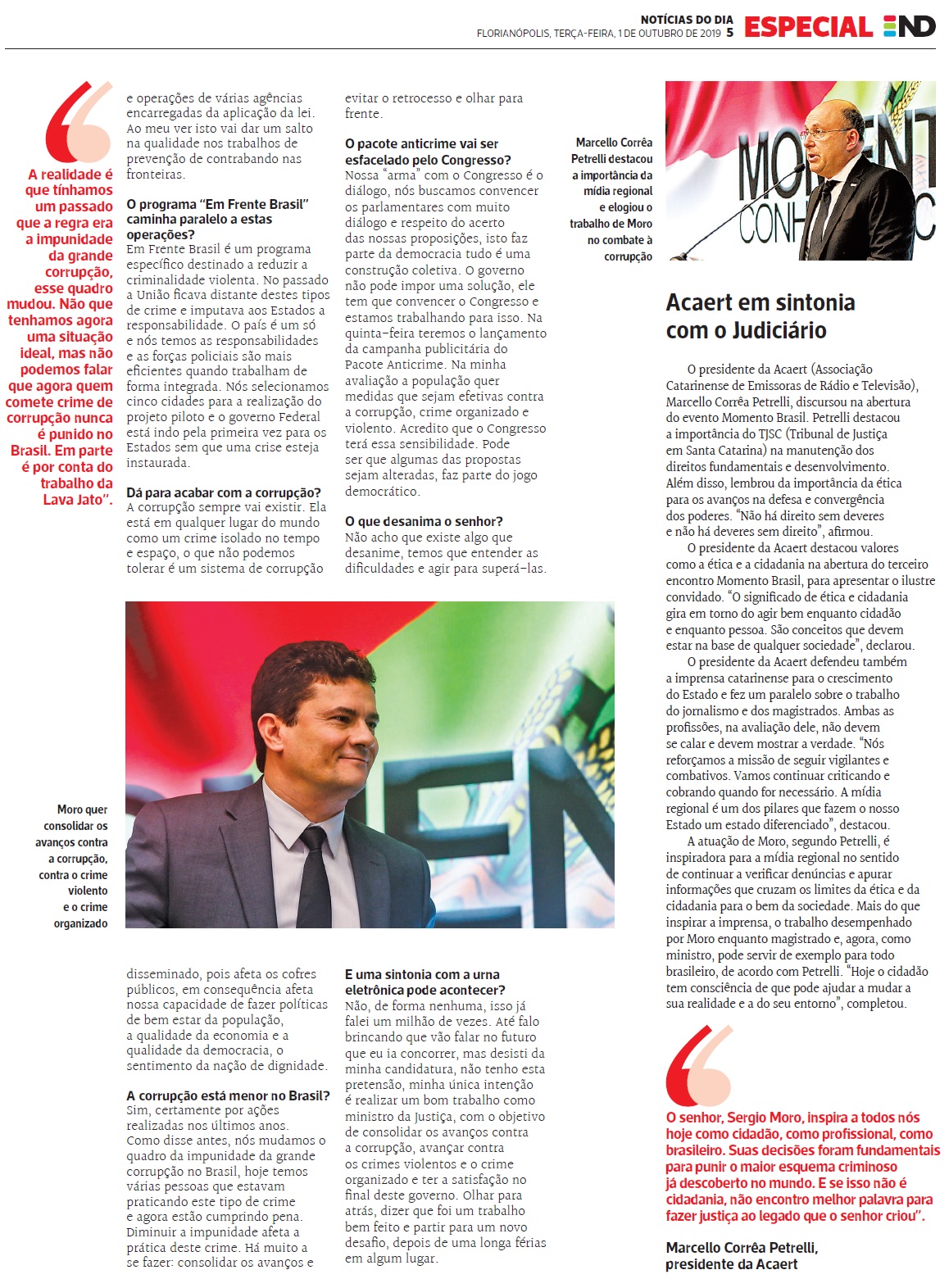 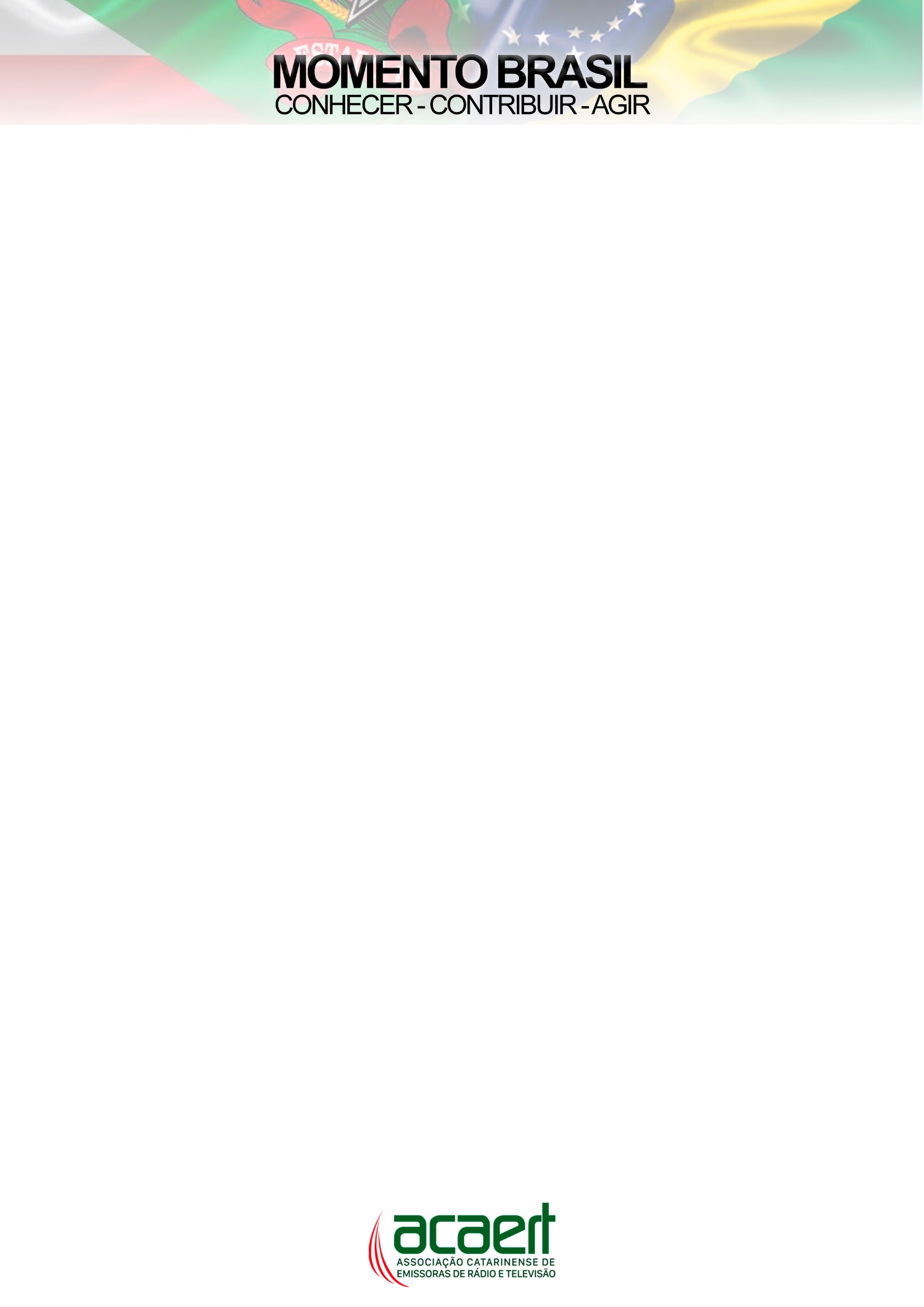 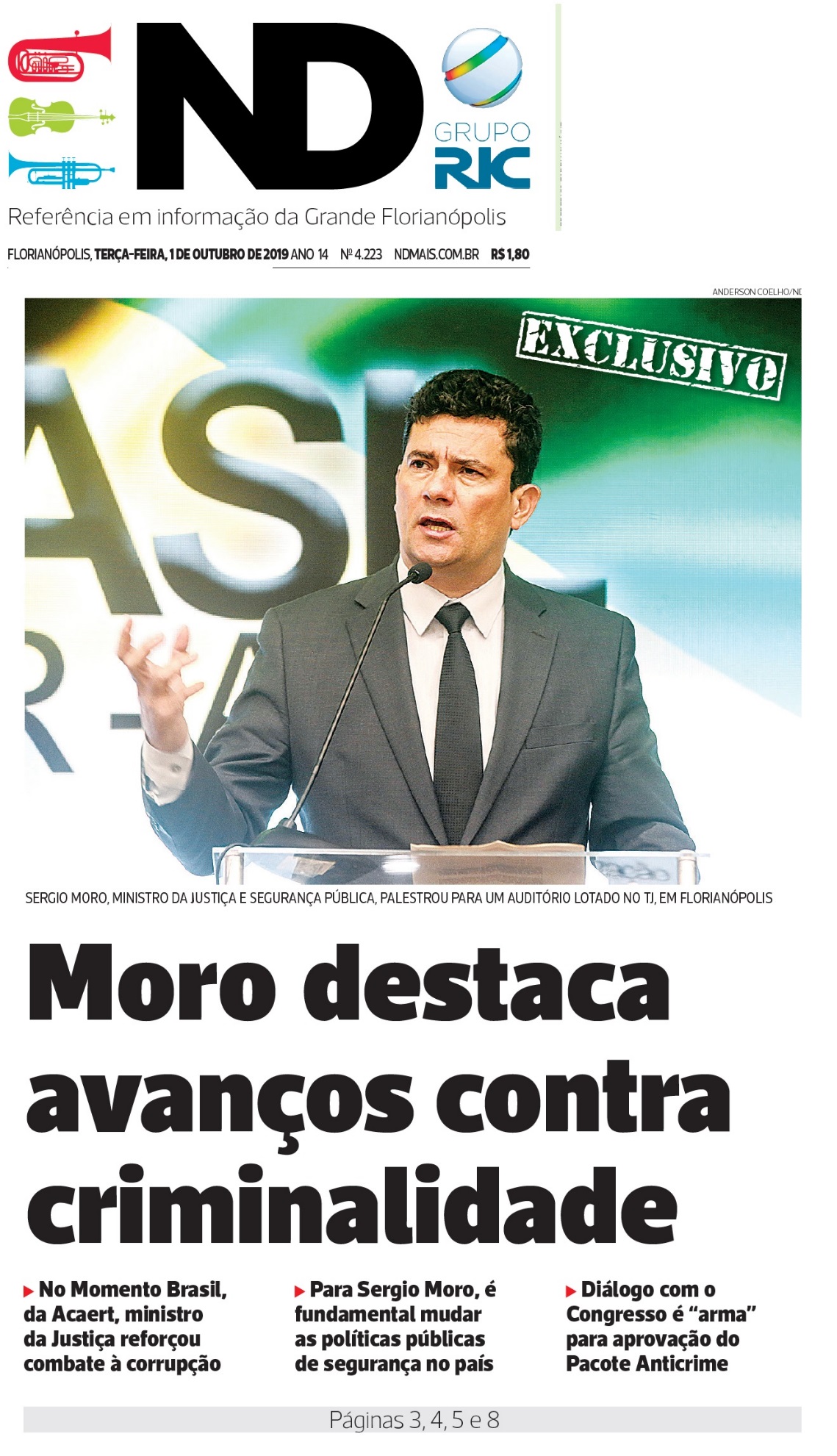 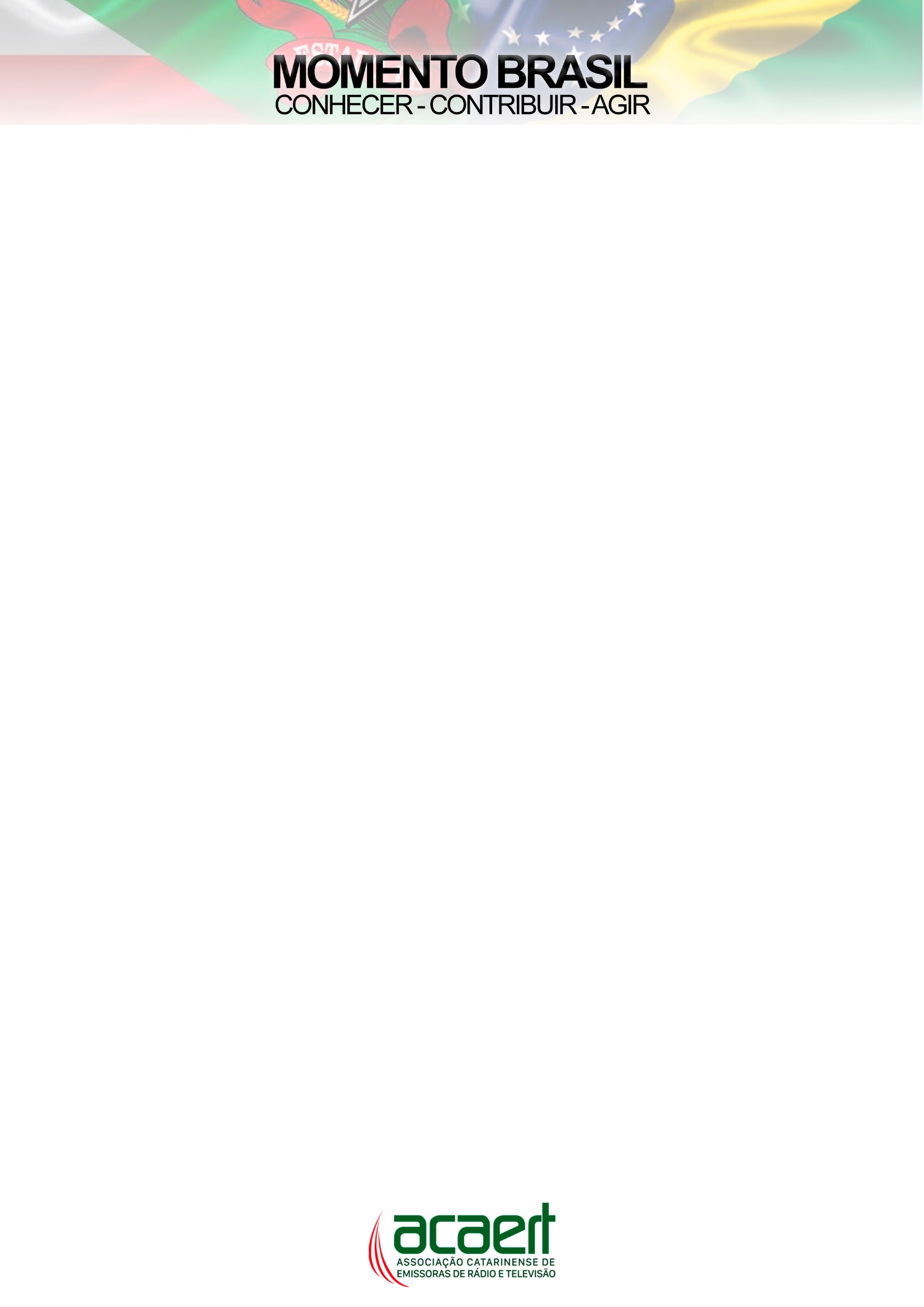 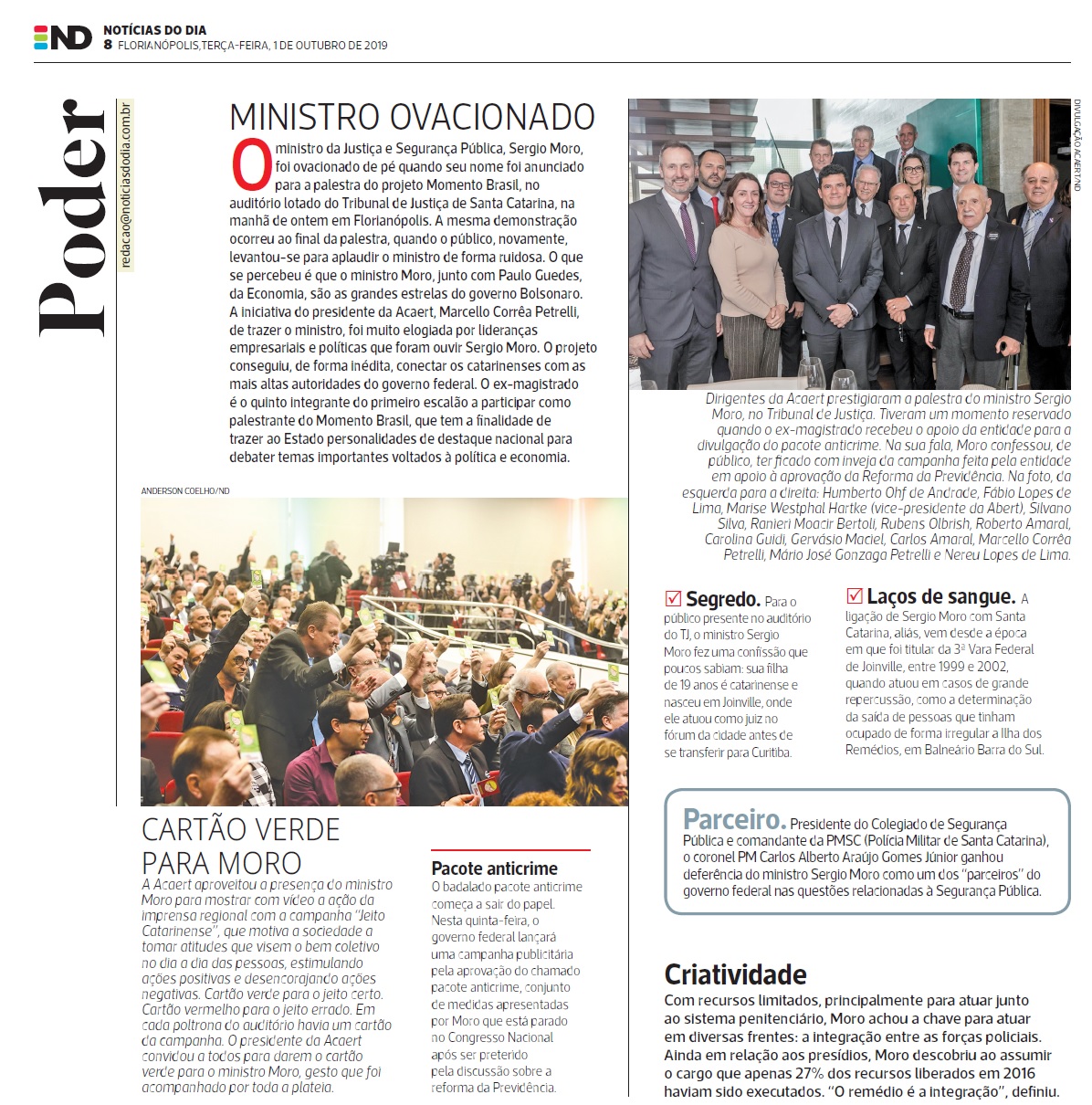 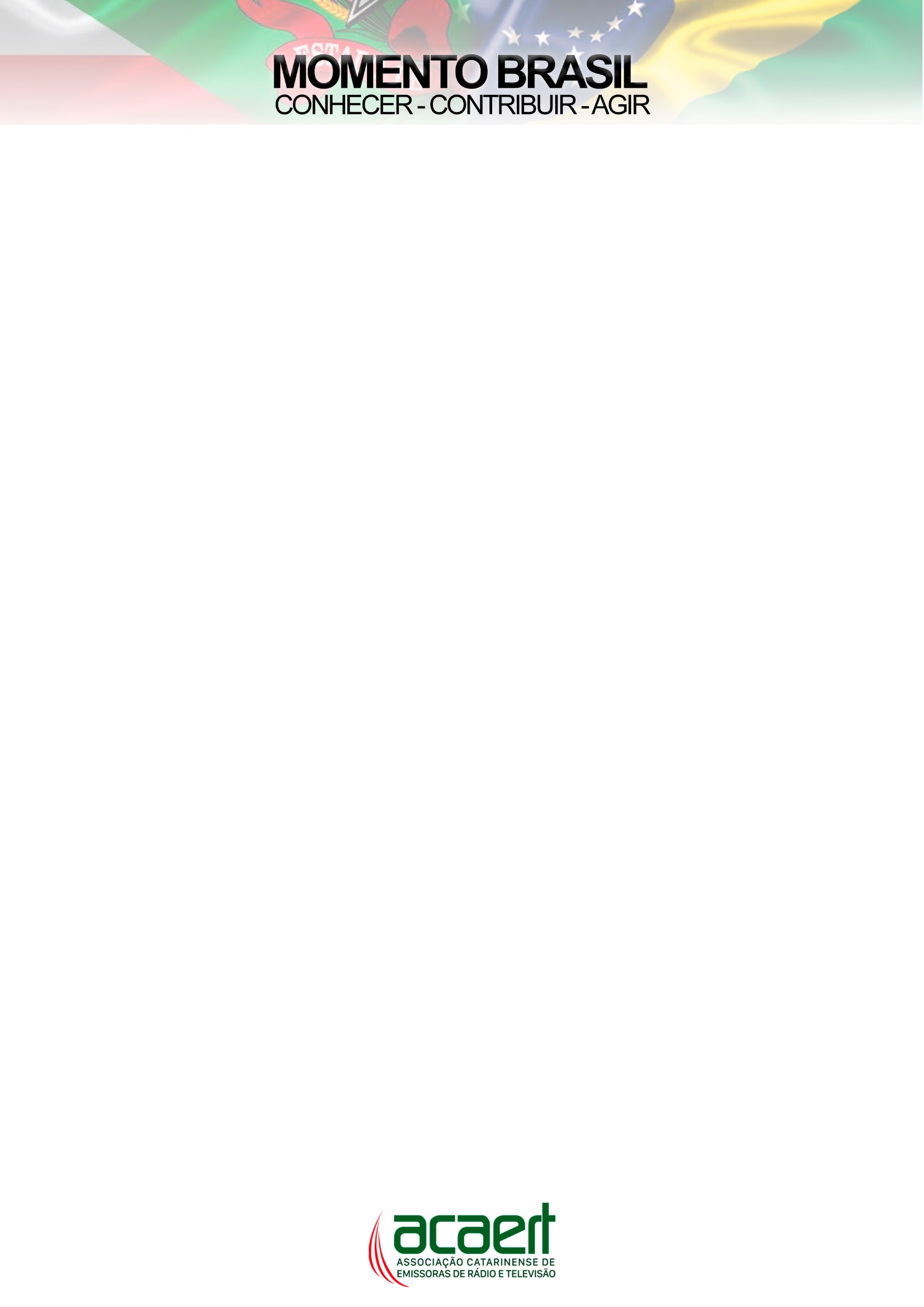 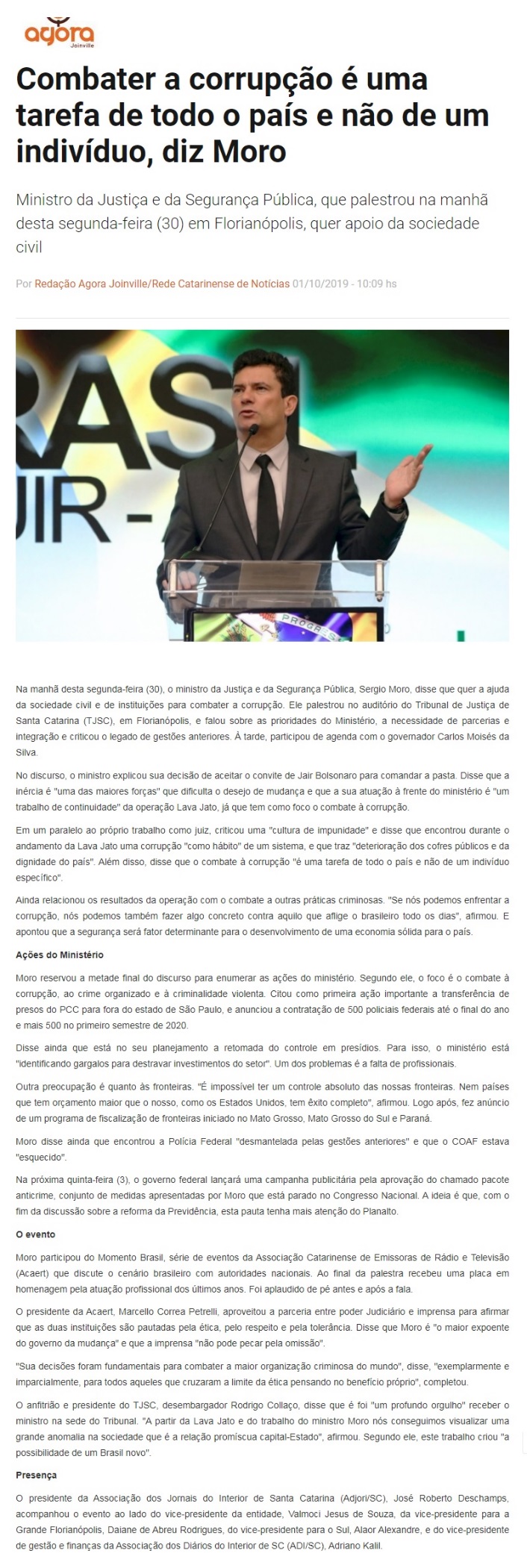 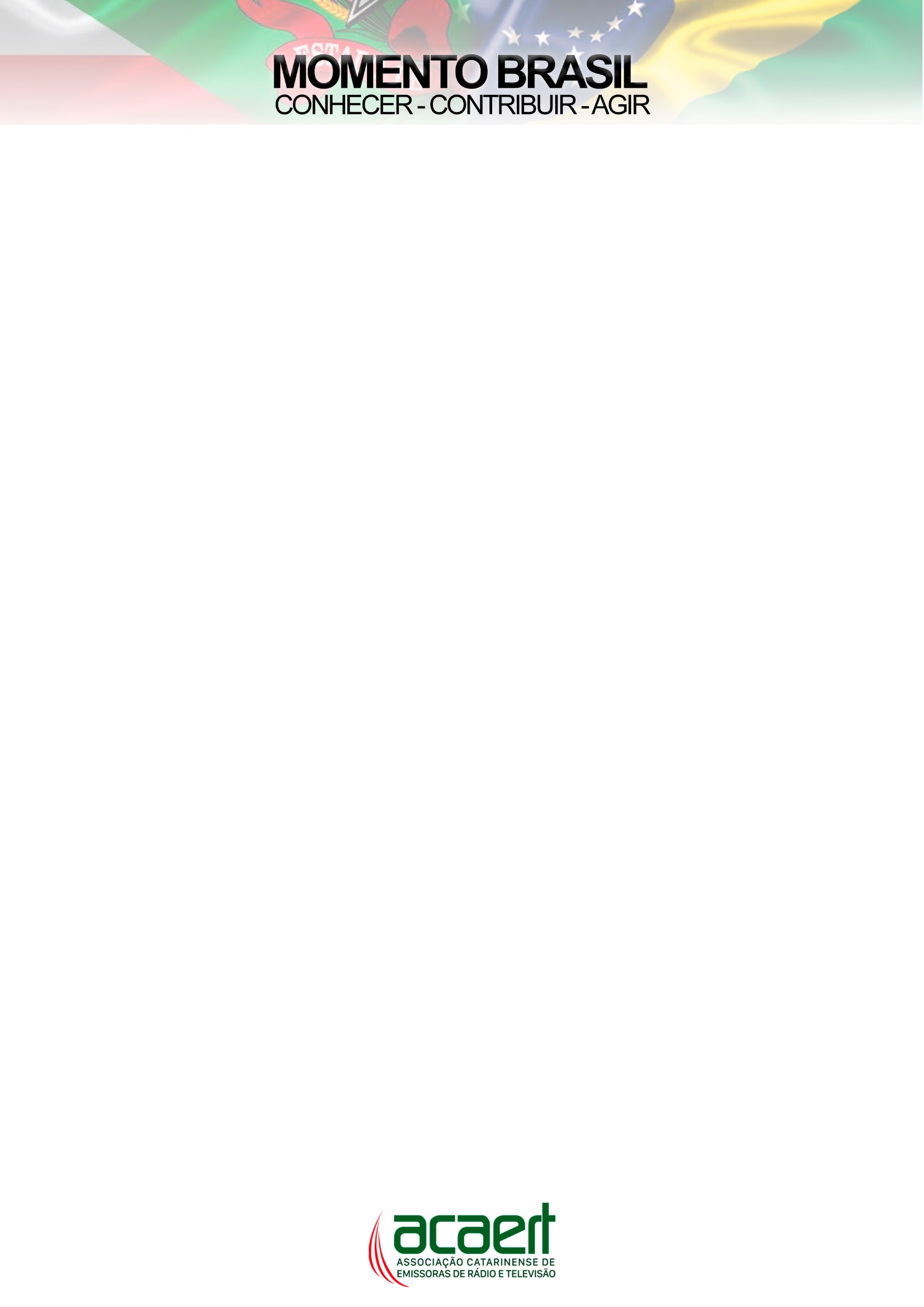 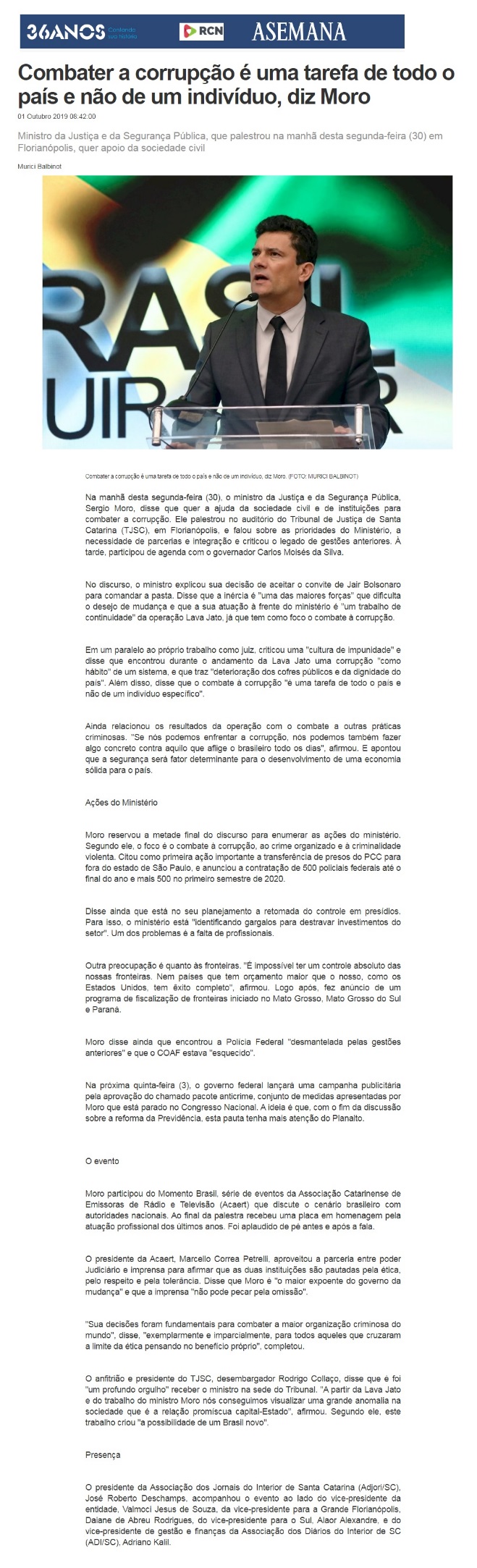 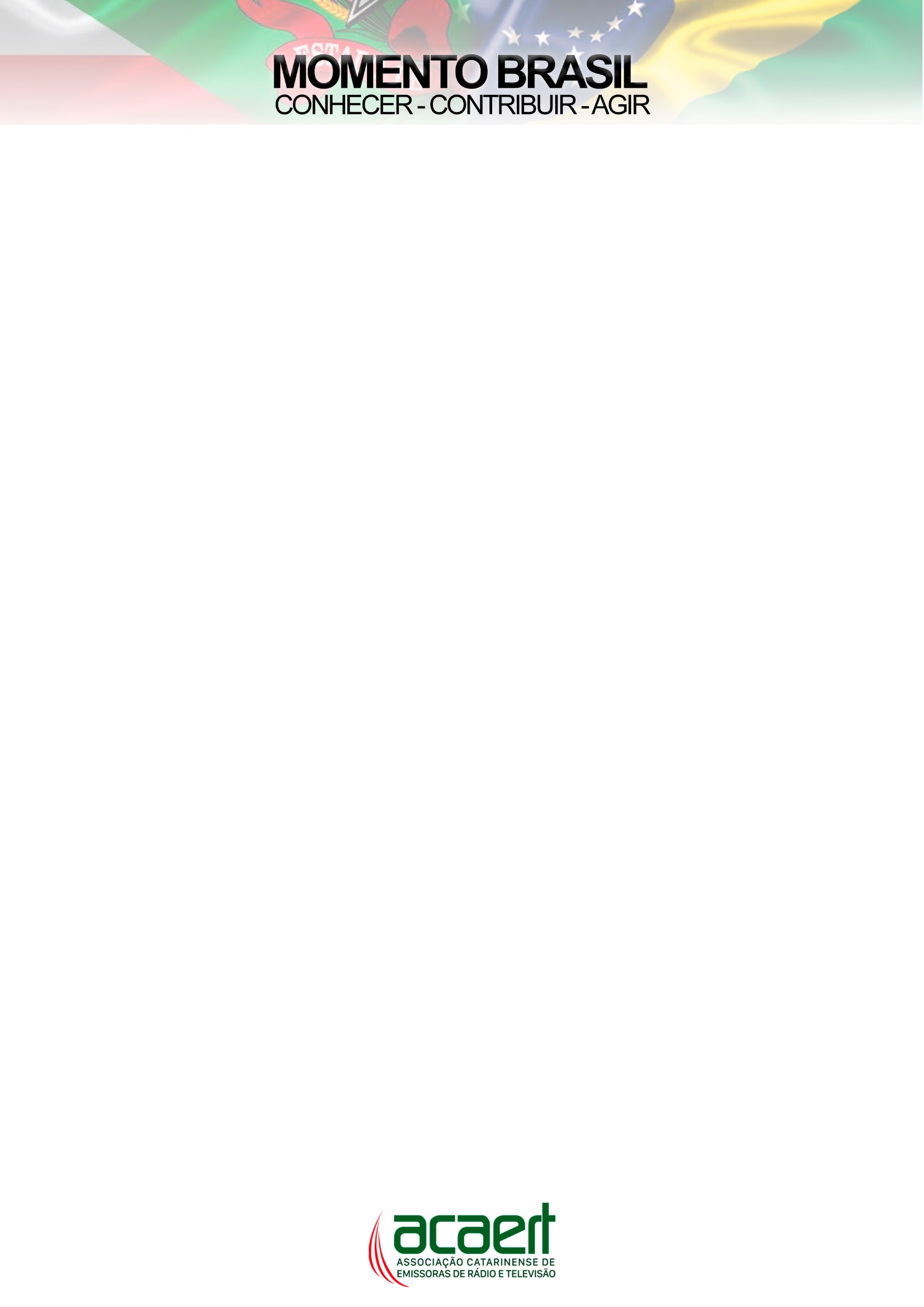 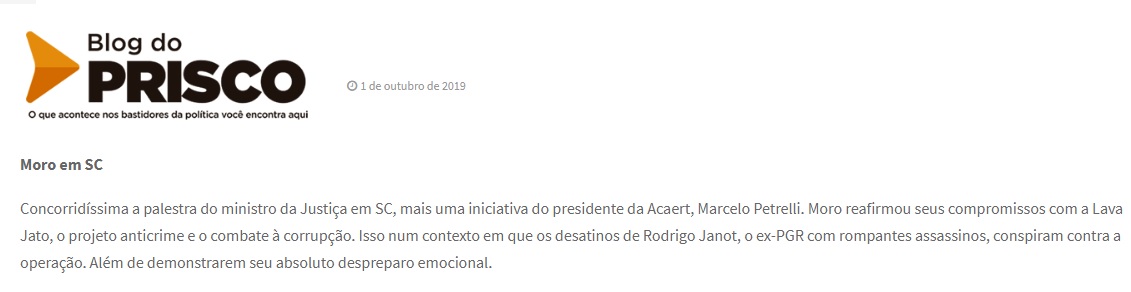 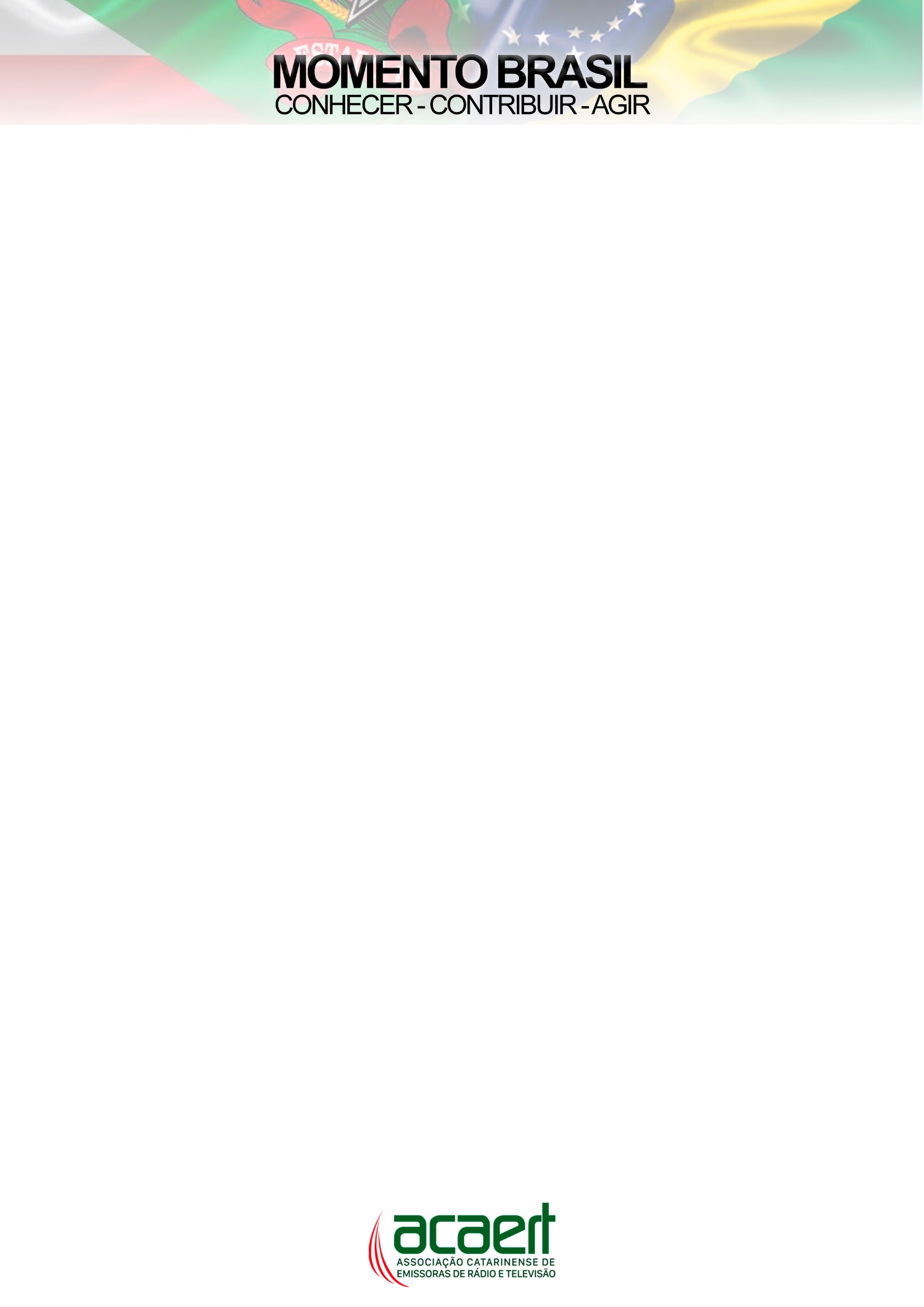 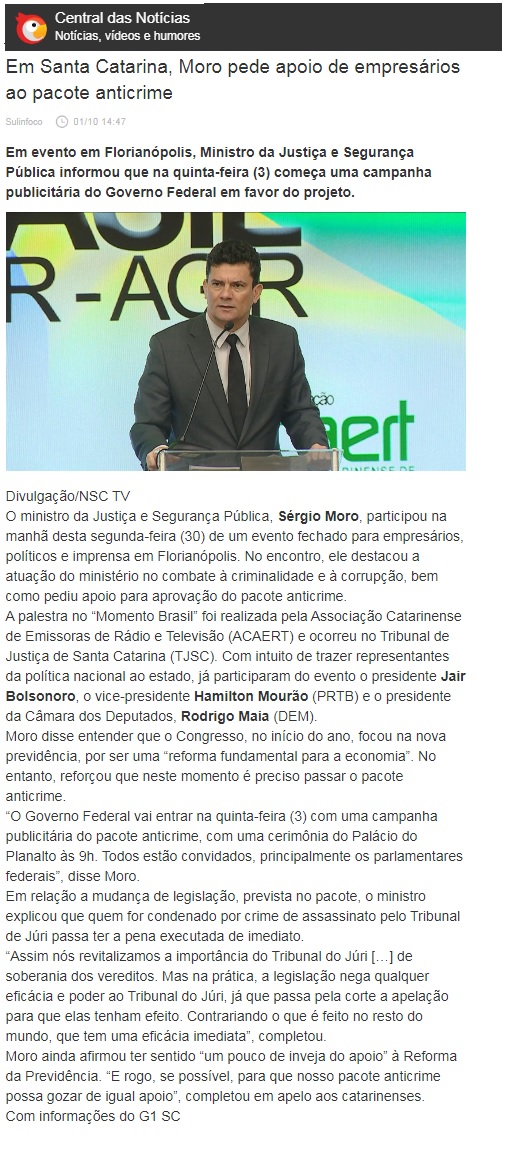 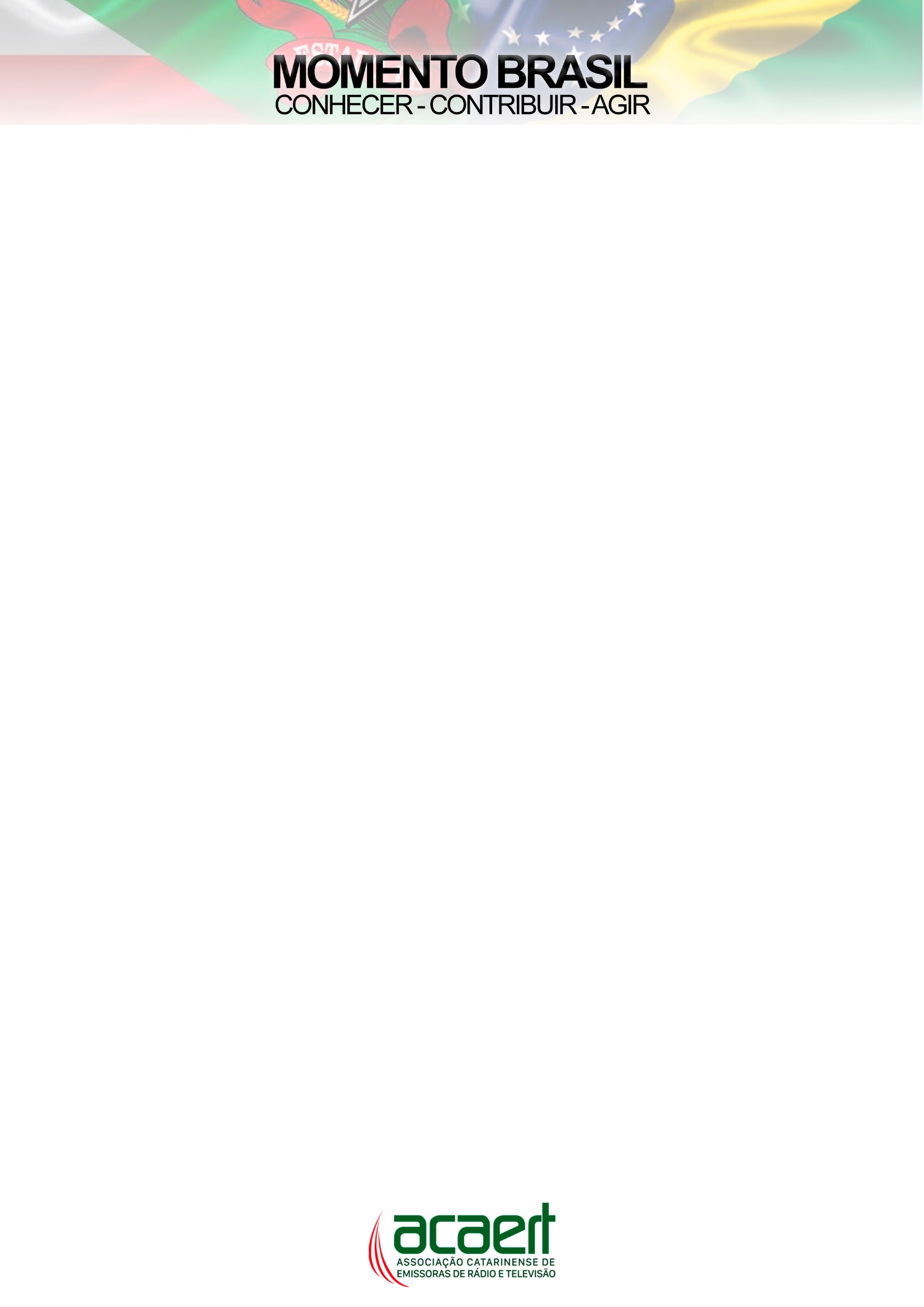 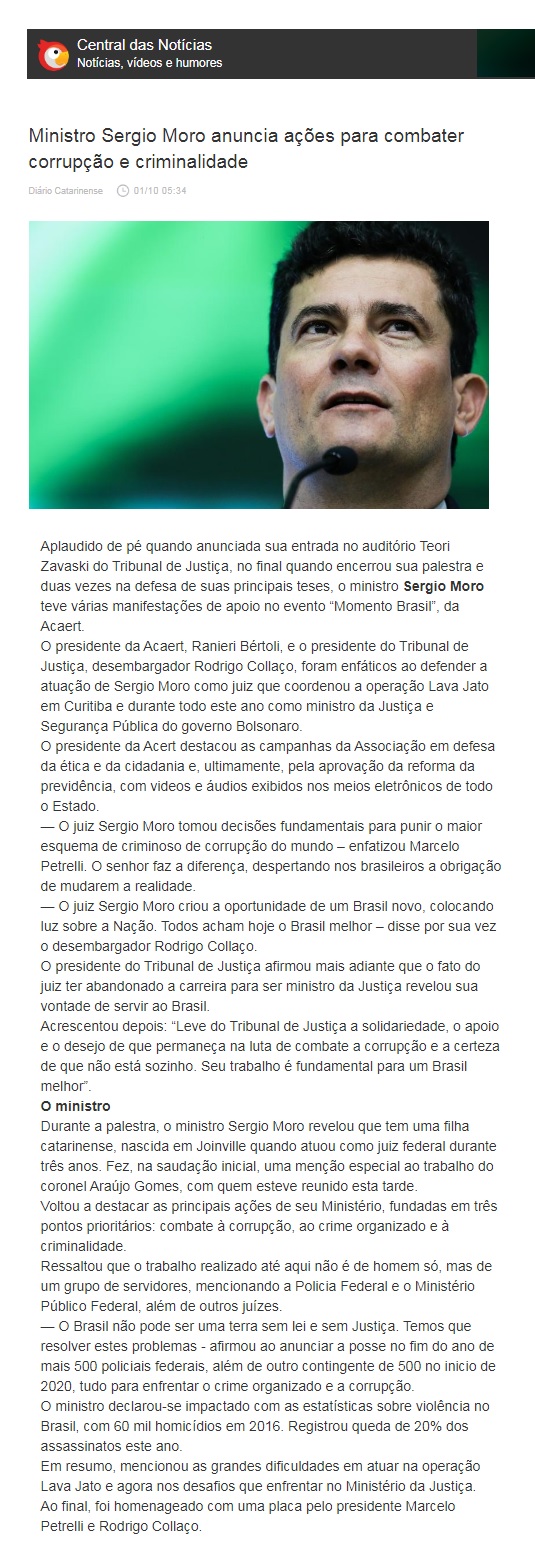 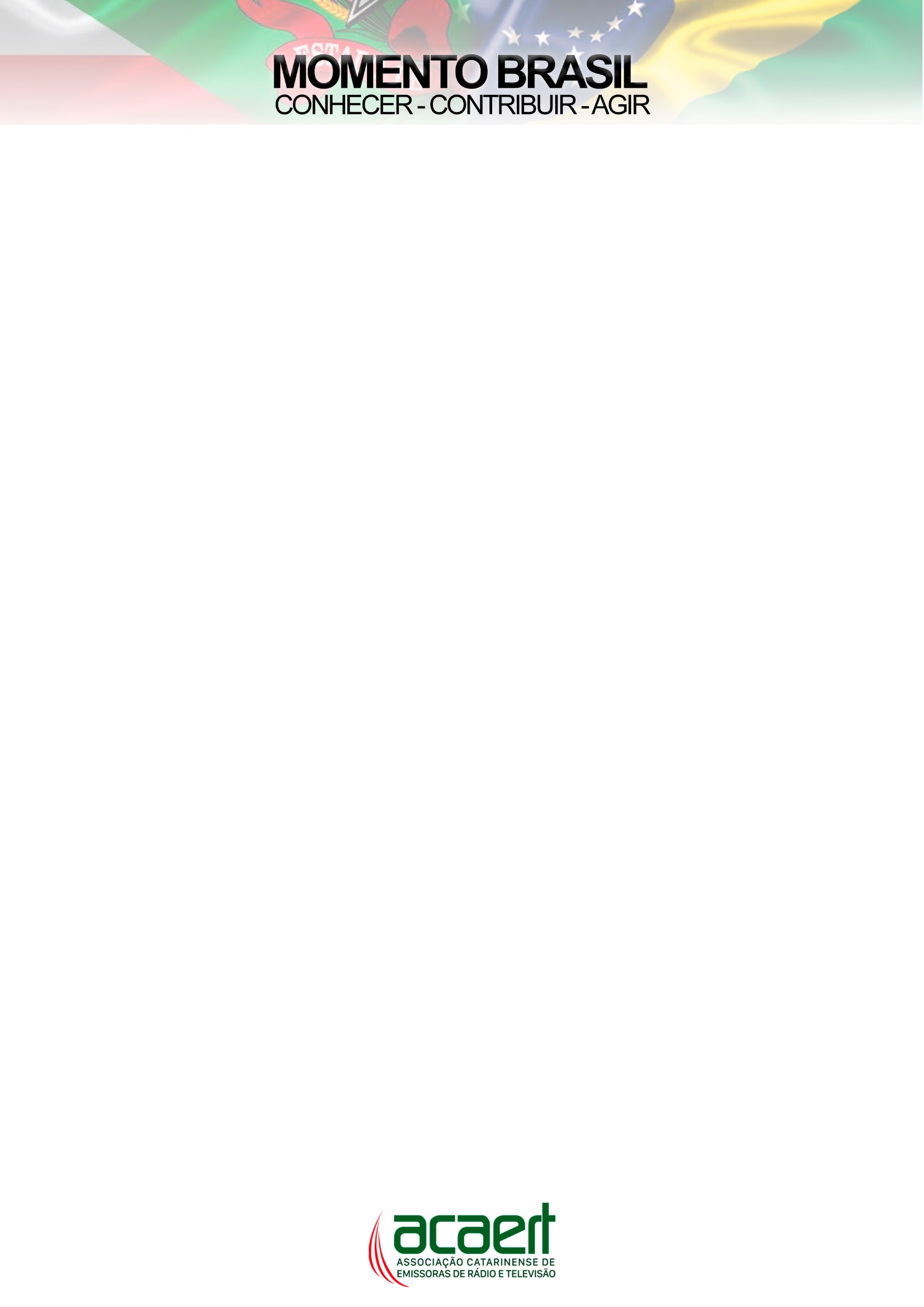 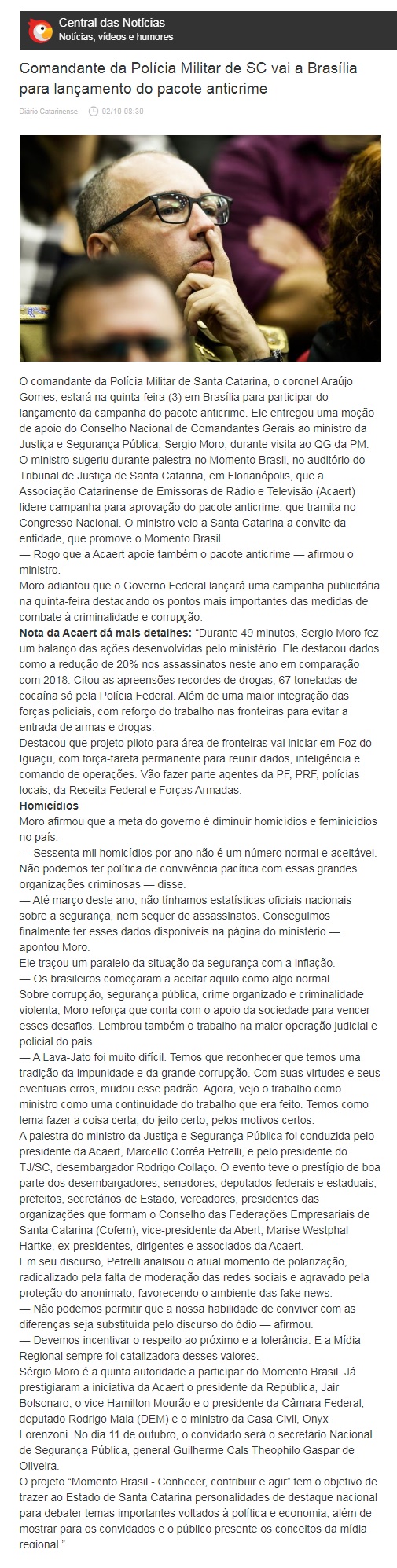 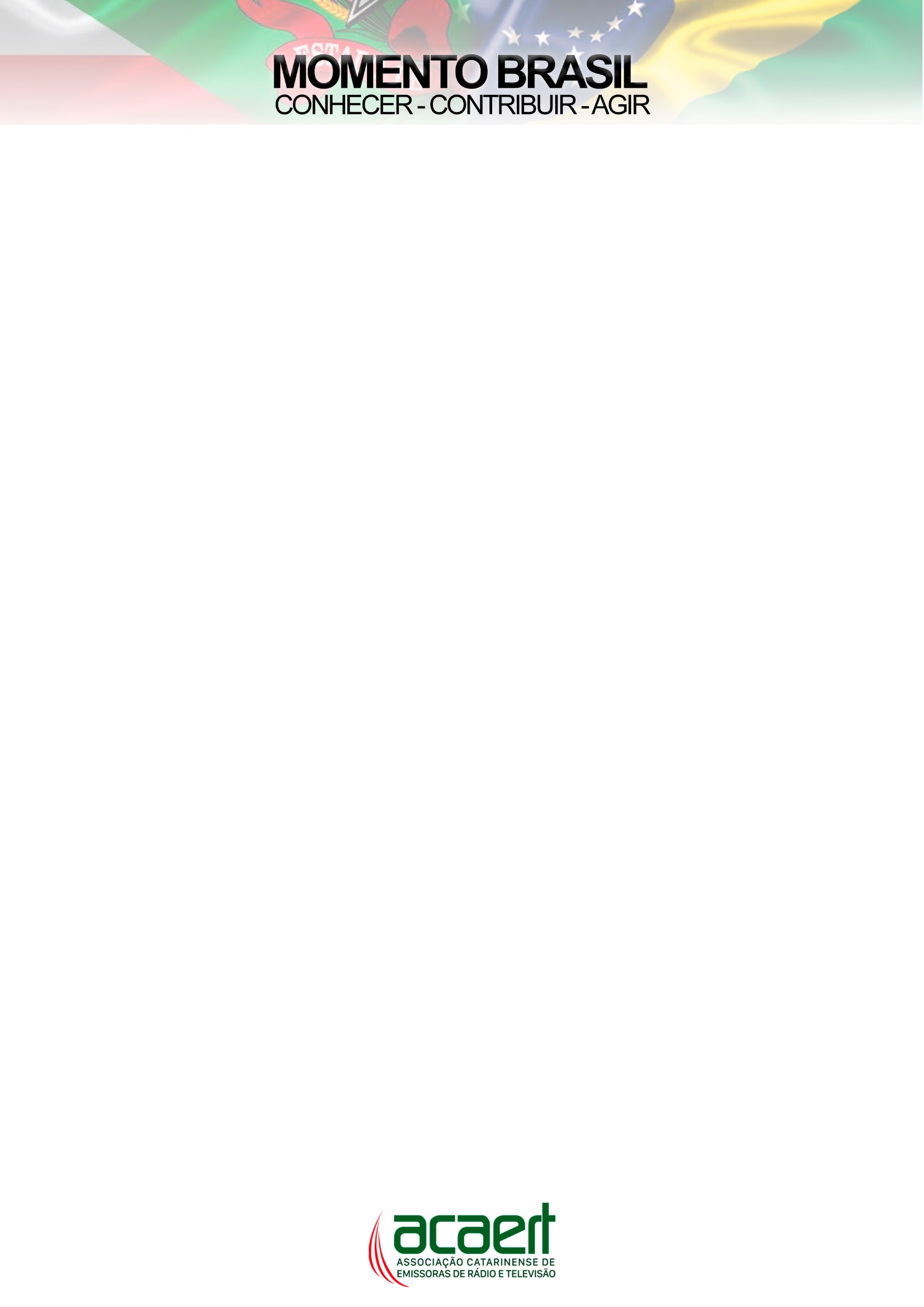 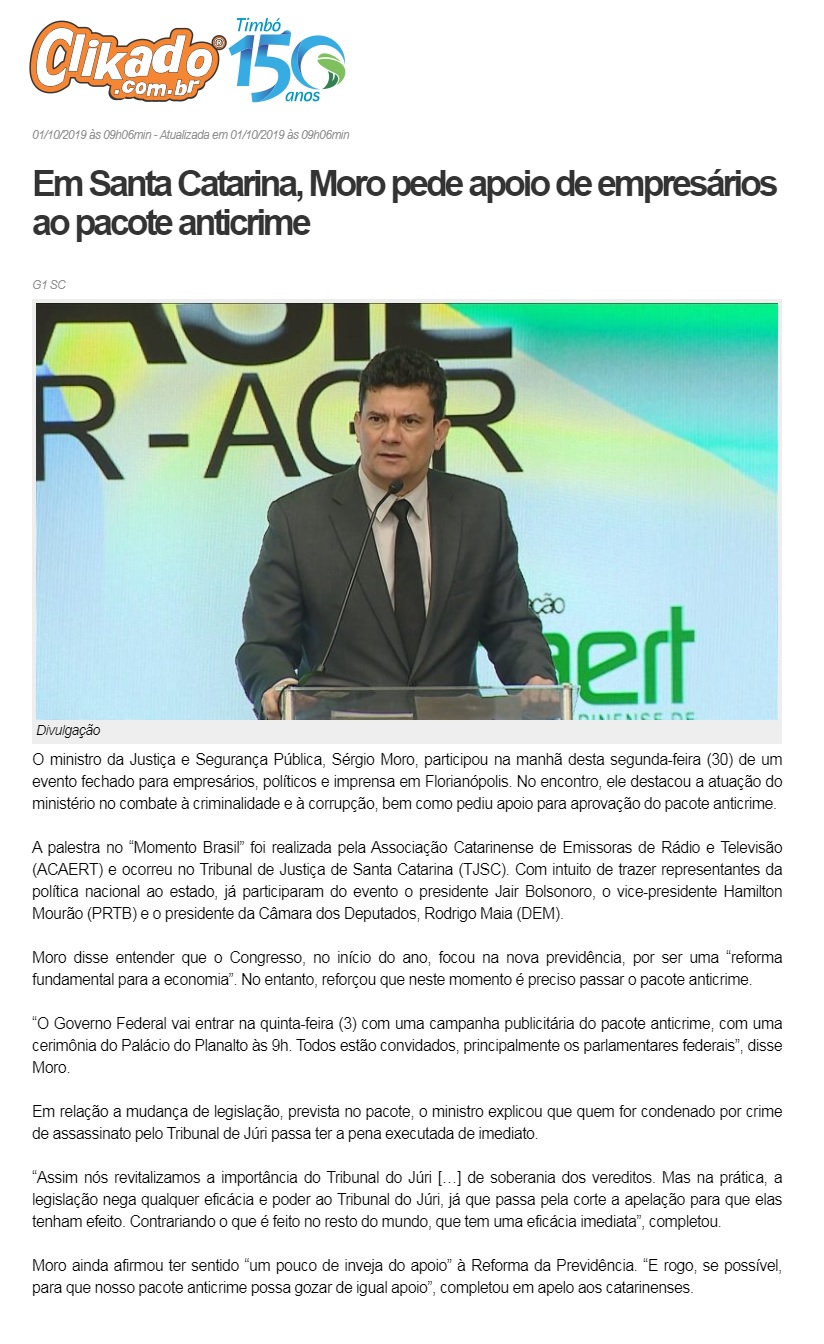 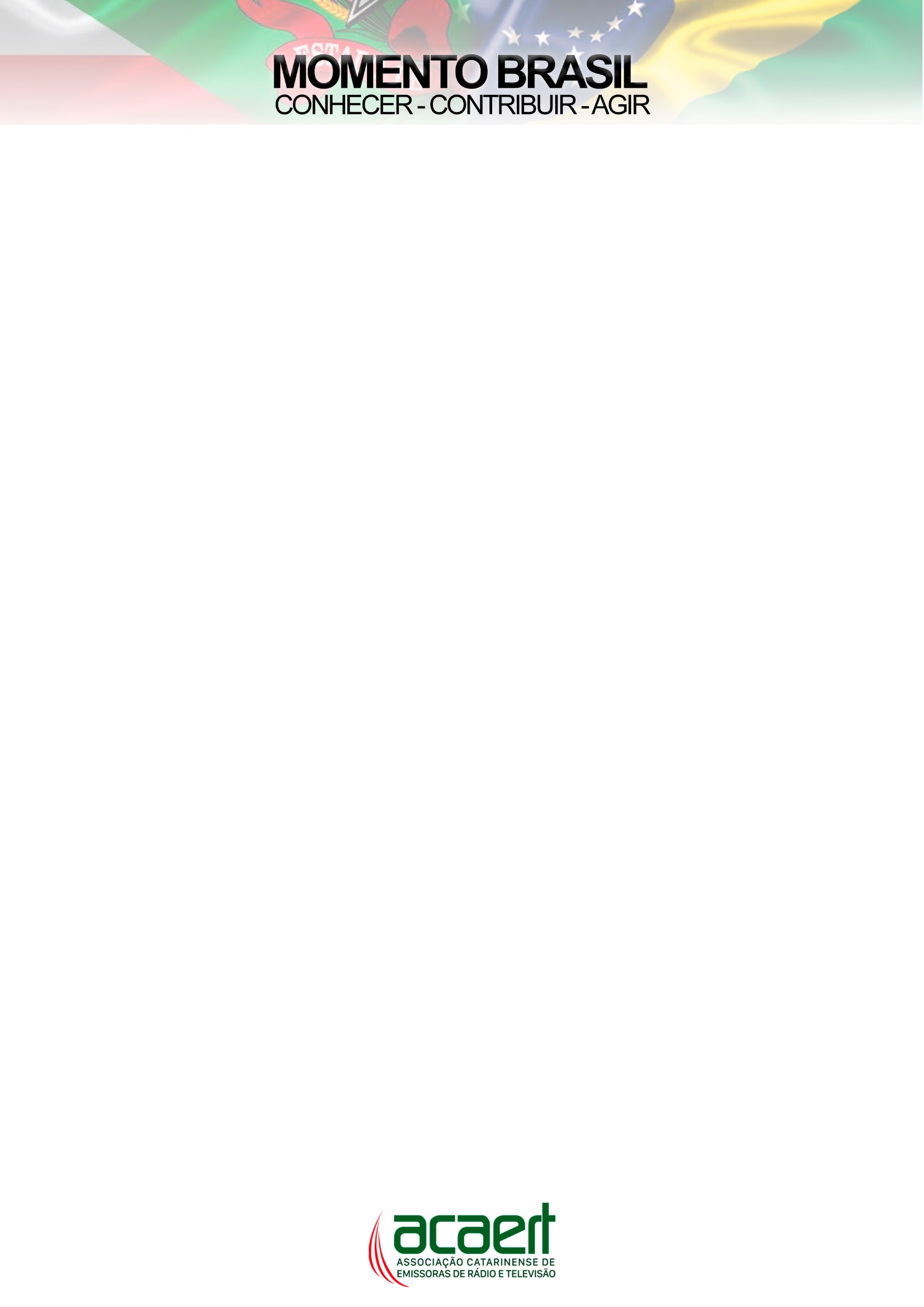 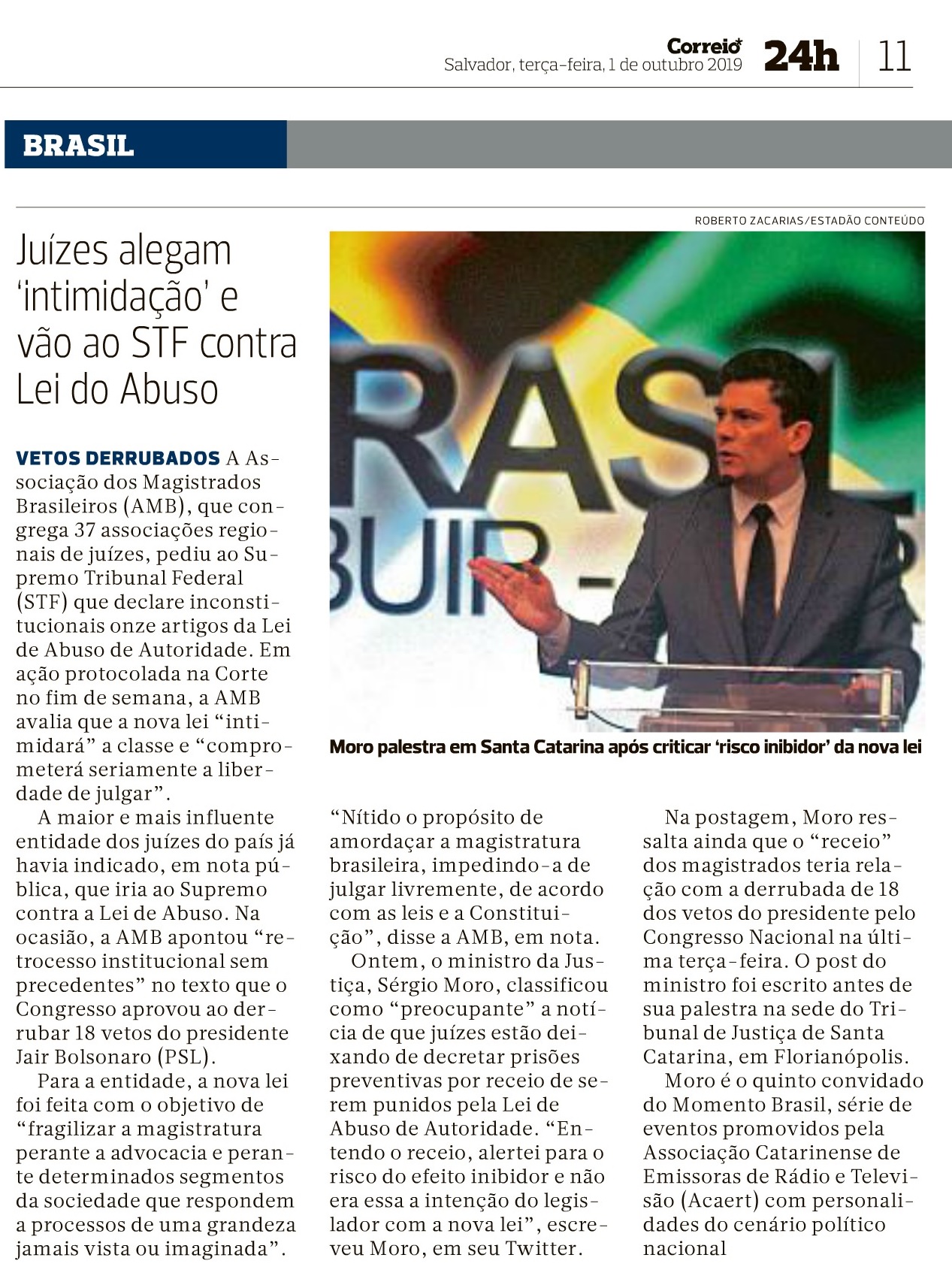 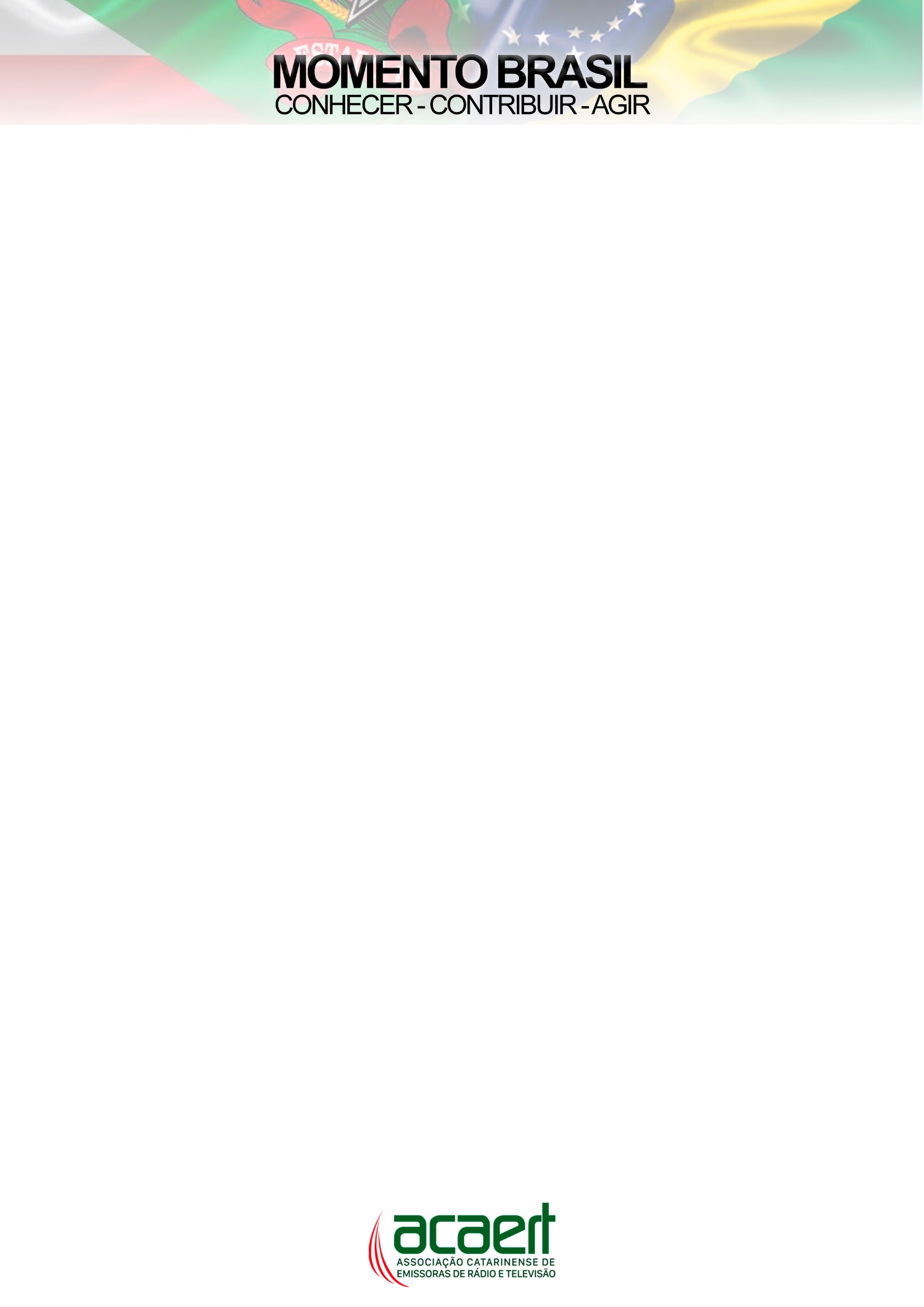 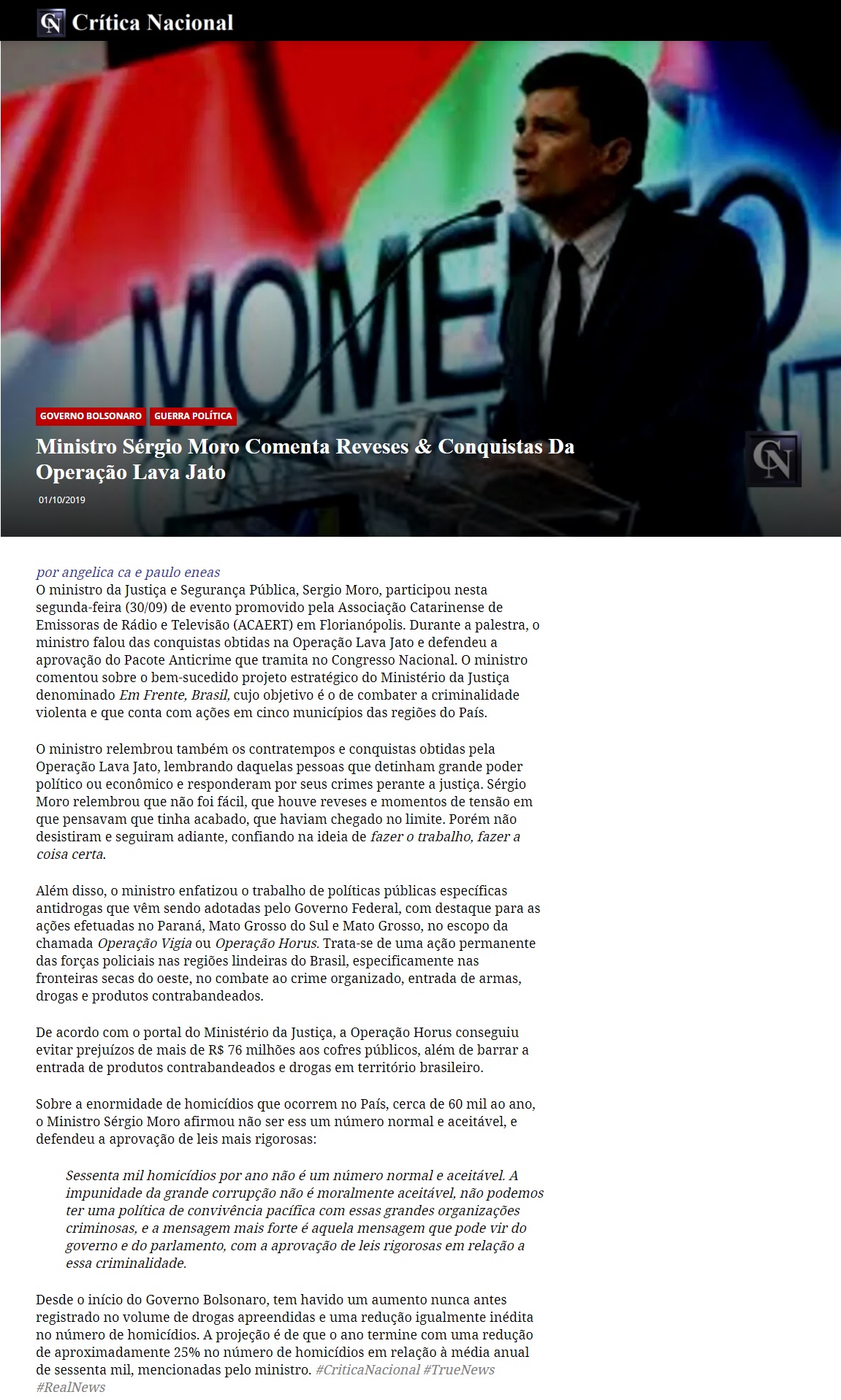 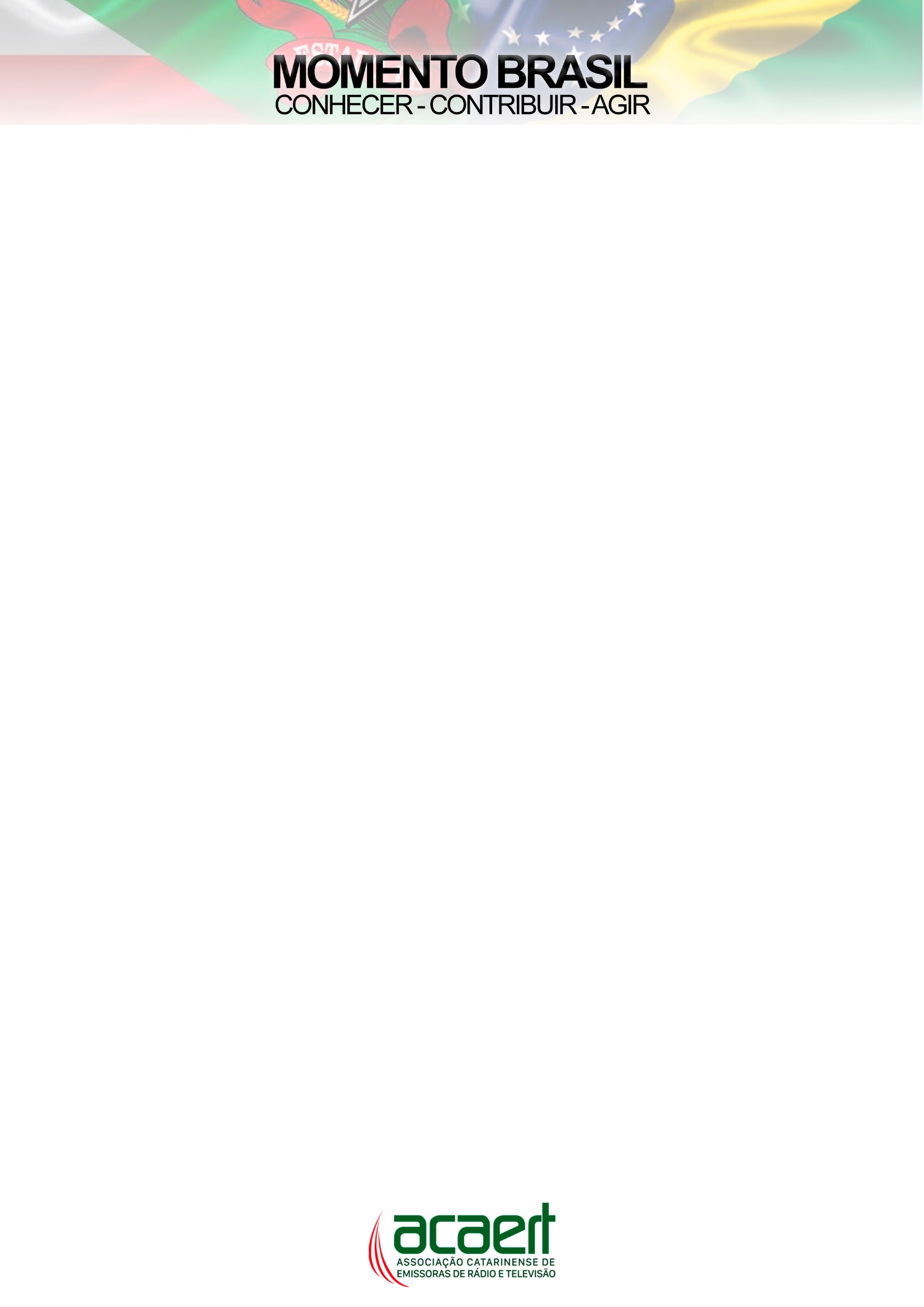 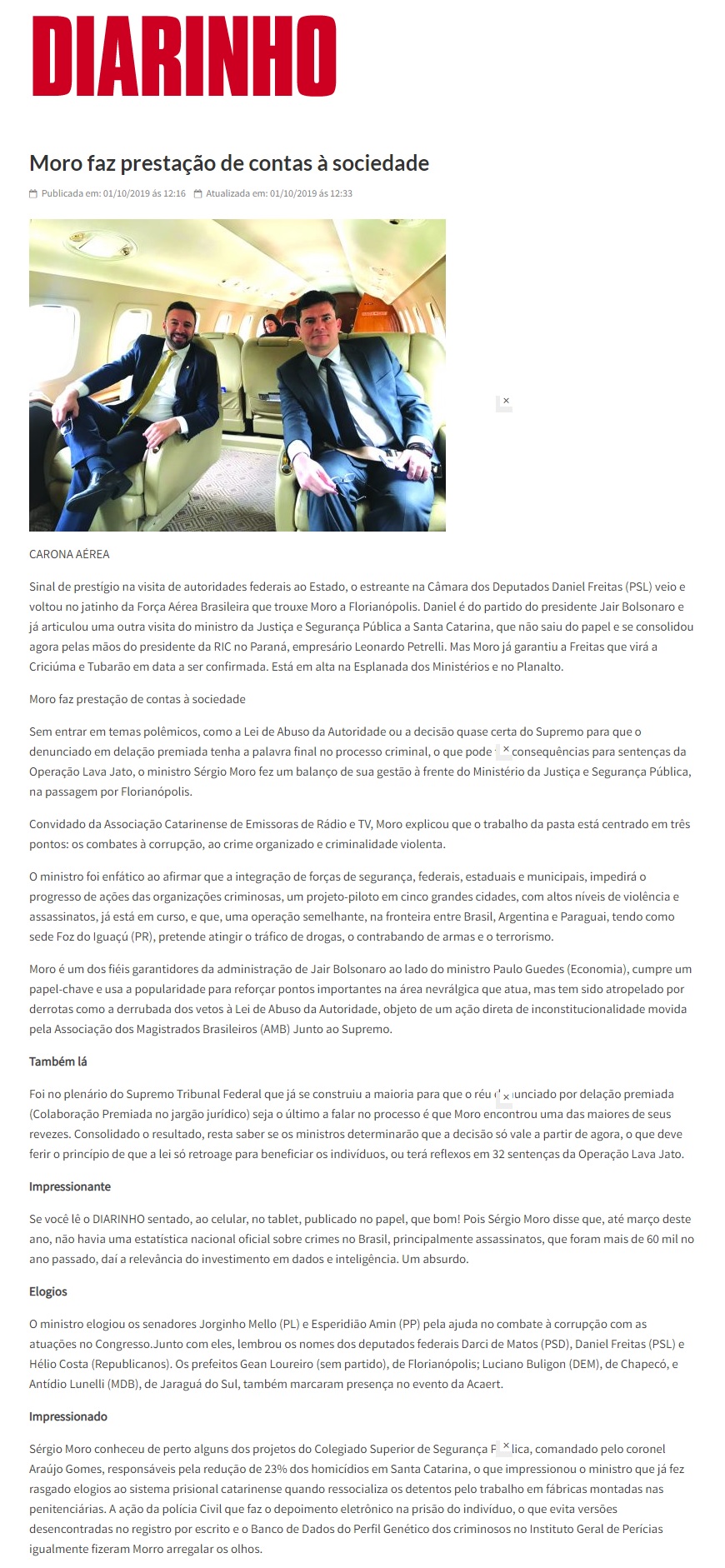 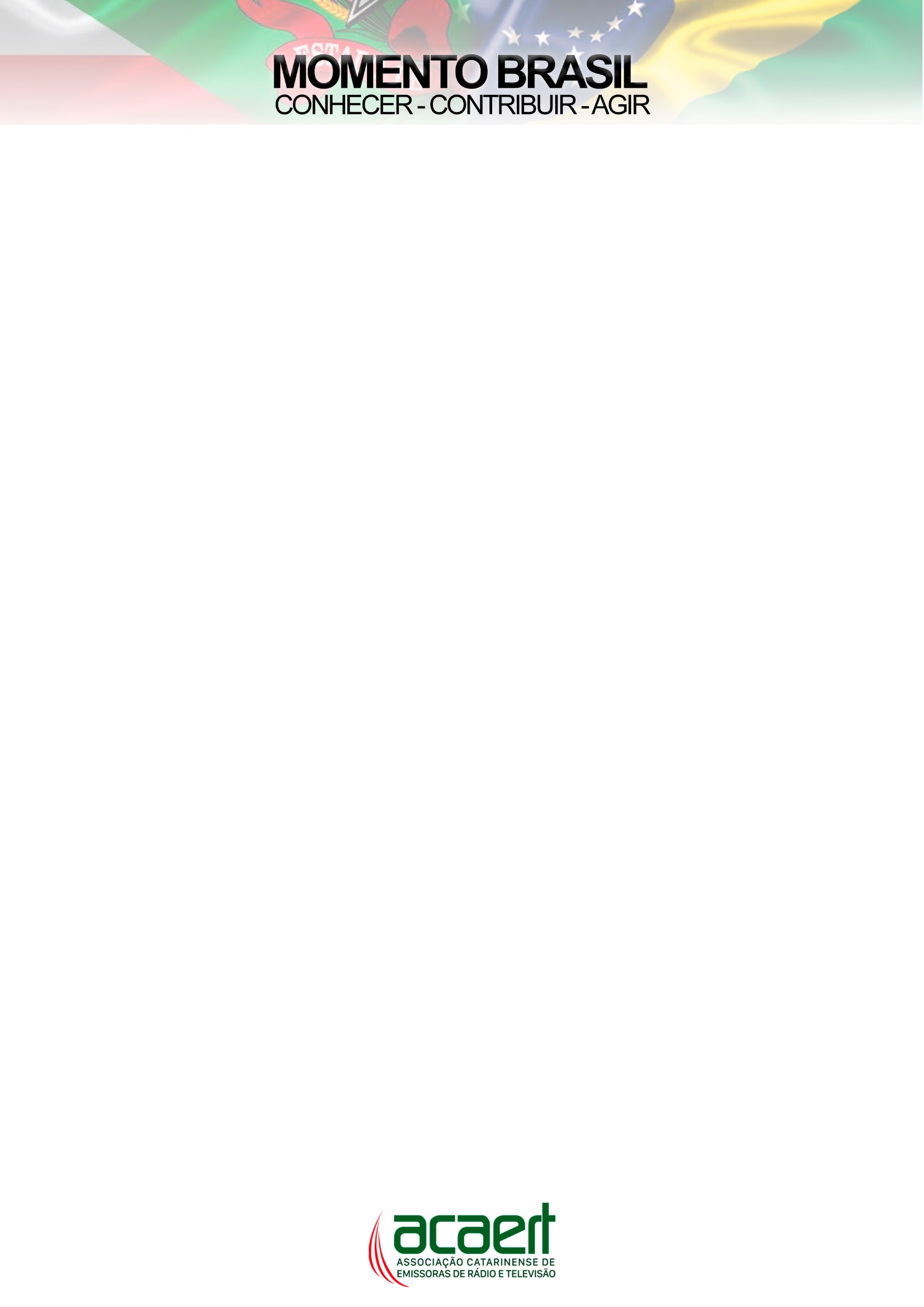 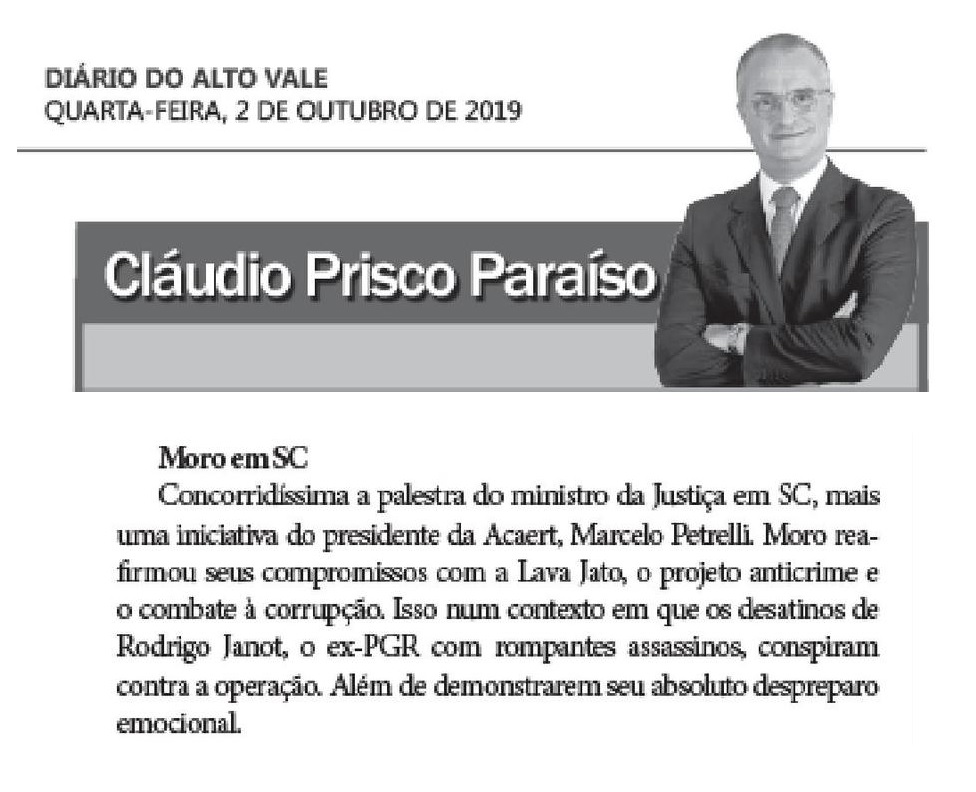 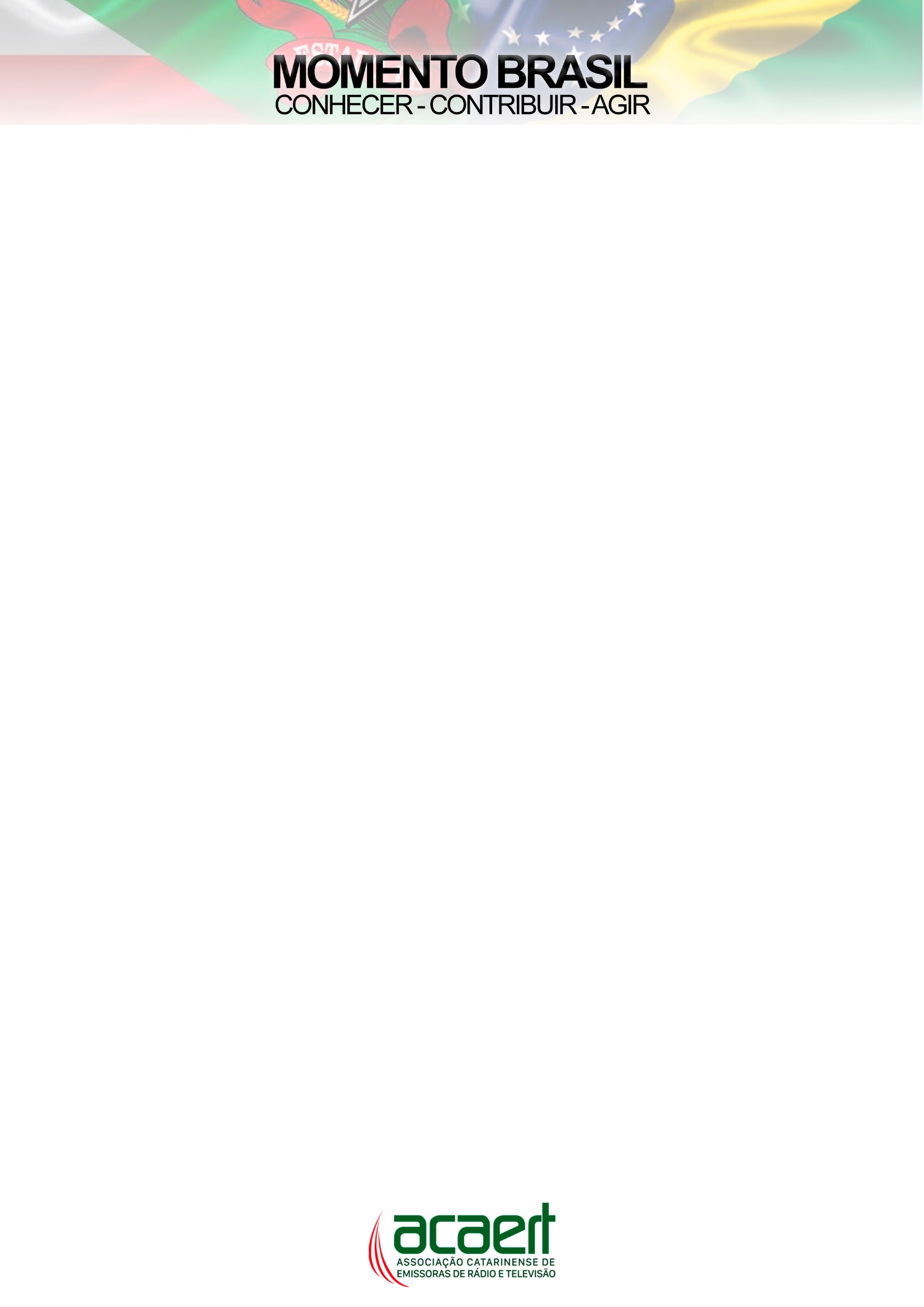 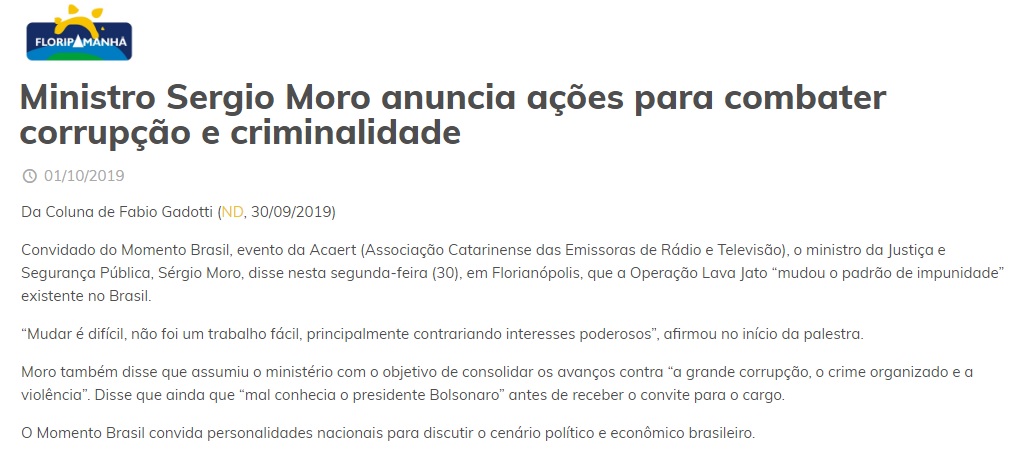 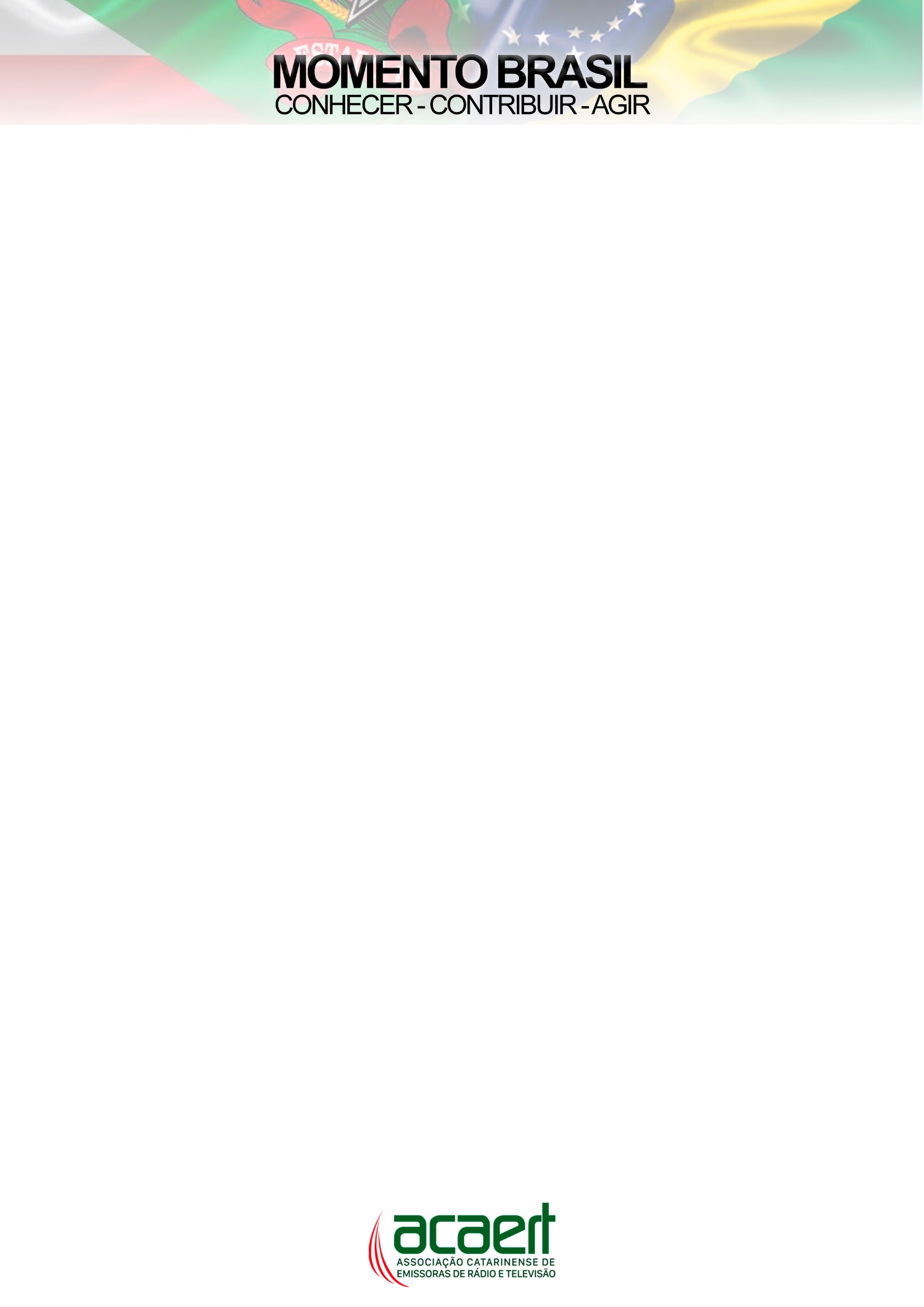 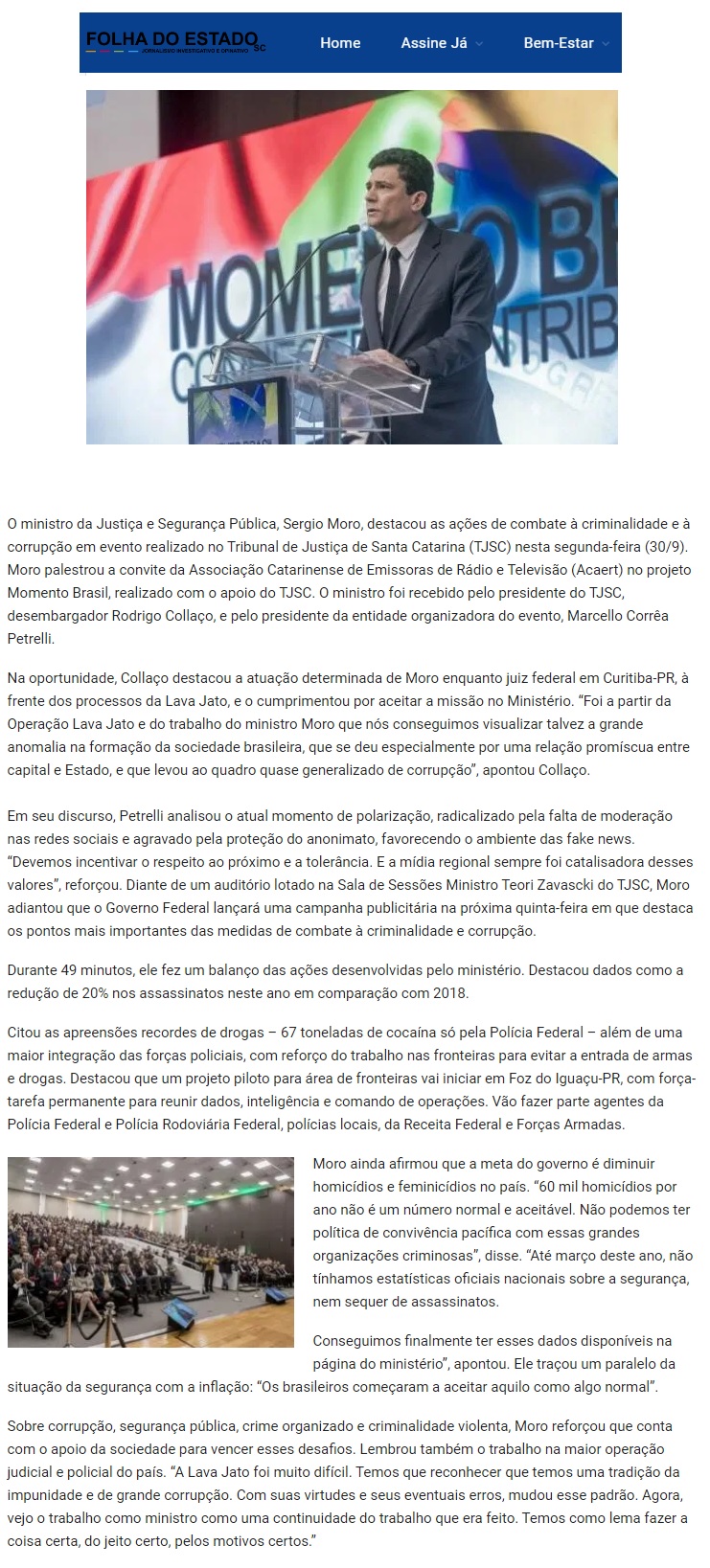 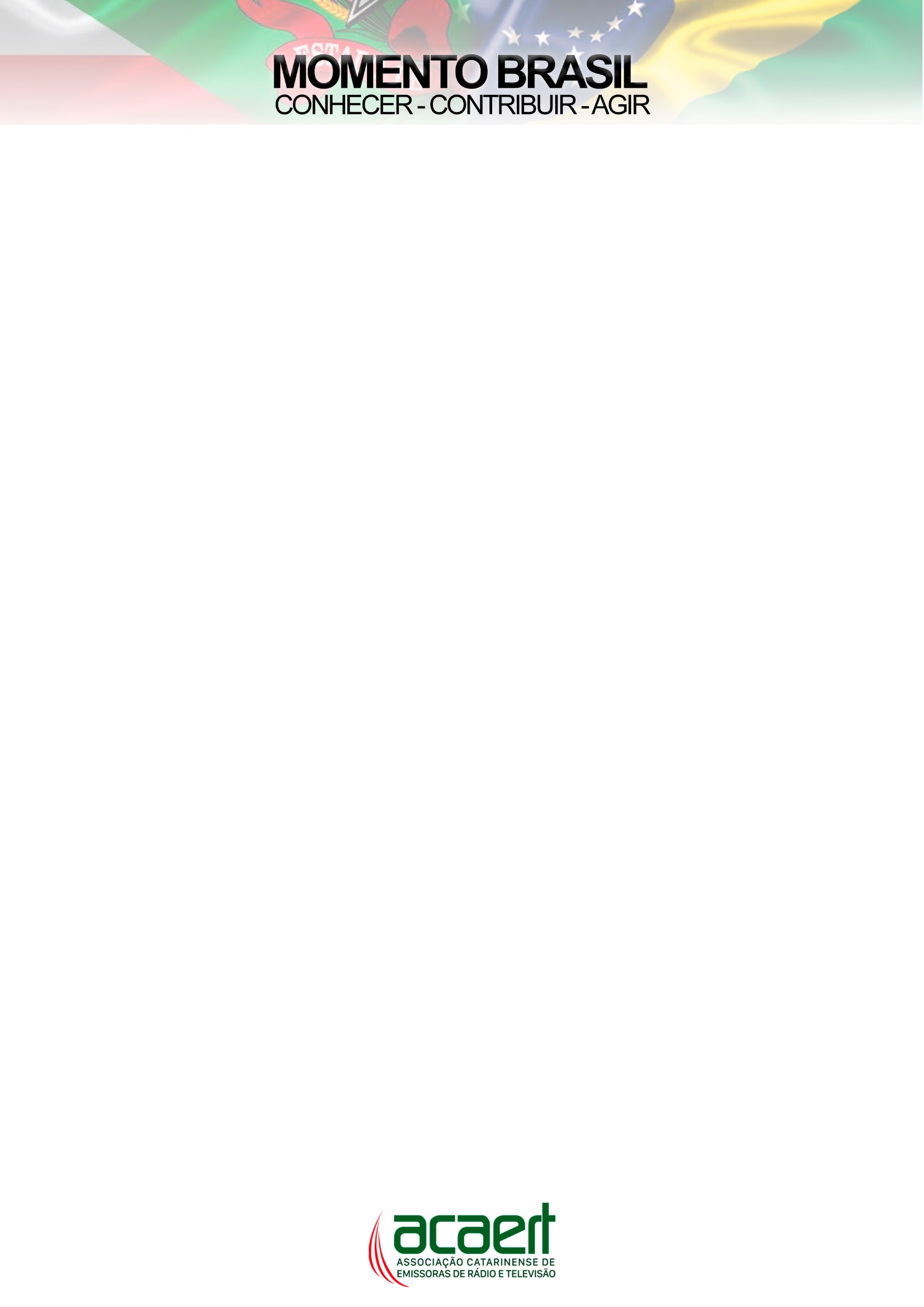 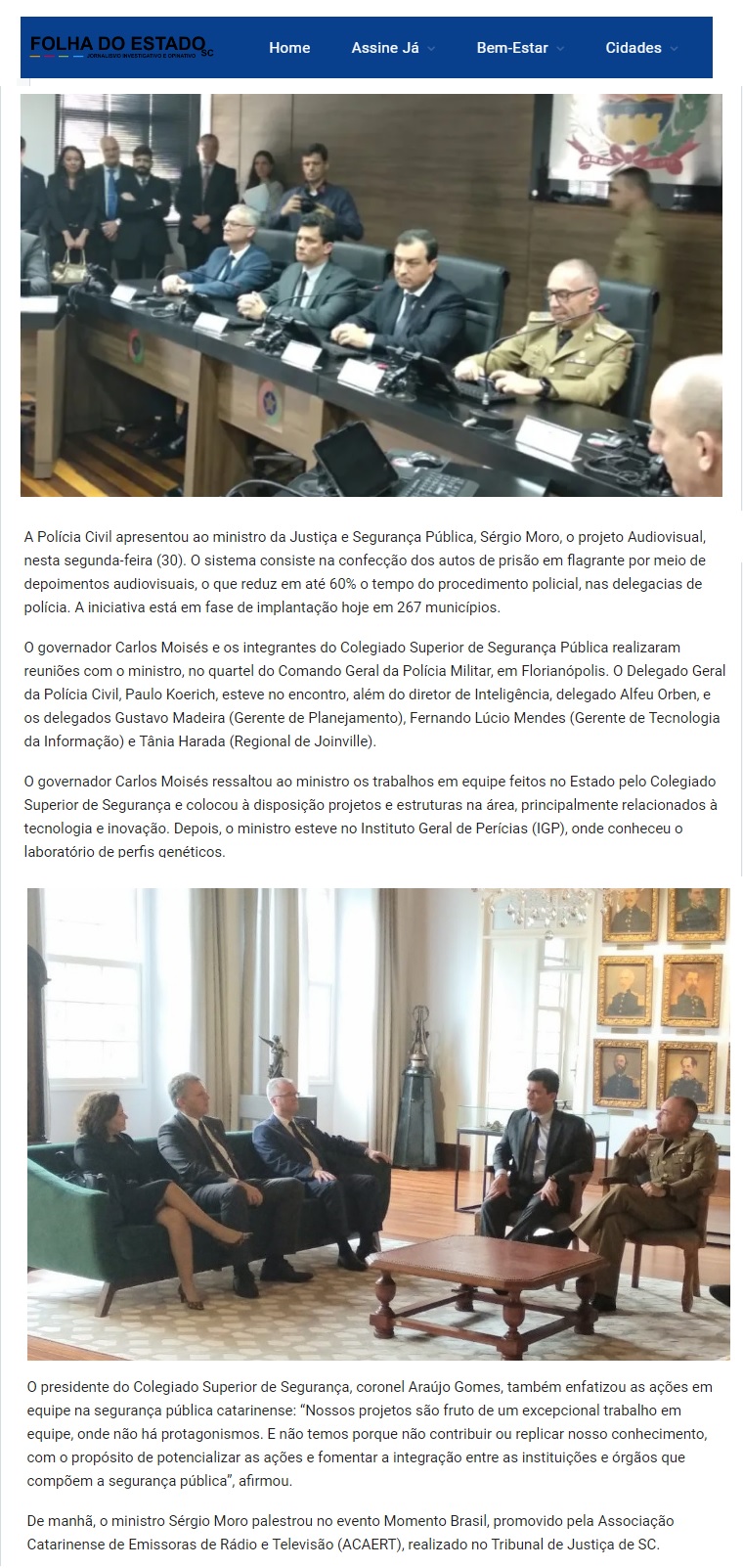 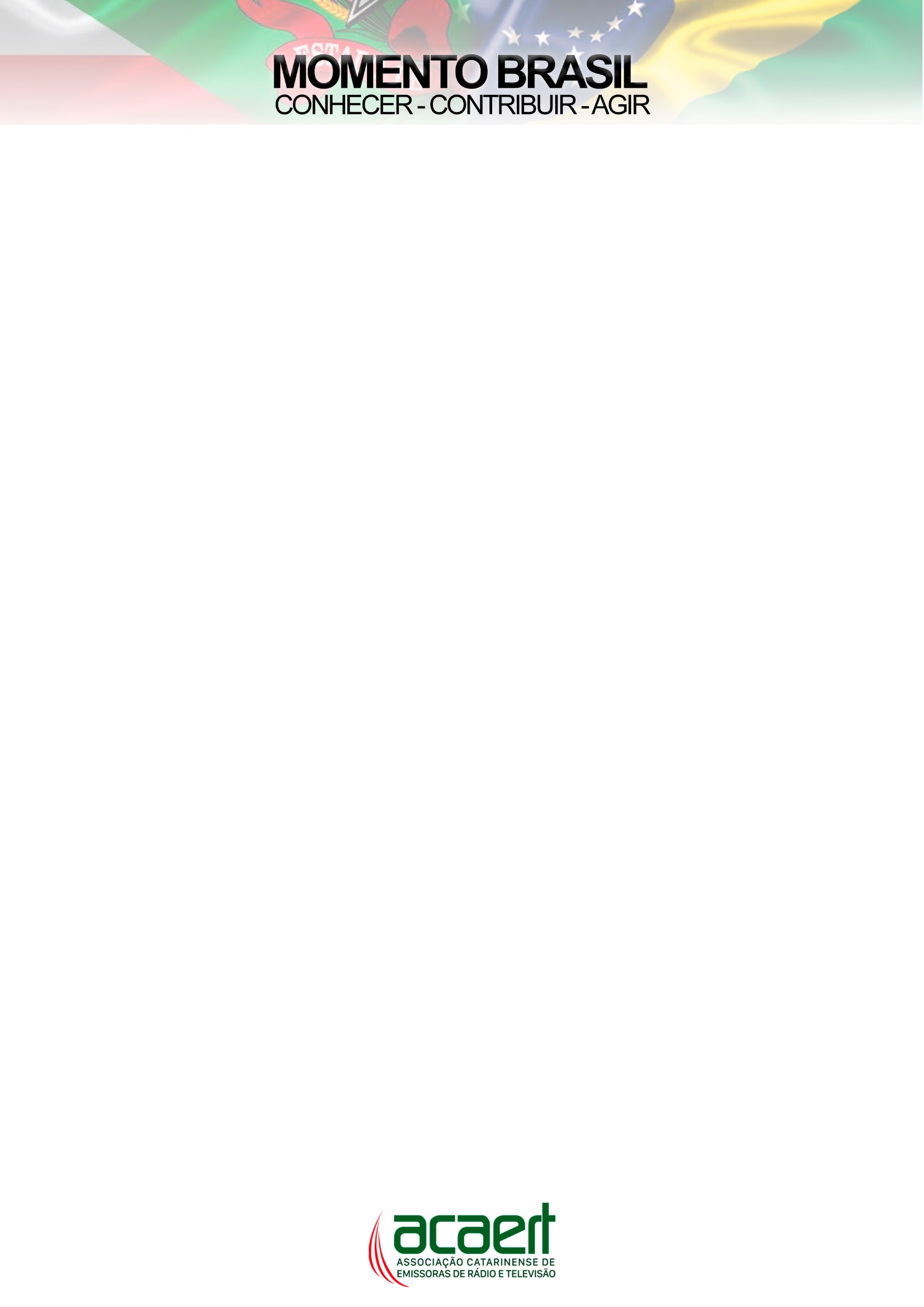 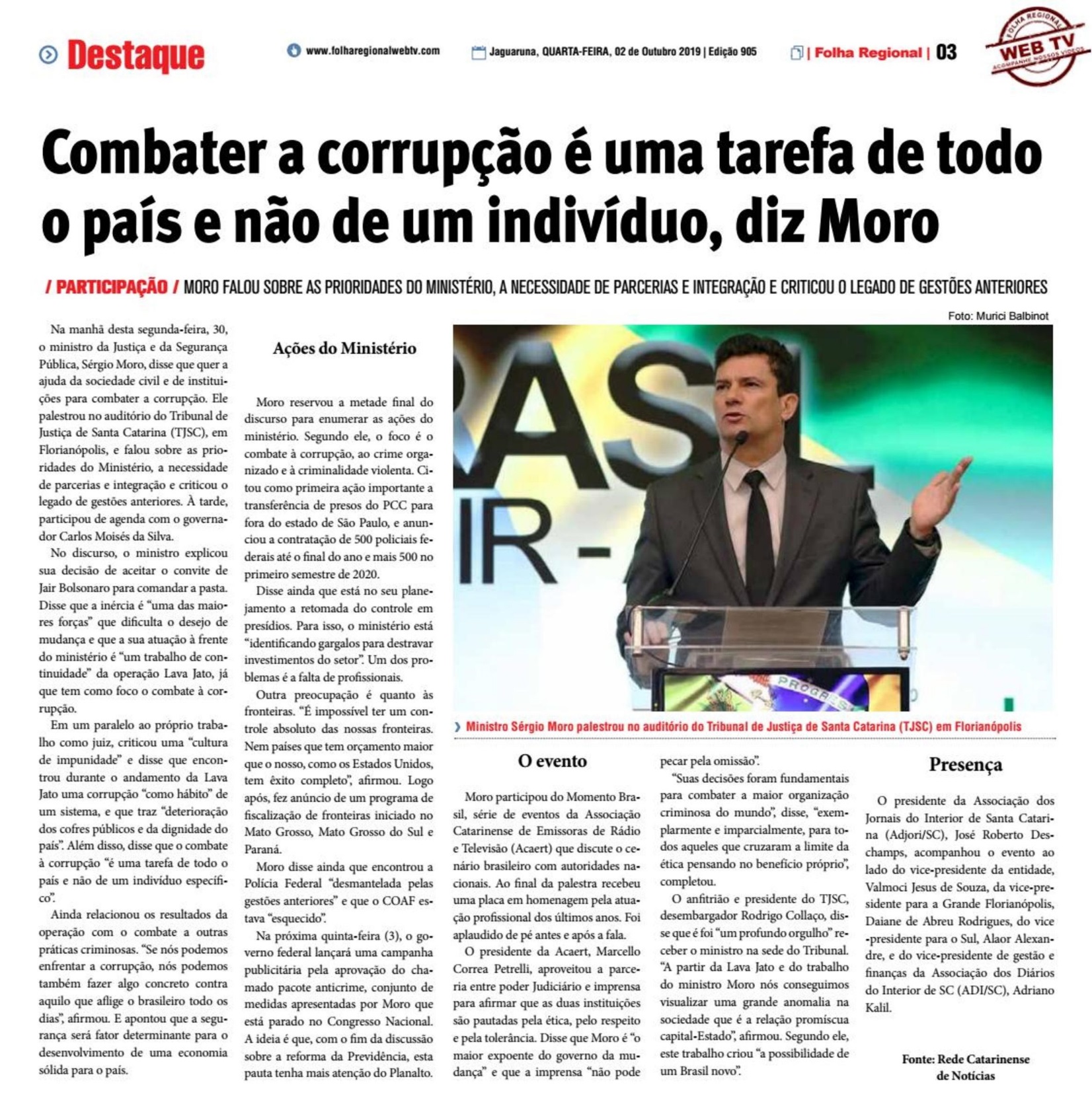 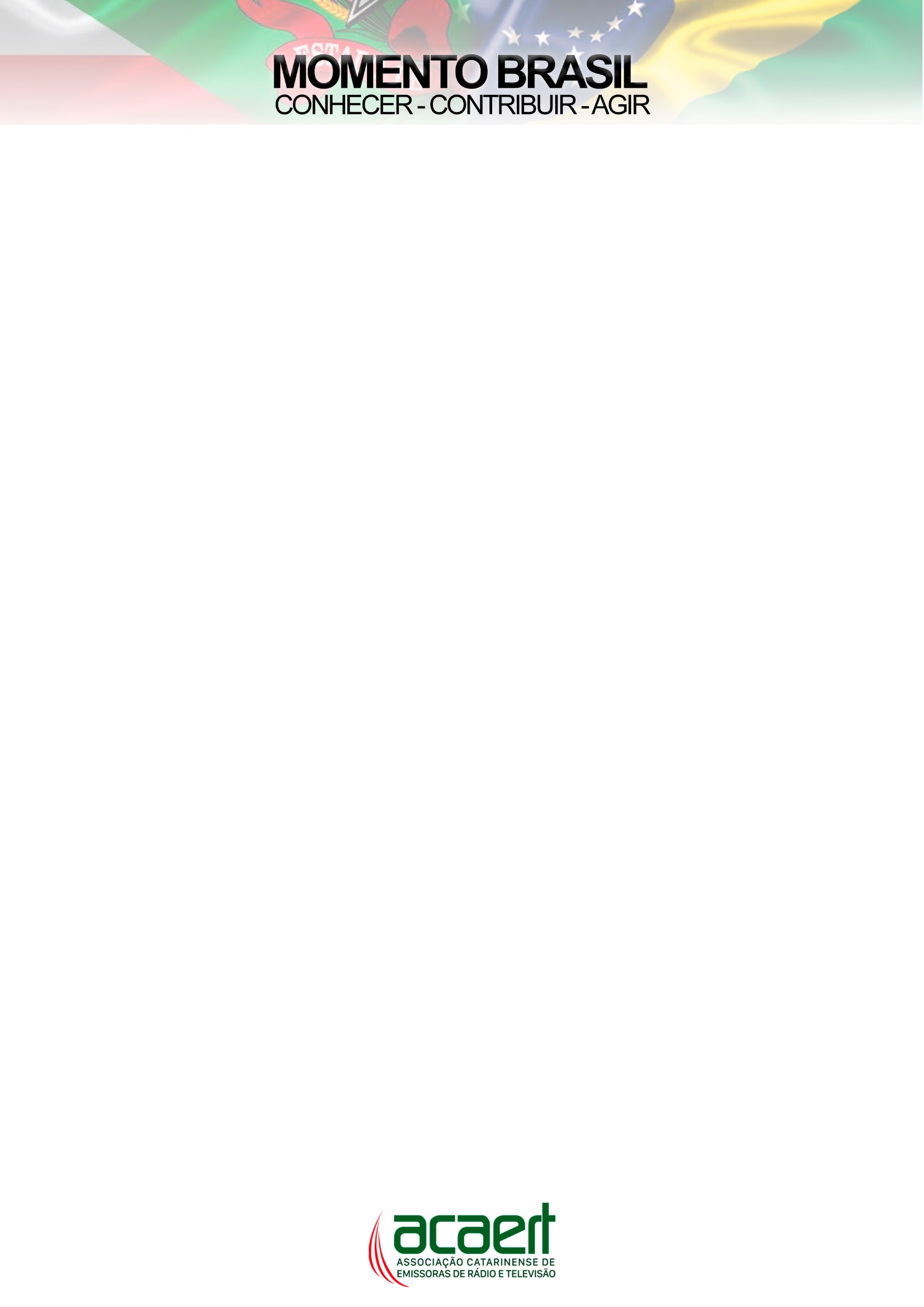 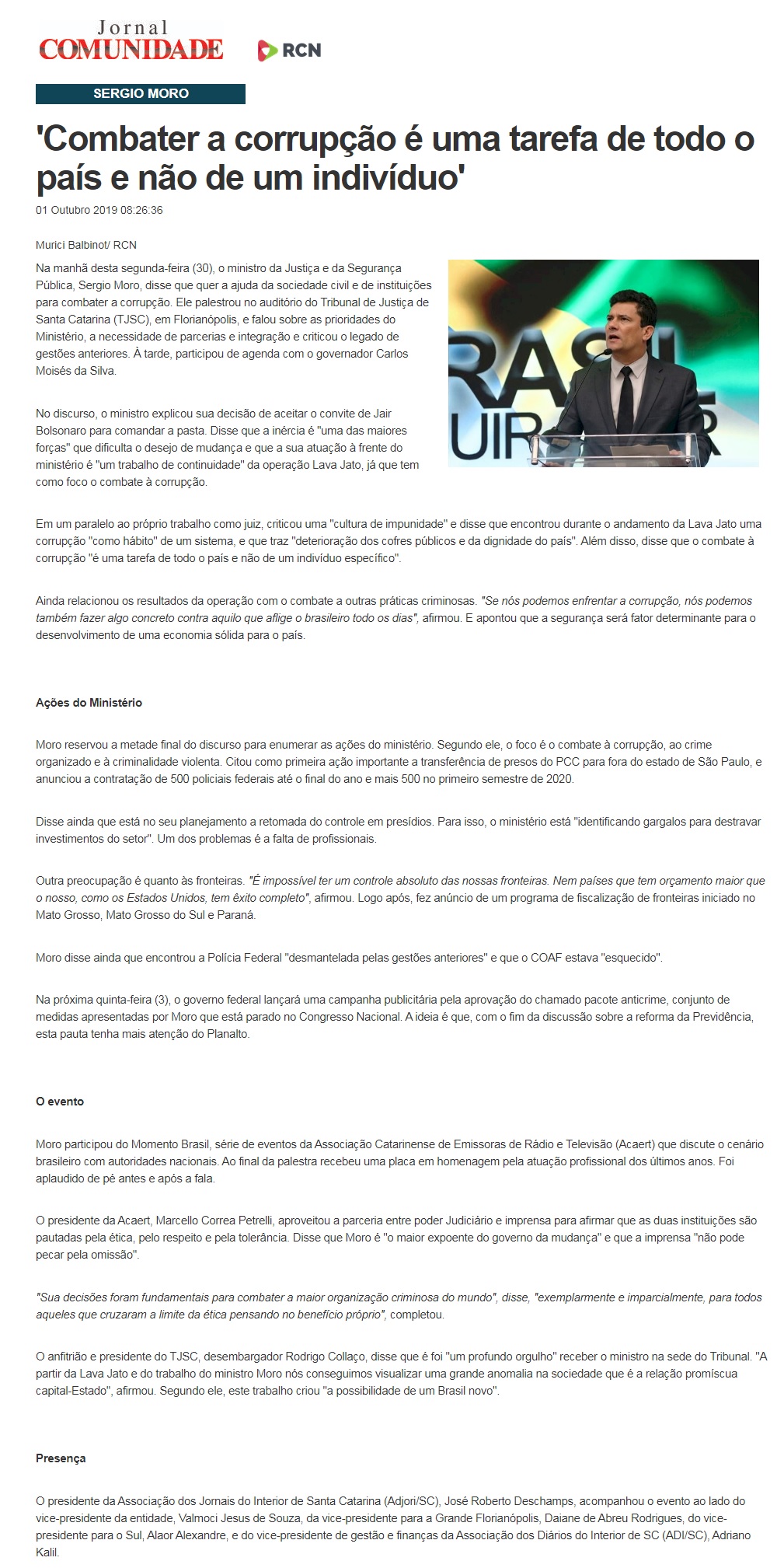 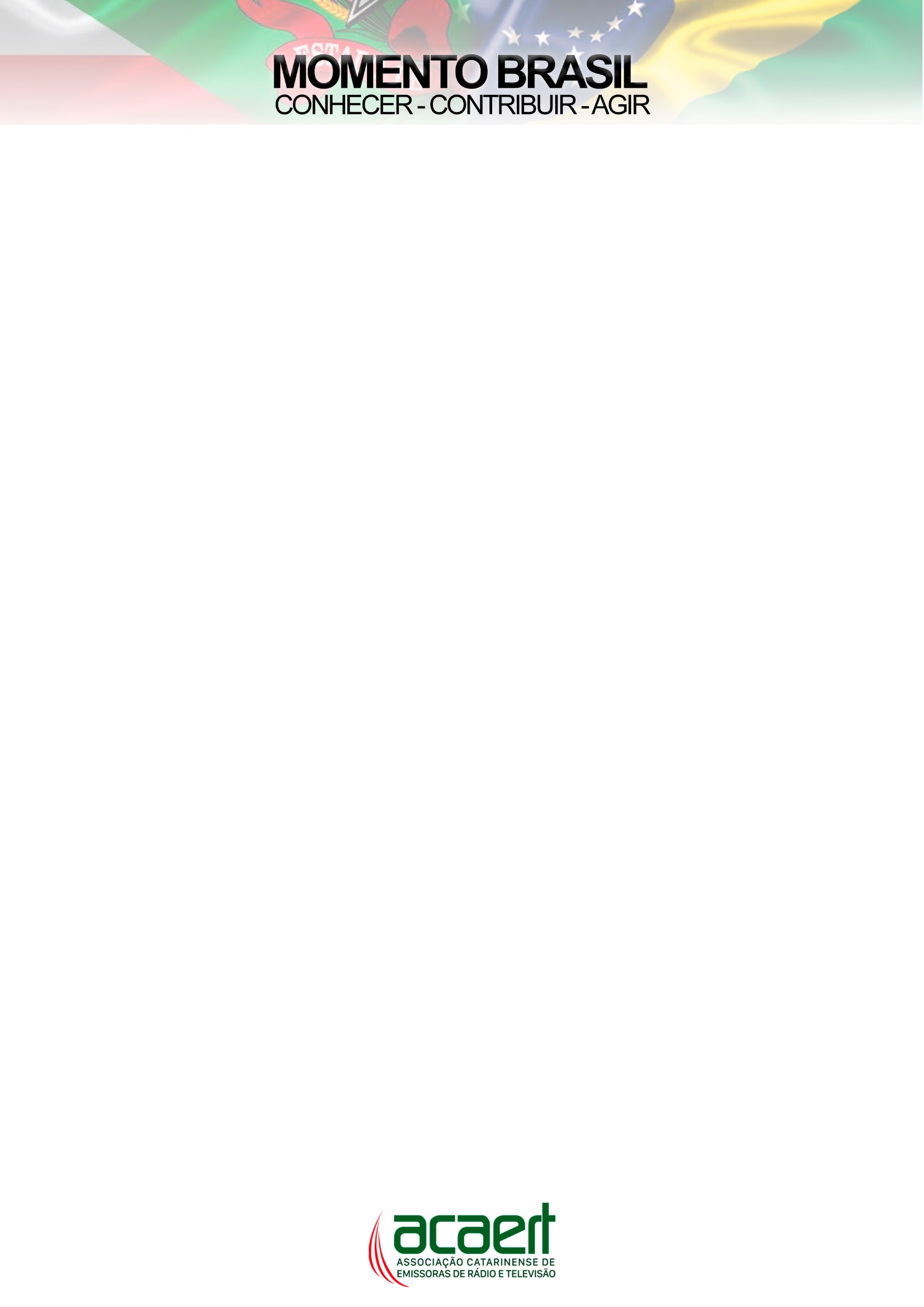 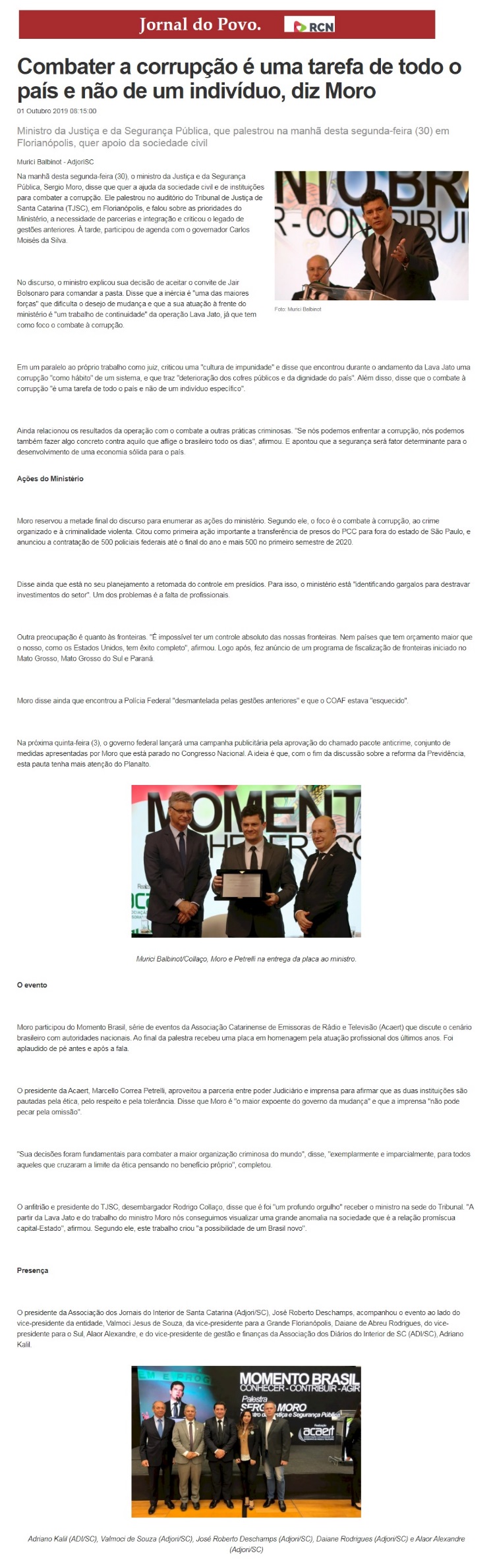 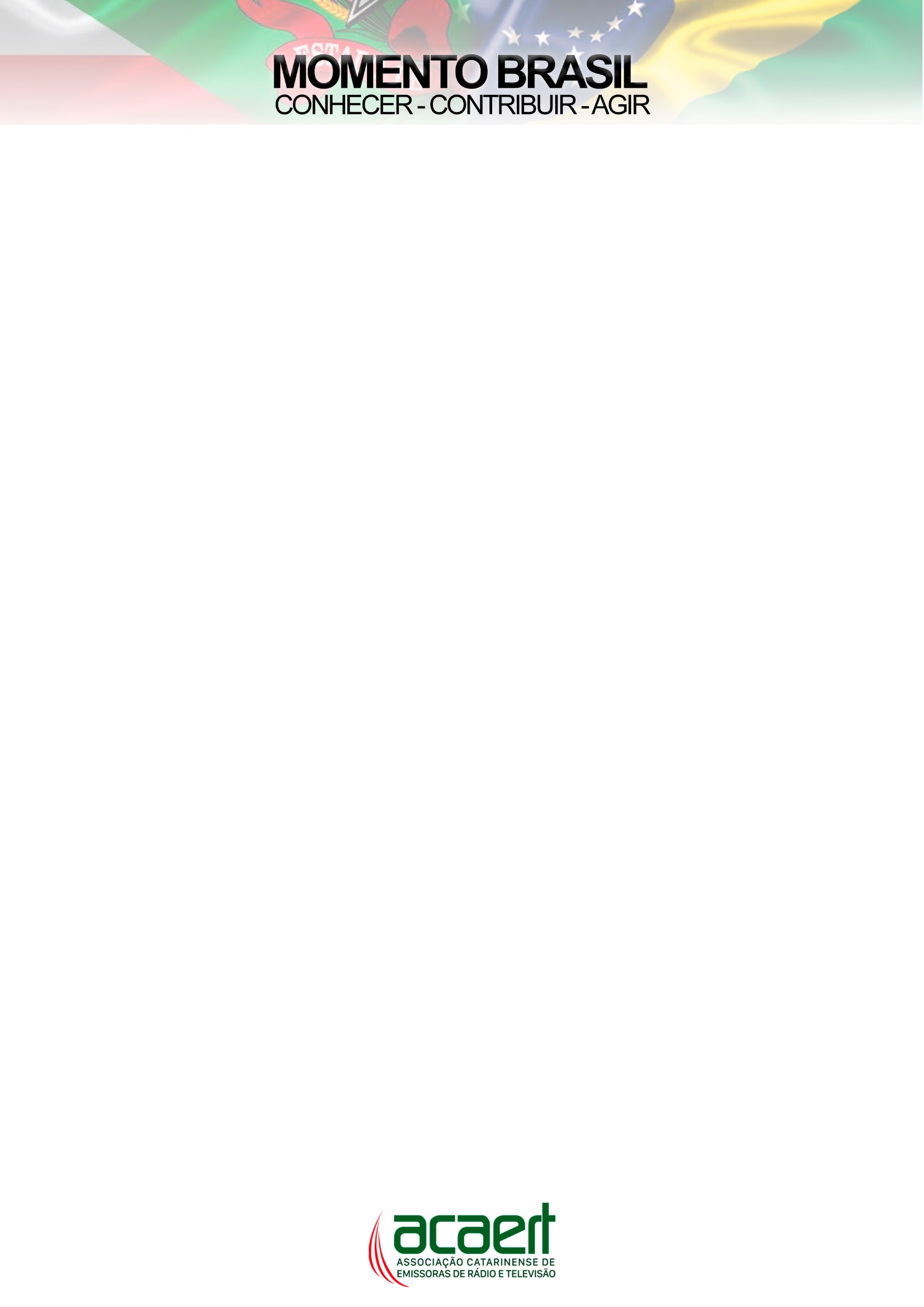 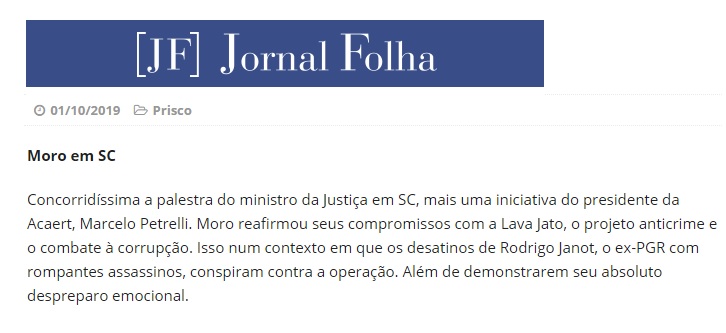 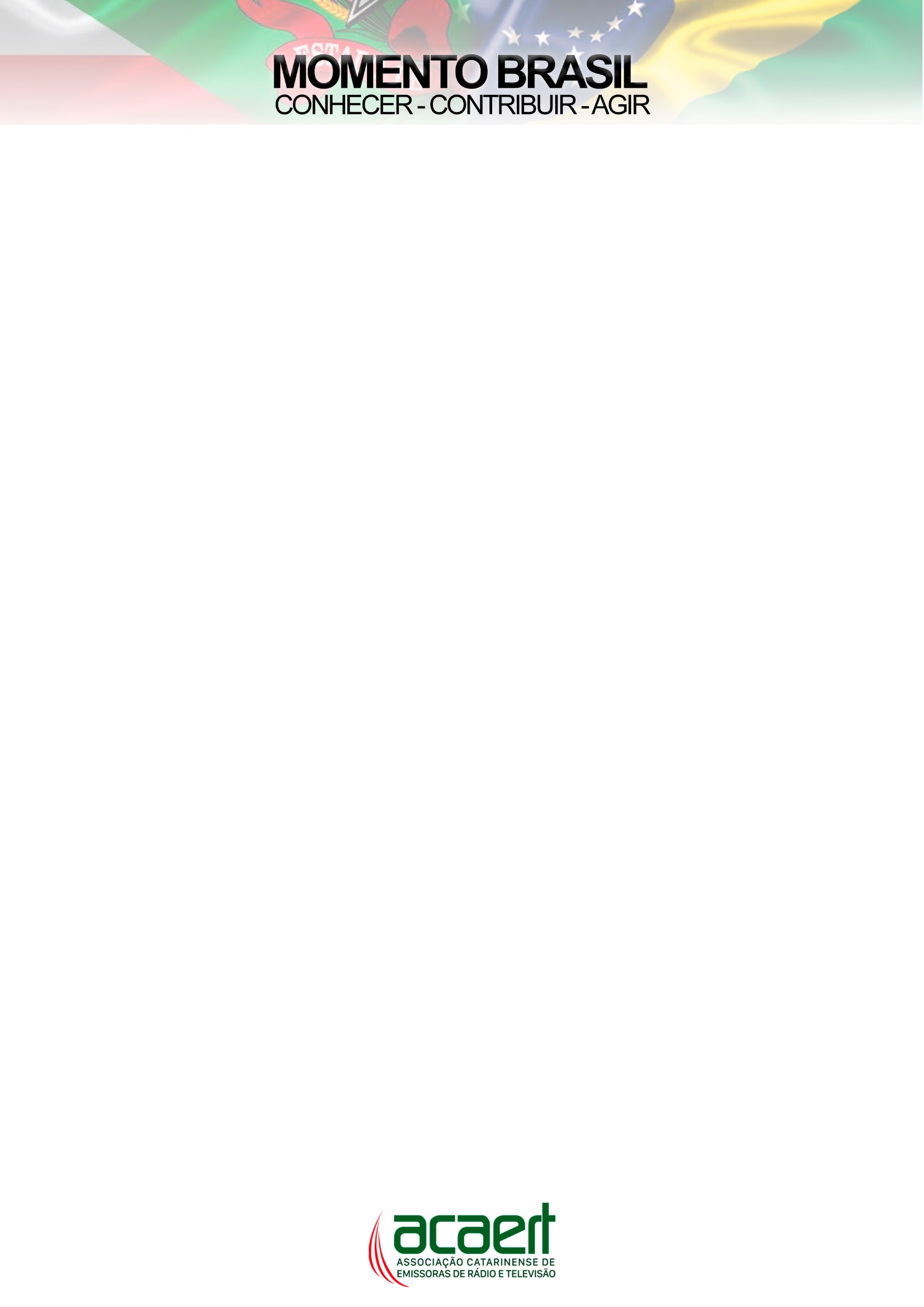 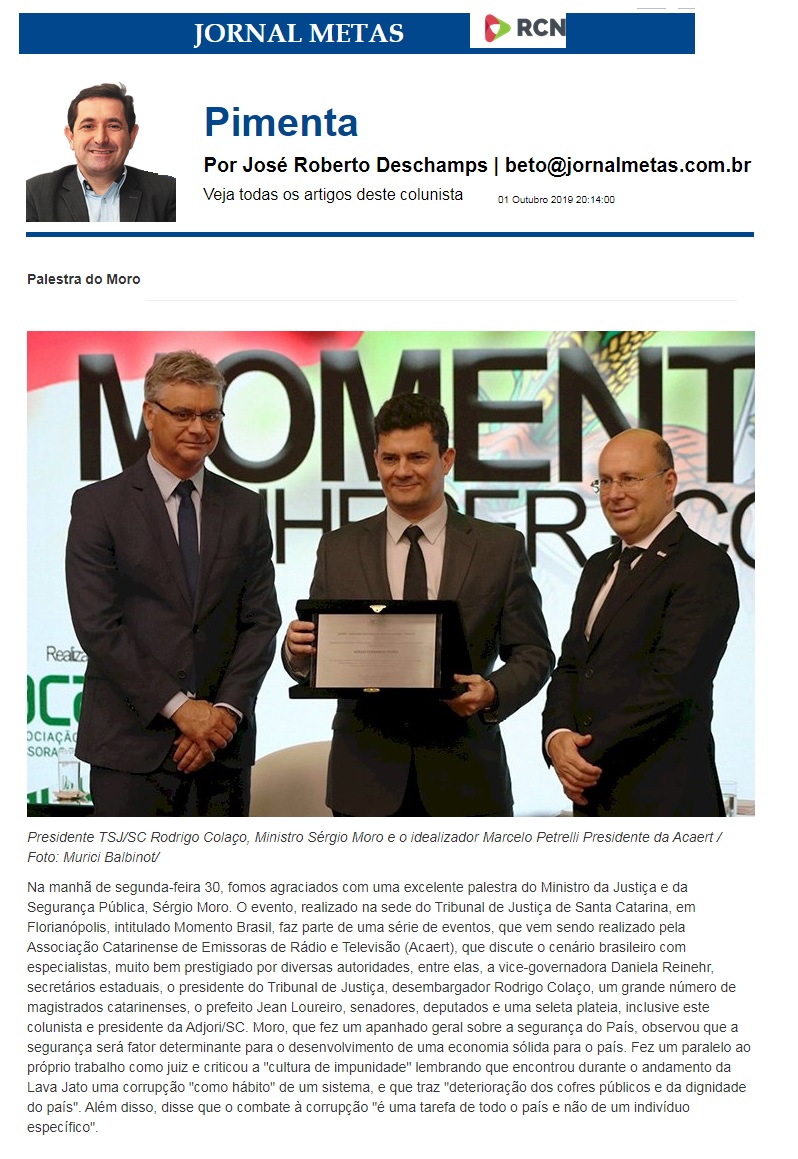 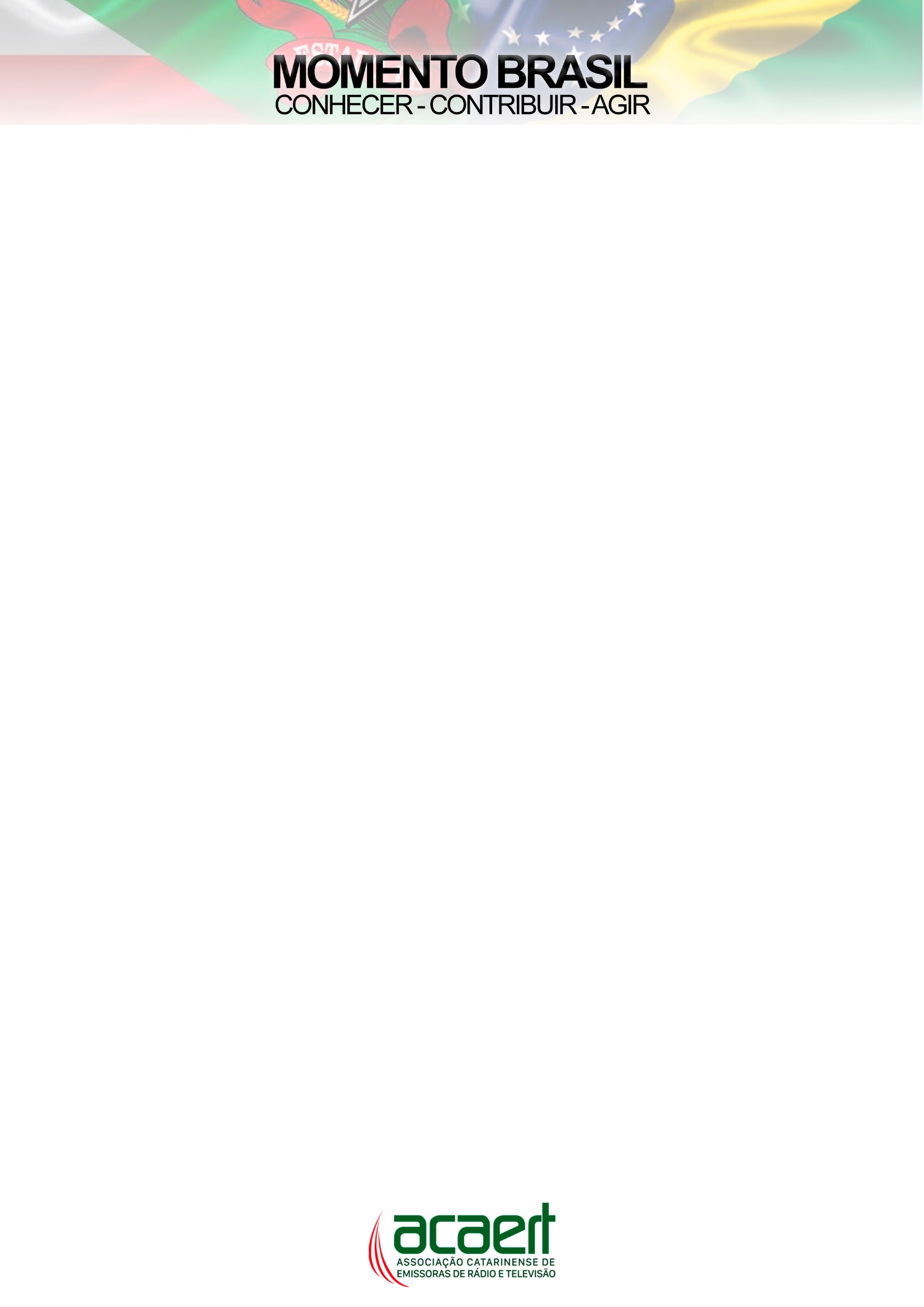 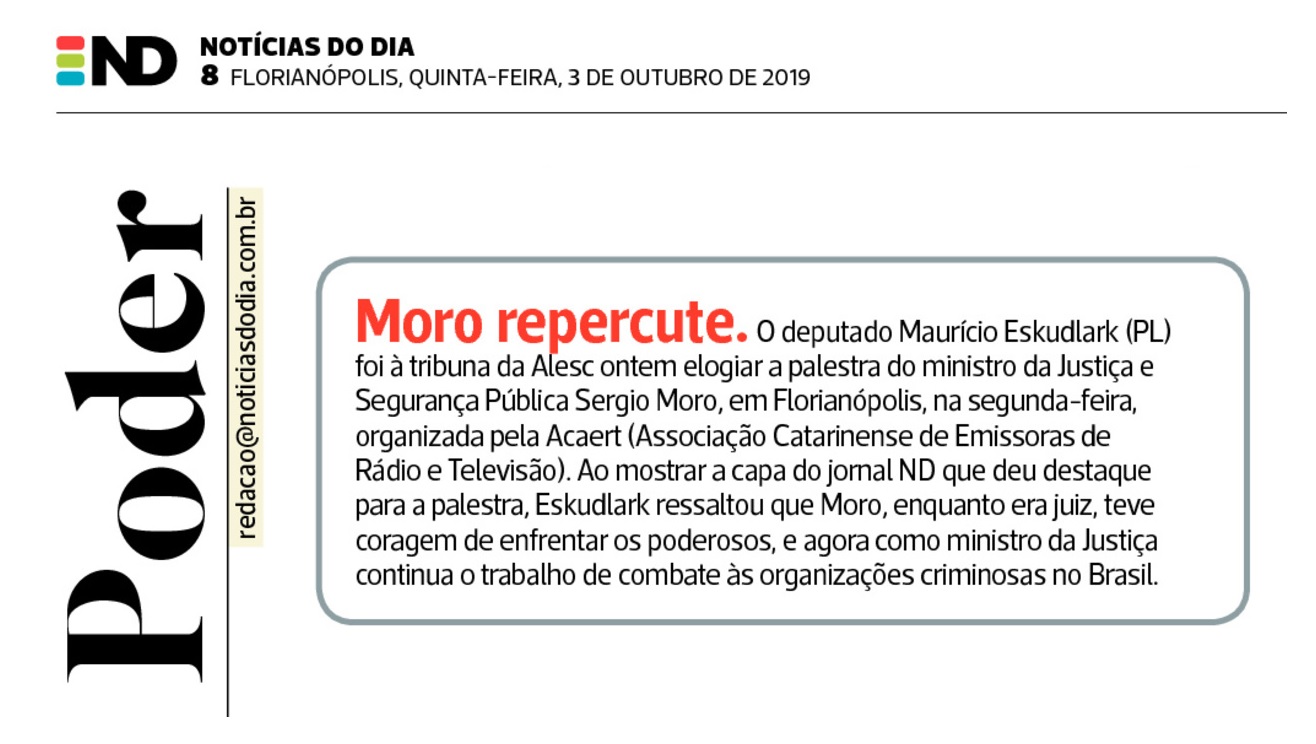 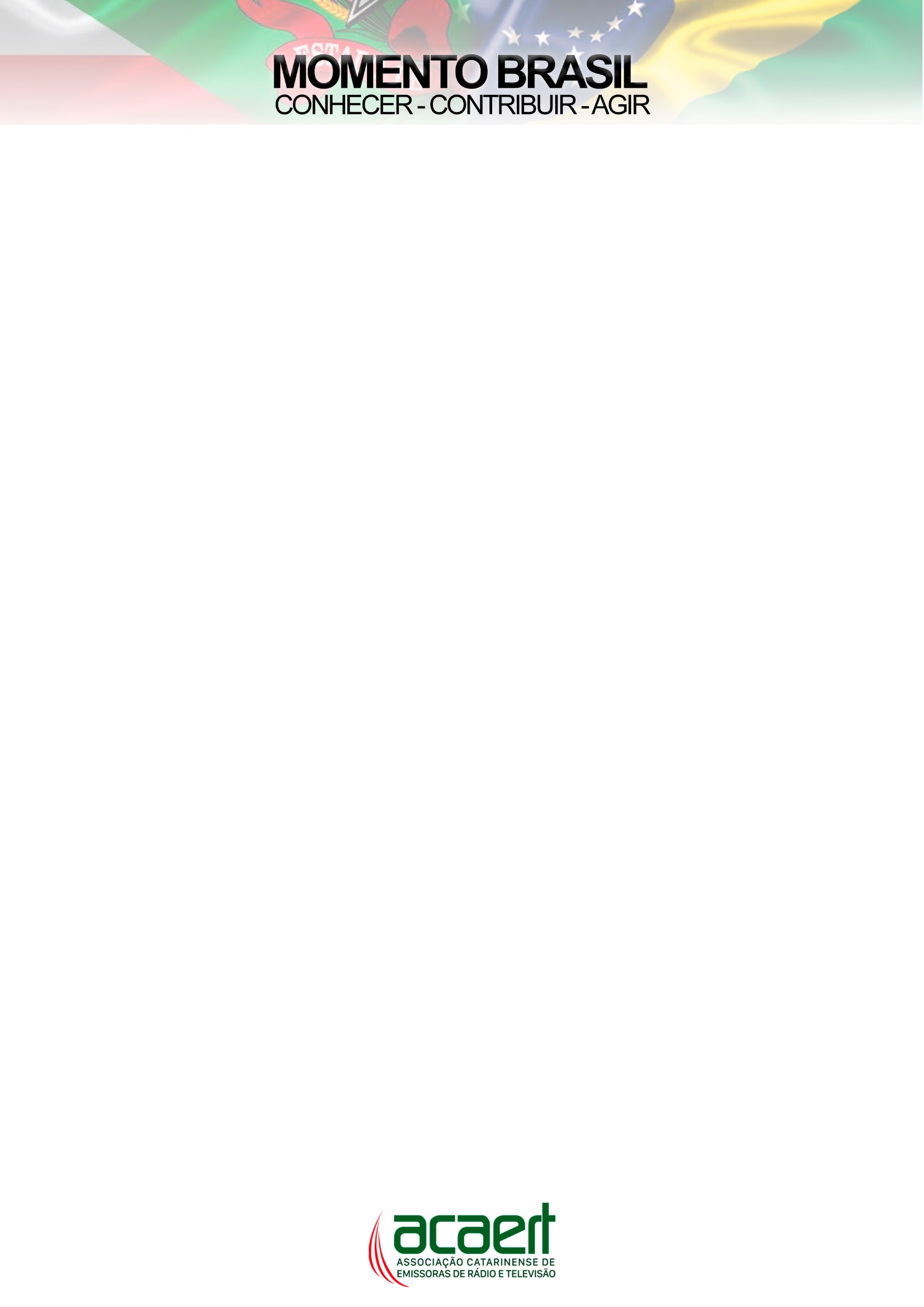 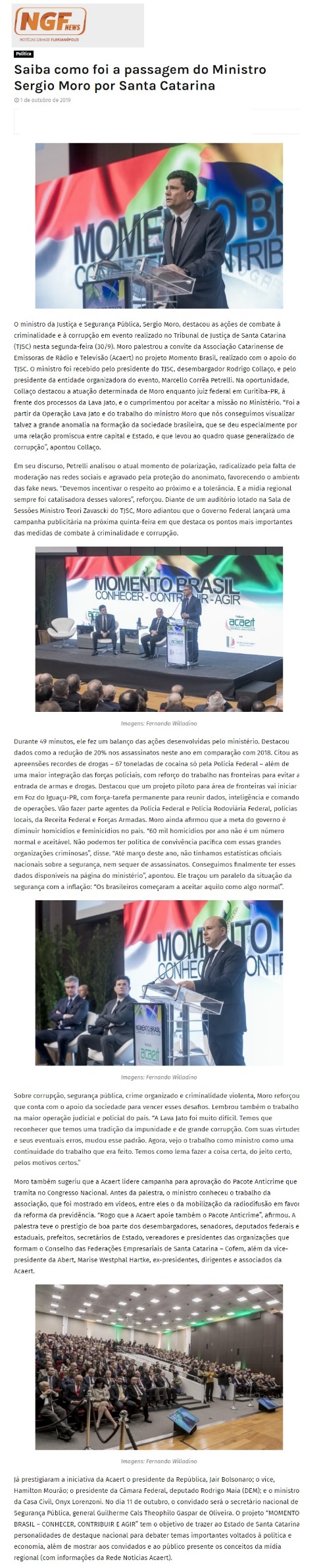 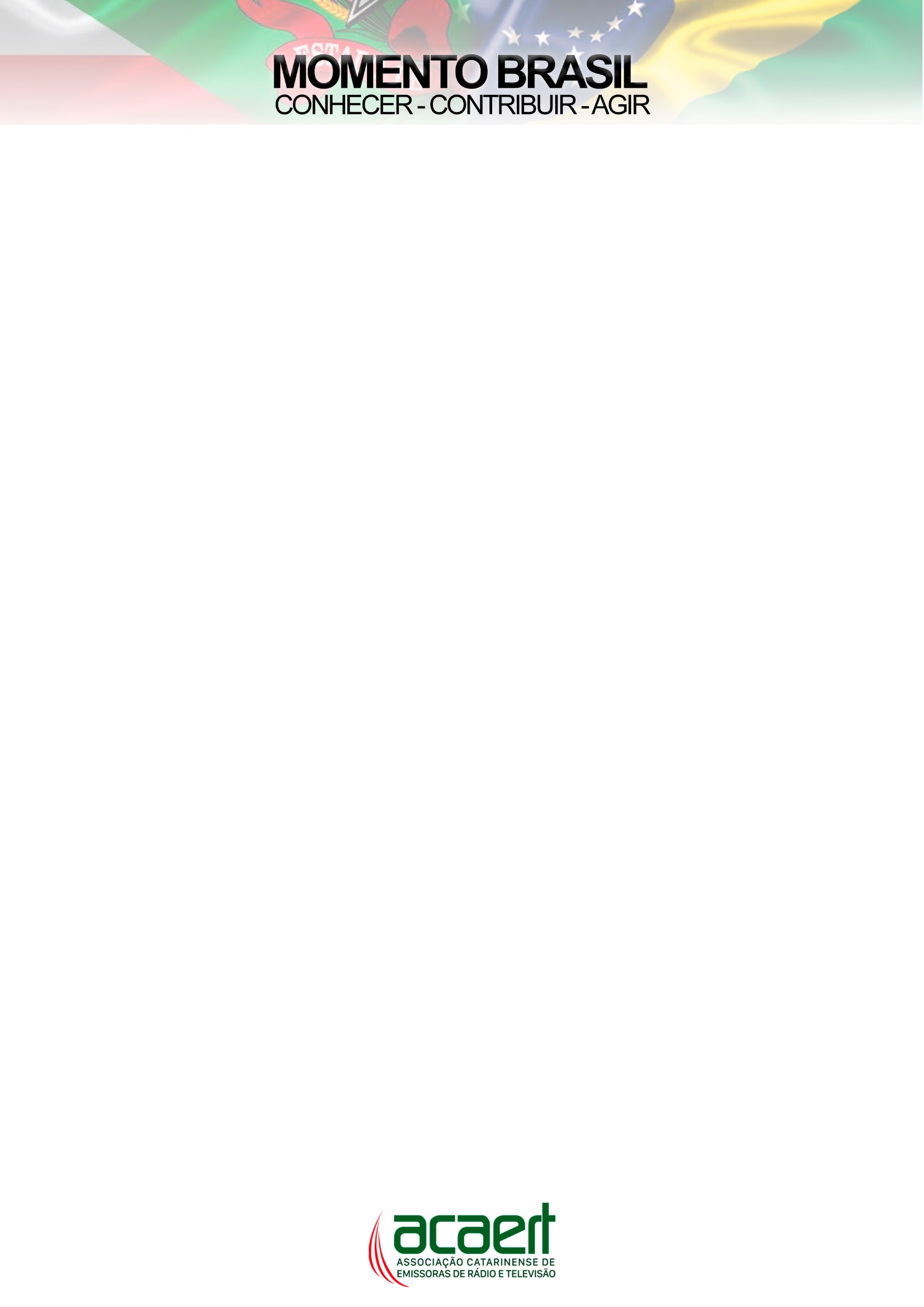 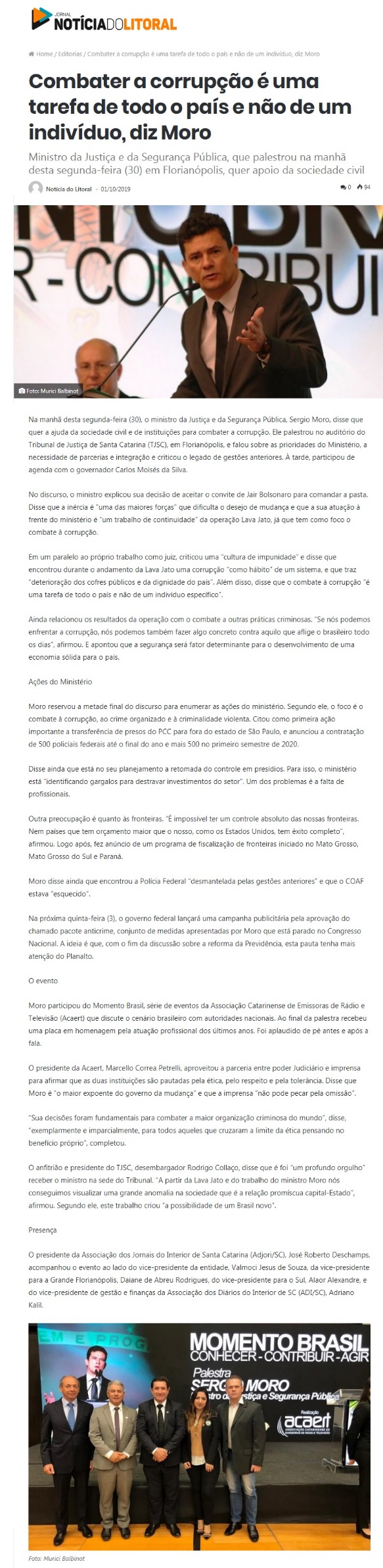 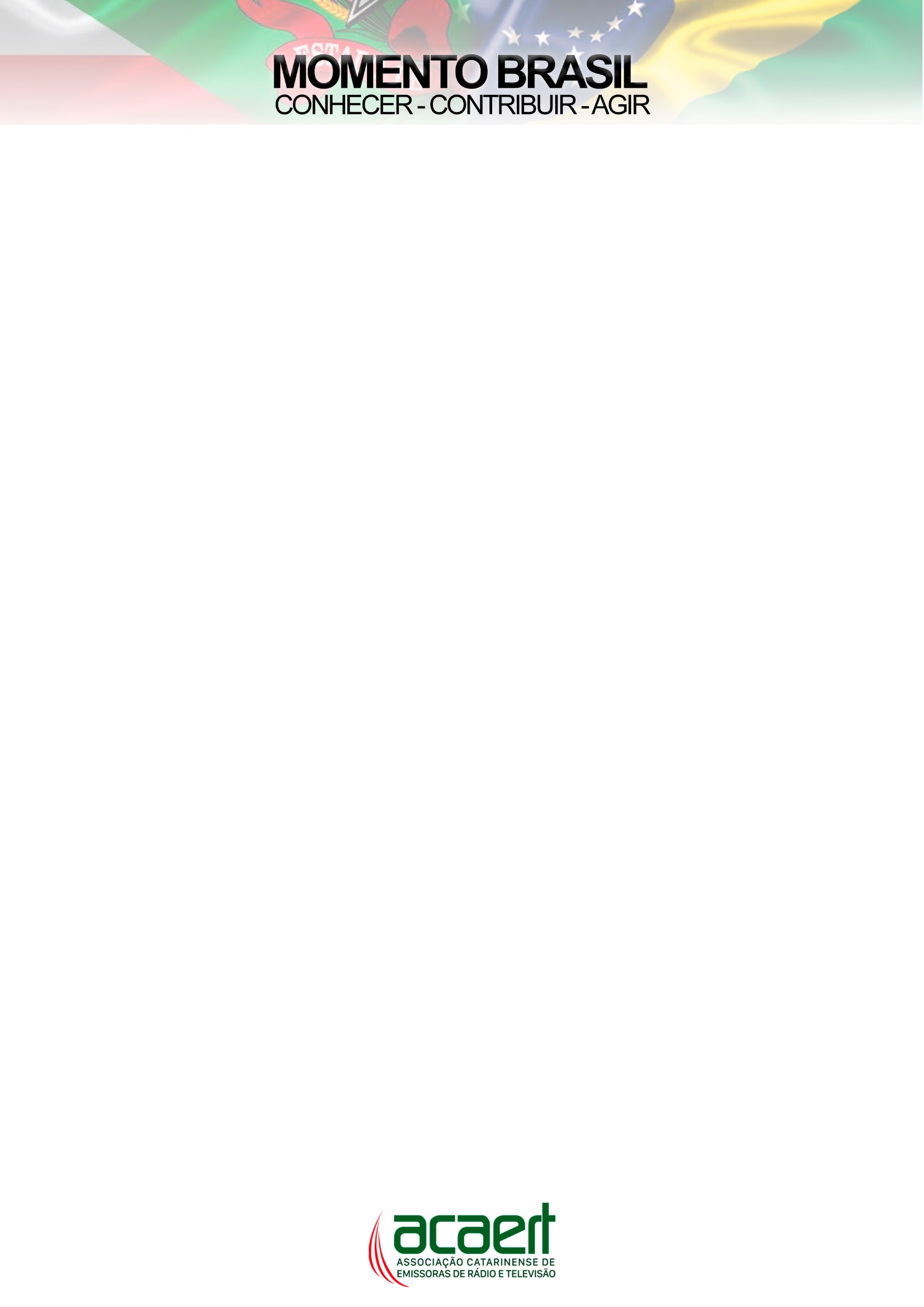 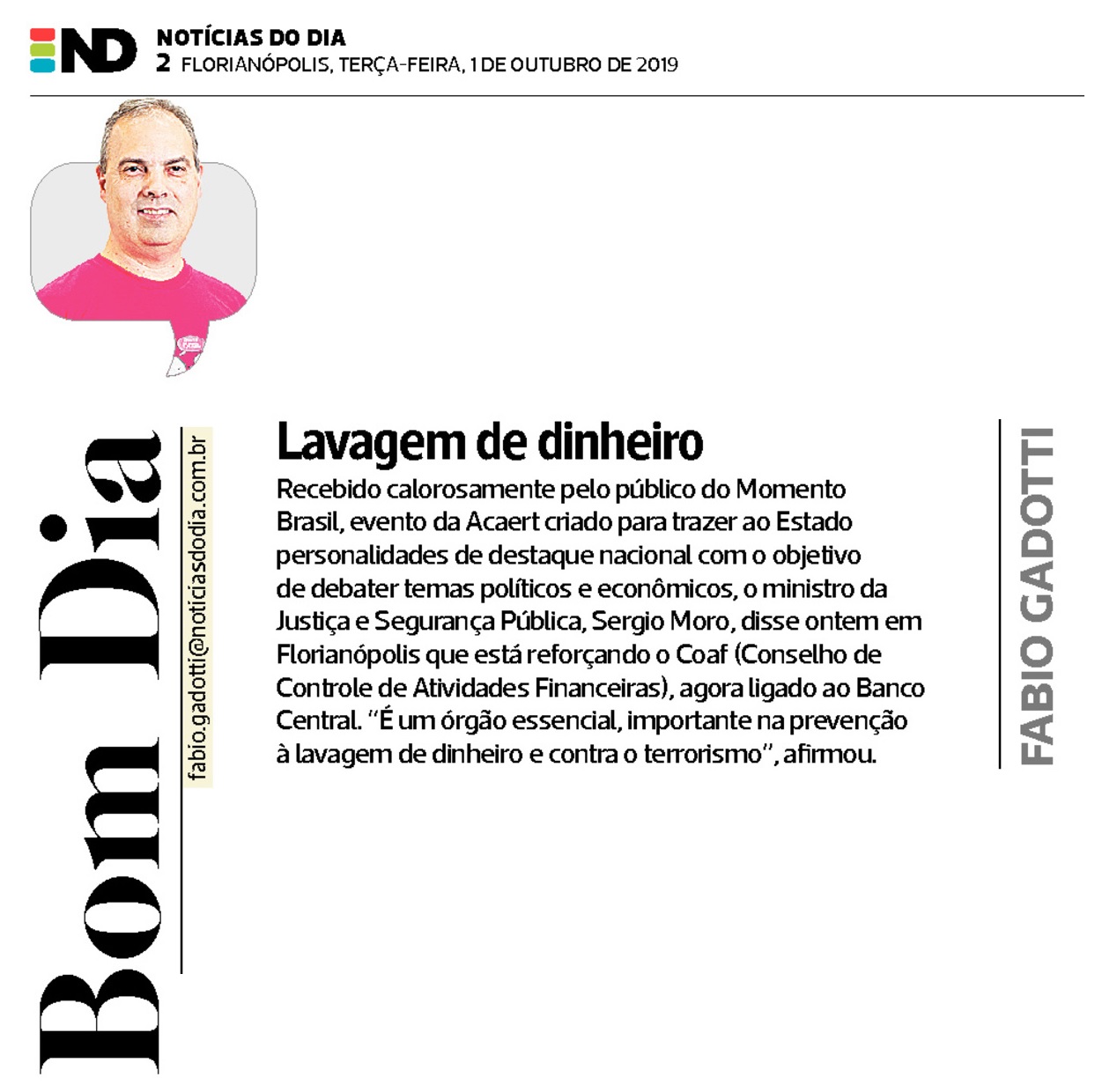 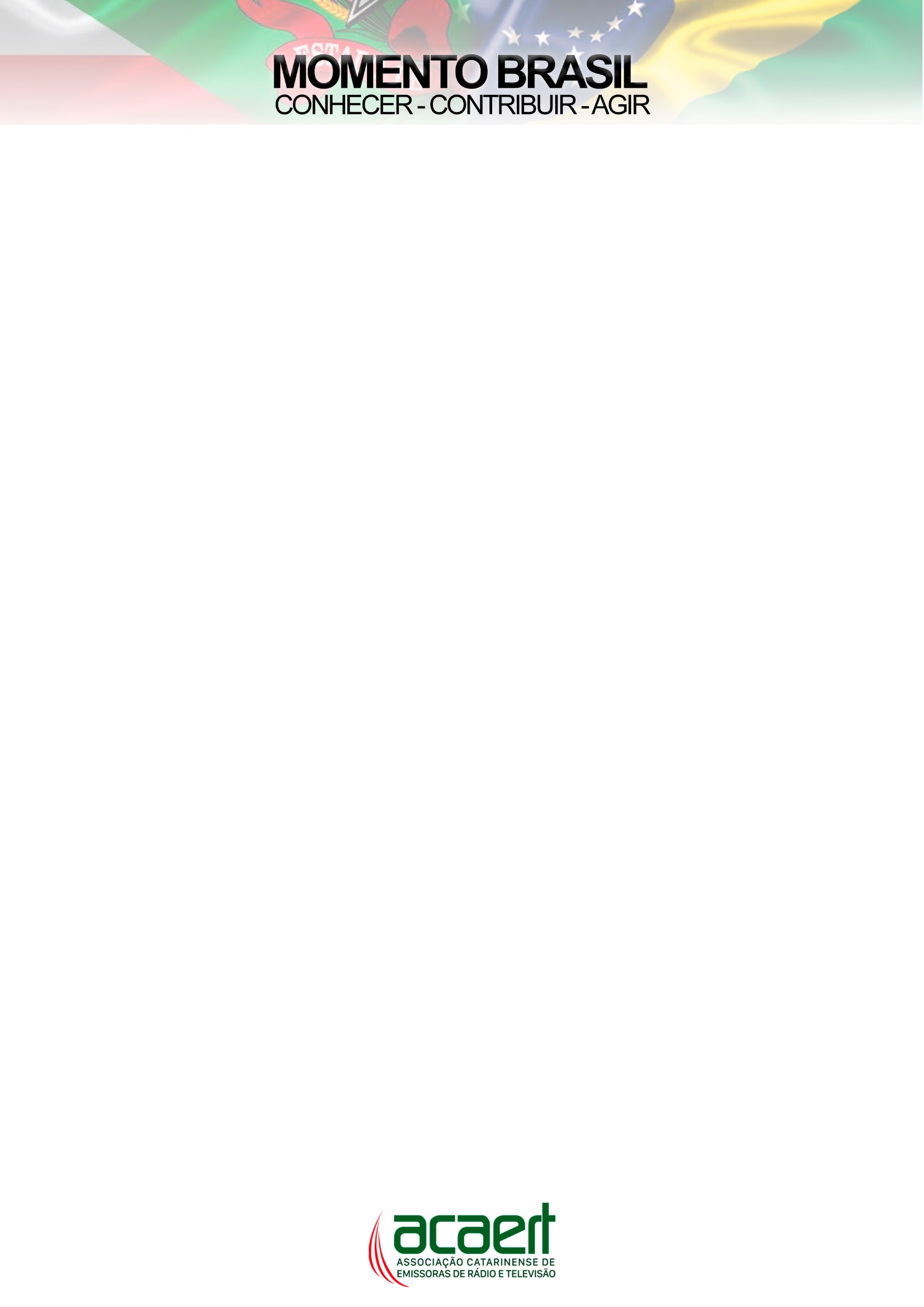 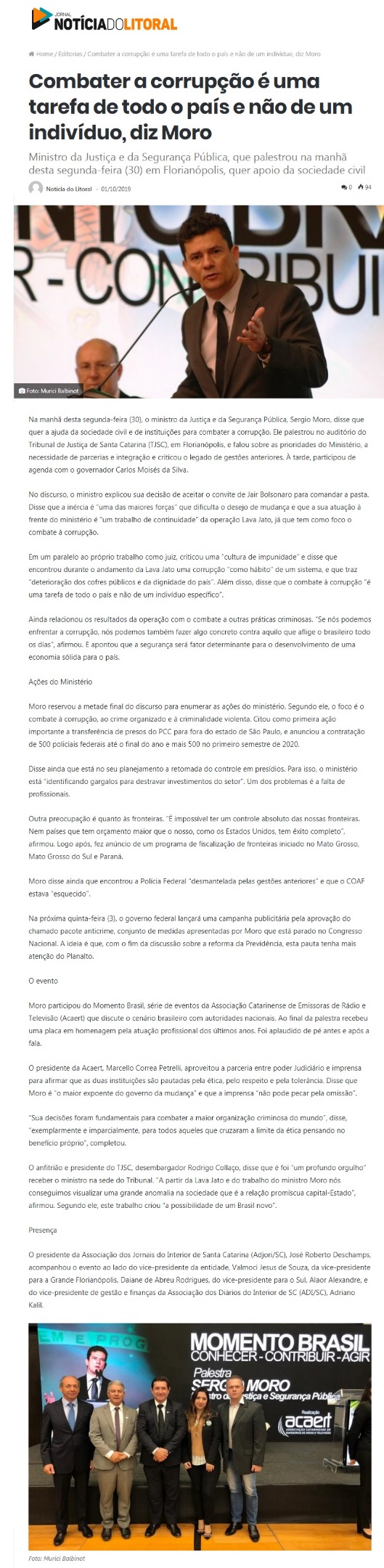 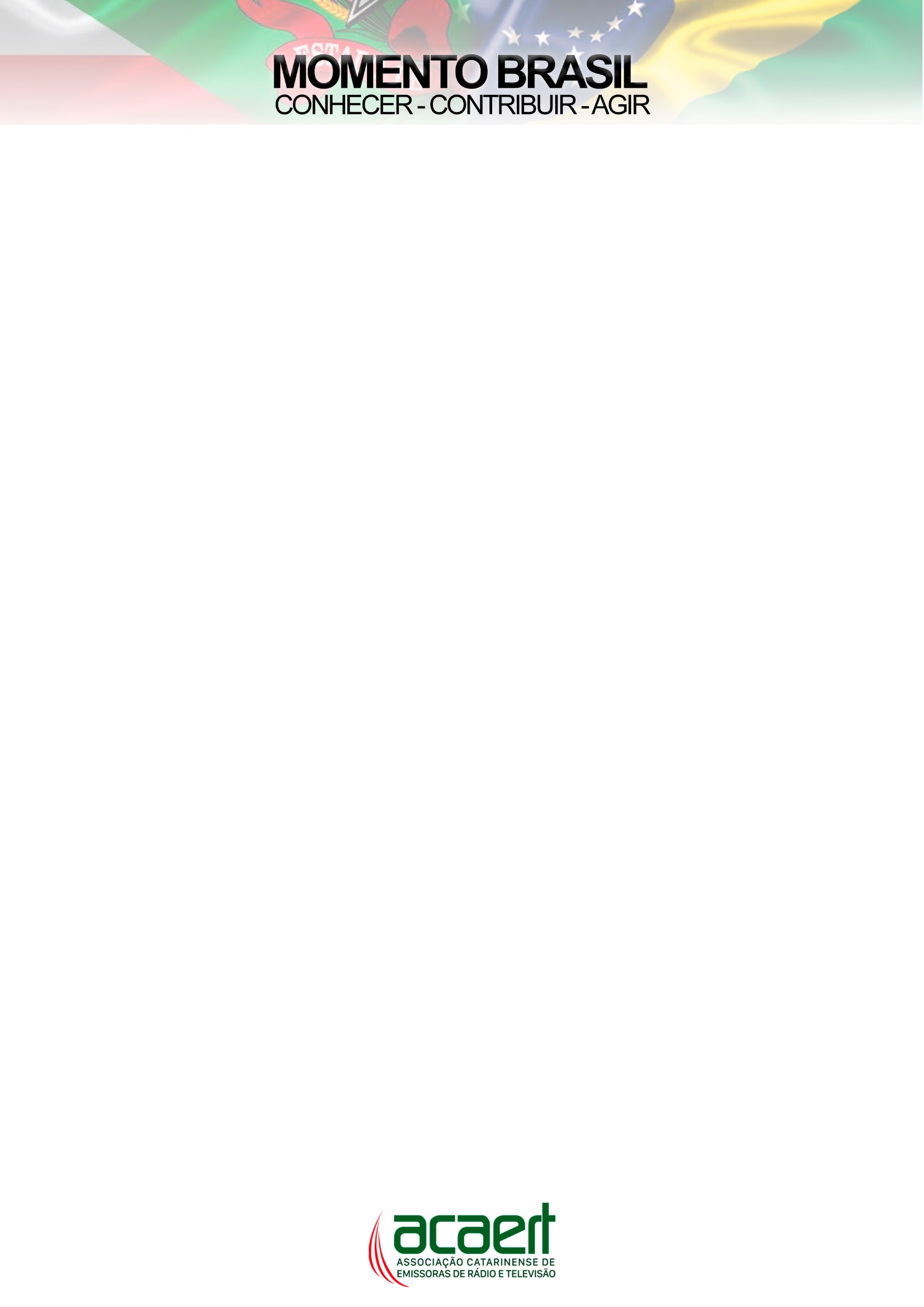 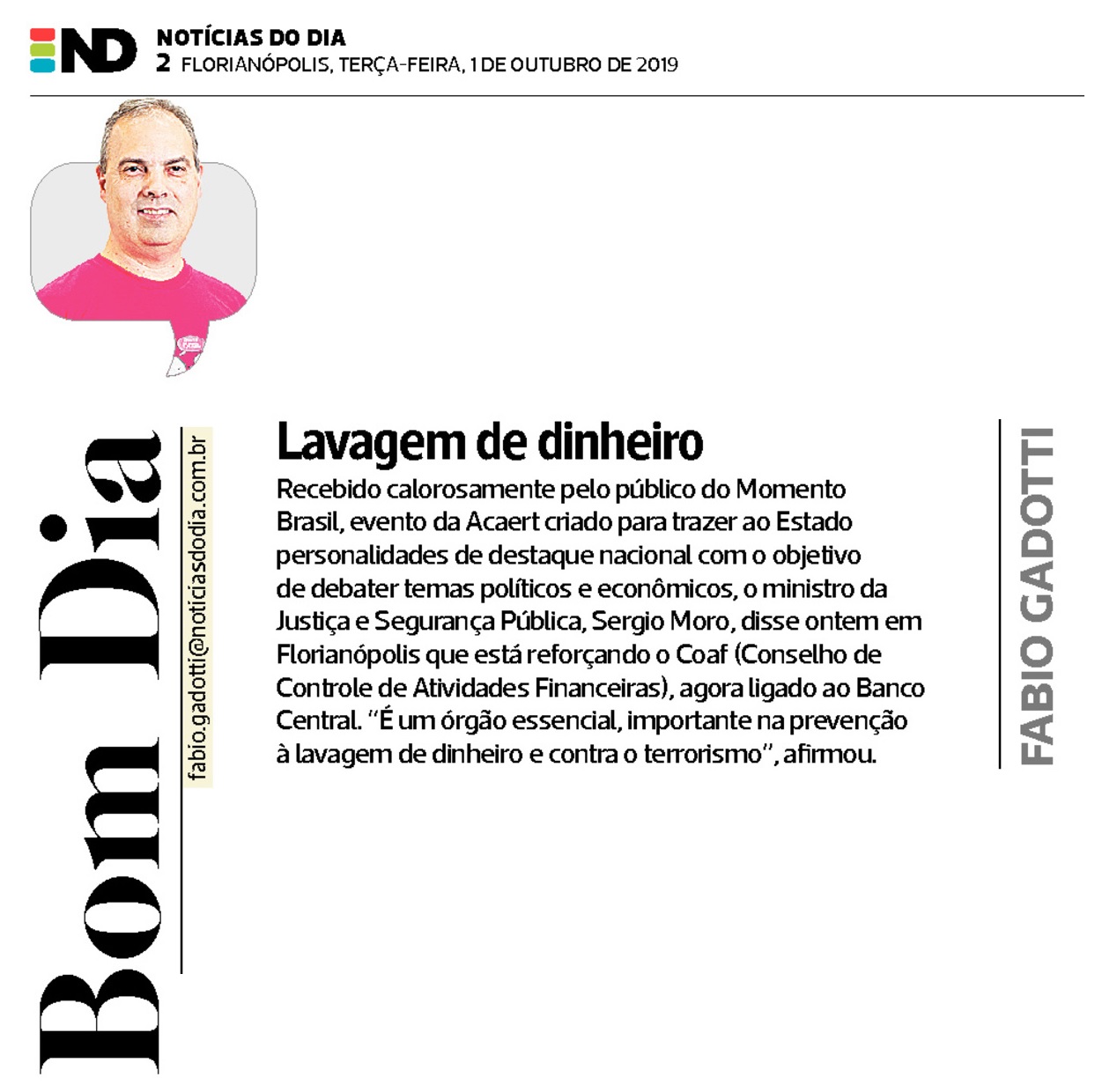 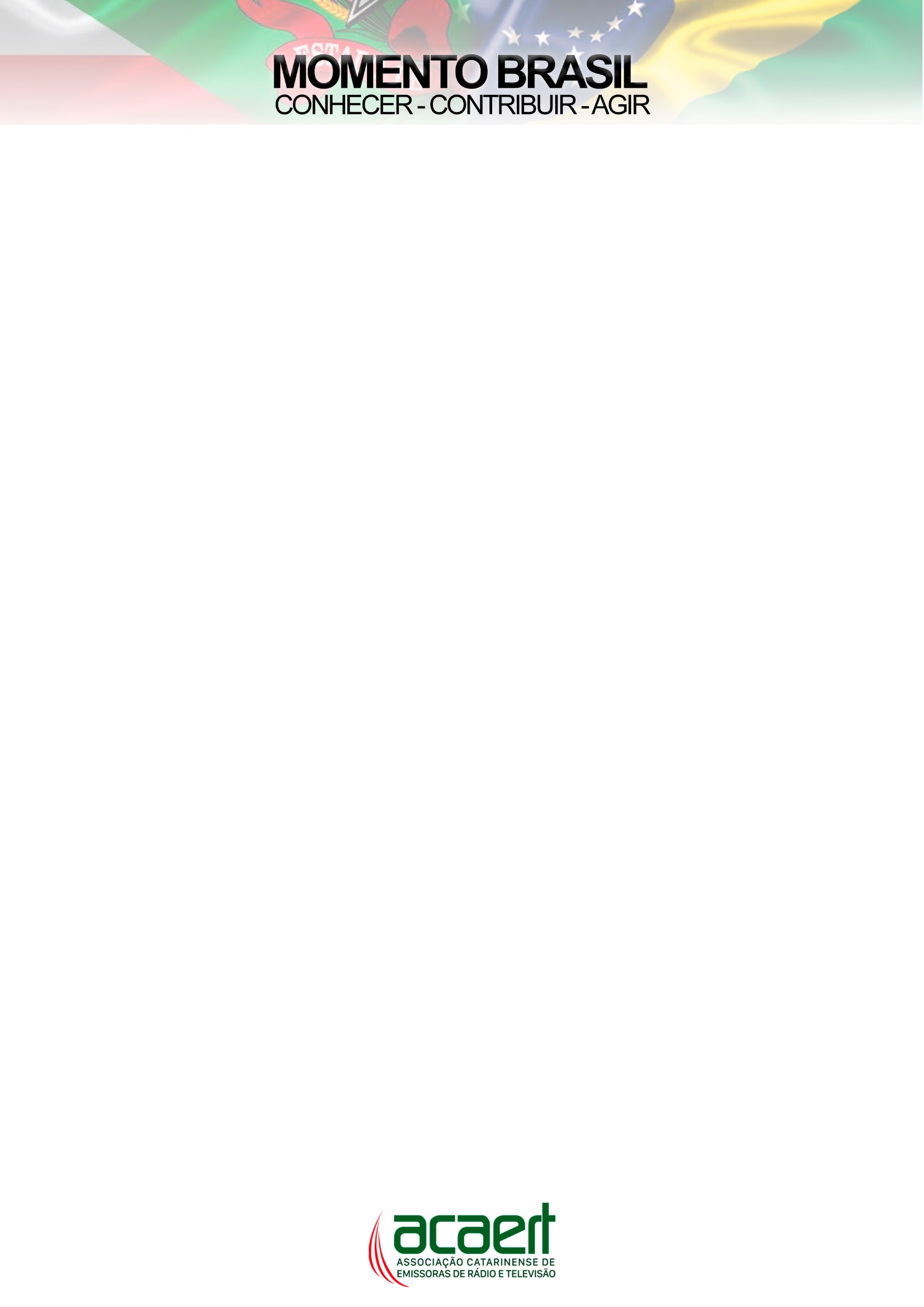 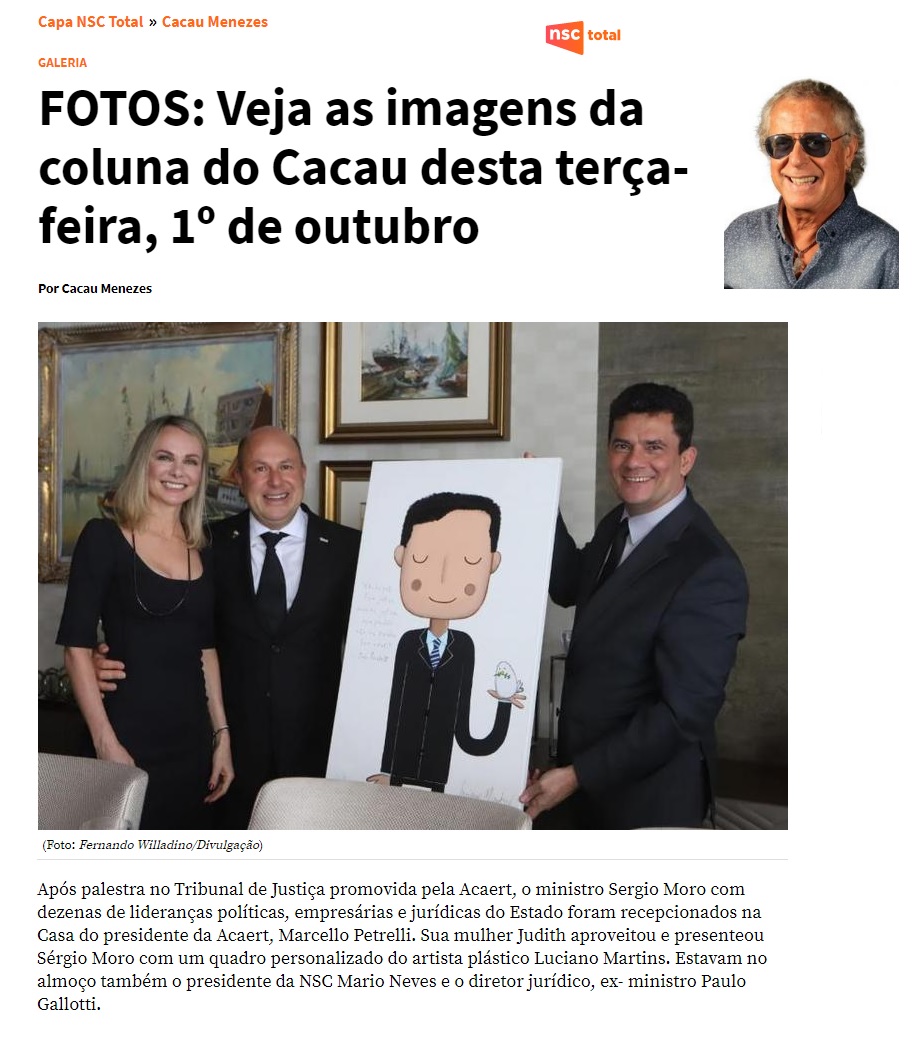 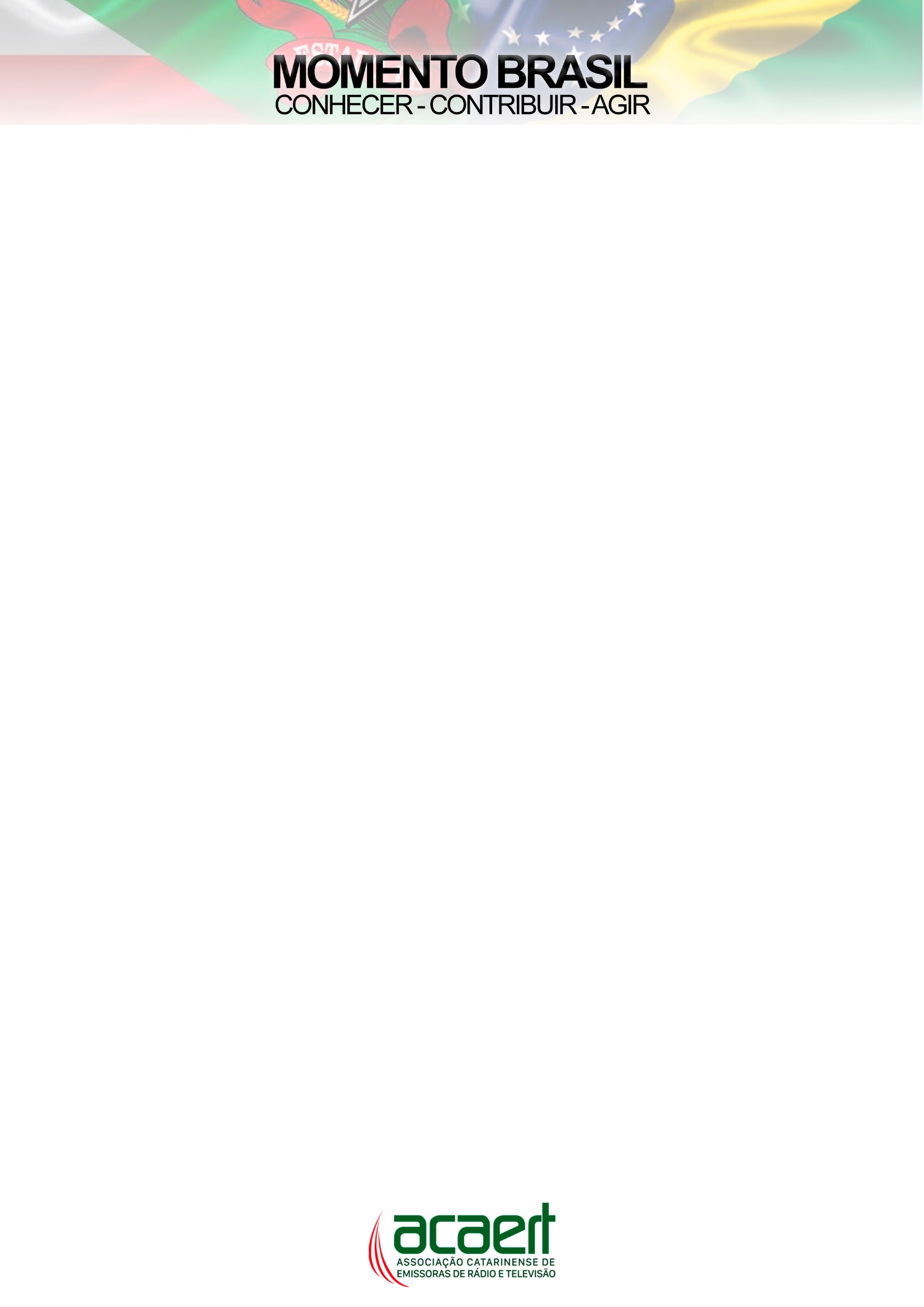 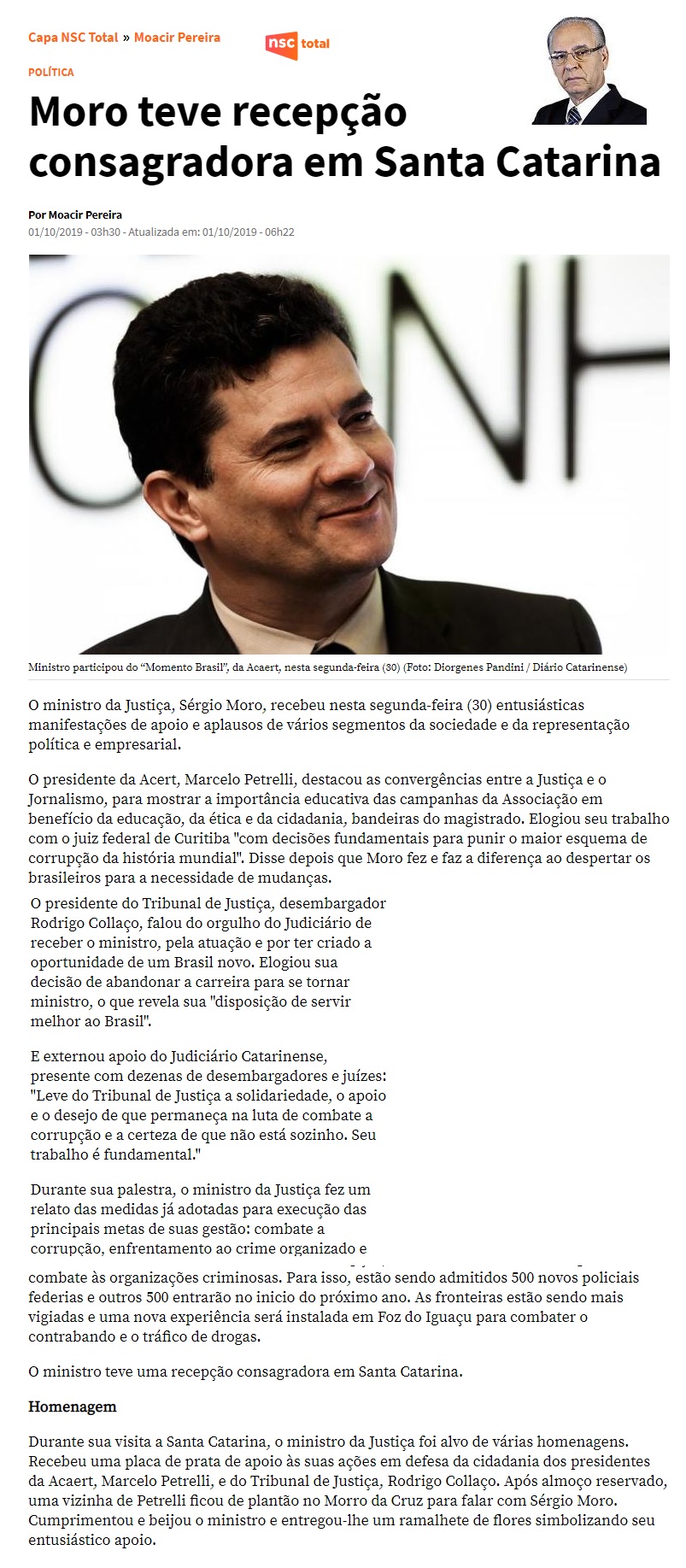 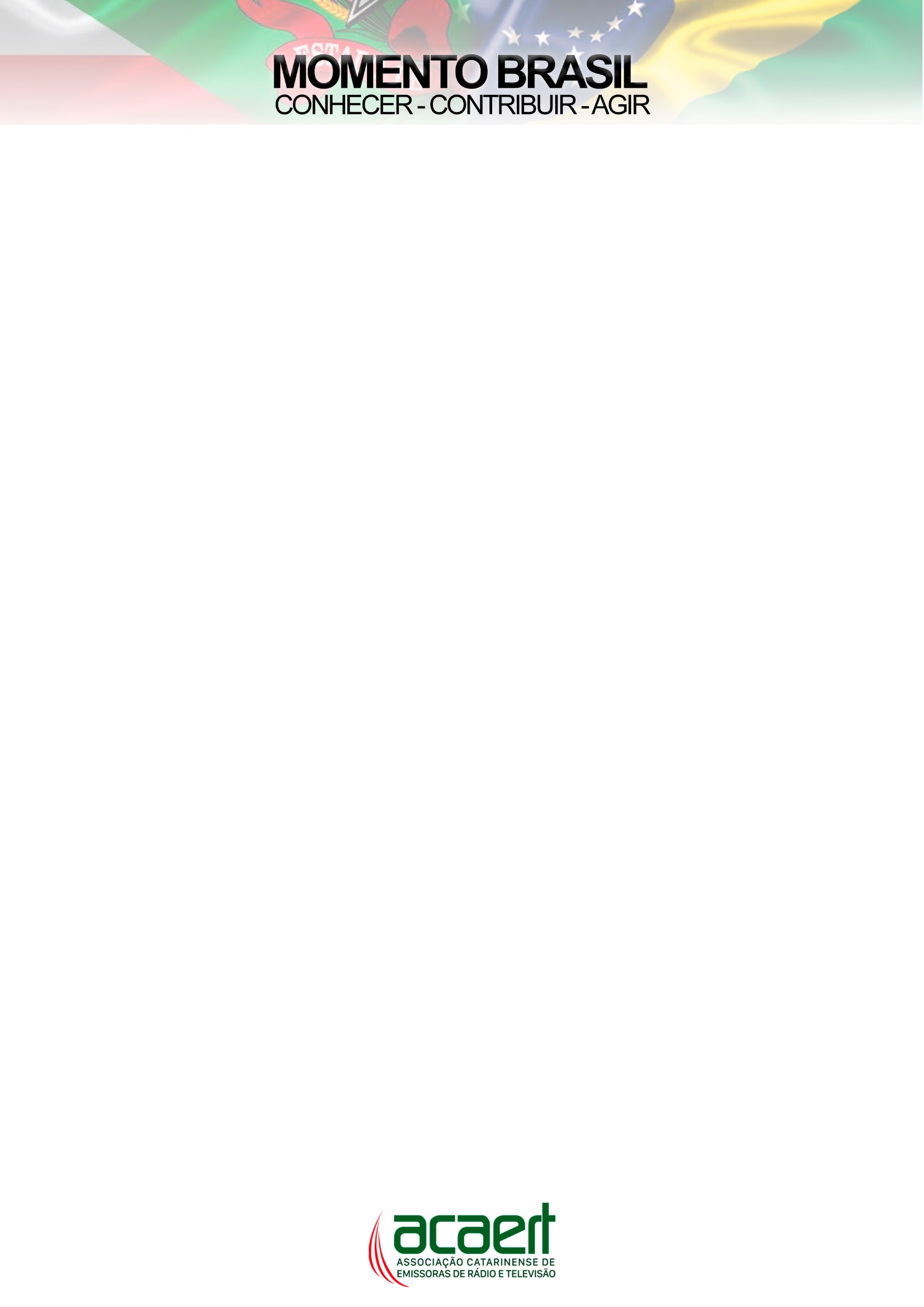 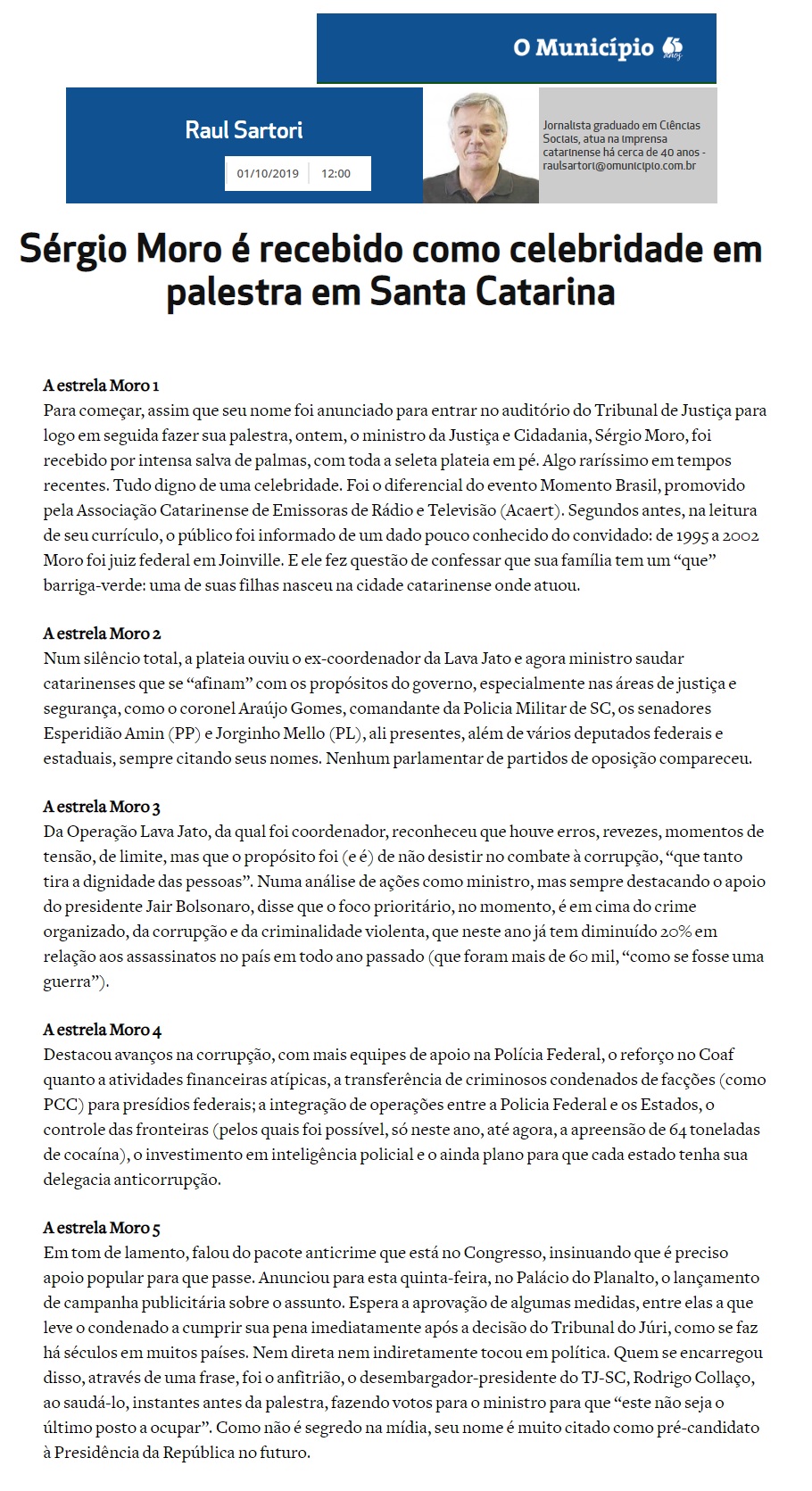 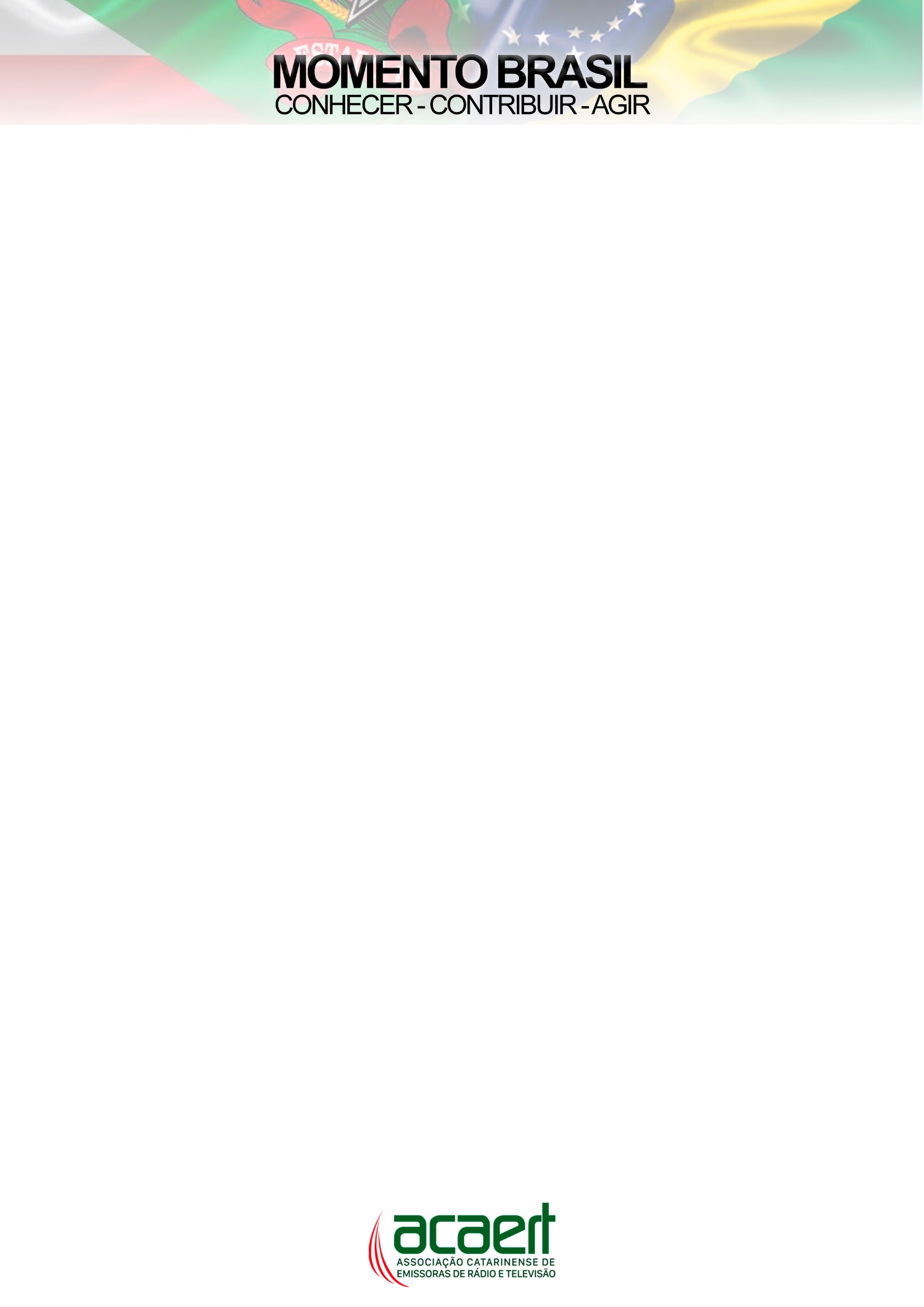 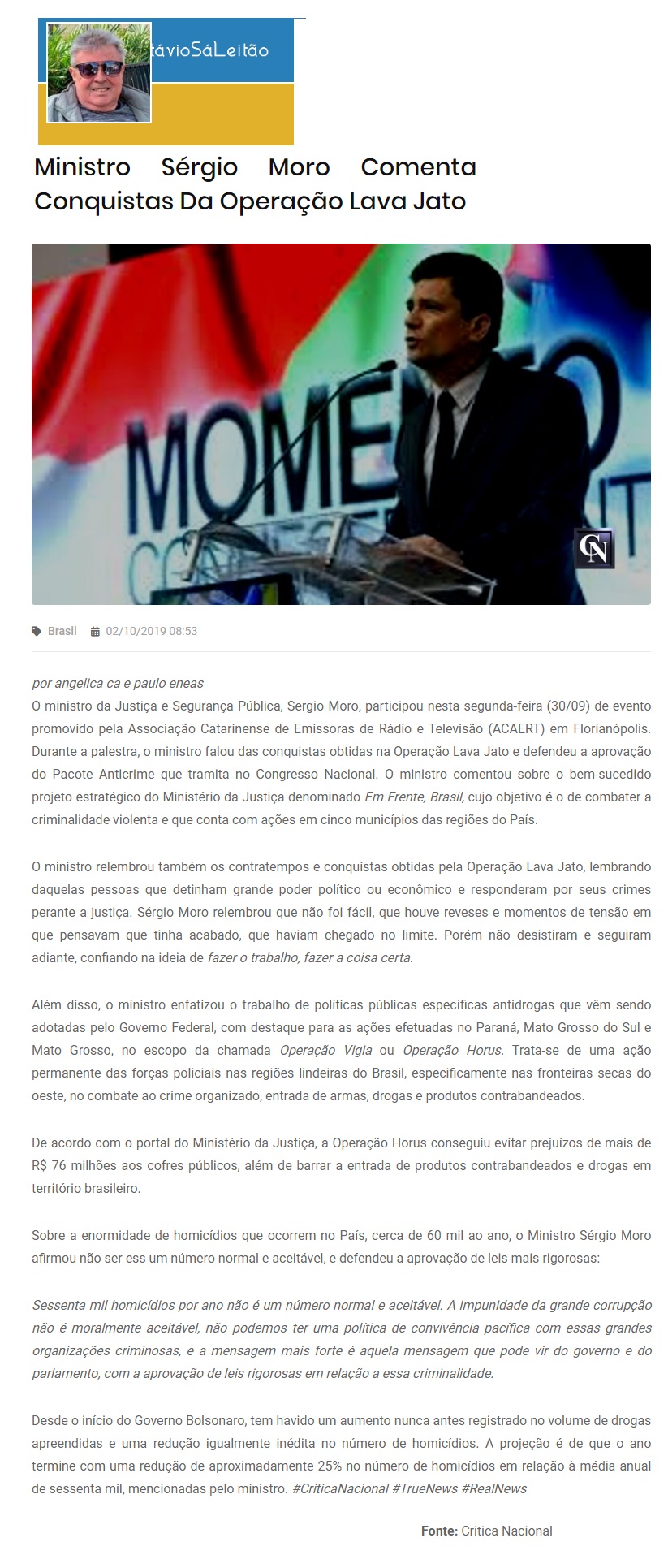 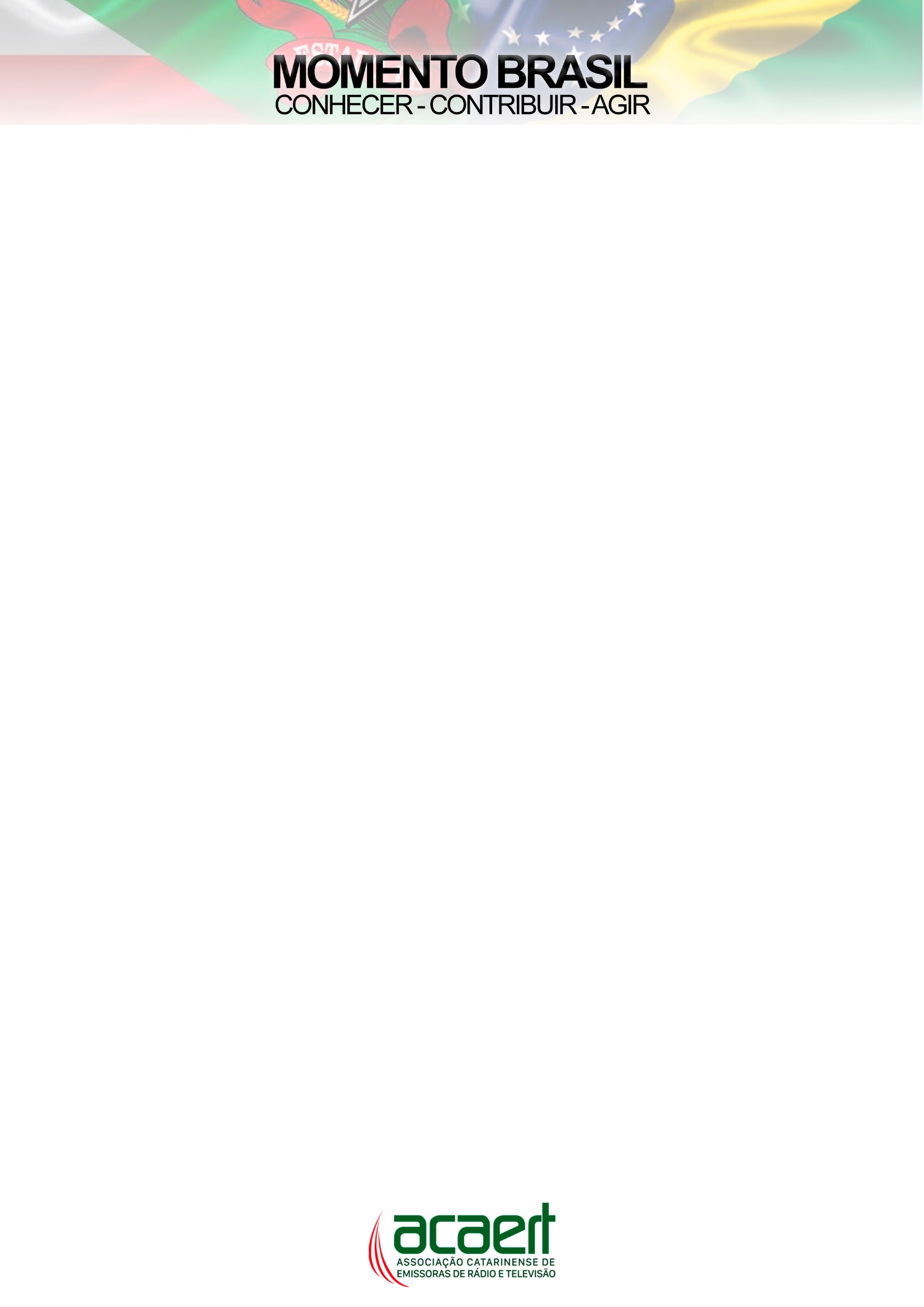 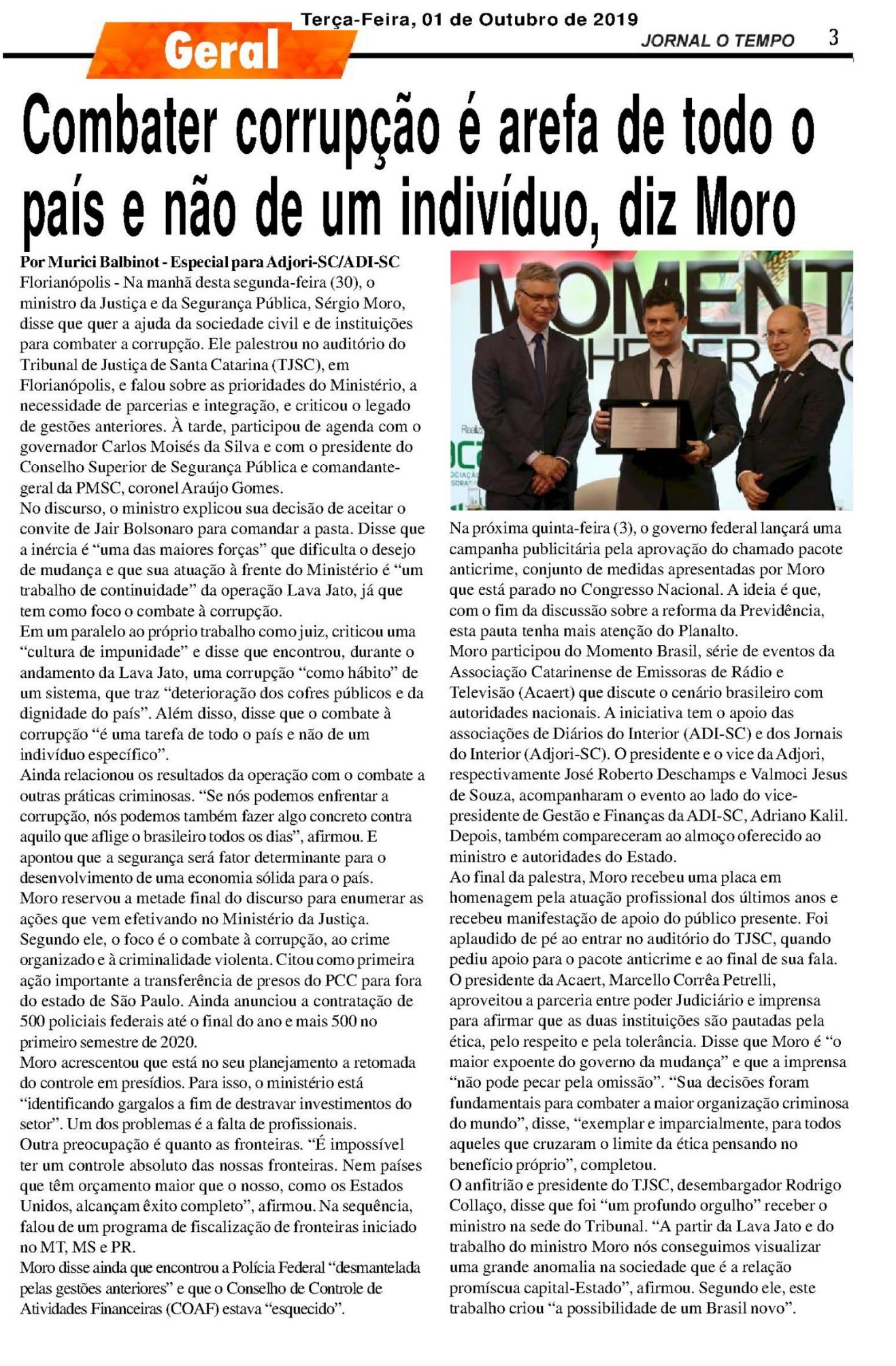 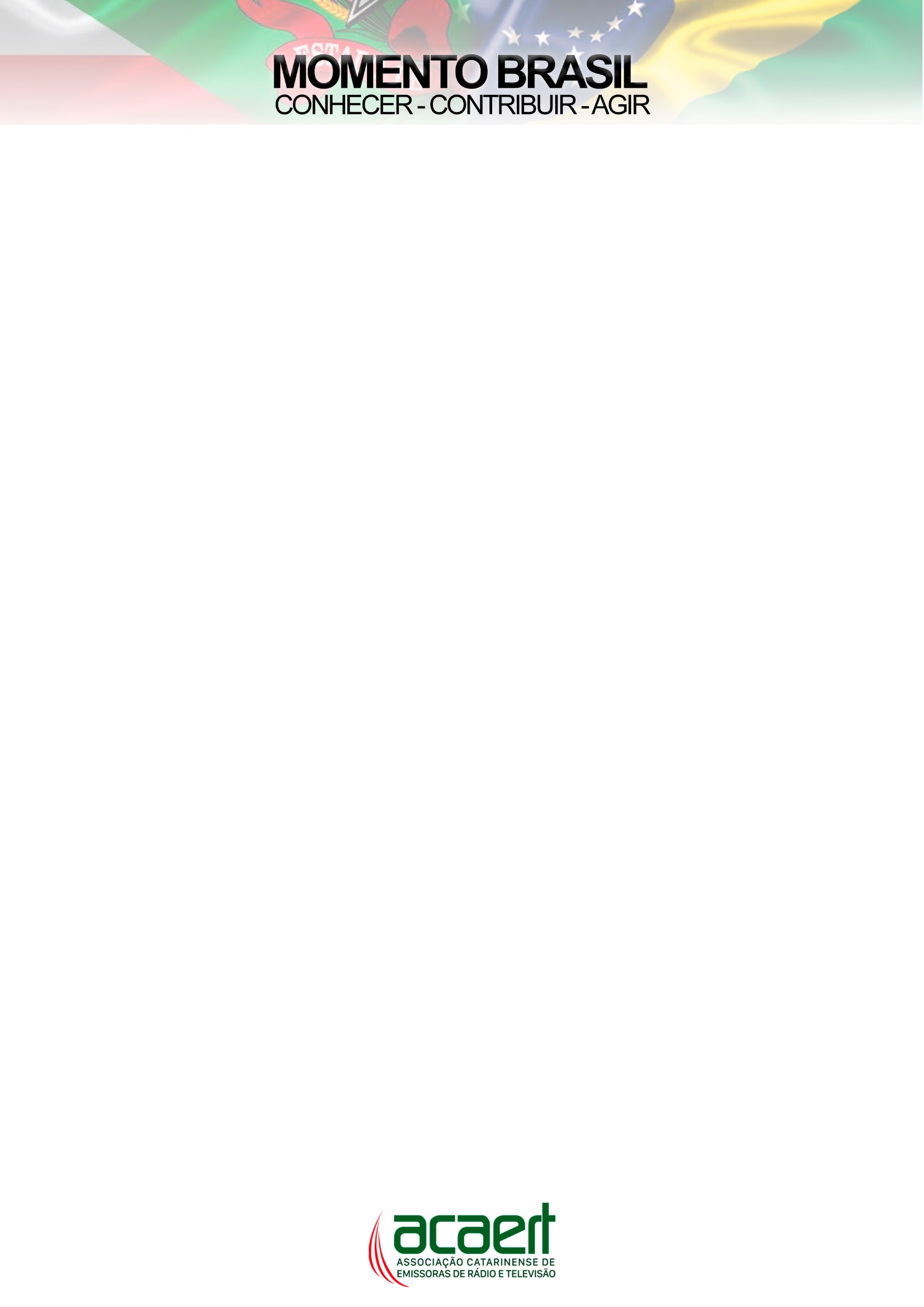 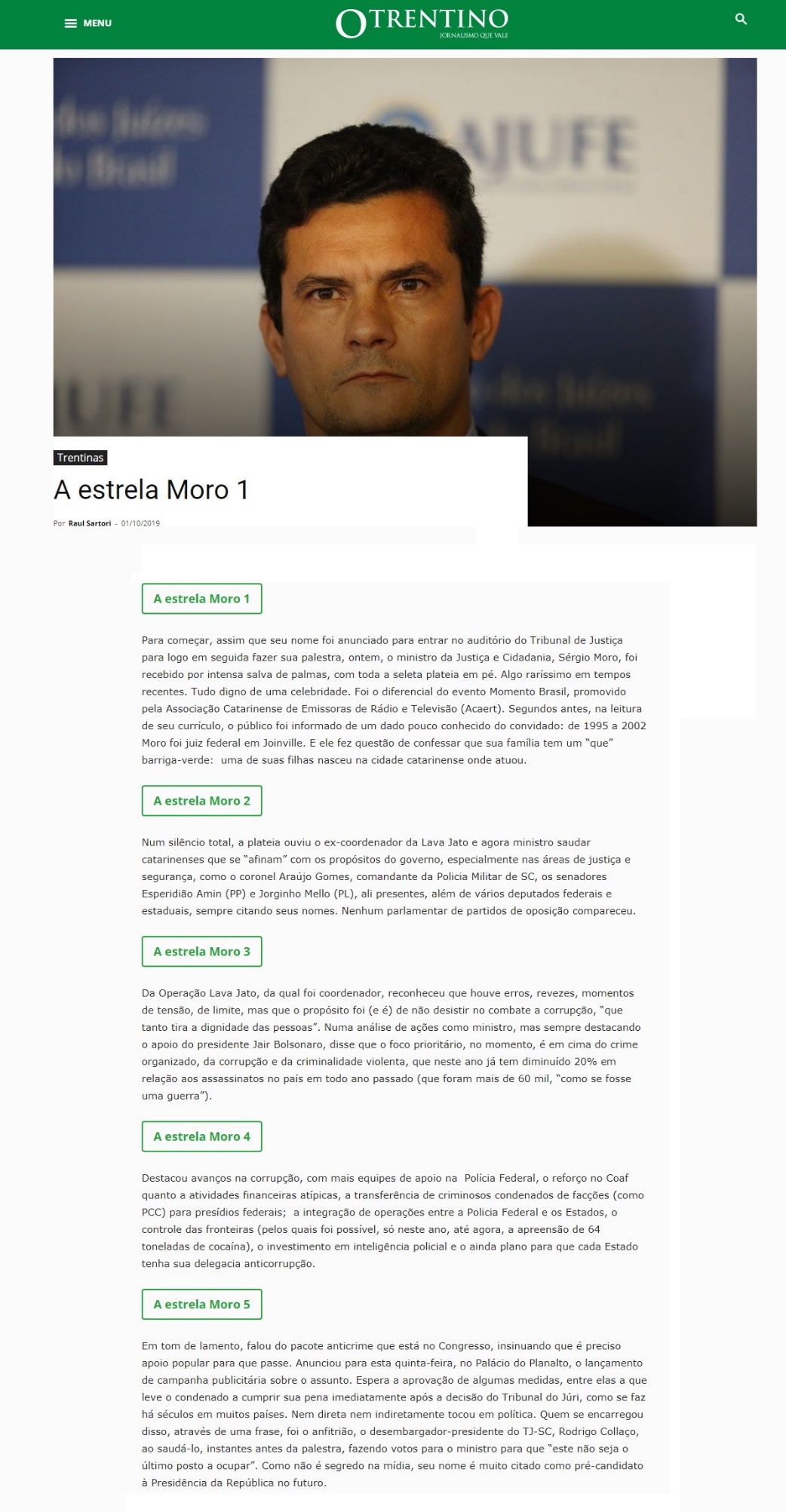 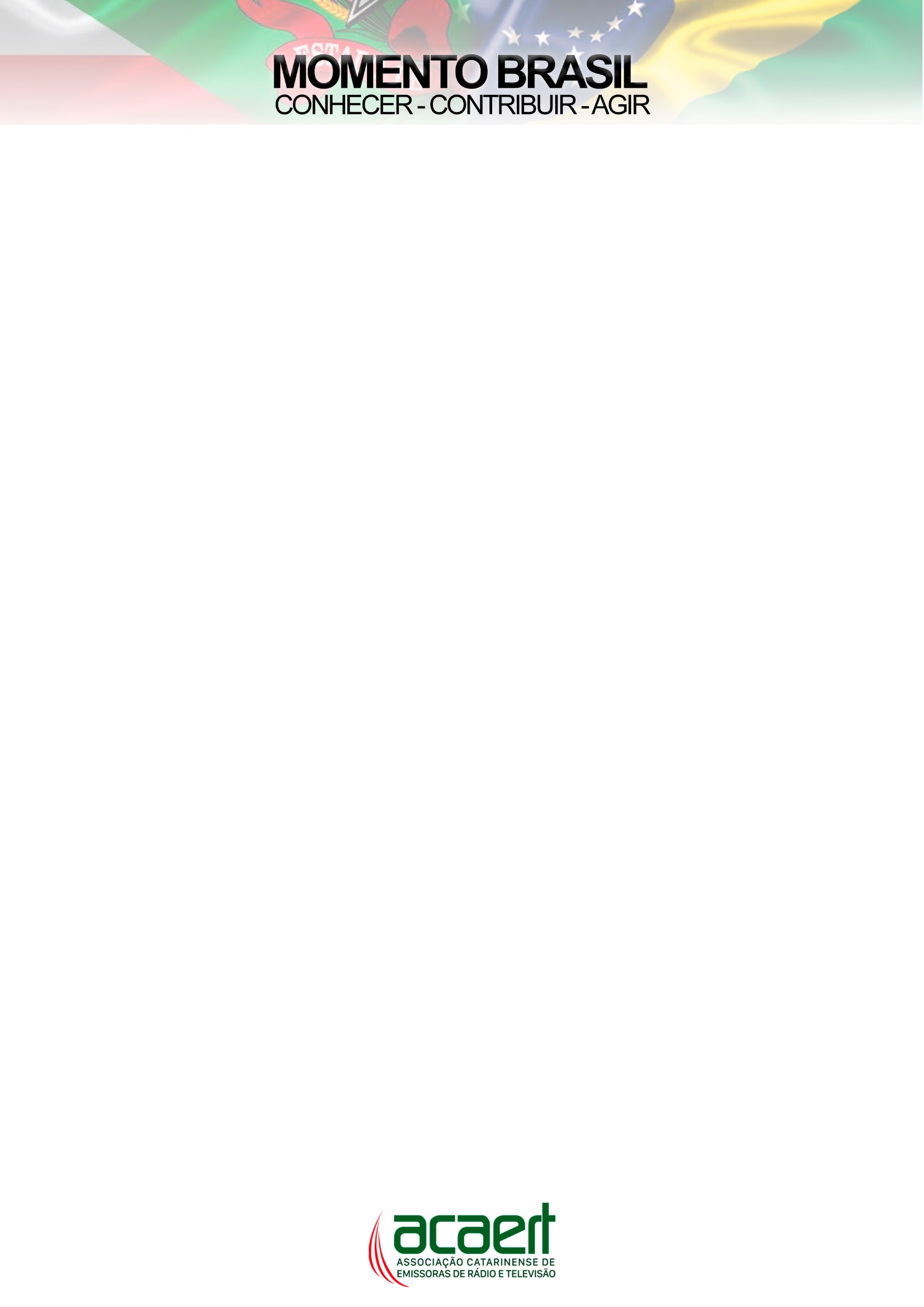 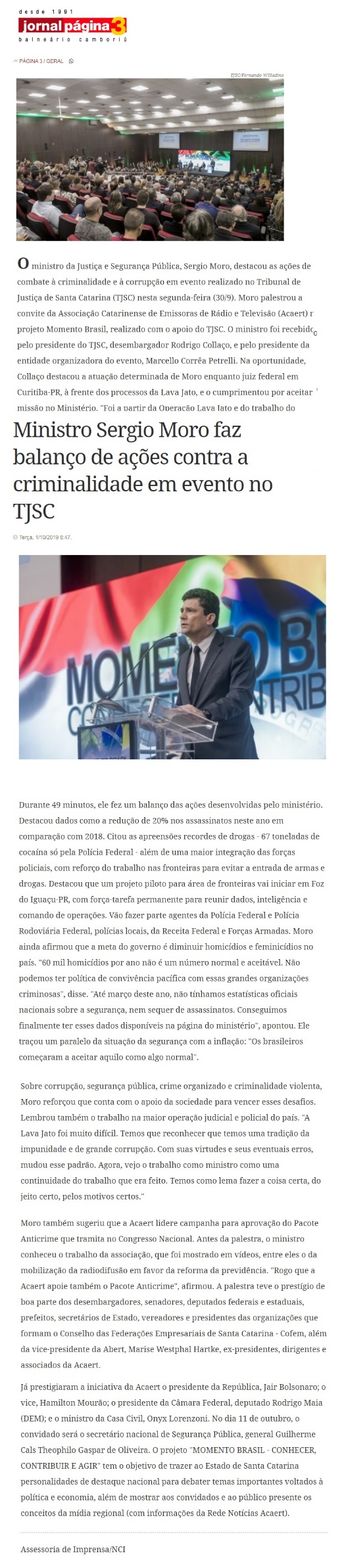 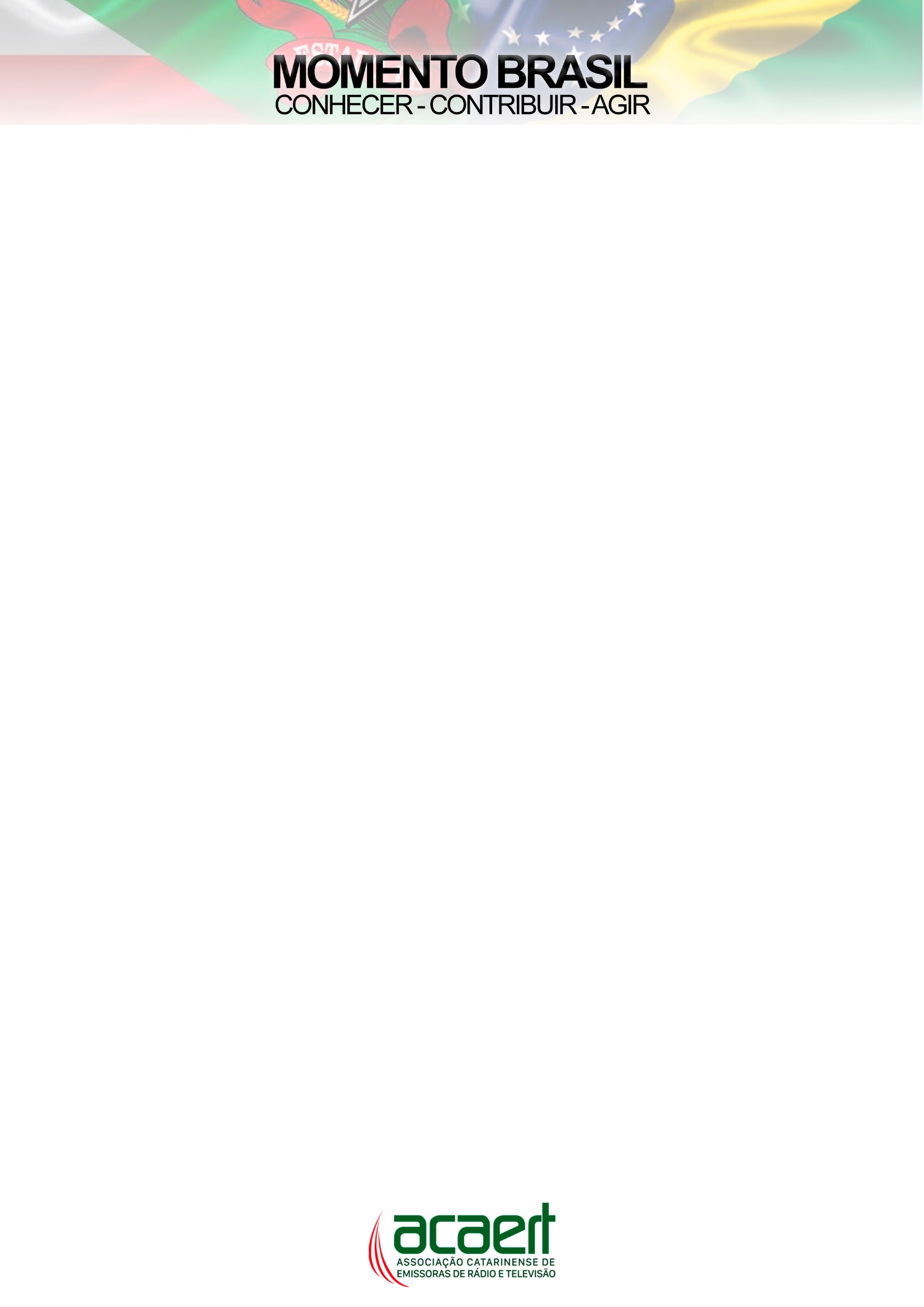 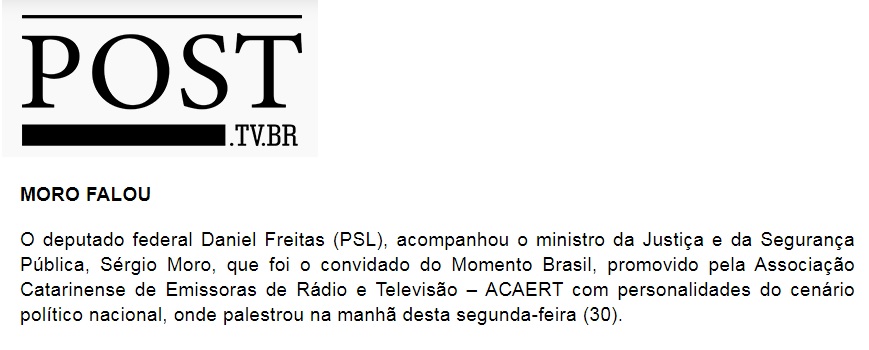 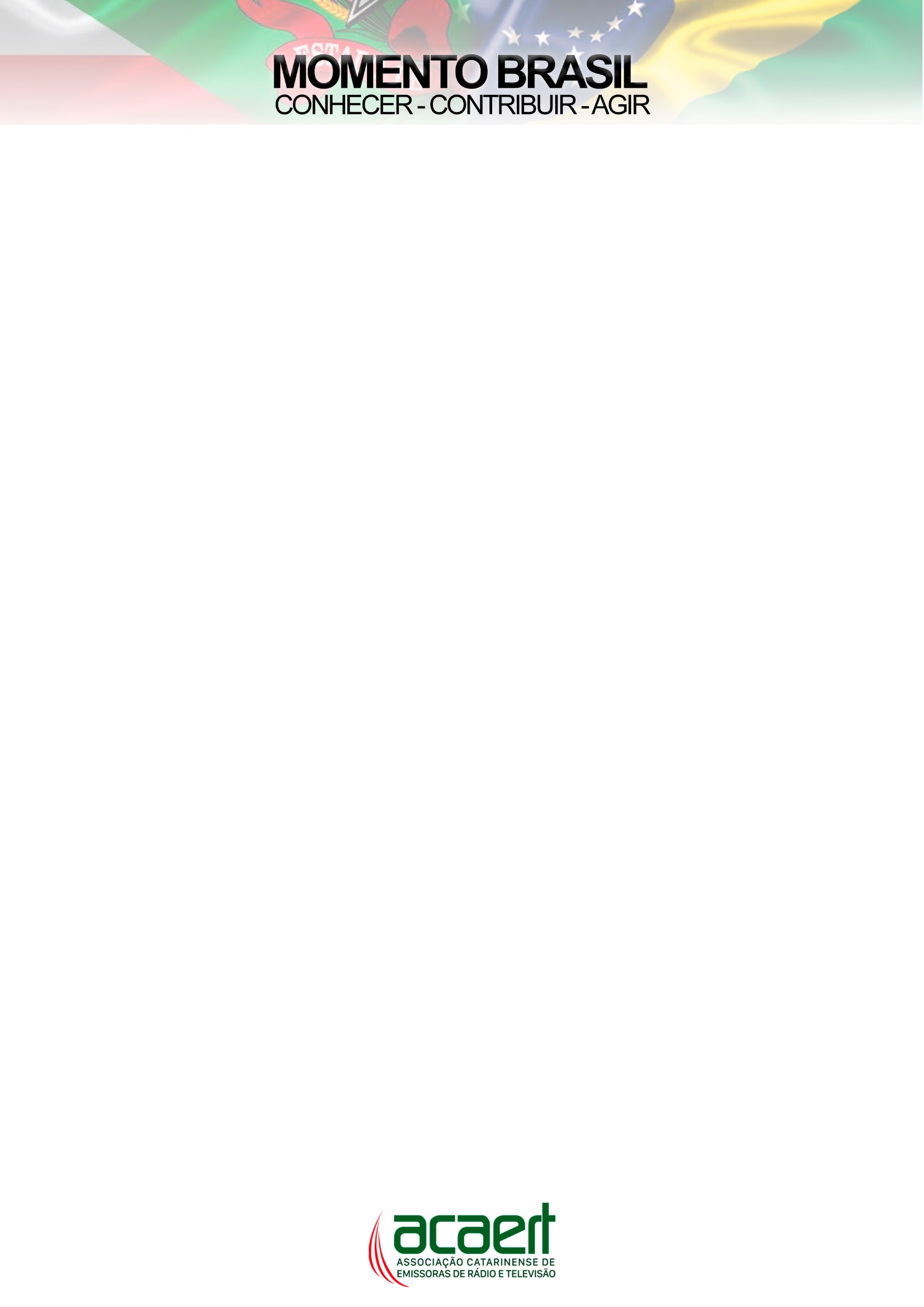 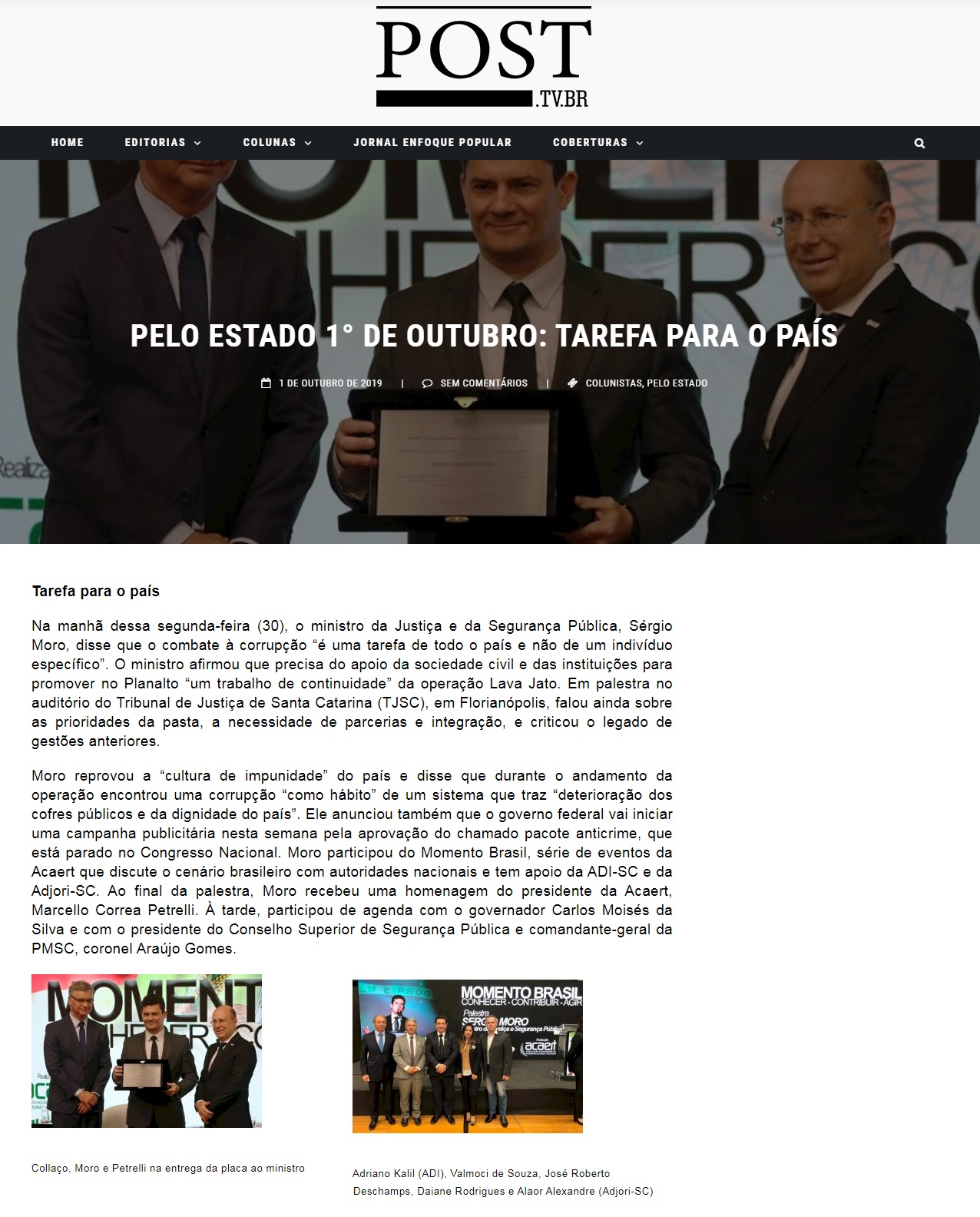 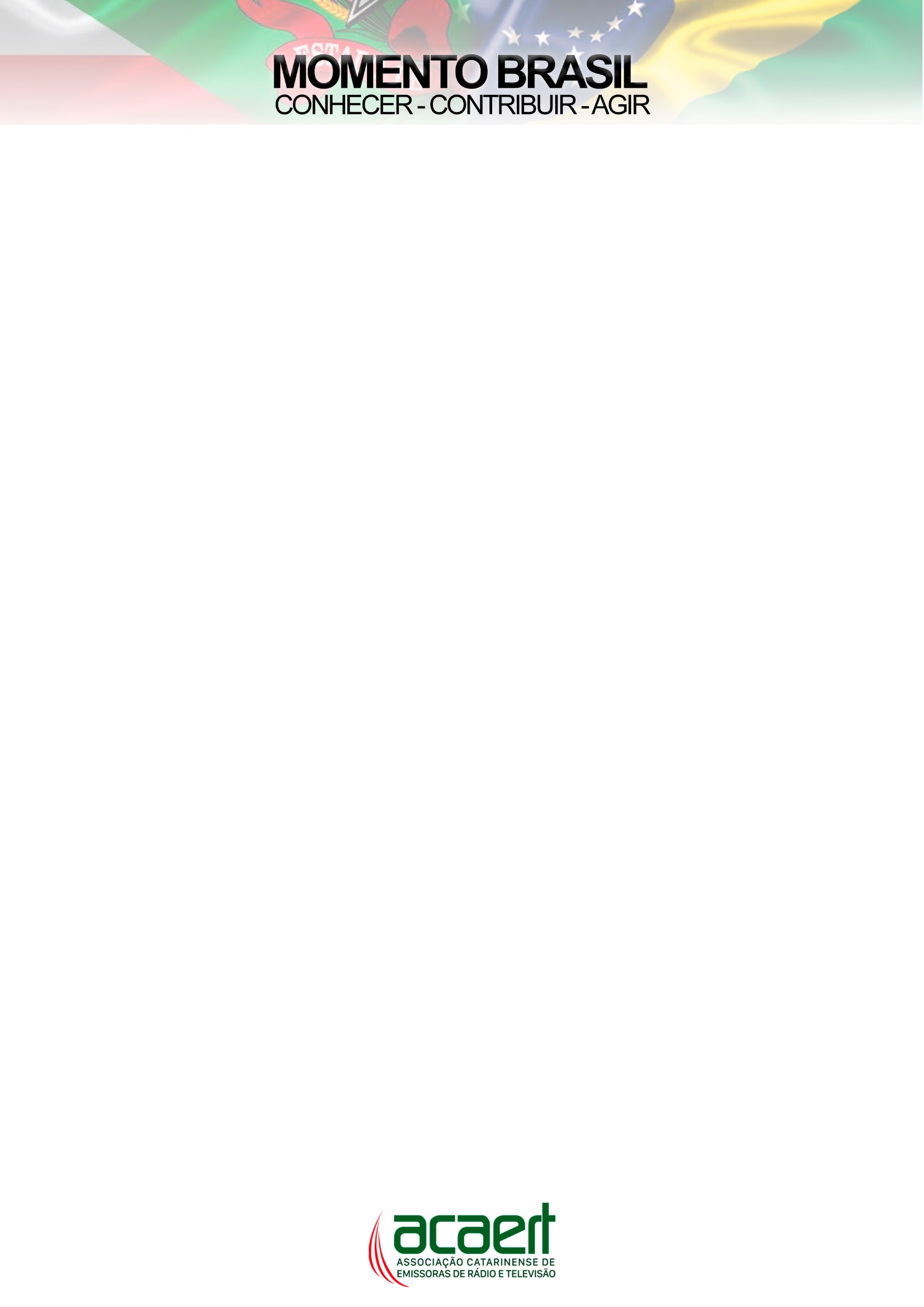 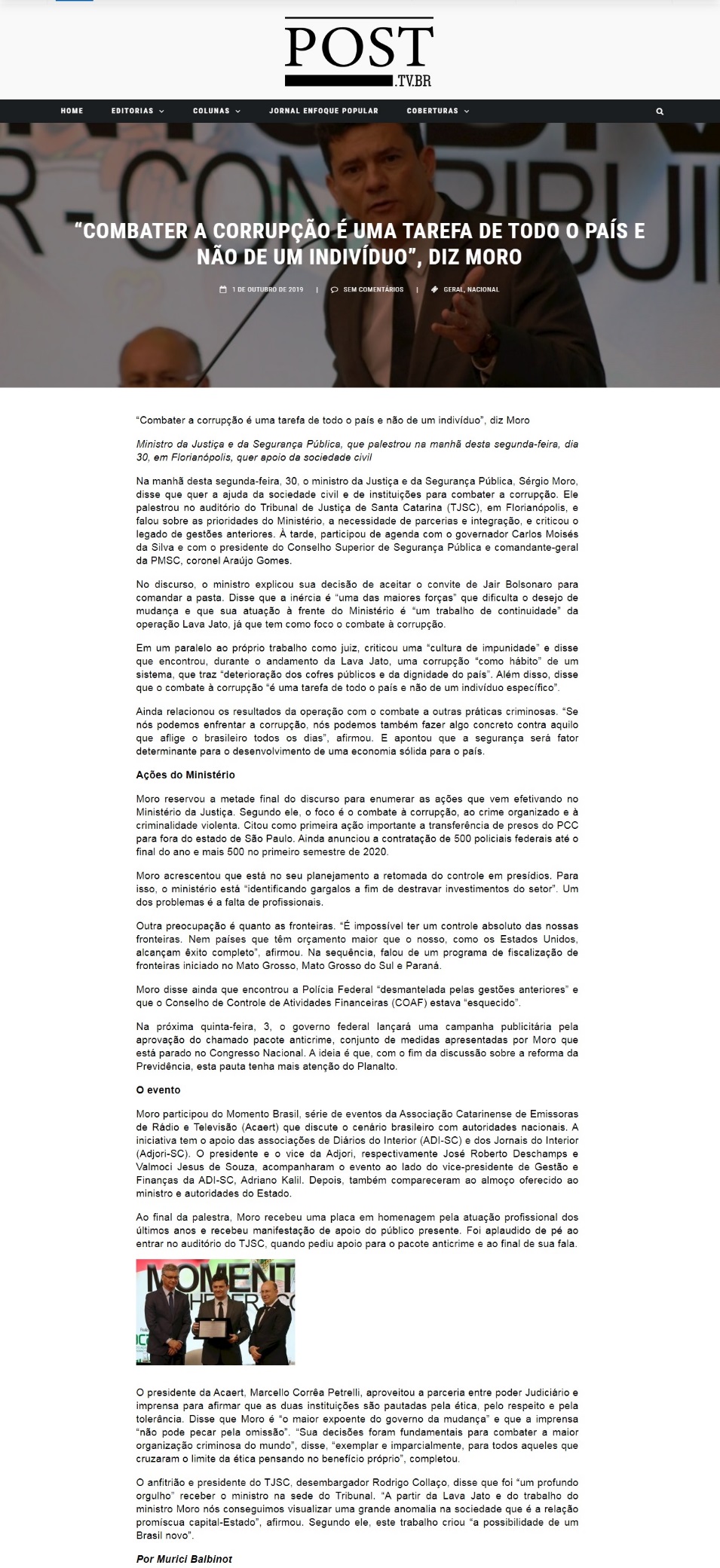 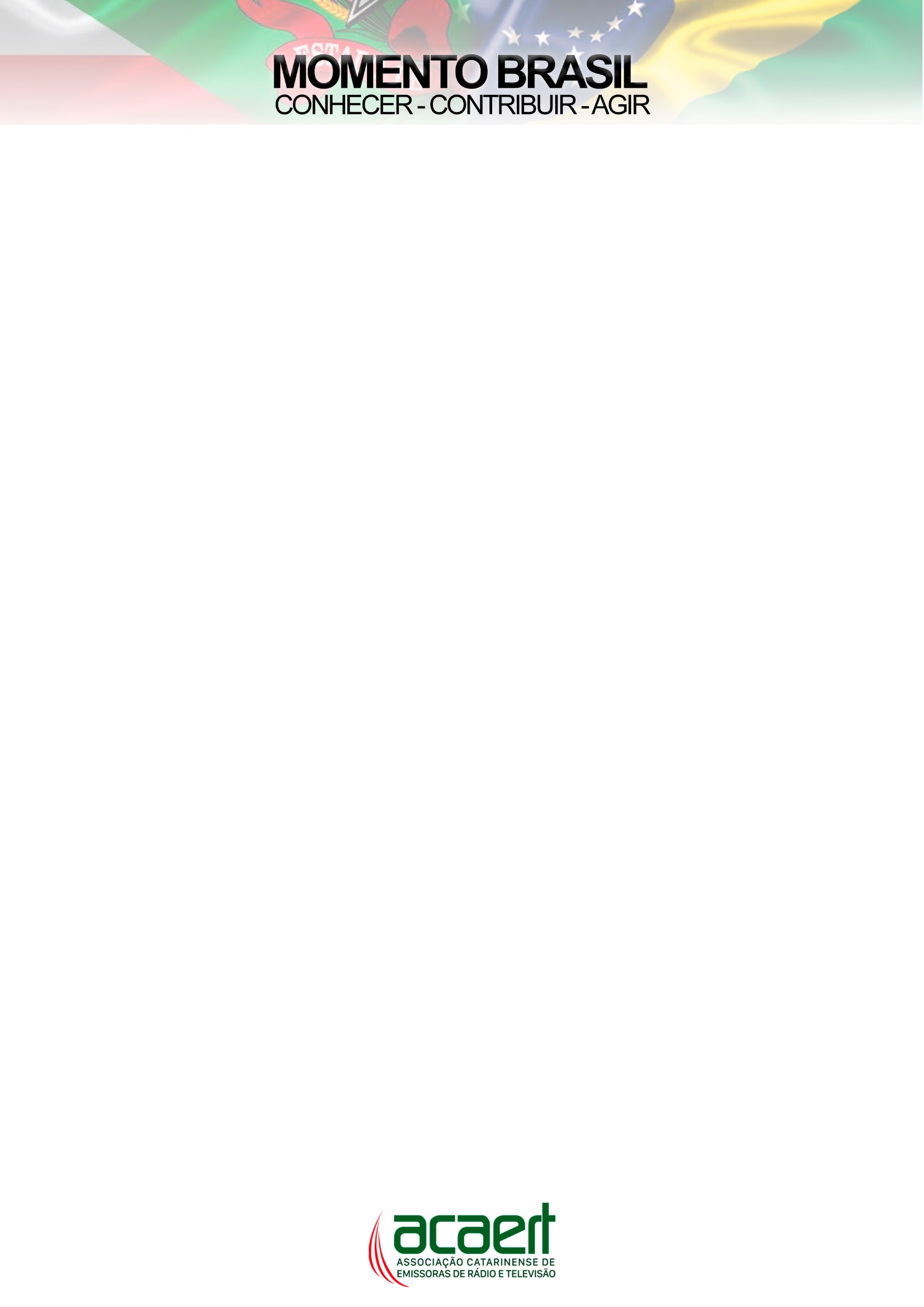 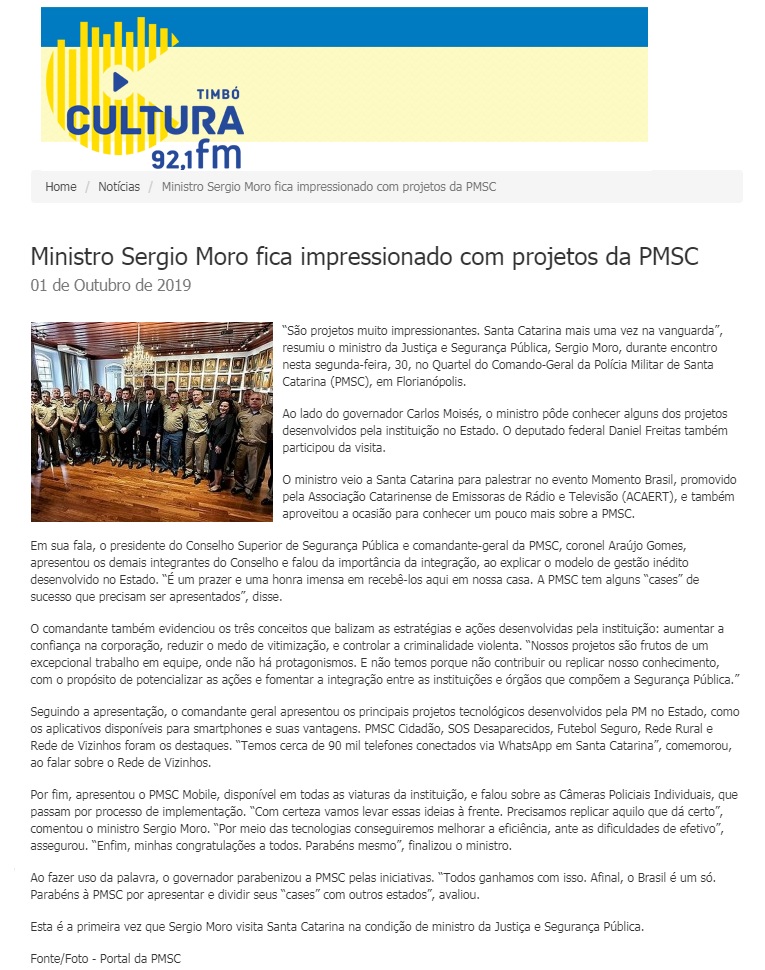 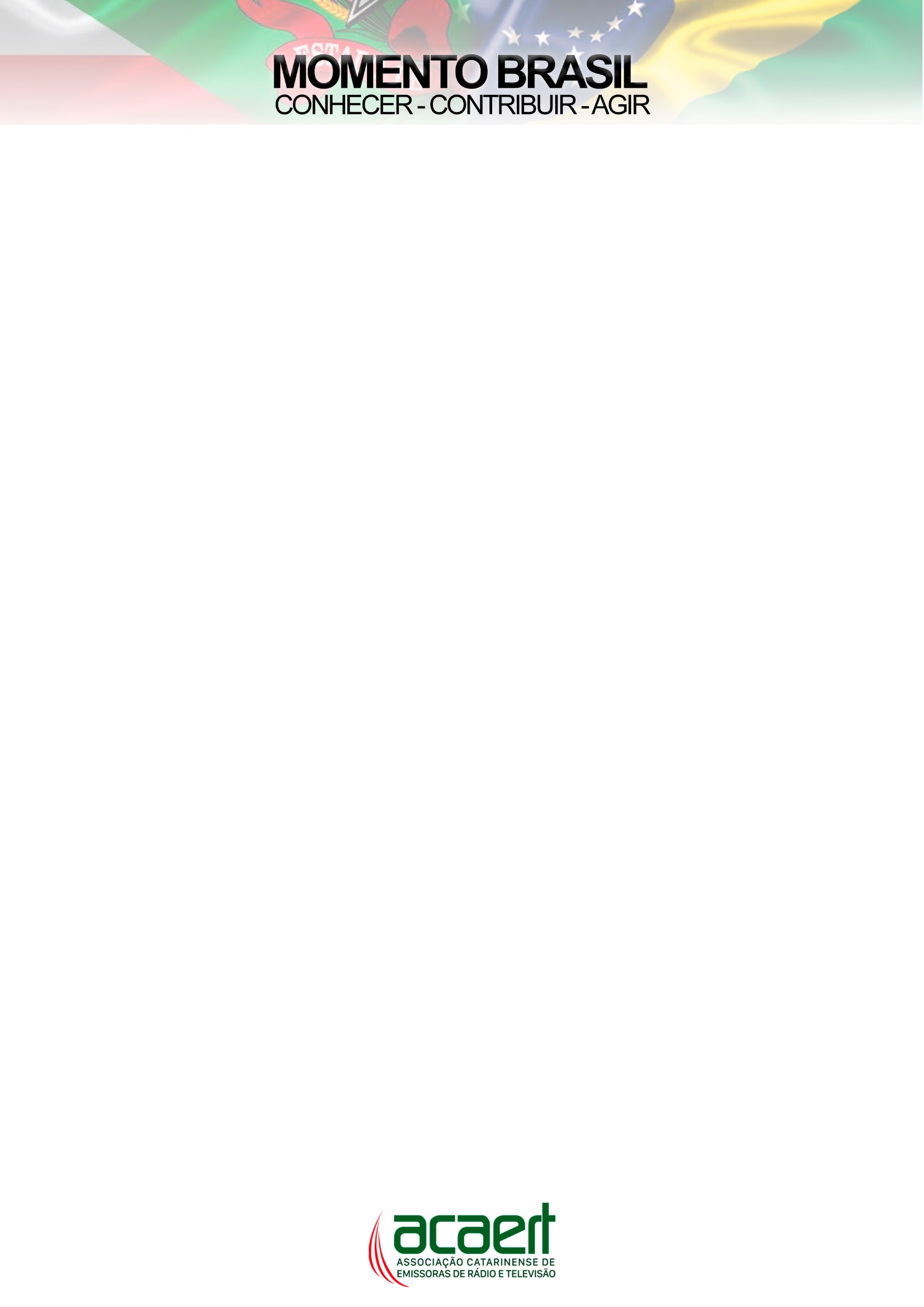 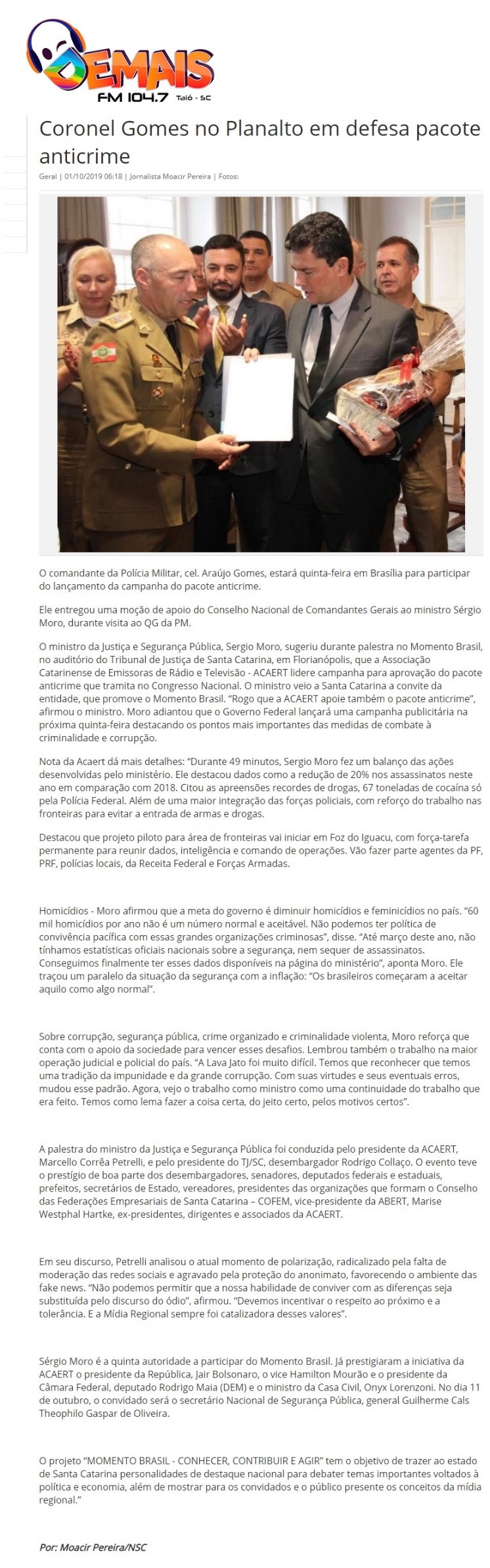 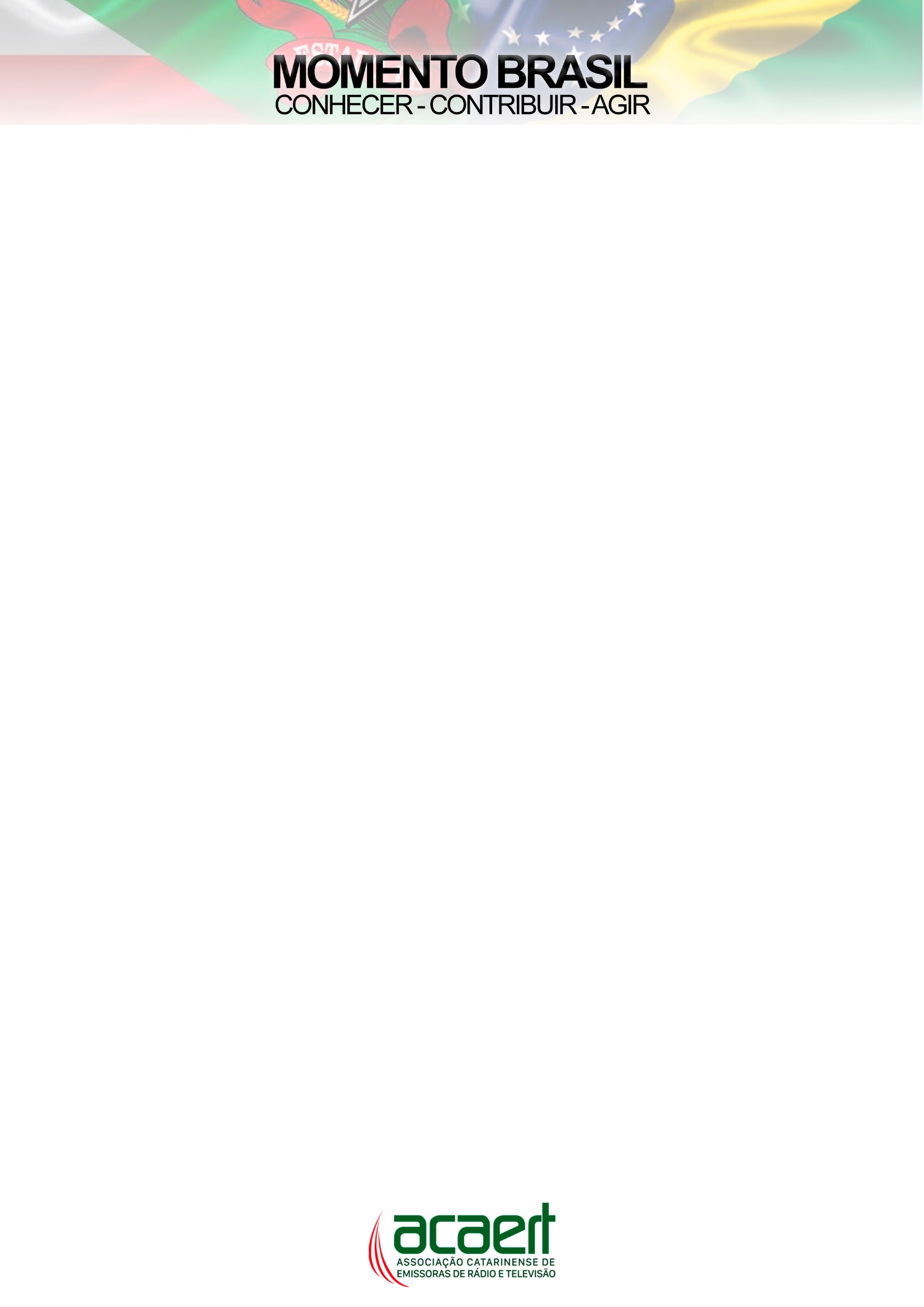 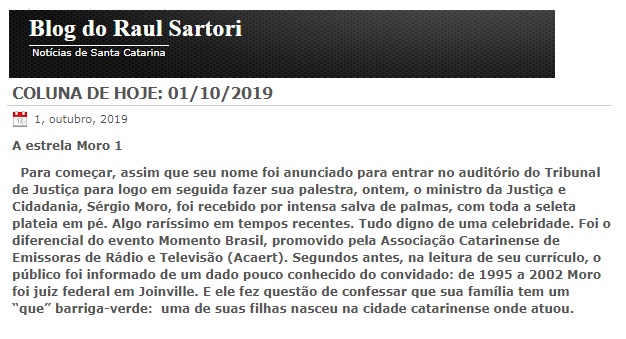 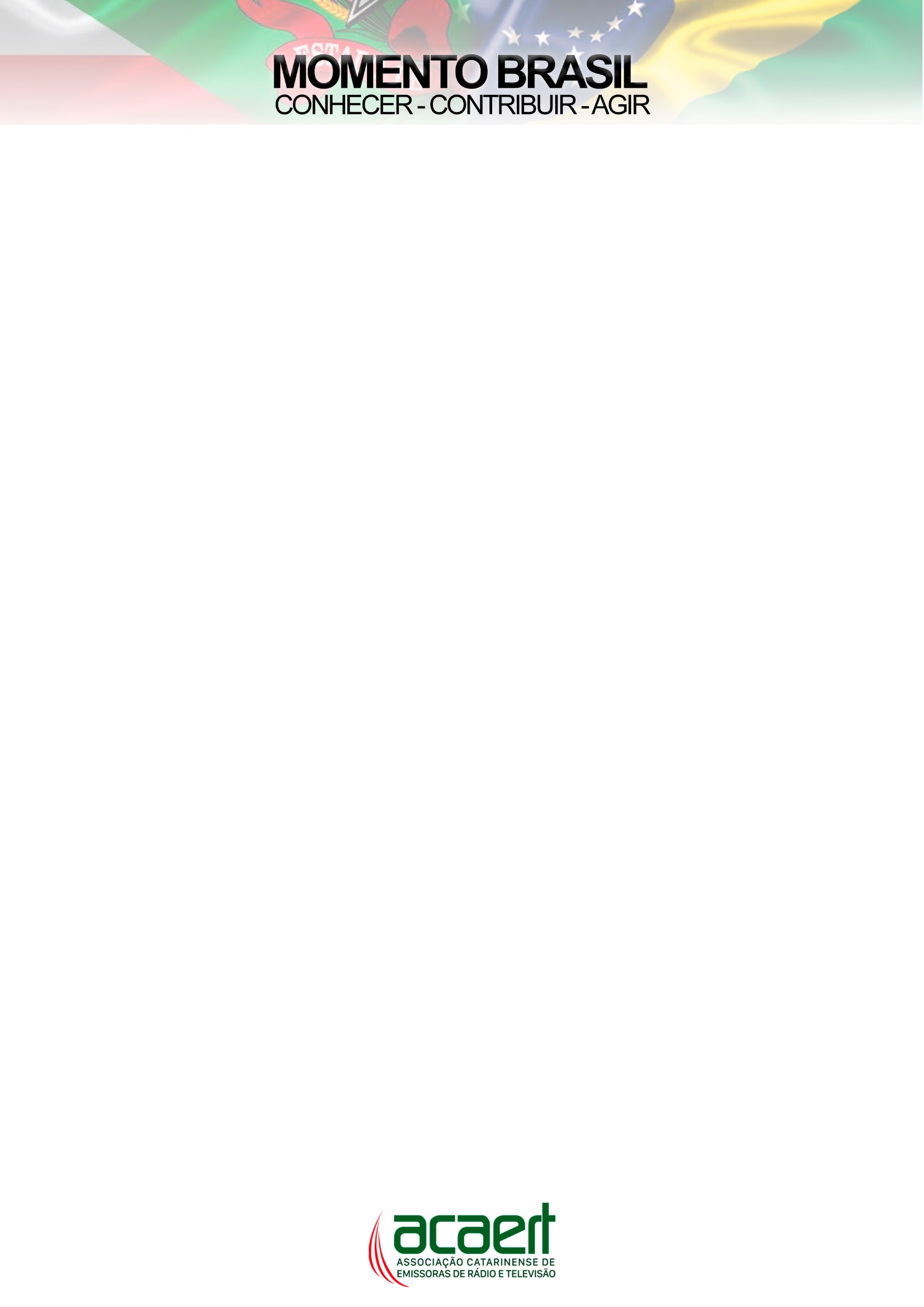 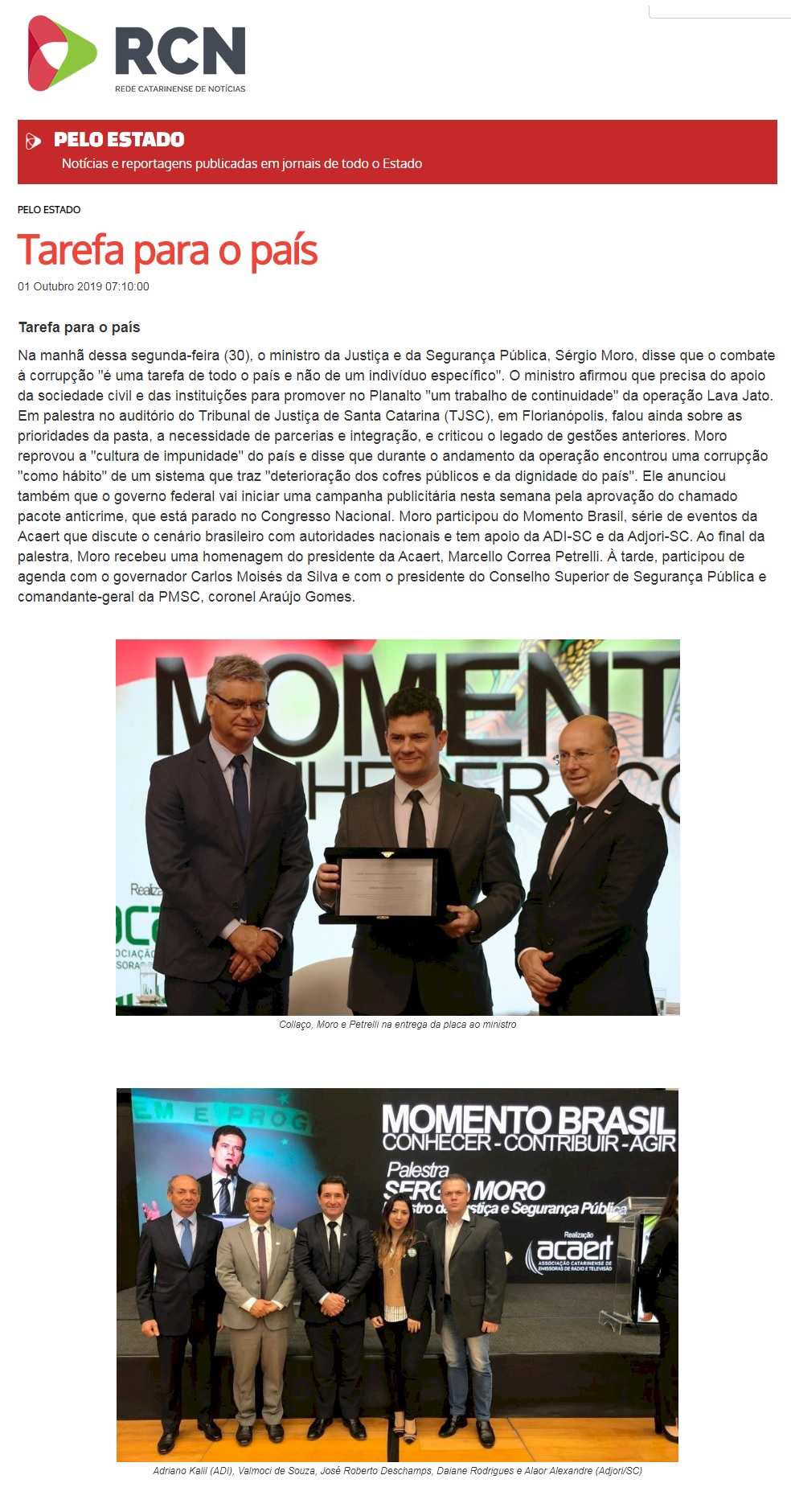 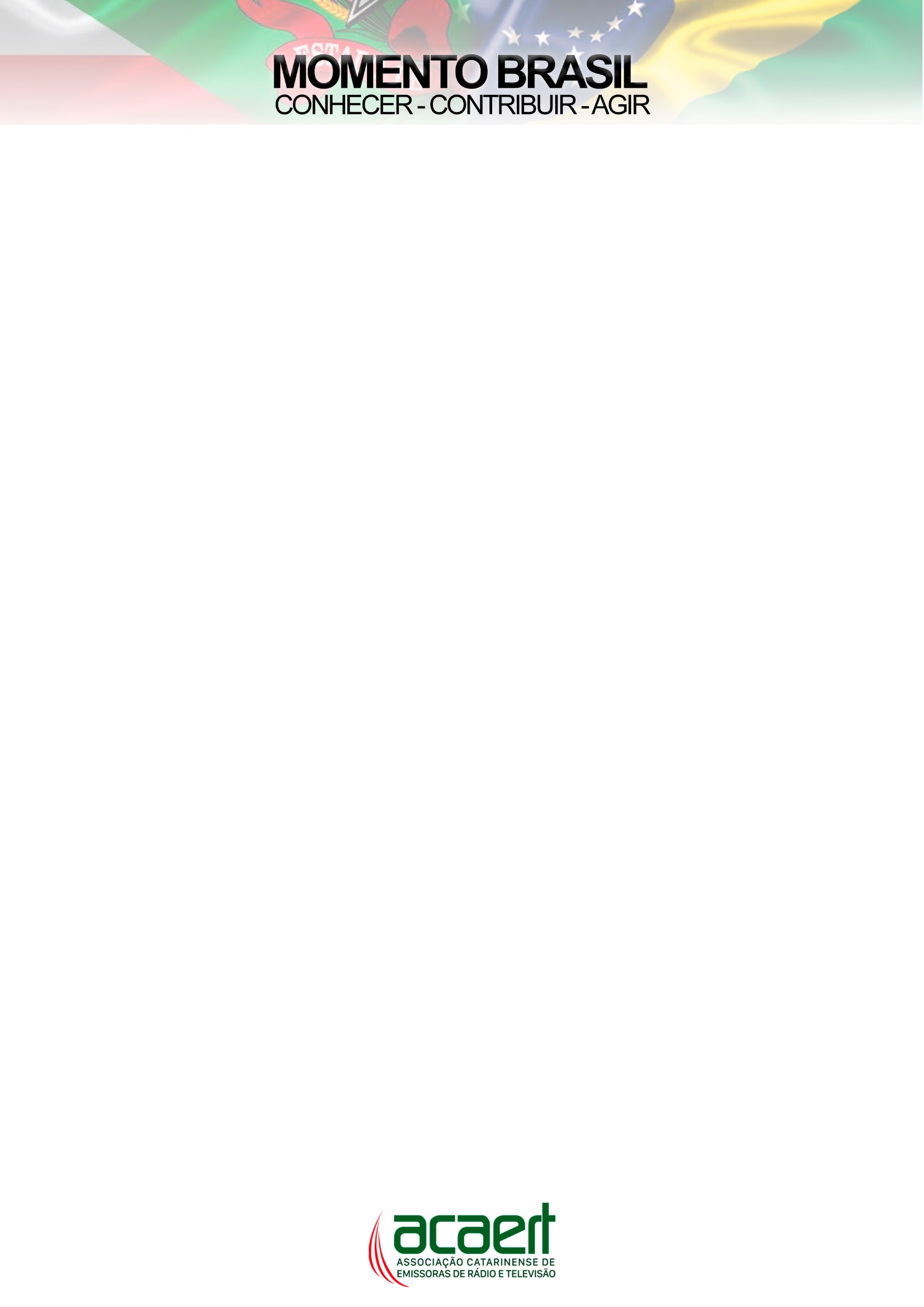 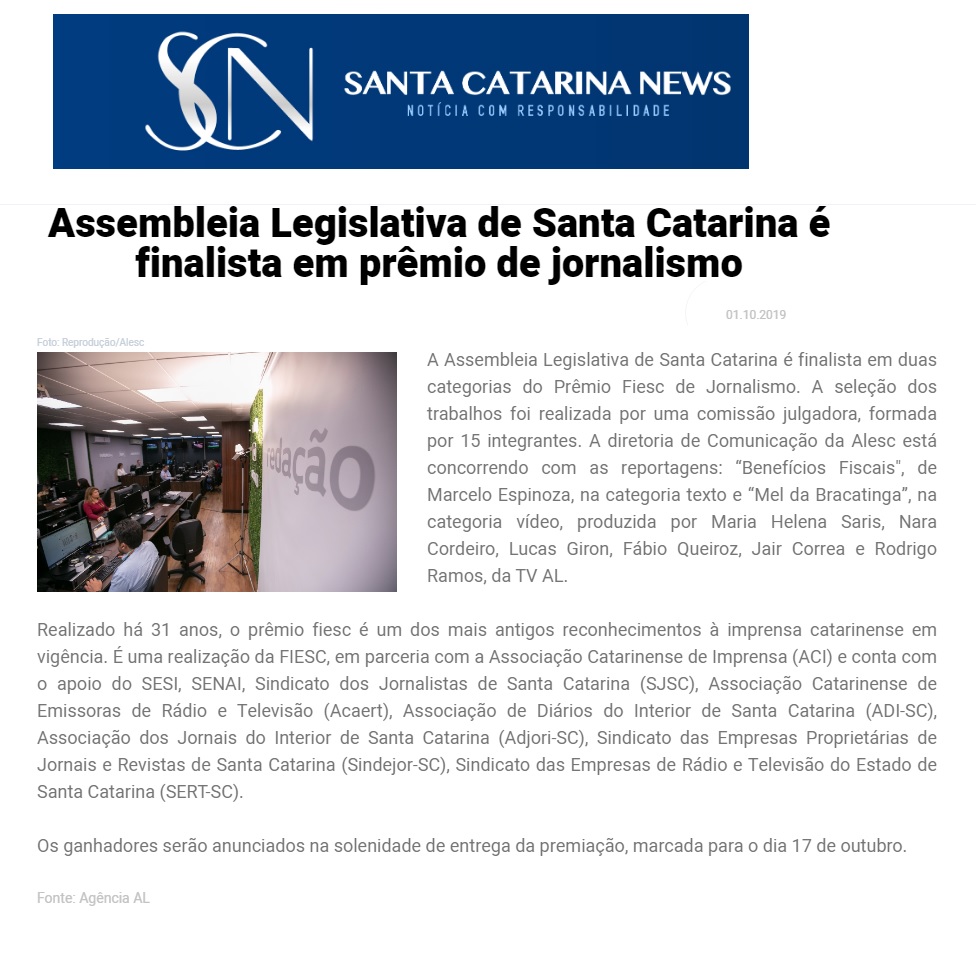 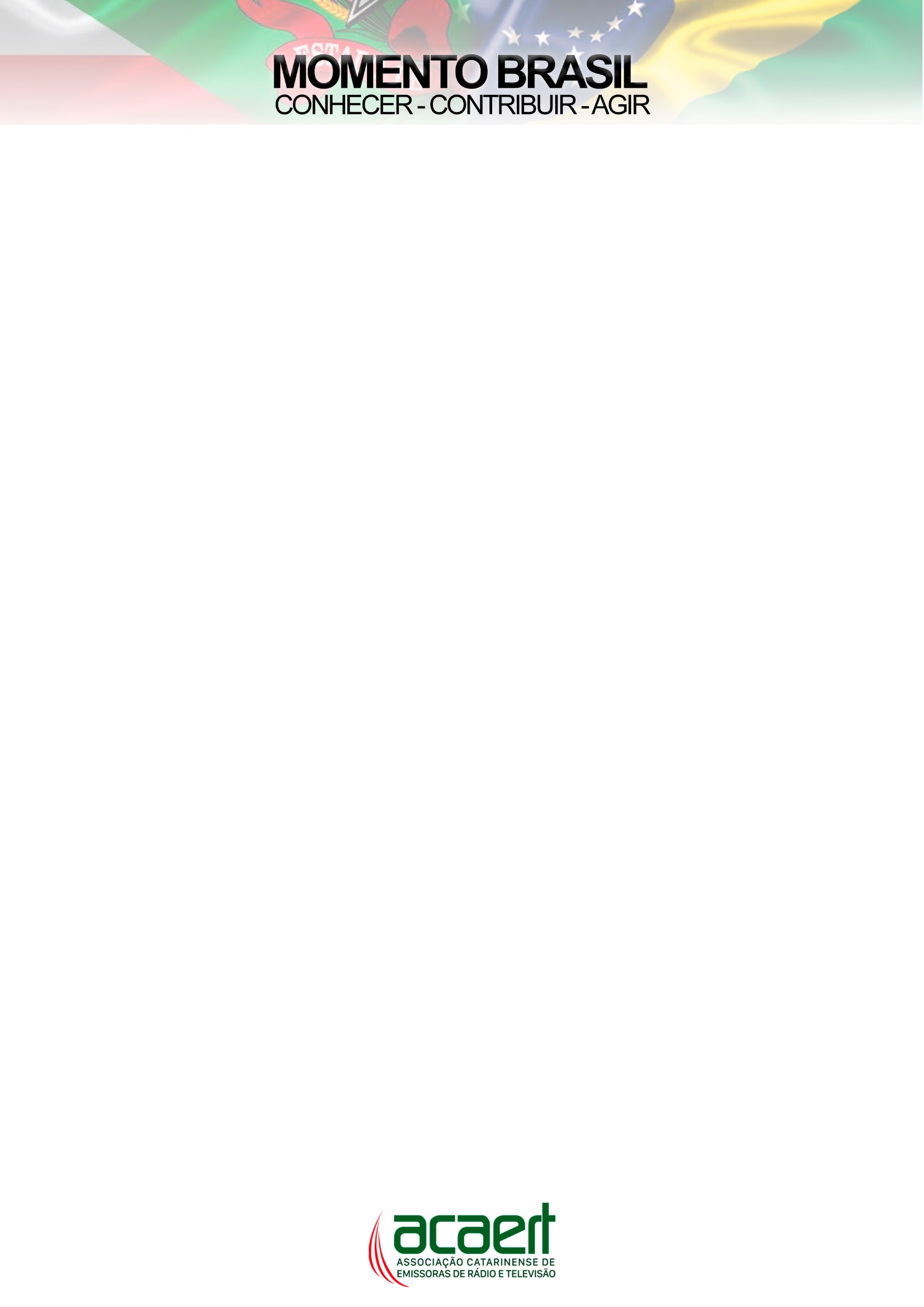 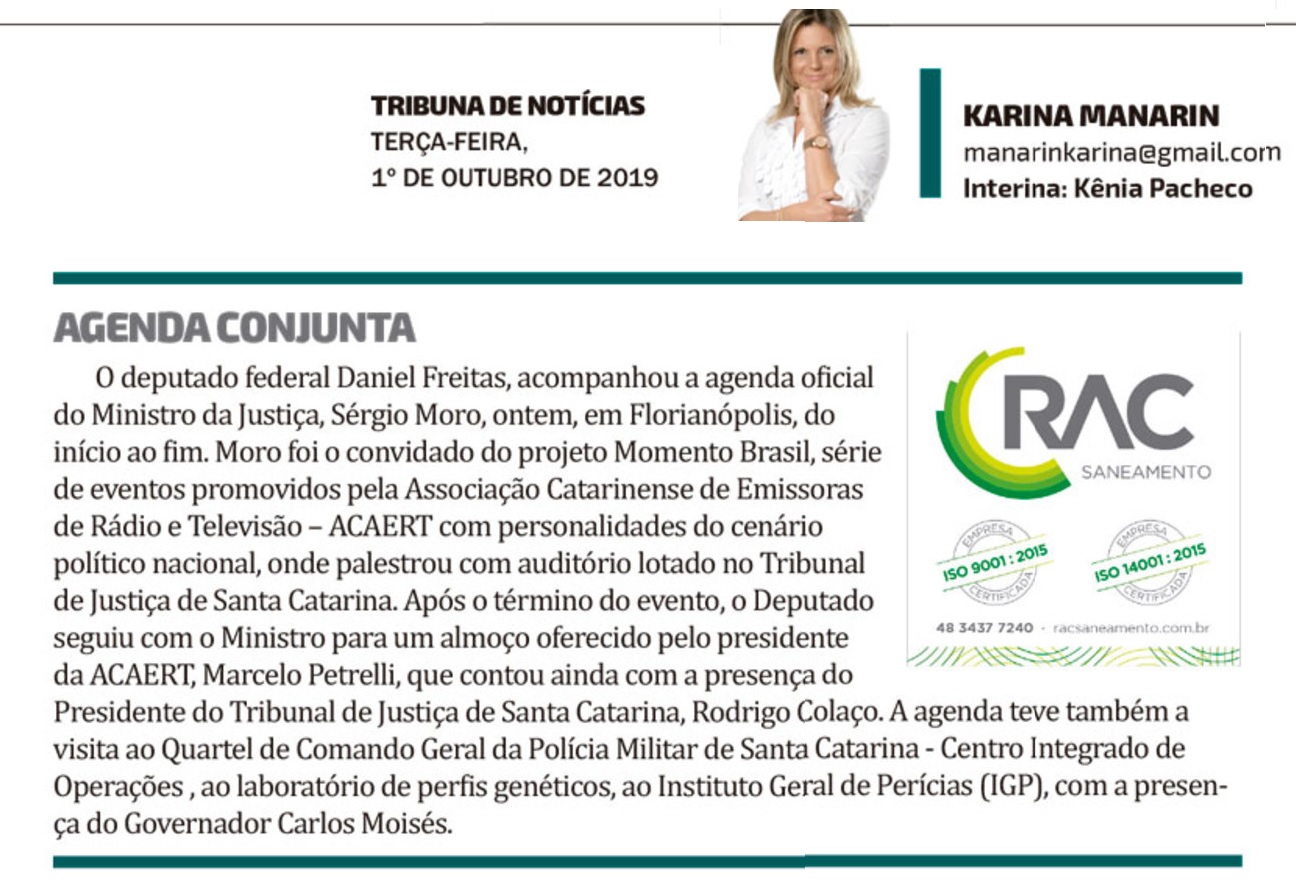 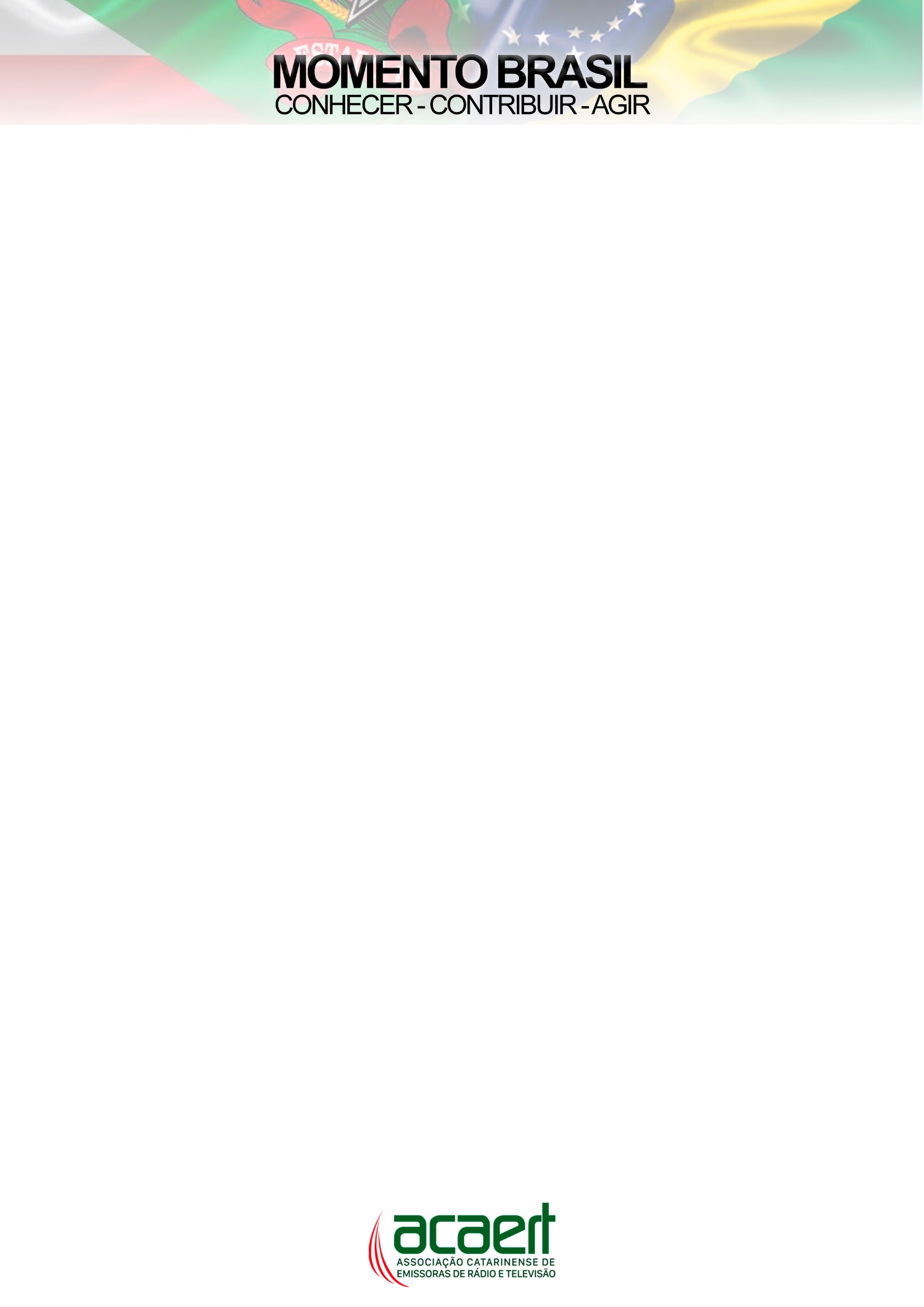 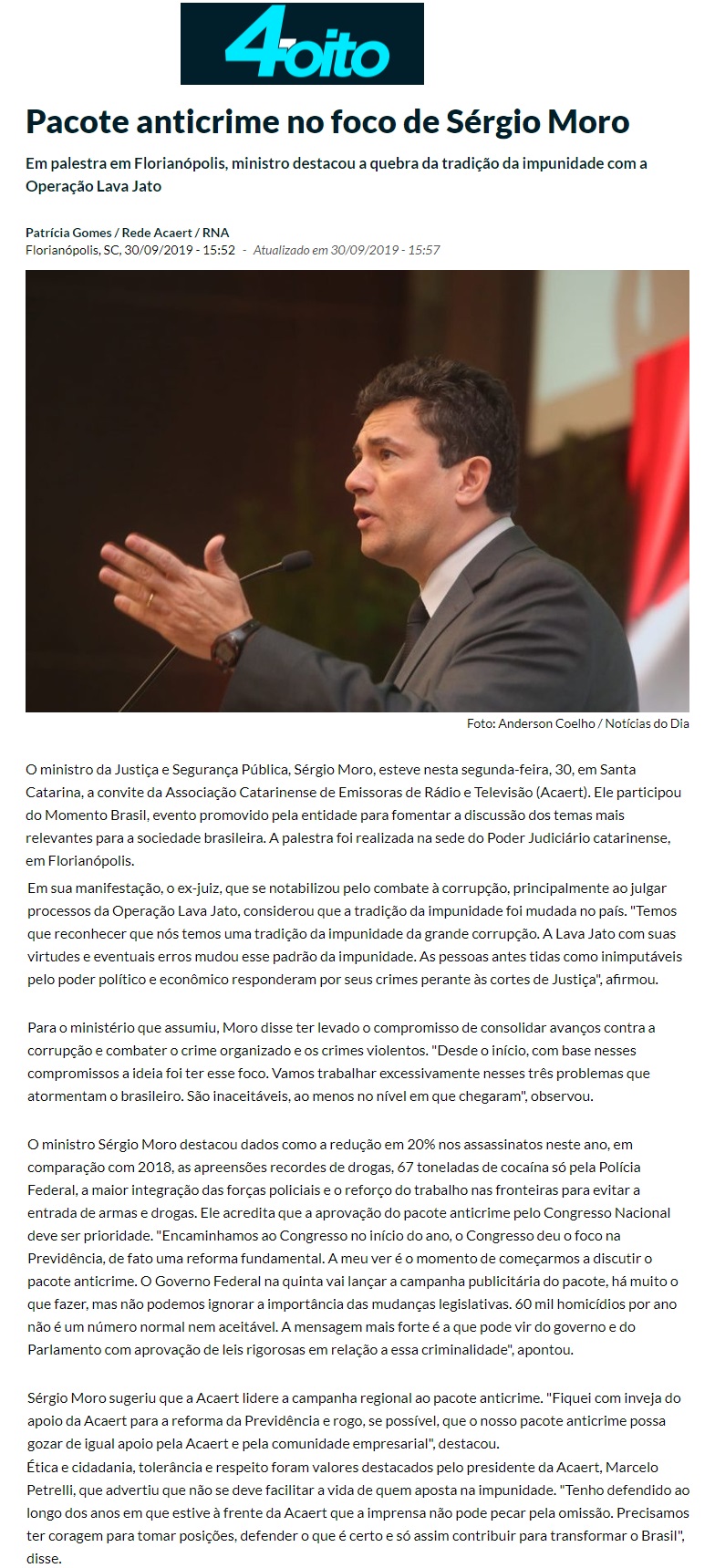 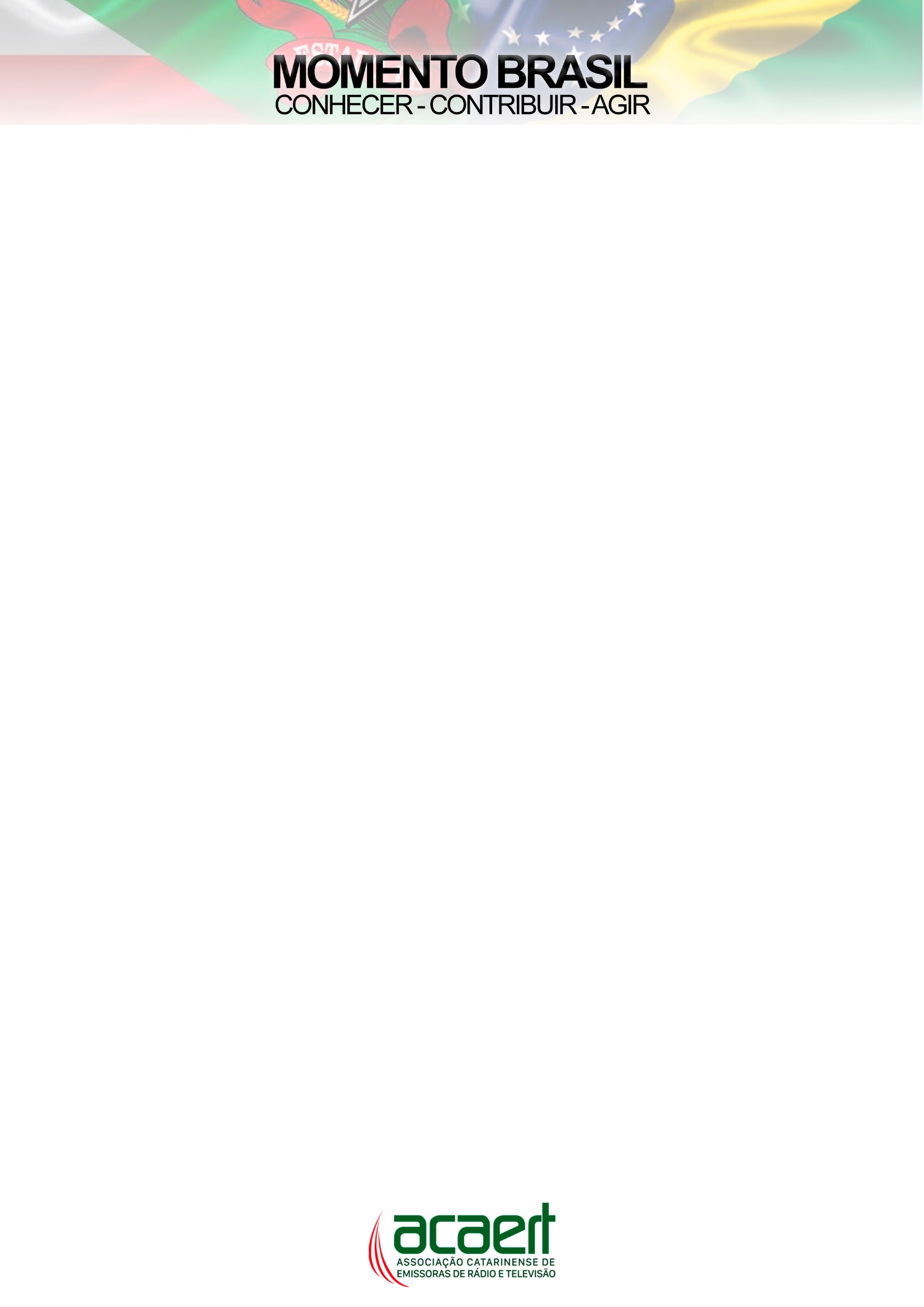 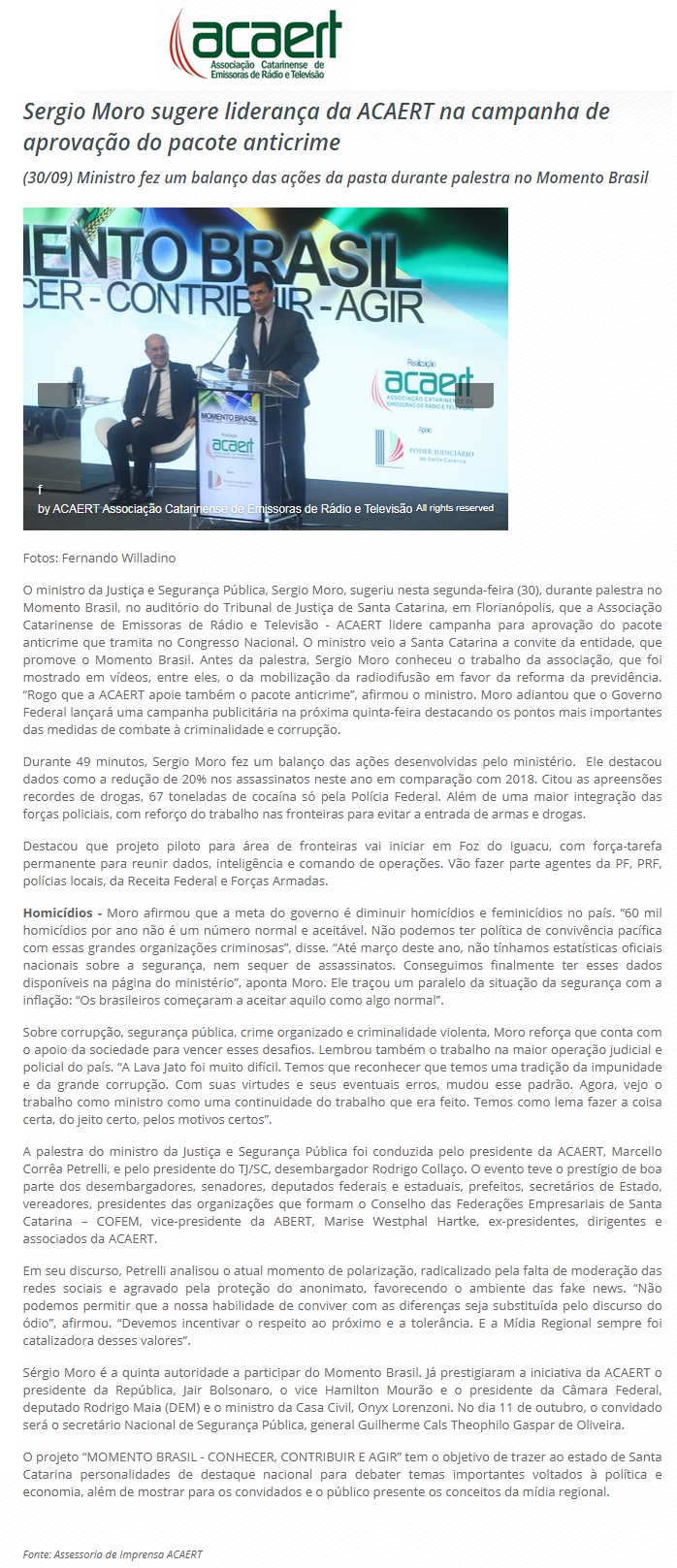 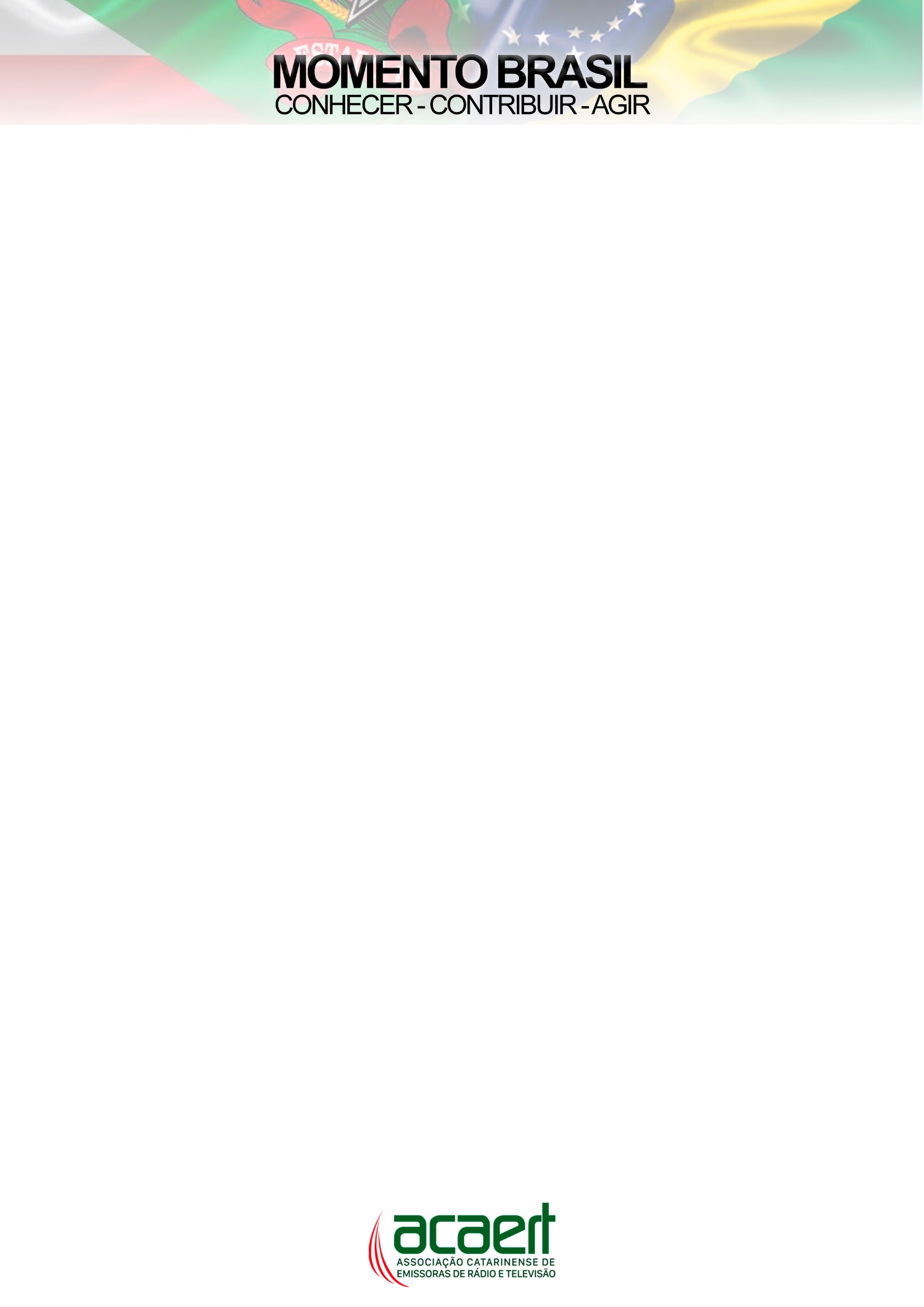 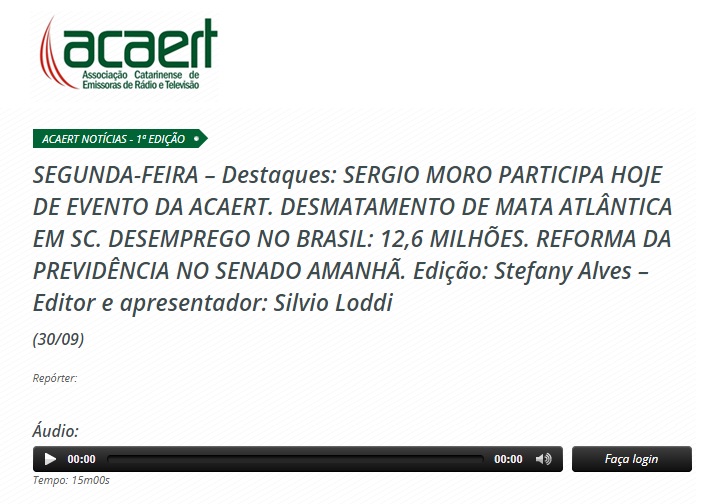 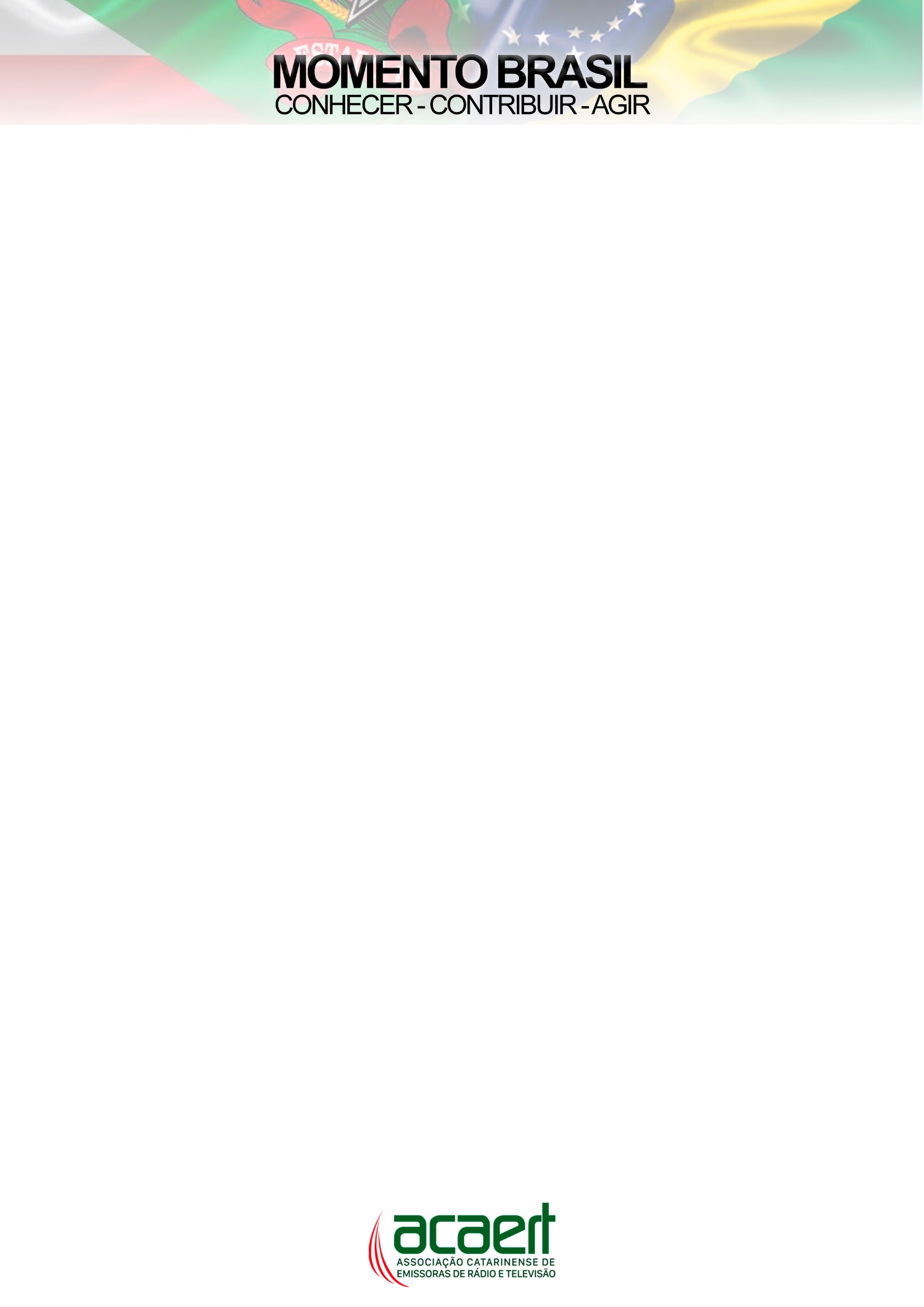 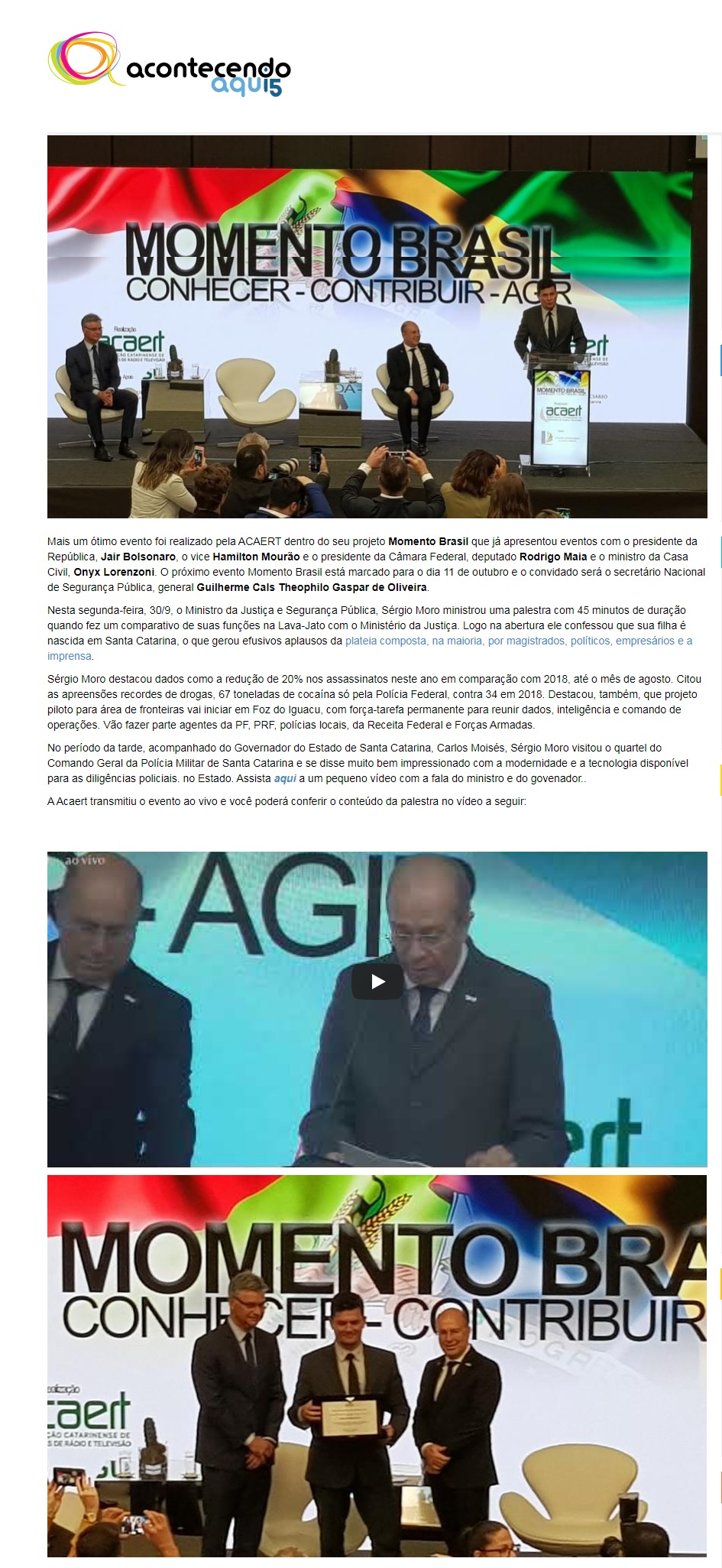 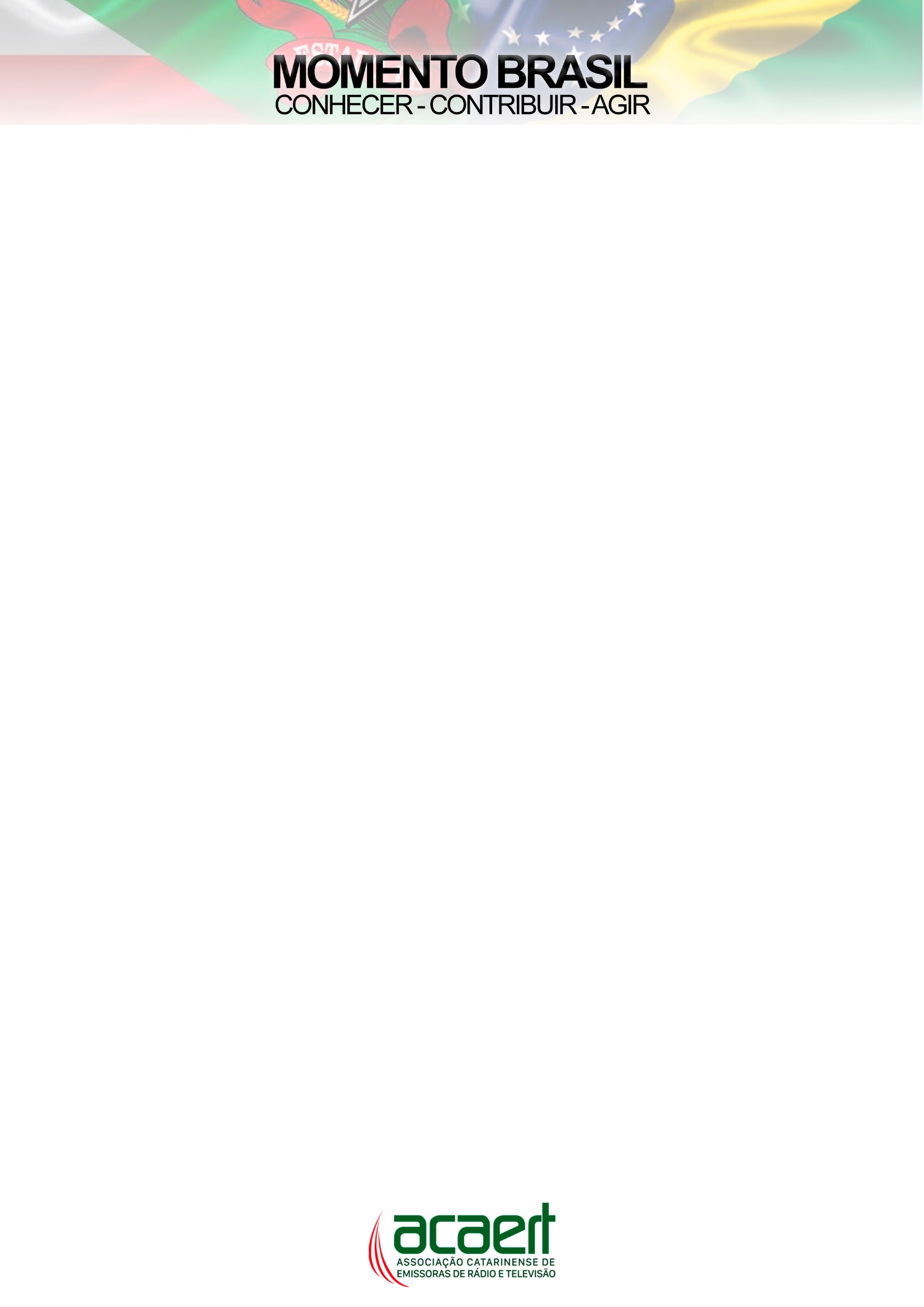 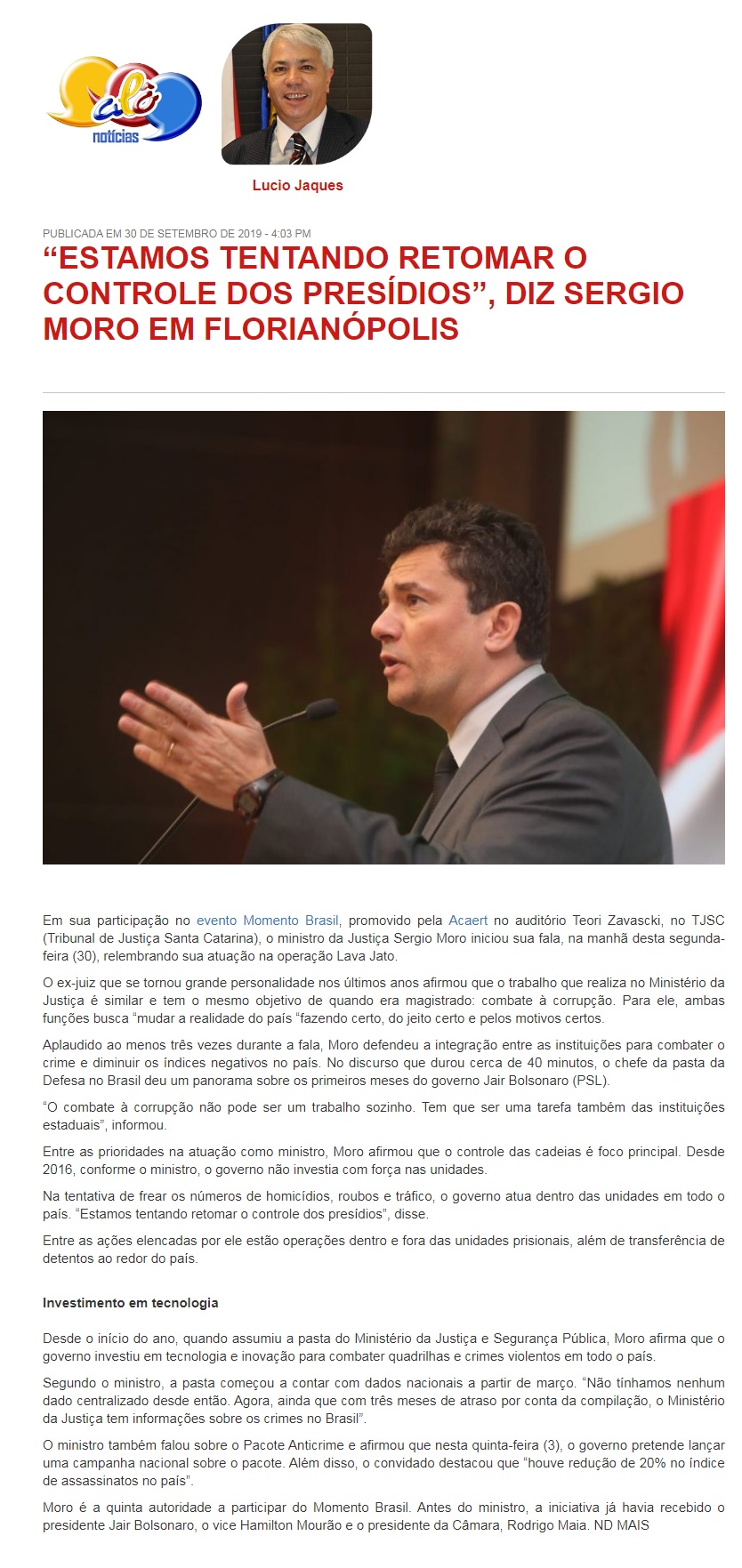 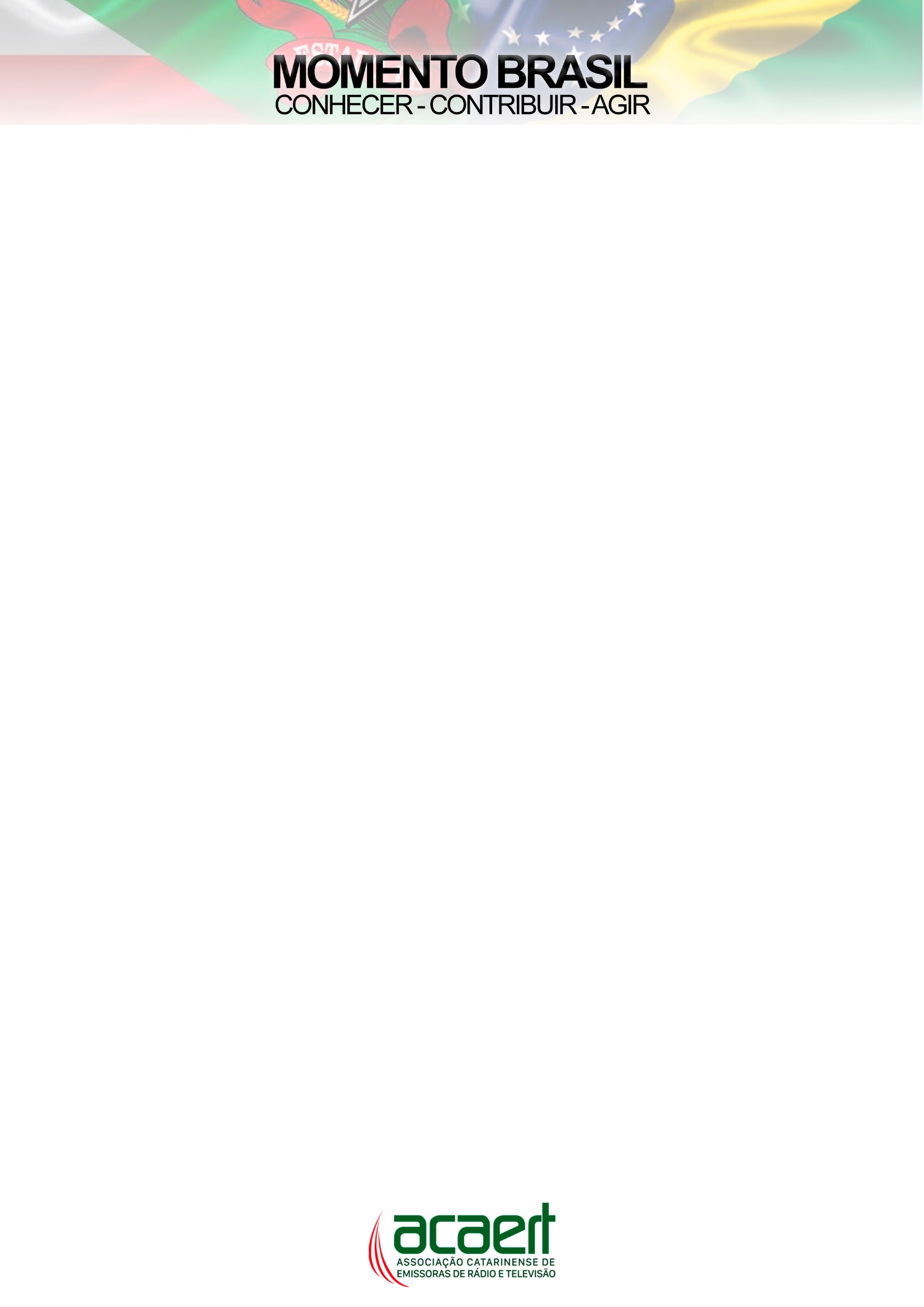 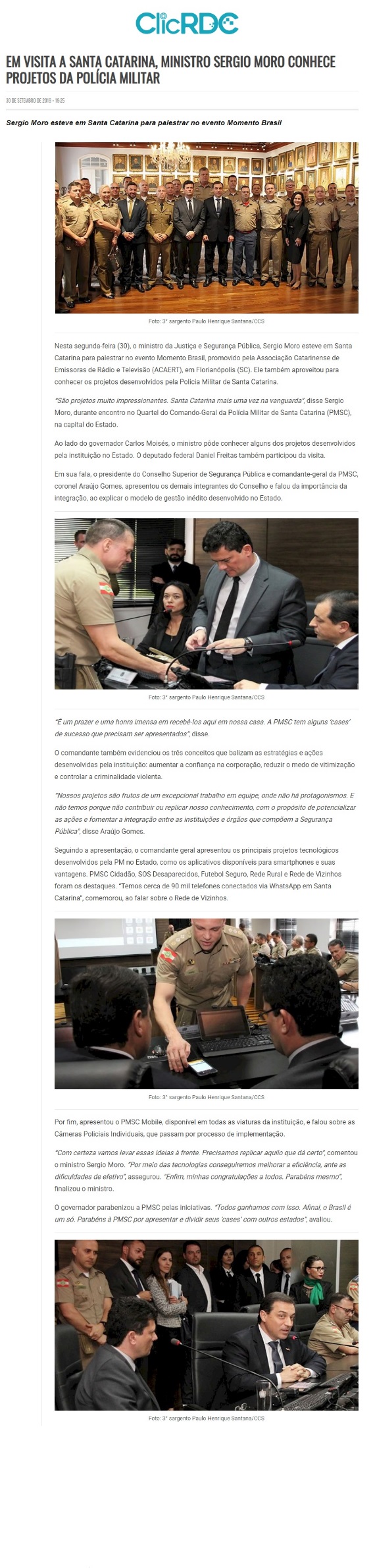 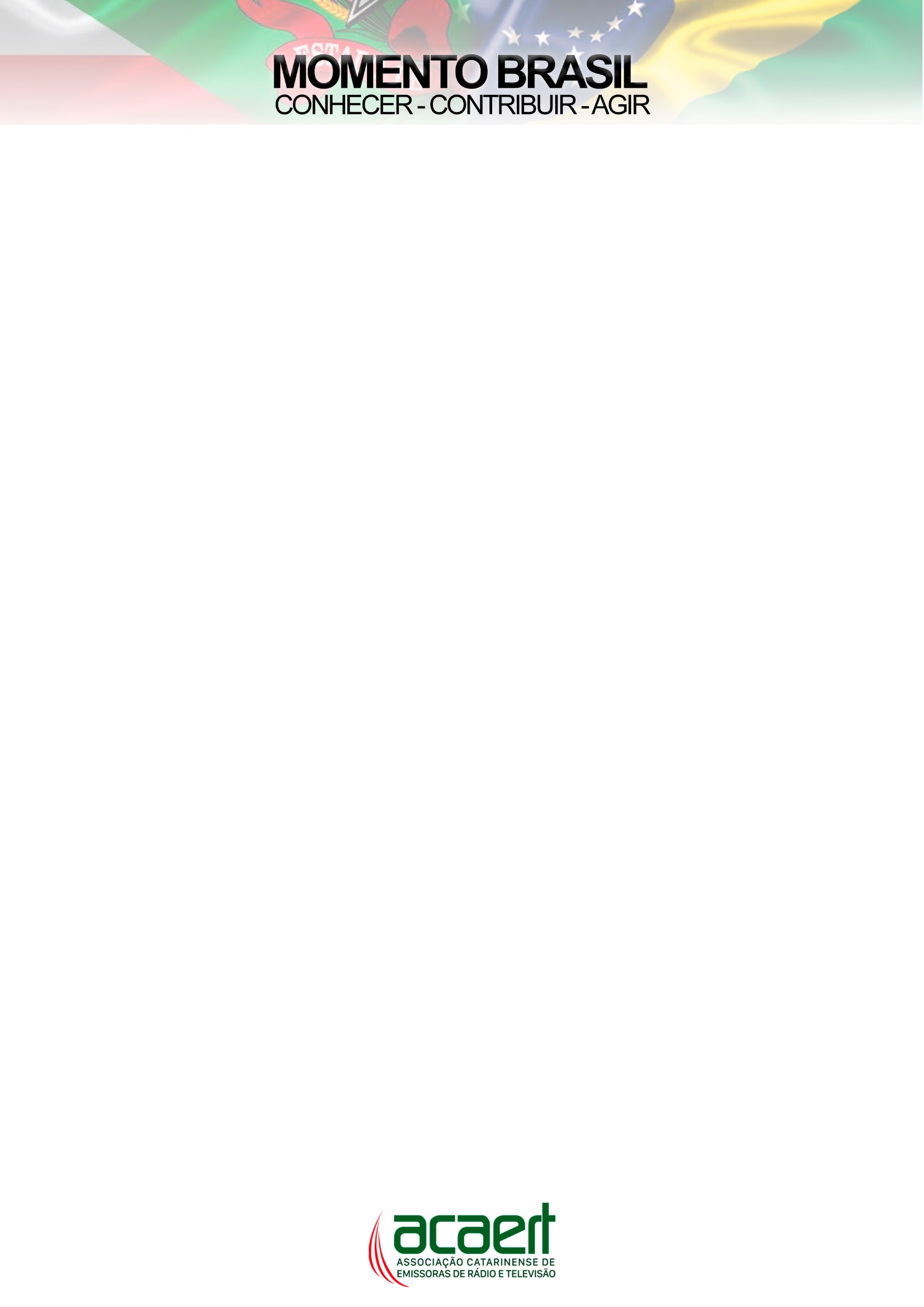 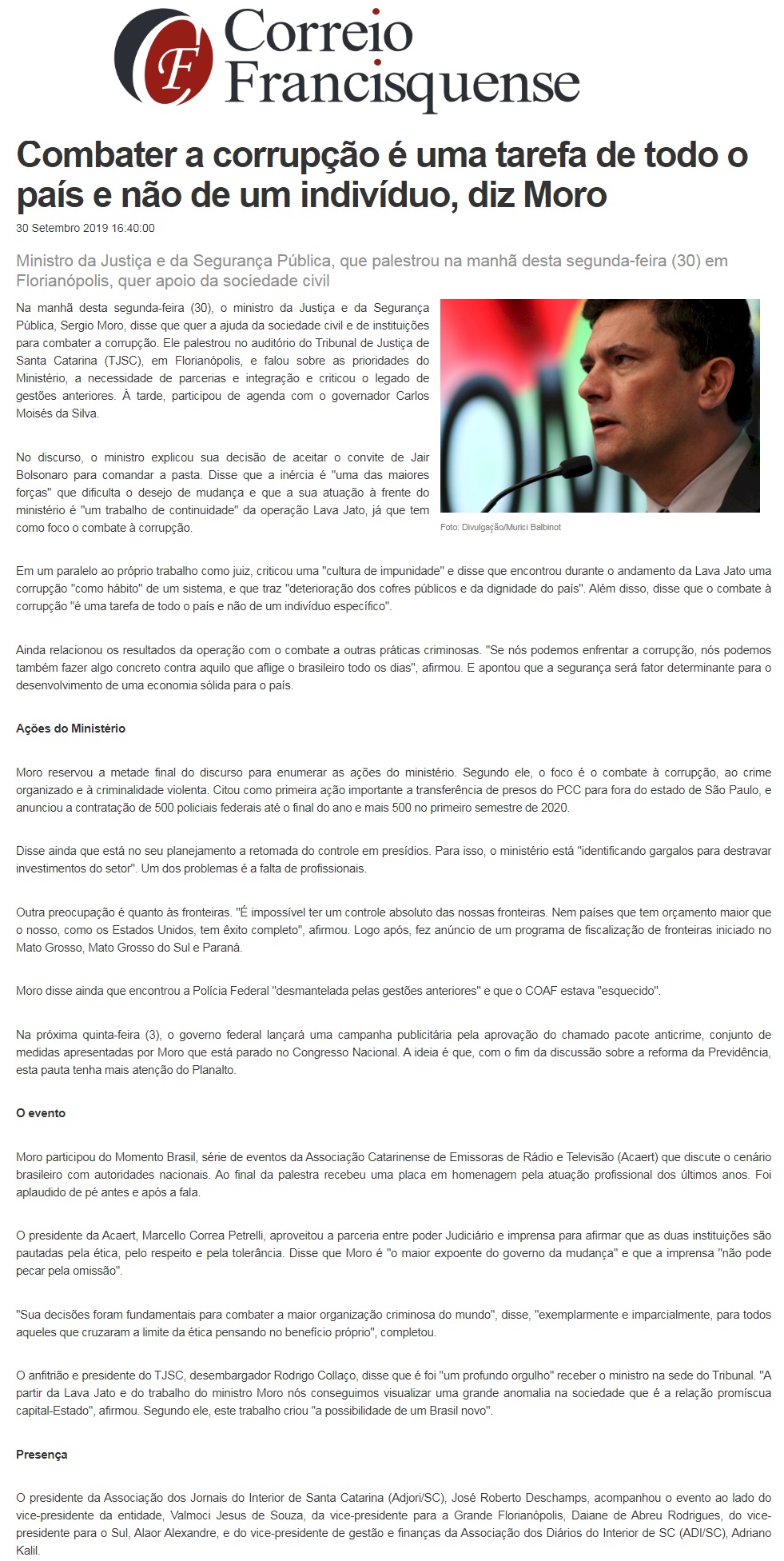 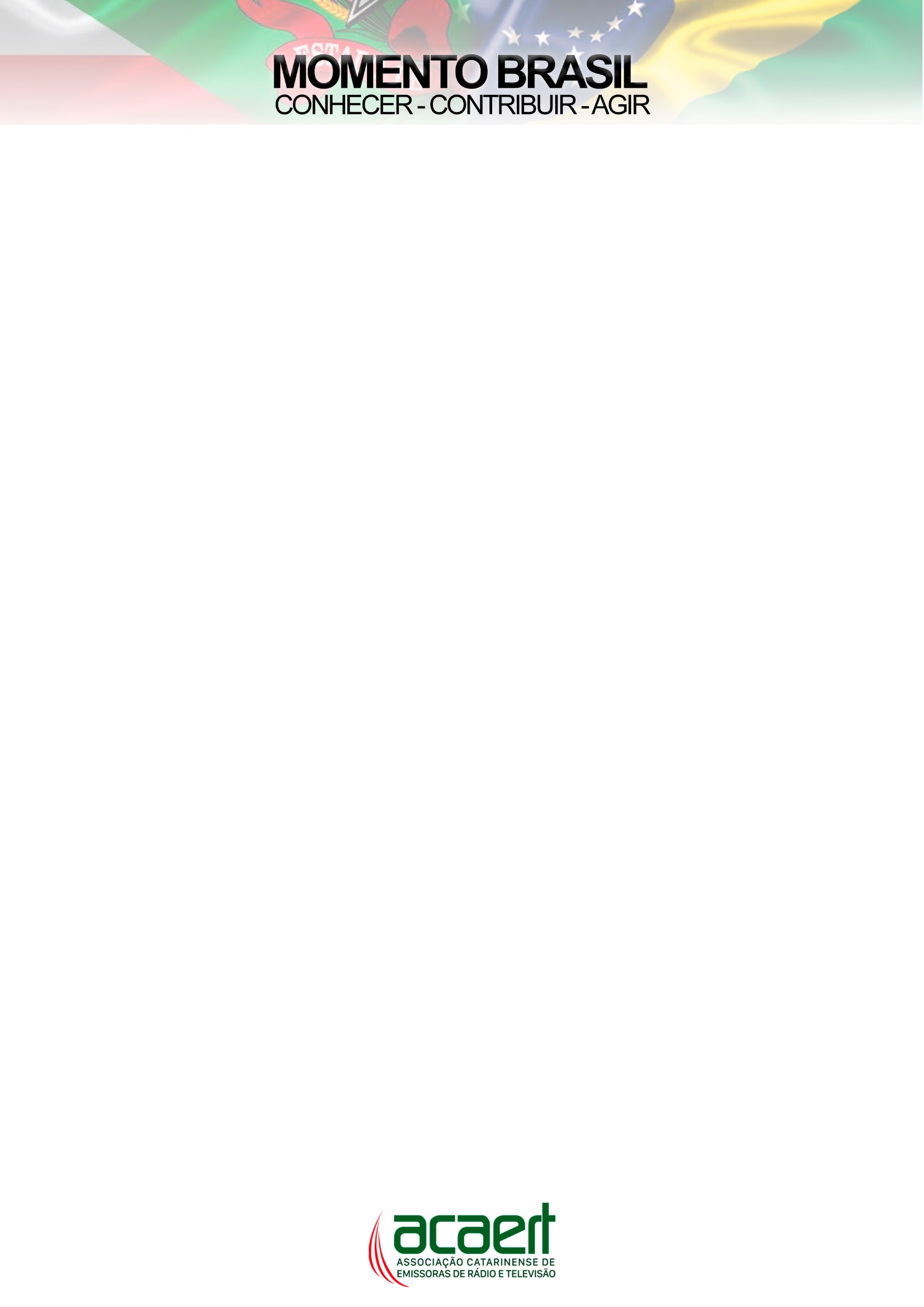 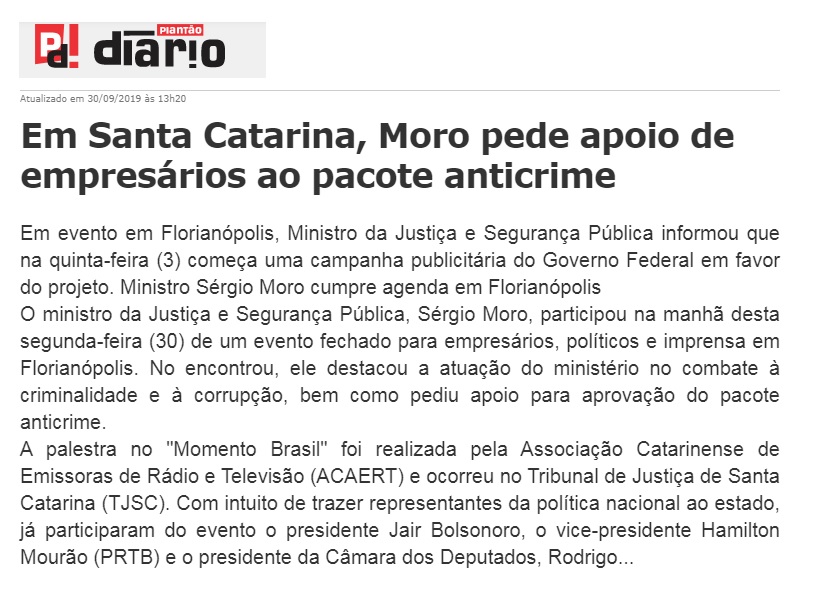 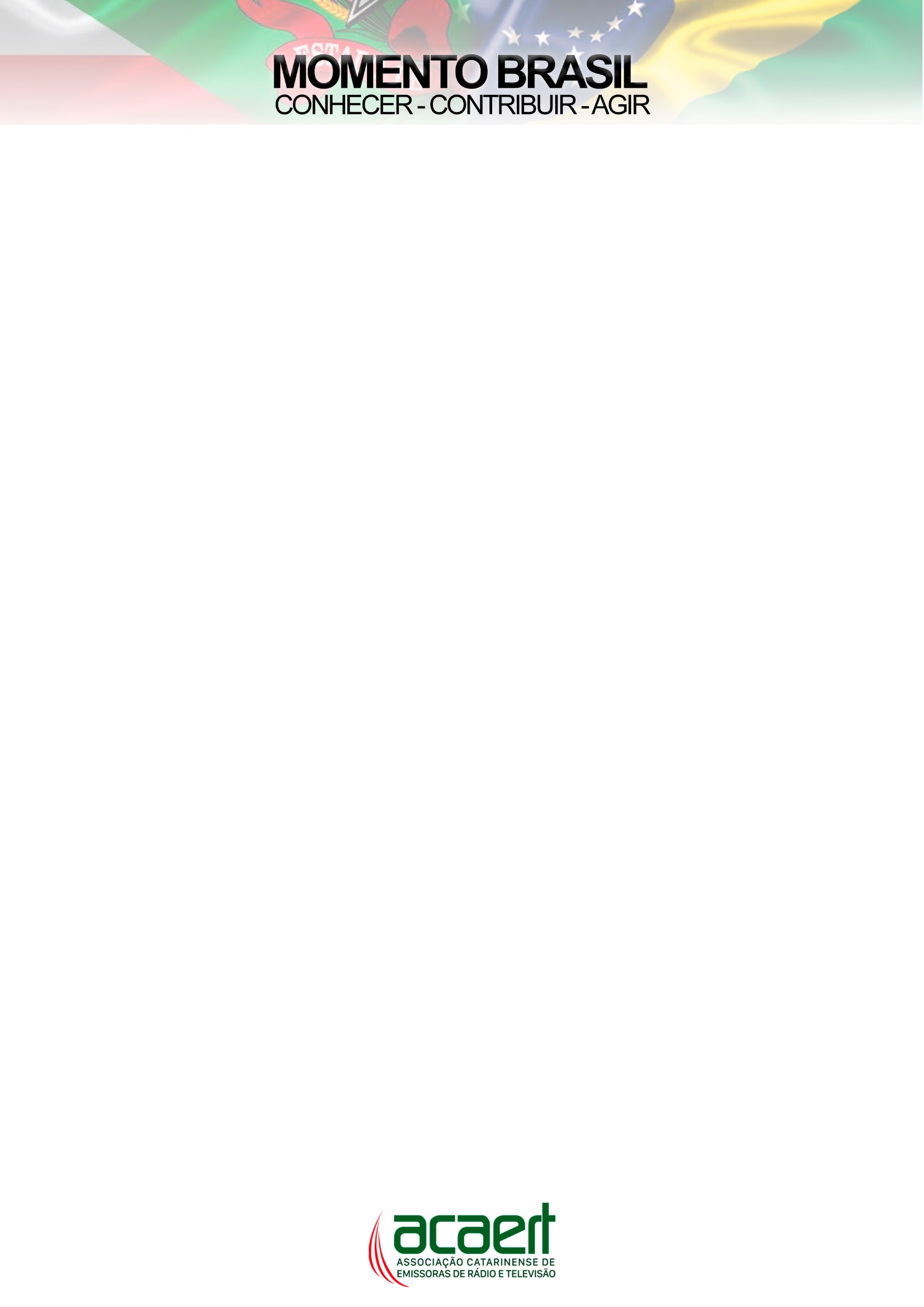 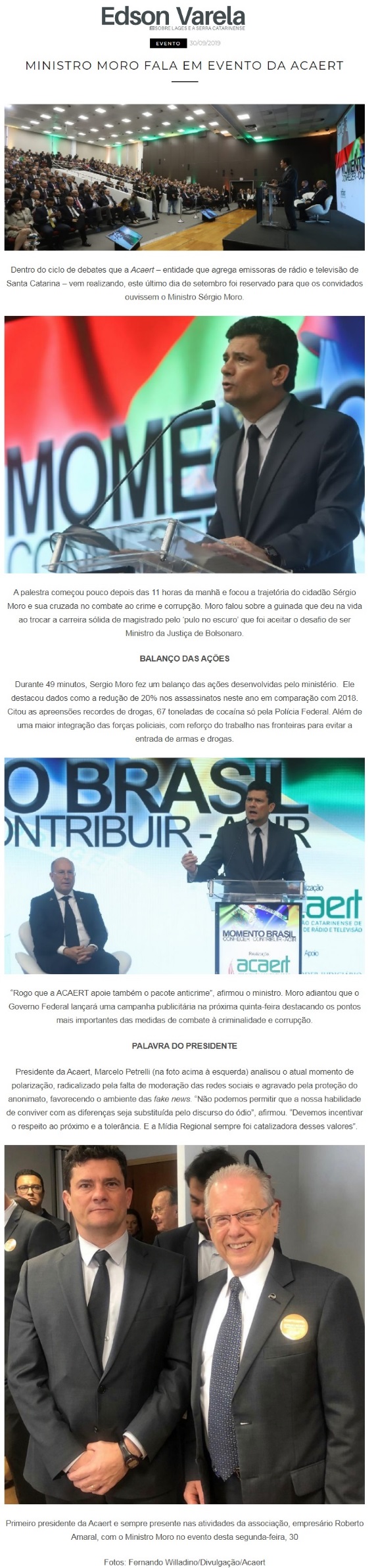 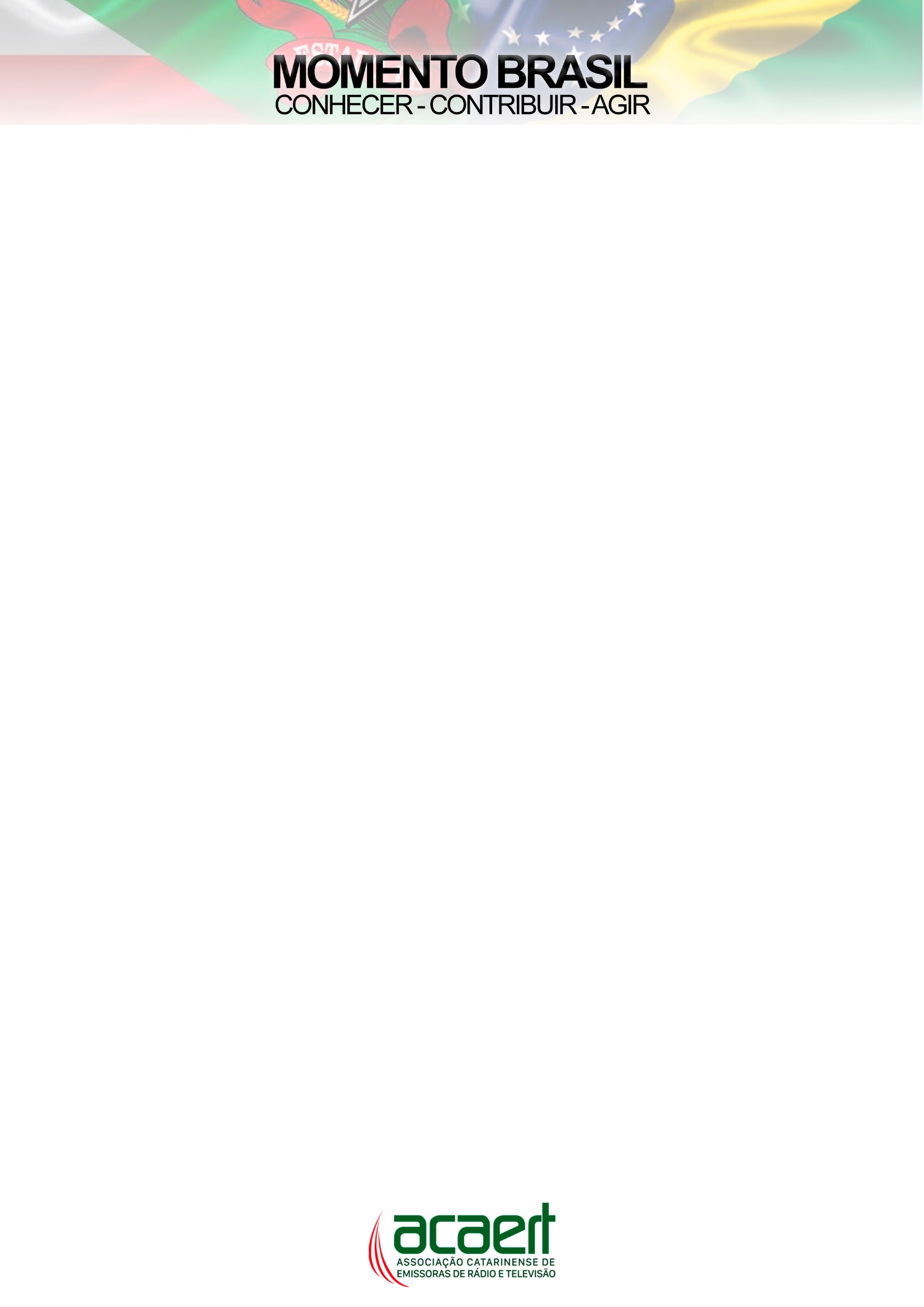 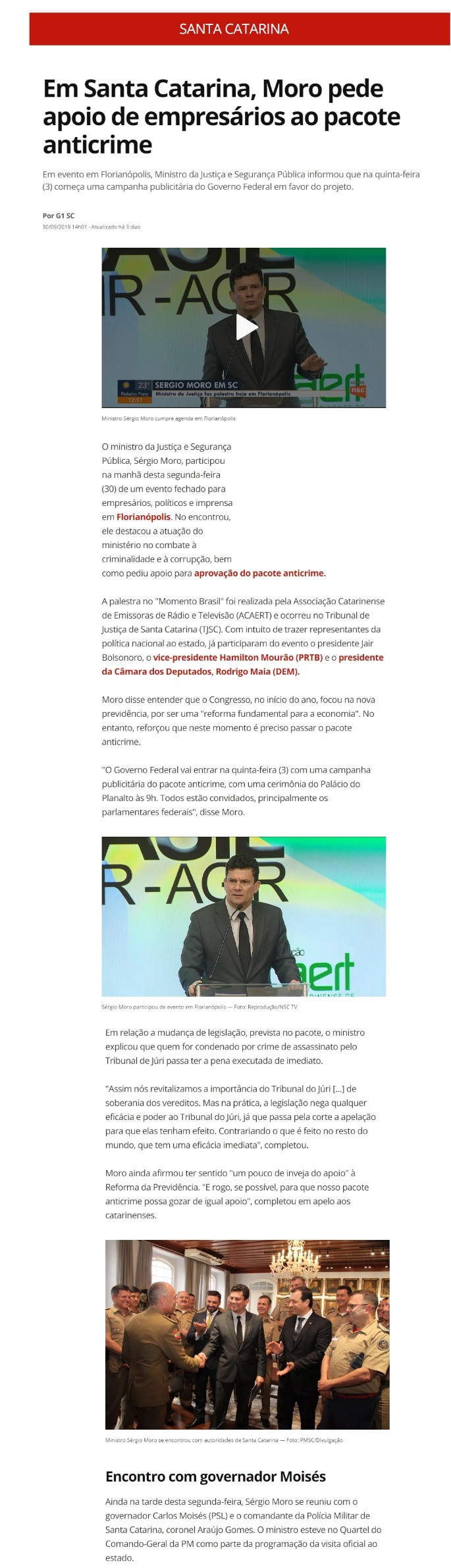 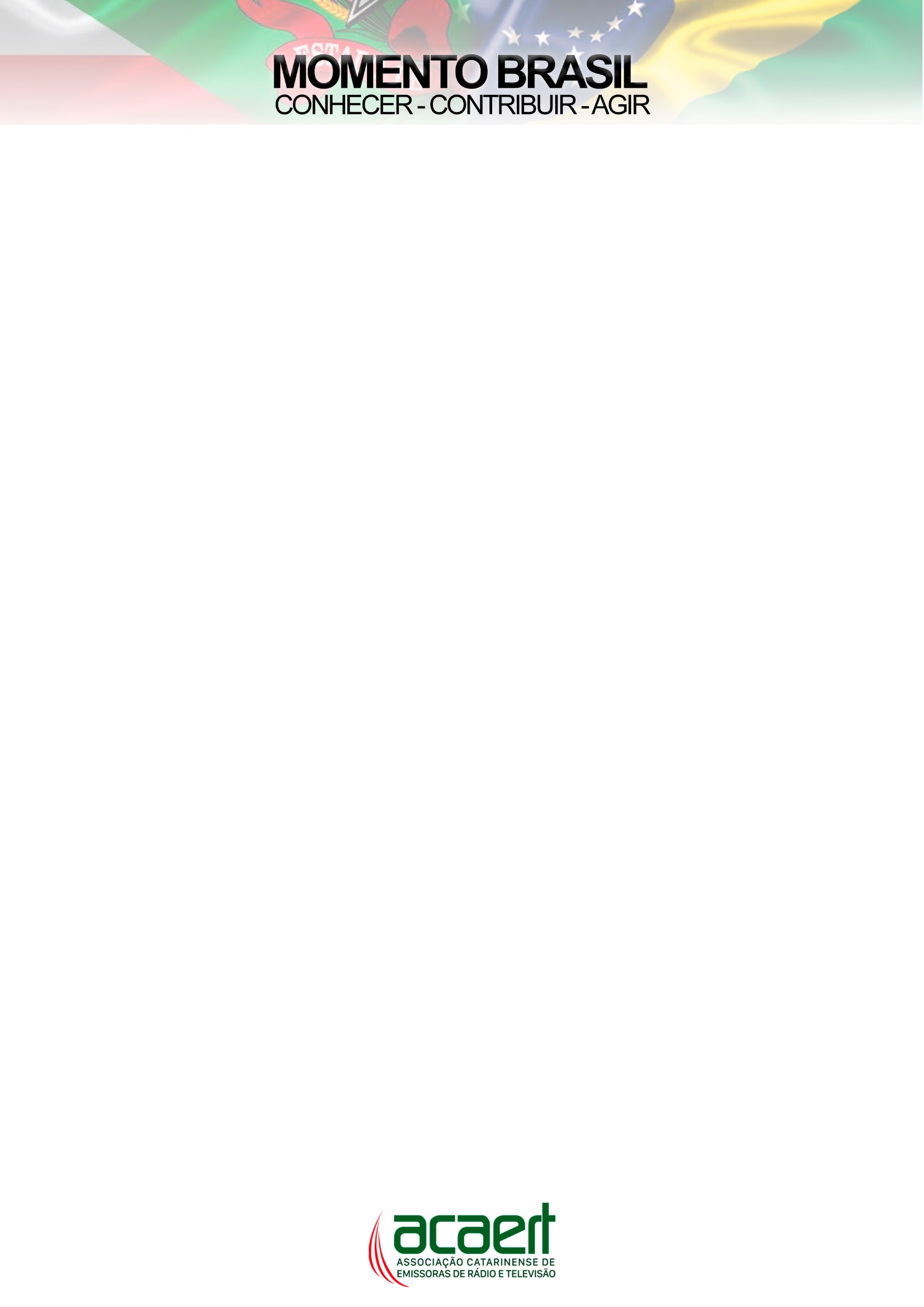 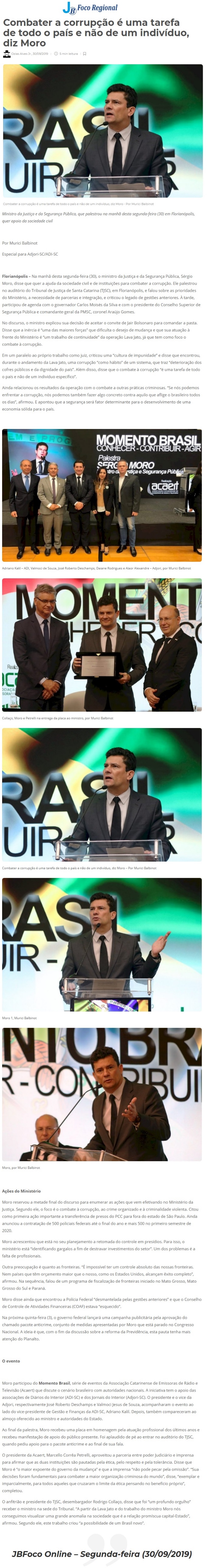 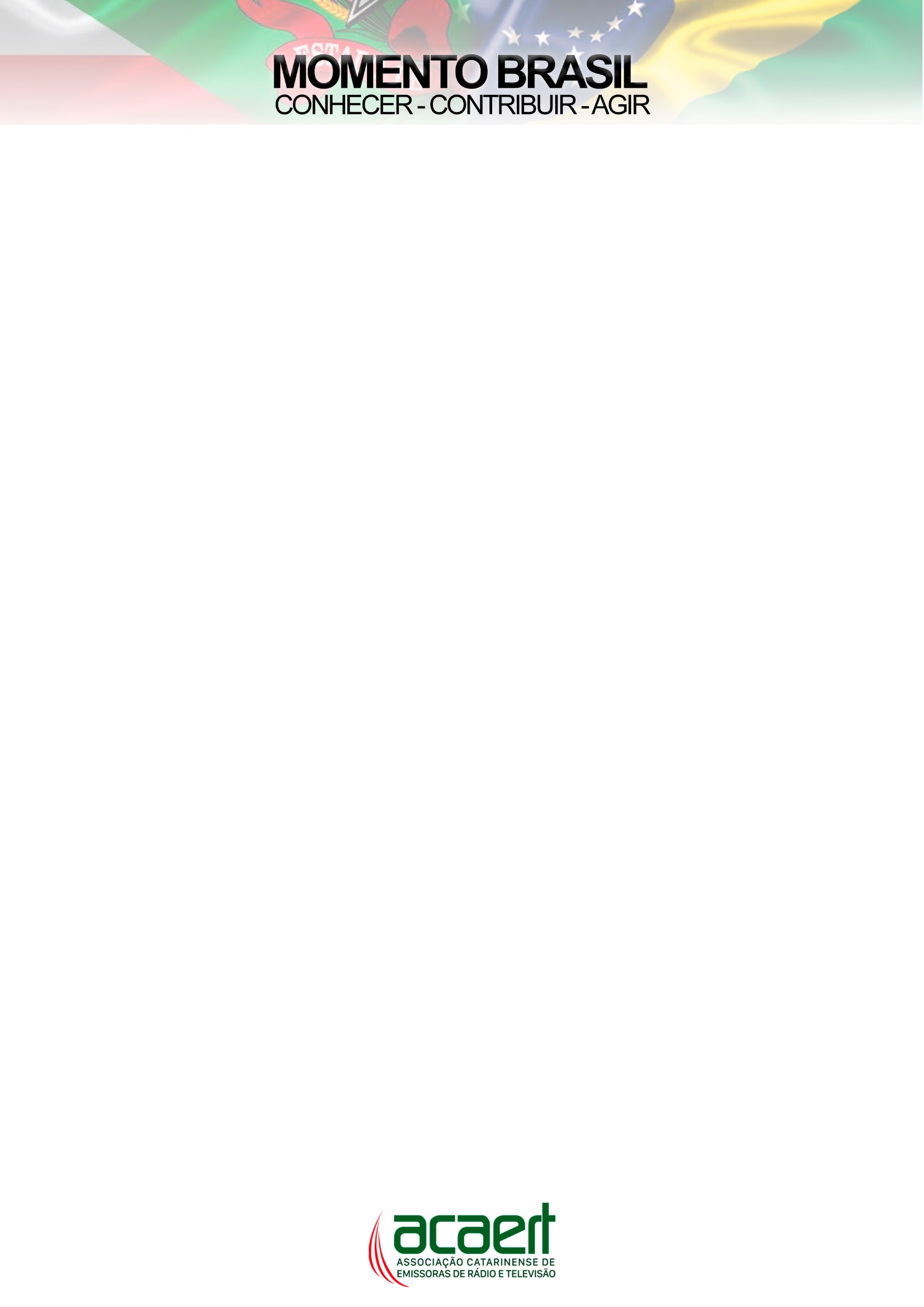 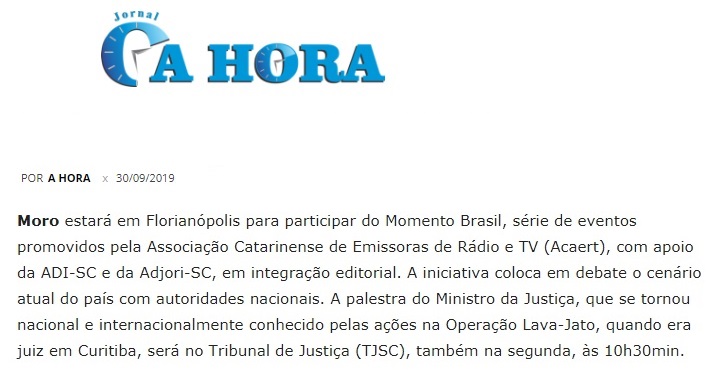 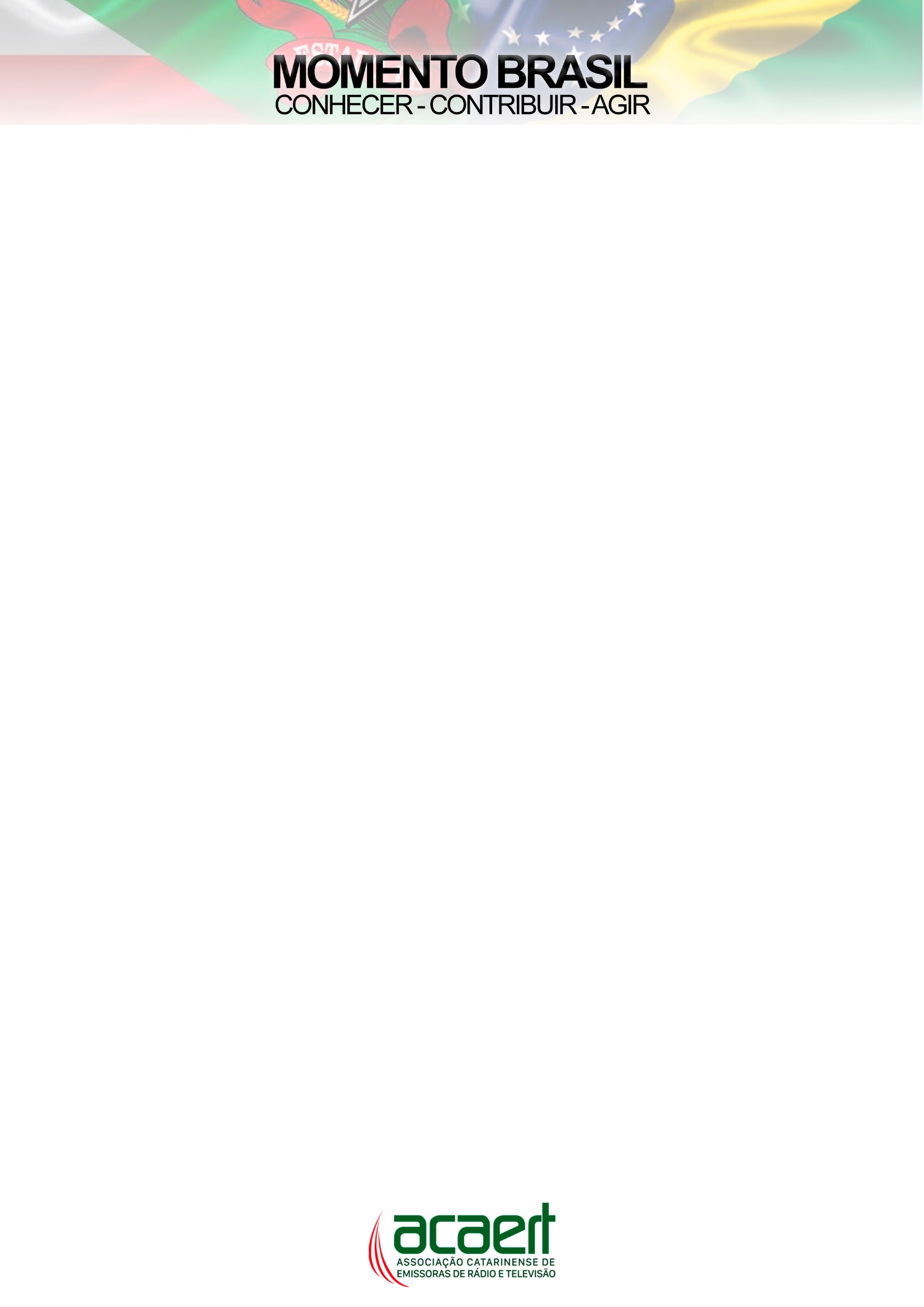 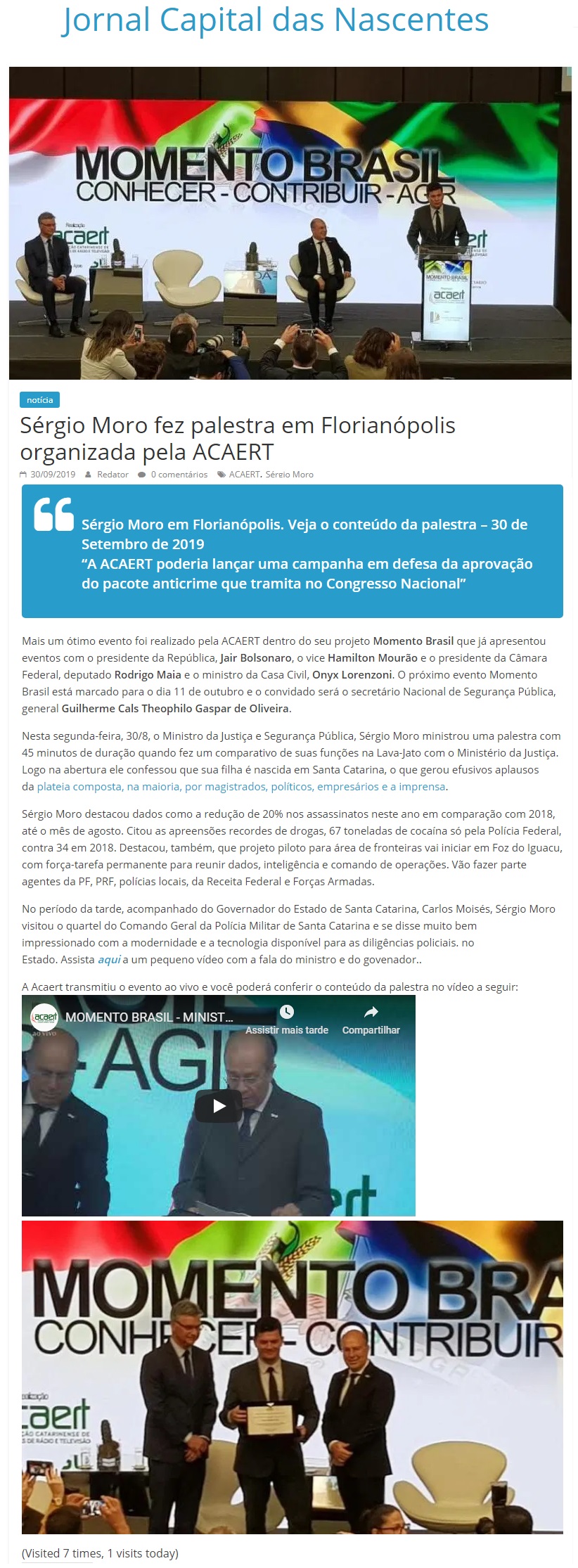 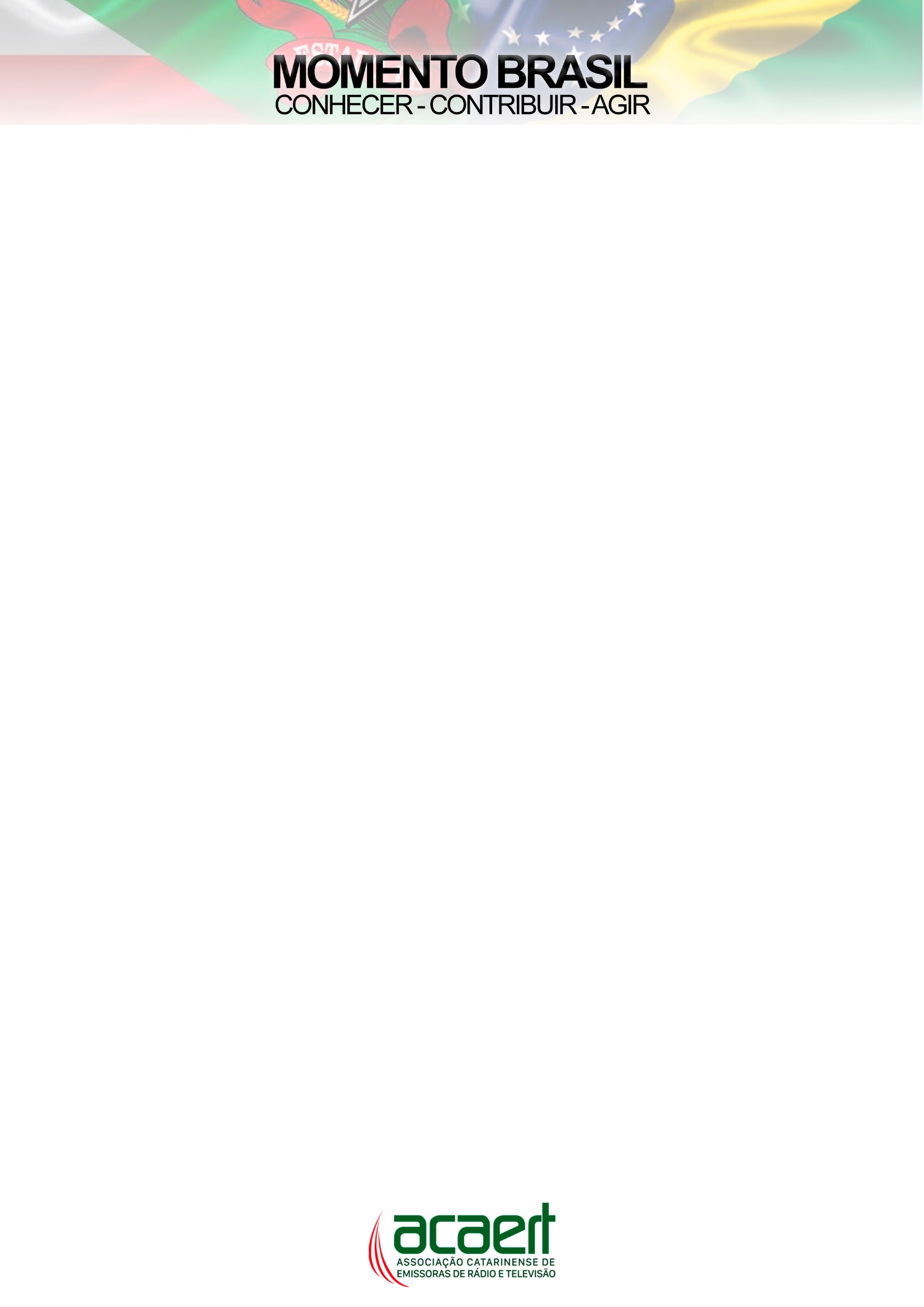 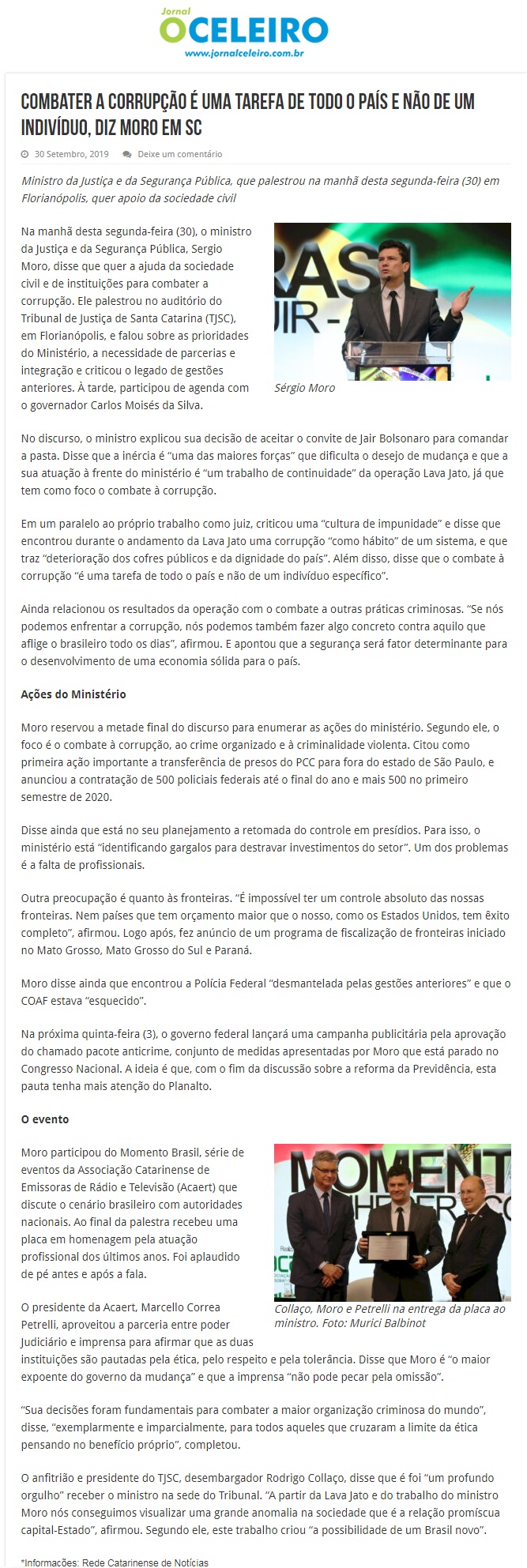 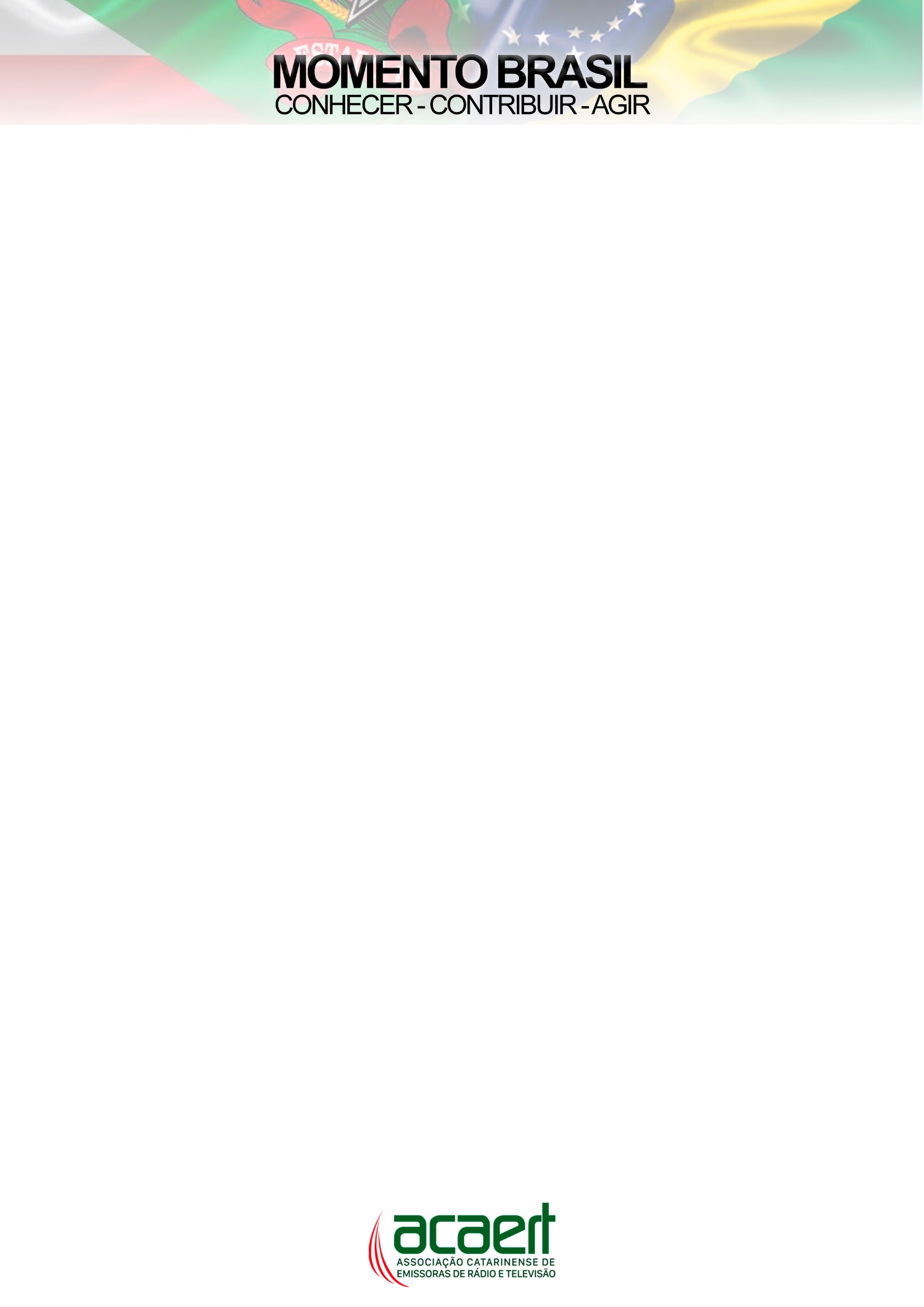 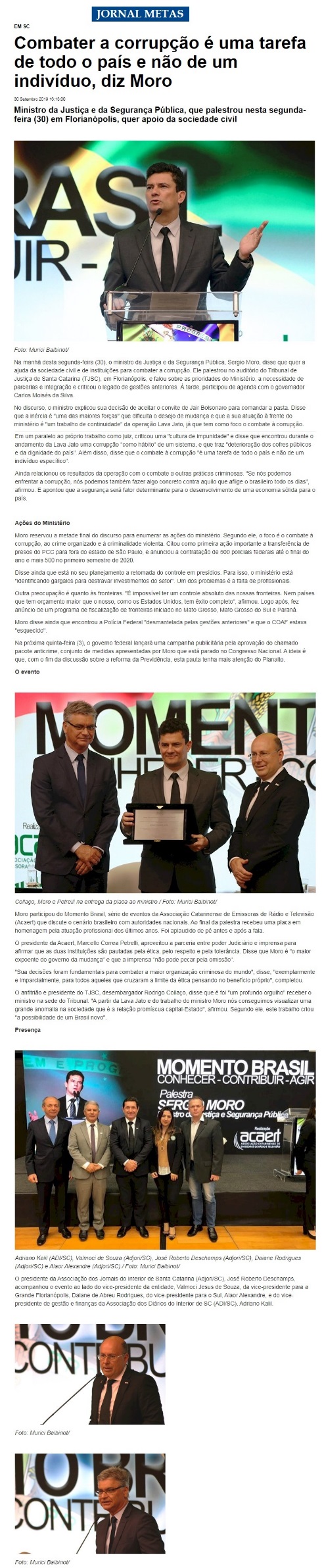 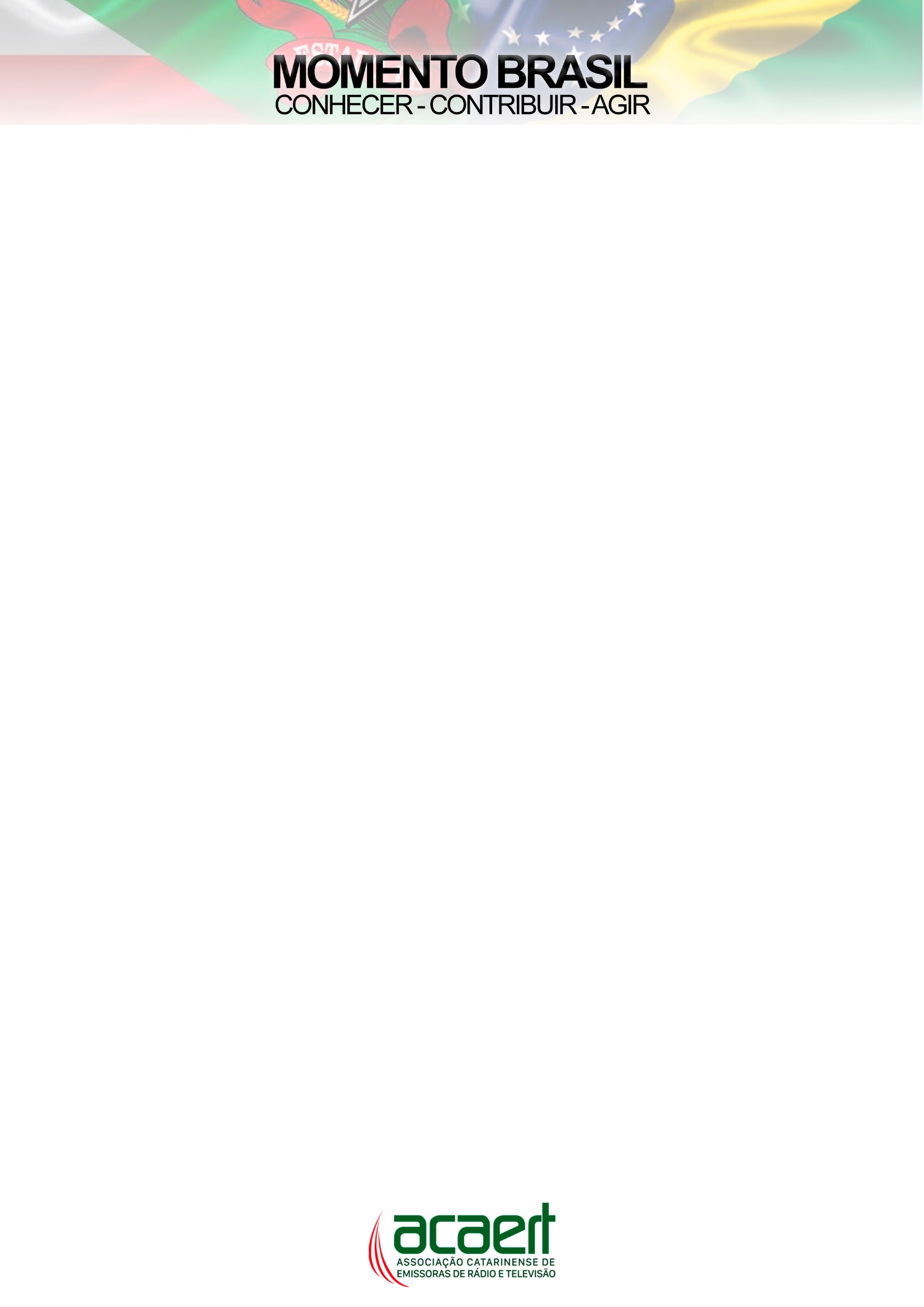 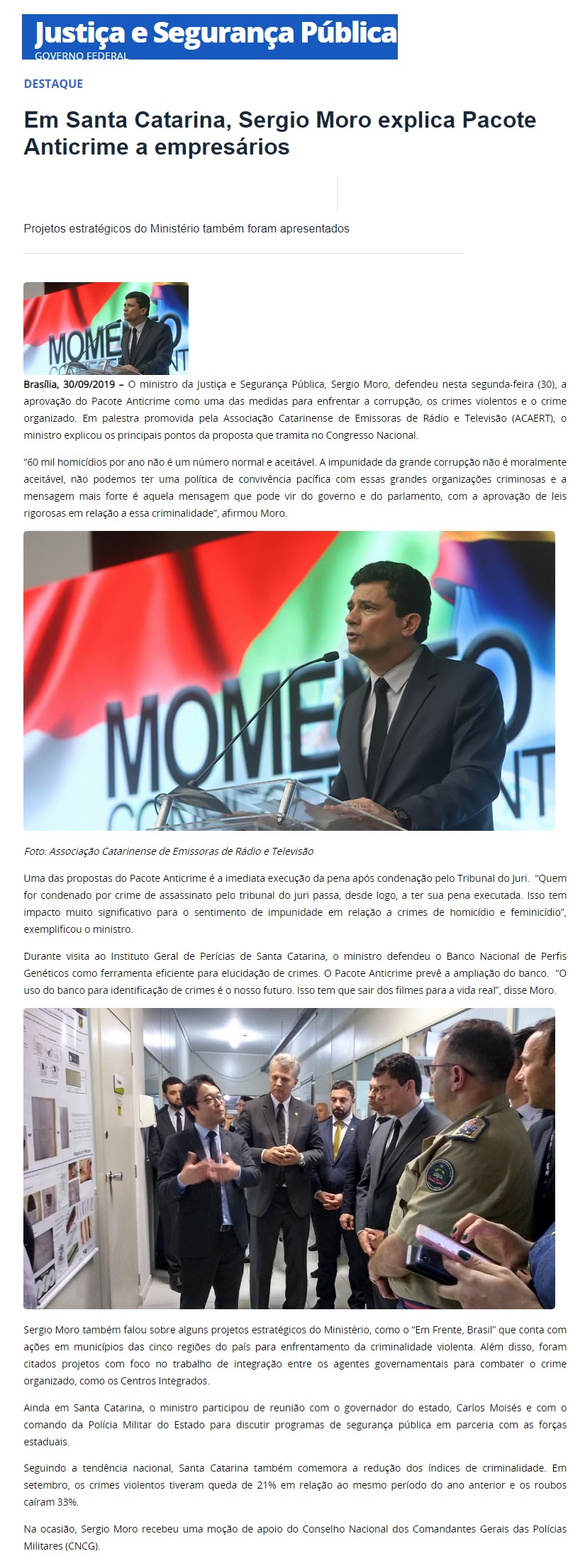 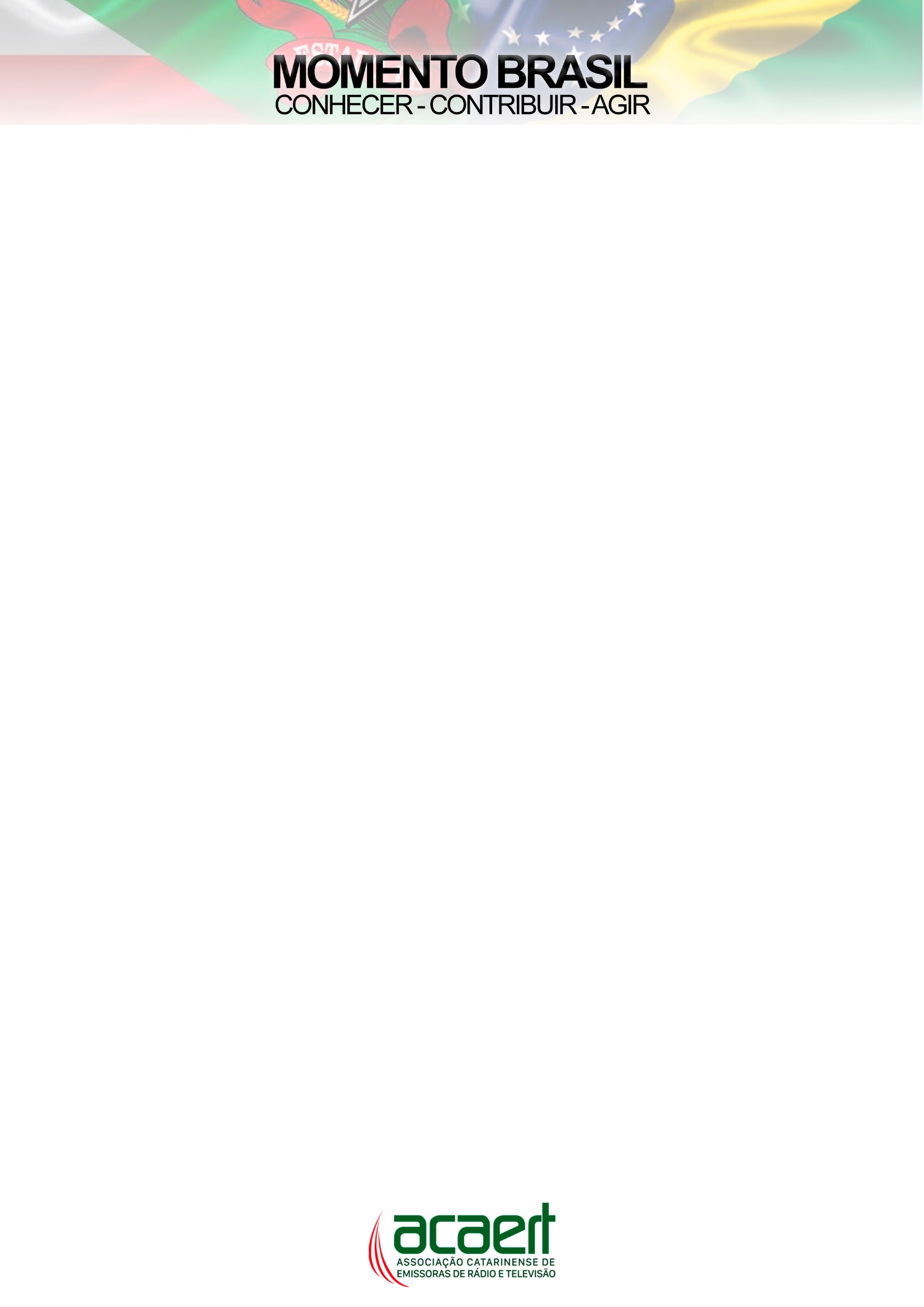 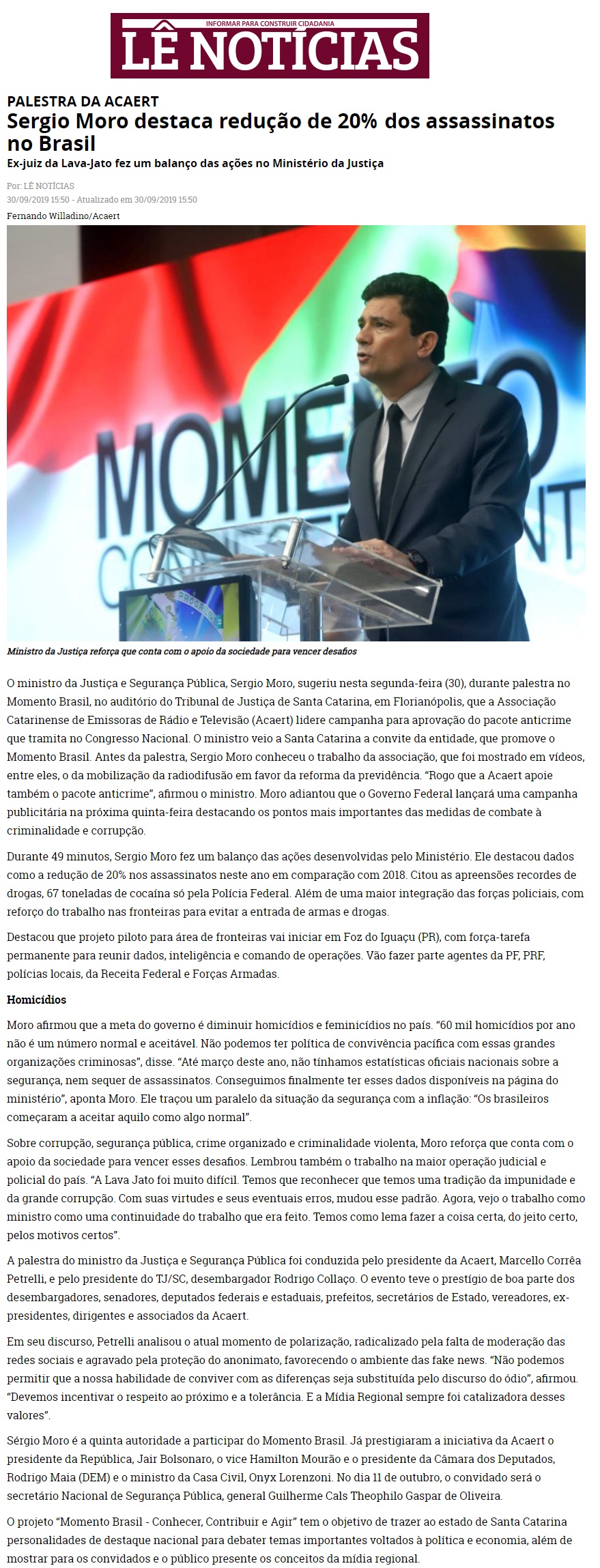 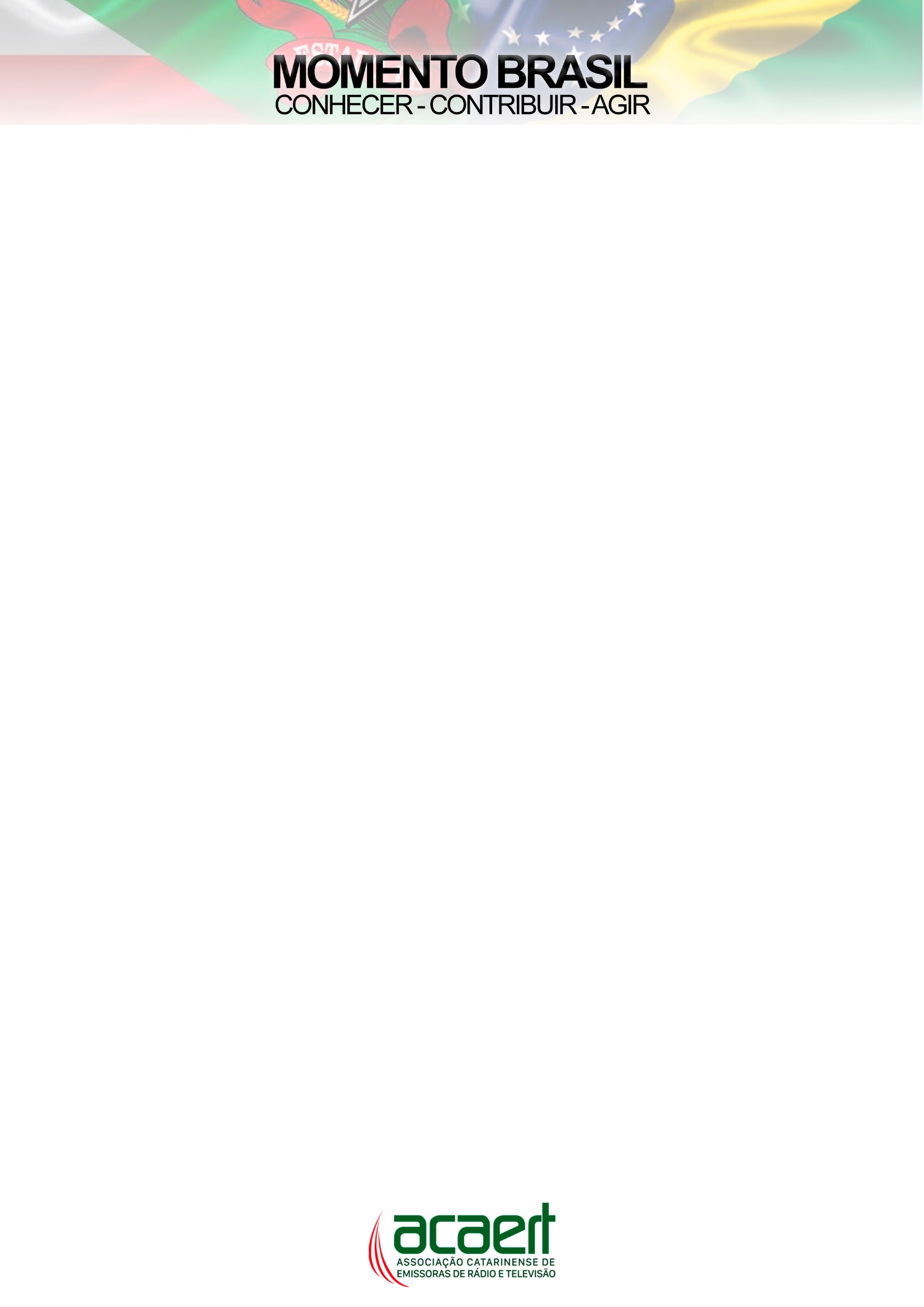 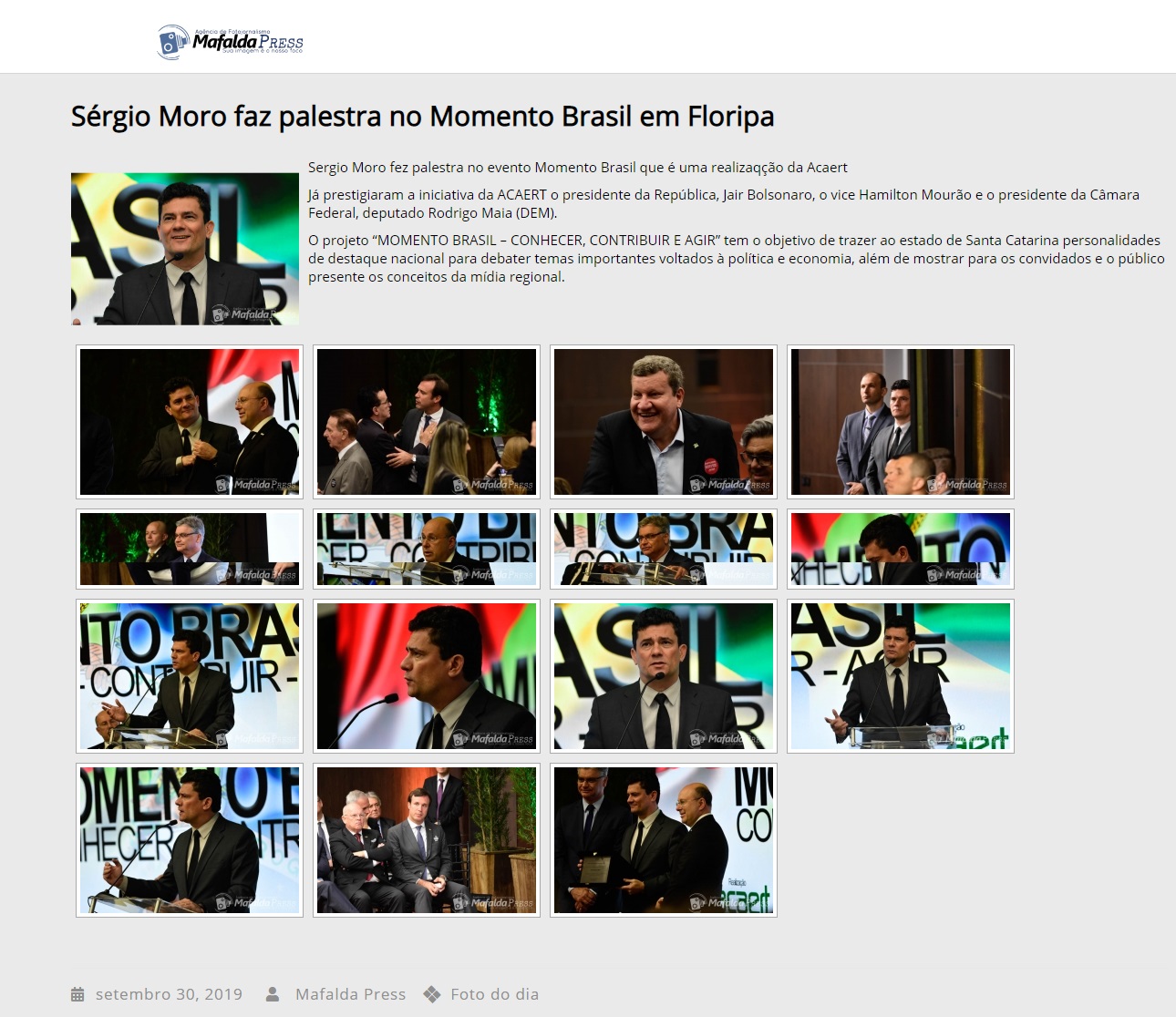 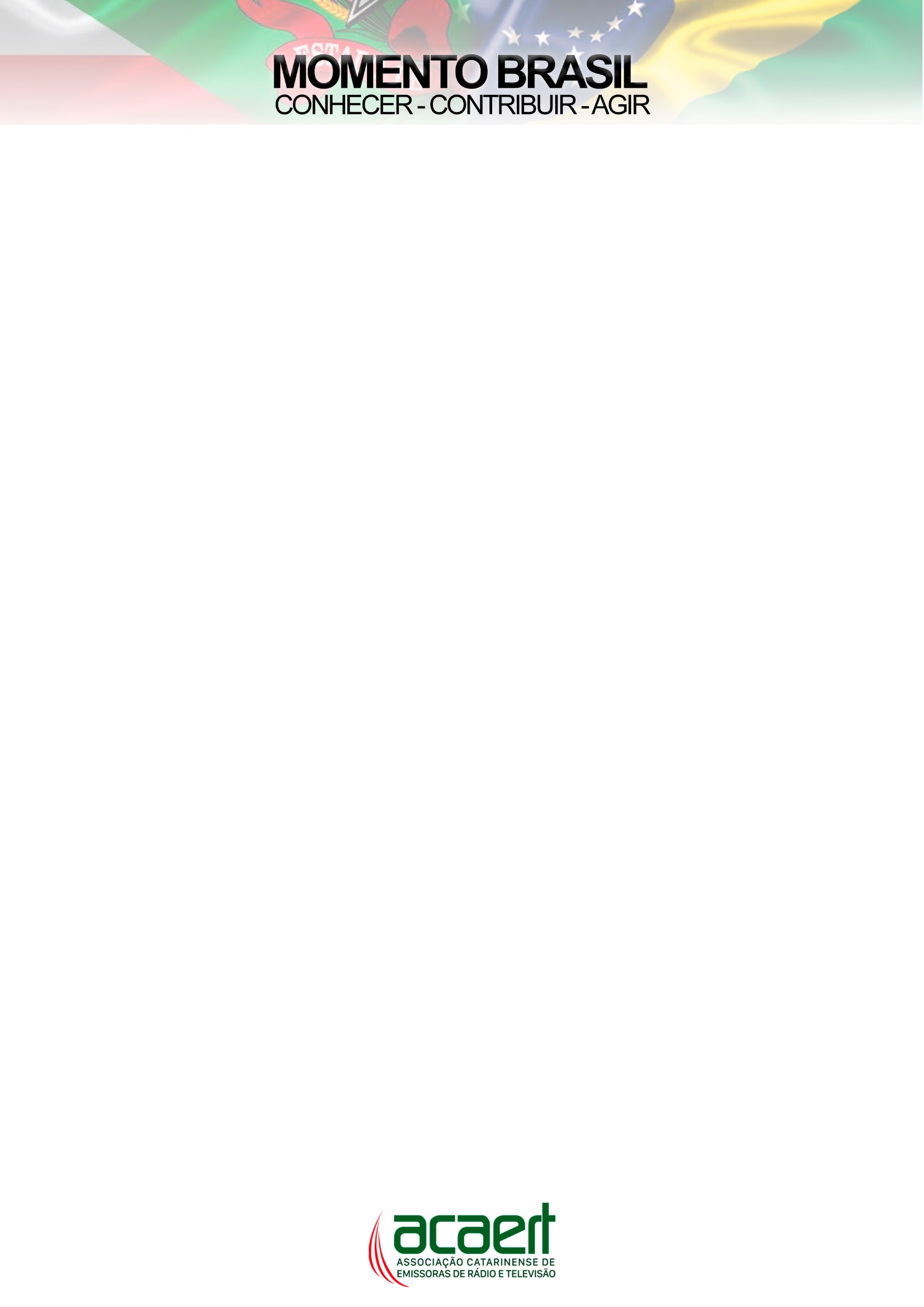 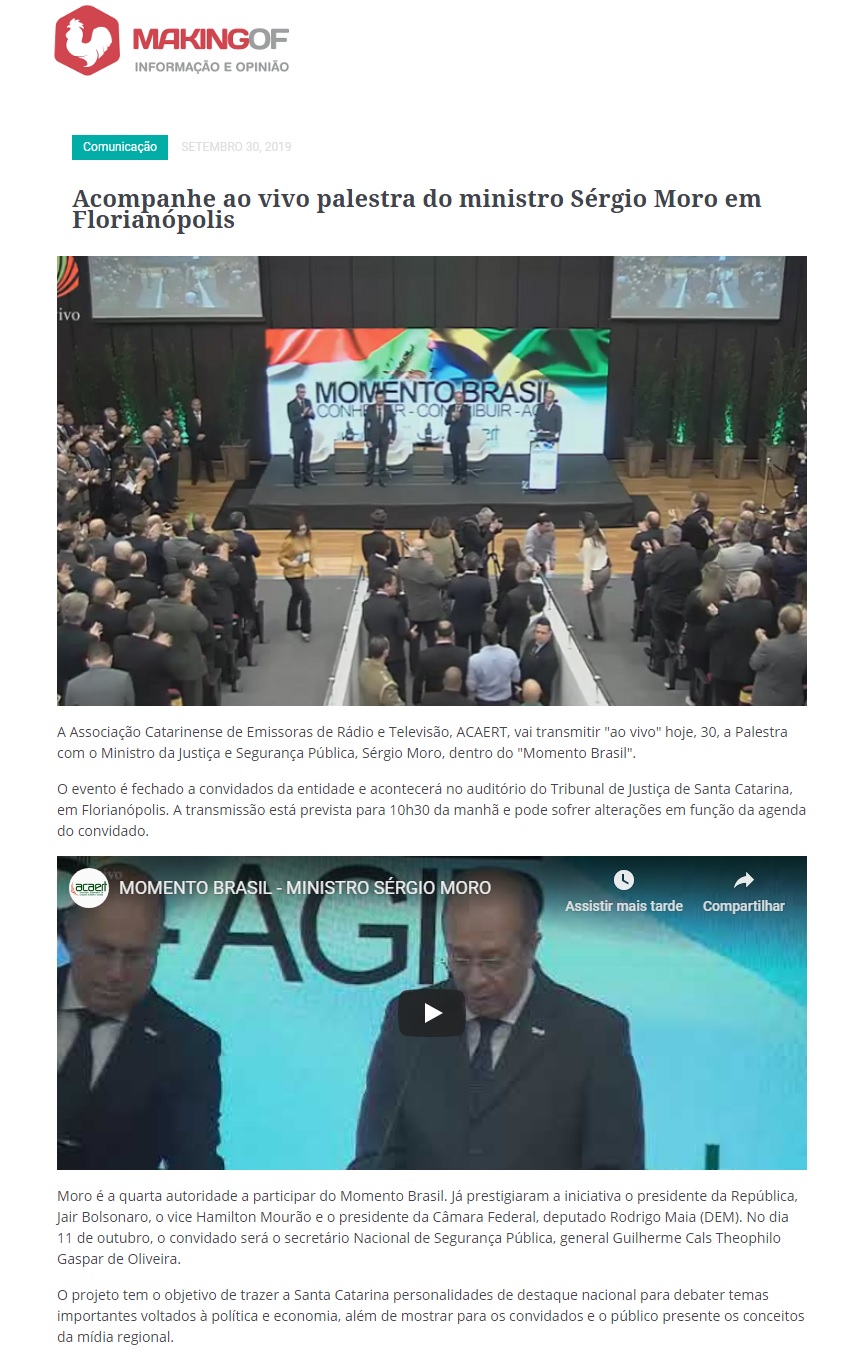 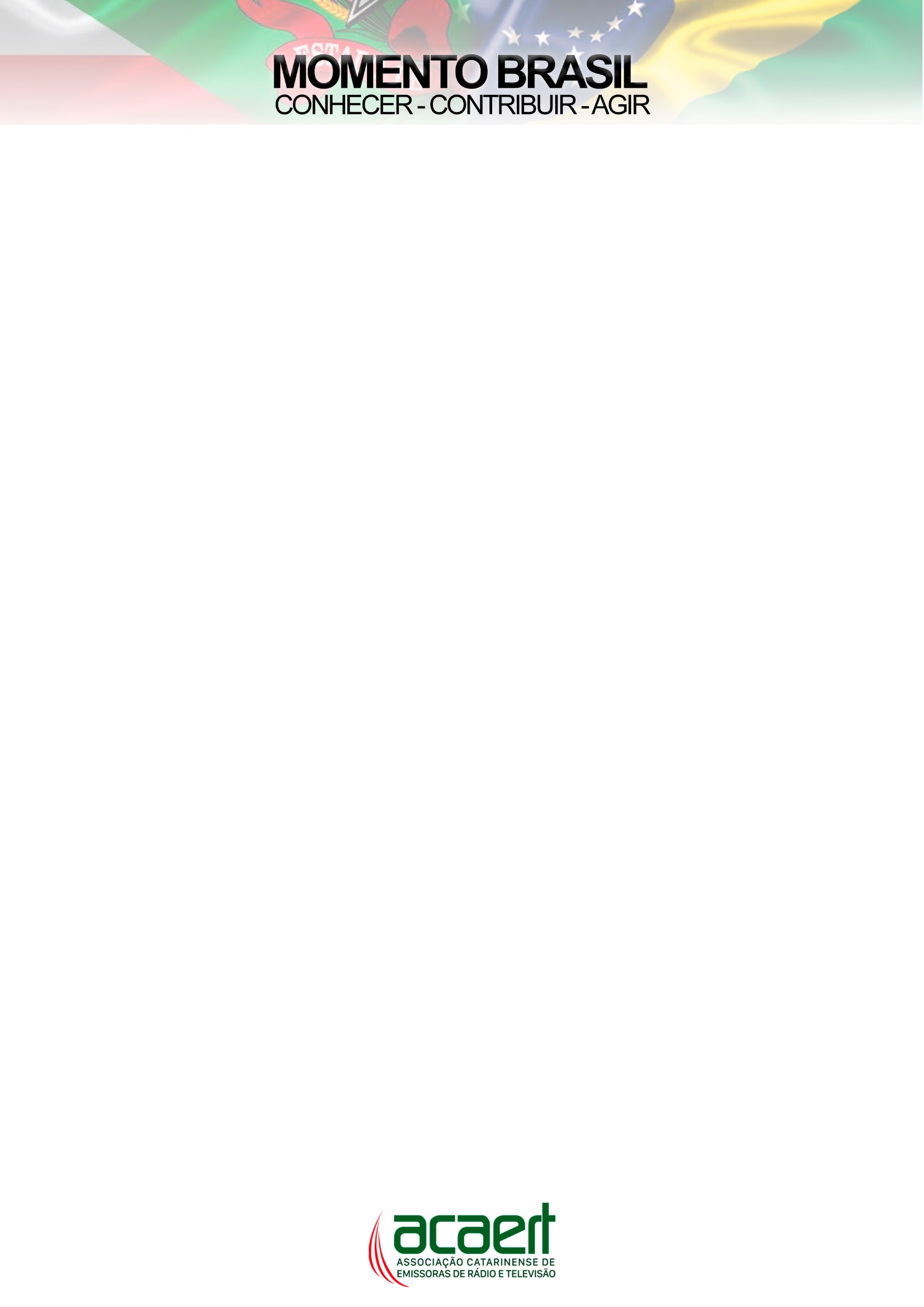 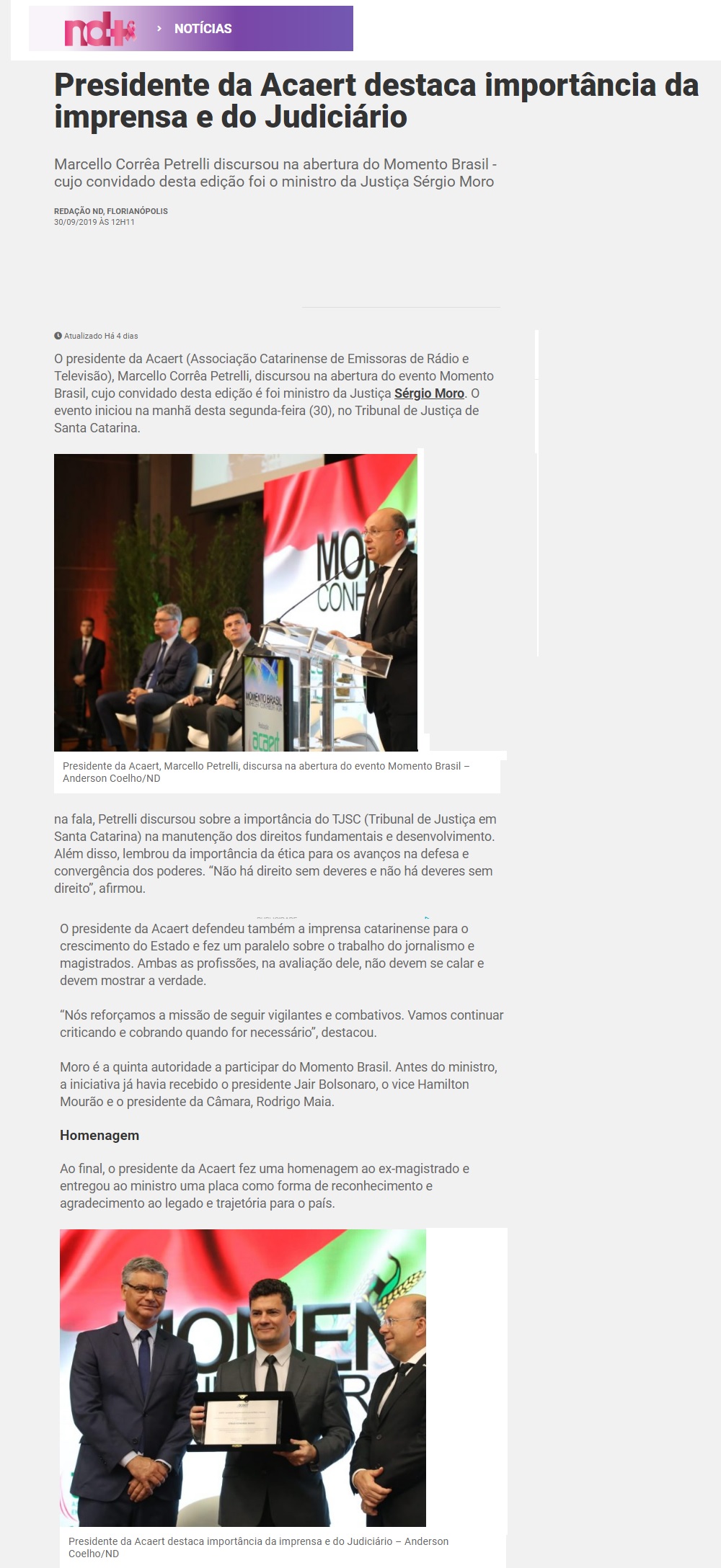 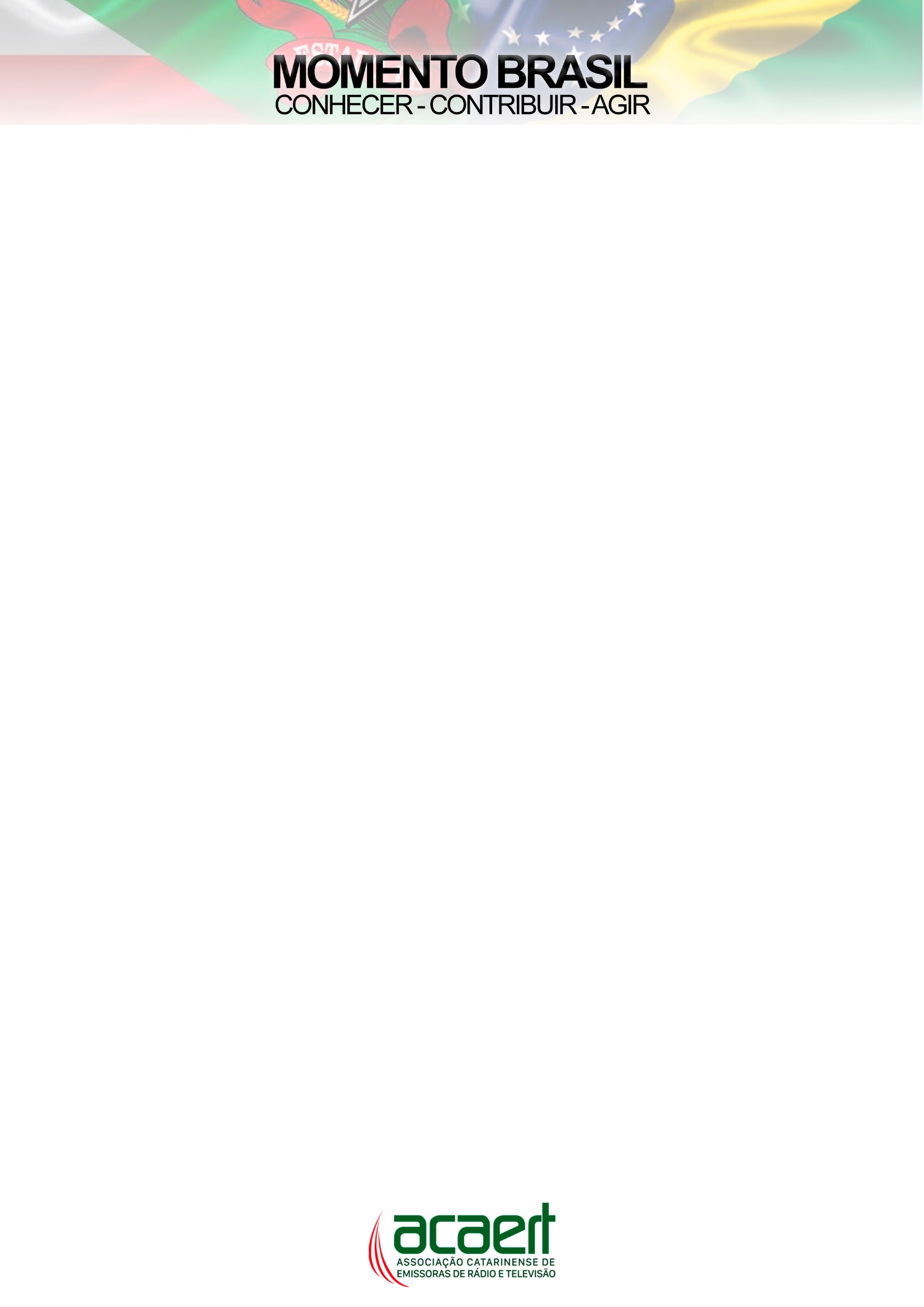 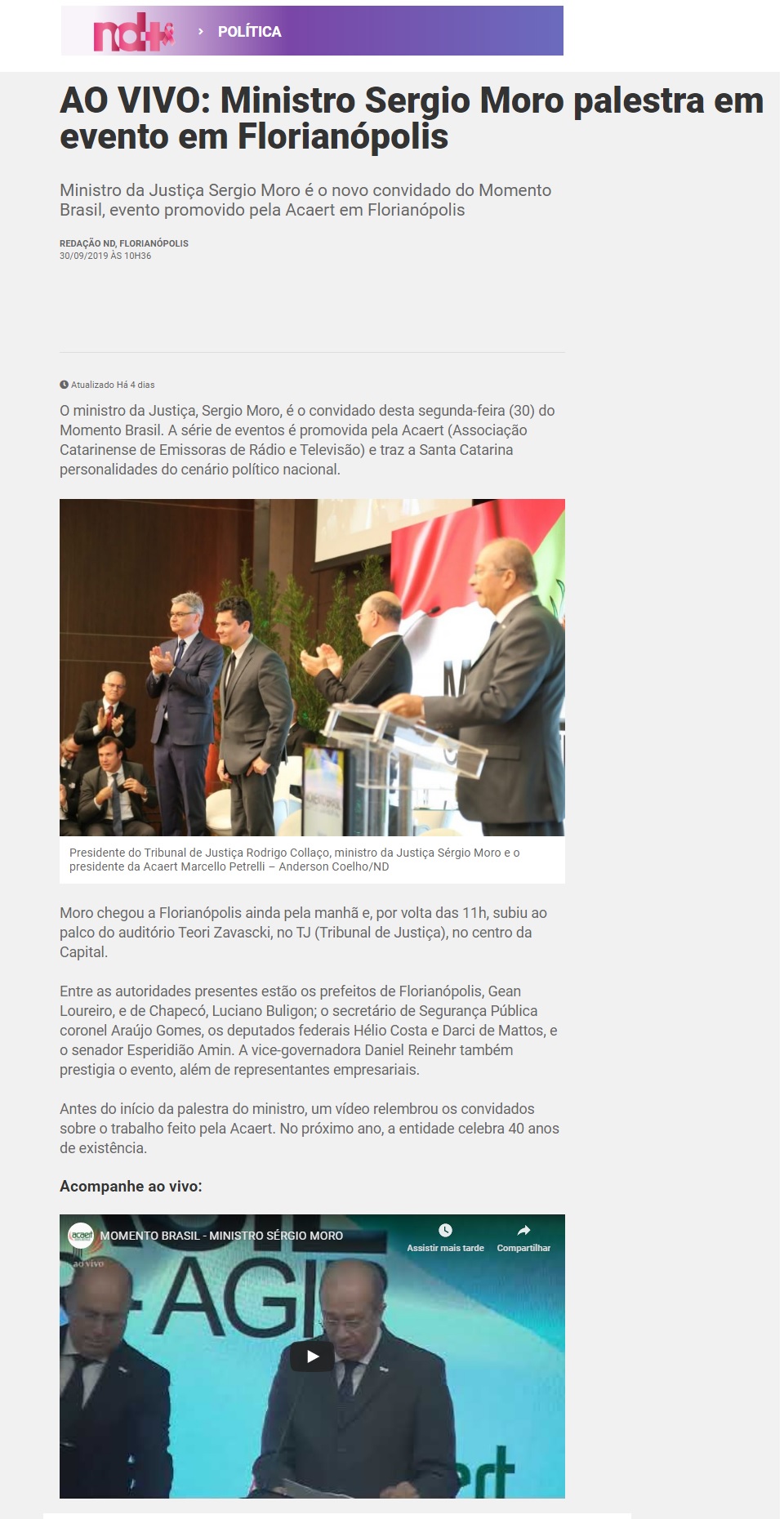 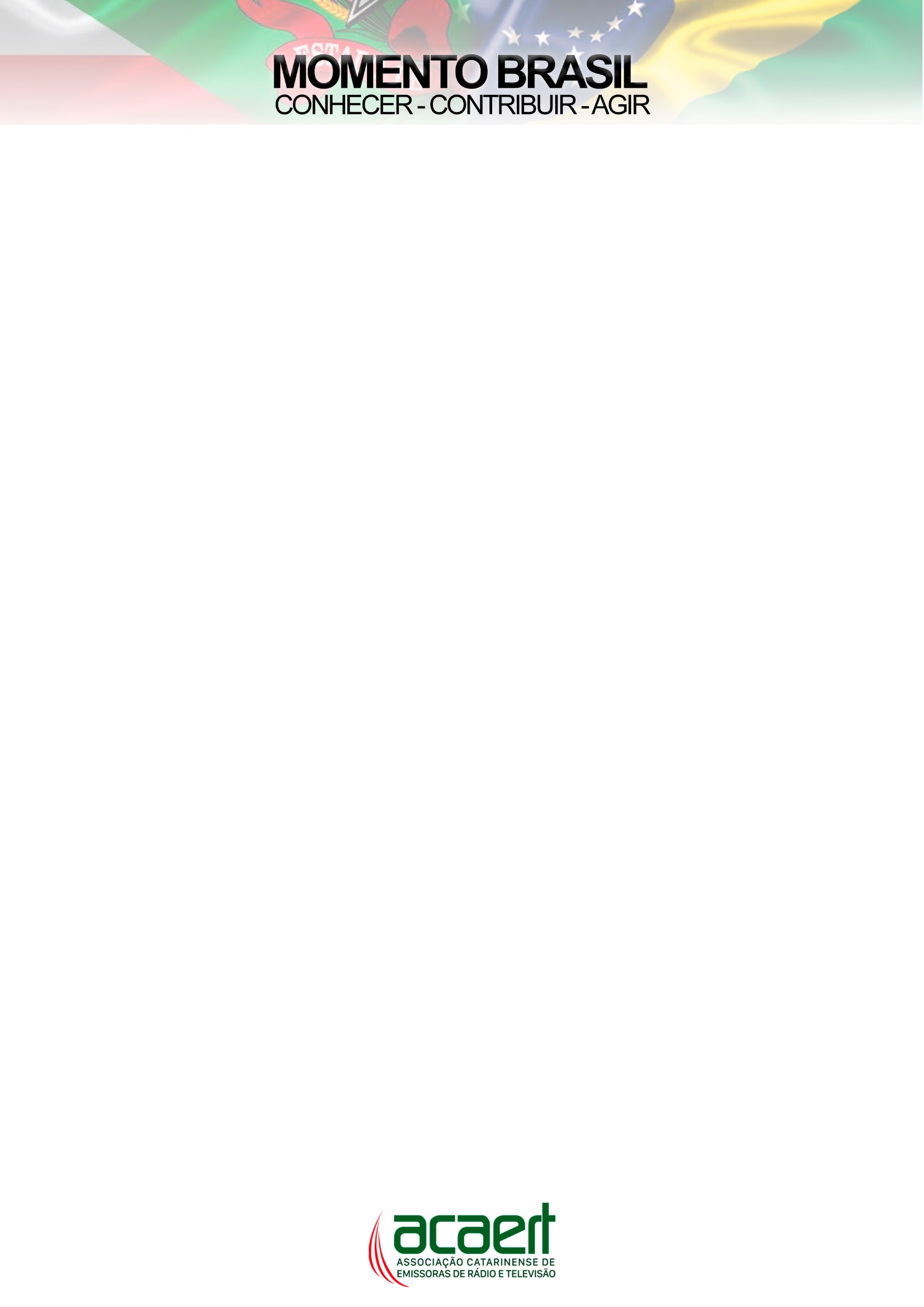 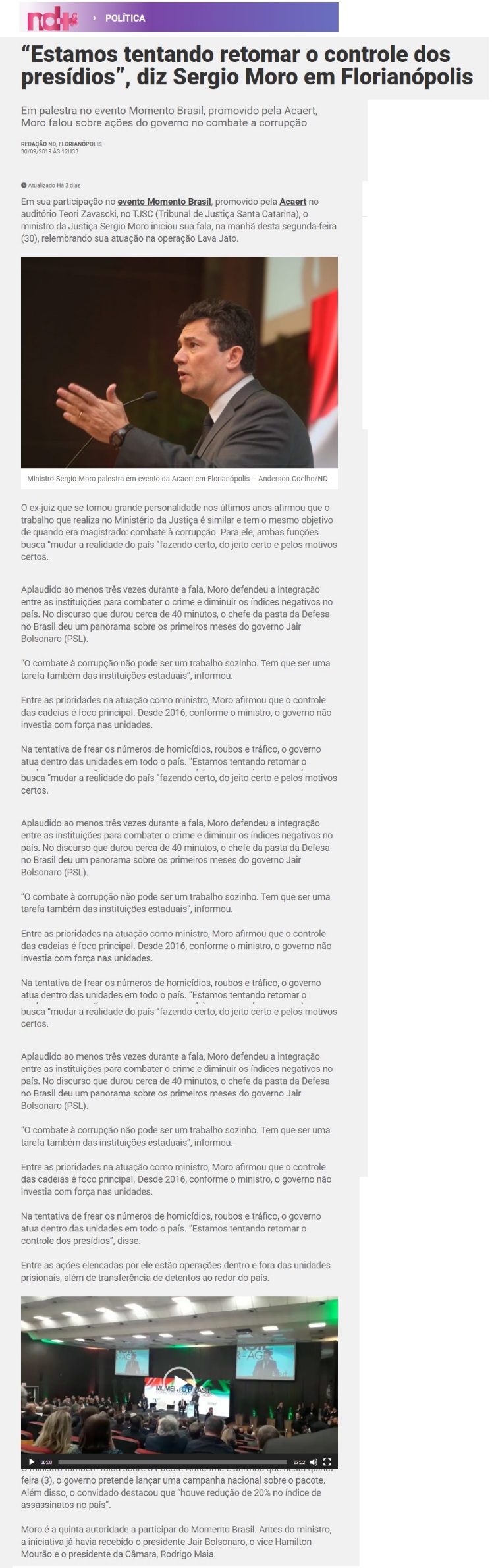 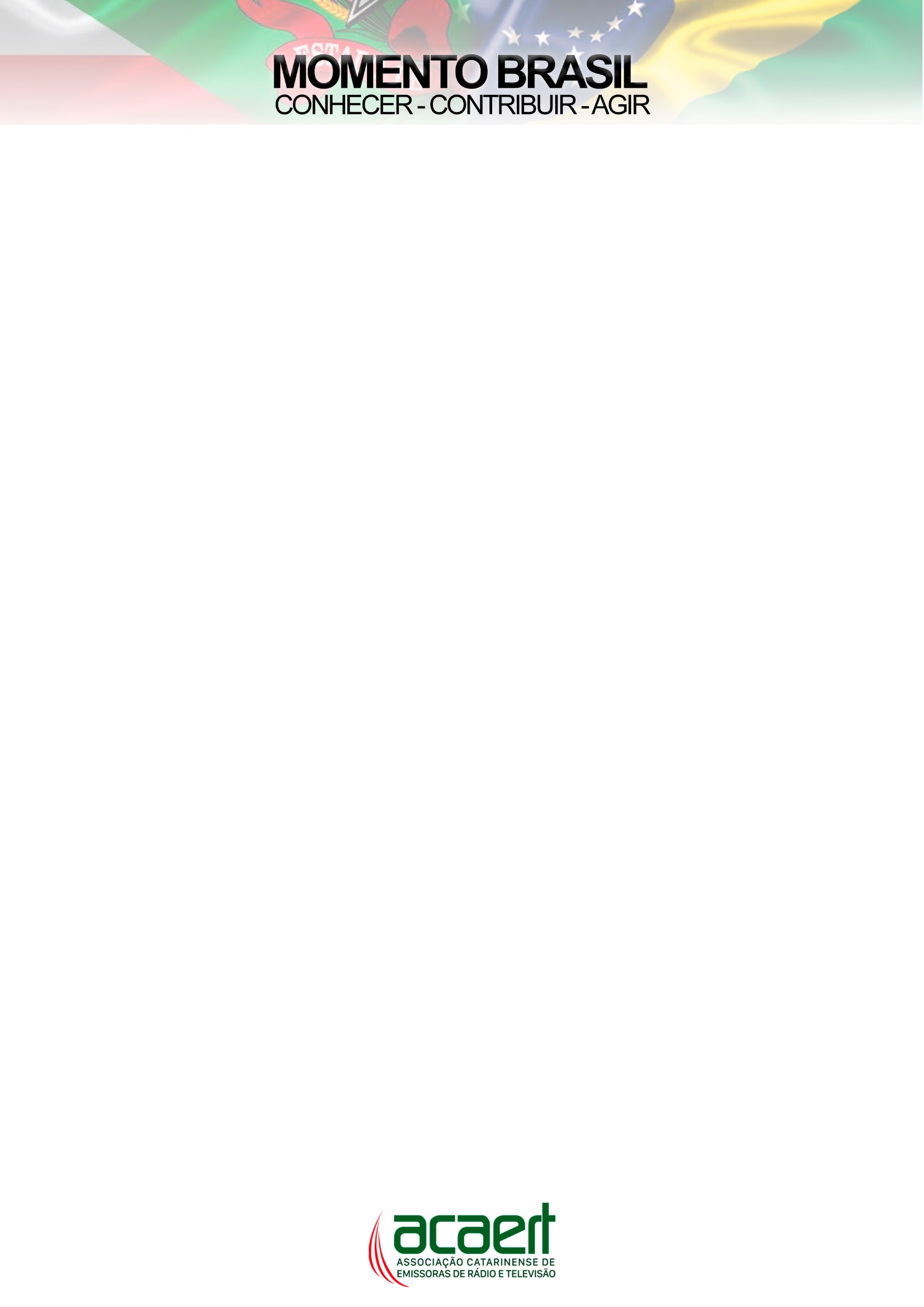 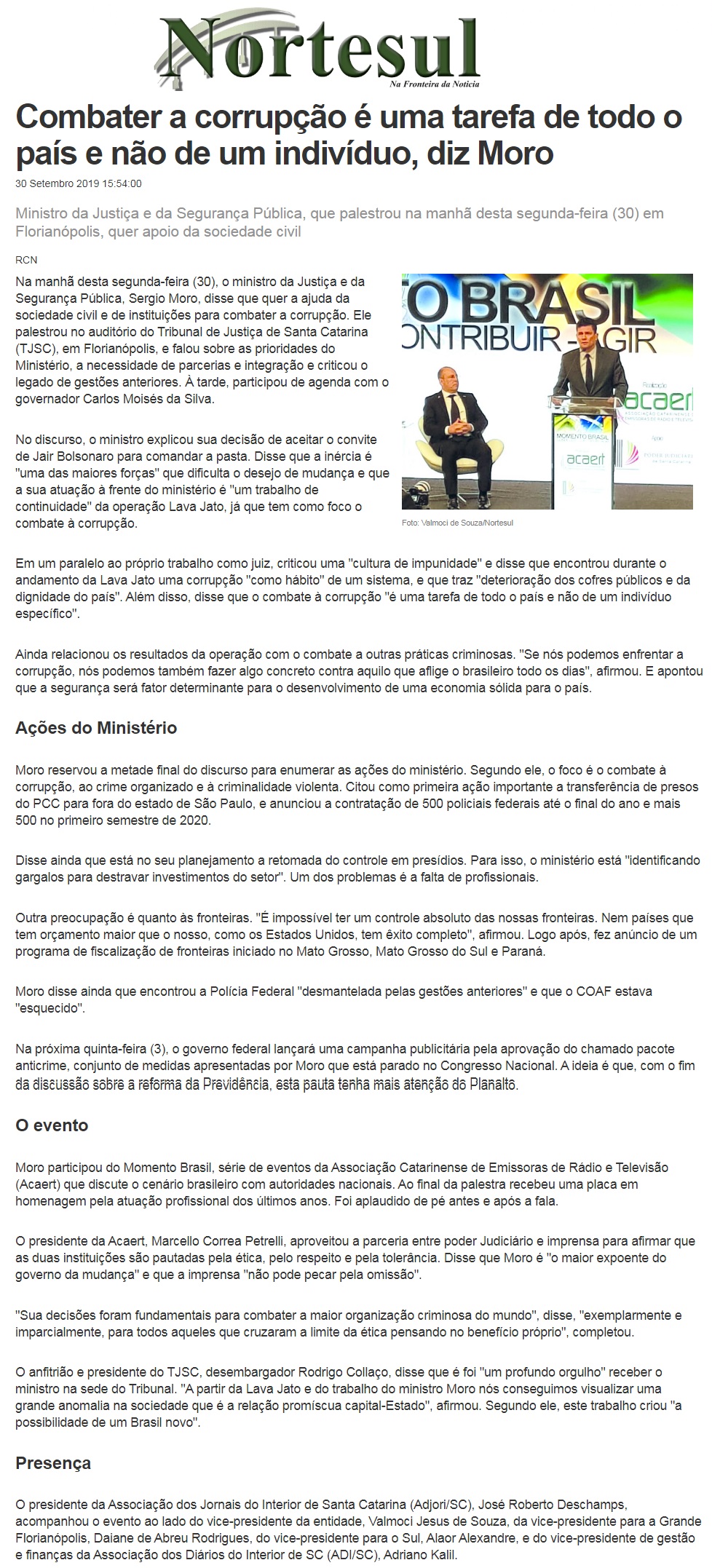 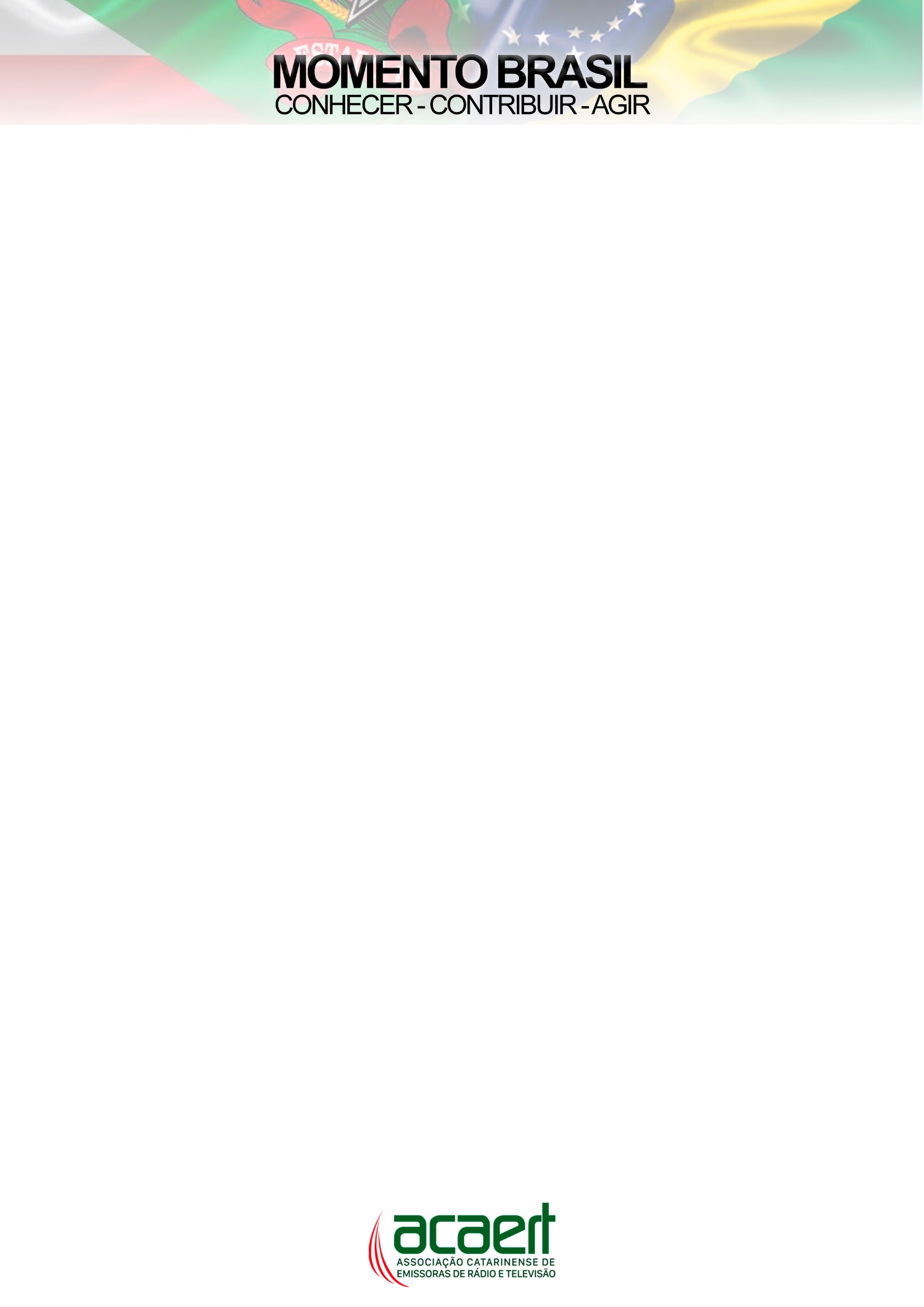 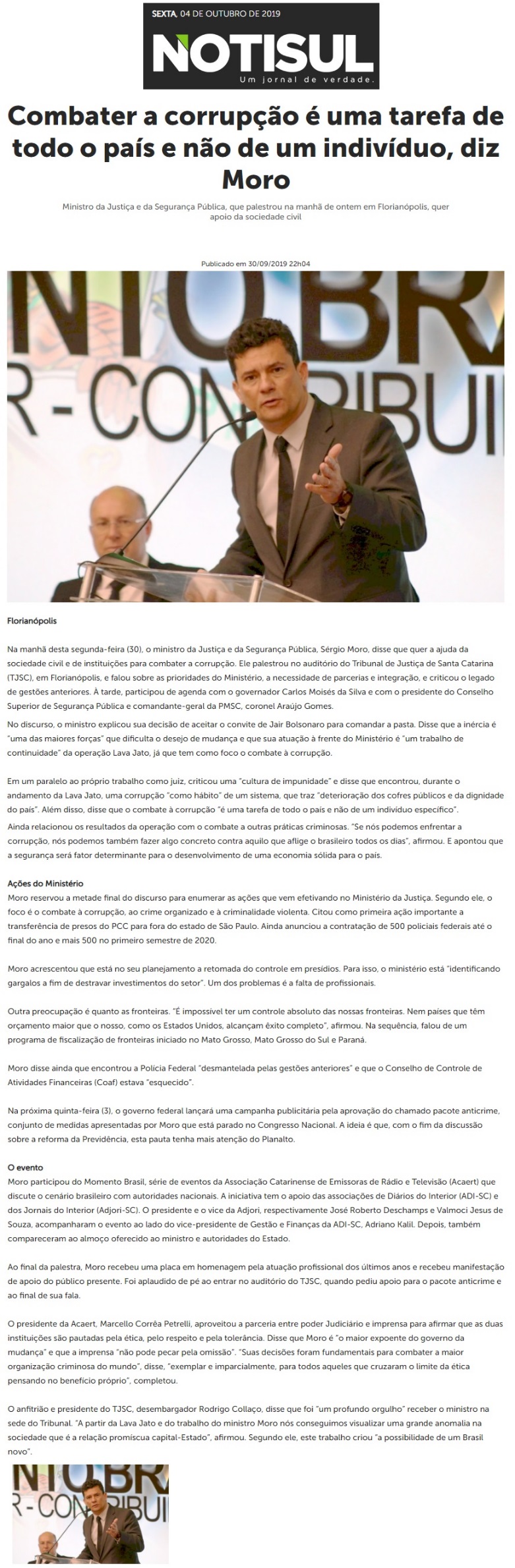 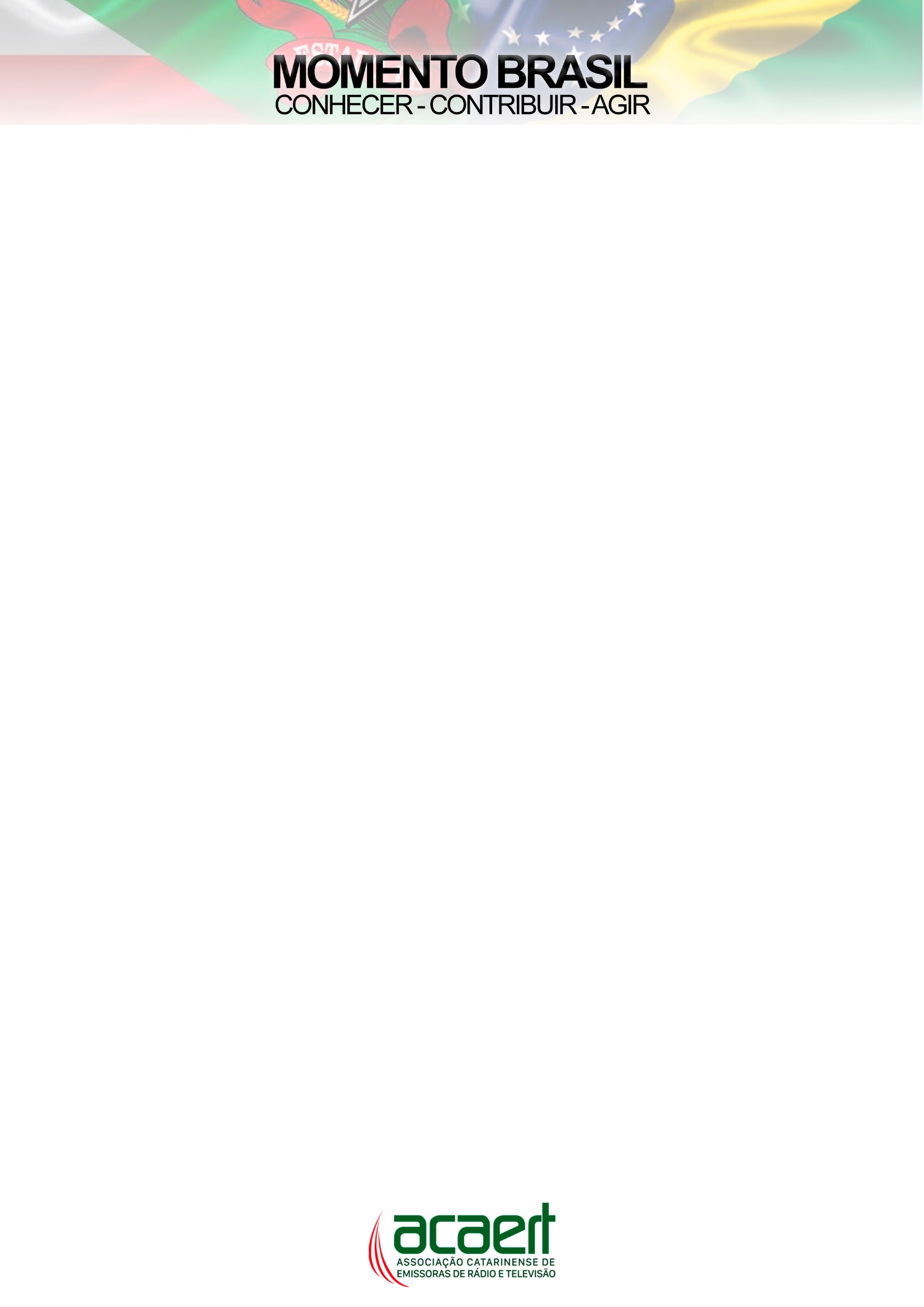 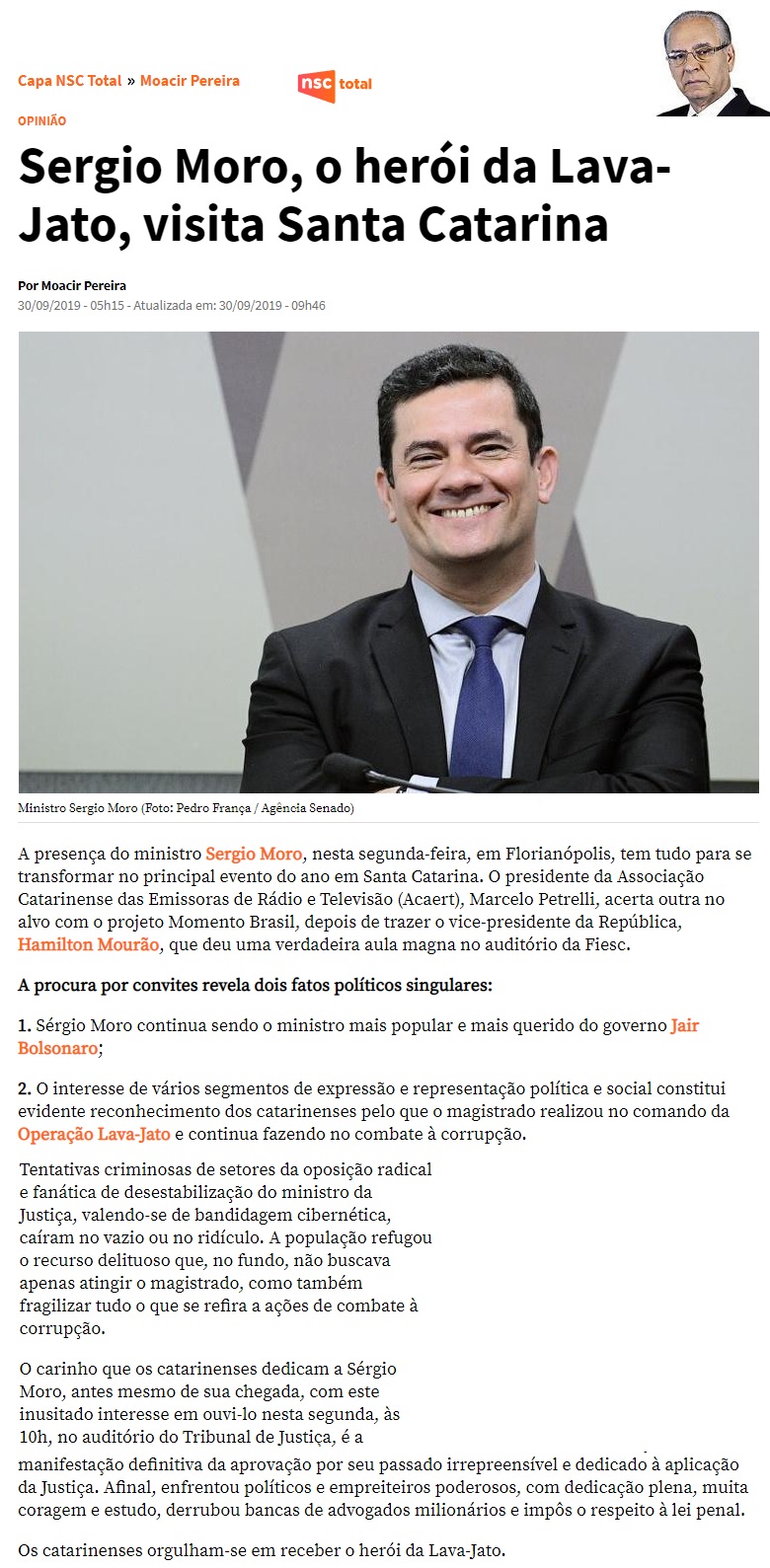 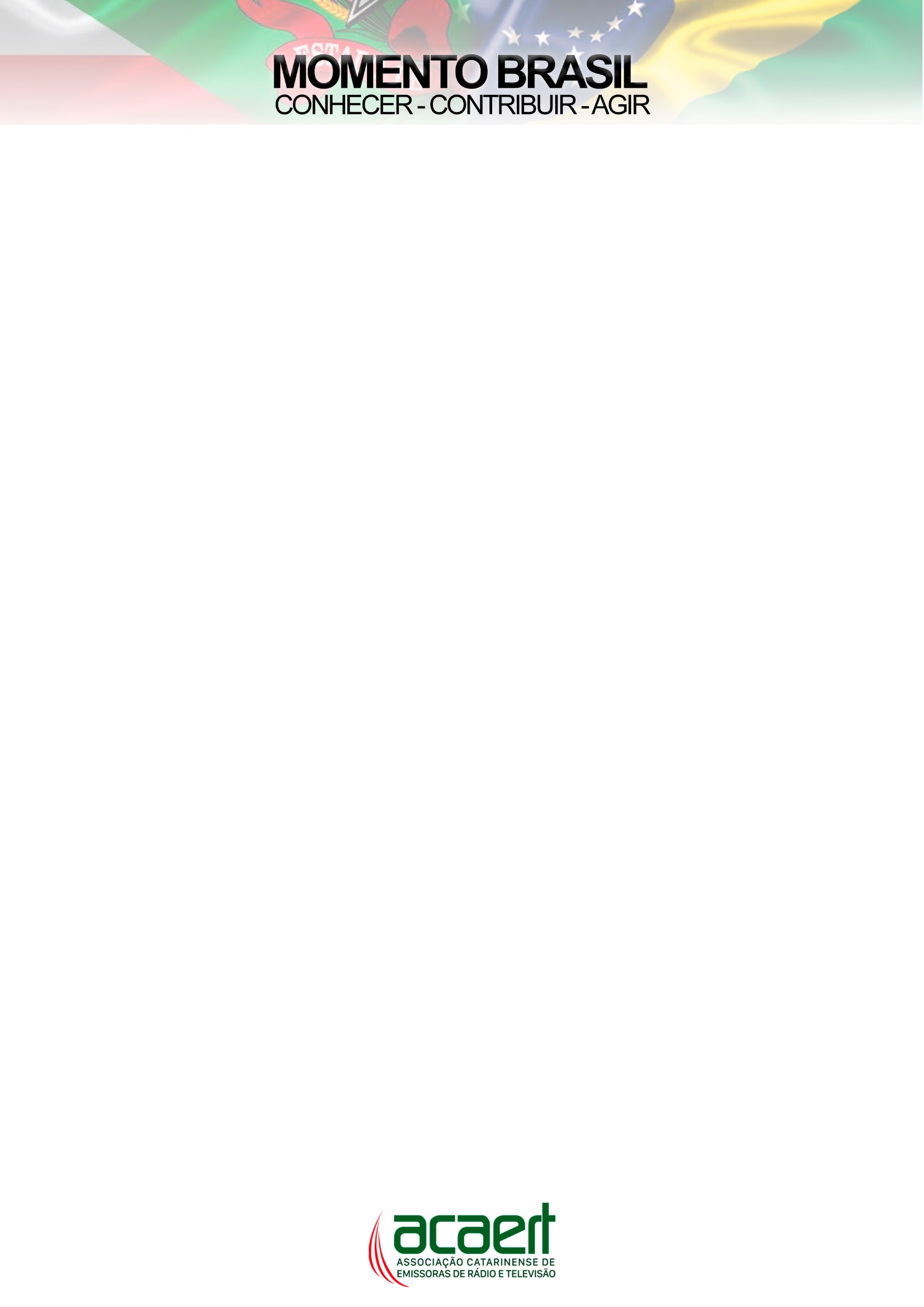 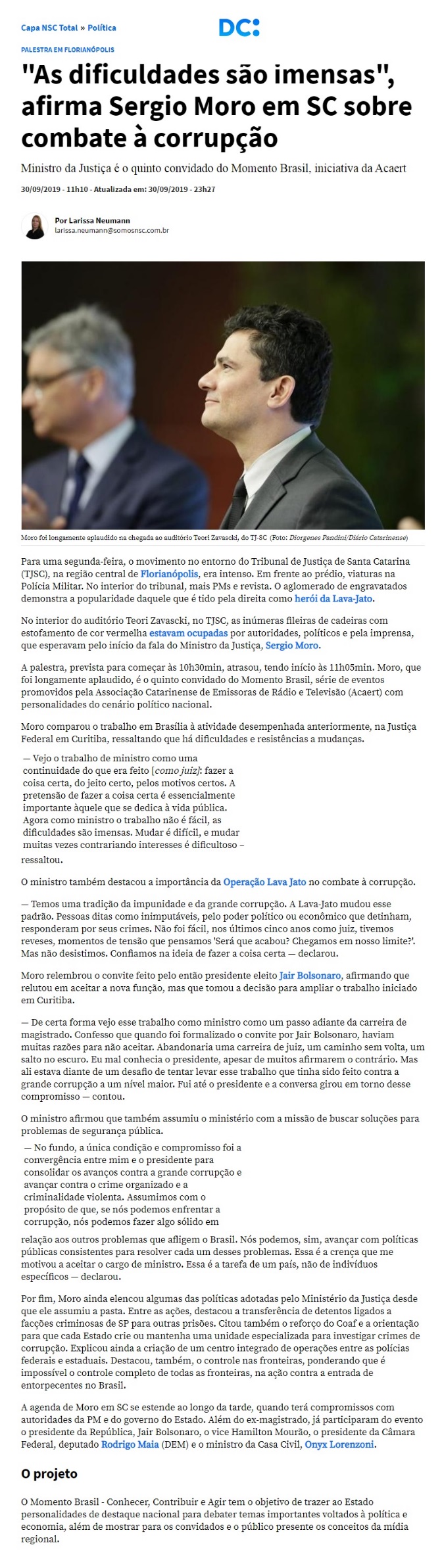 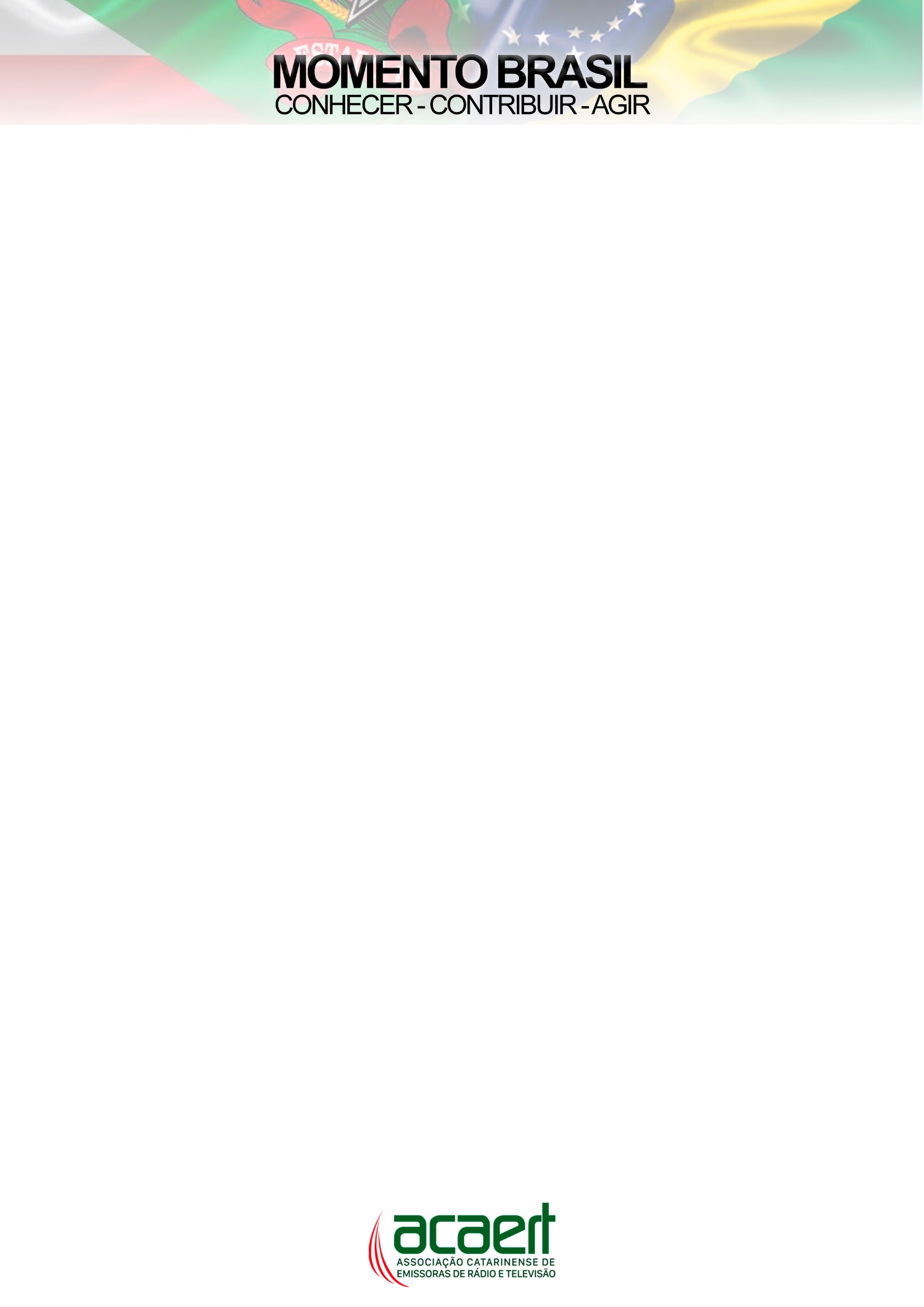 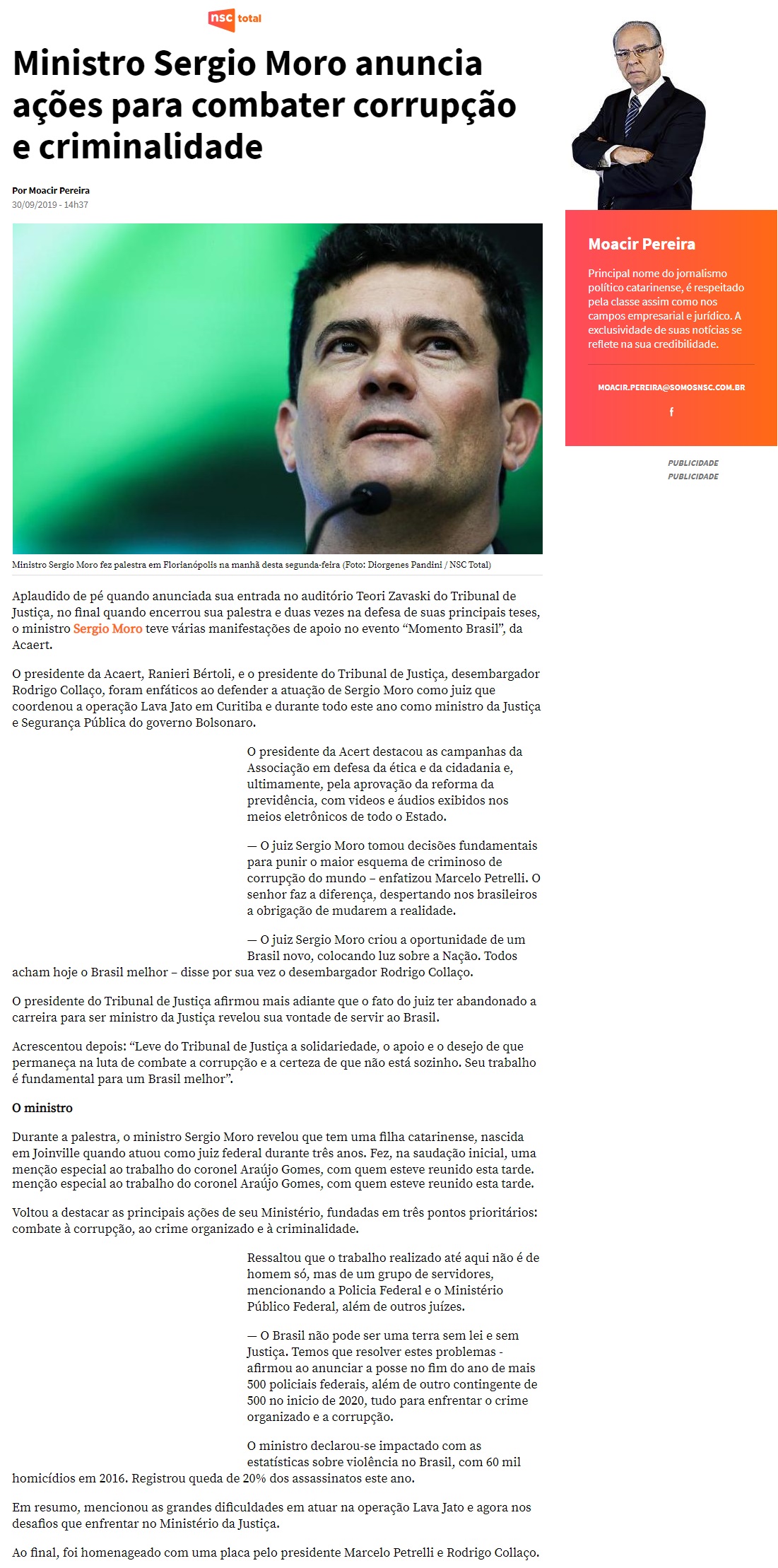 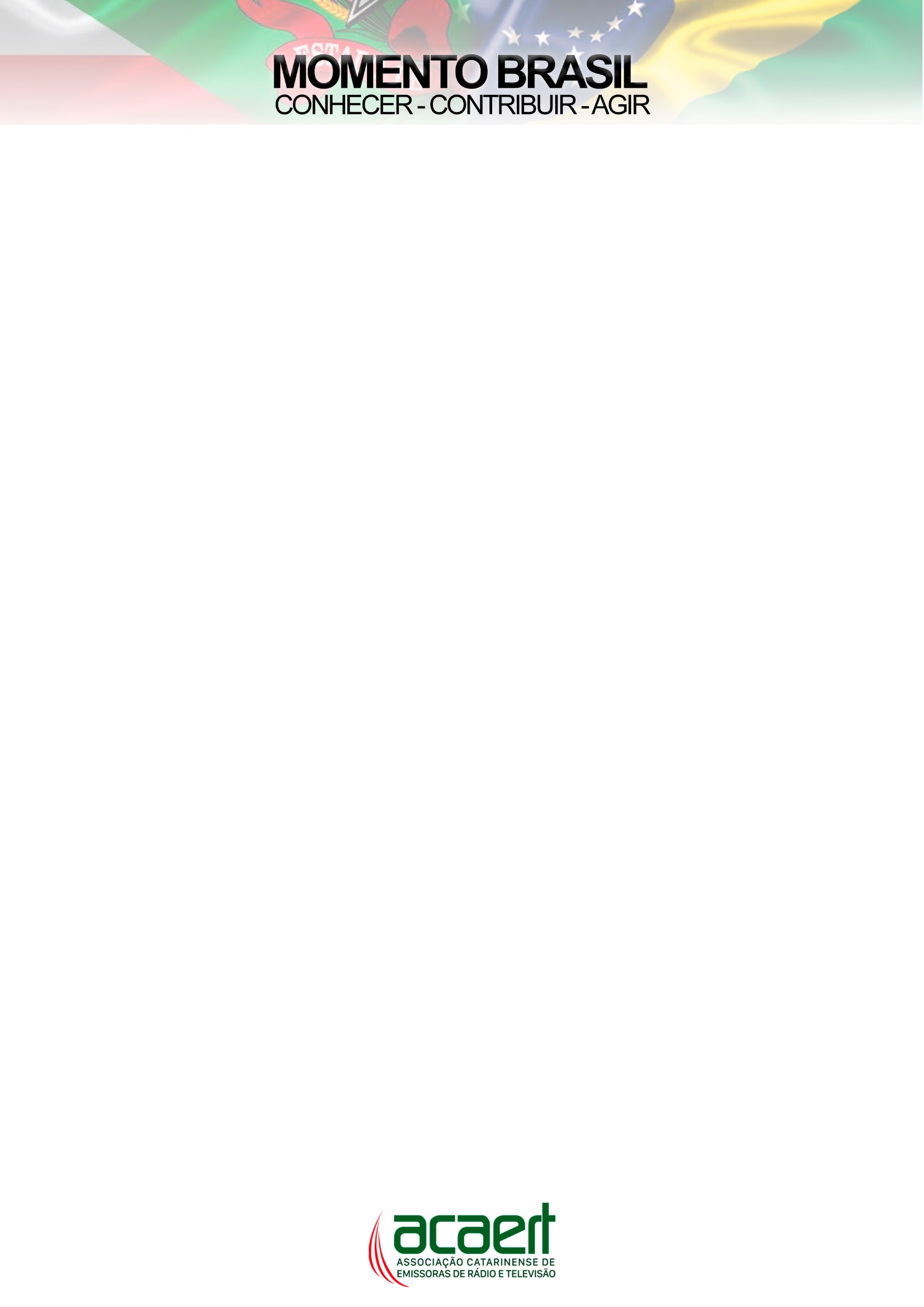 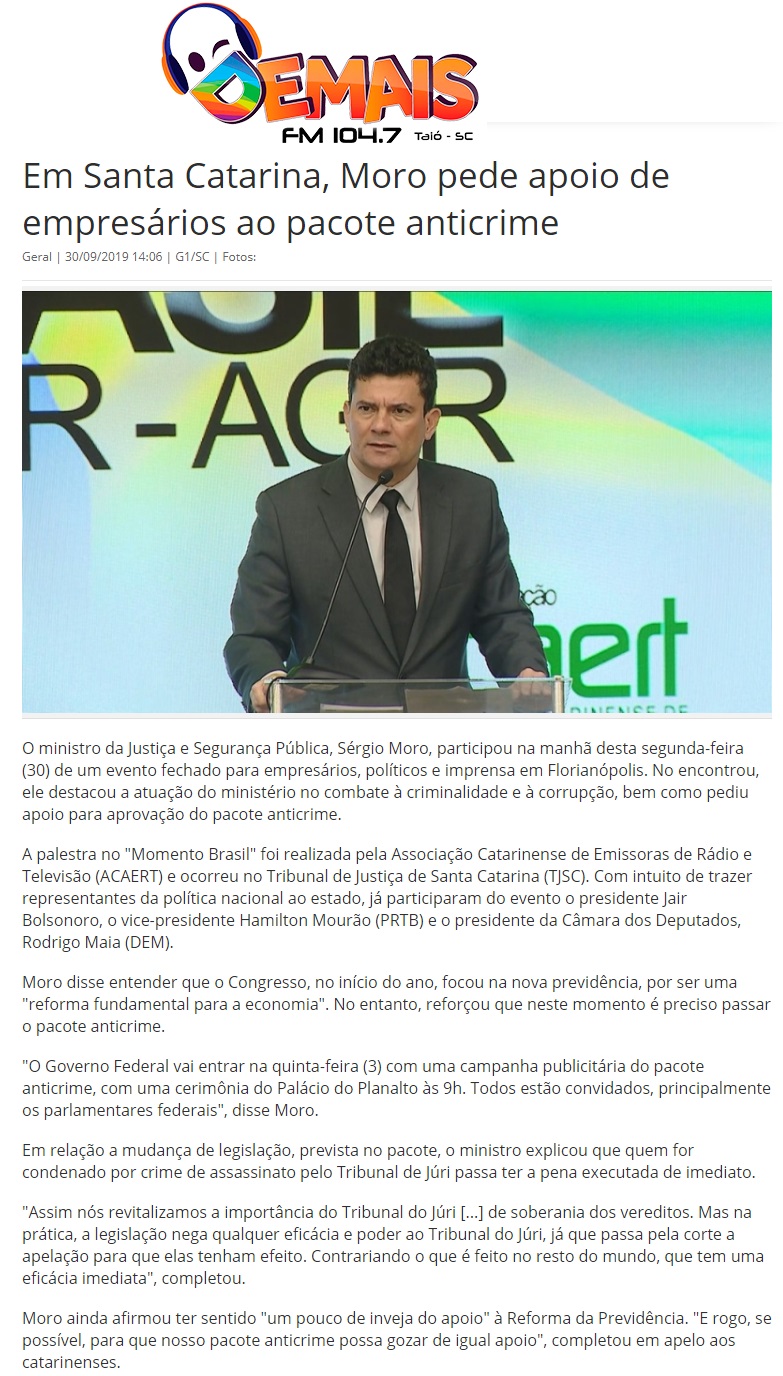 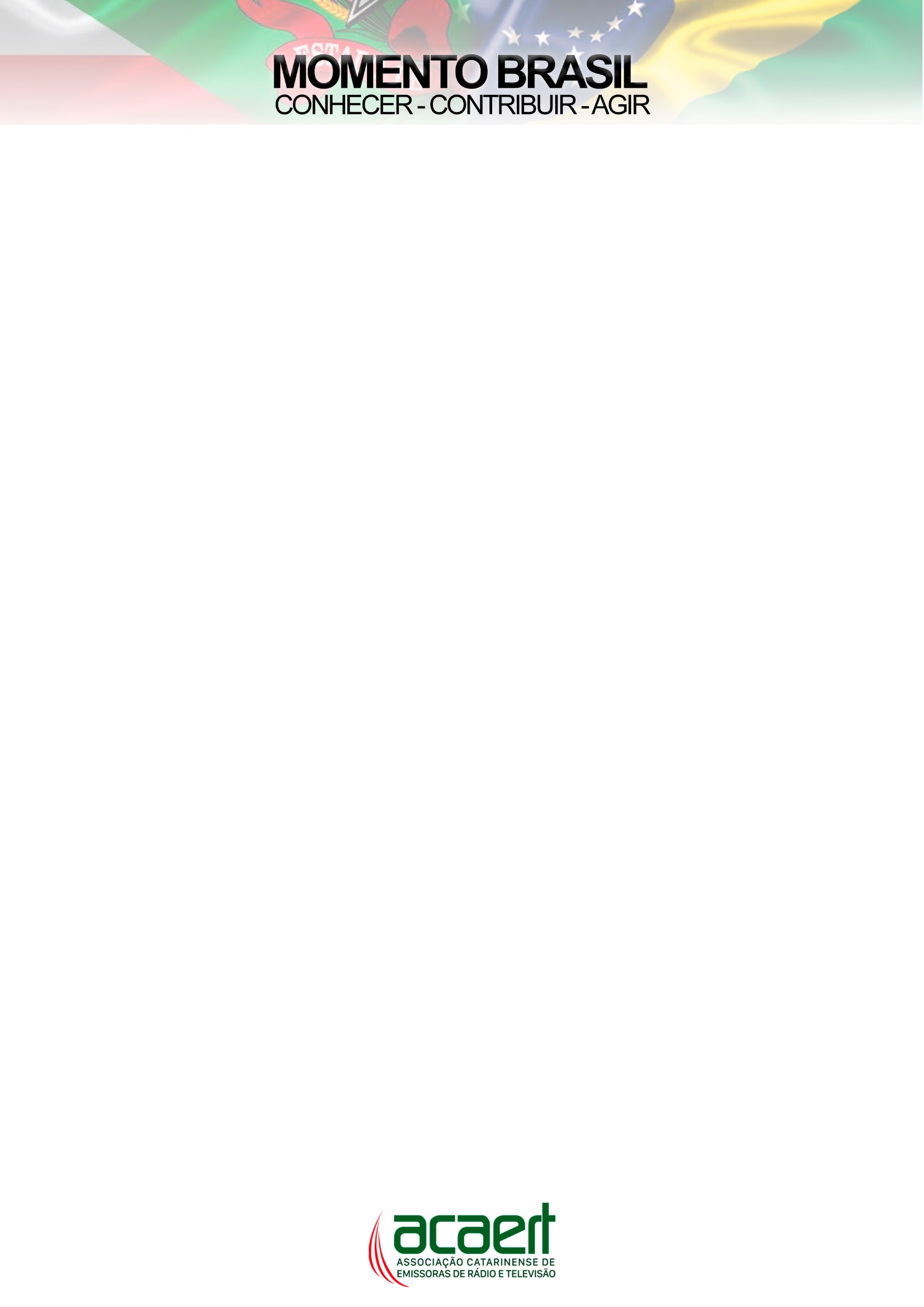 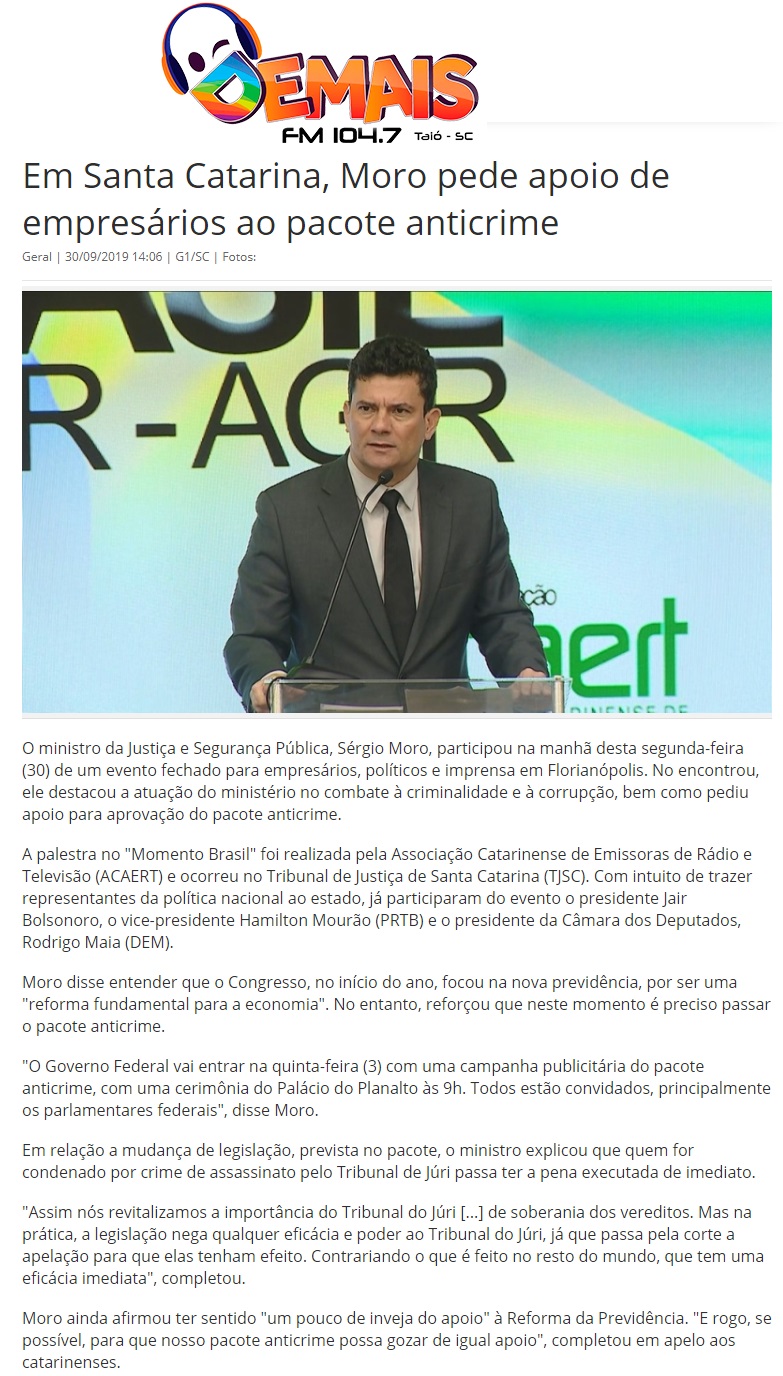 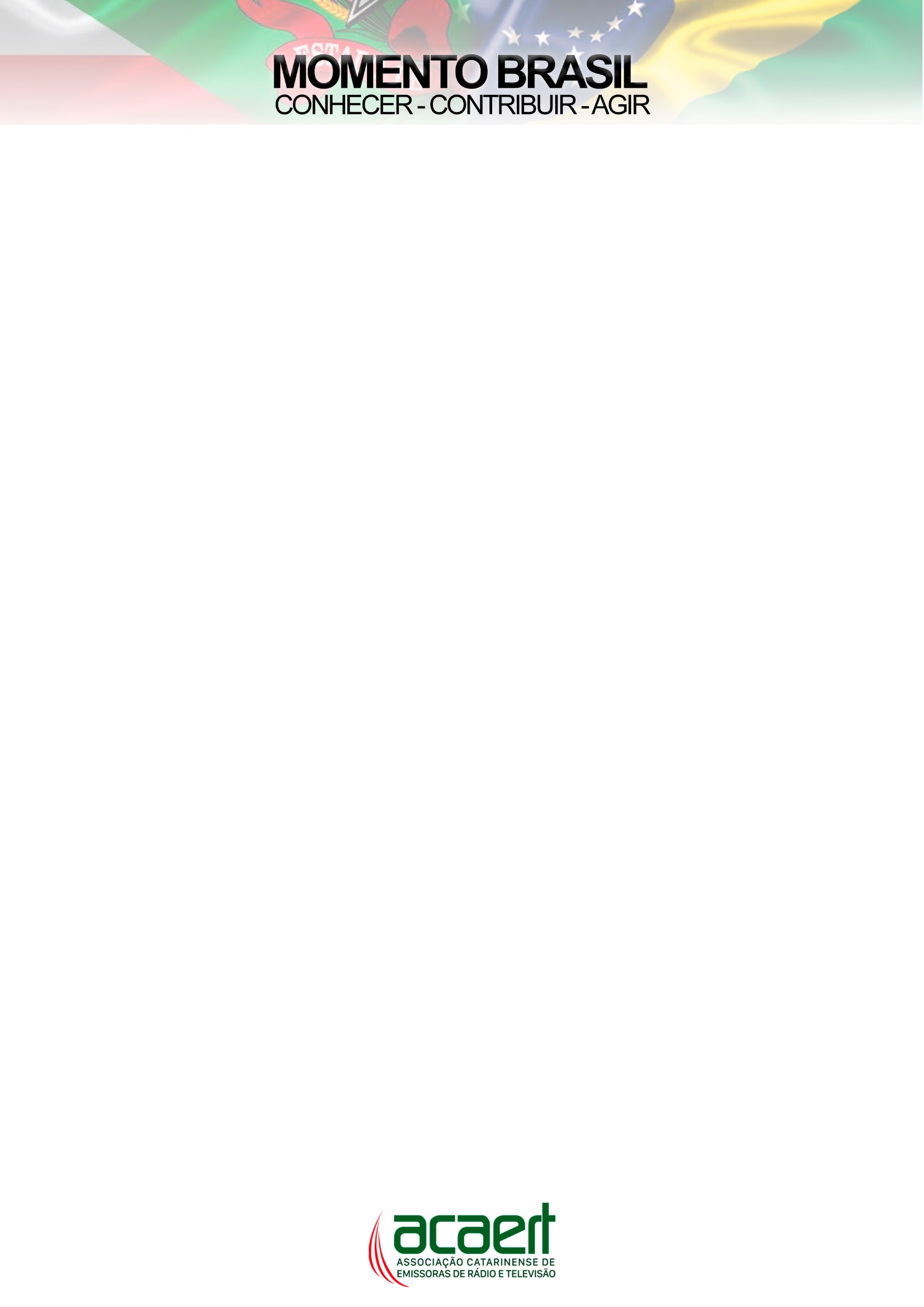 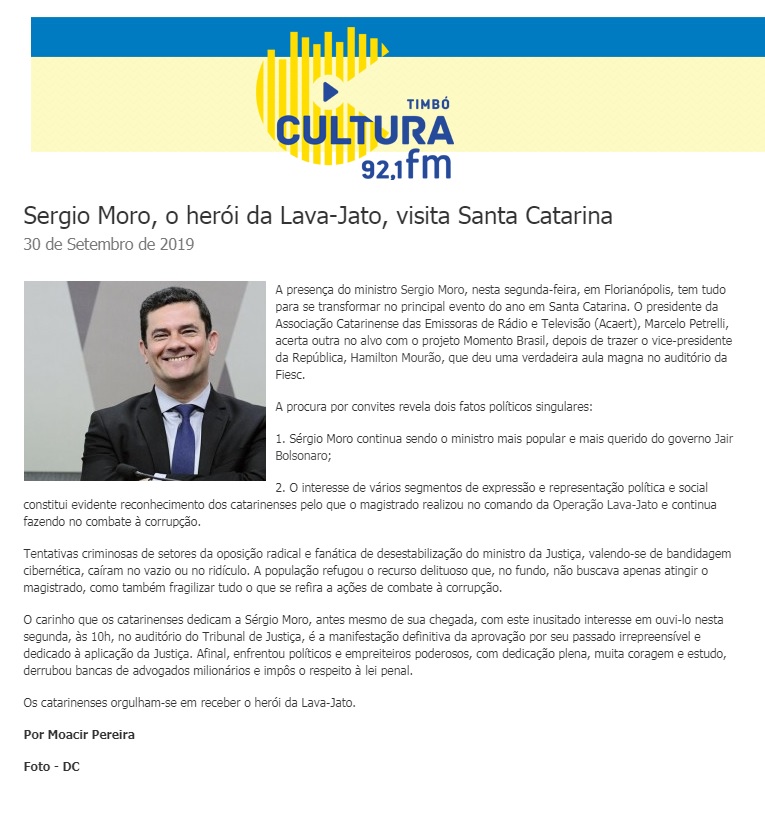 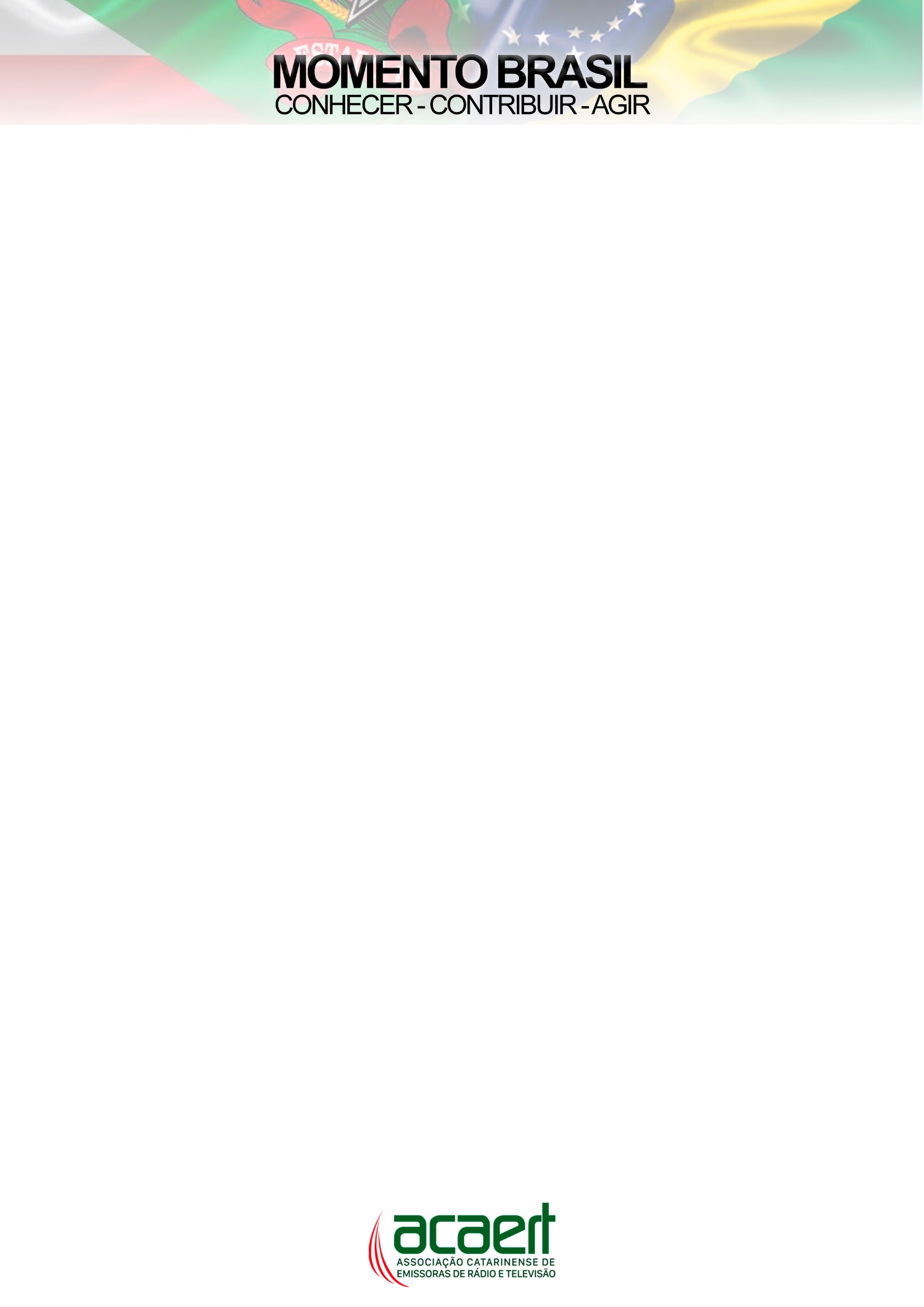 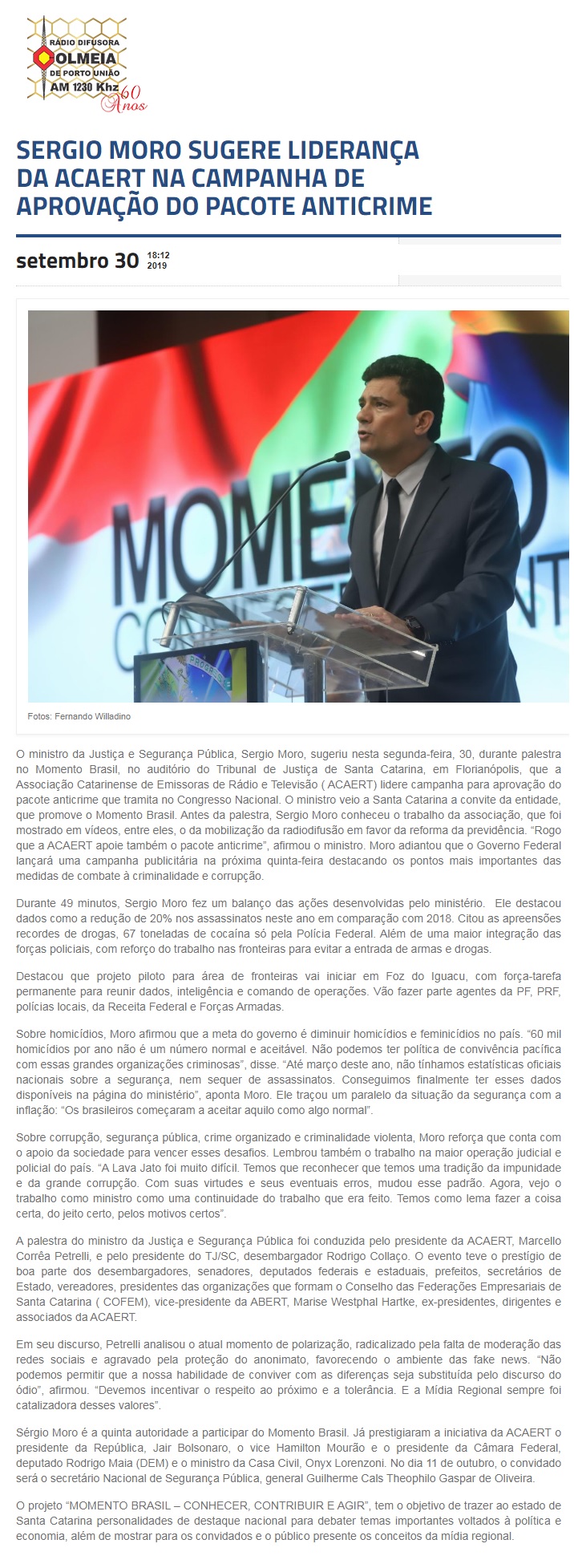 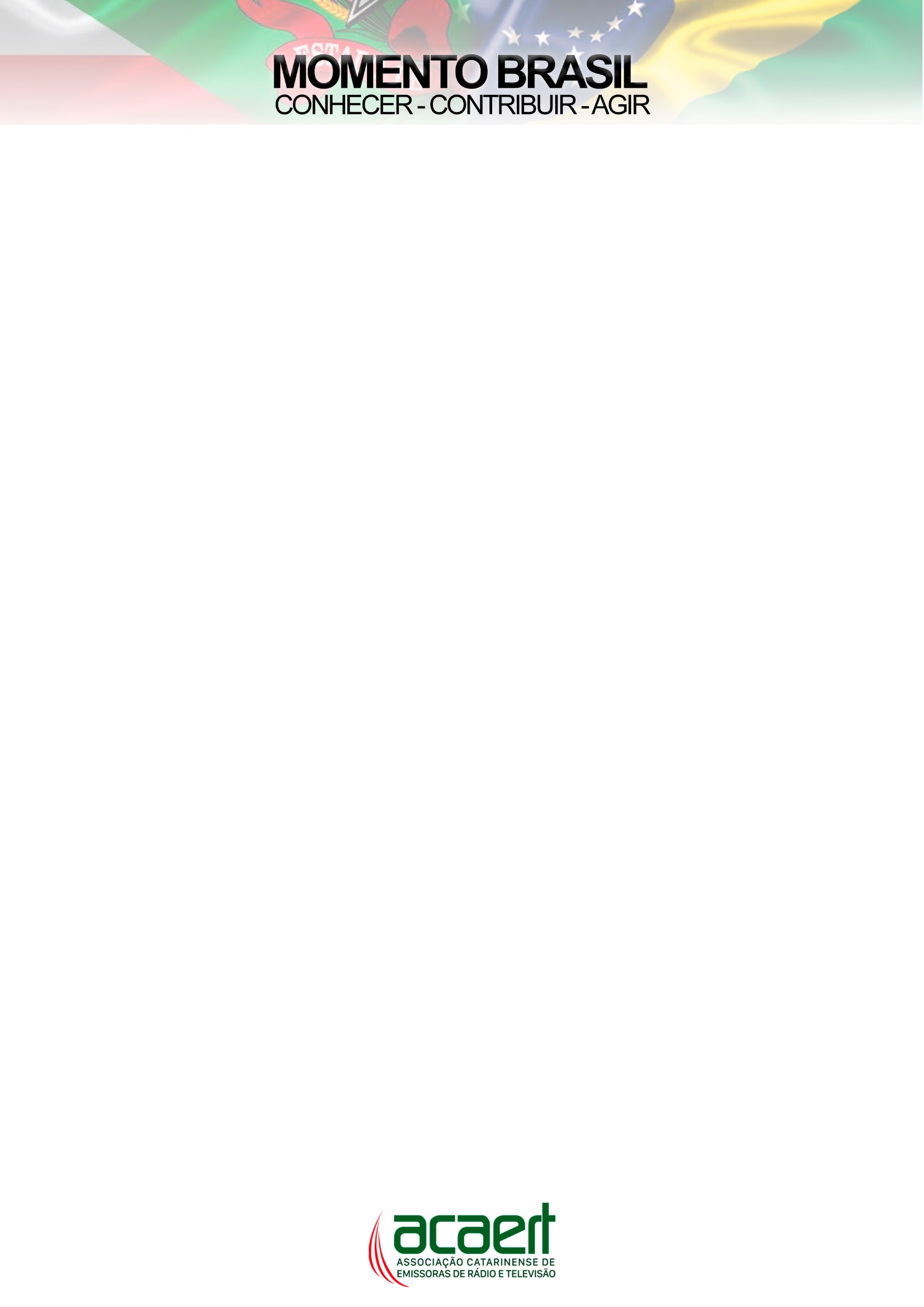 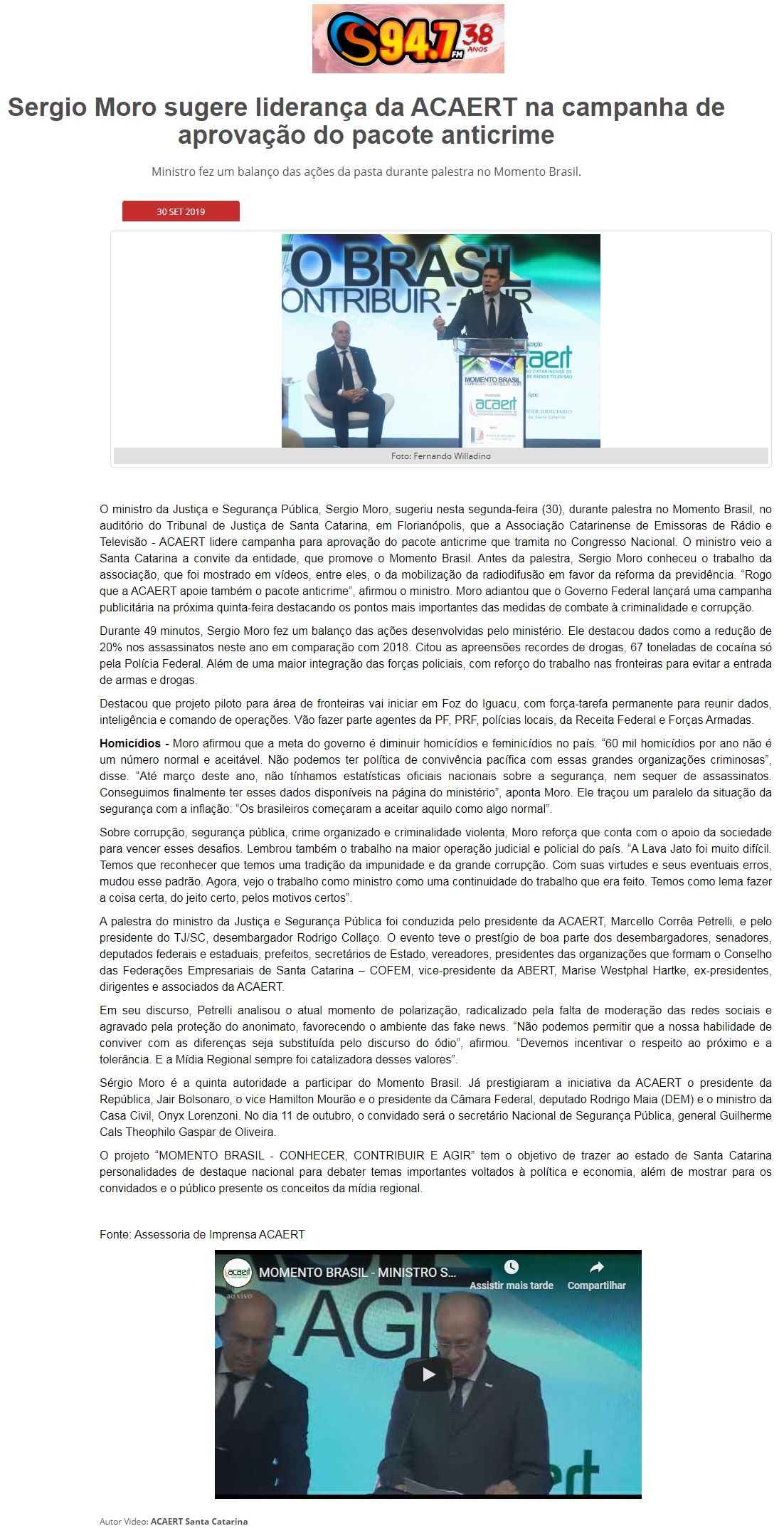 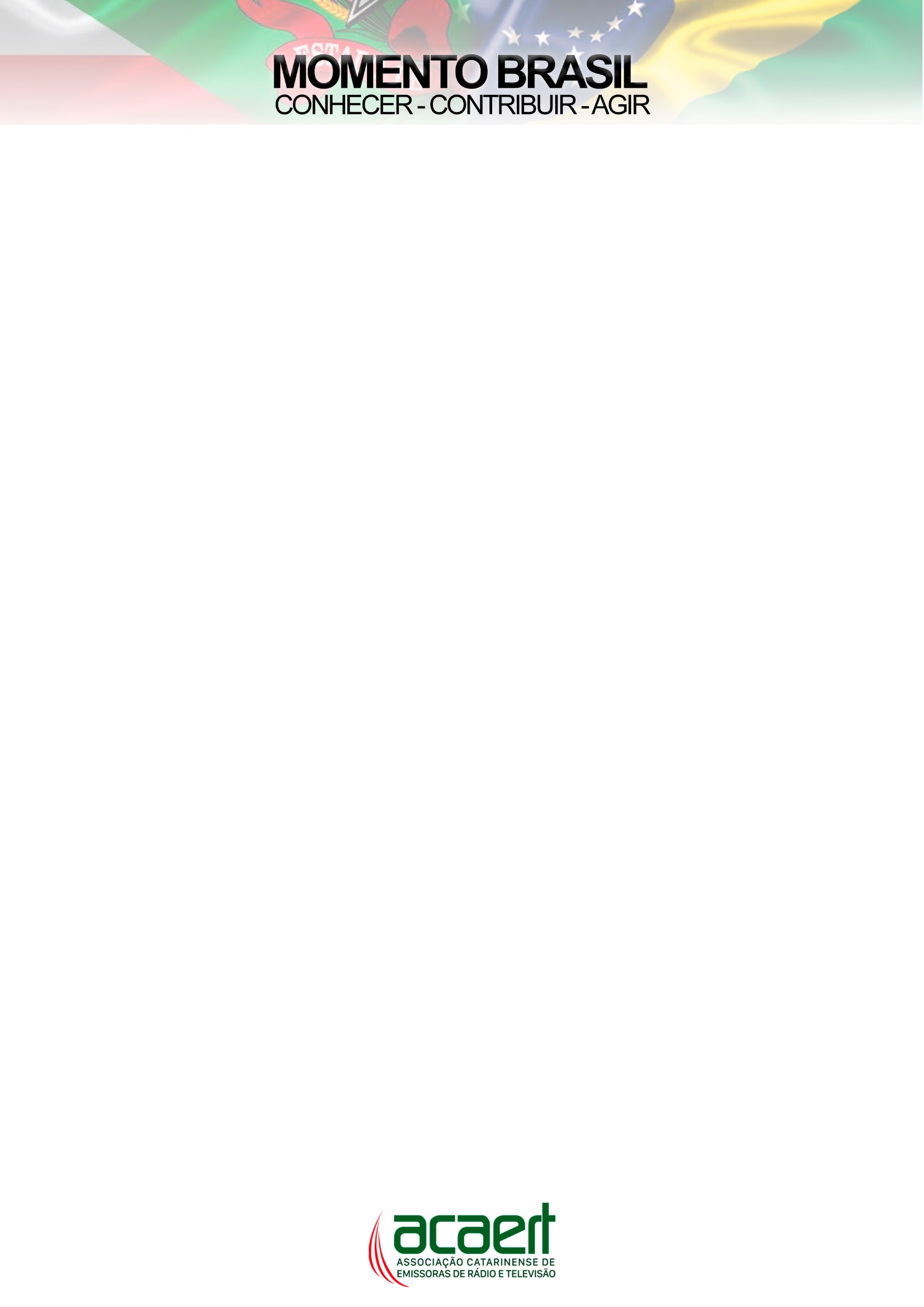 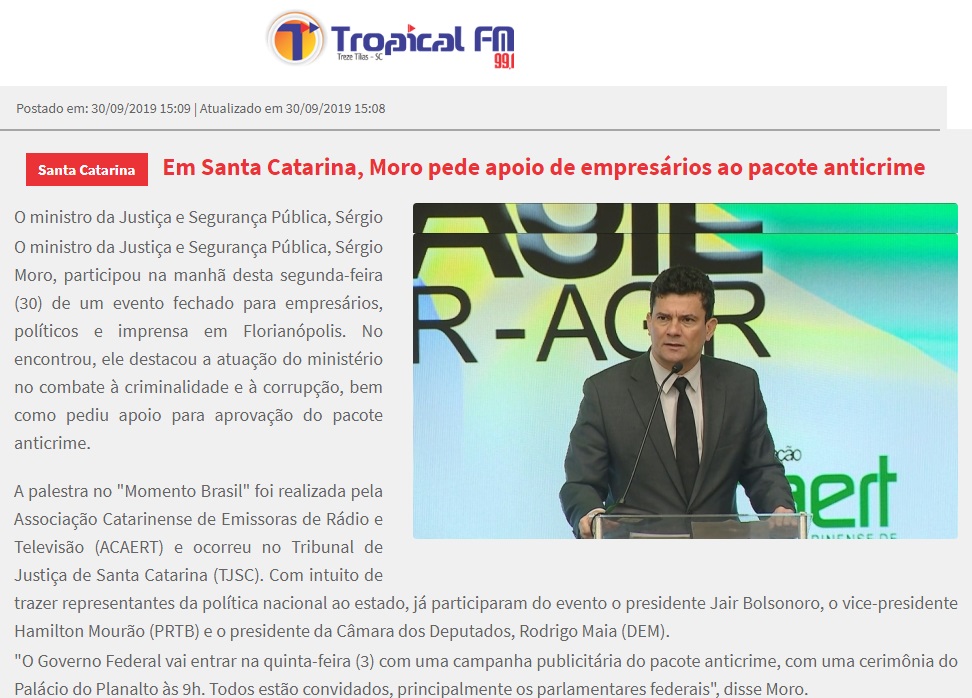 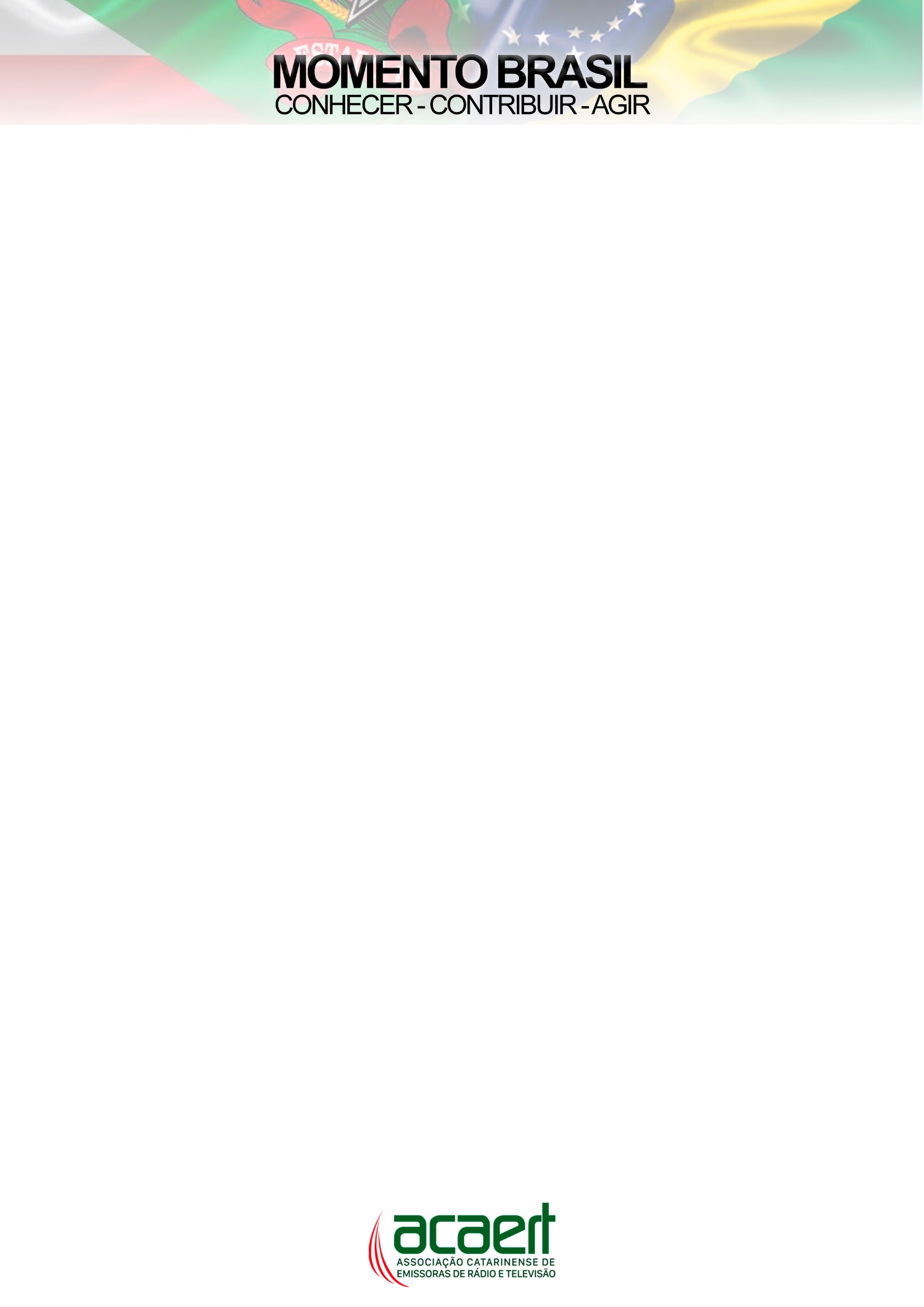 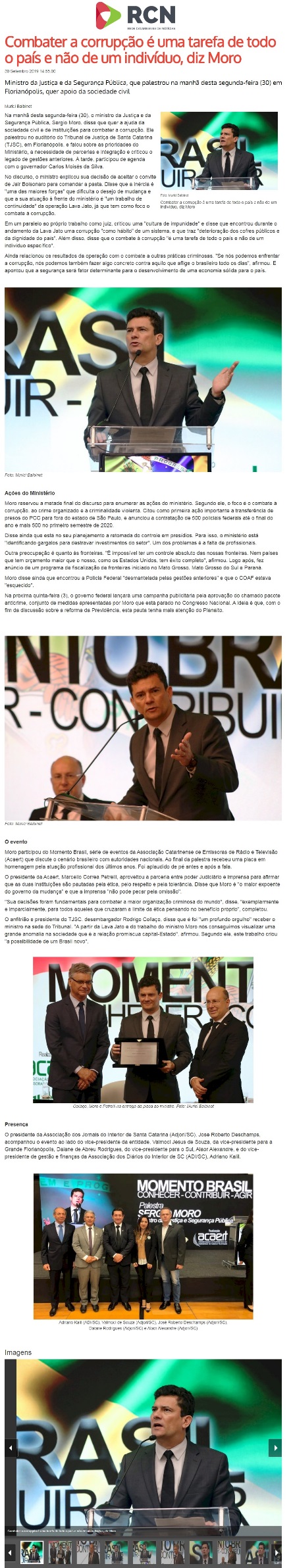 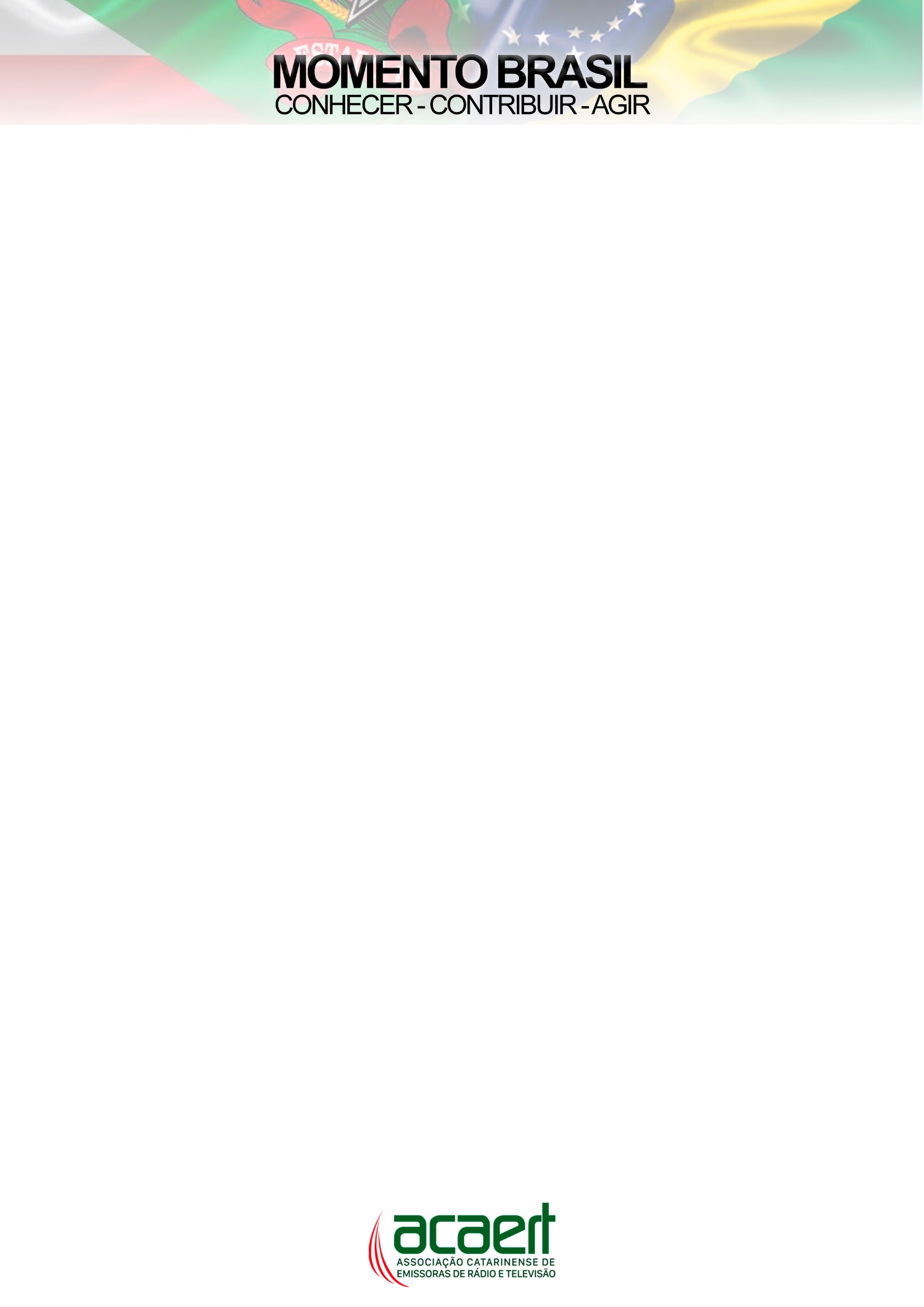 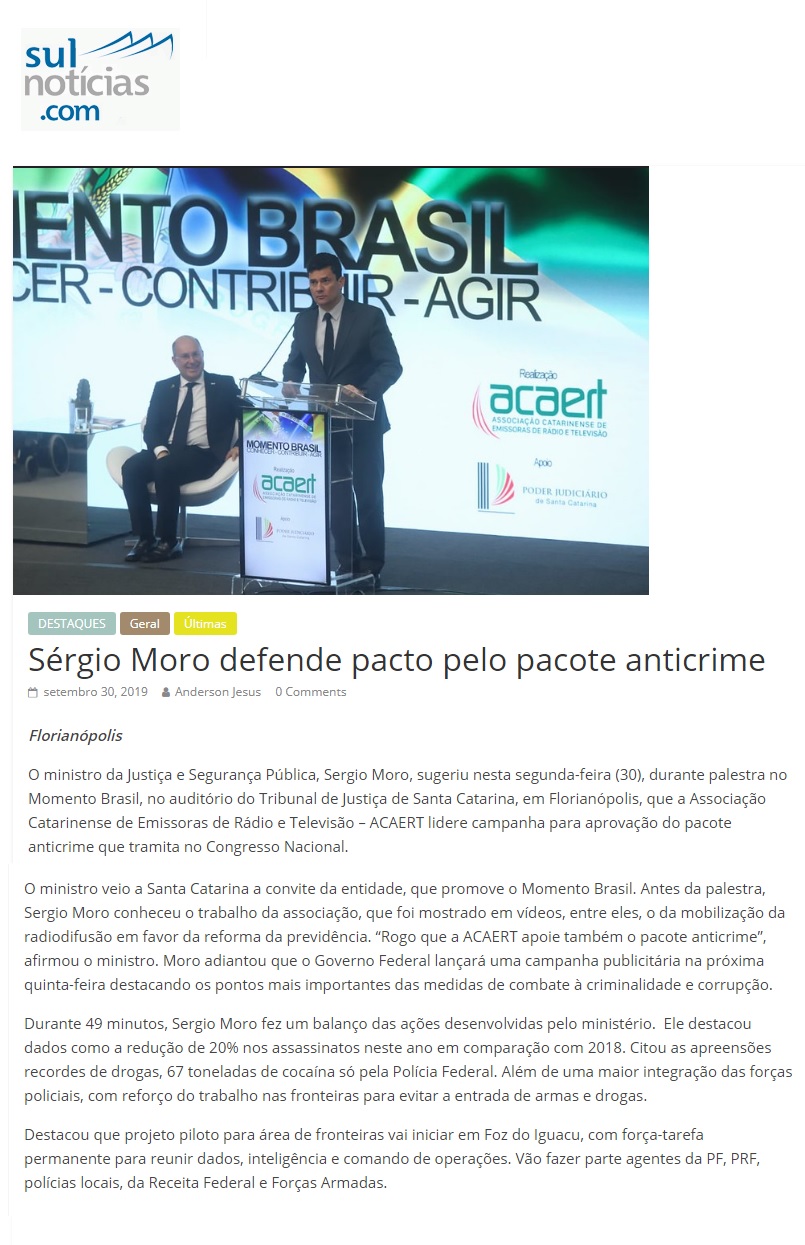 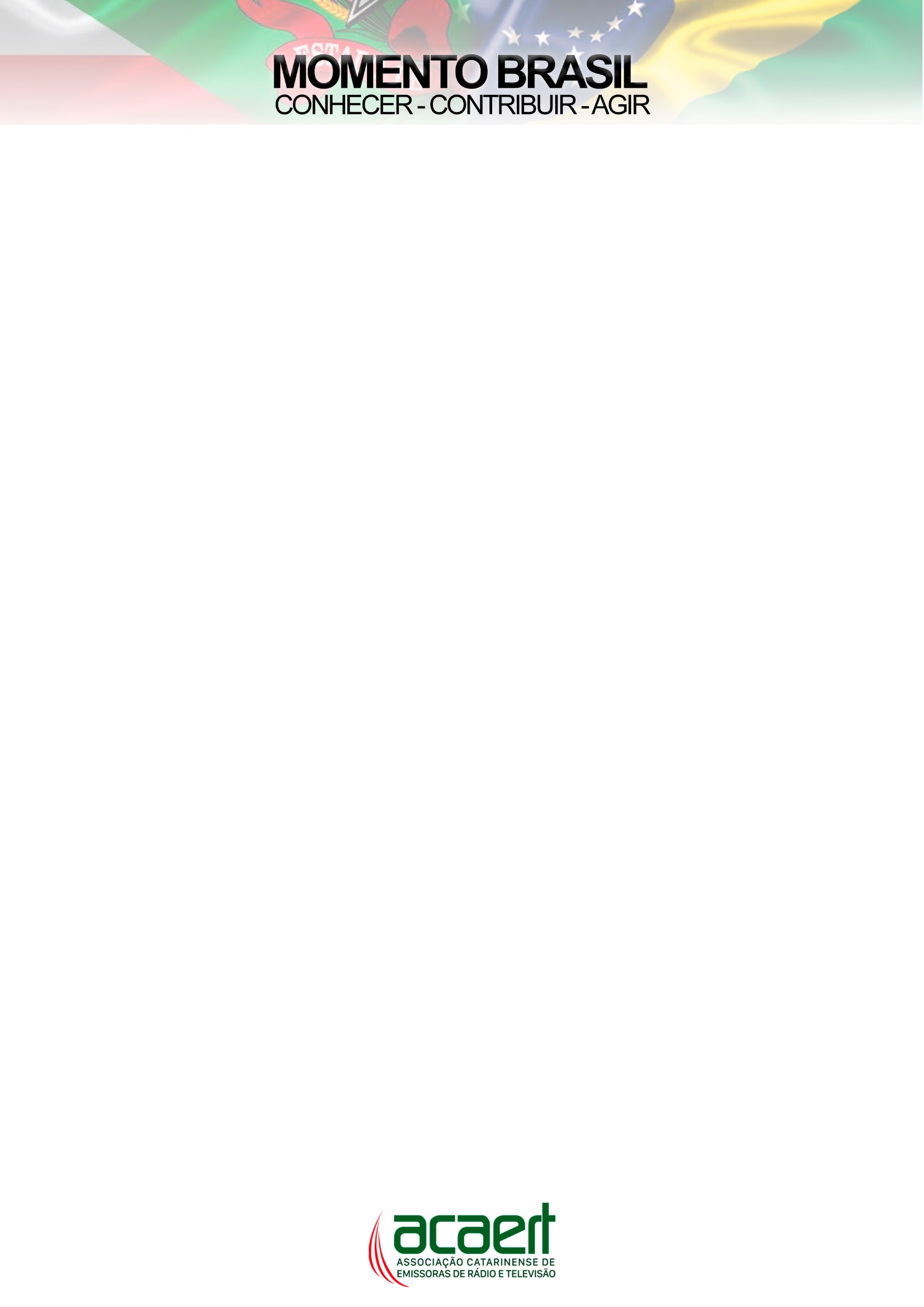 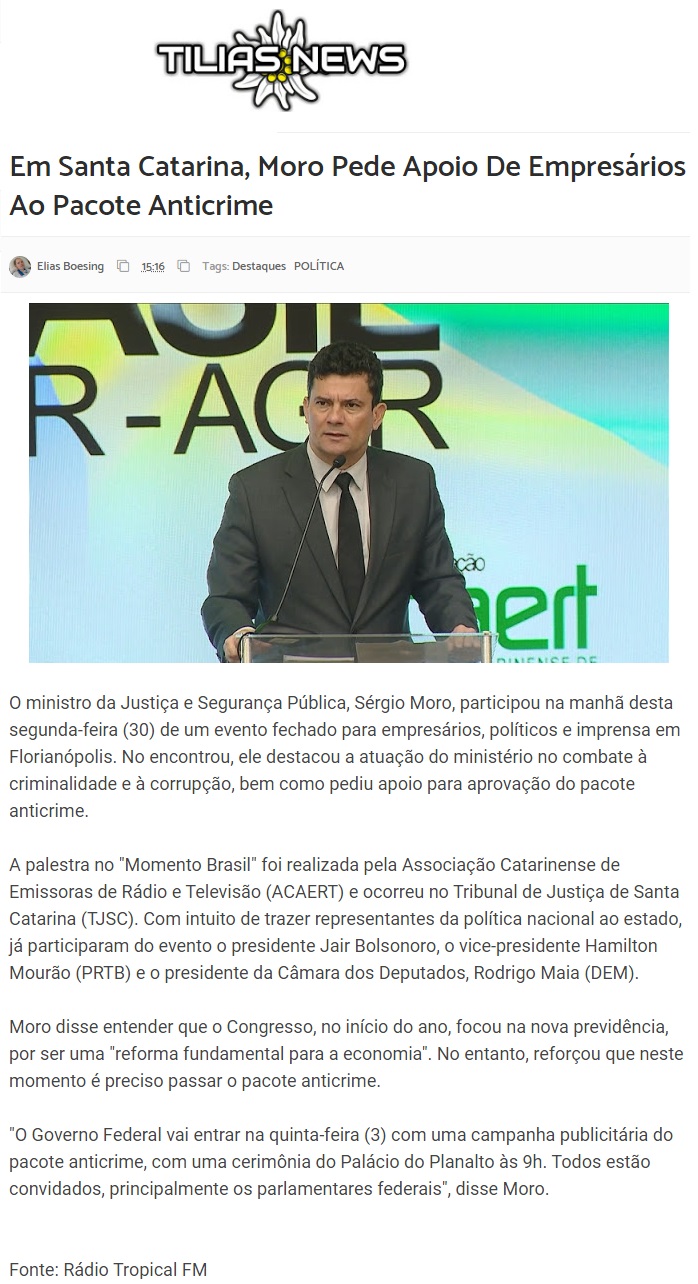 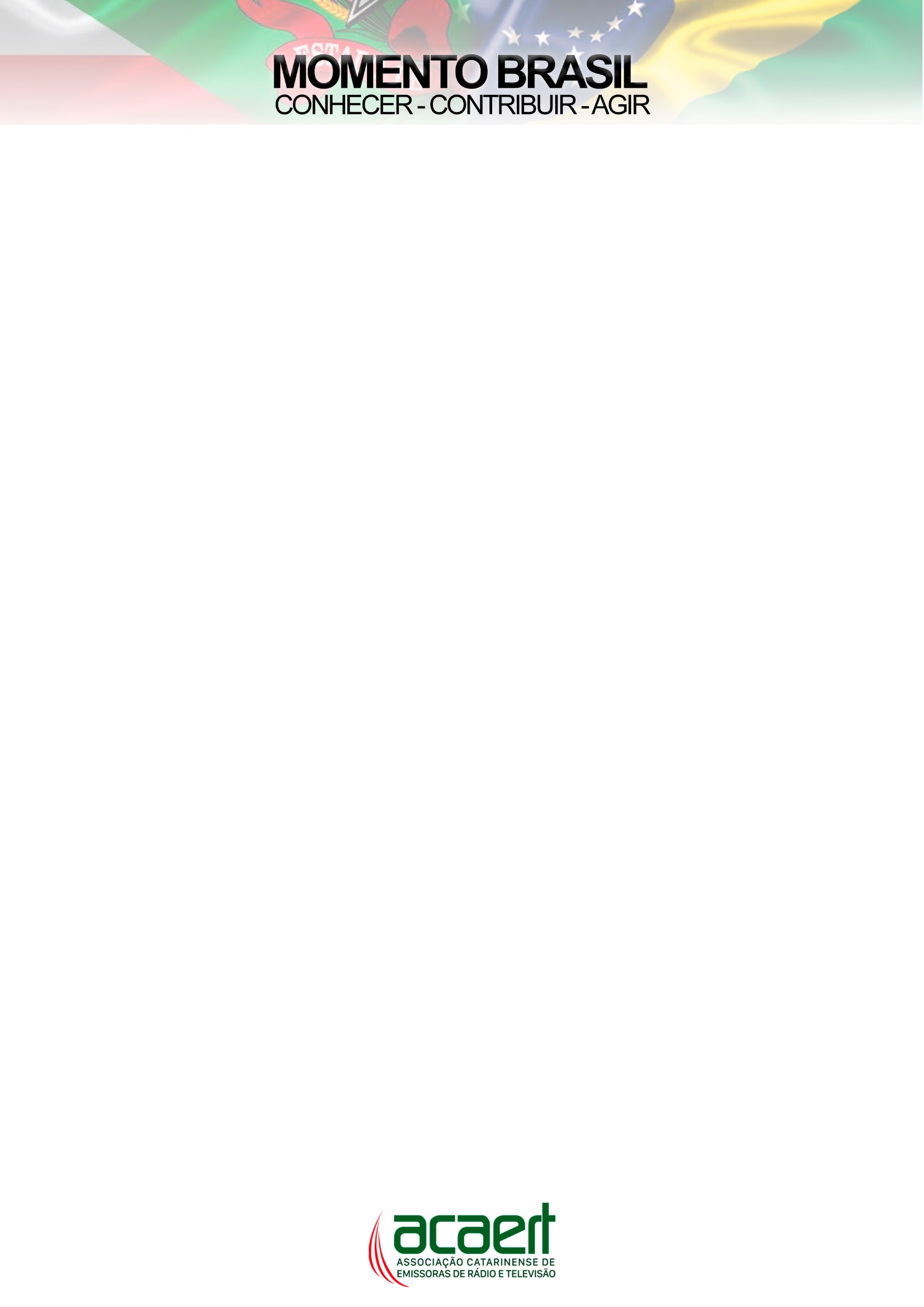 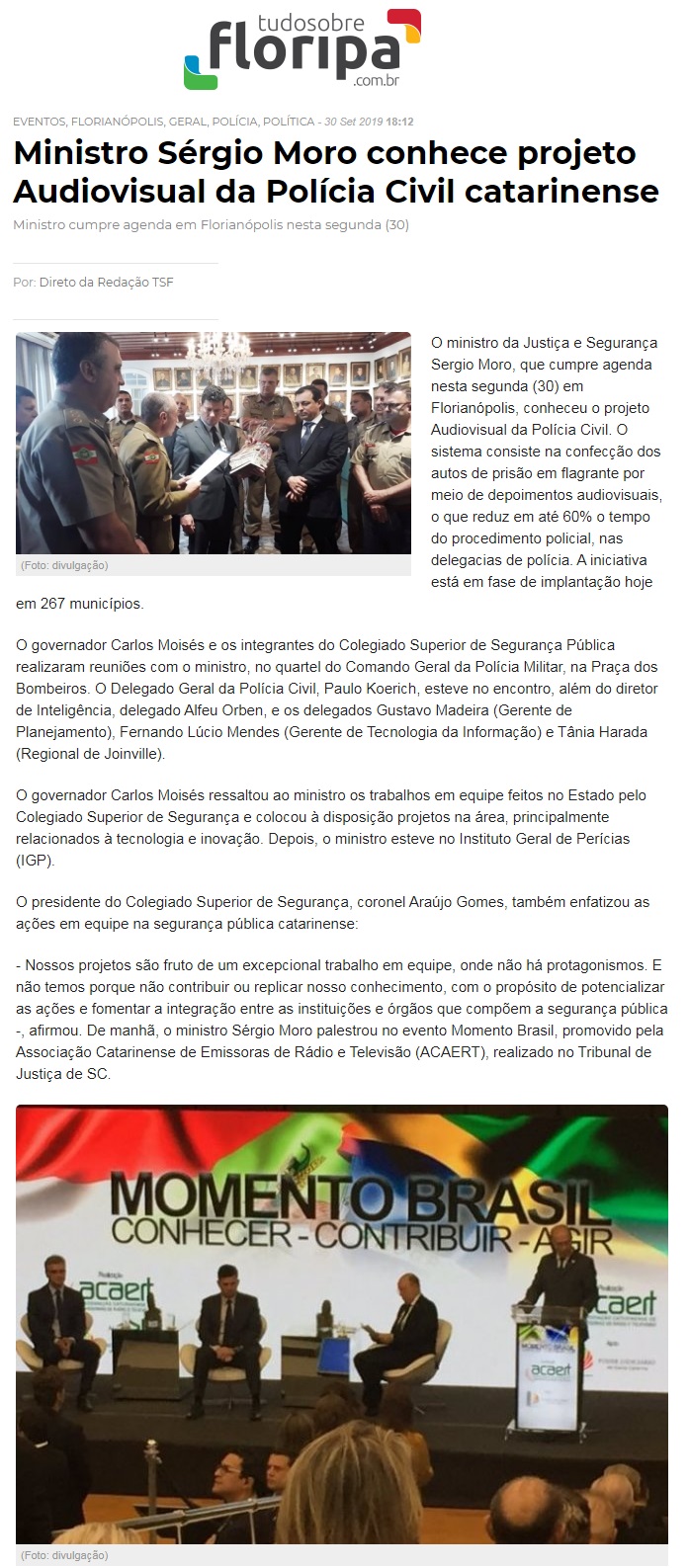 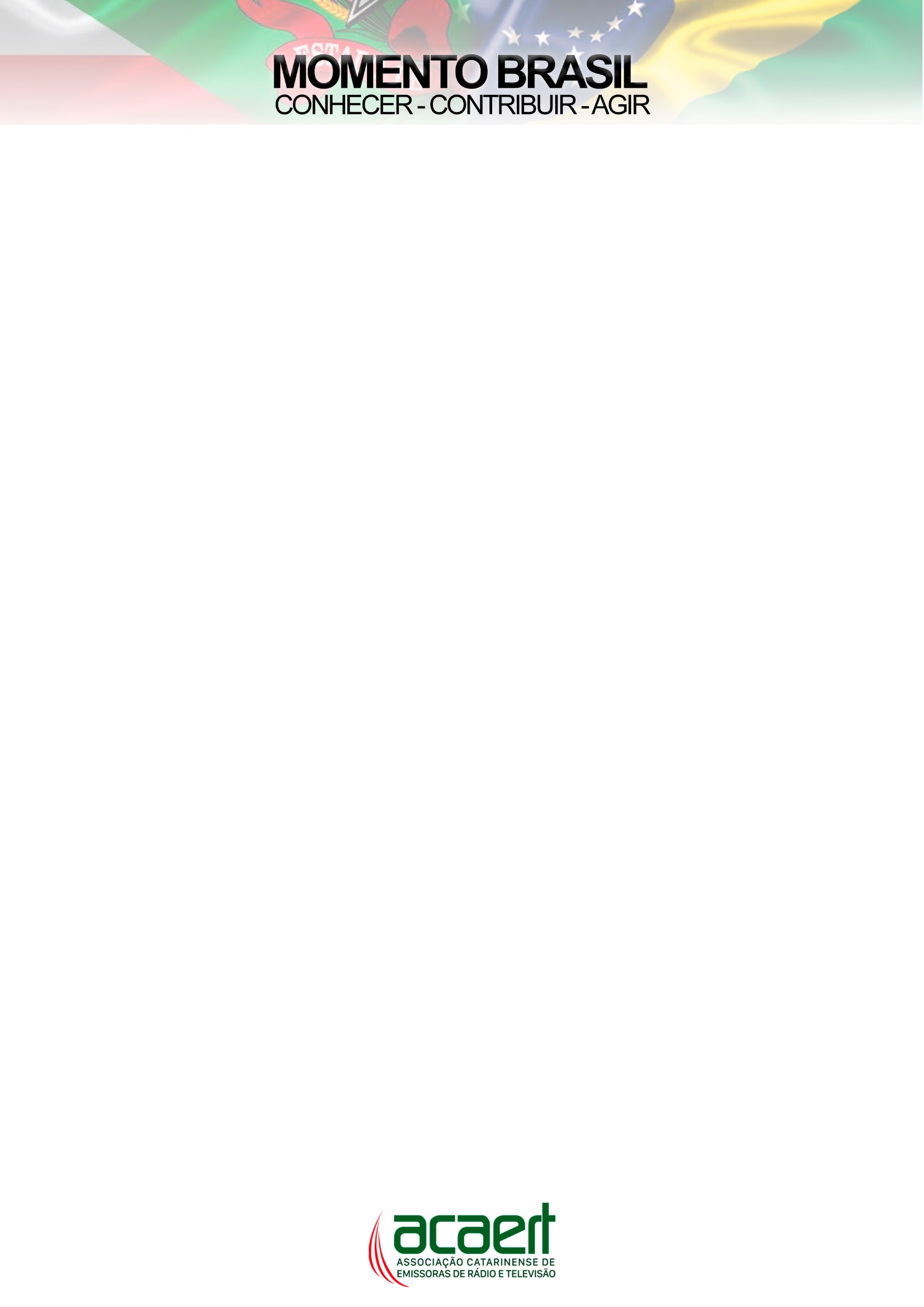 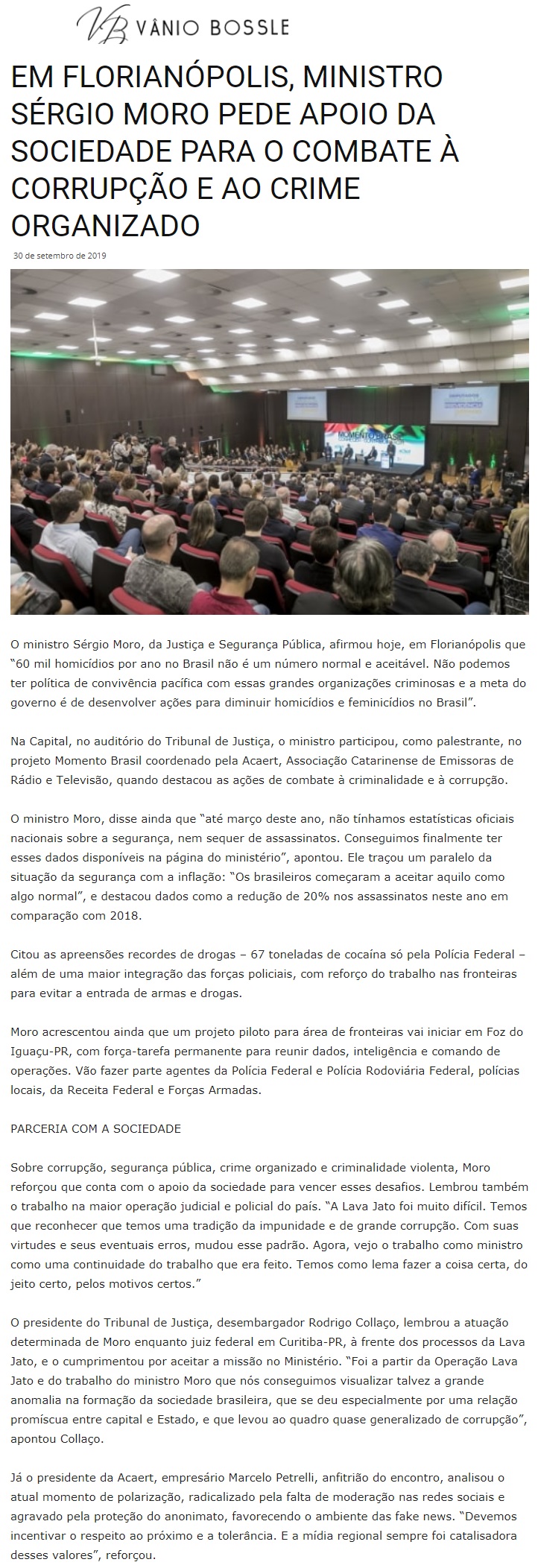 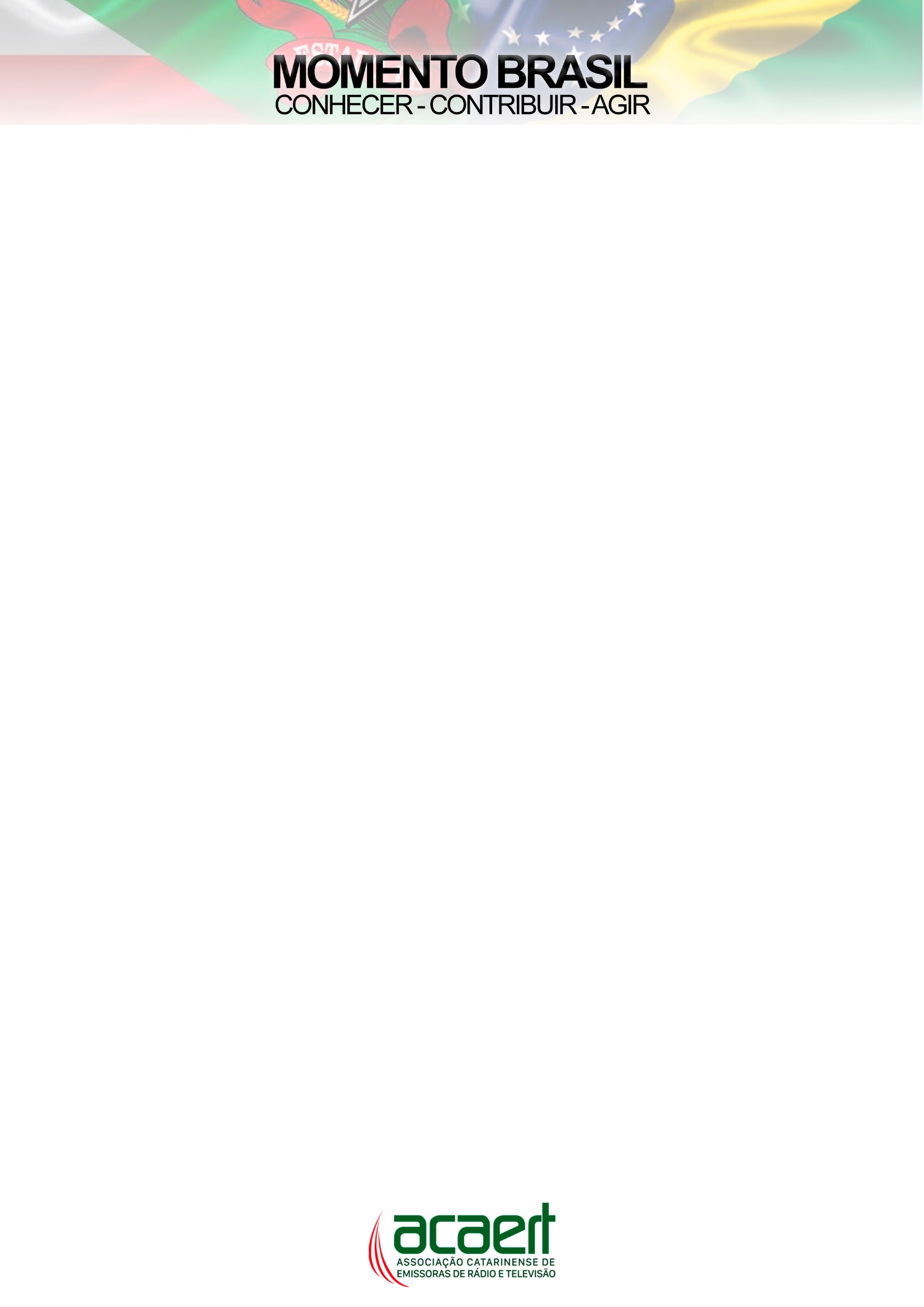 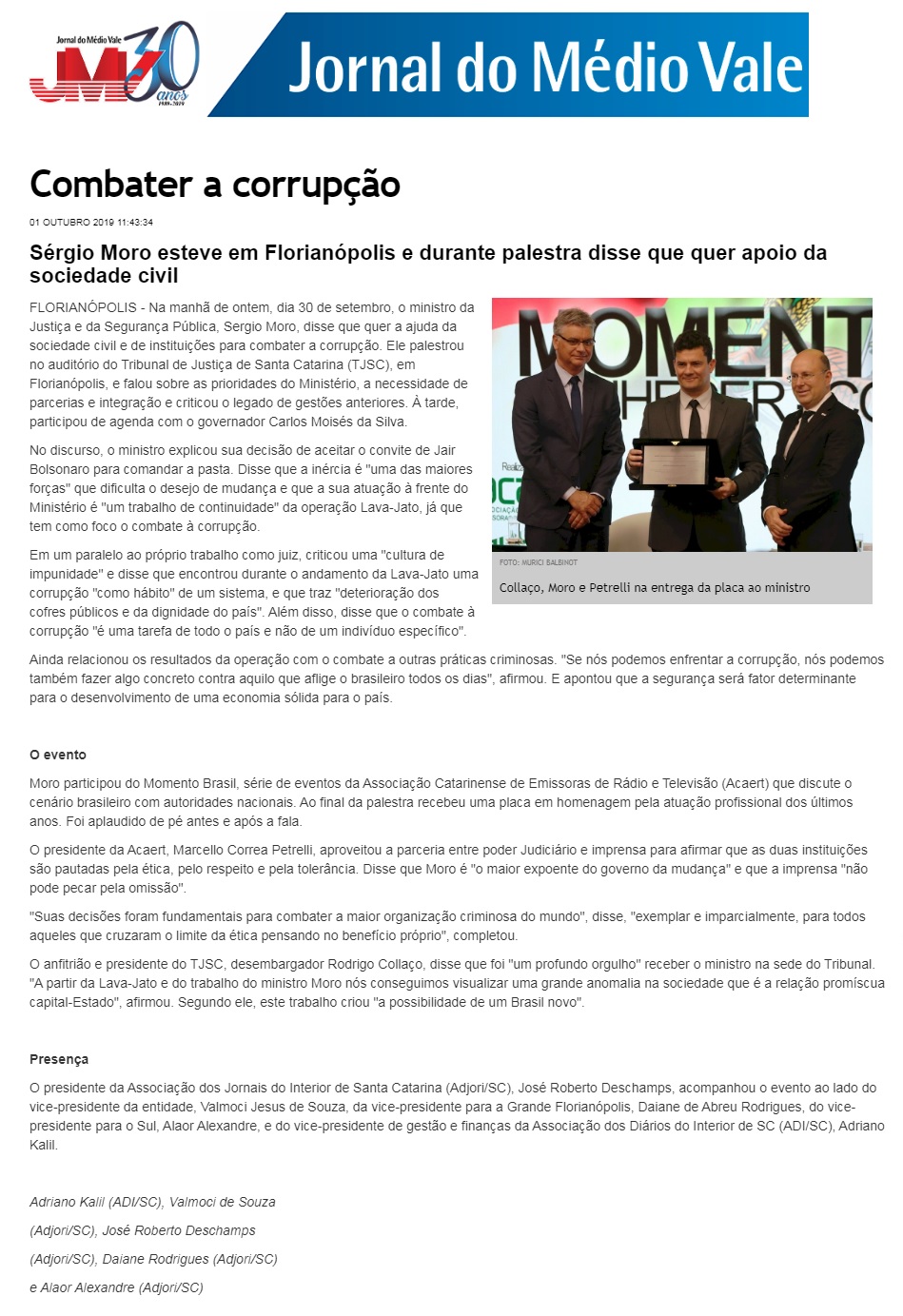 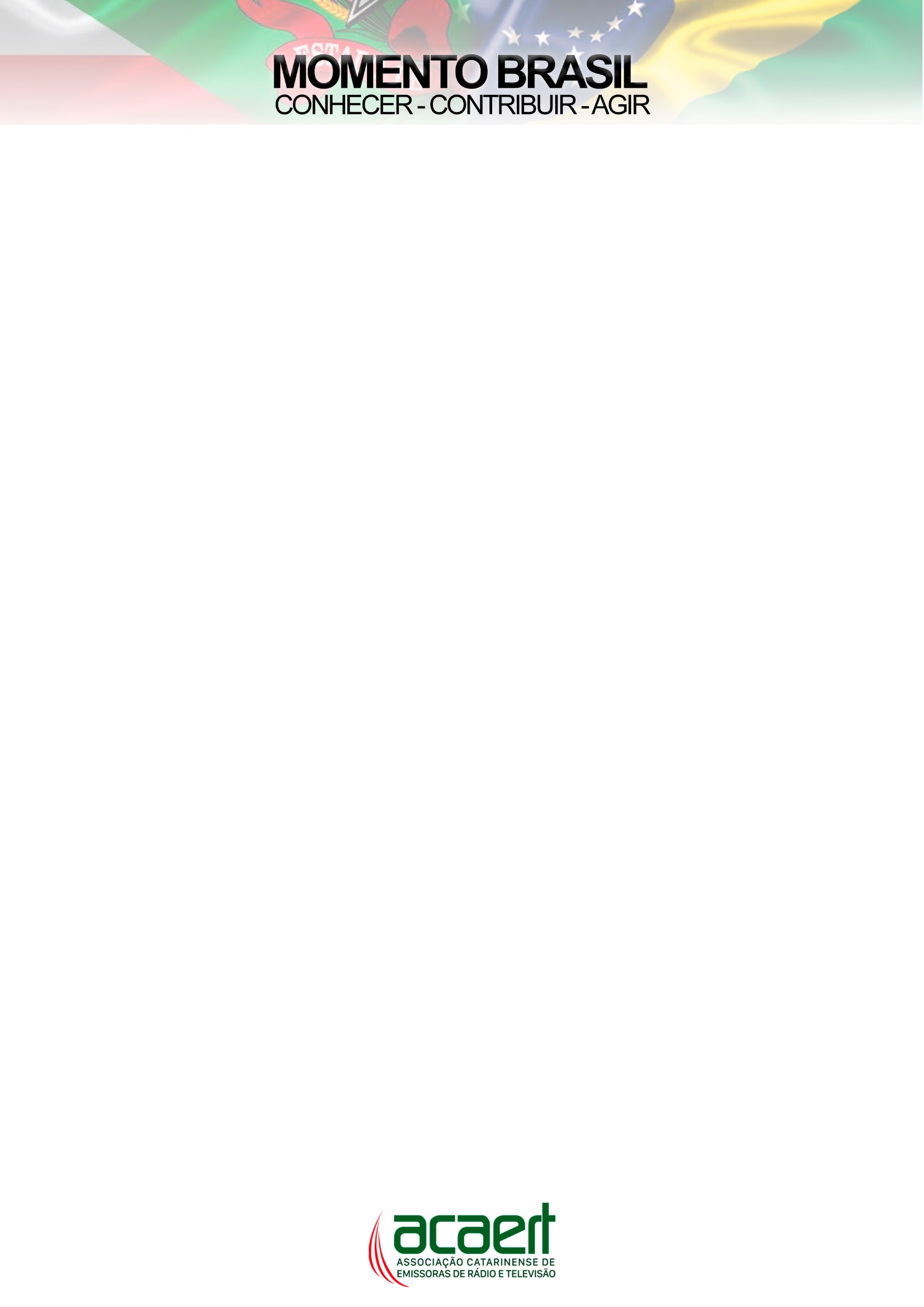 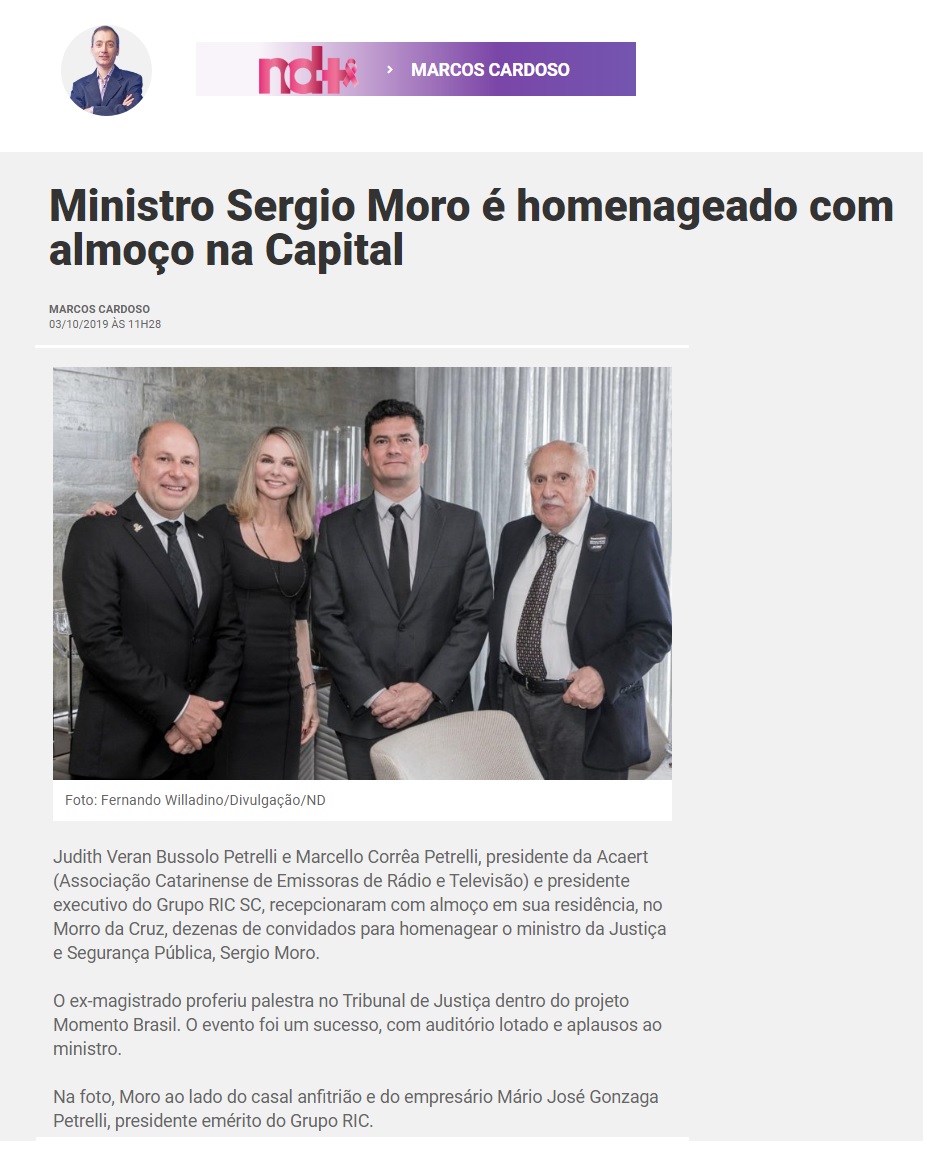 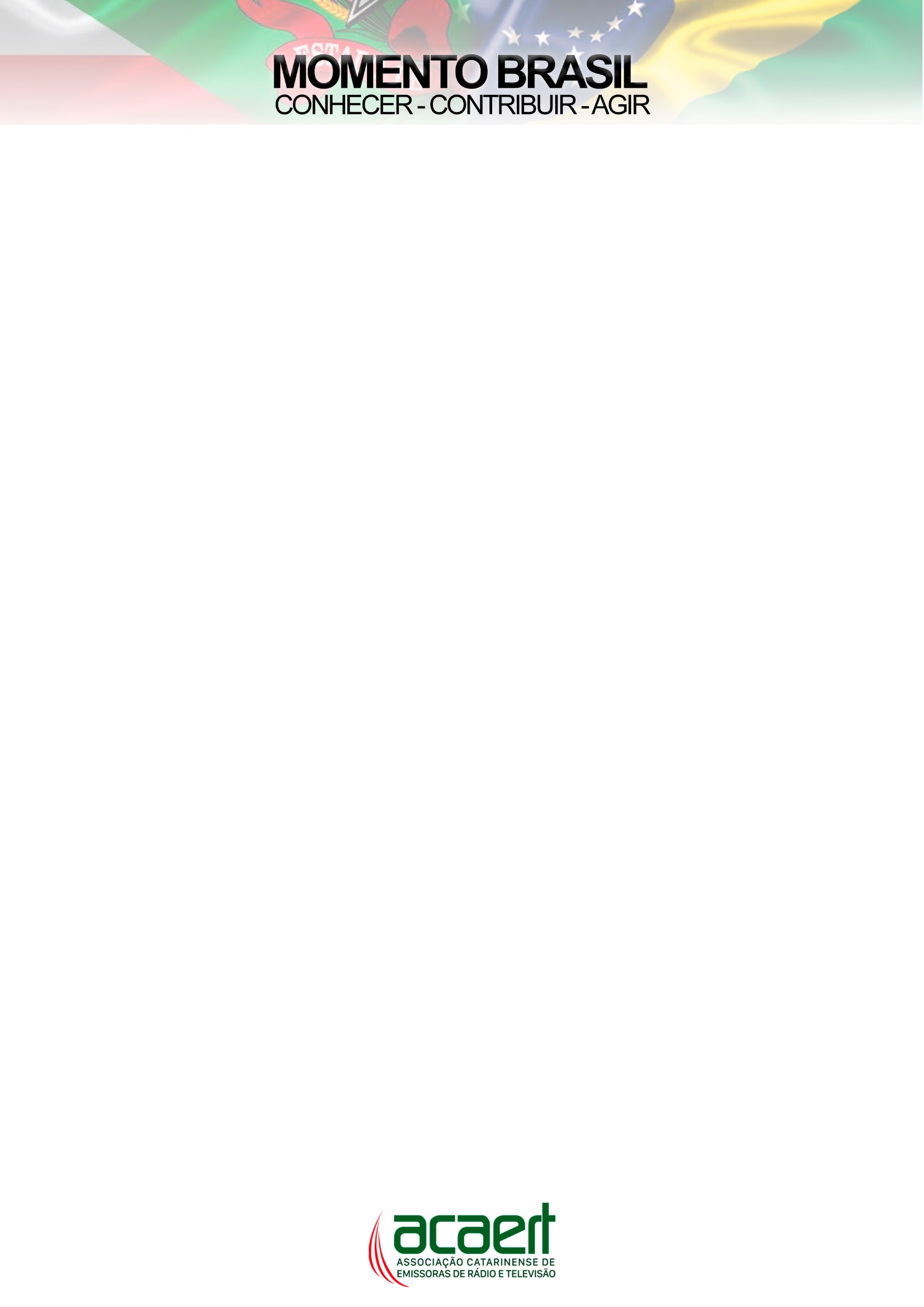 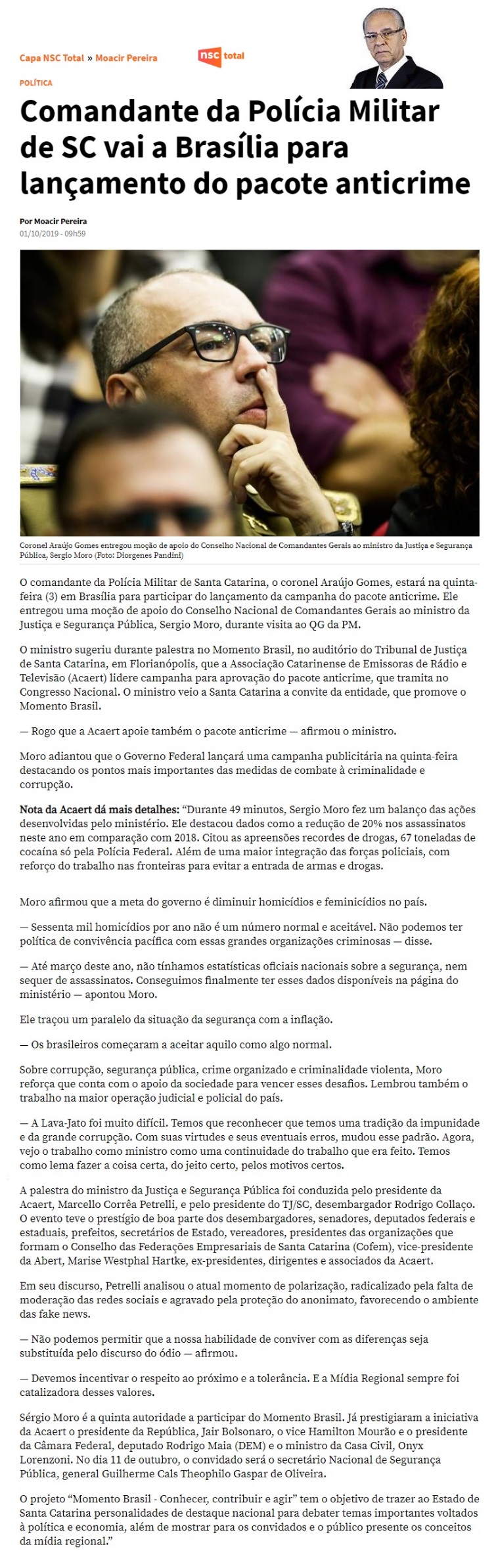 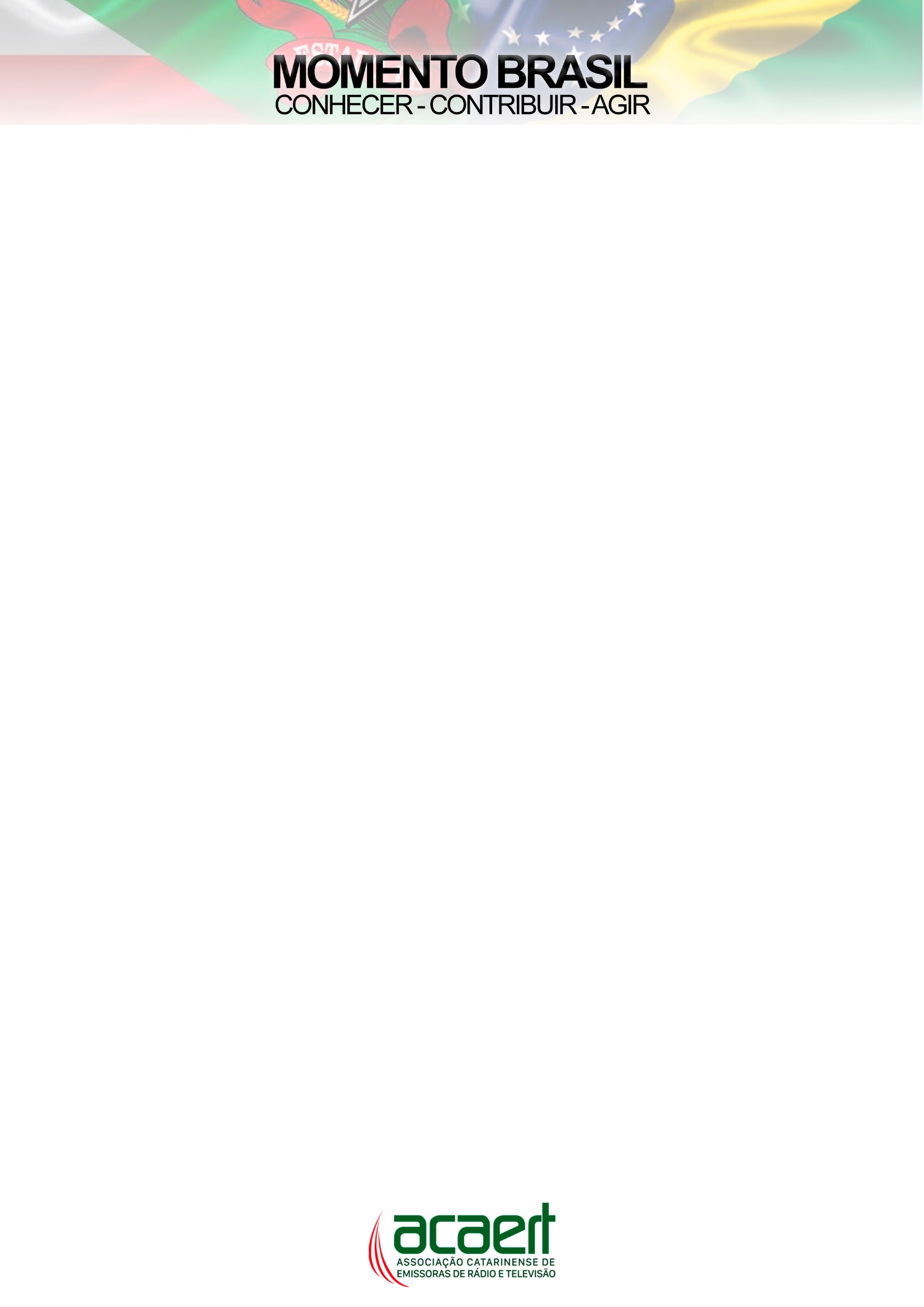 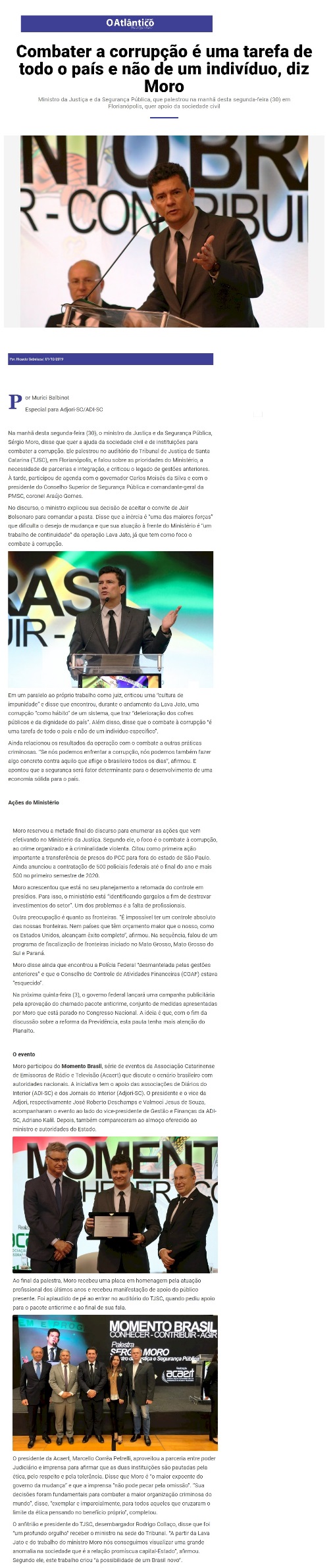 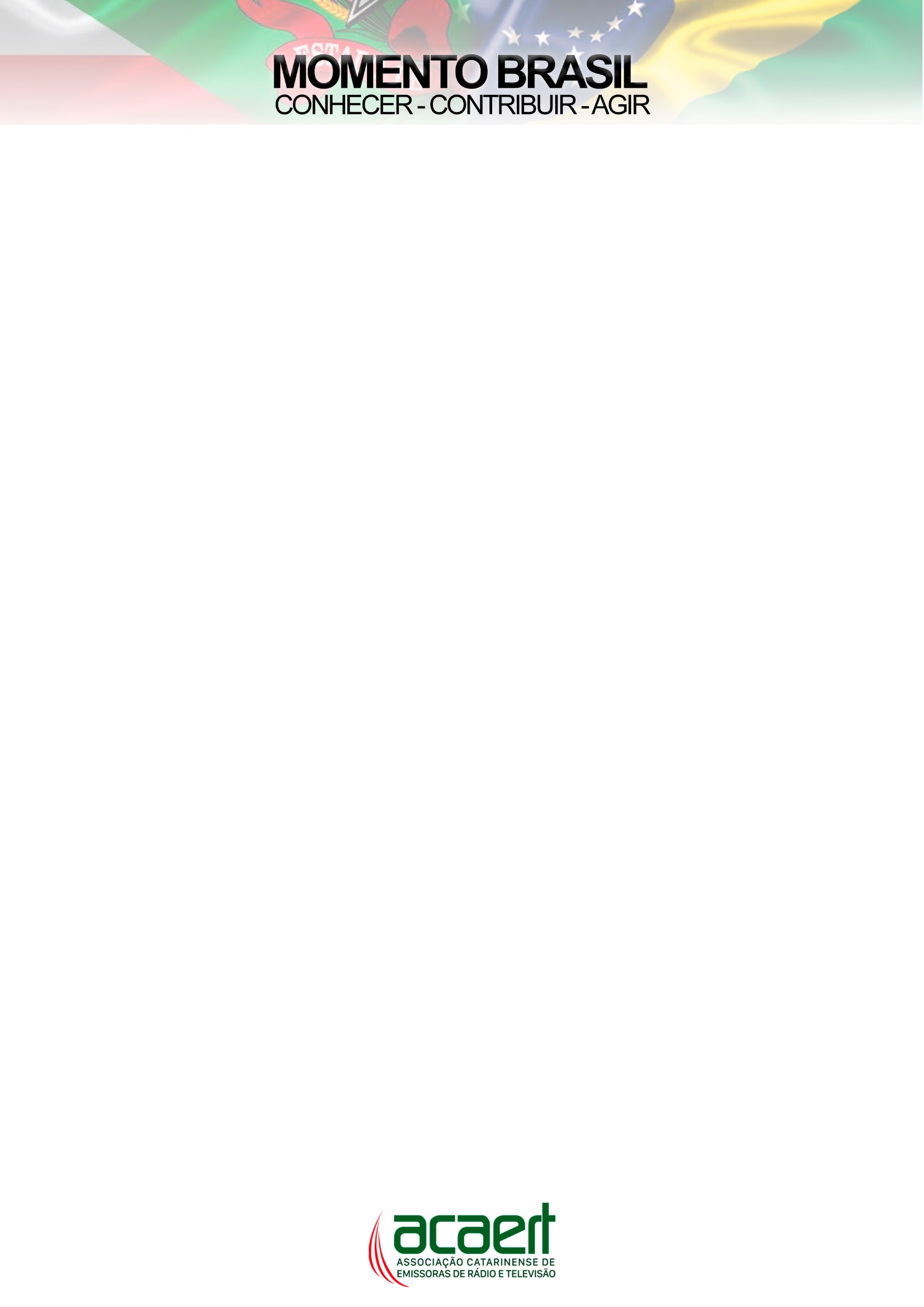 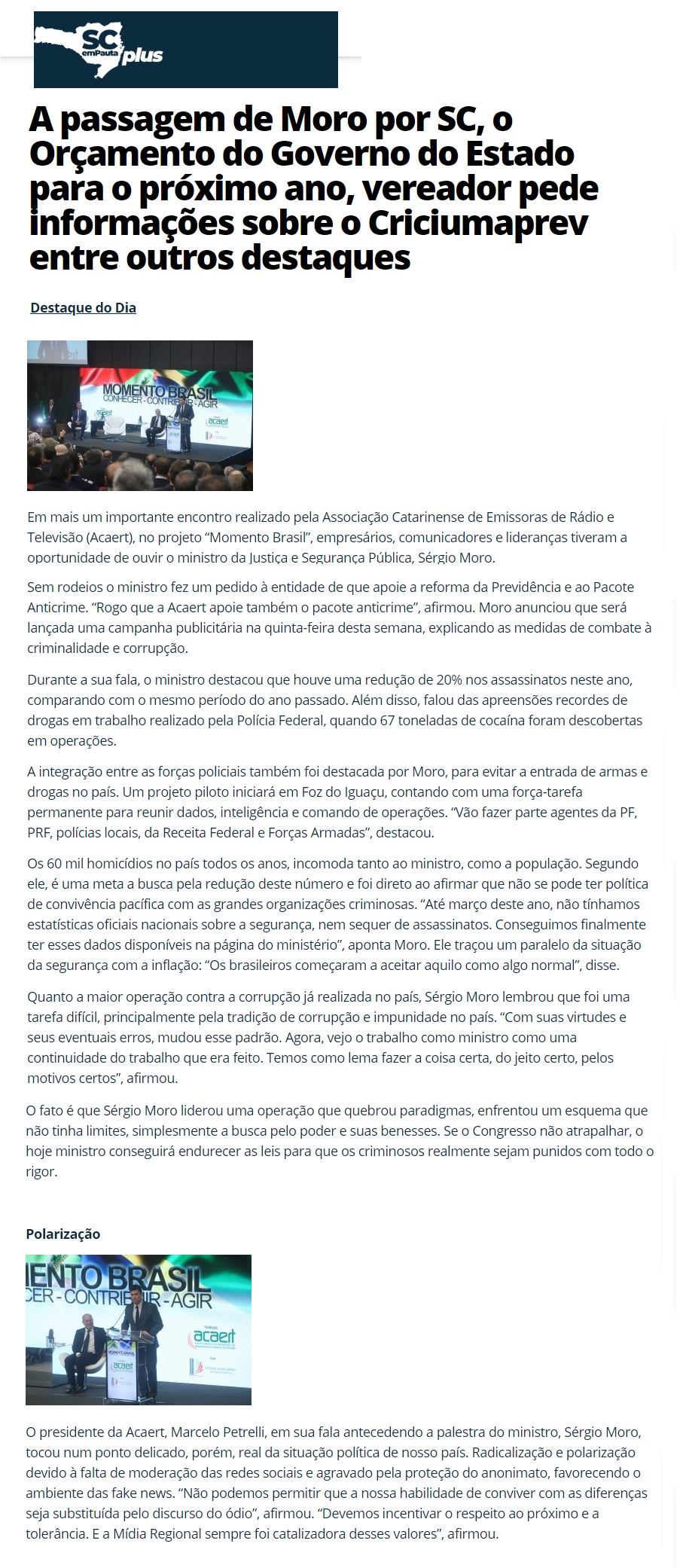 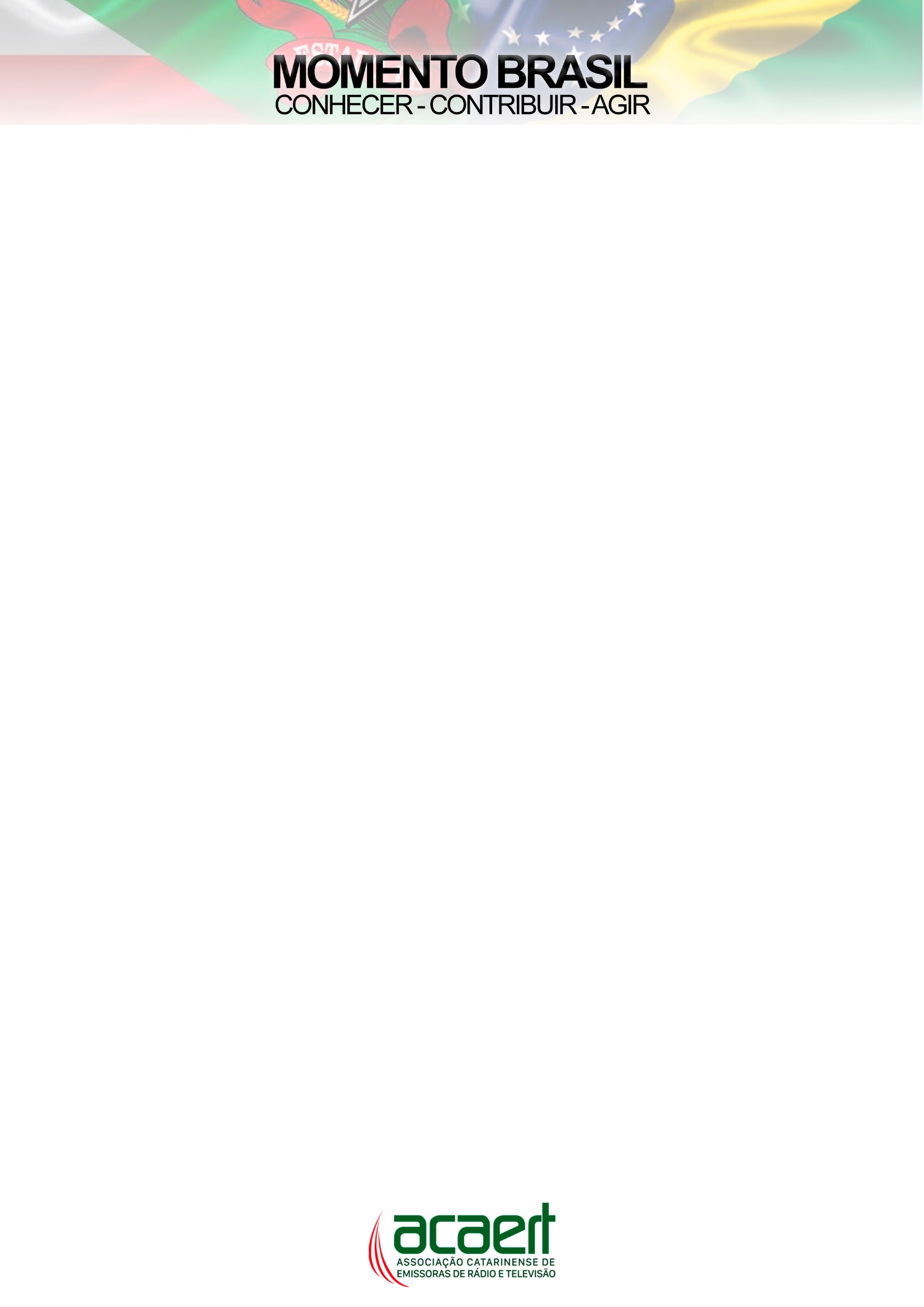 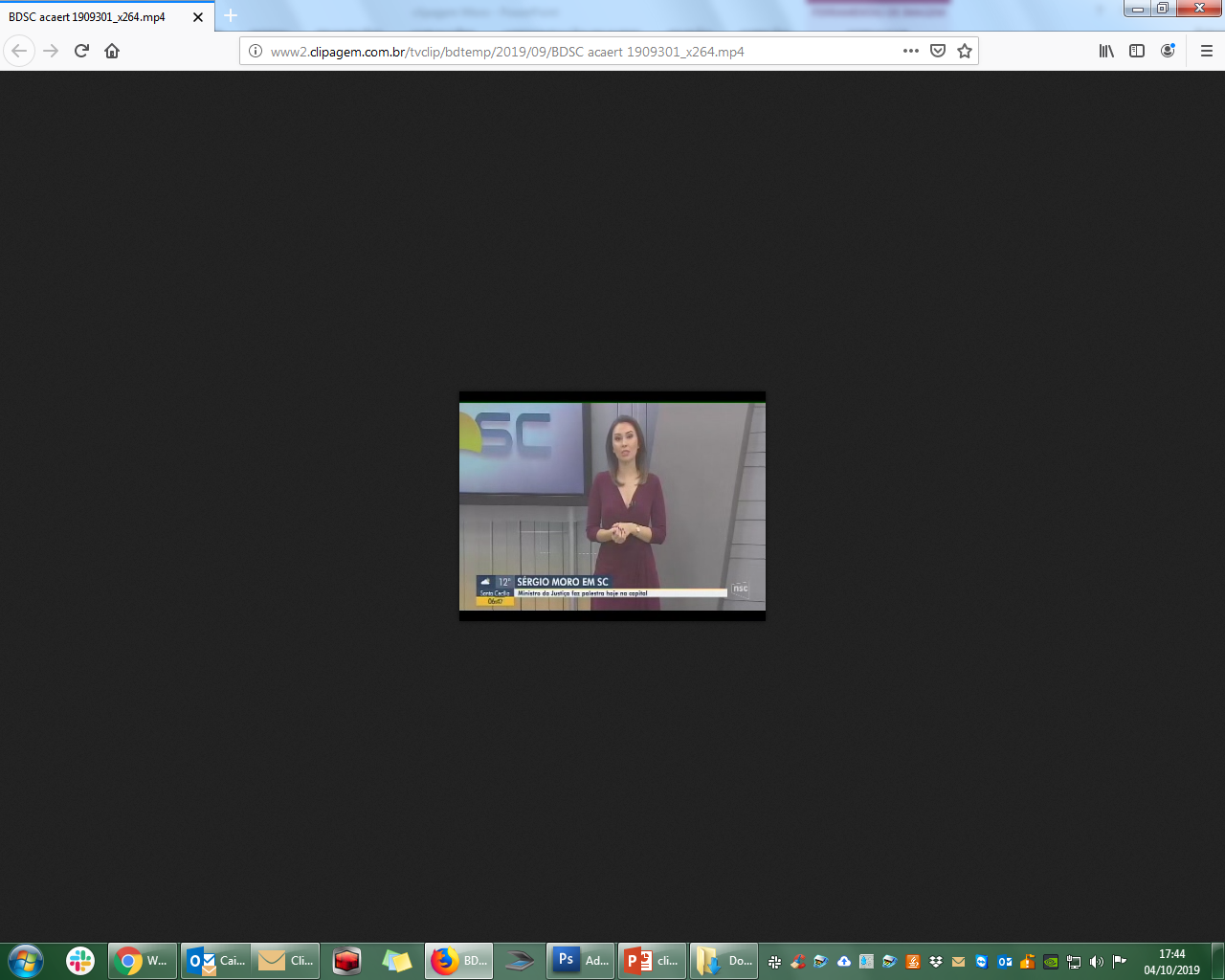 Data: 30/09/2019 06:47:00 
·  Emissora: NSC/Florianópolis - Florianópolis
·  Programa: Bom Dia Santa Catarina 
·  Duração: 00:00:22 
·  Sinopse: Ministro da Justiça Sérgio Moro faz palestra hoje em Florianópolis.
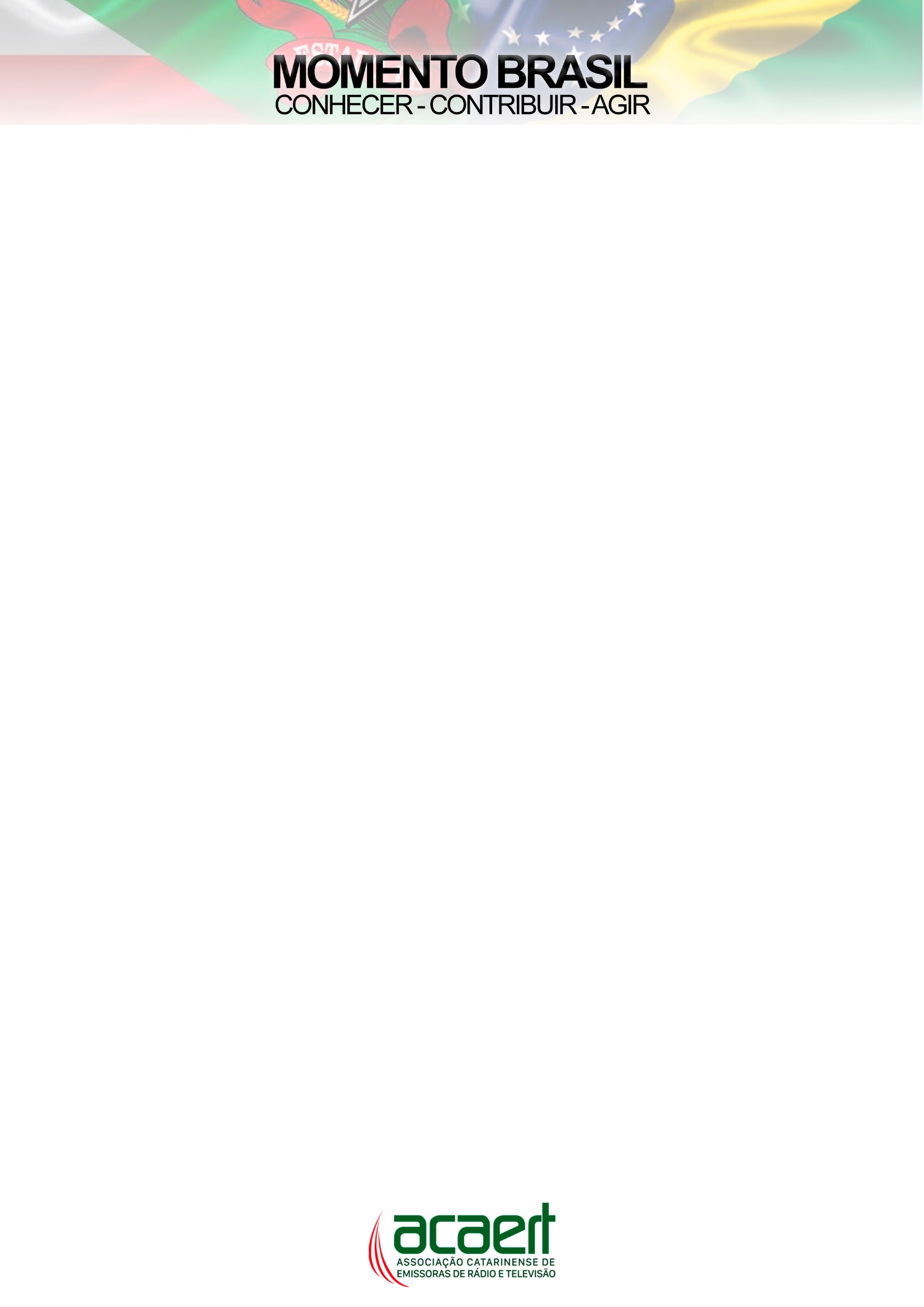 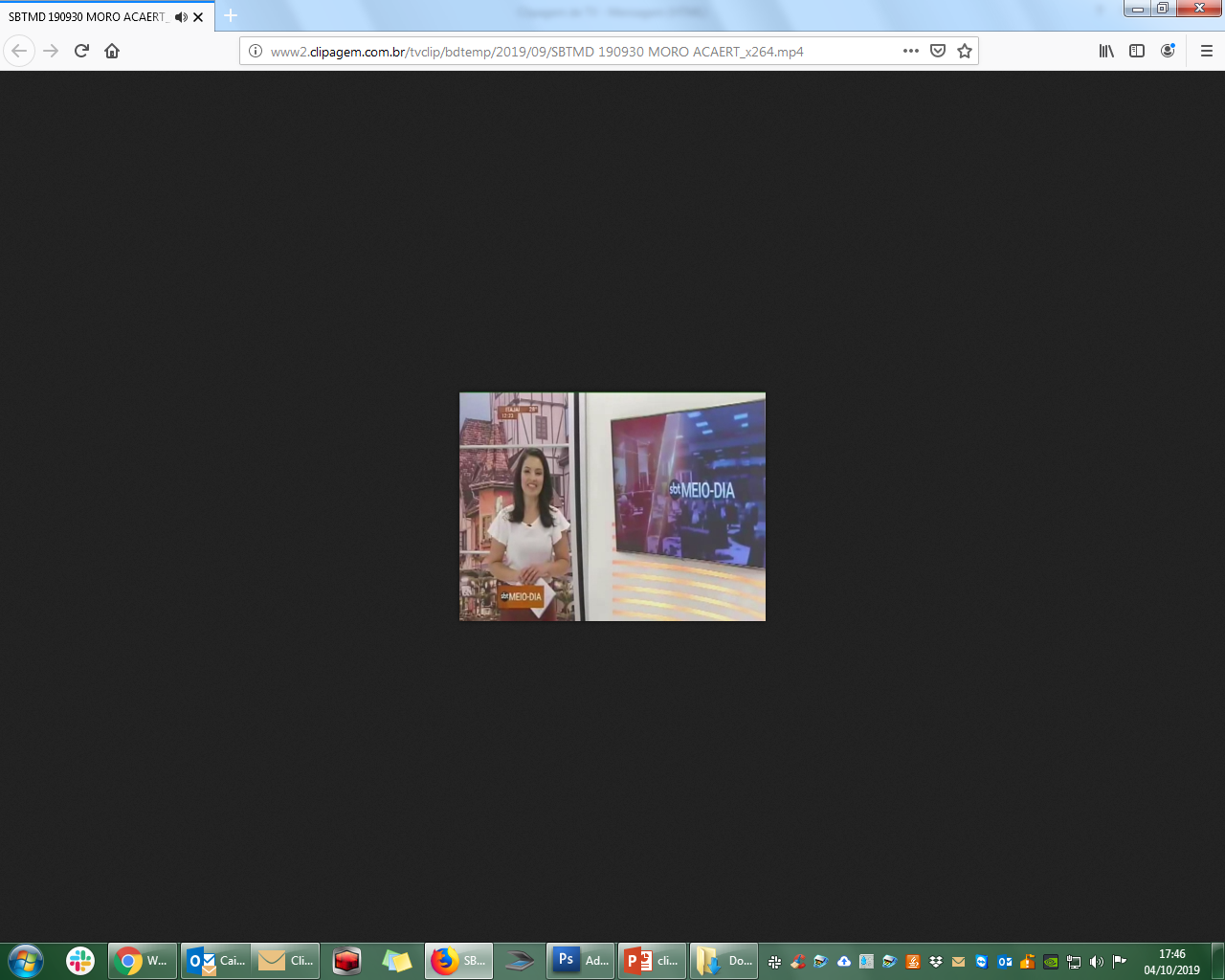 Data: 30/09/2019 12:00:00 
•  Emissora: SBT/Santa Catarina - Florianópolis
•  Programa: SBT Meio-Dia 
•  Duração: 00:02:41 
•  Sinopse: Ministro da Justiça Sérgio Moro está em Florianópolis.
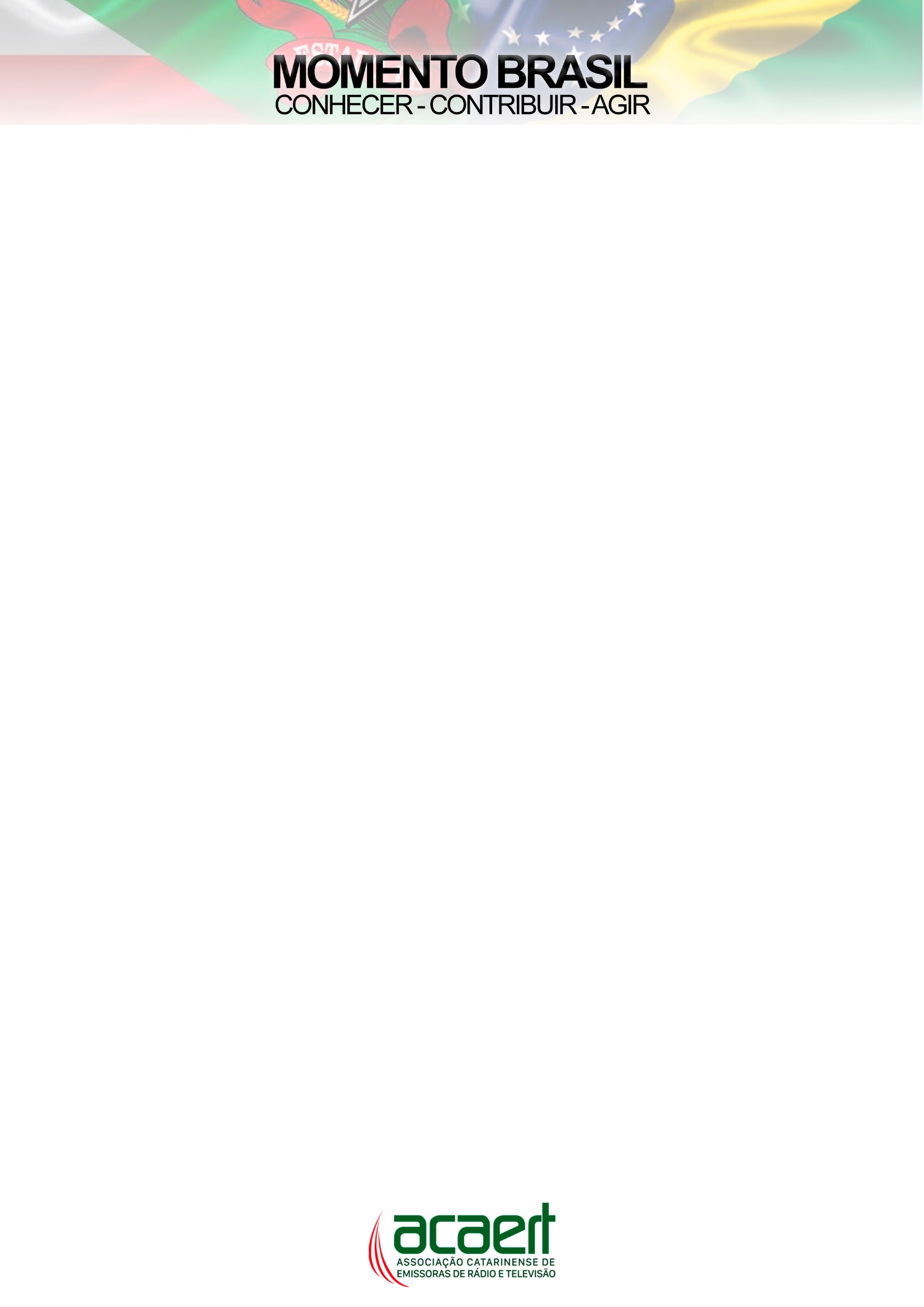 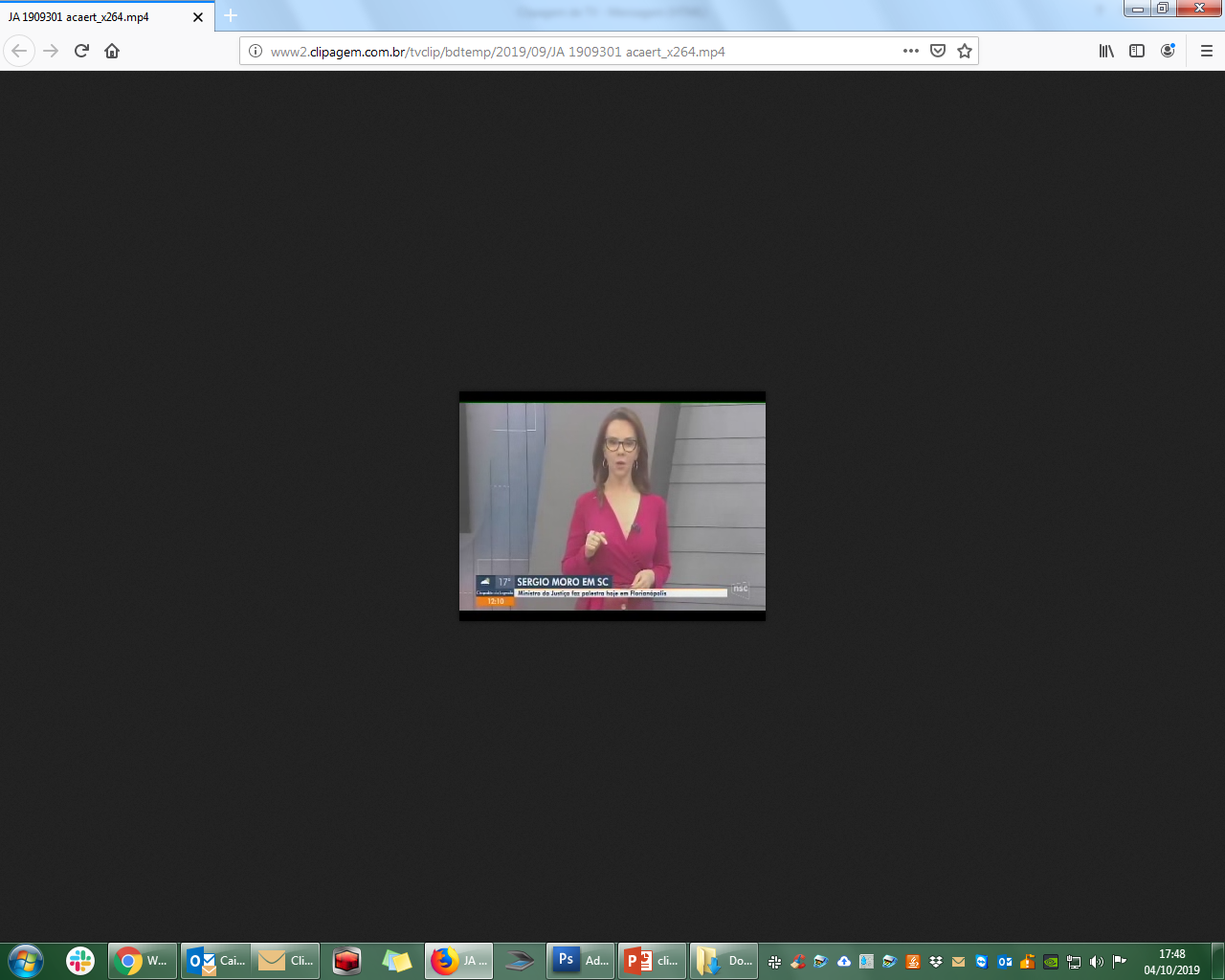 Data: 30/09/2019 12:00:00 
•  Emissora: NSC/Florianópolis - Florianópolis
•  Programa: Jornal do Almoço 
•  Duração: 00:01:30 
•  Sinopse: Ministro Sérgio Moro está em Florianópolis.
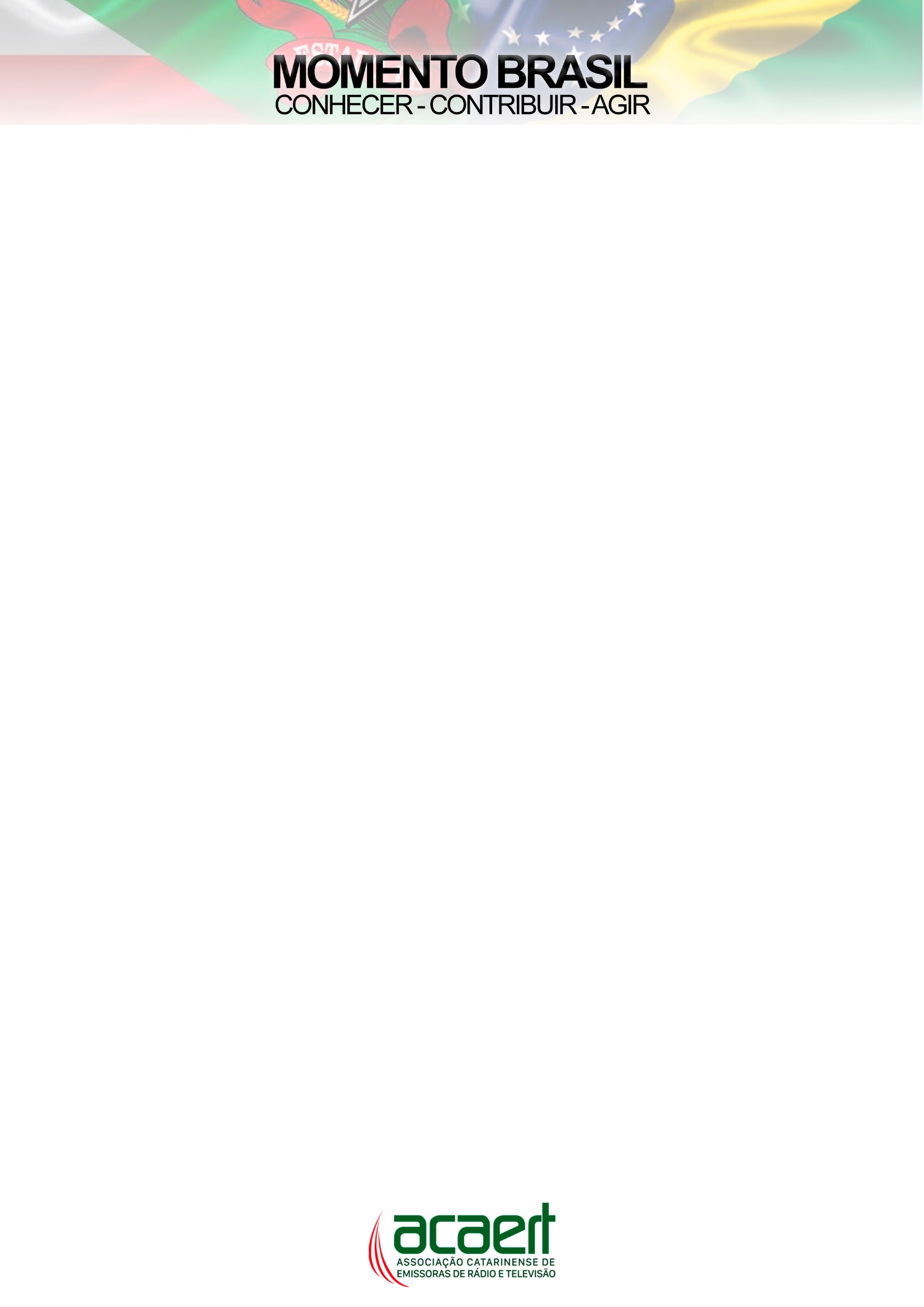 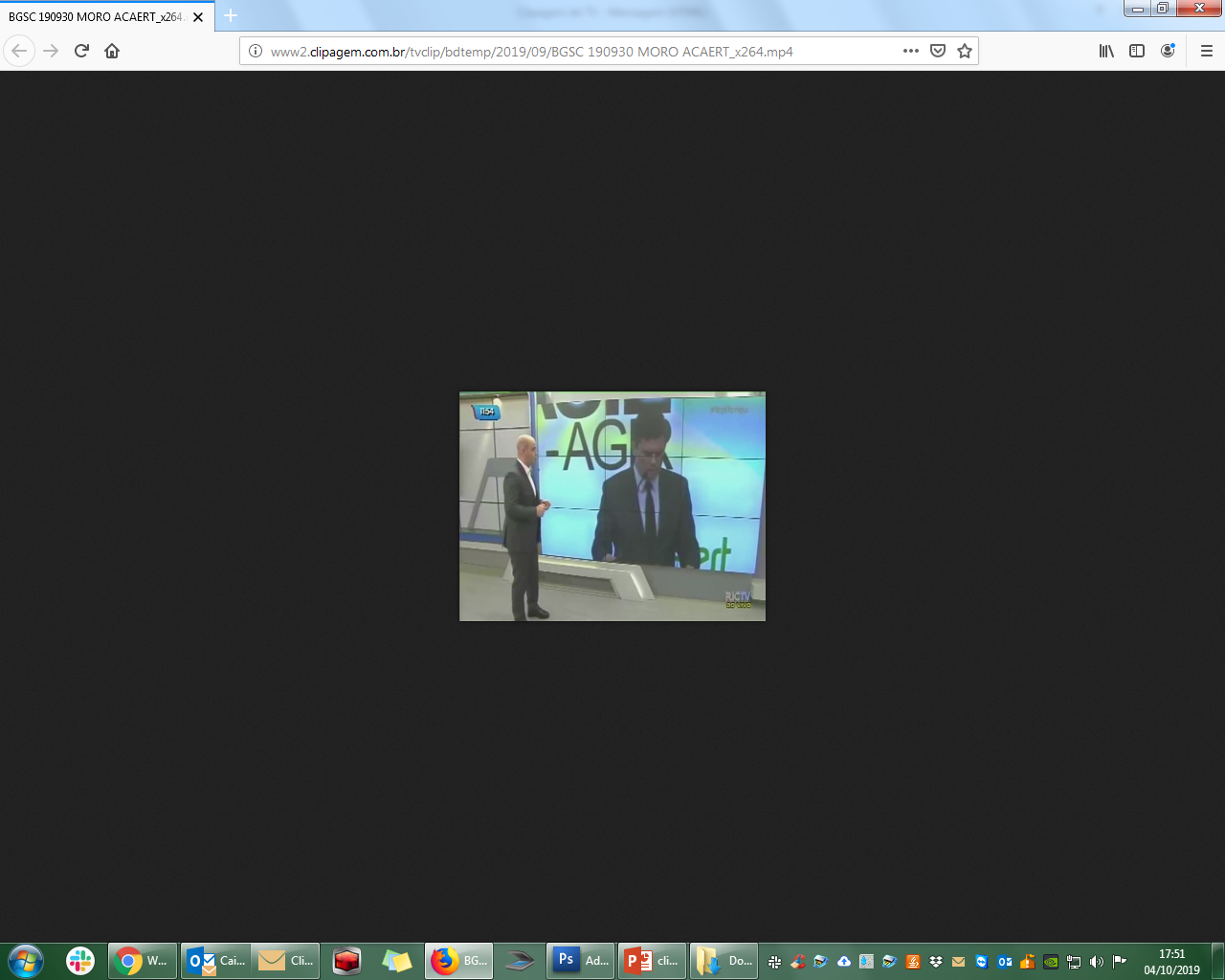 Data: 30/09/2019 12:00:00 
•  Emissora: RIC/Florianópolis - Florianópolis
•  Programa: Balanço Geral SC 
•  Duração: 00:05:12 
•  Sinopse: Ministro Sérgio Moro está em Florianópolis.
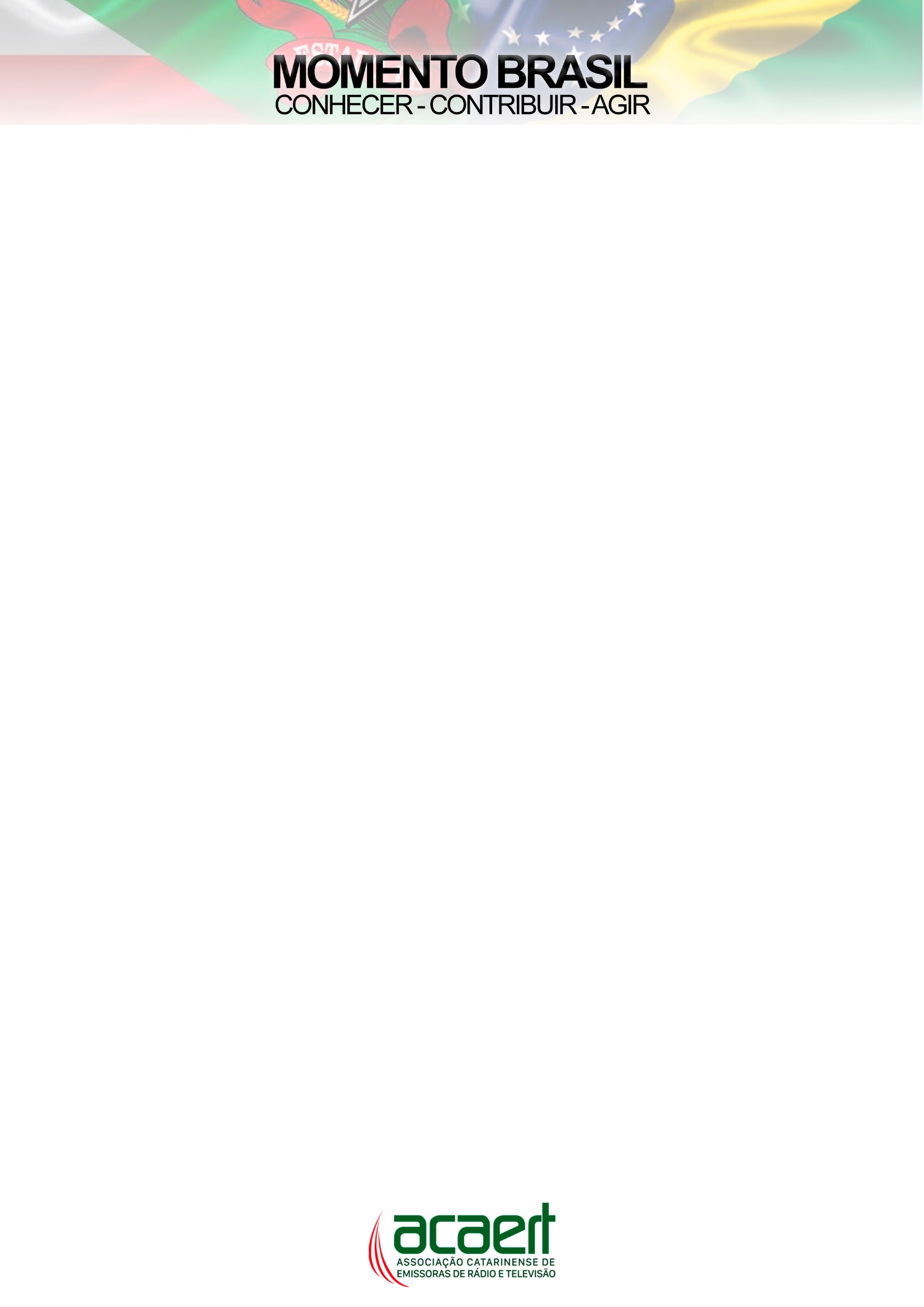 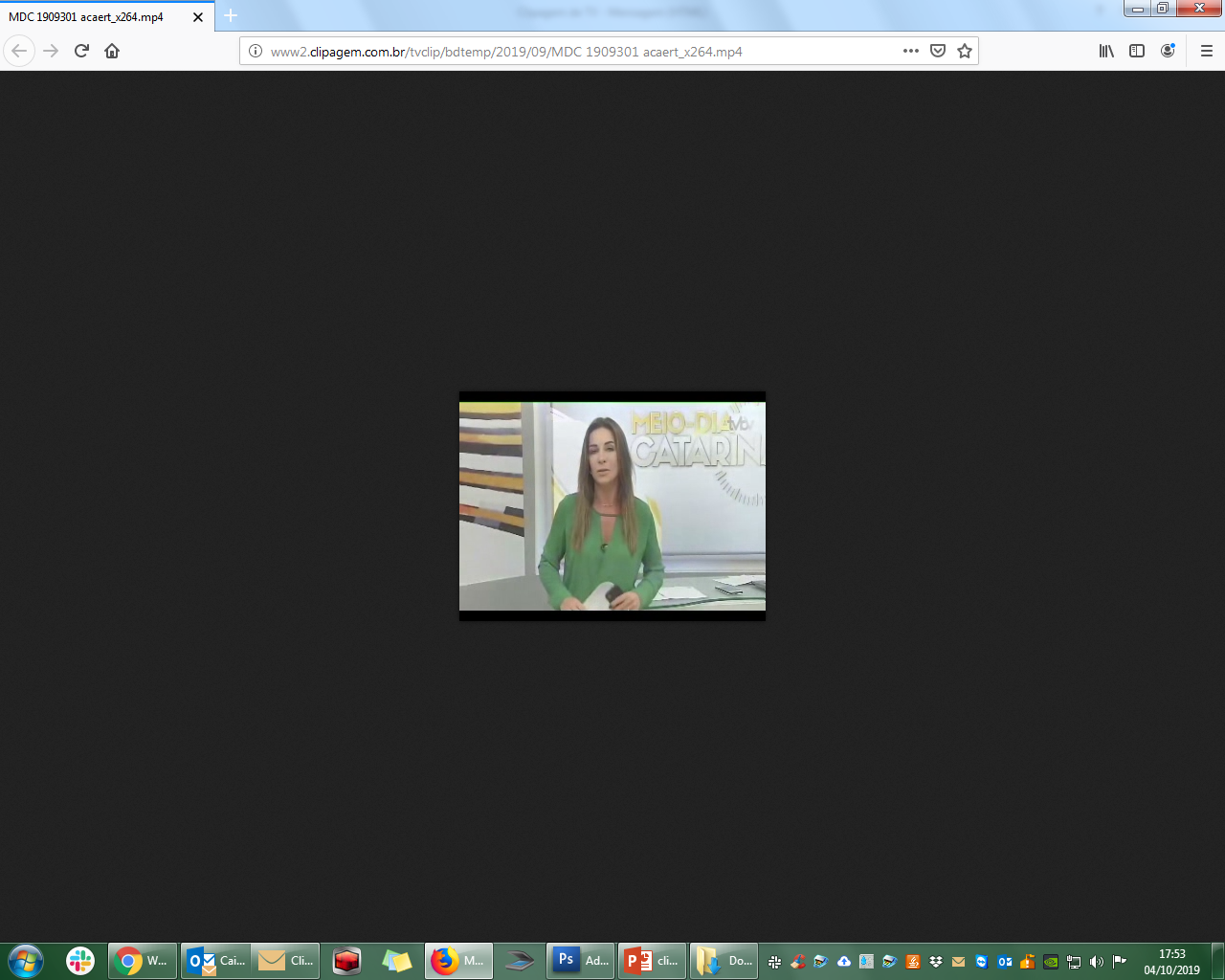 Data: 30/09/2019 12:45:00 
•  Emissora: RIC/Florianópolis - Florianópolis
•  Programa: Meio-Dia Catarina 
•  Duração: 00:00:40 
•  Sinopse: Ministro da Justiça Sérgio Moro está em Florianópolis.
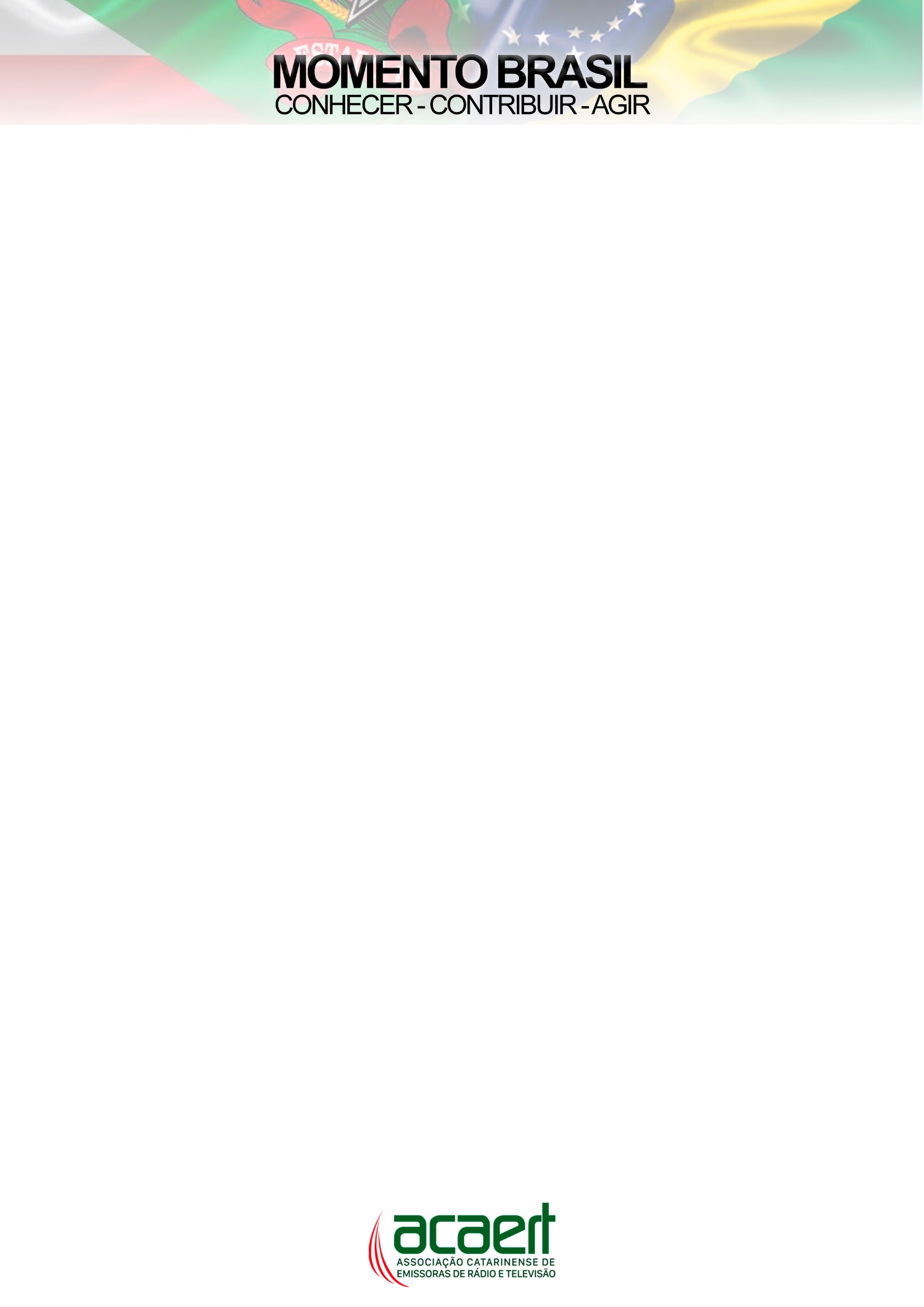 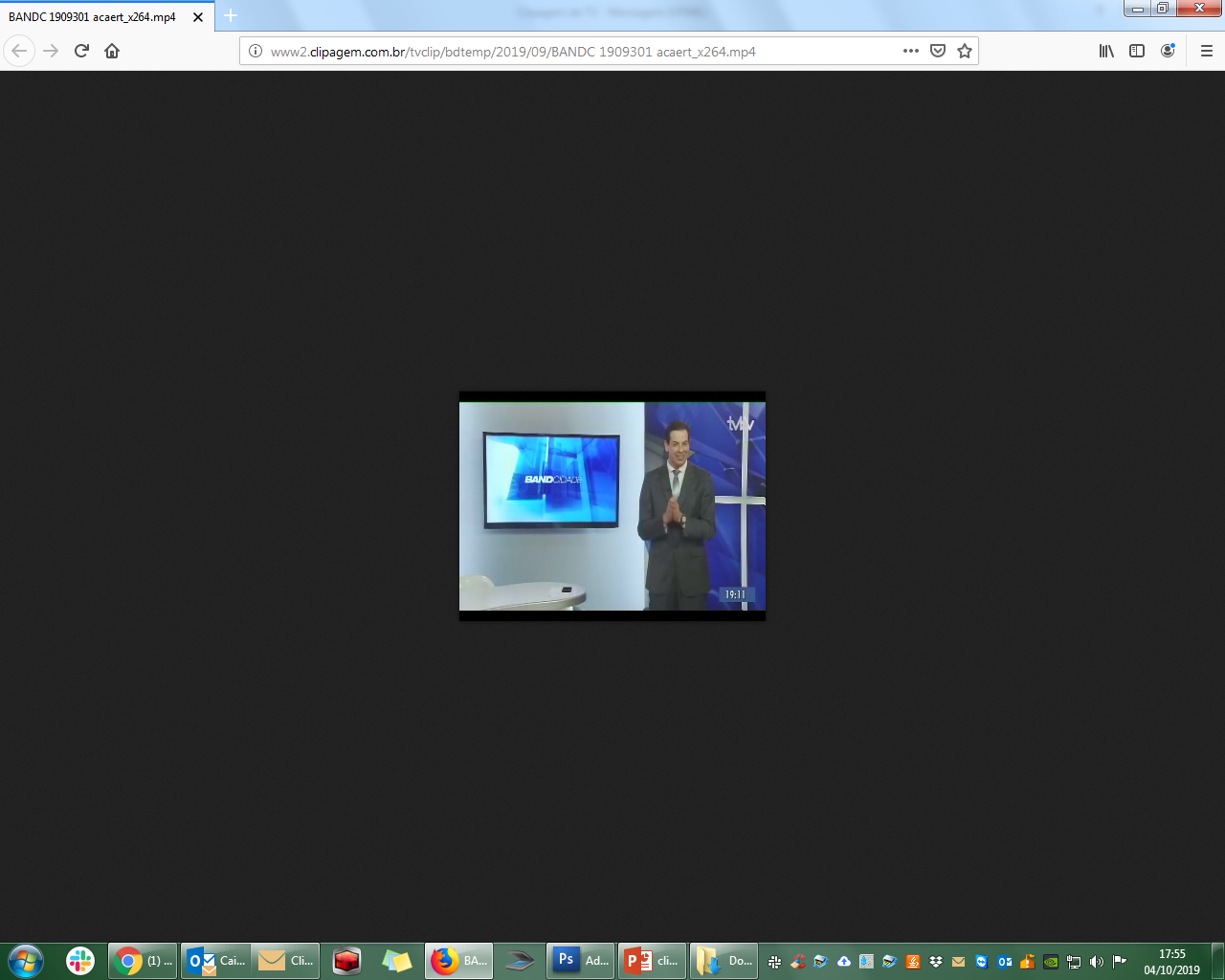 Data: 30/09/2019 19:00:00 
•  Emissora: TVBV/Florianópolis - Florianópolis
•  Programa: Band Cidade 
•  Duração: 00:04:07 
•  Sinopse: Ministro da Justiça Sérgio Moro fez palestra 
hoje em Florianópolis.
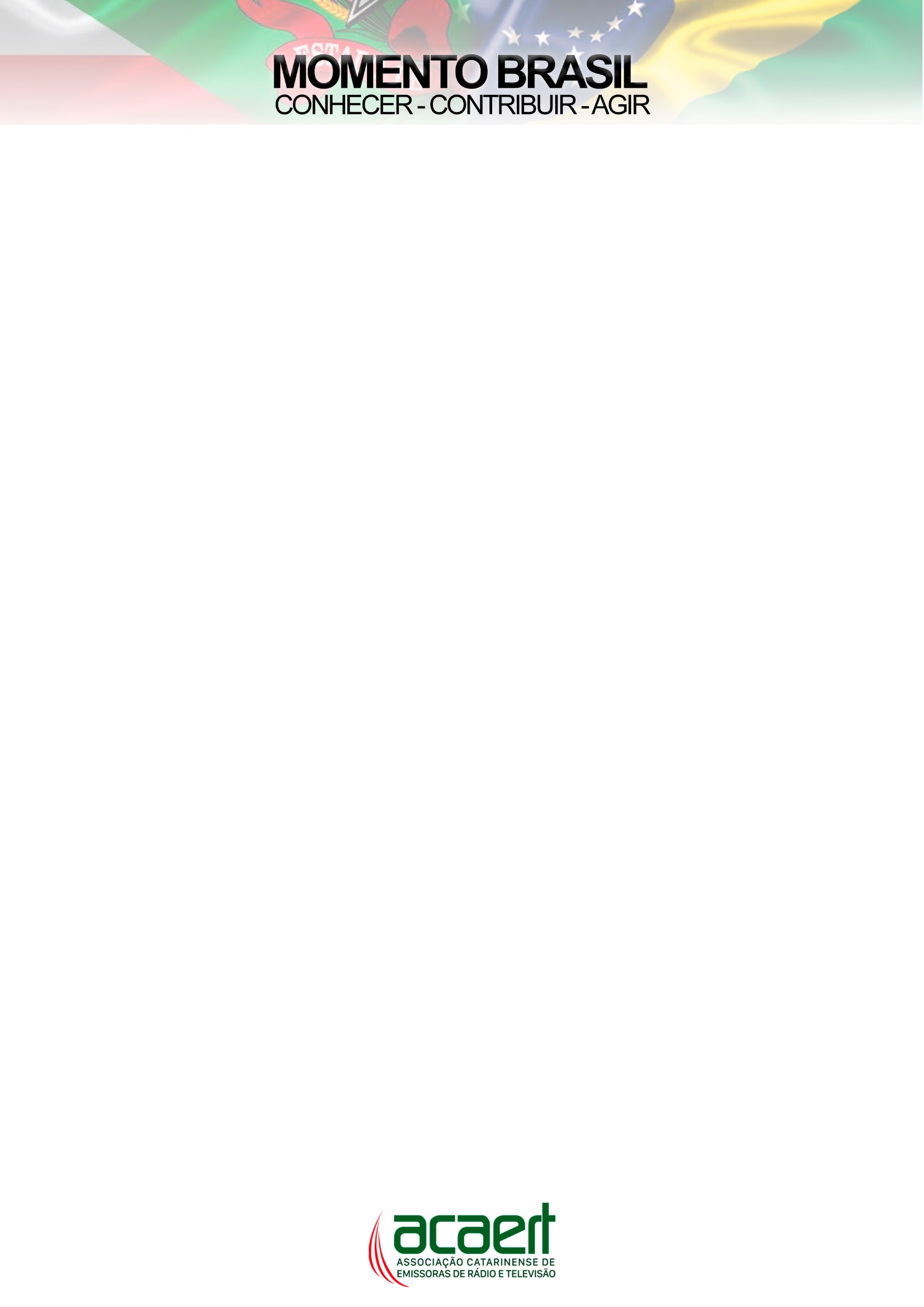 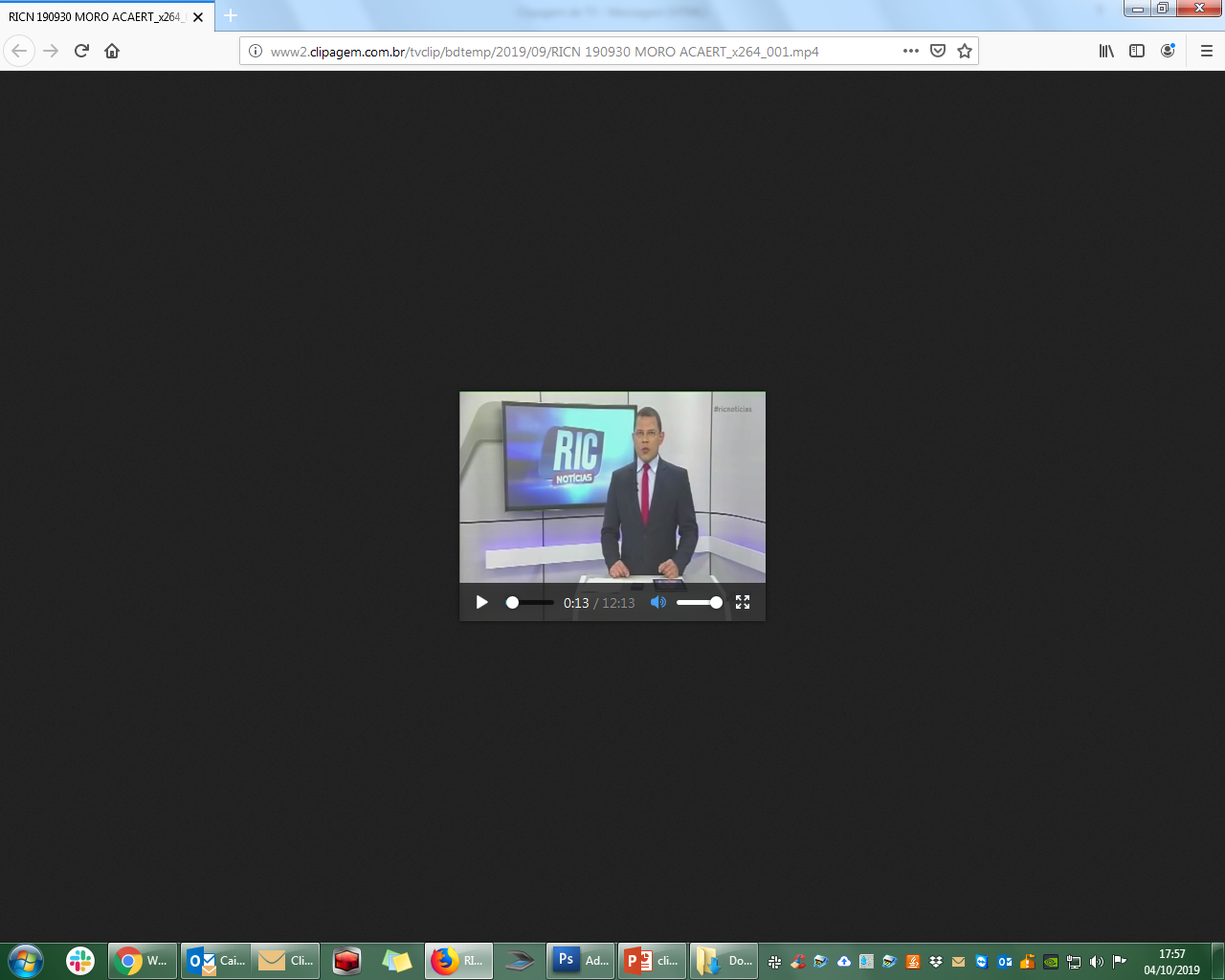 Data: 30/09/2019 19:00:00 
•  Emissora: RIC/Florianópolis - Florianópolis
•  Programa: RIC Notícias 
•  Duração: 00:12:12 
•  Sinopse: Ministro da Justiça Sérgio Moro esteve hoje em Florianópolis.
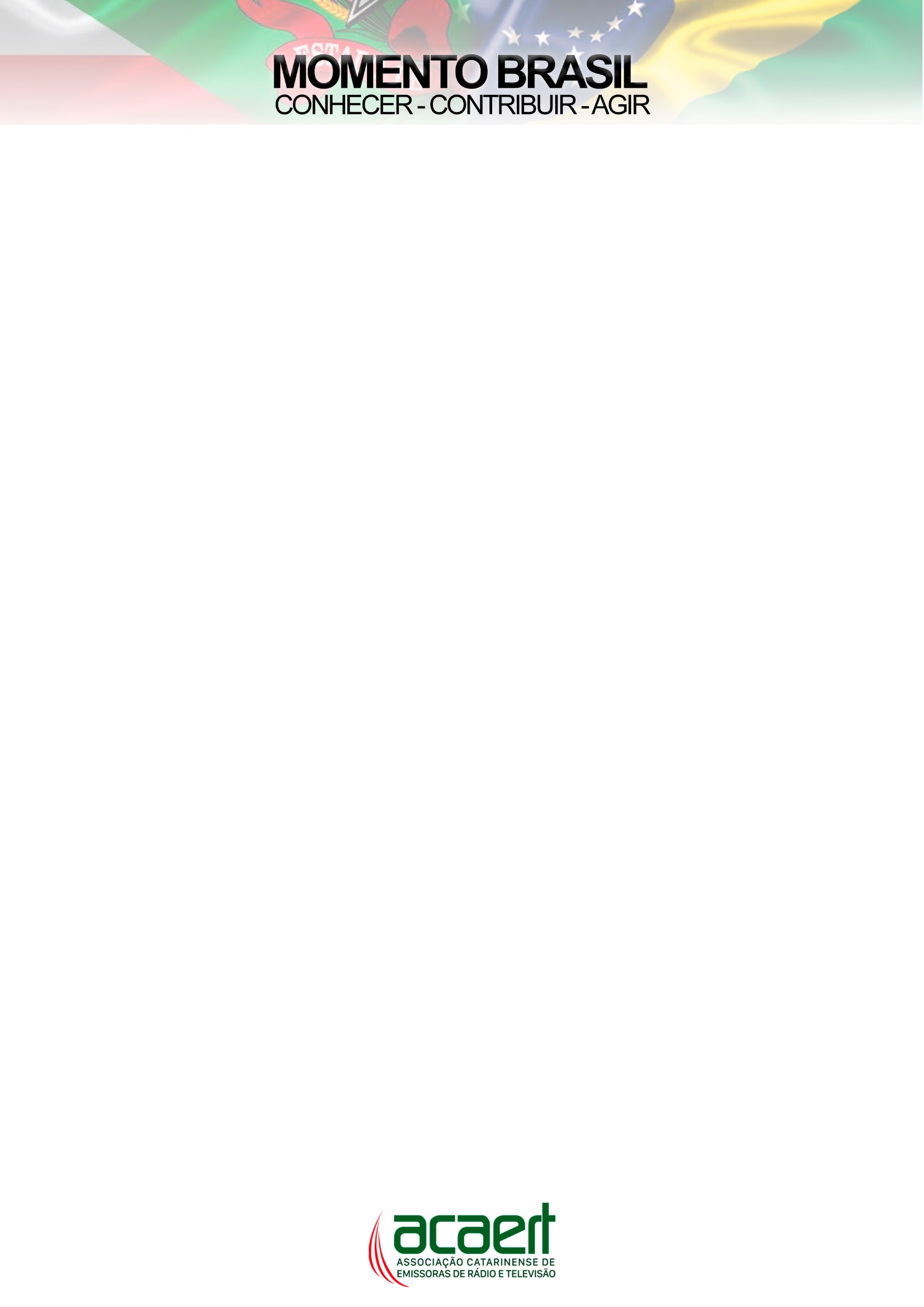 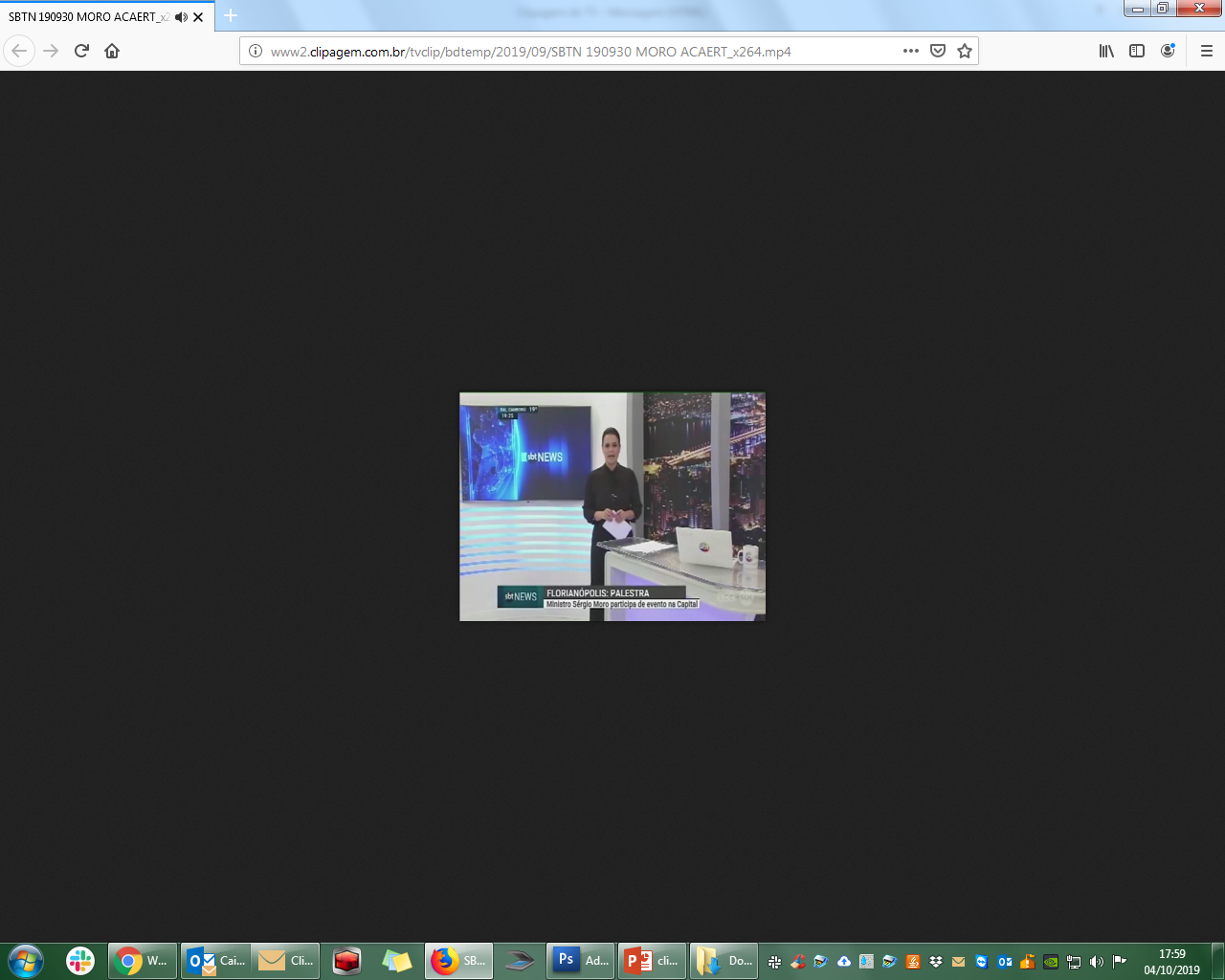 Data: 30/09/2019 19:00:00 
•  Emissora: SBT/Santa Catarina - Florianópolis
•  Programa: SBT News 
•  Duração: 00:02:54 
•  Sinopse: Ministro da Justiça Sérgio Moro esteve hoje em Florianópolis.
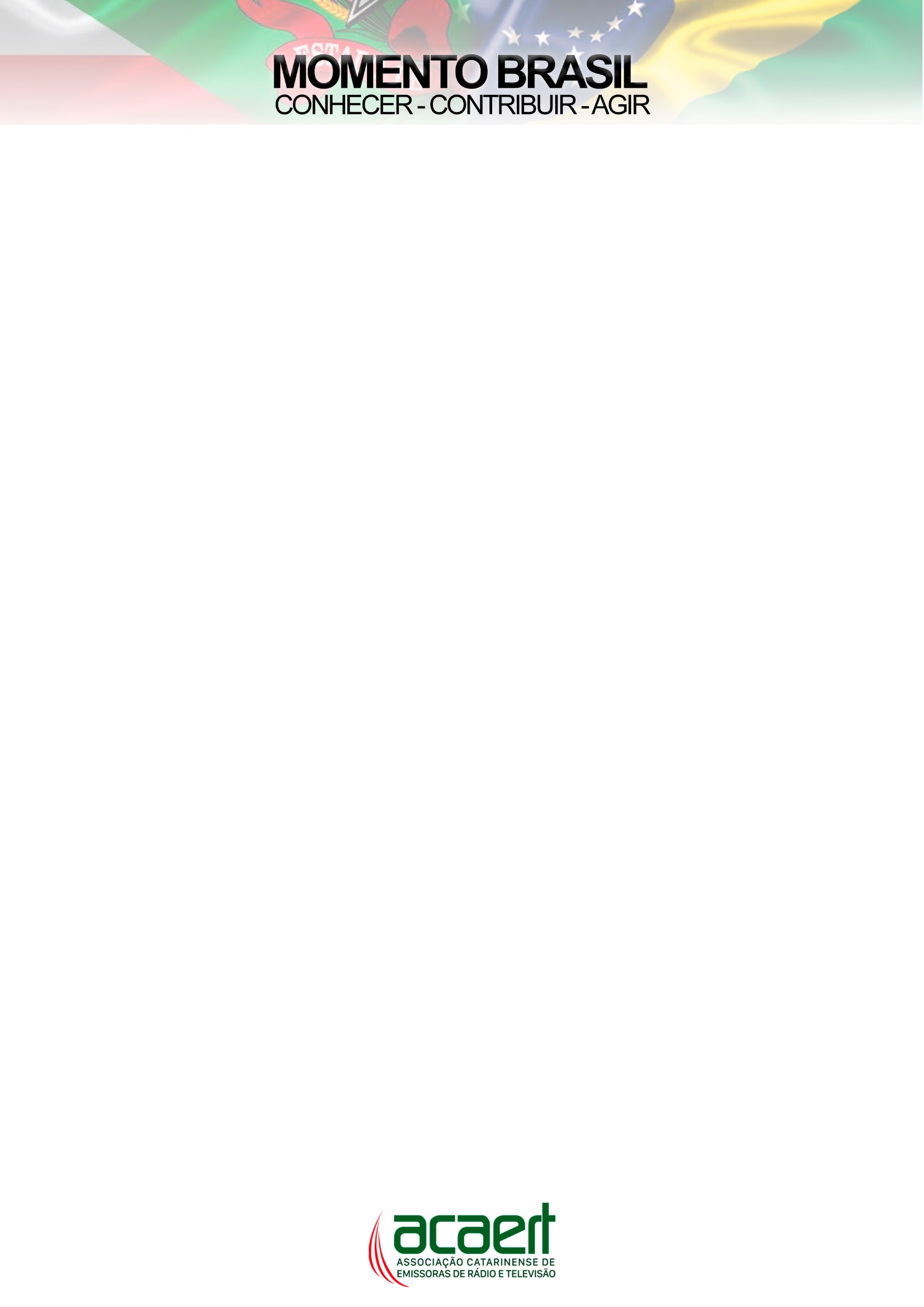 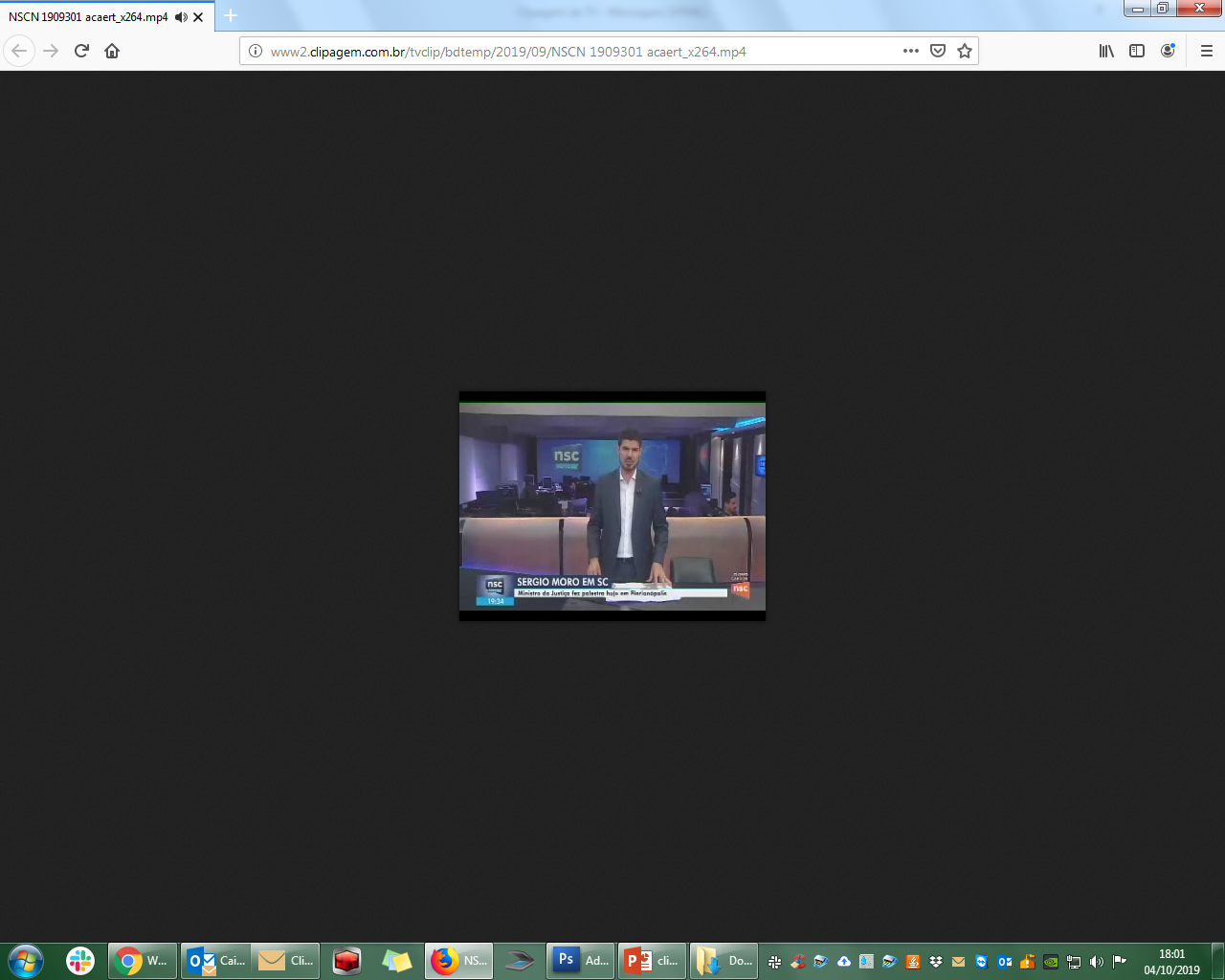 Data: 30/09/2019 19:20:00 
•  Emissora: NSC/Florianópolis - Florianópolis
•  Programa: NSC Notícias 
•  Duração: 00:01:01 
•  Sinopse: Ministro da Justiça Sérgio Moro fez palestra 
hoje em Florianópolis.
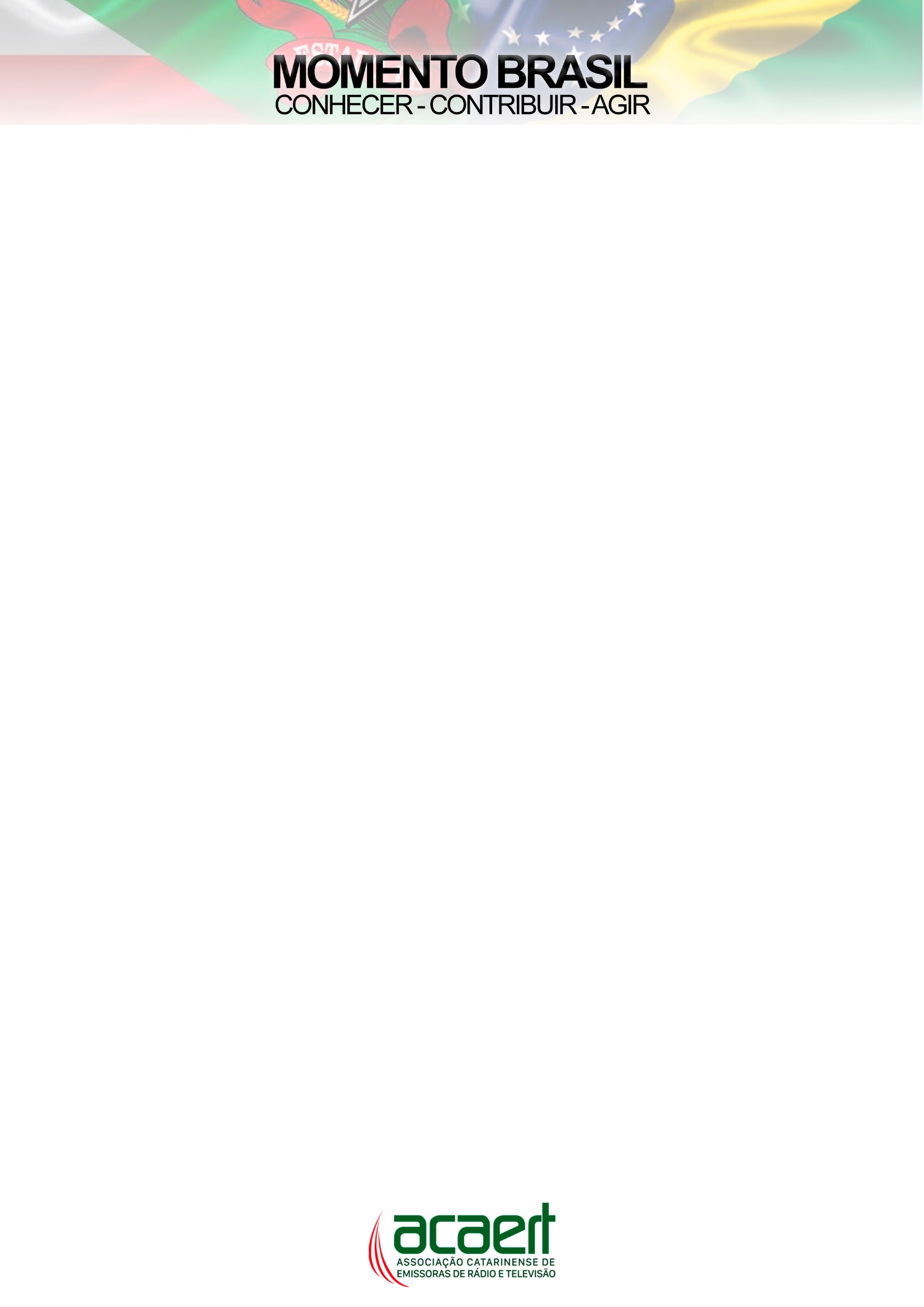 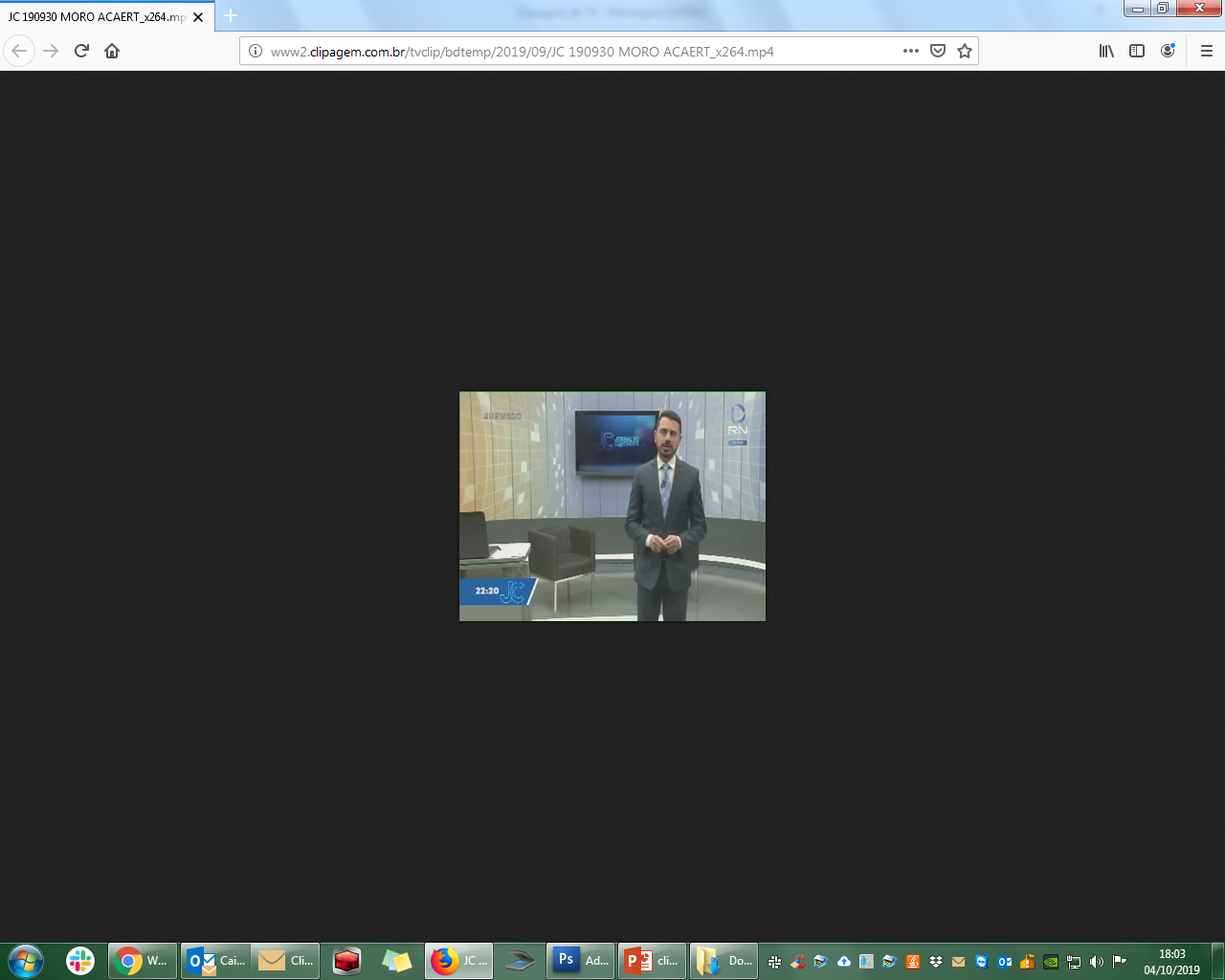 Data: 30/09/2019 22:00:00 
•  Emissora: Record News/Fpolis - Florianópolis
•  Programa: Jornal do Continente 
•  Duração: 00:16:46 
•  Sinopse: Ministro da Justiça Sérgio Moro esteve em Florianópolis.
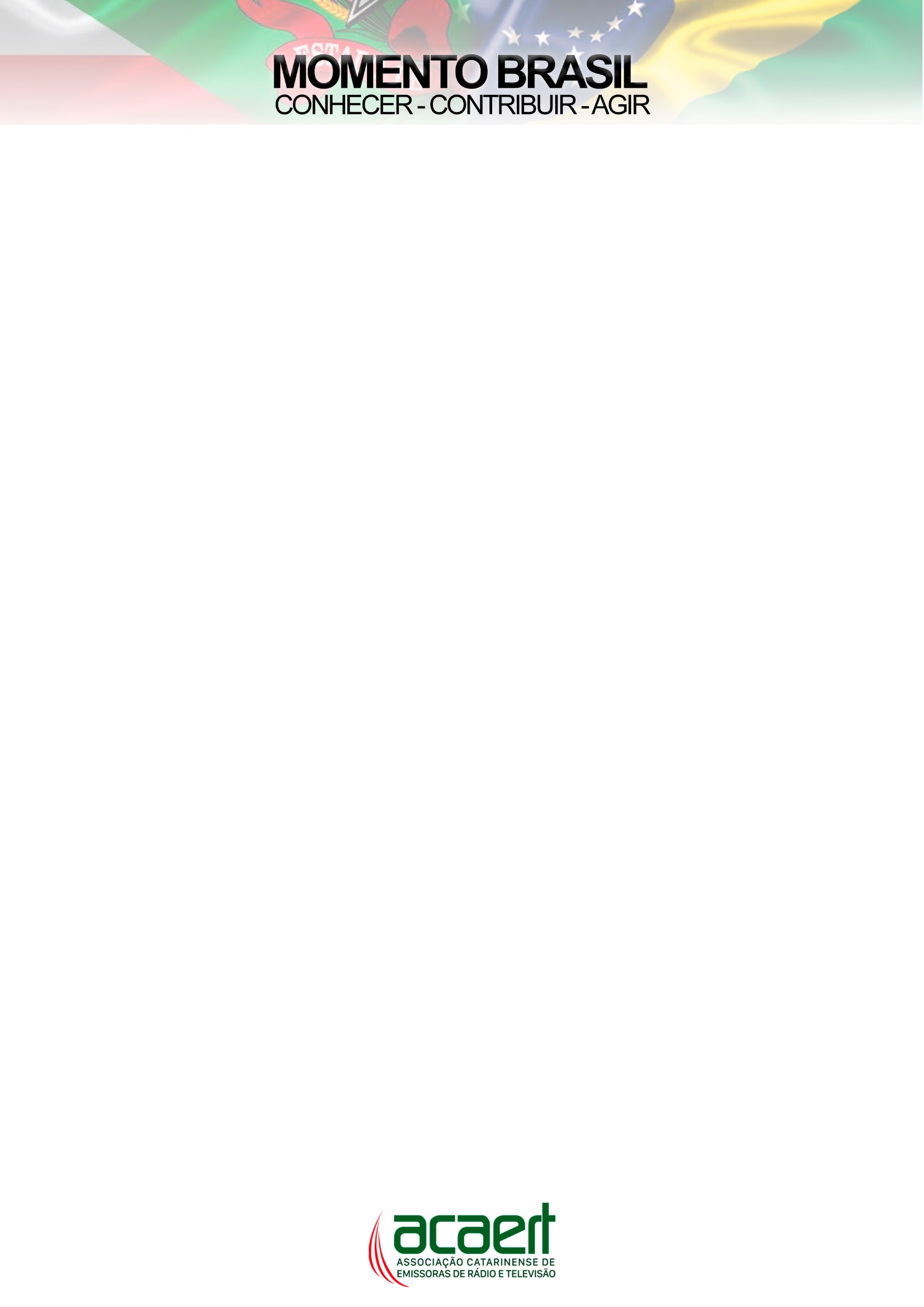 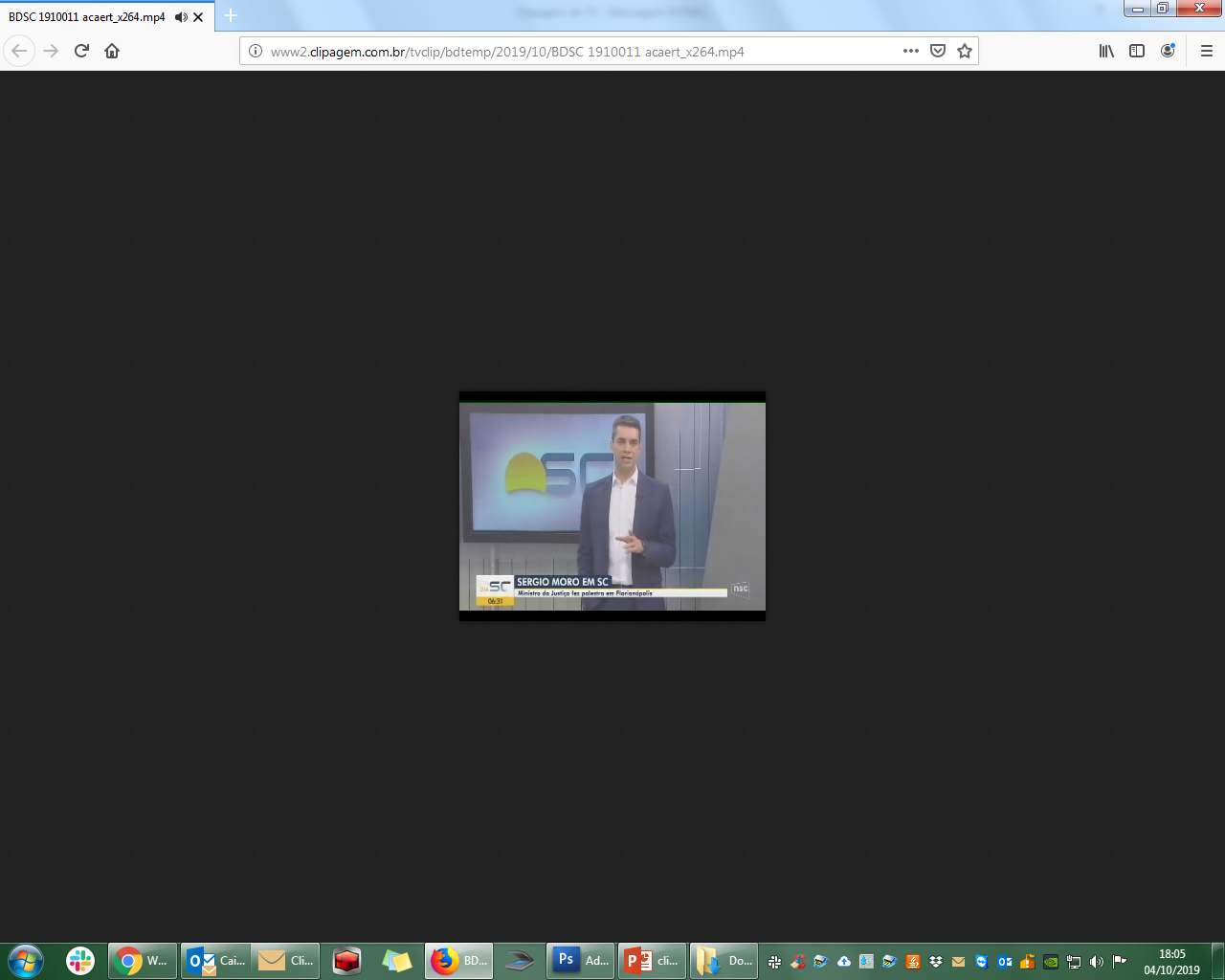 •  Data: 01/10/2019 07:00:00 
•  Emissora: NSC/Florianópolis - Florianópolis
•  Programa: Bom Dia Santa Catarina 
•  Duração: 00:01:15 
•  Sinopse: Ministro da Justiça Sérgio Moro esteve em Florianópolis.
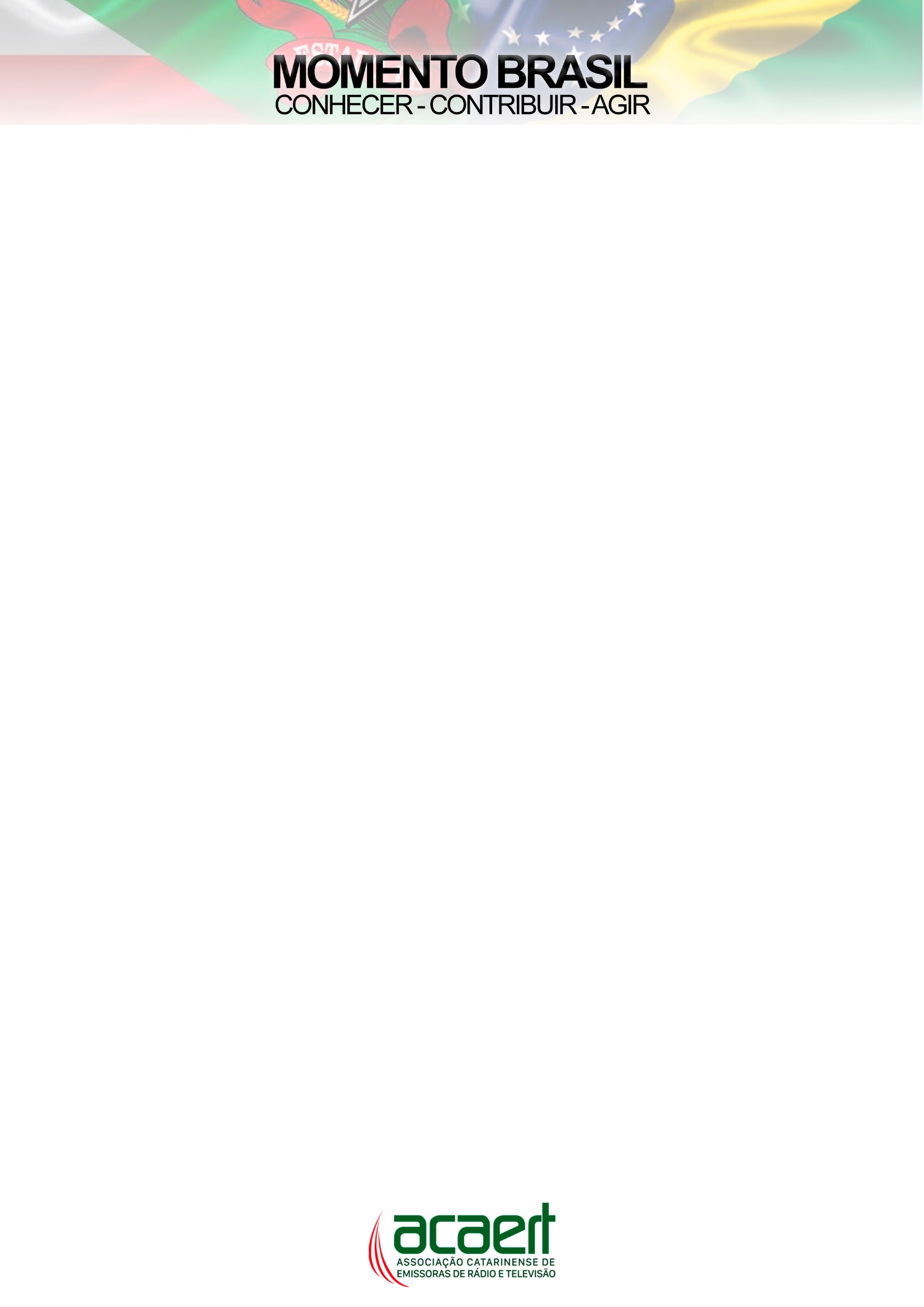 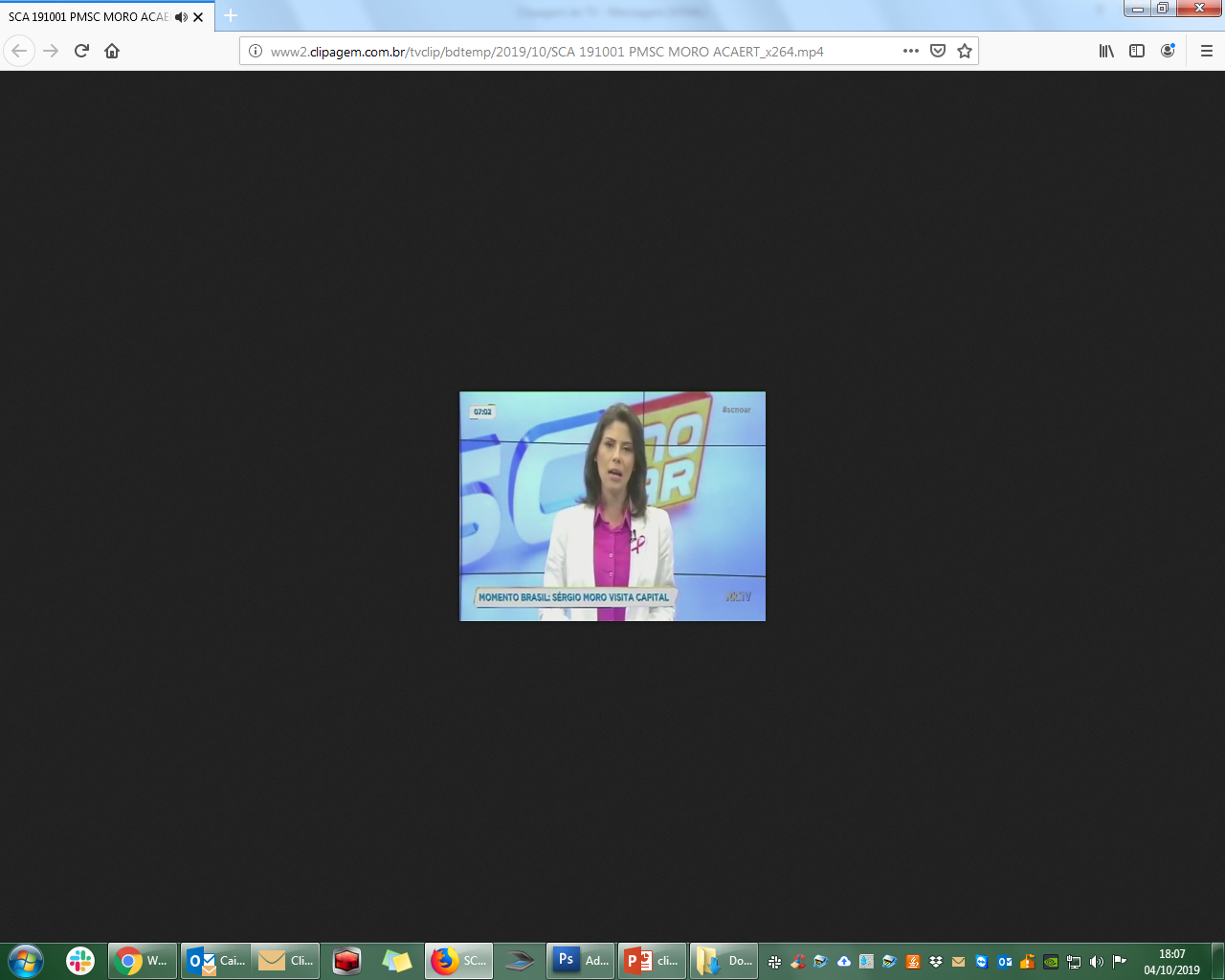 •  Data: 01/10/2019 07:00:00 
•  Emissora: RIC/Florianópolis - Florianópolis
•  Programa: SC no Ar 
•  Duração: 00:07:00 
•  Sinopse: Ministro da Justiça Sérgio Moro esteve em Florianópolis.
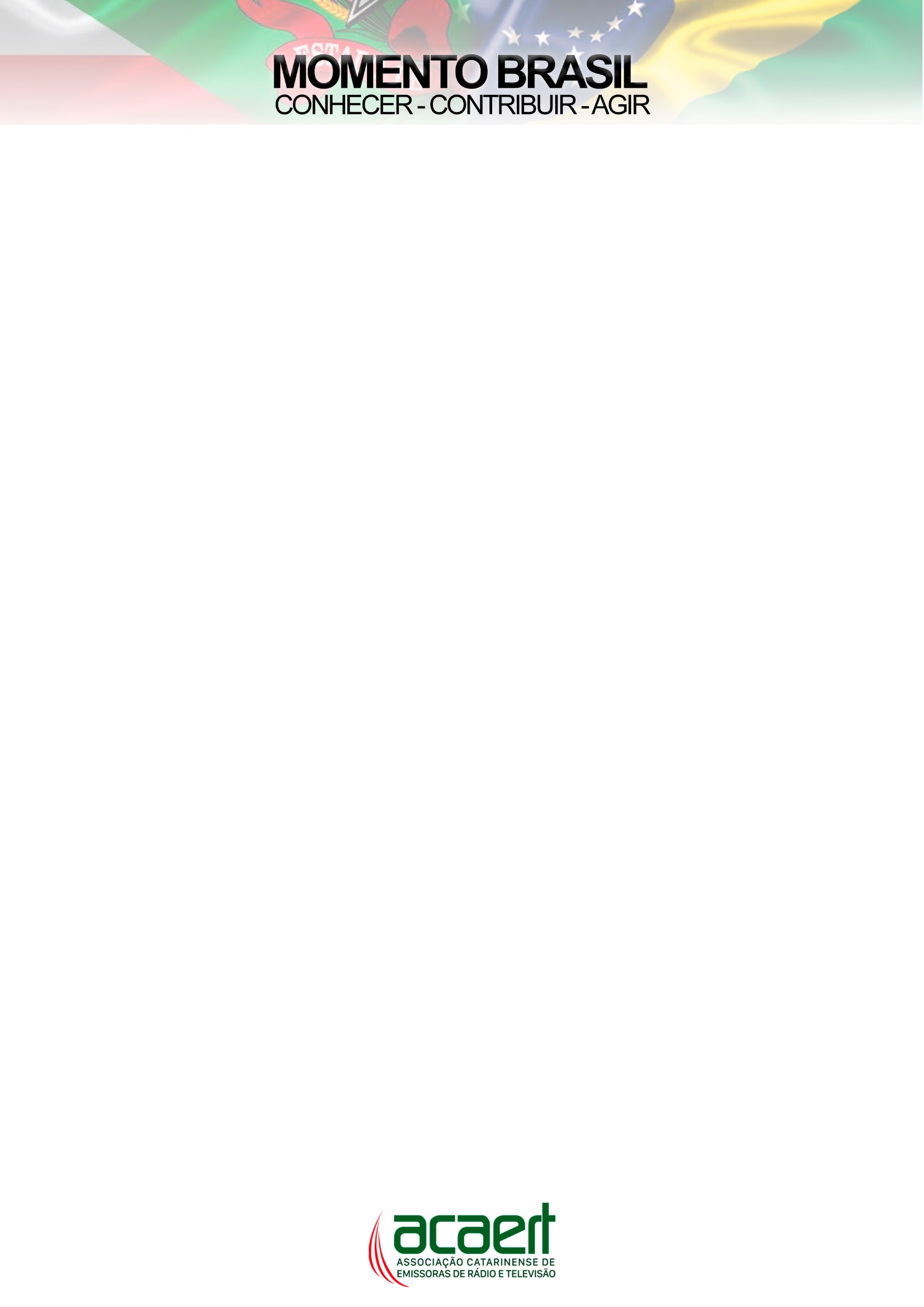 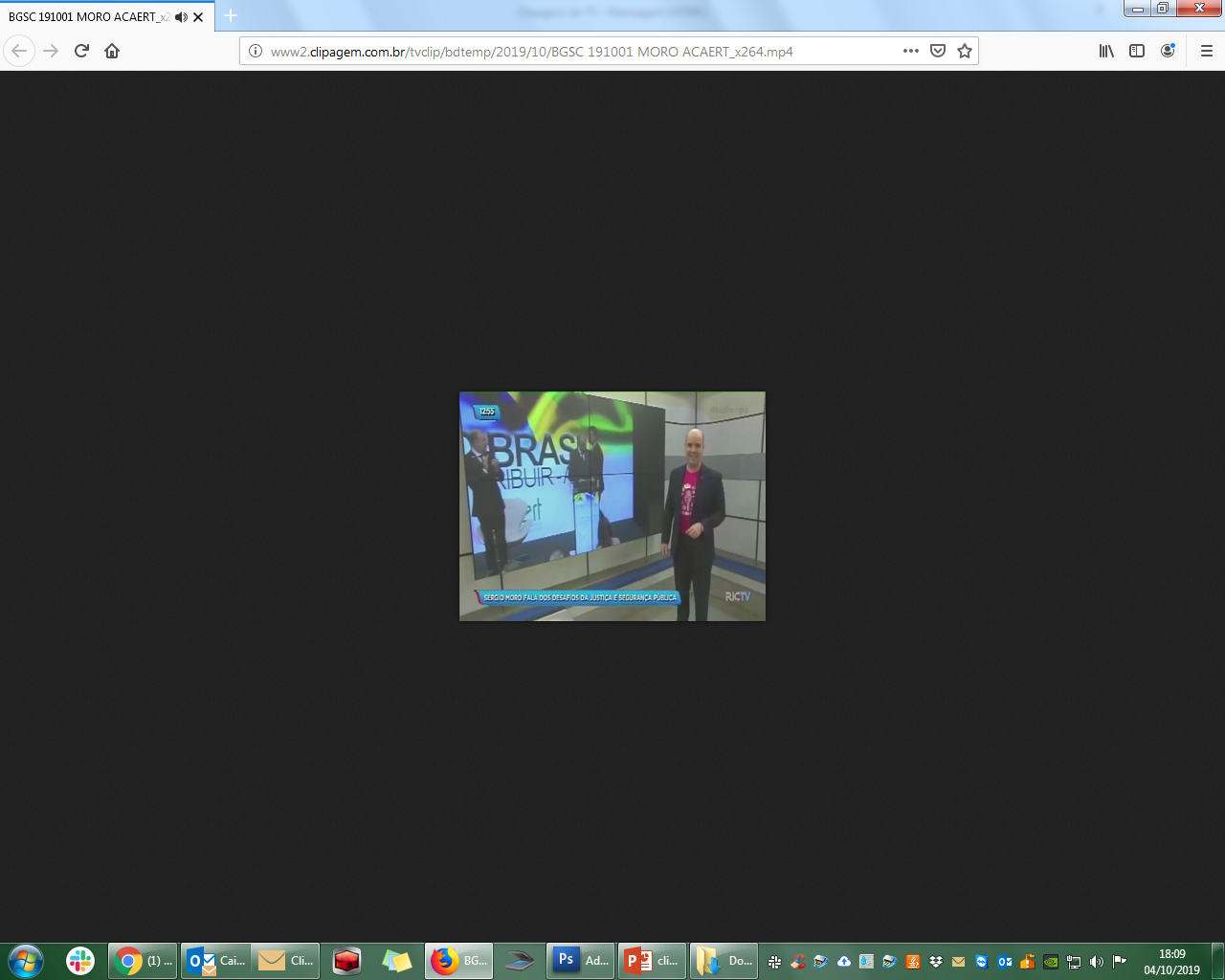 Data: 01/10/2019 12:00:00 
•  Emissora: RIC/Florianópolis - Florianópolis
•  Programa: Balanço Geral SC 
•  Duração: 00:06:25 
•  Sinopse: Ministro da Justiça Sérgio Moro esteve ontem em Florianópolis
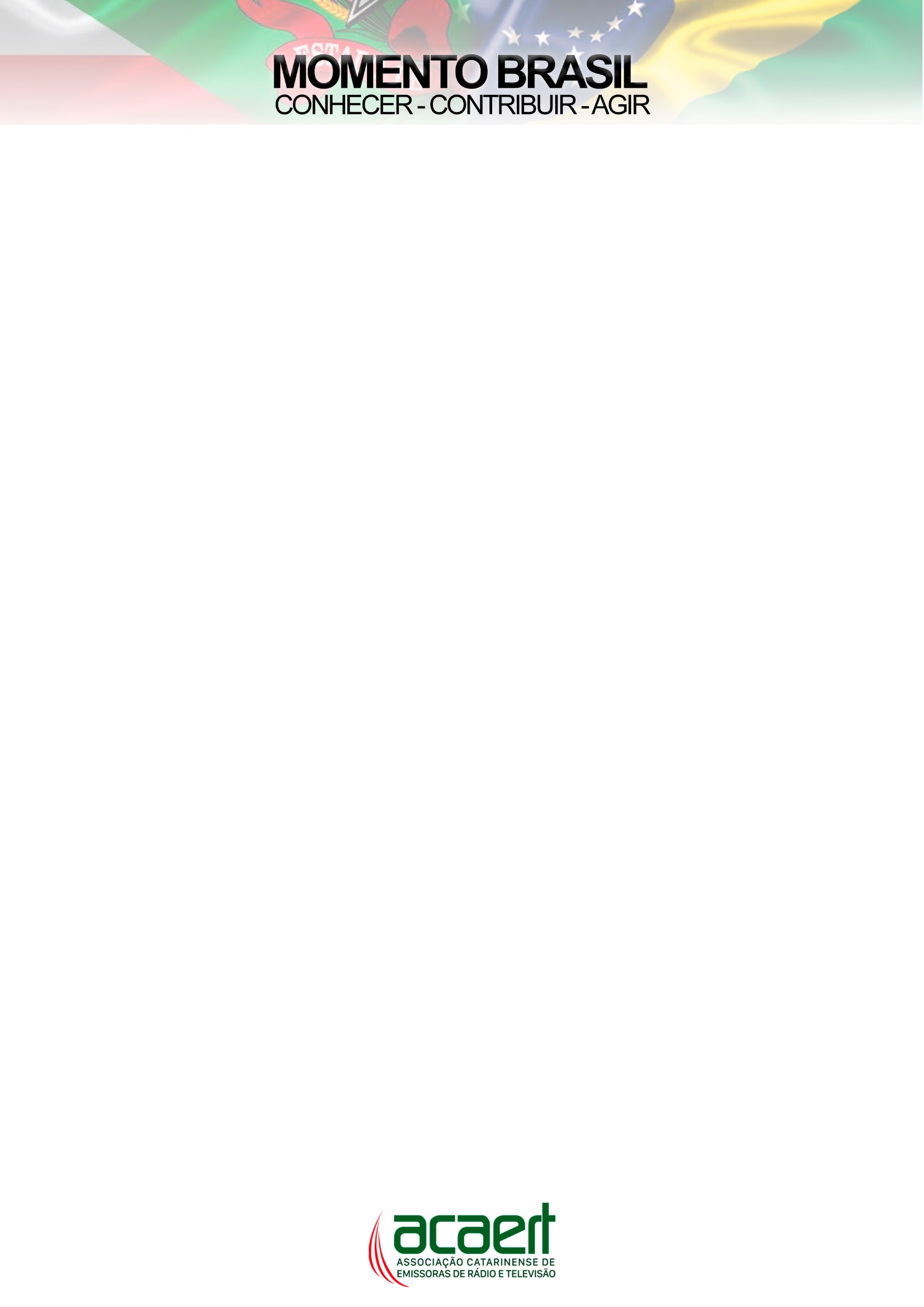 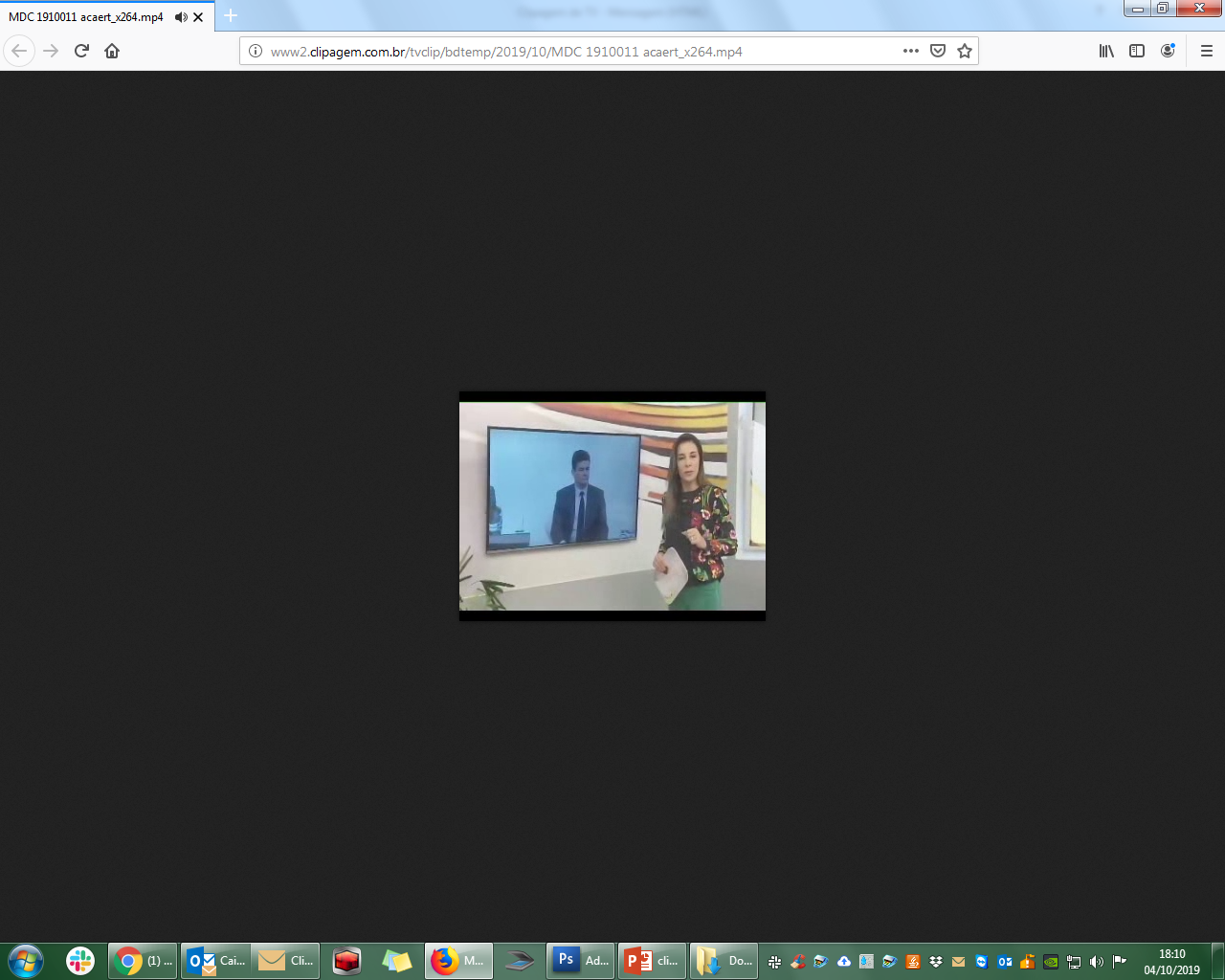 Data: 01/10/2019 12:40:00 
•  Emissora: TVBV/Florianópolis - Florianópolis
•  Programa: Meio-Dia Catarina 
•  Duração: 00:03:09 
•  Sinopse: Ministro da Justiça Sérgio Moro esteve ontem em Florianópolis